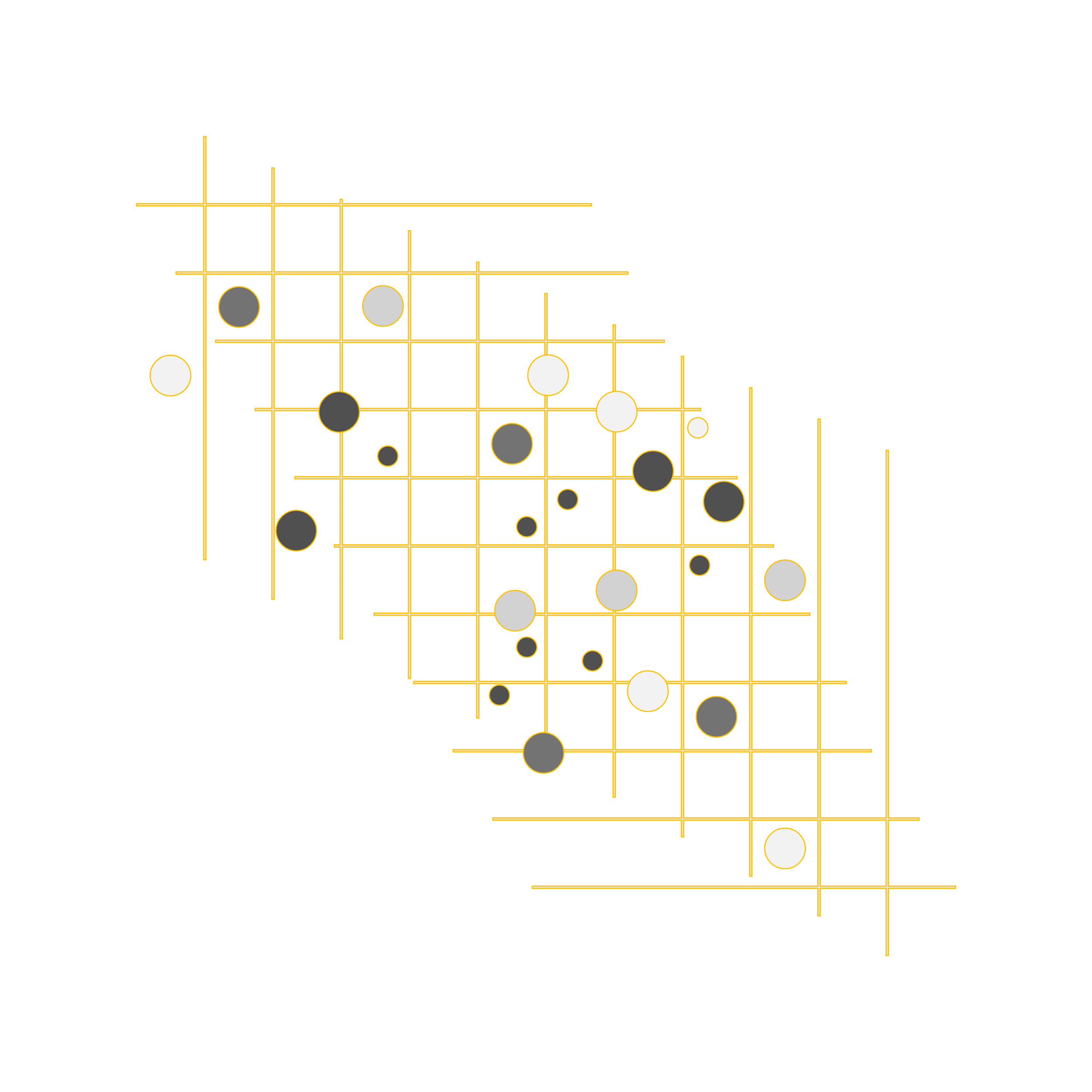 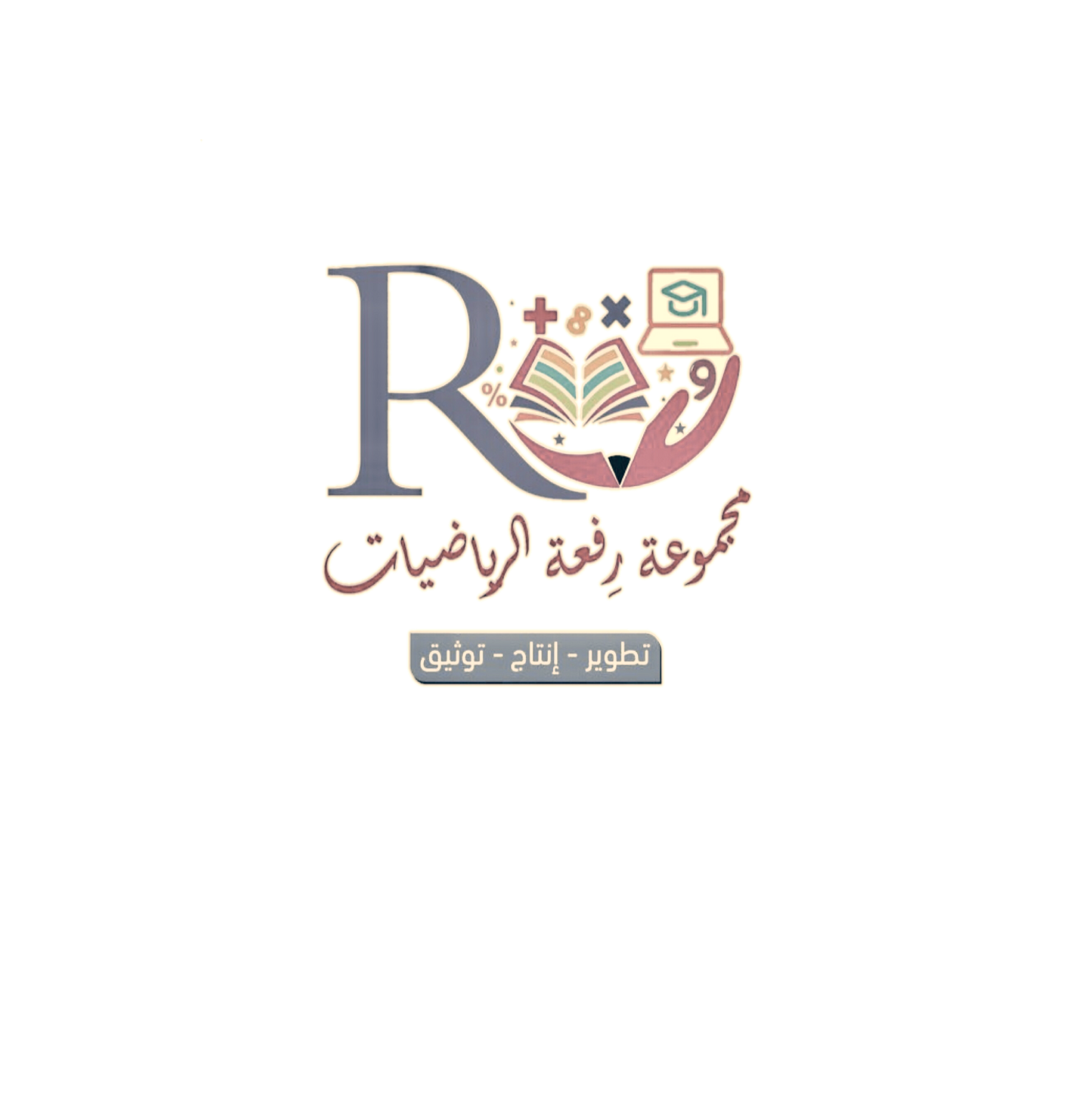 صباح الخير
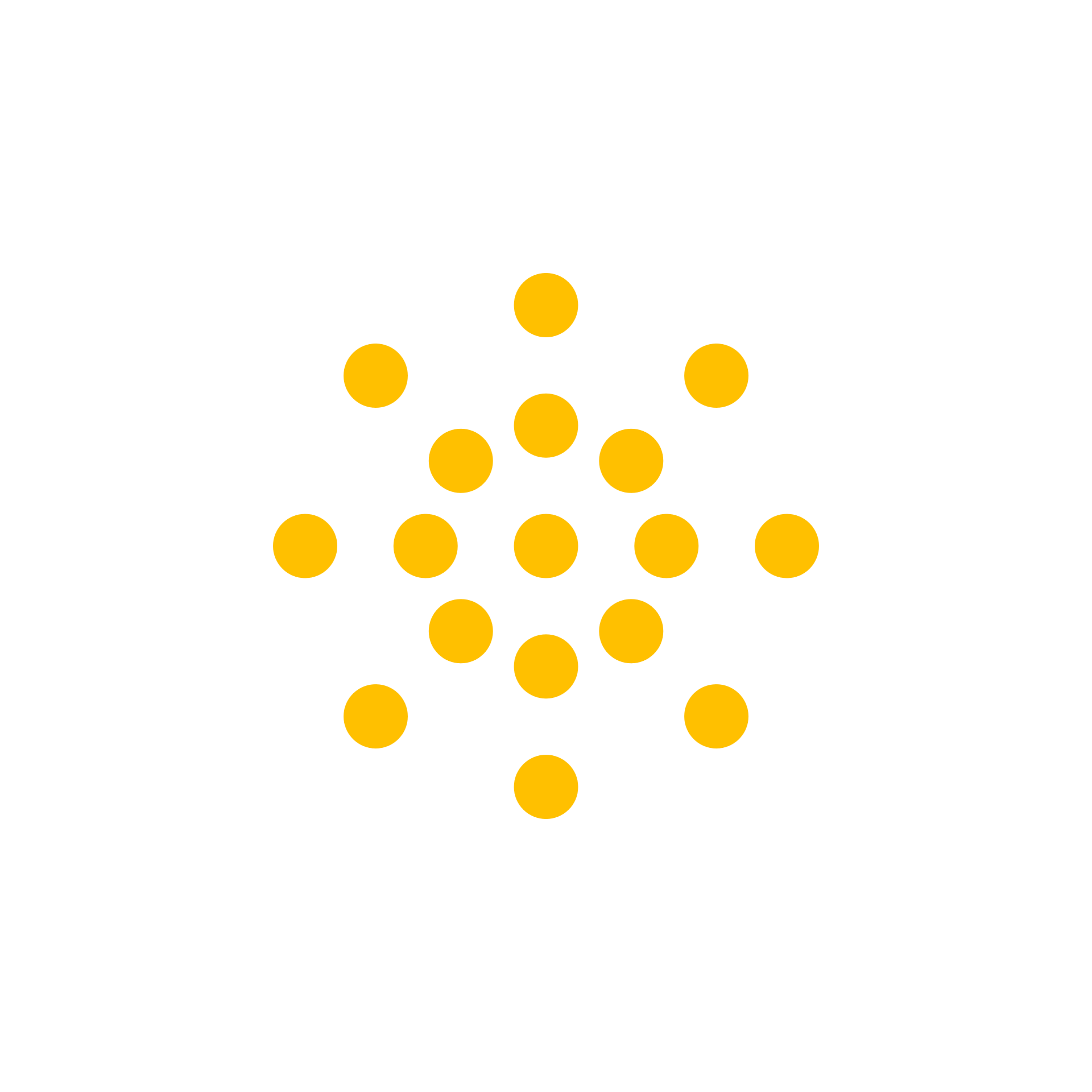 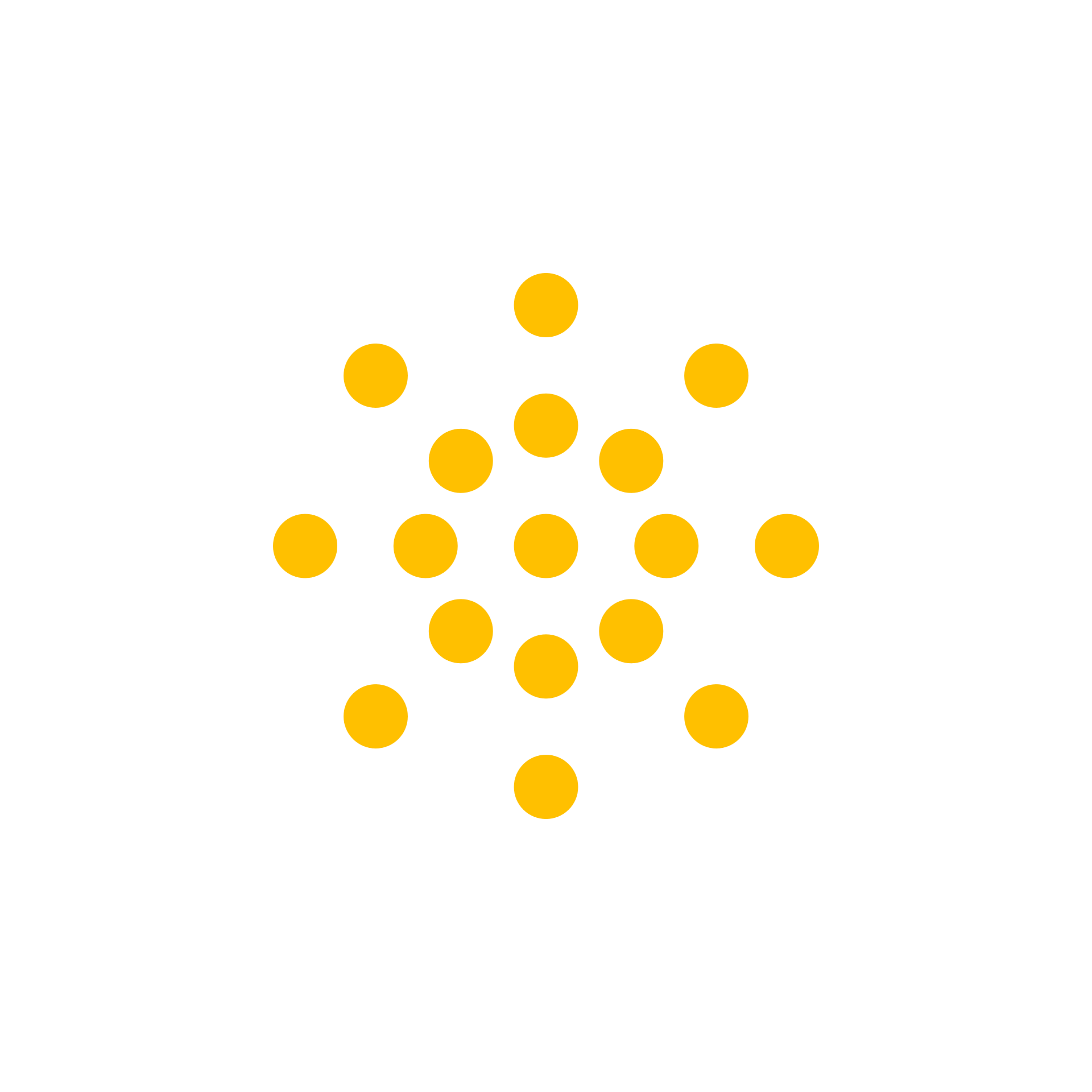 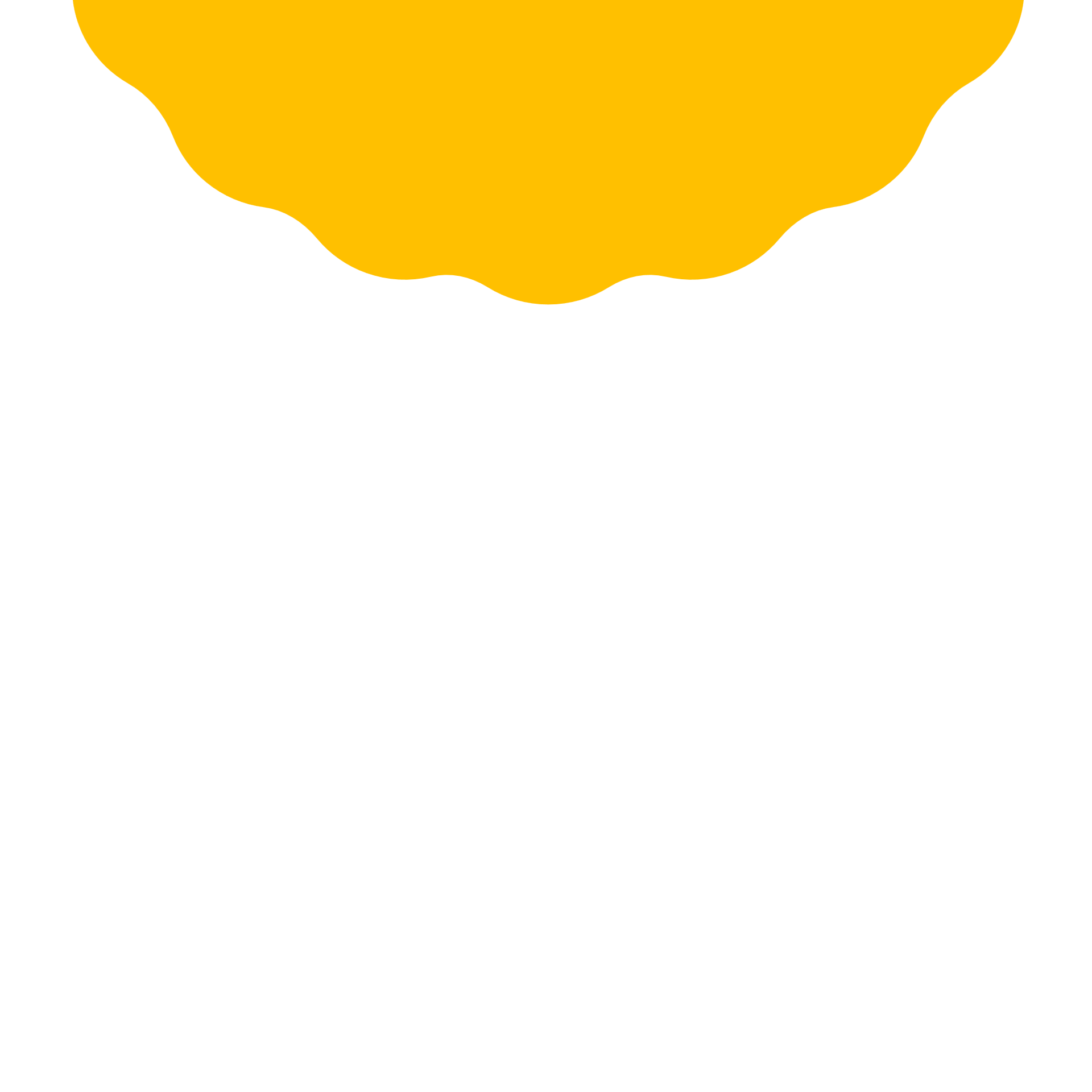 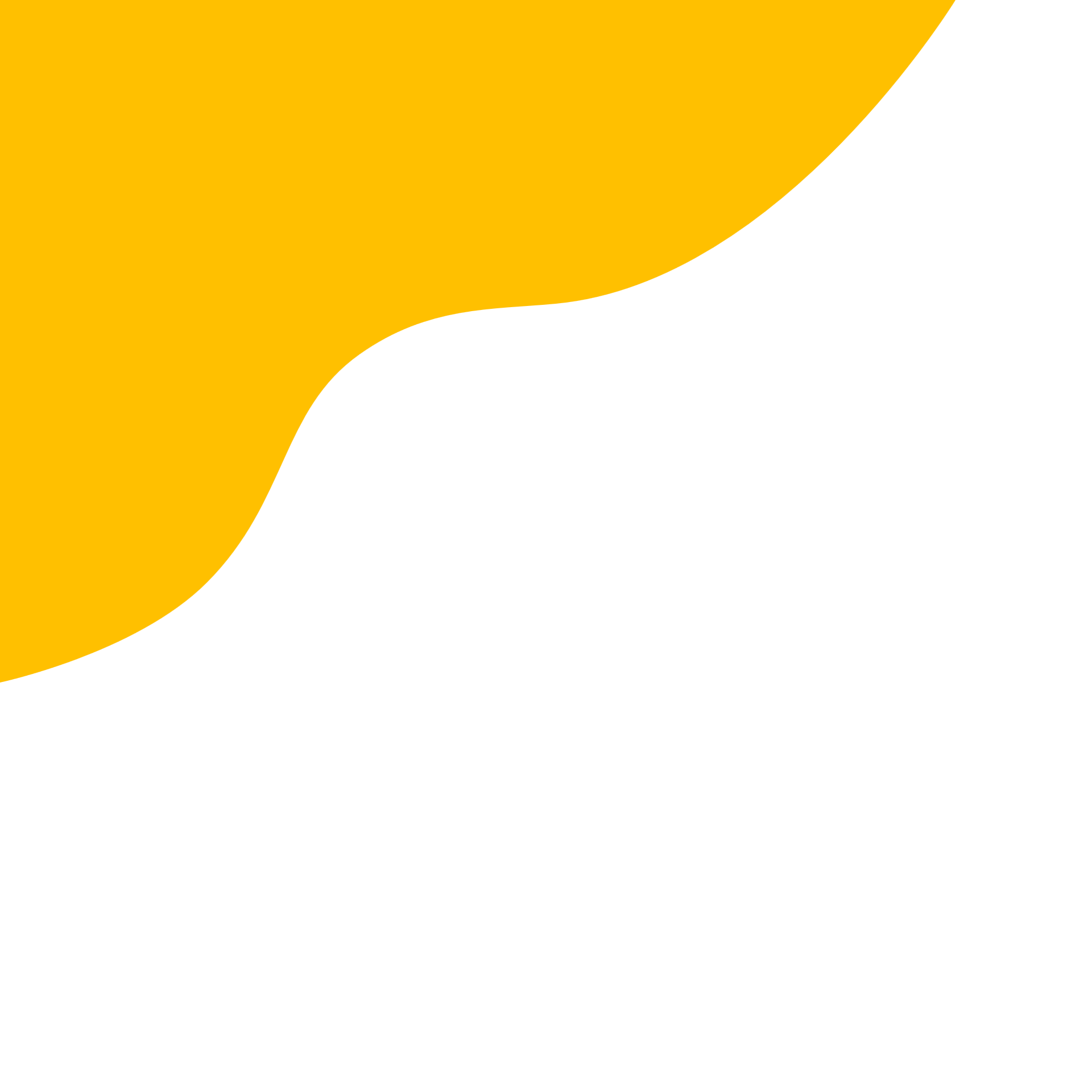 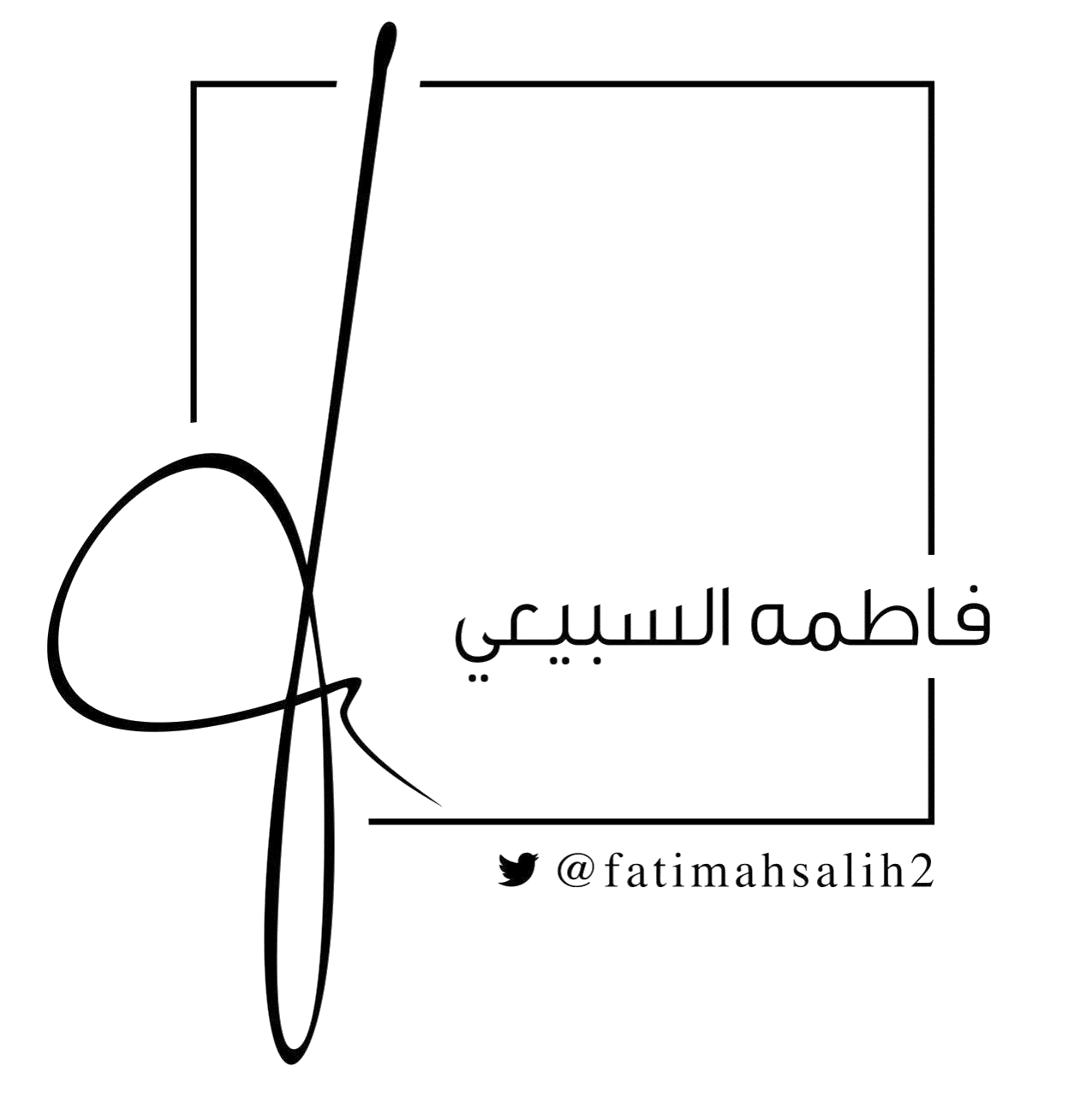 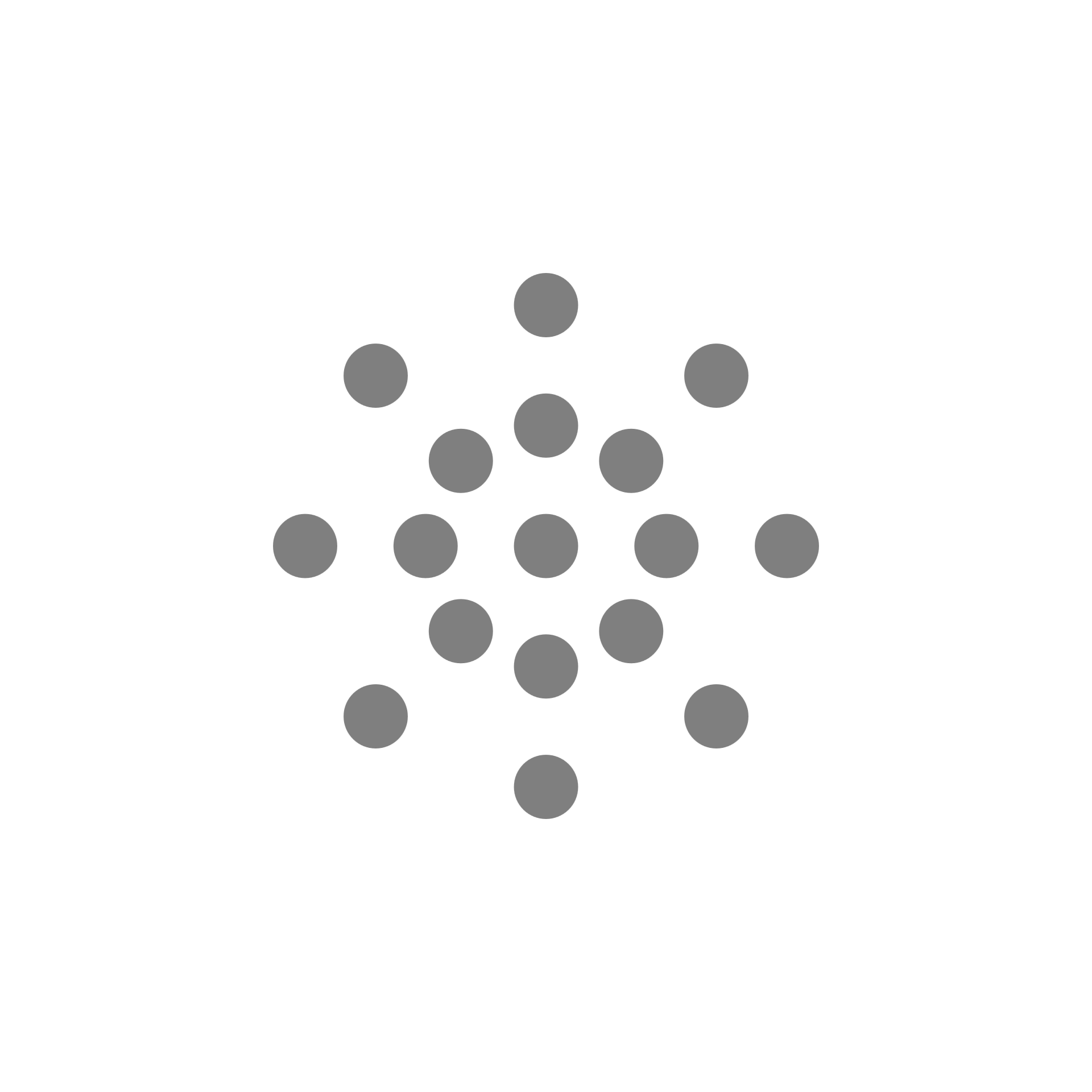 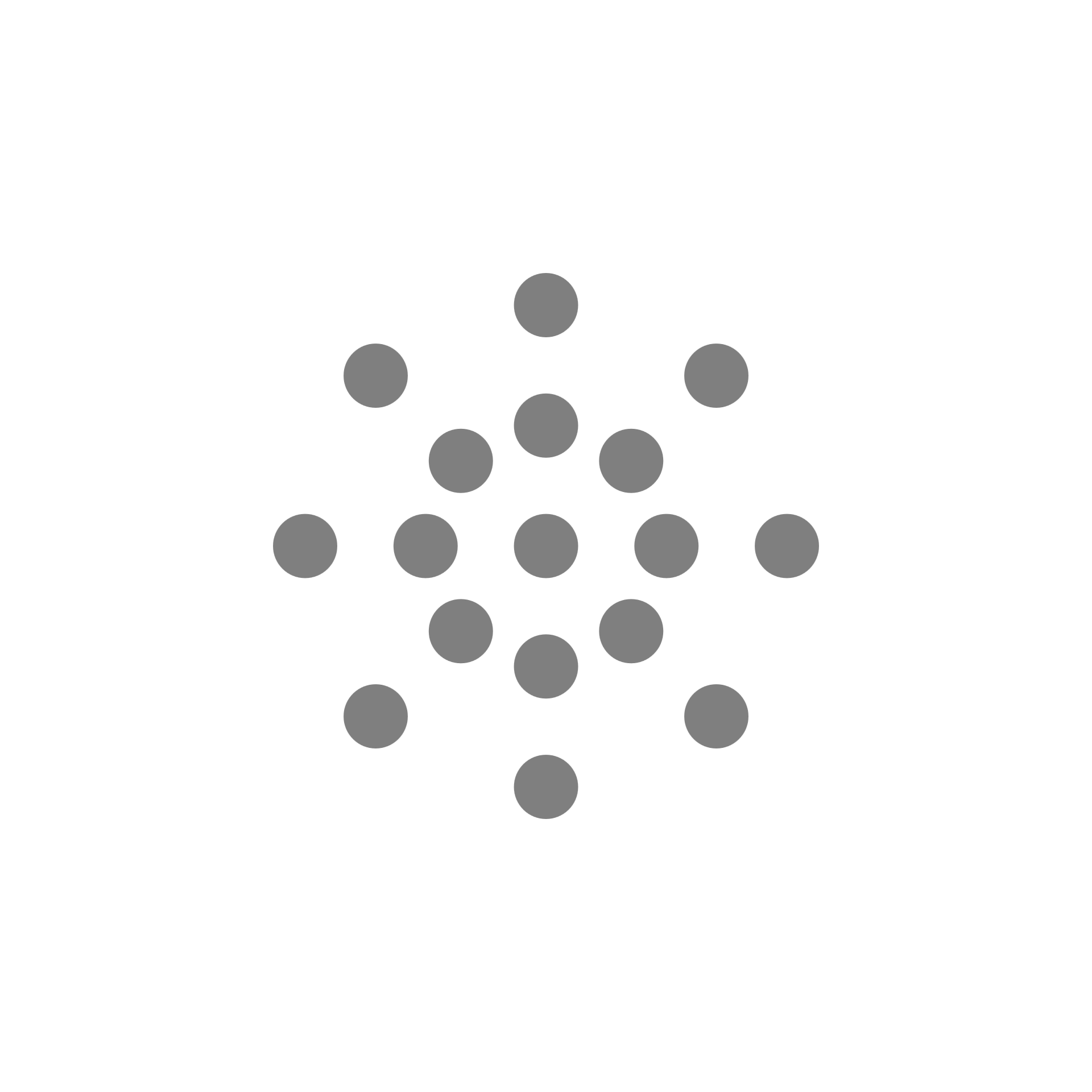 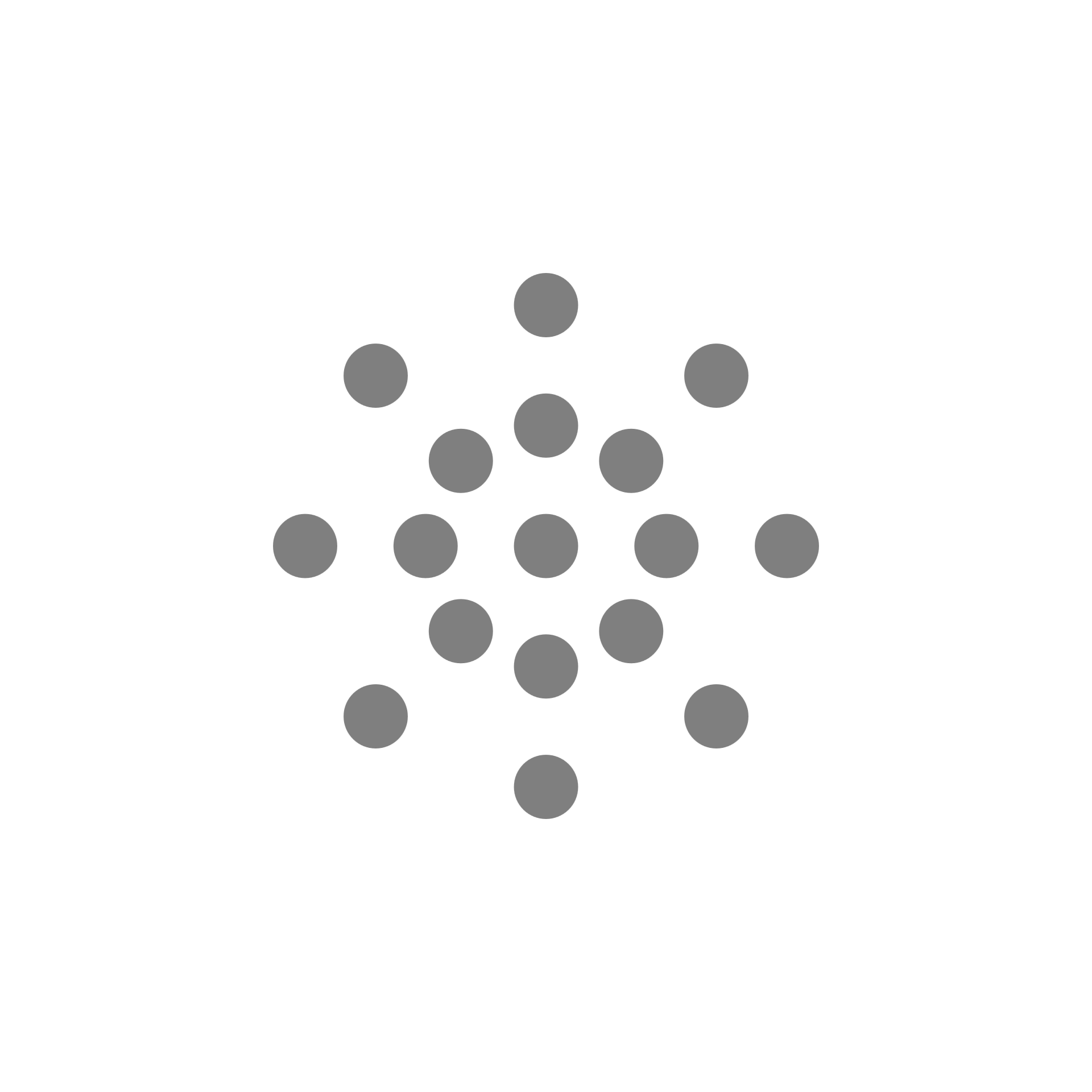 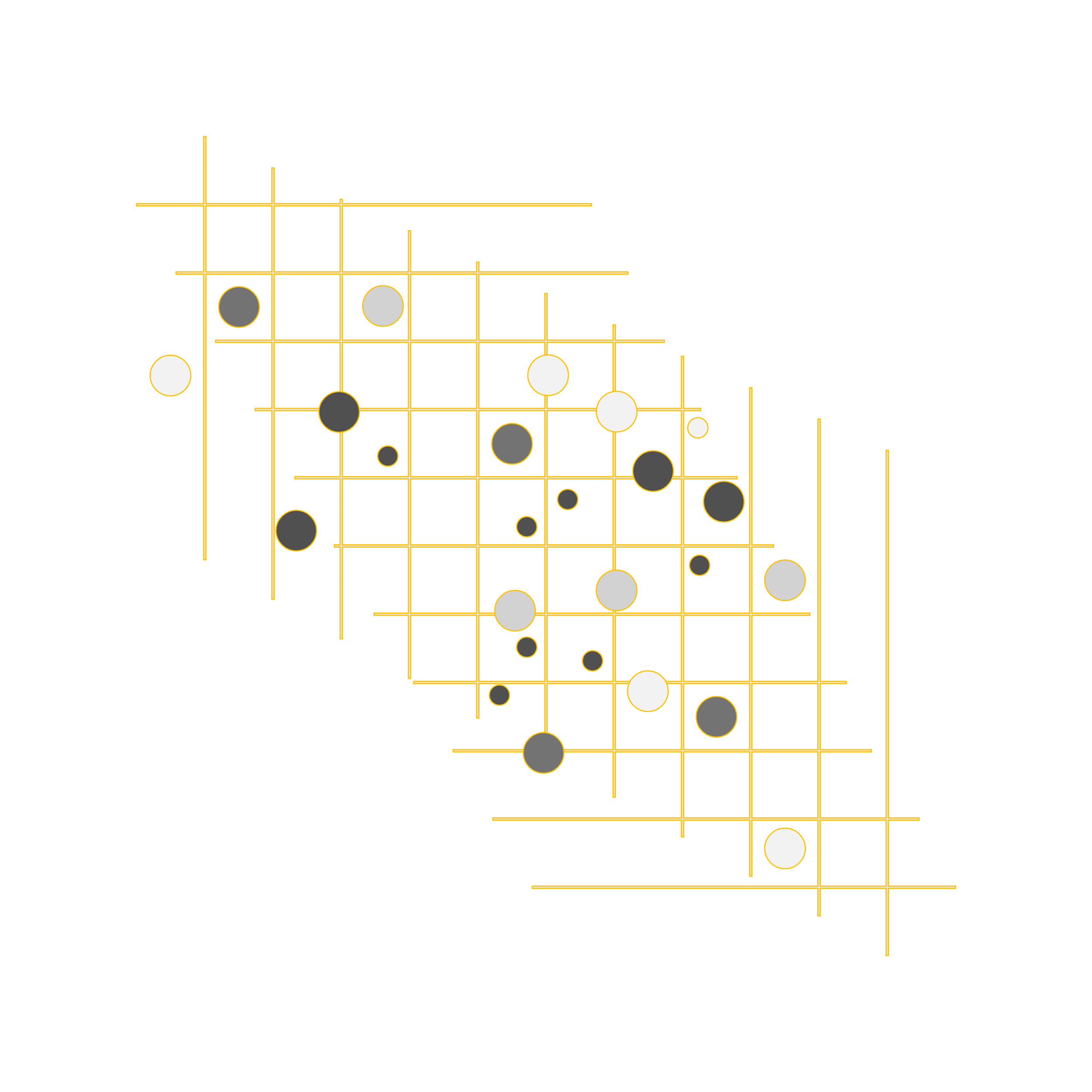 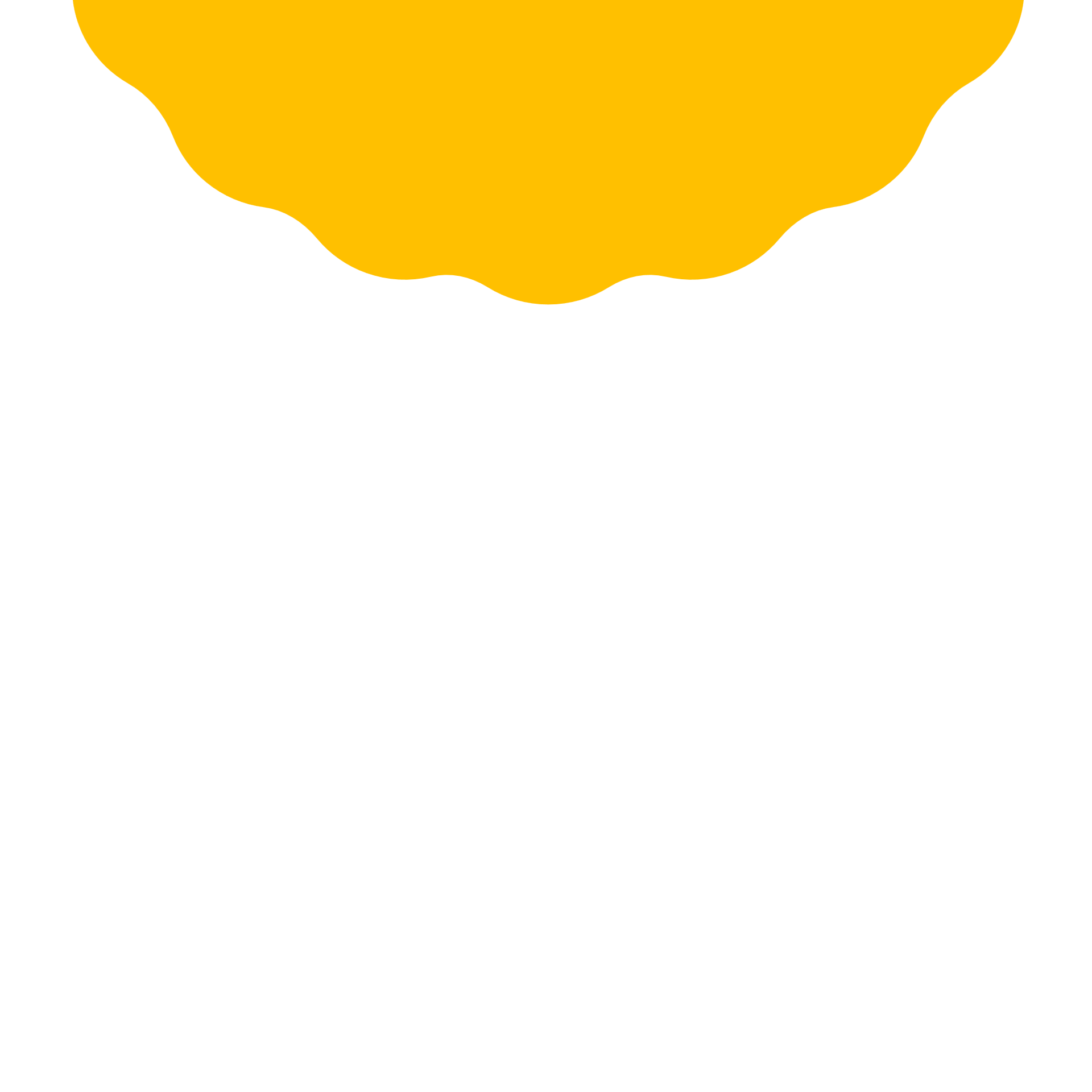 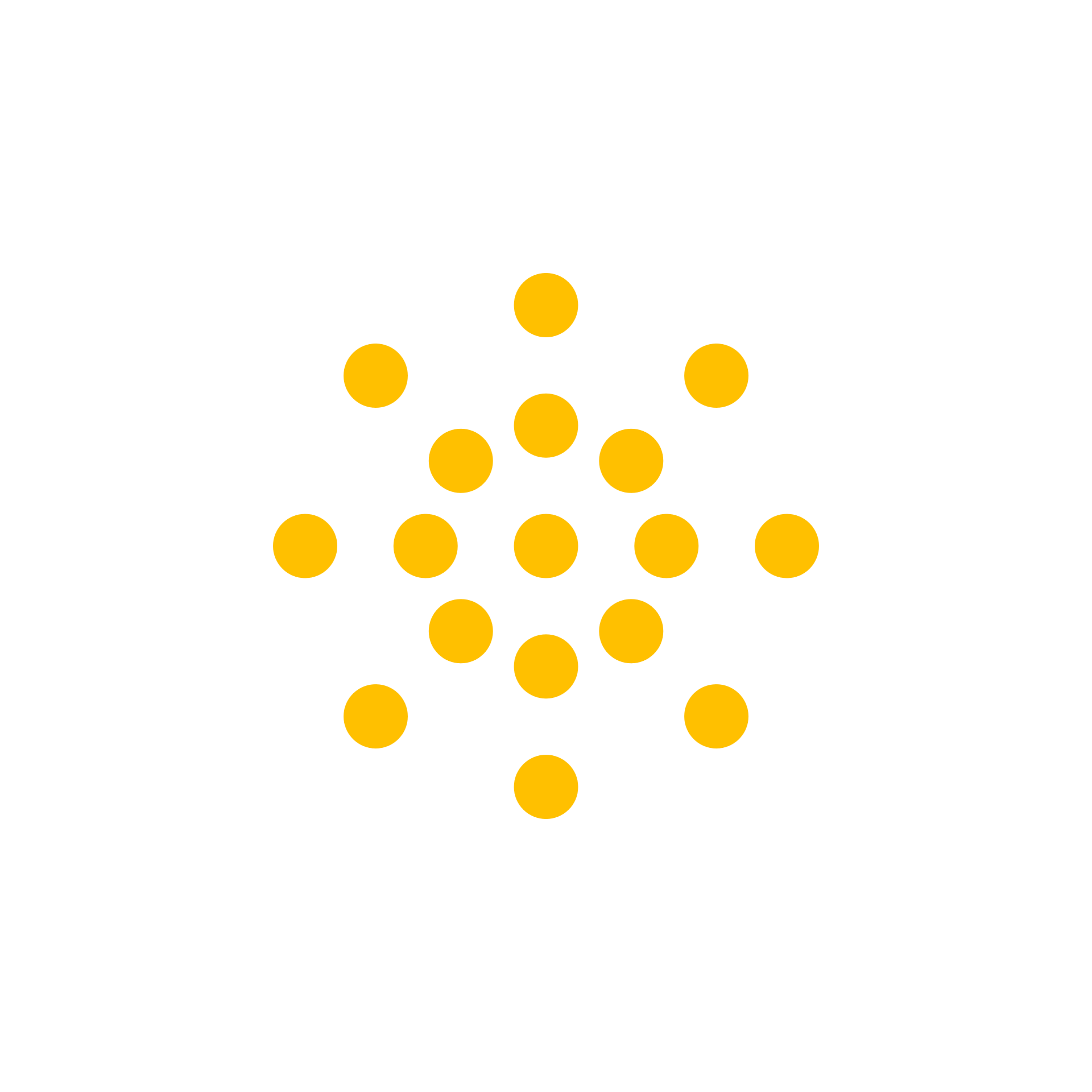 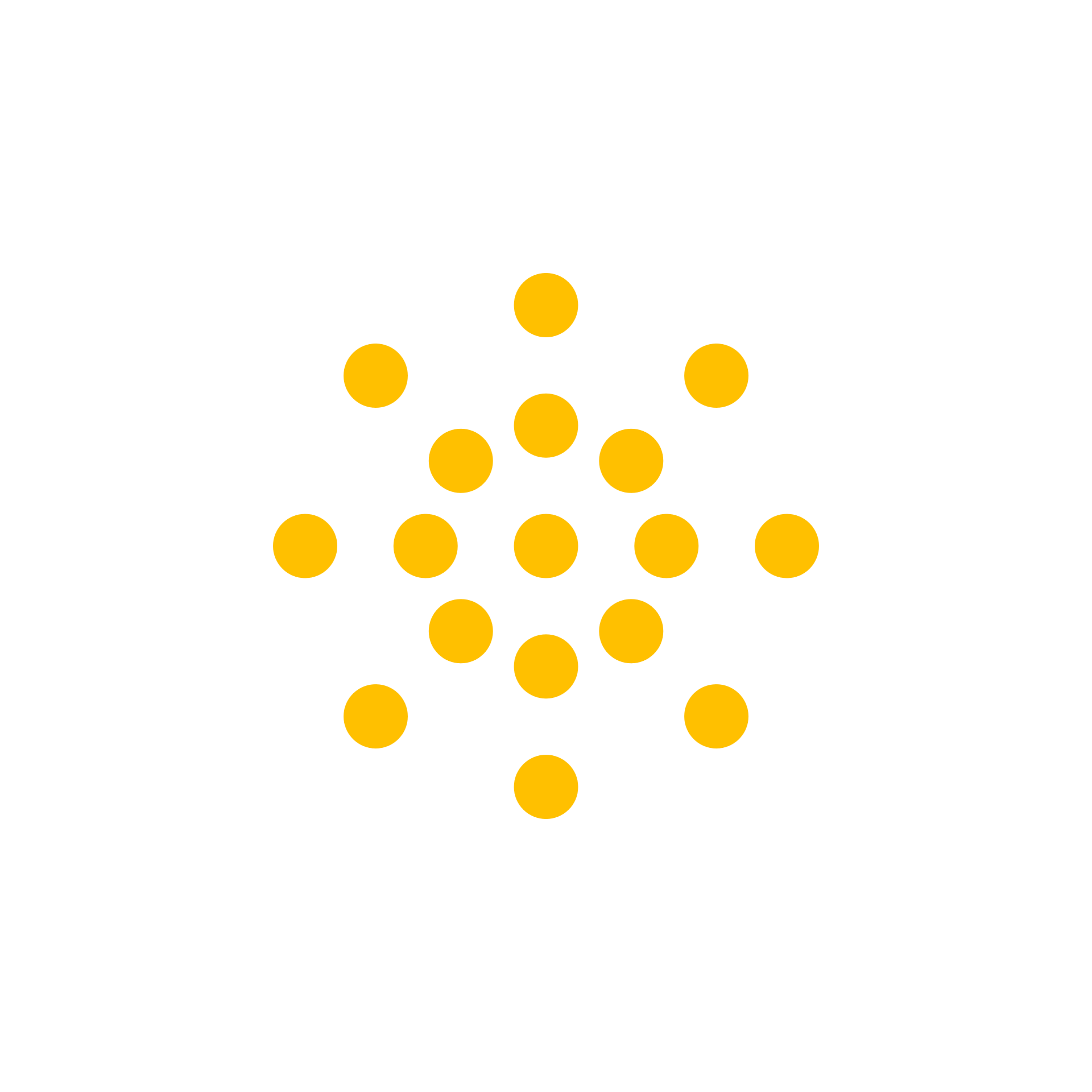 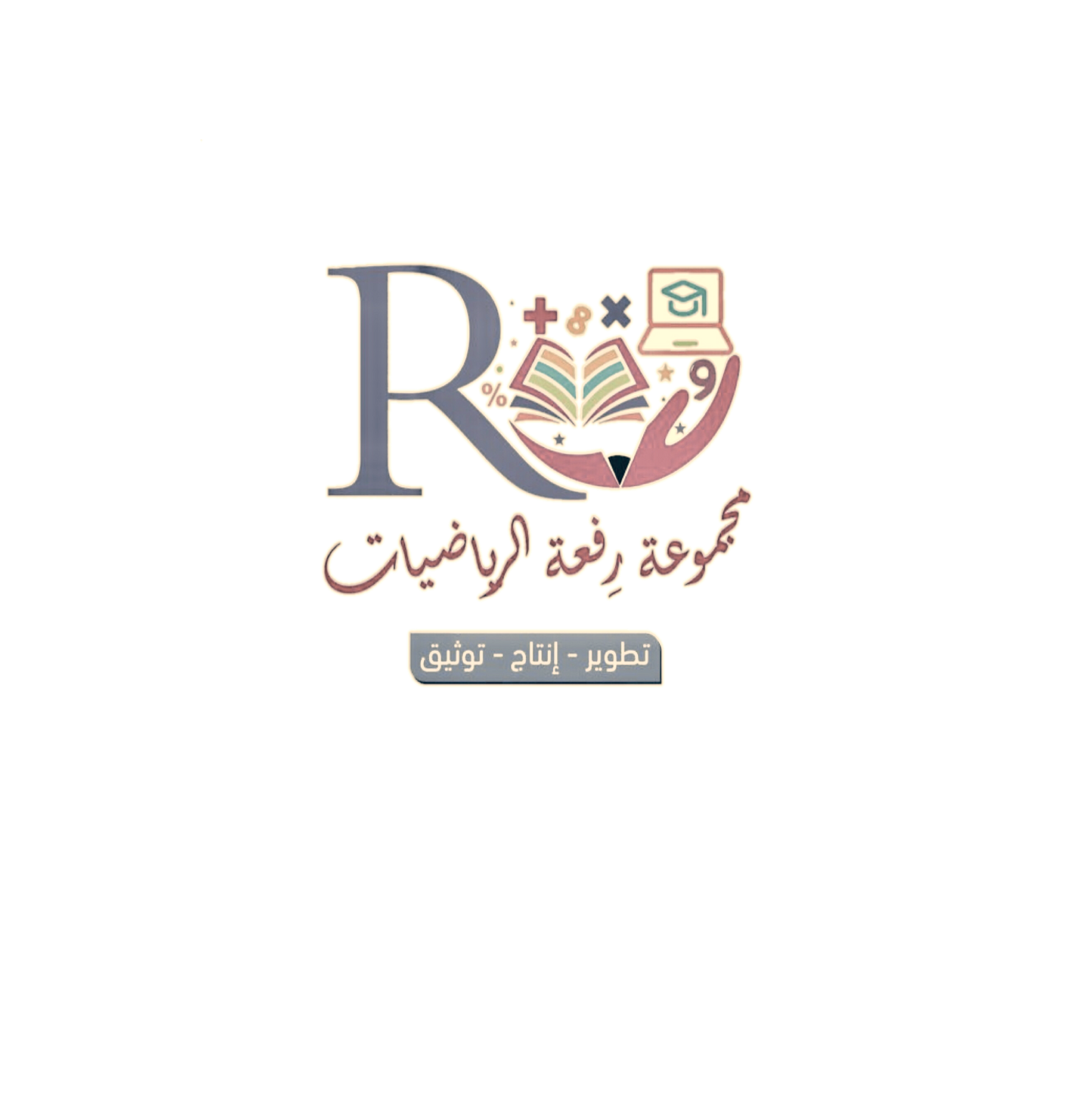 : الاستراتيجيات المستخدمة لدرسنا :
استراتيجية التصفح
العصف الذهني
القراءة المبصرة
التعلم التعاوني
التعلم الفردي
الدقيقة الواحدة
فكر- زاوج - شارك
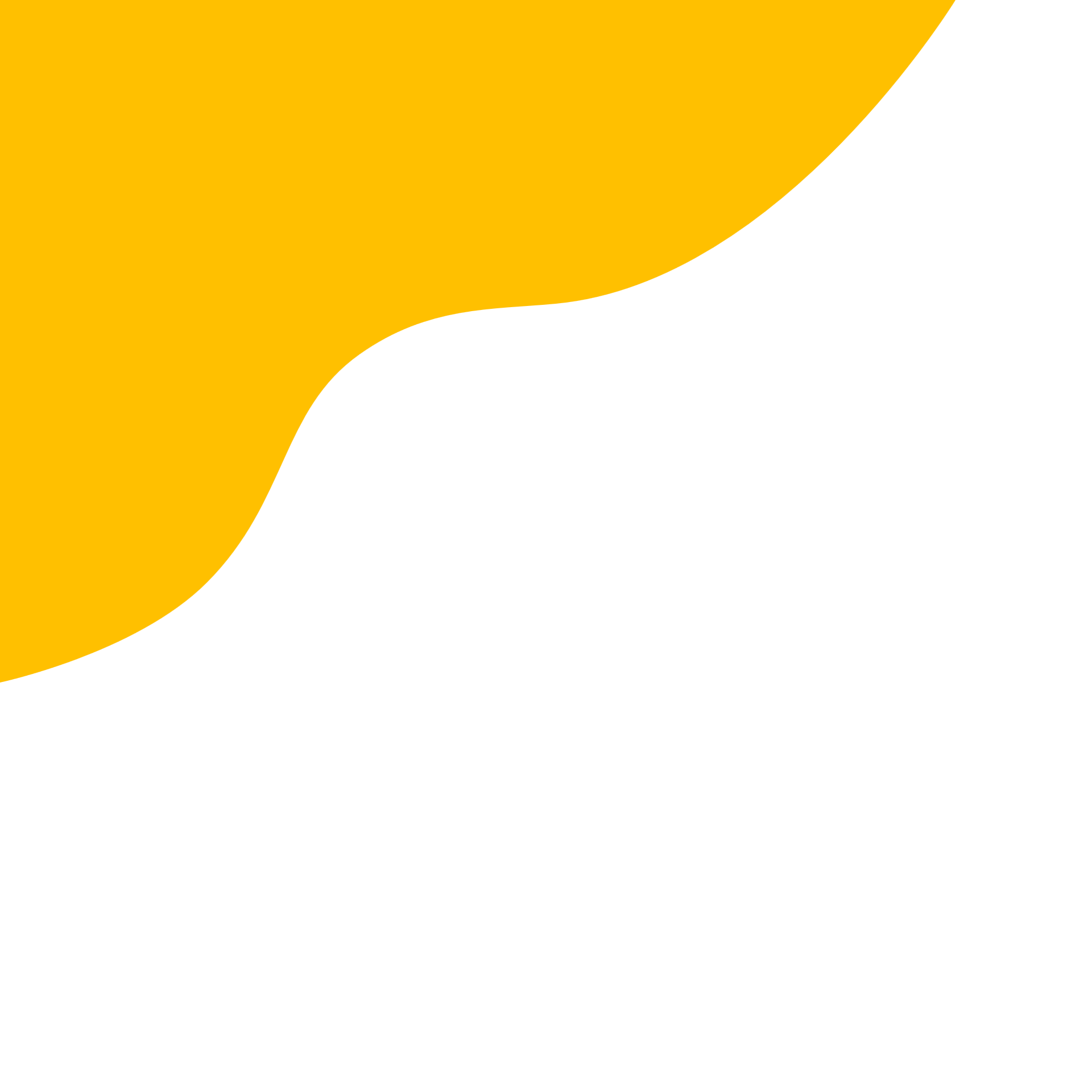 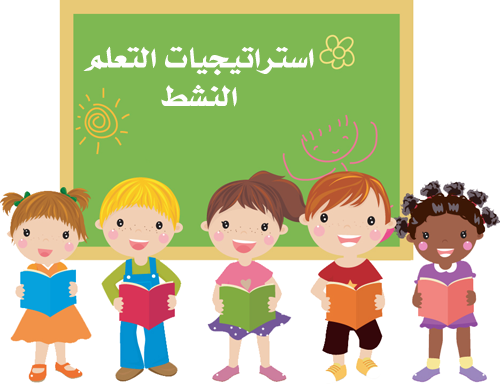 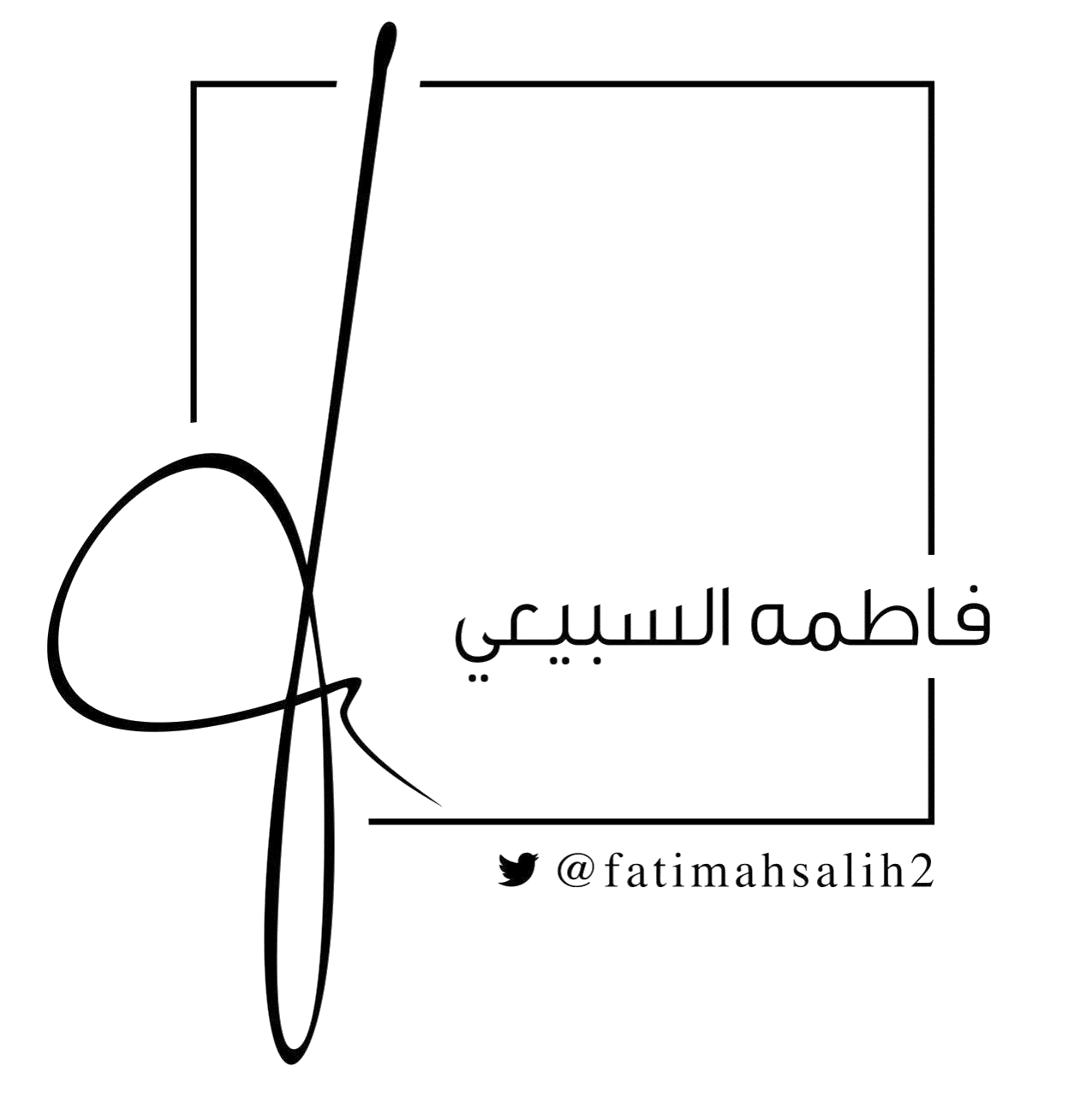 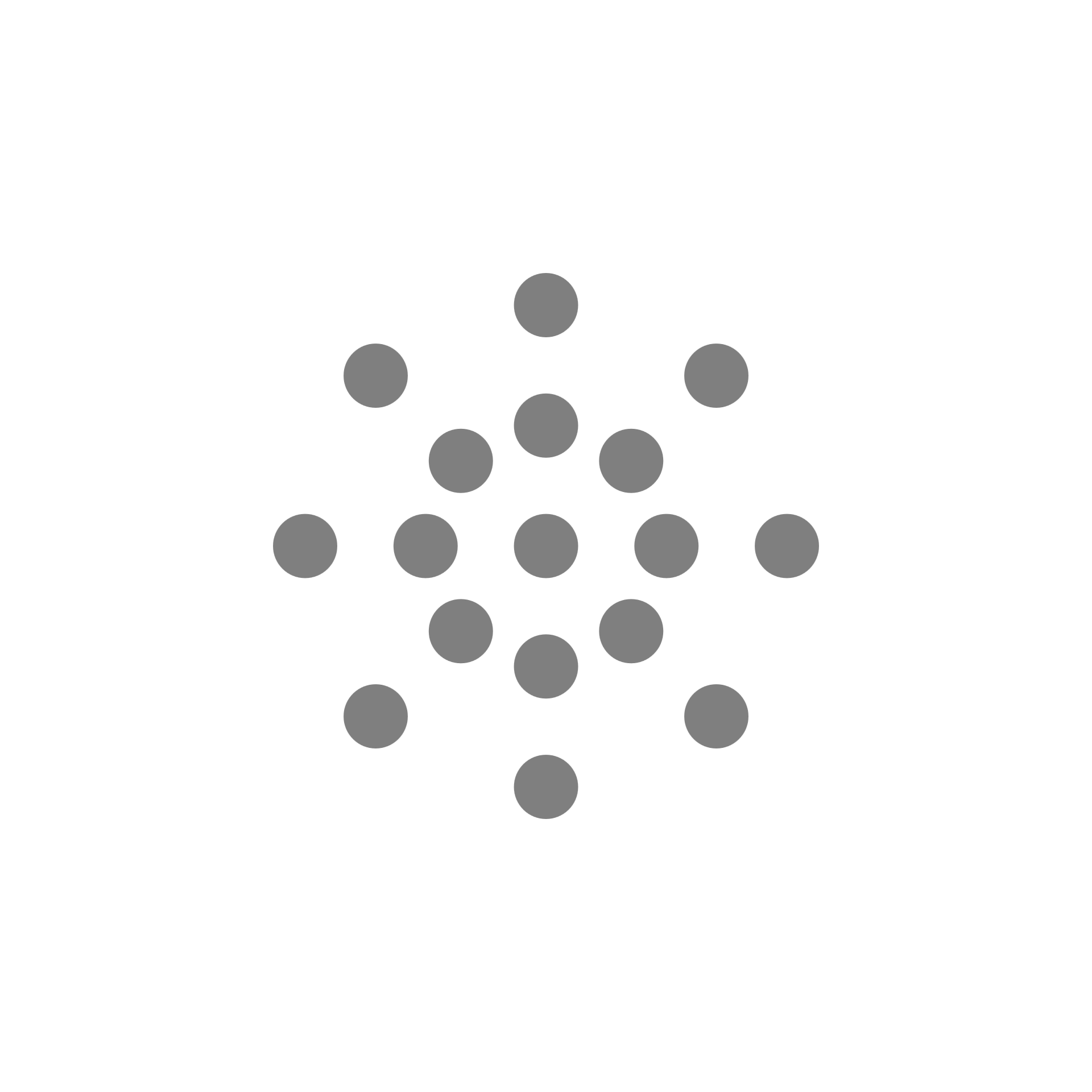 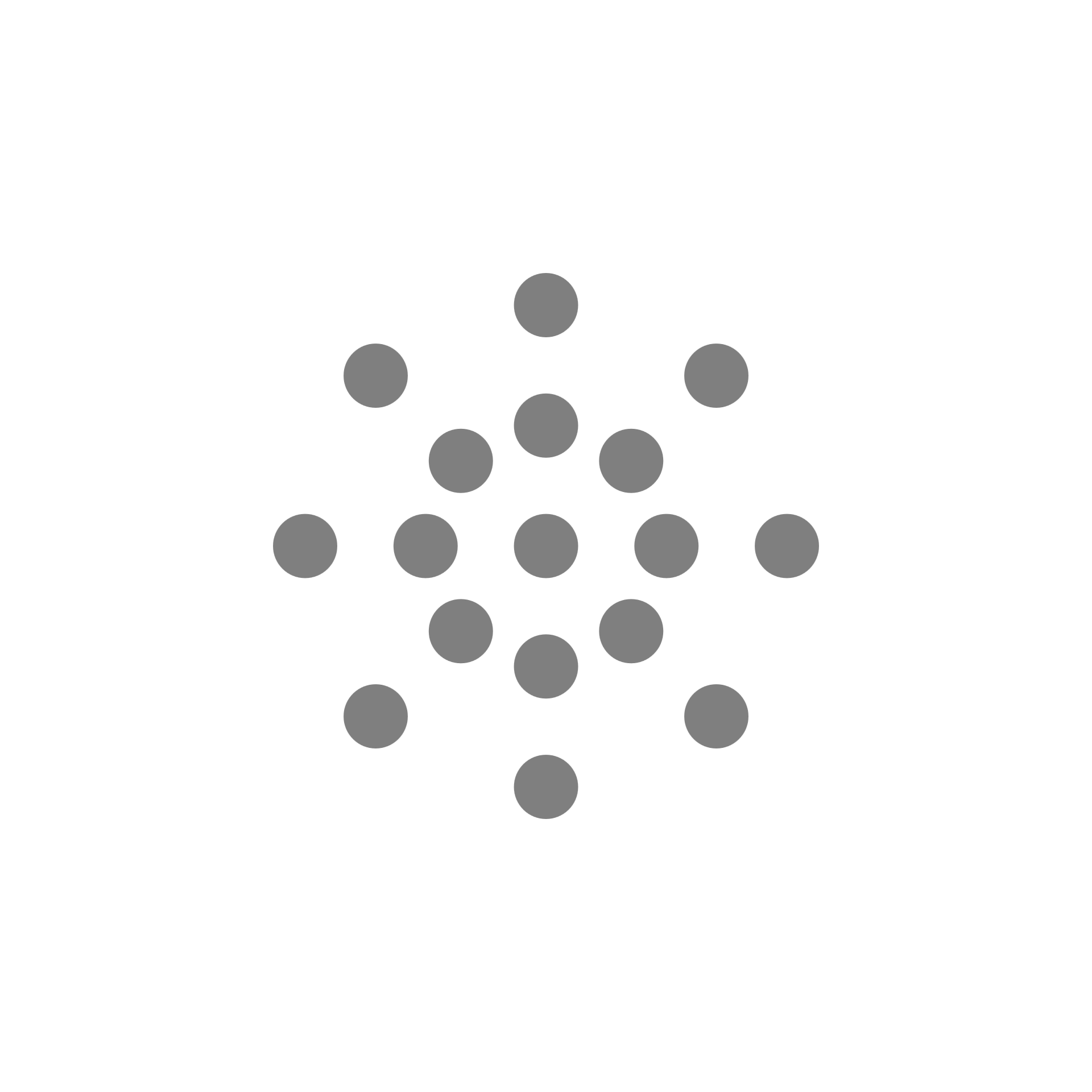 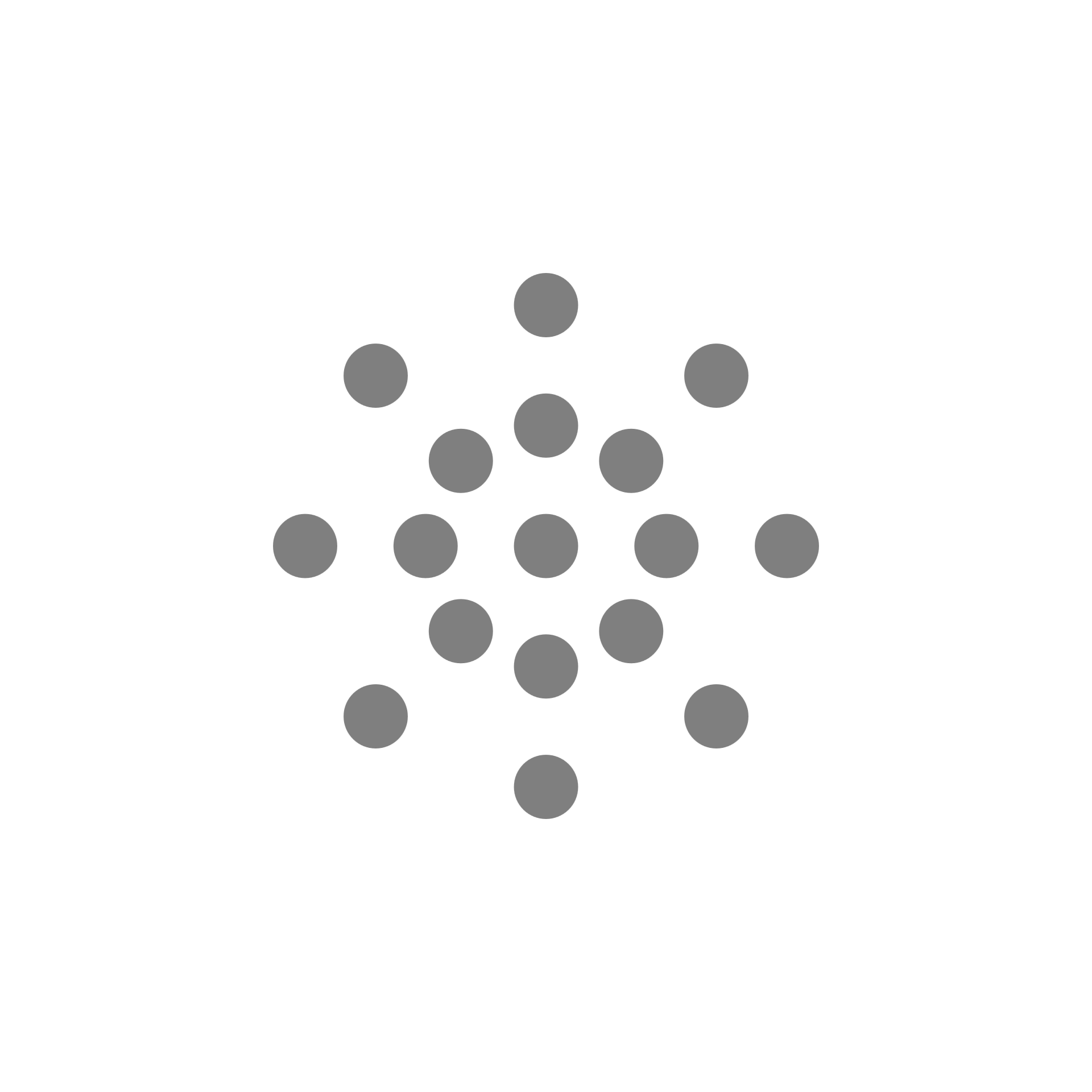 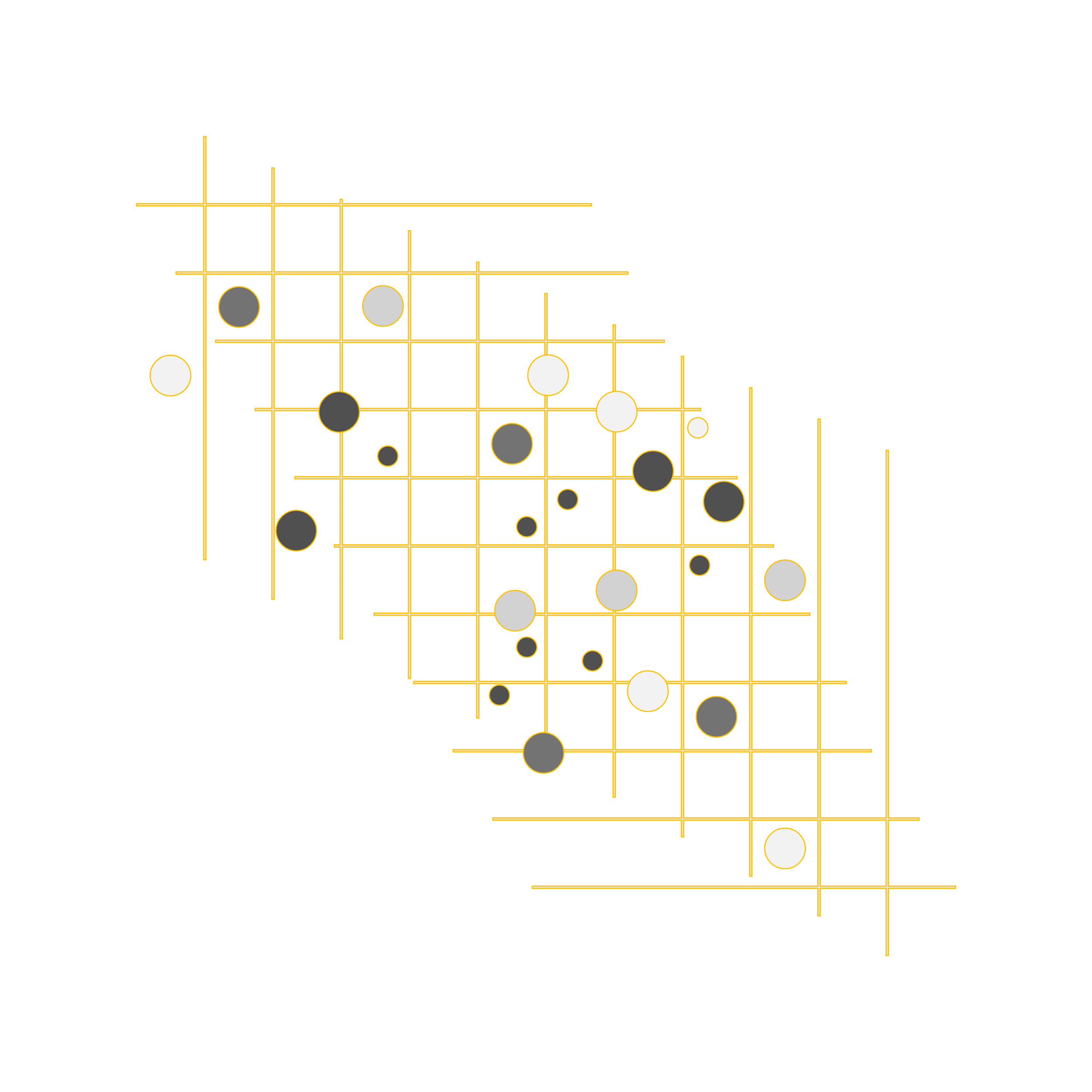 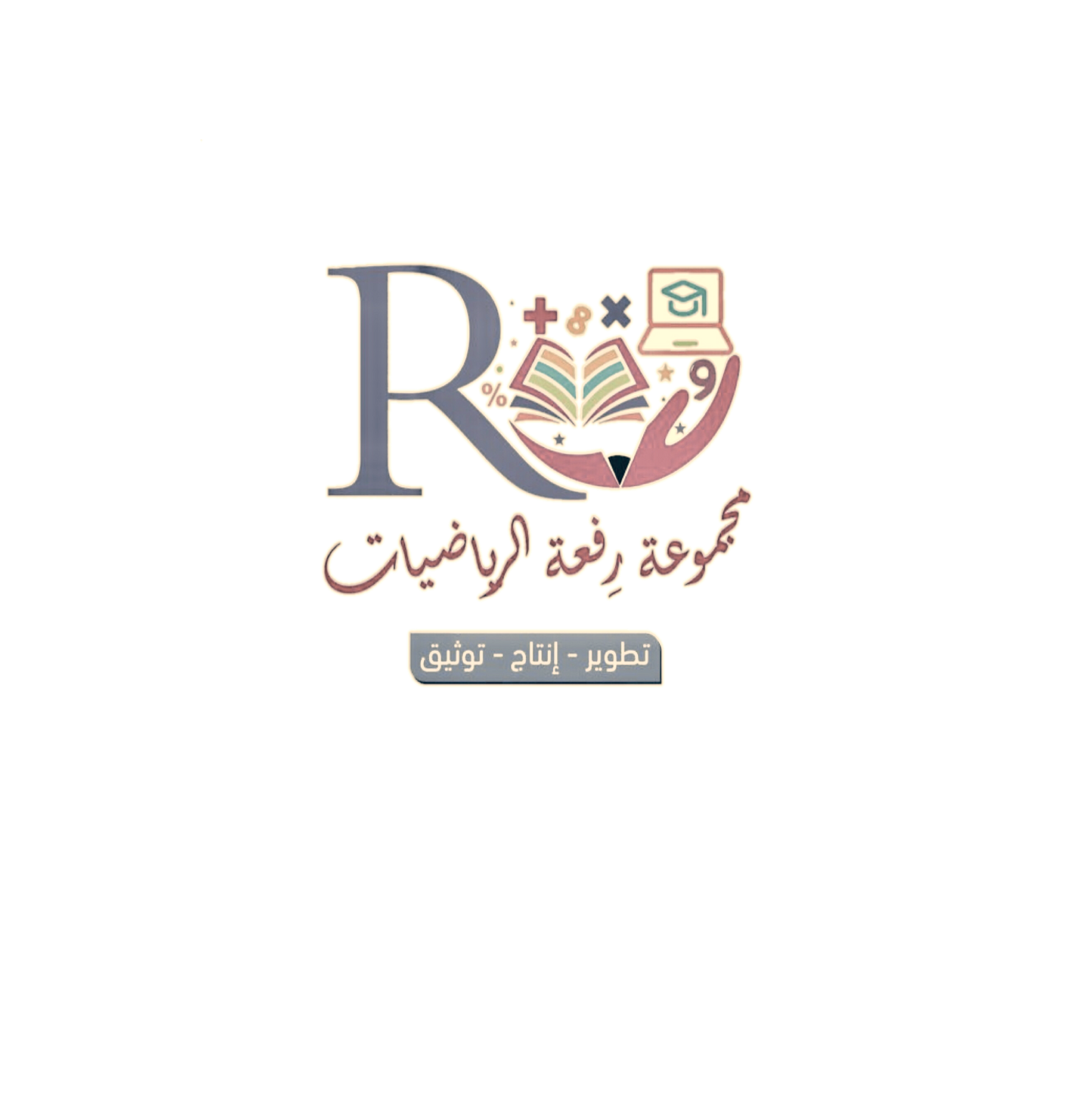 2 -1
الأعداد الصحيحة والقيمة المطلقة
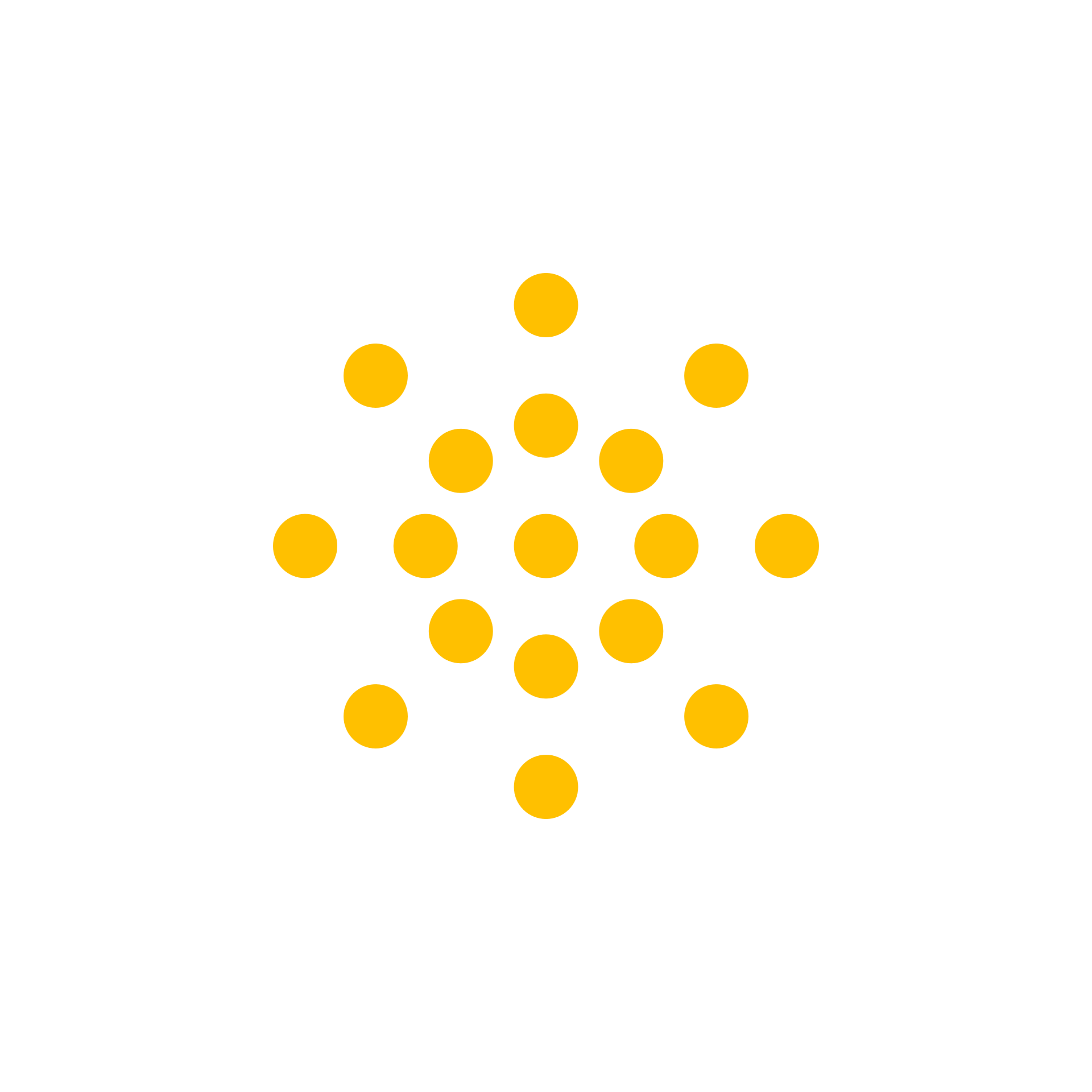 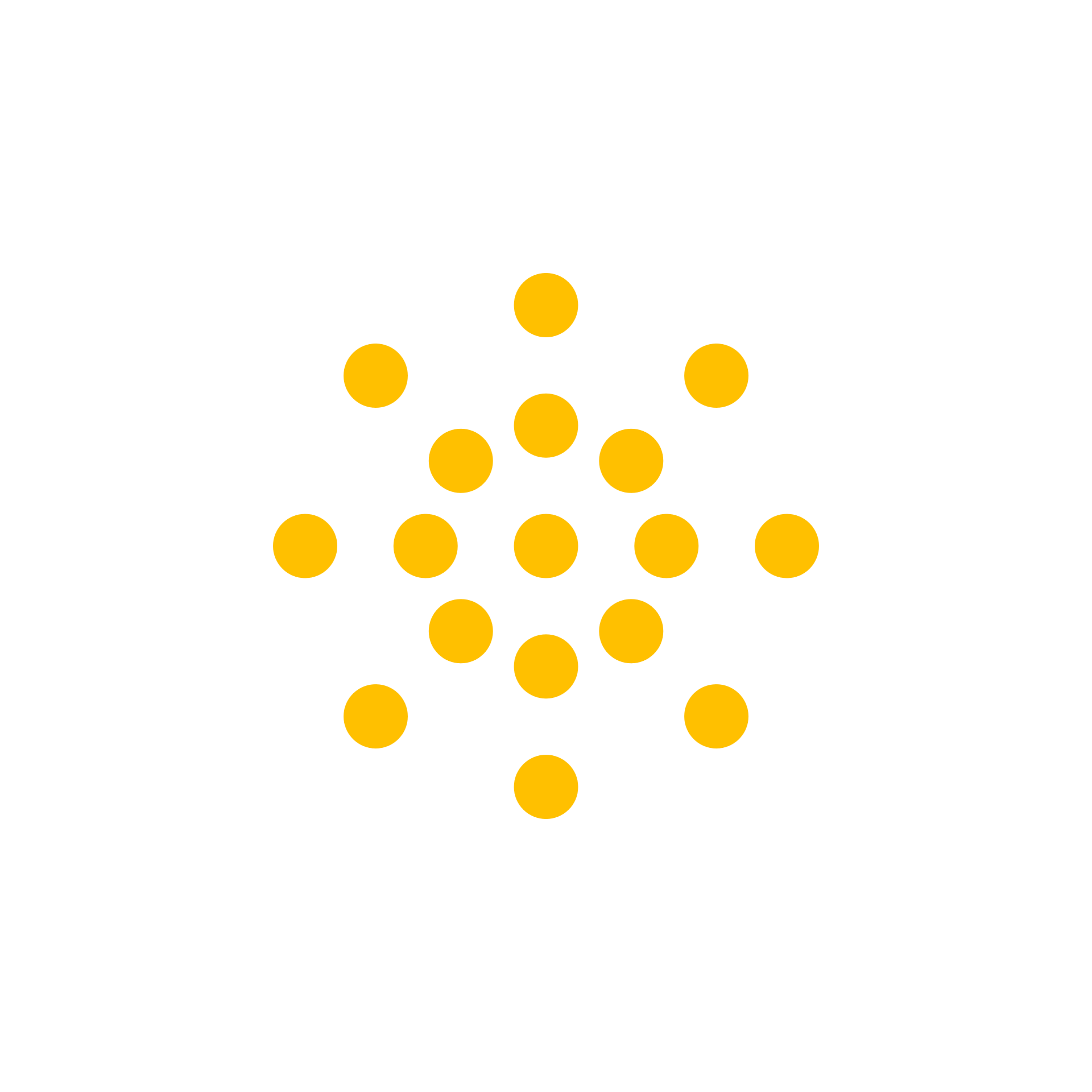 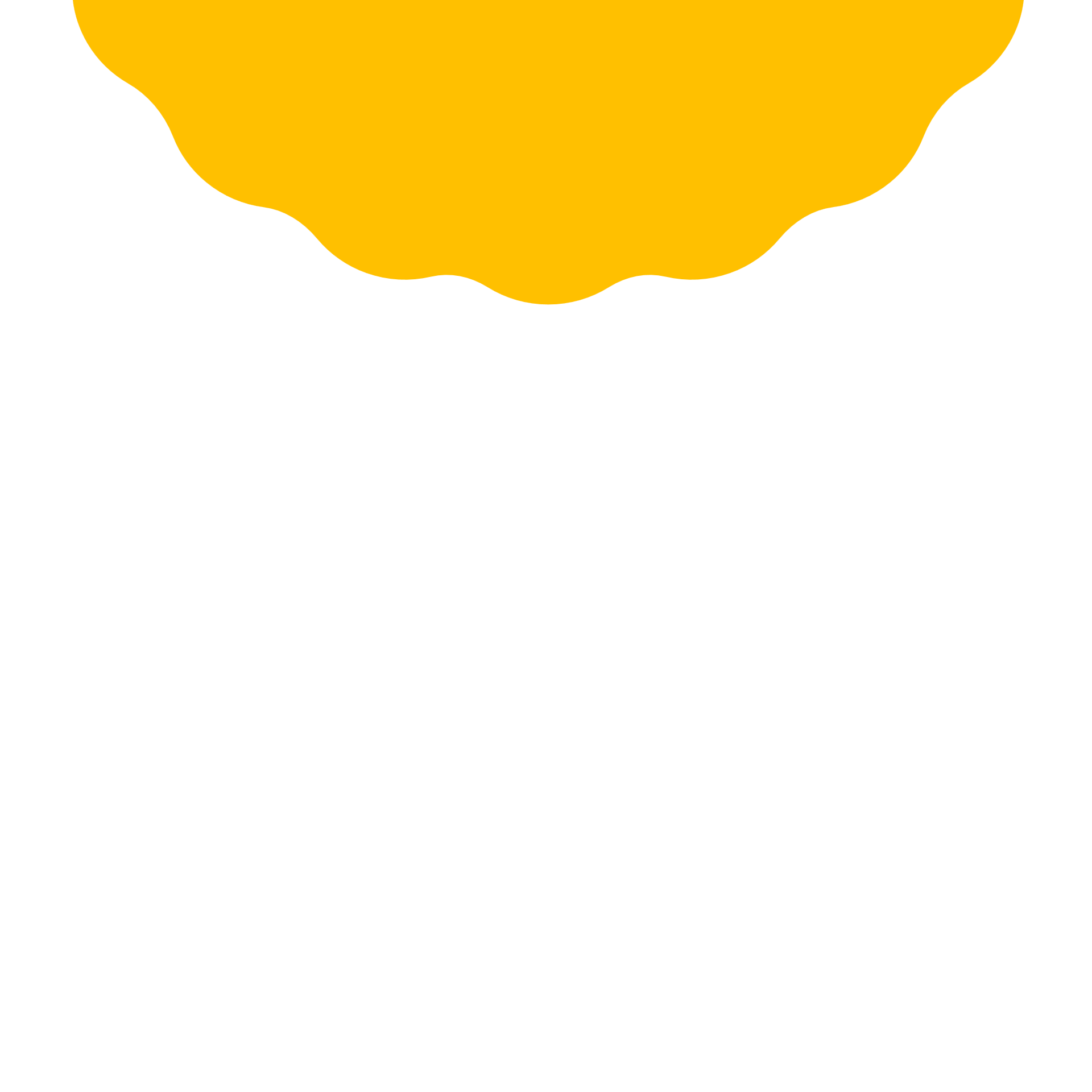 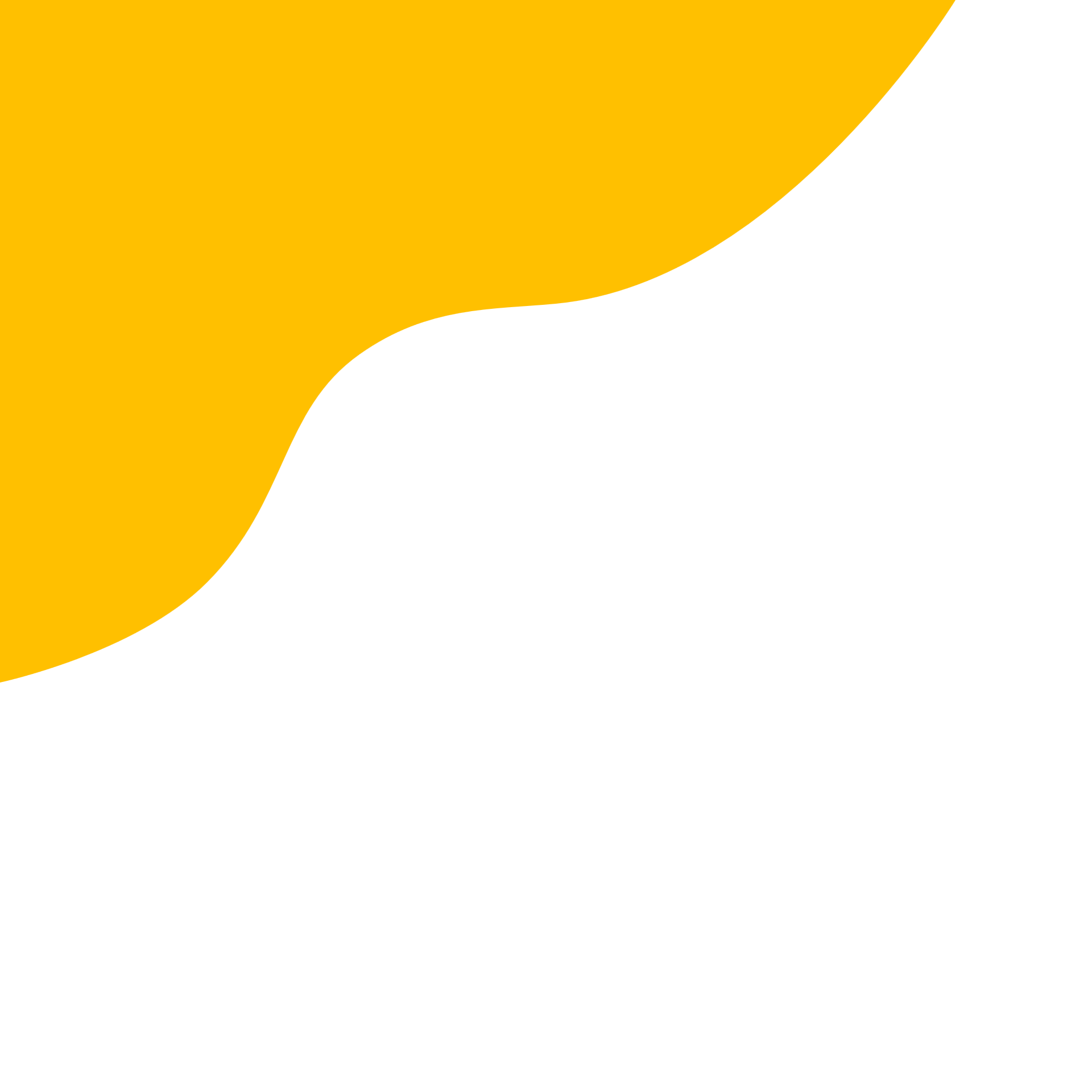 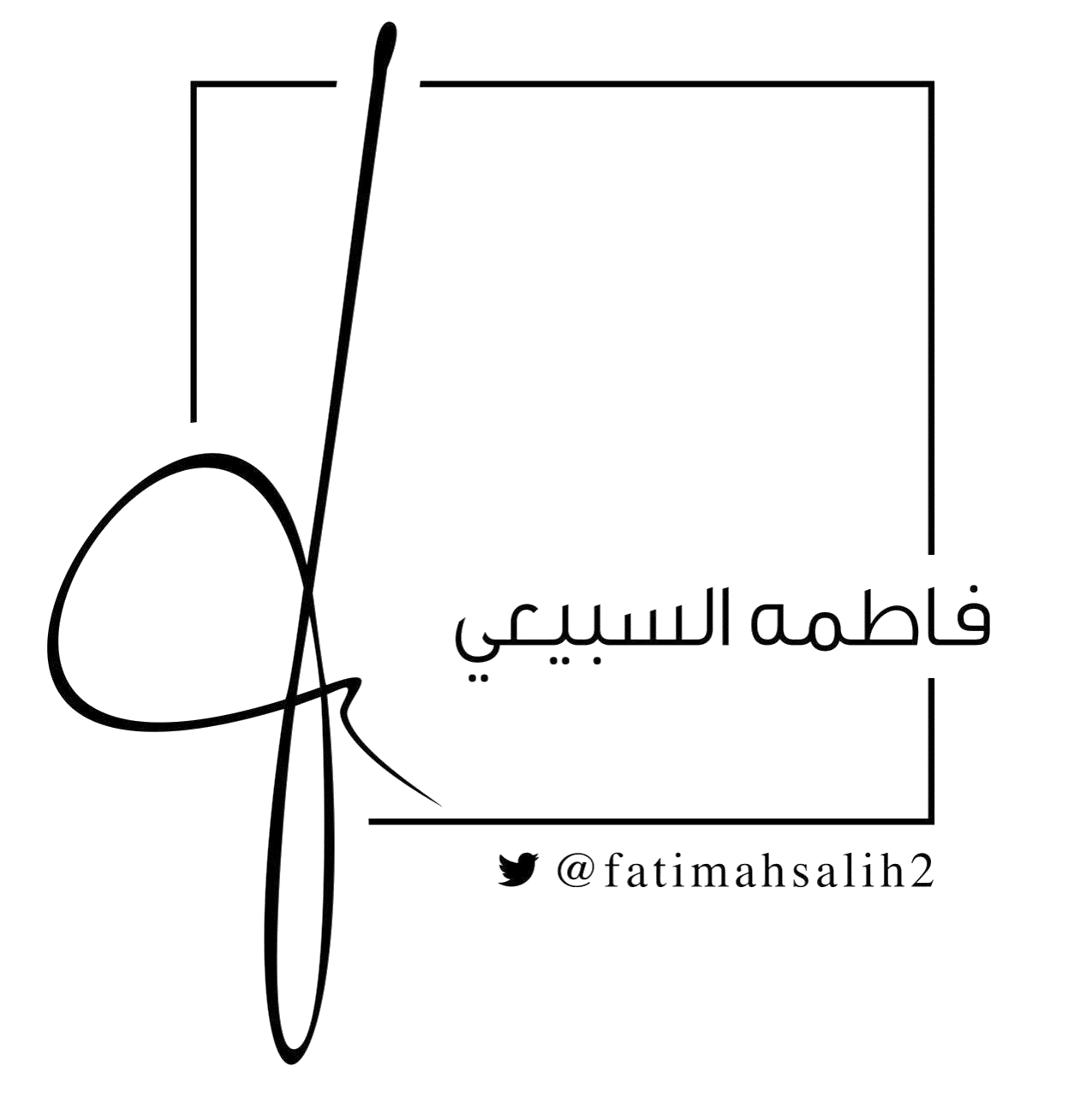 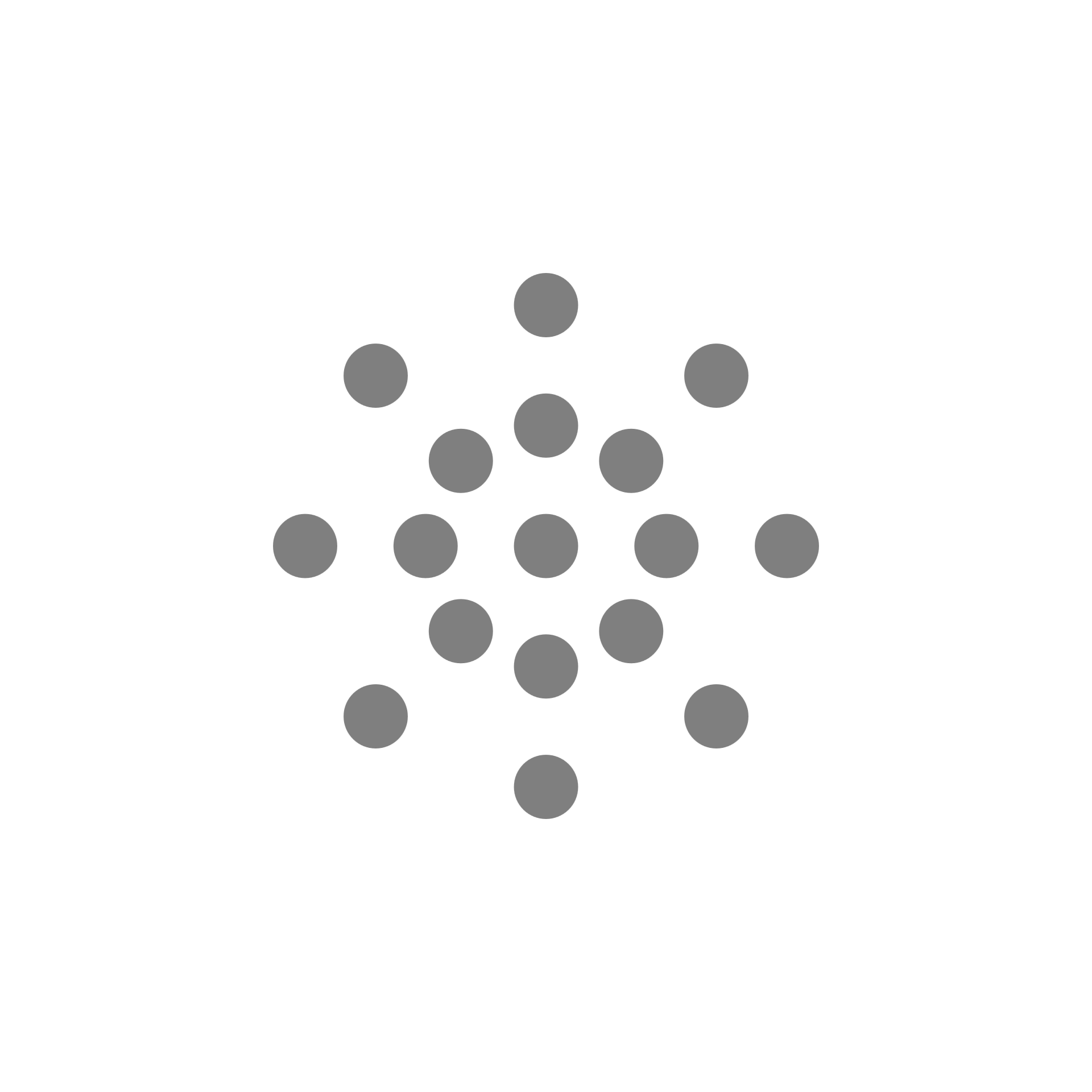 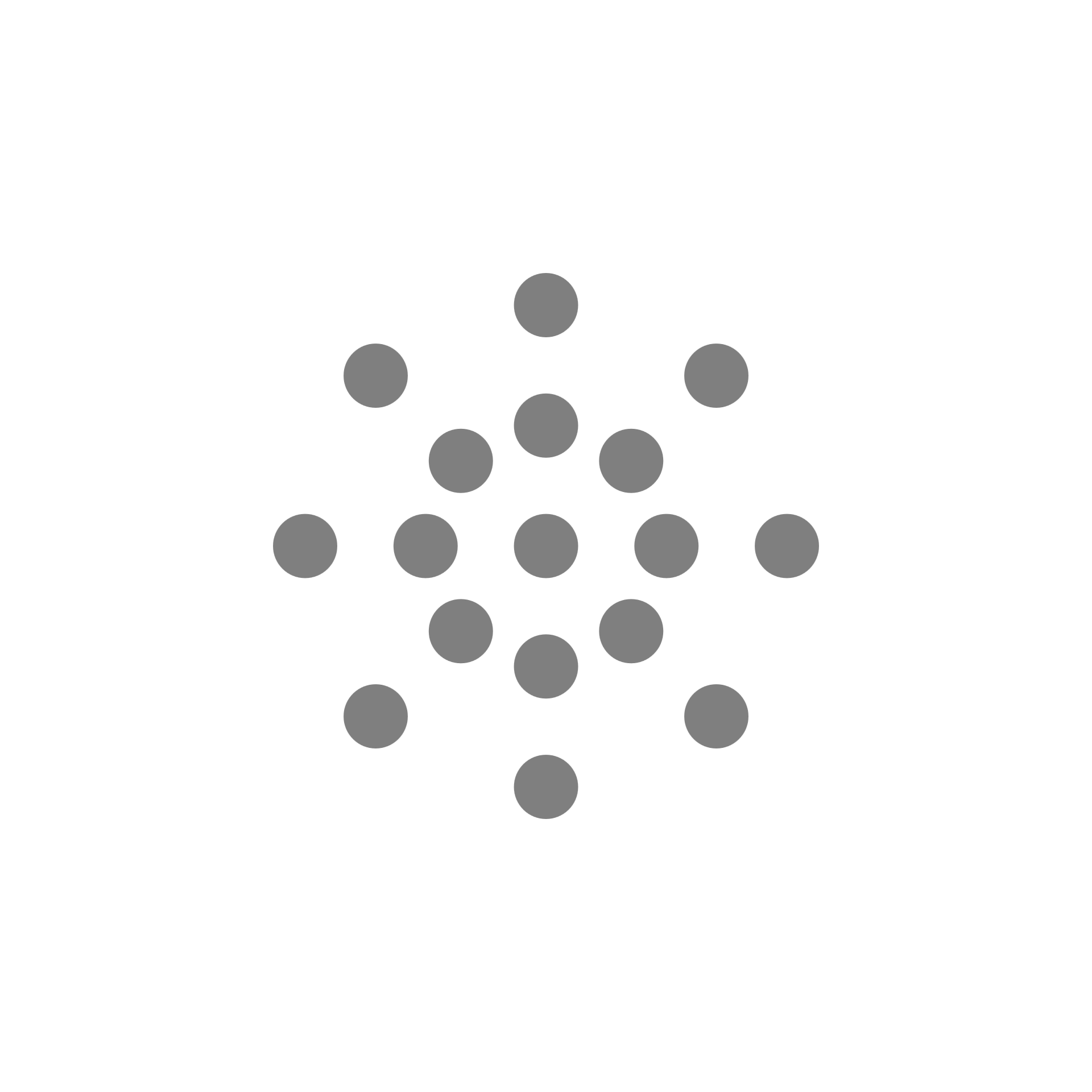 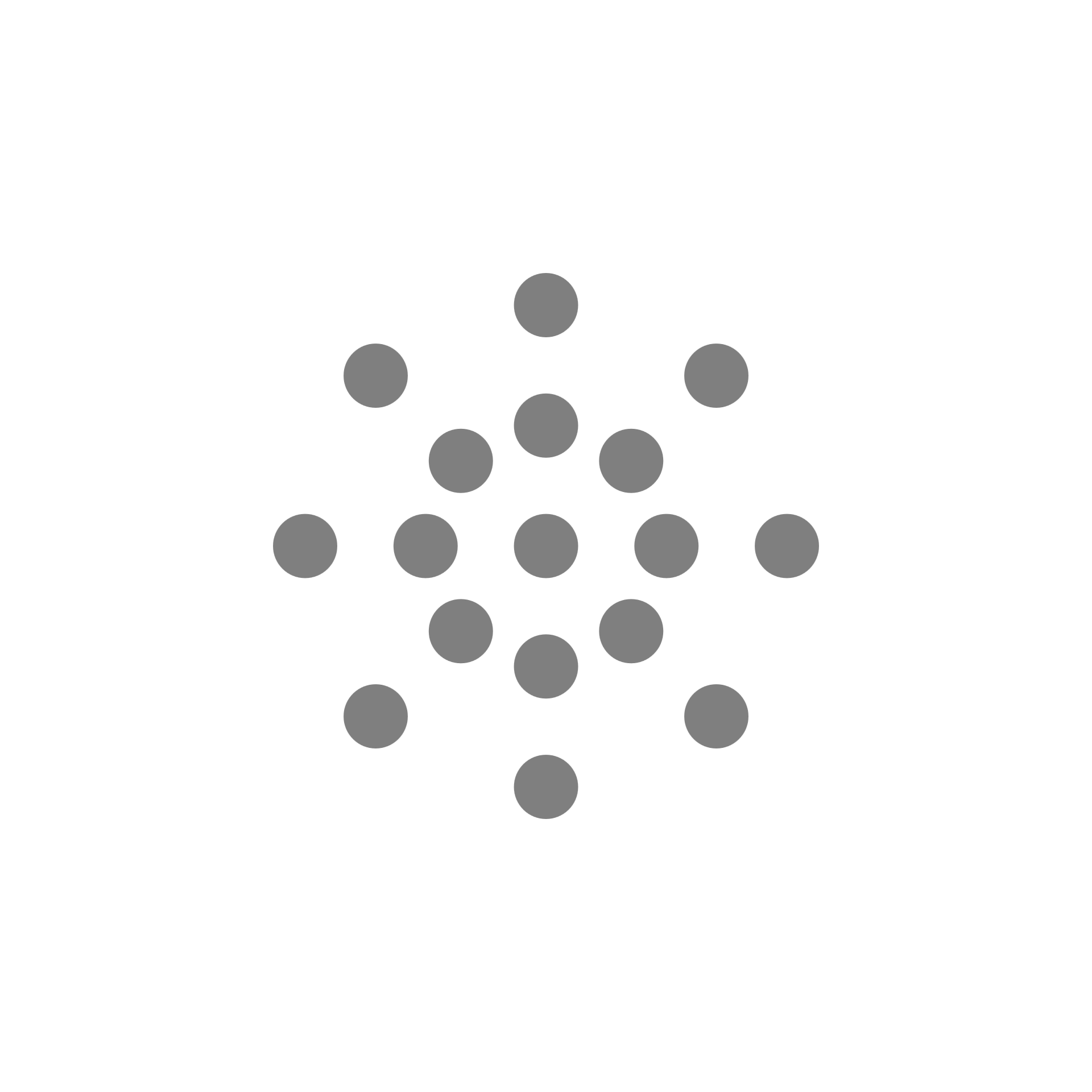 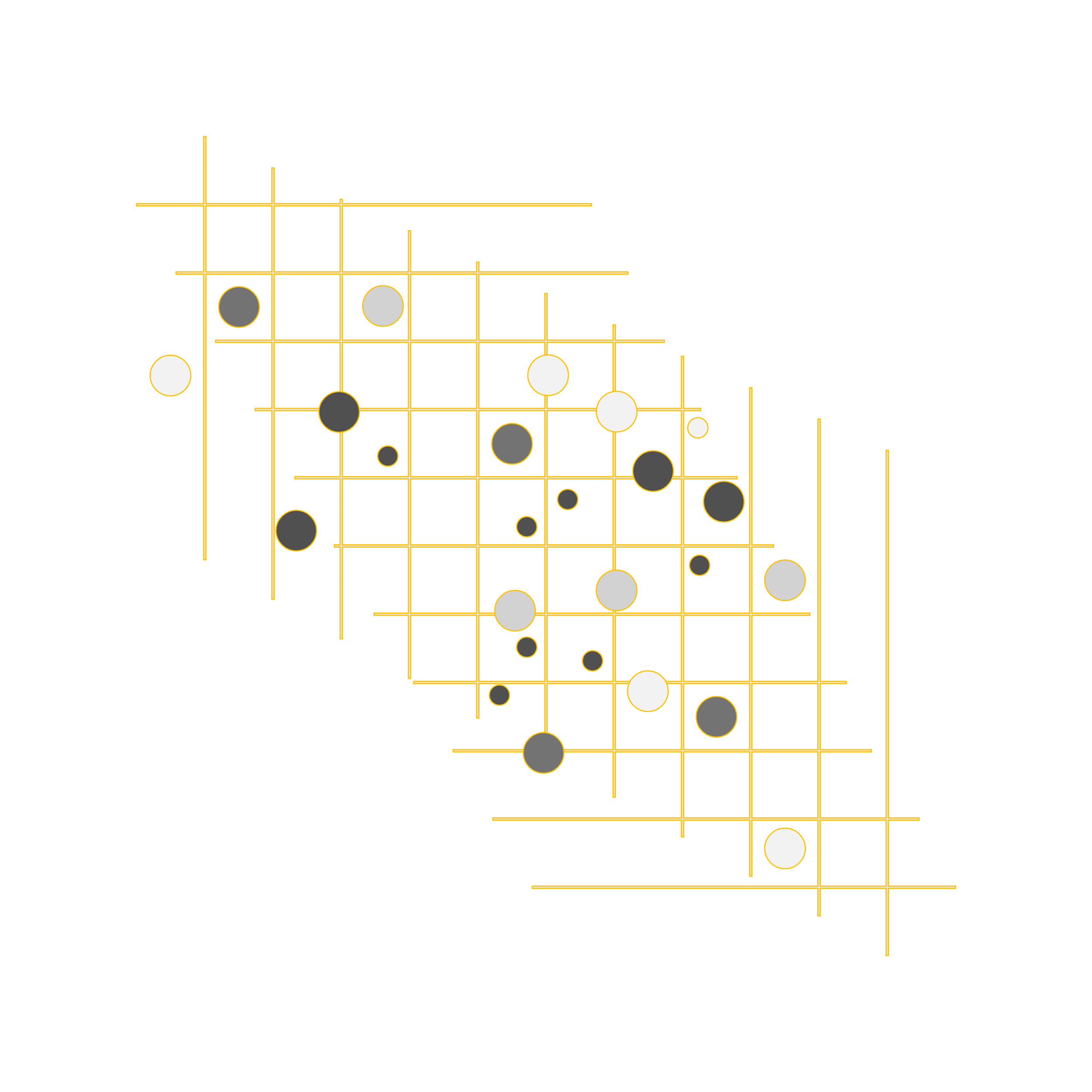 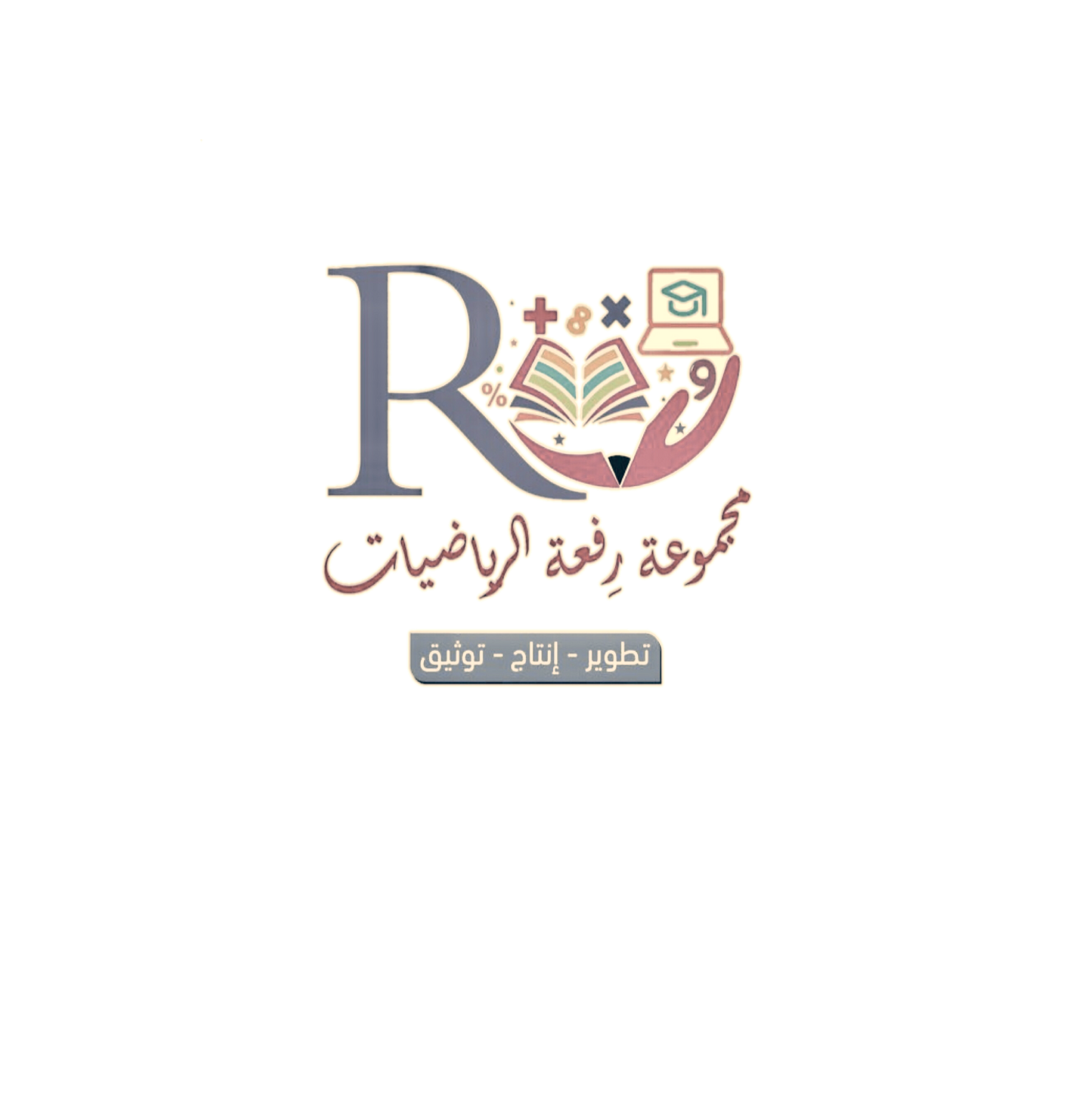 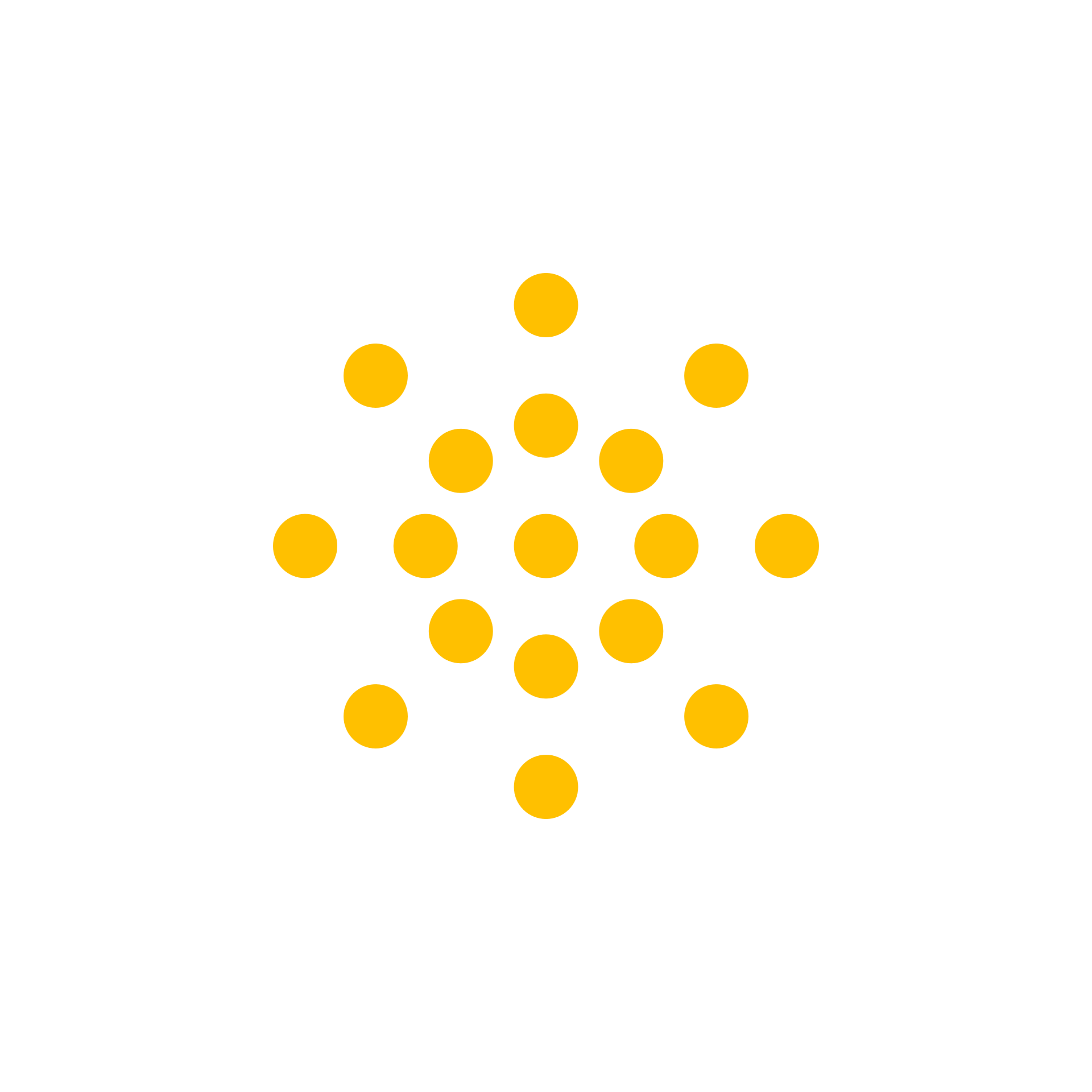 استراتيجية التصفح
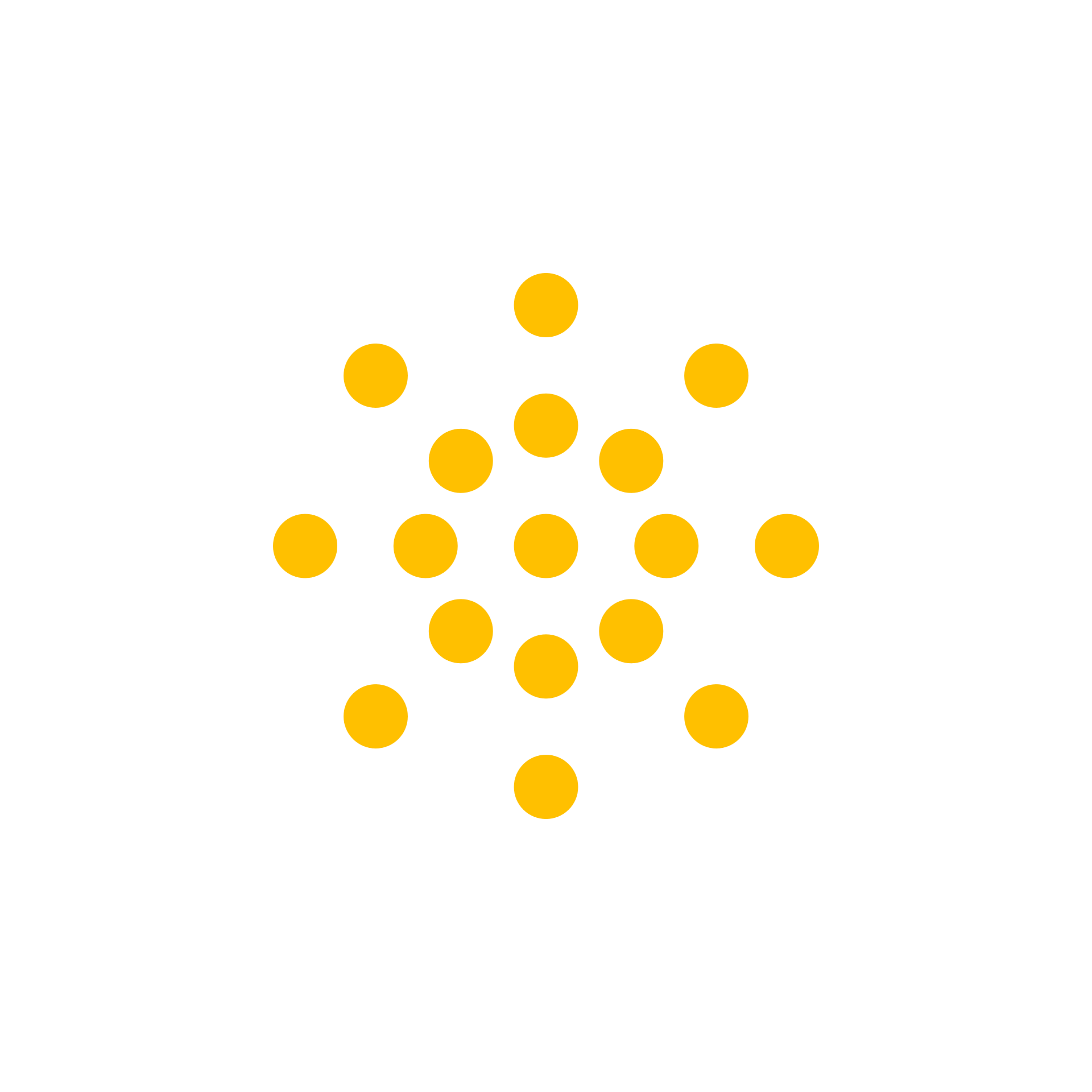 فكرة الدرس
المفردات
أقرأ الأعداد الصحيحة وأكتبها
وأجد القيمة المطلقة لعدد .
العدد الصحيح
العدد الصحيح الموجب
العدد الصحيح السالب
التمثيل البياني لعدد صحيح
القيمة المطلقة
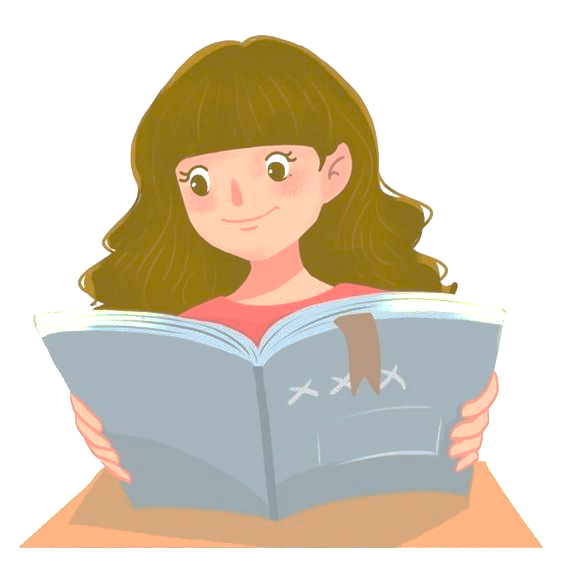 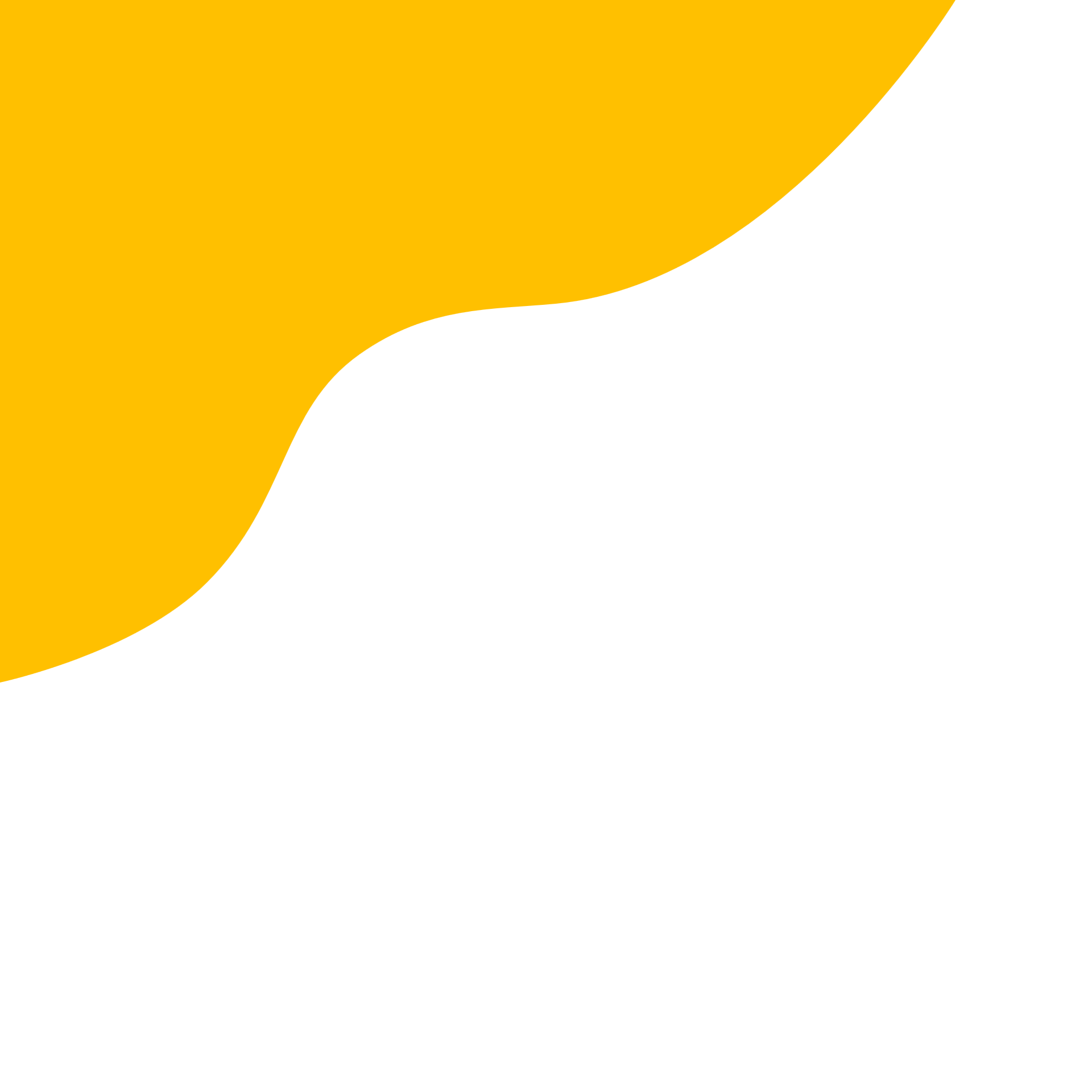 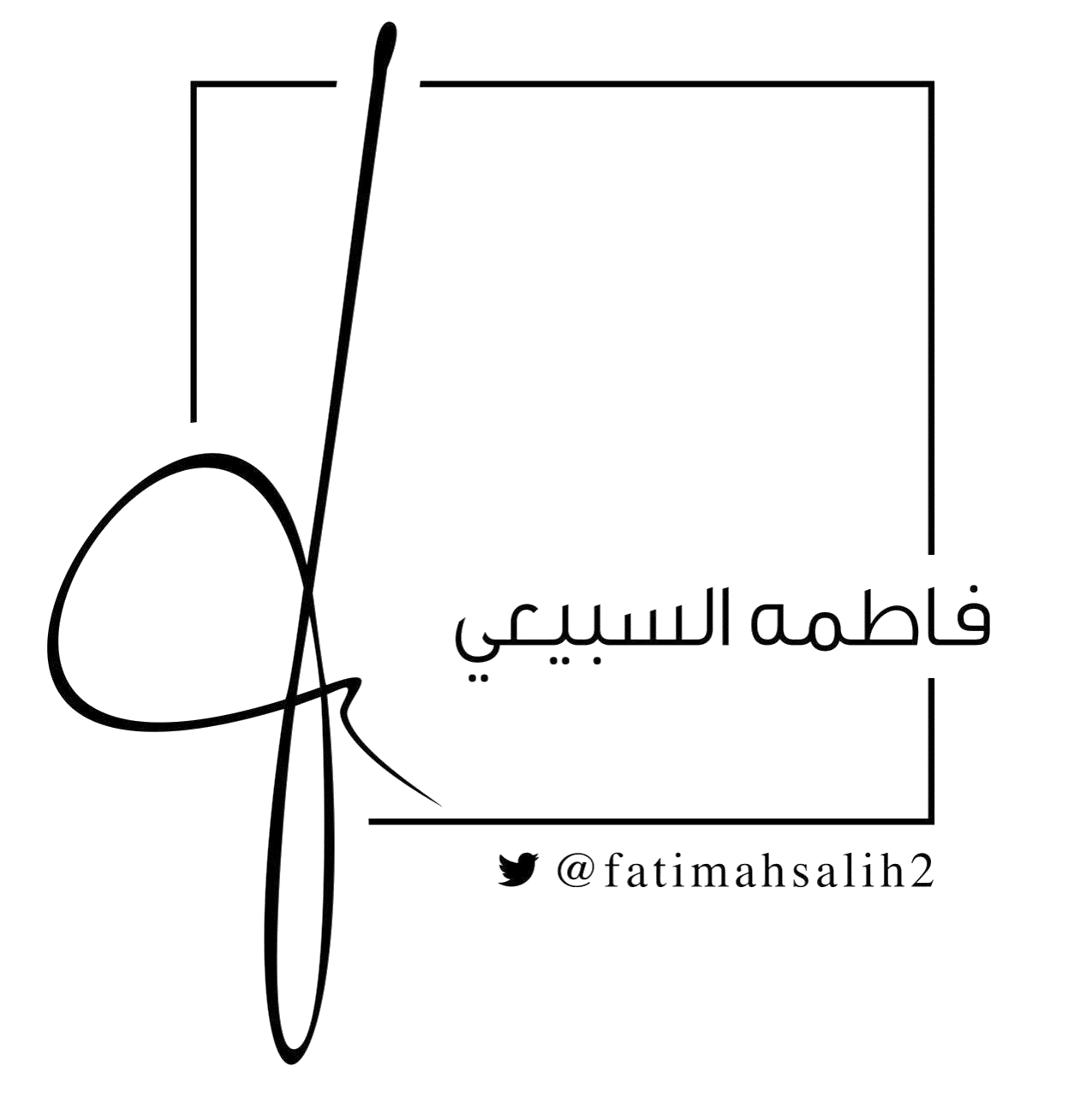 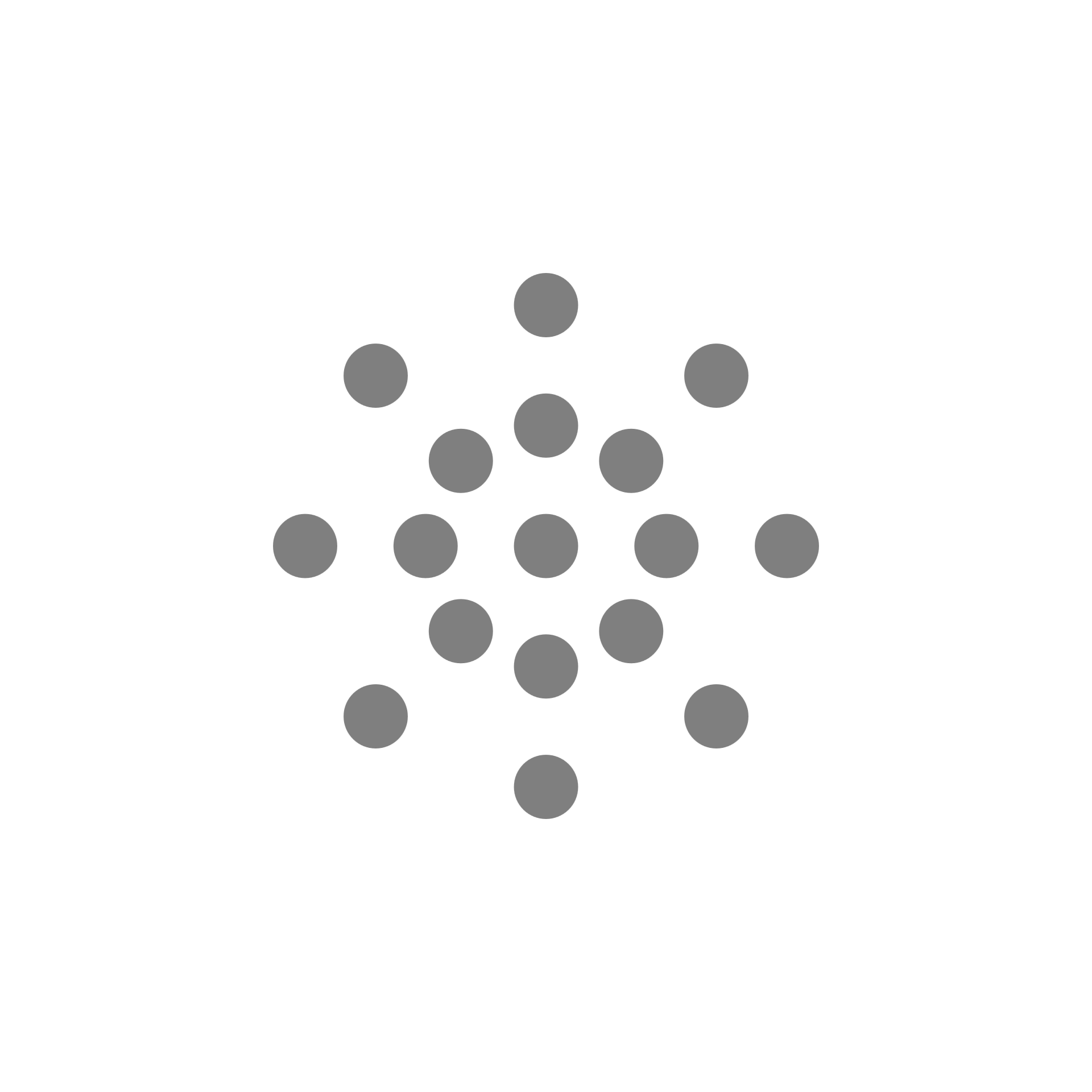 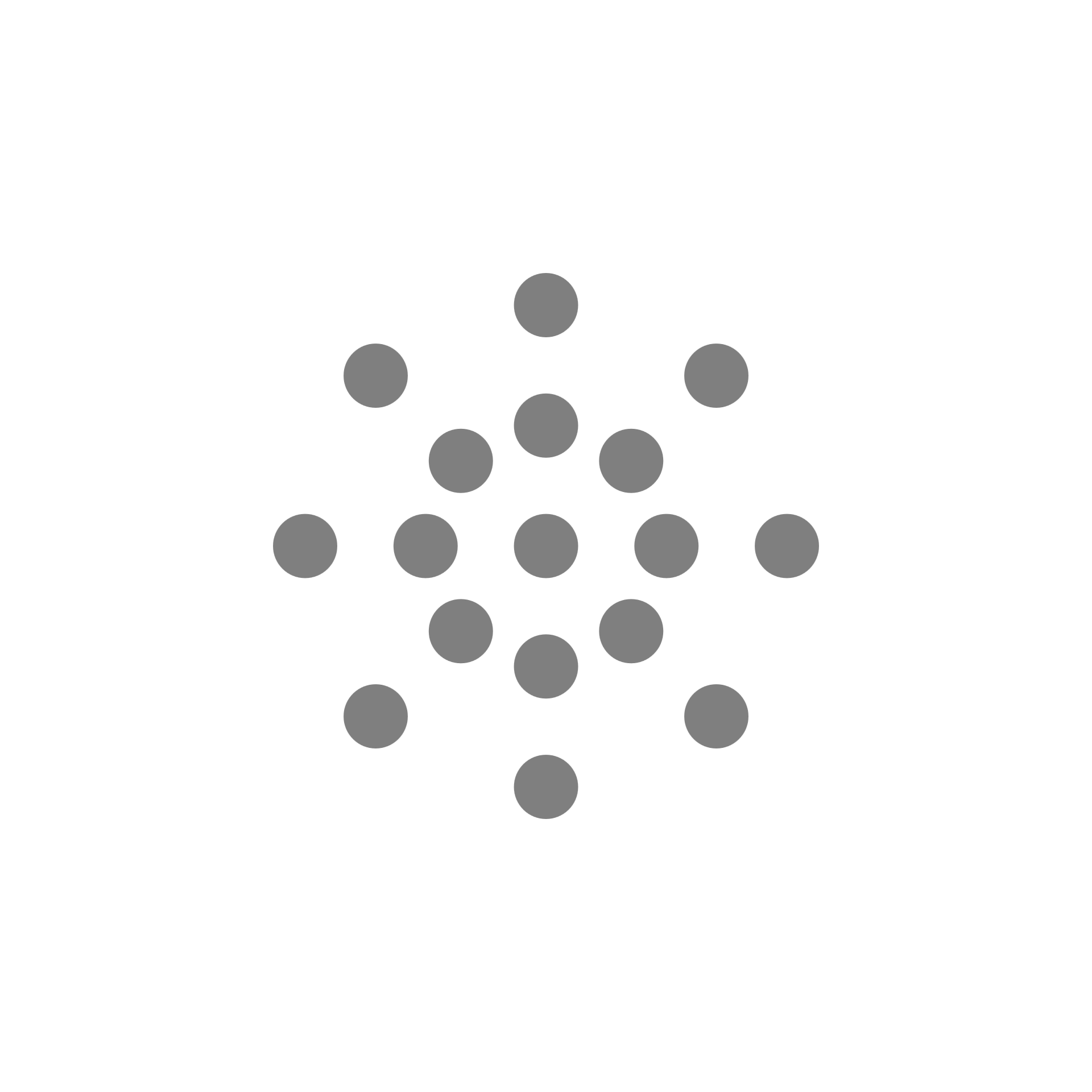 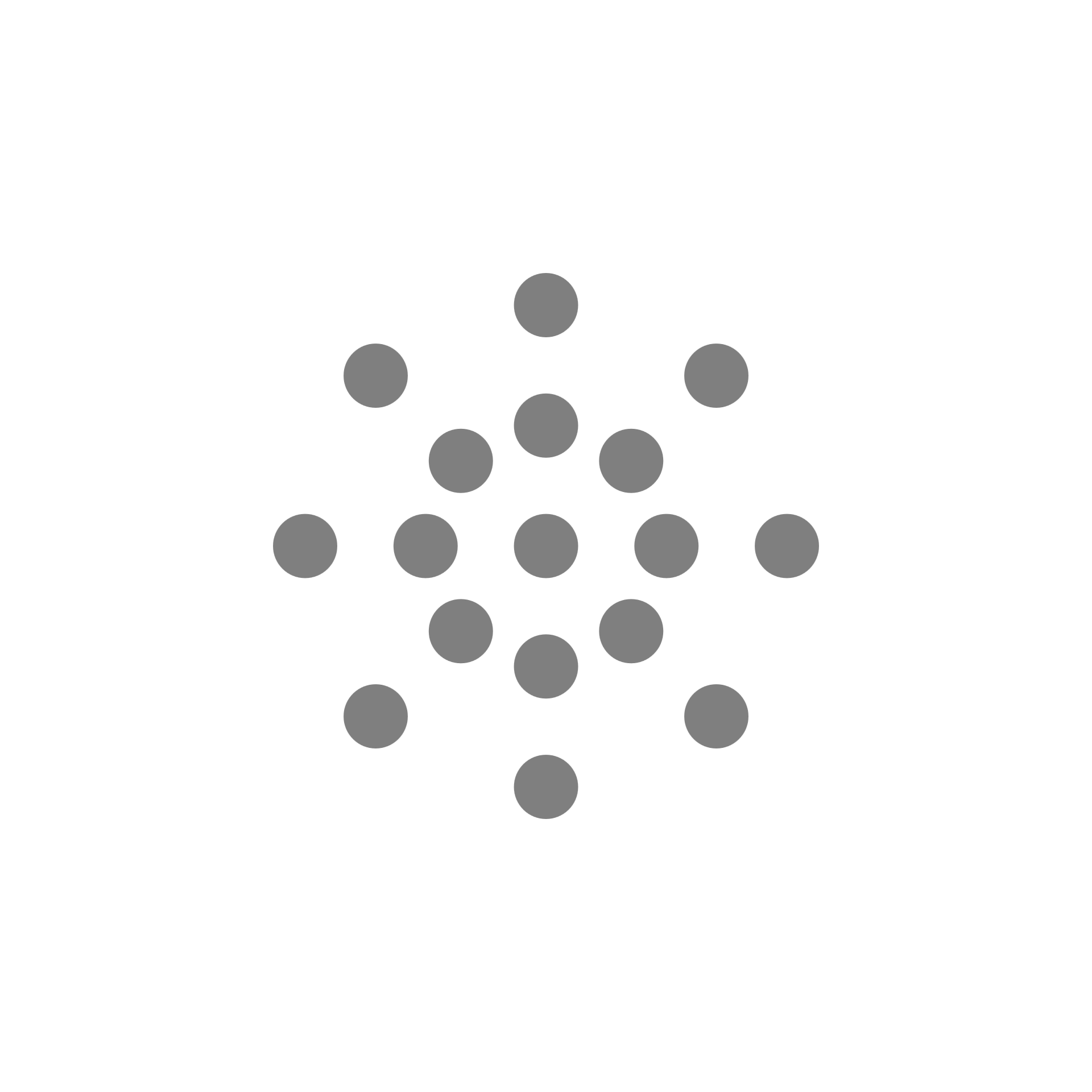 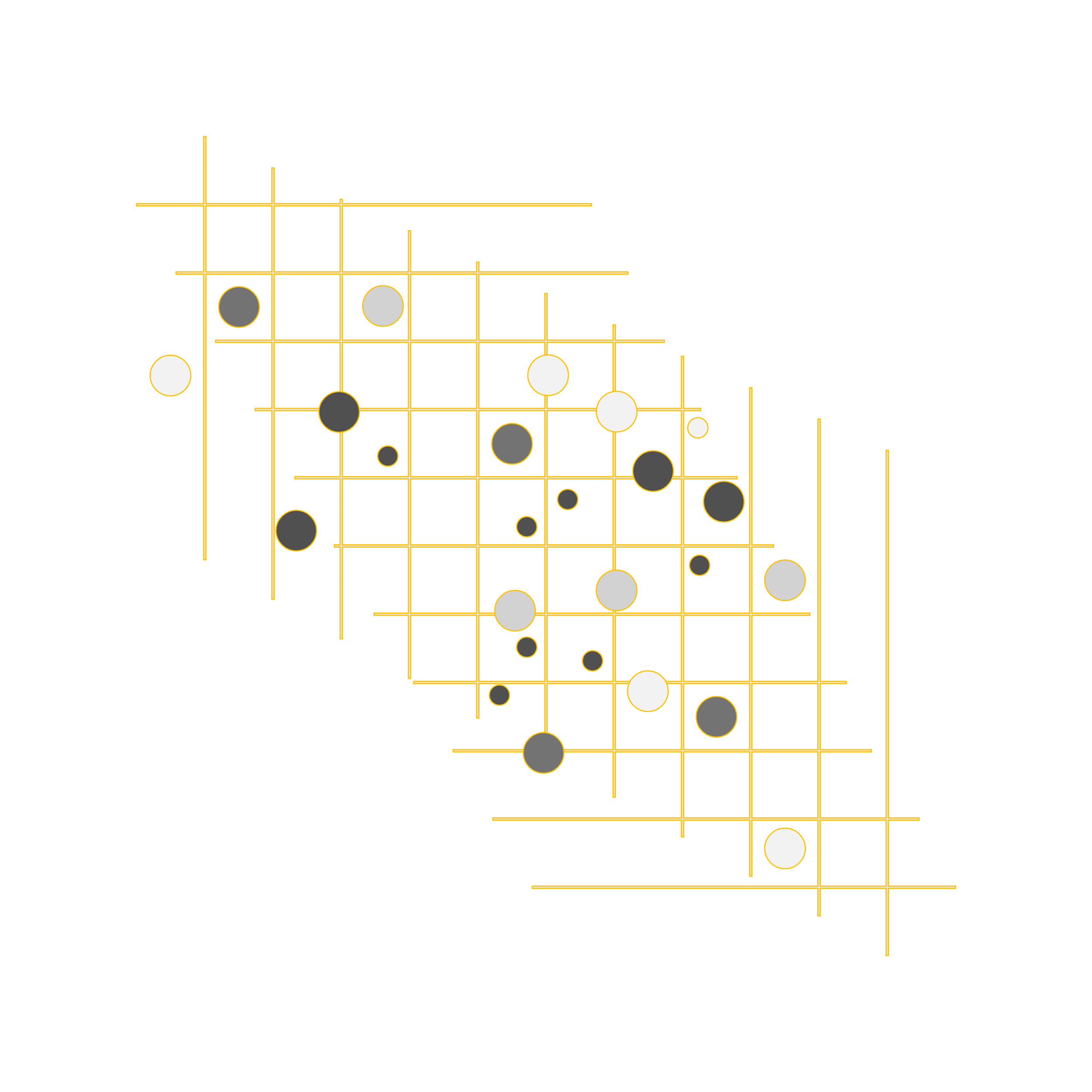 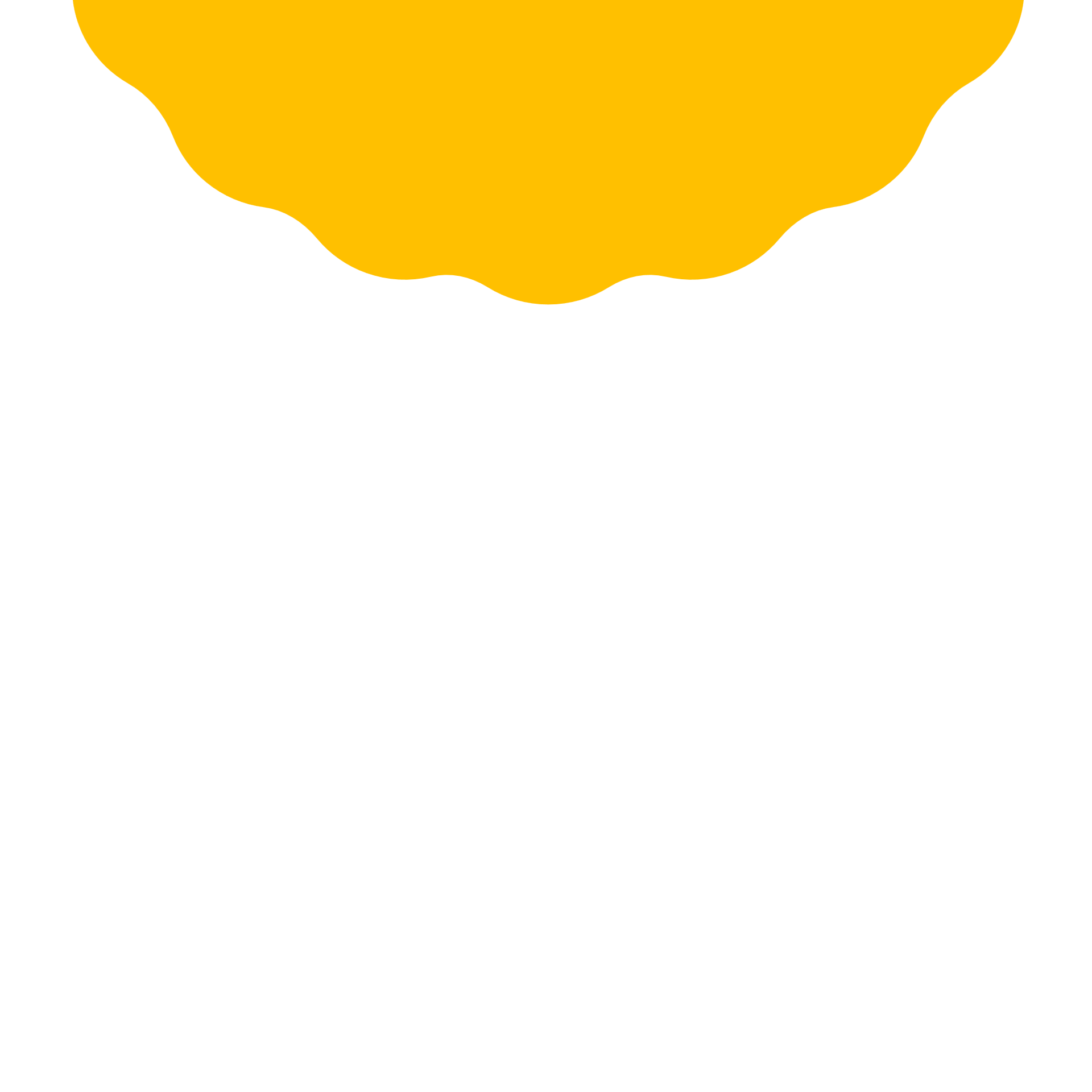 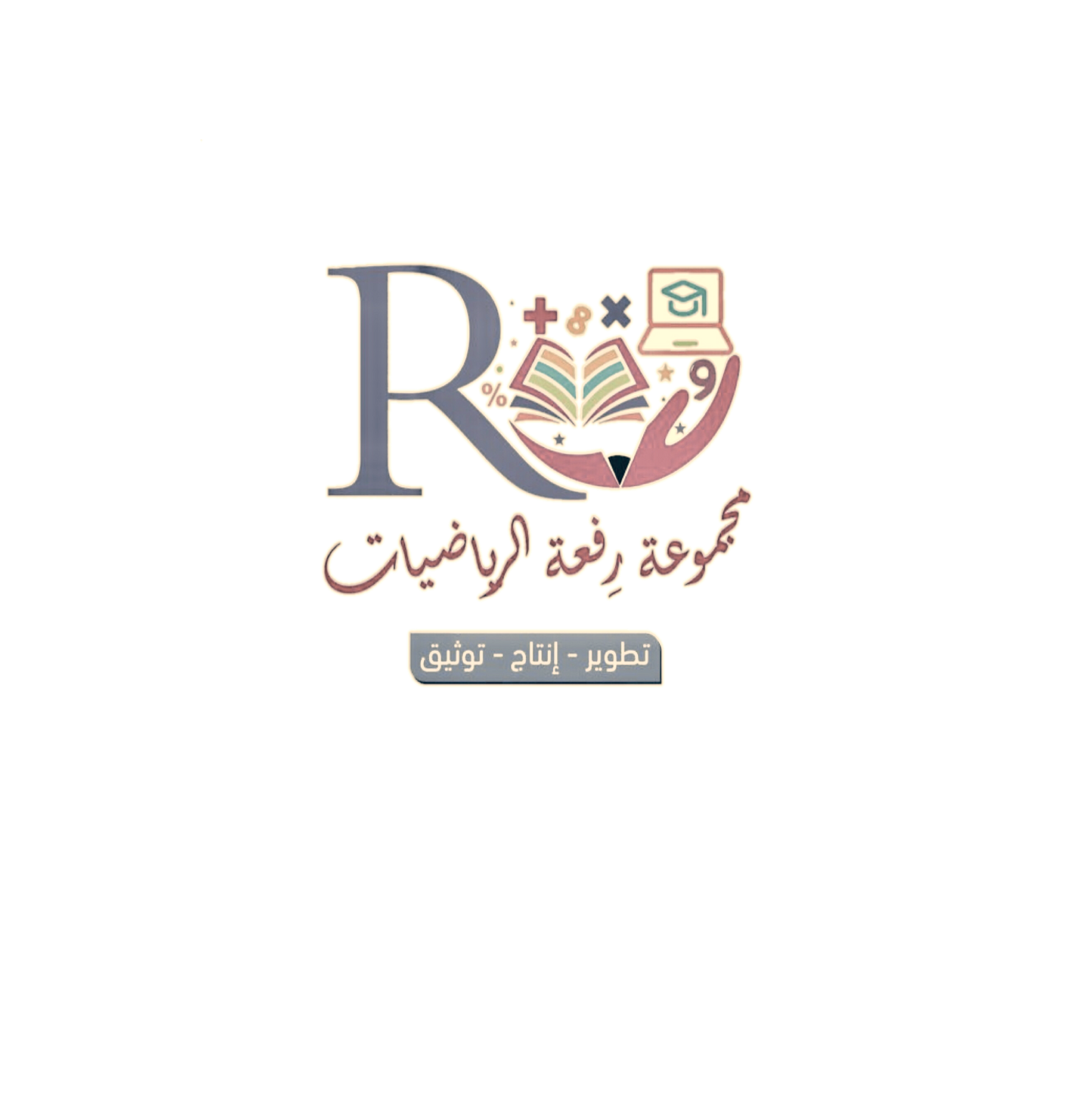 أسئلة البناء
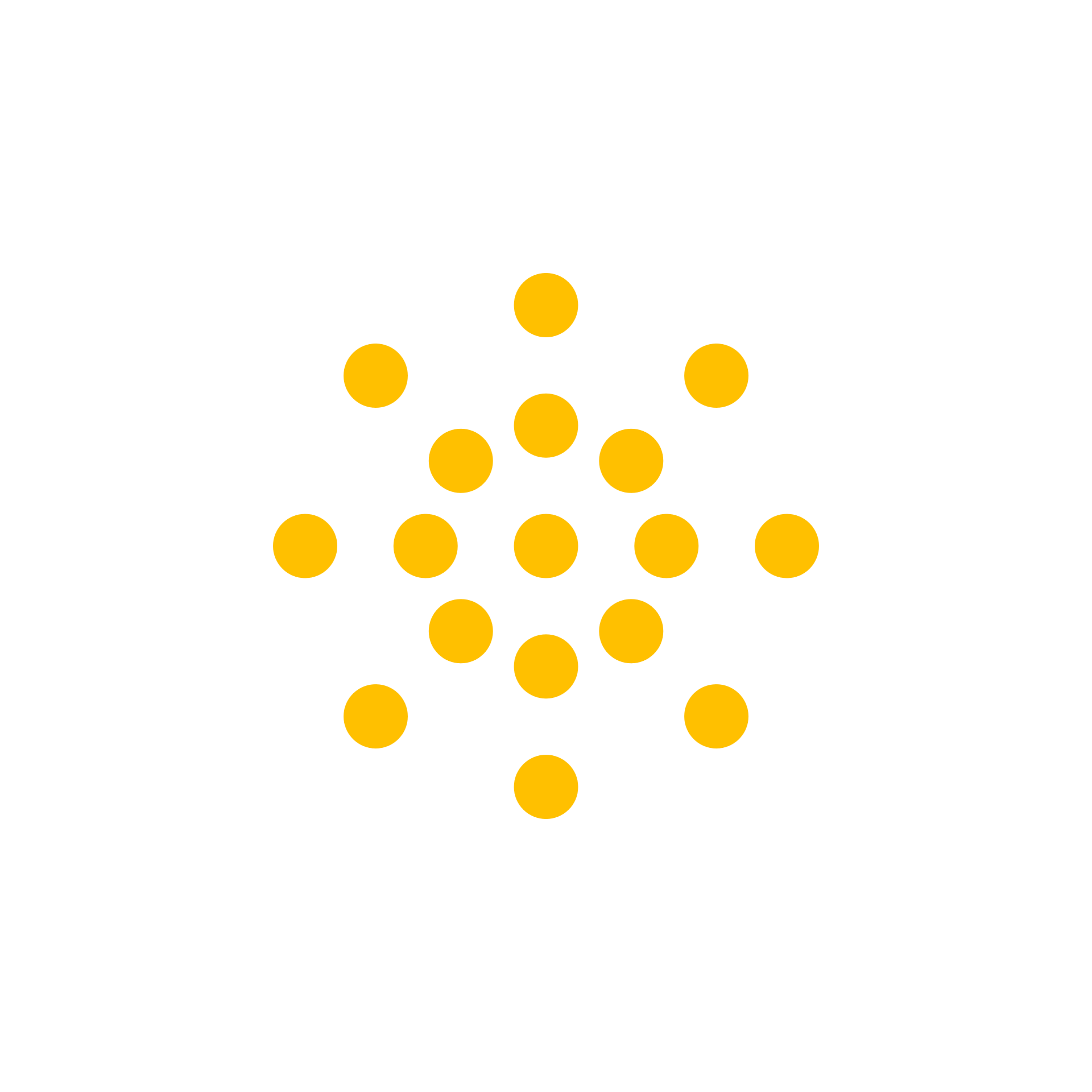 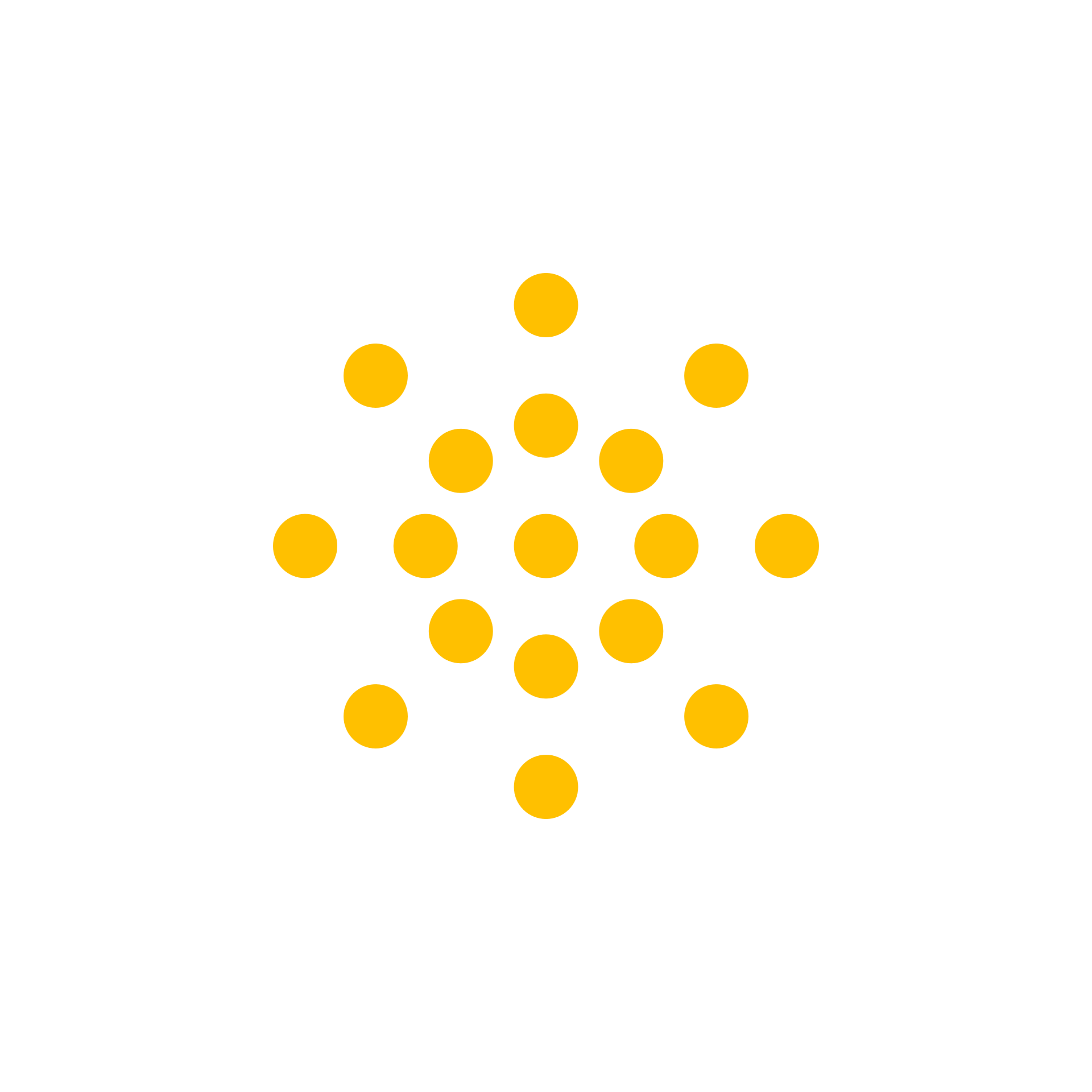 ارتفاع البحر الميت
390 متر تحت سطح البحر
تحتوي المملكة العربية السعودية 
على عدة جبال من أشهرها ؟
يبلغ ارتفاع جبل طويق 
1200 متر فوق سطح البحر
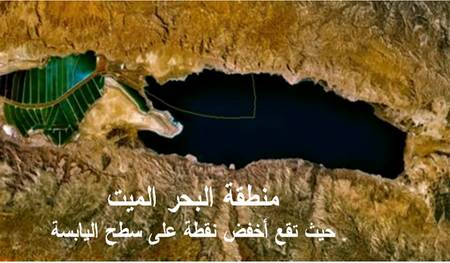 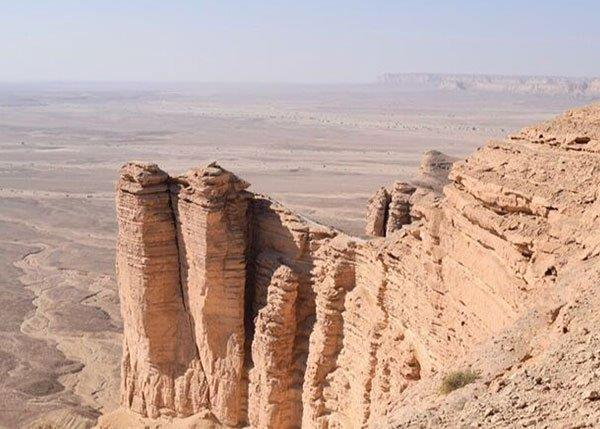 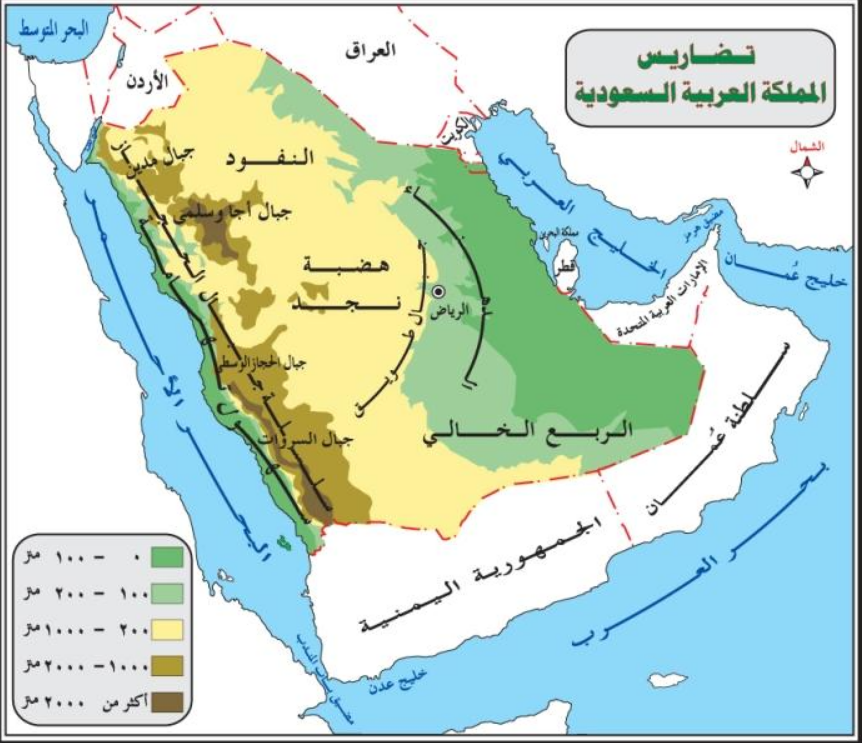 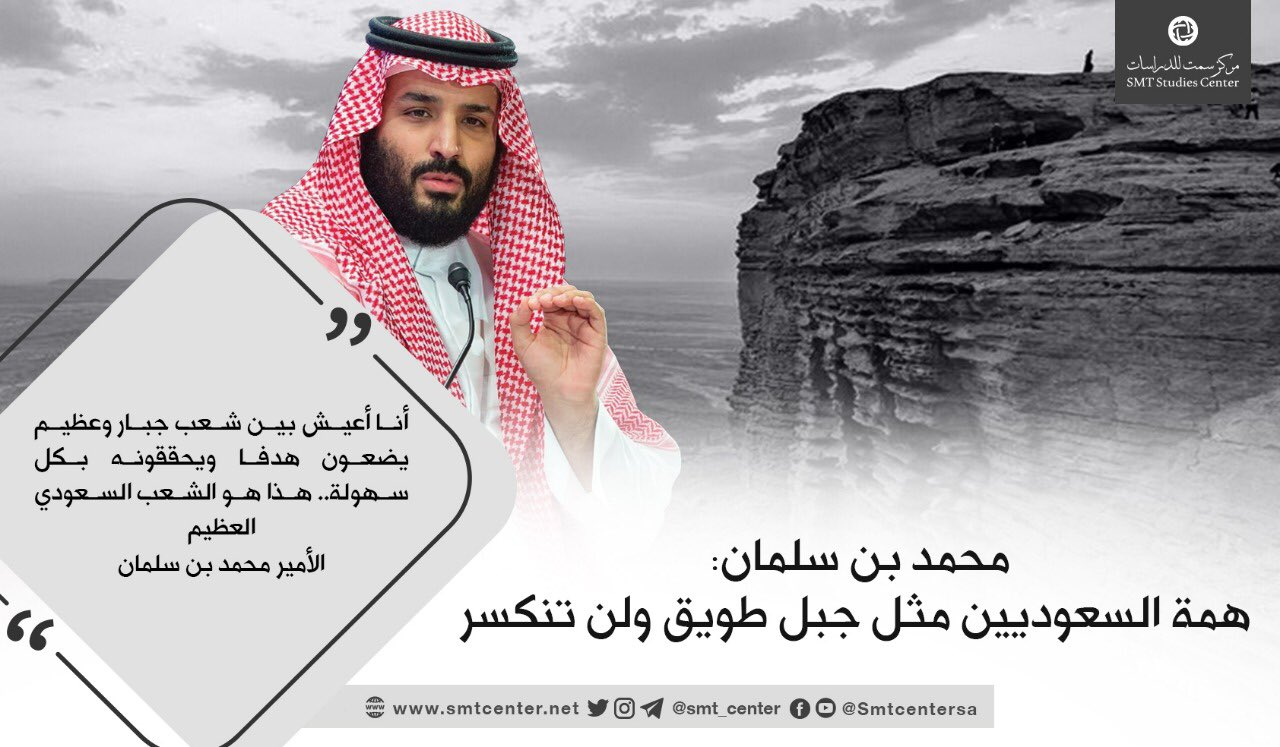 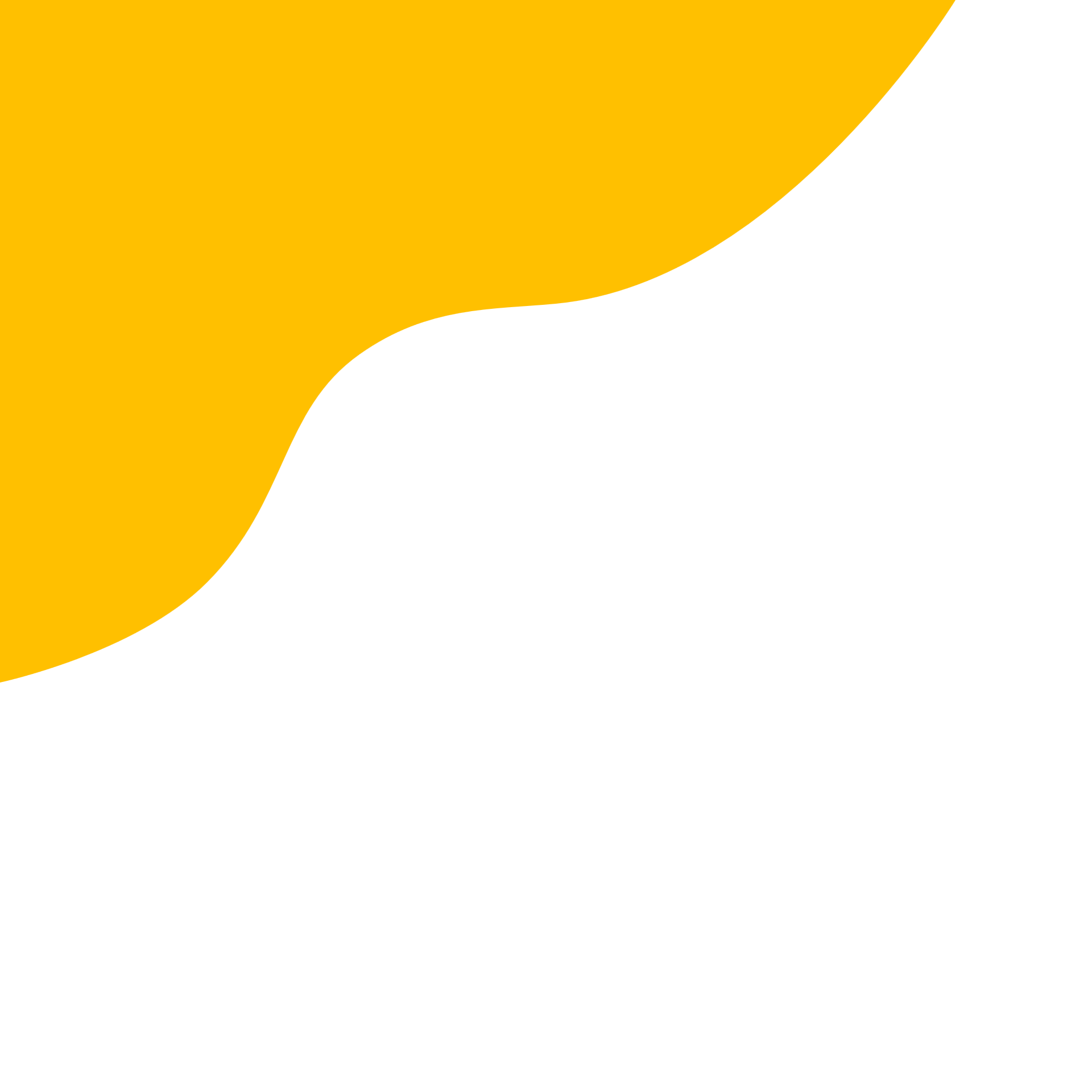 كيف يمكنك استعمال إشارة السالب 
أو الموجب لكتابة ارتفاع أو انخفاض 
منطقة ما؟
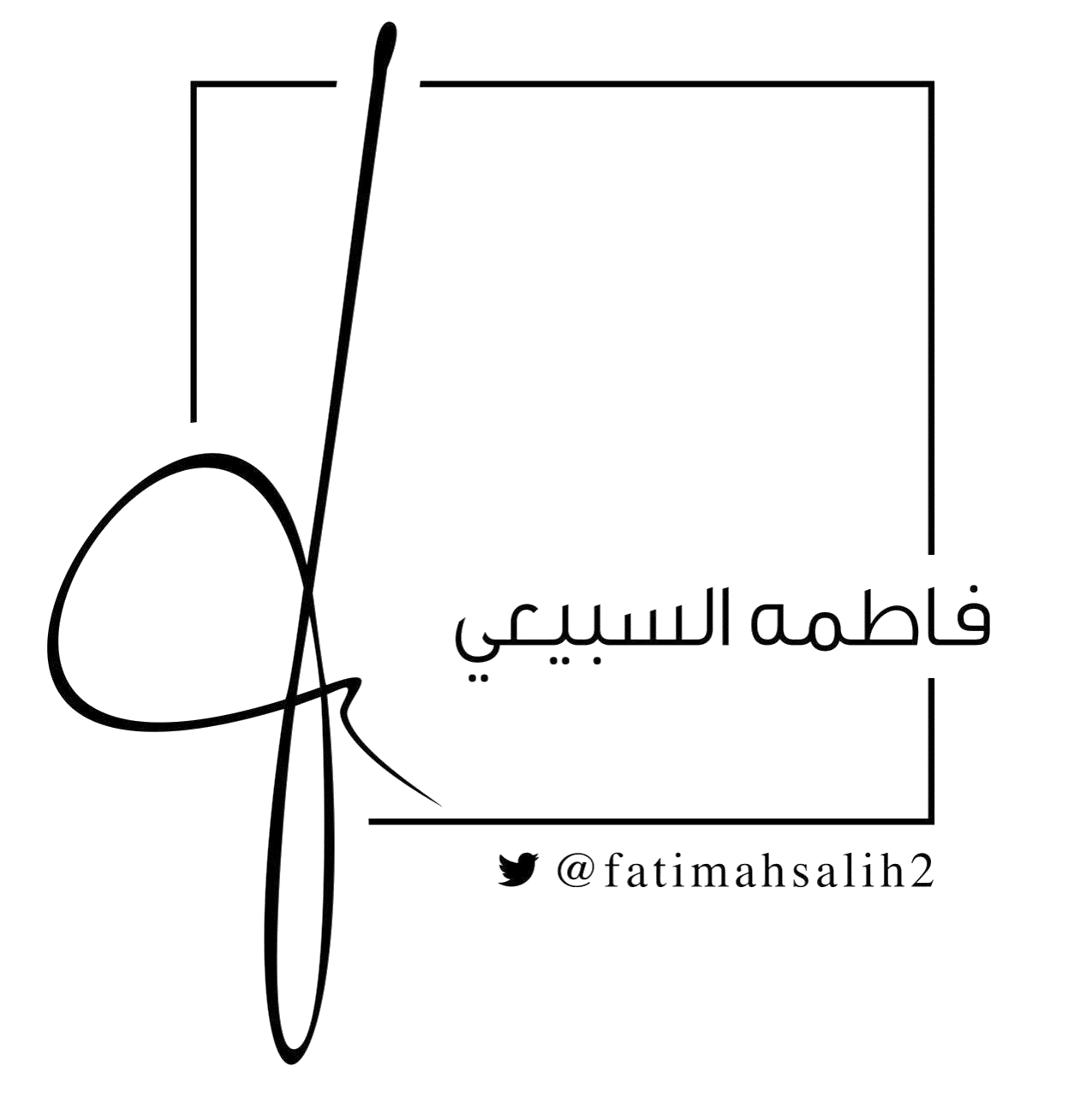 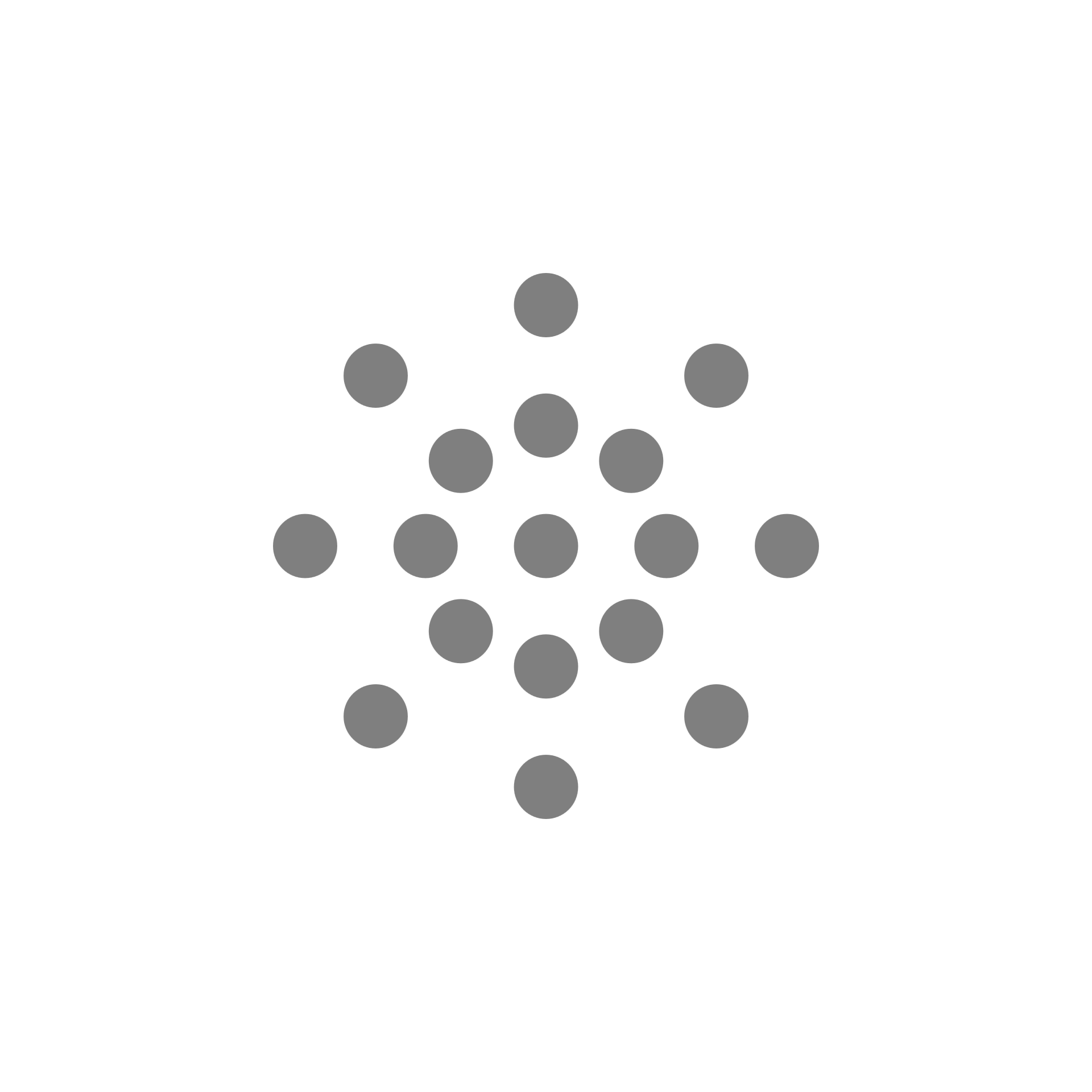 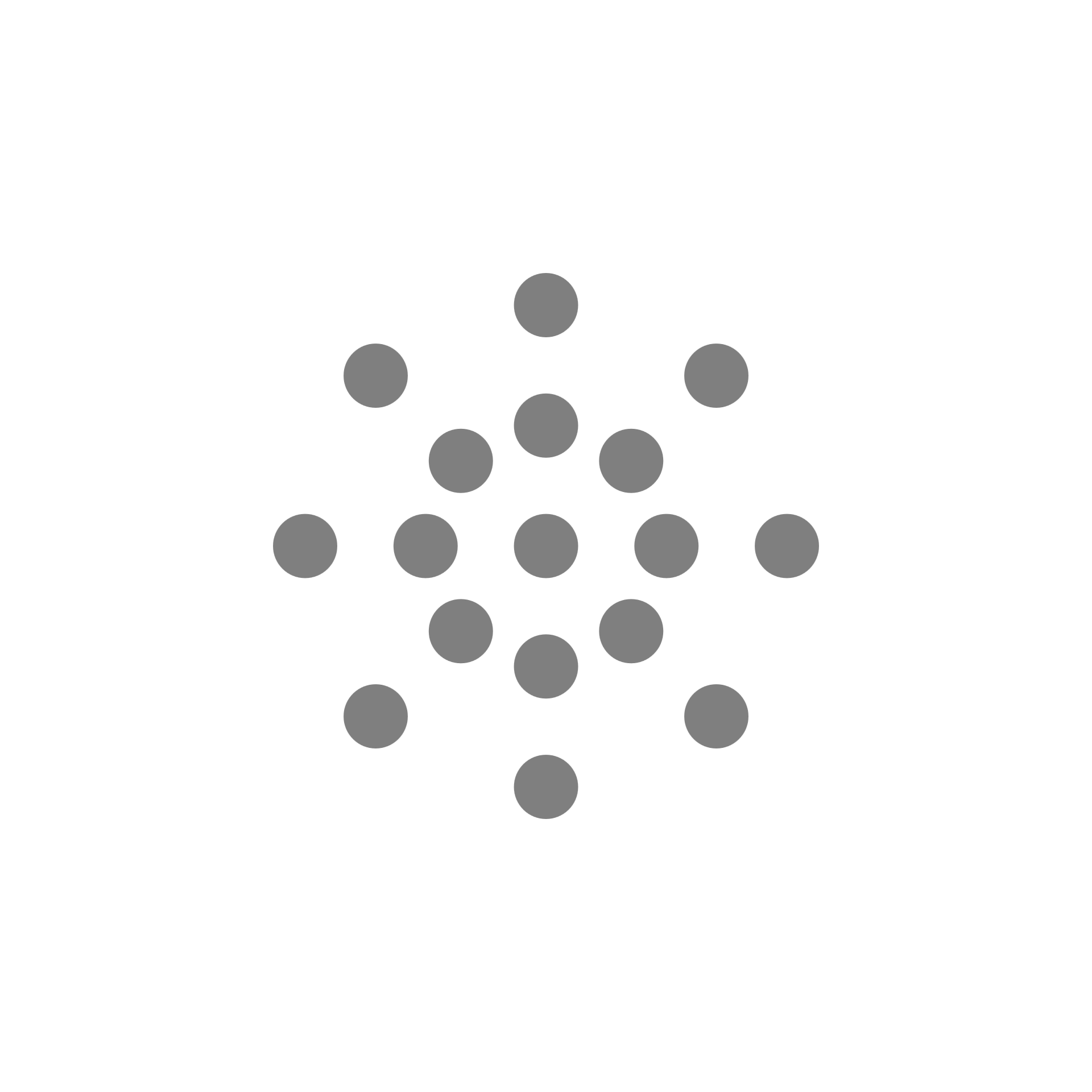 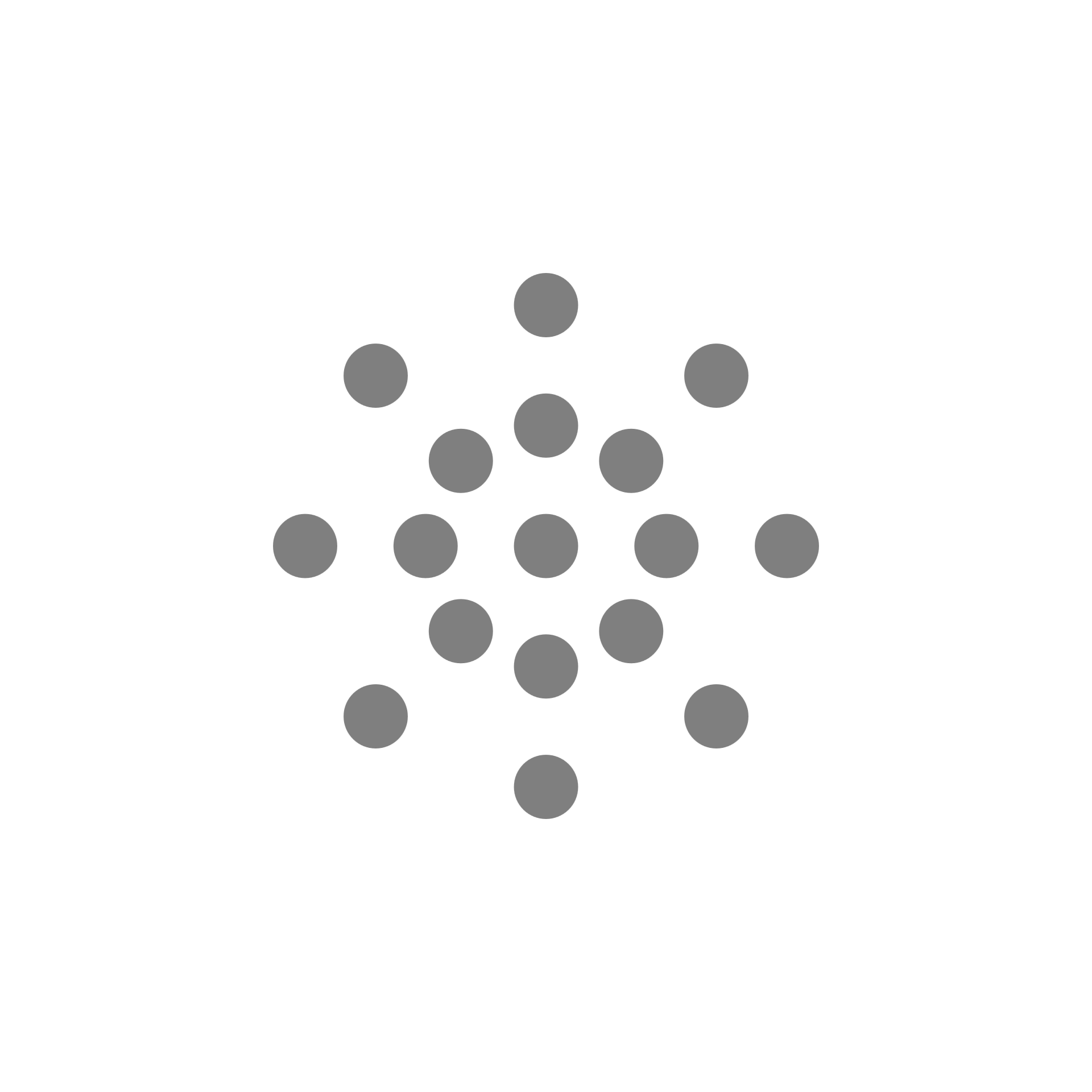 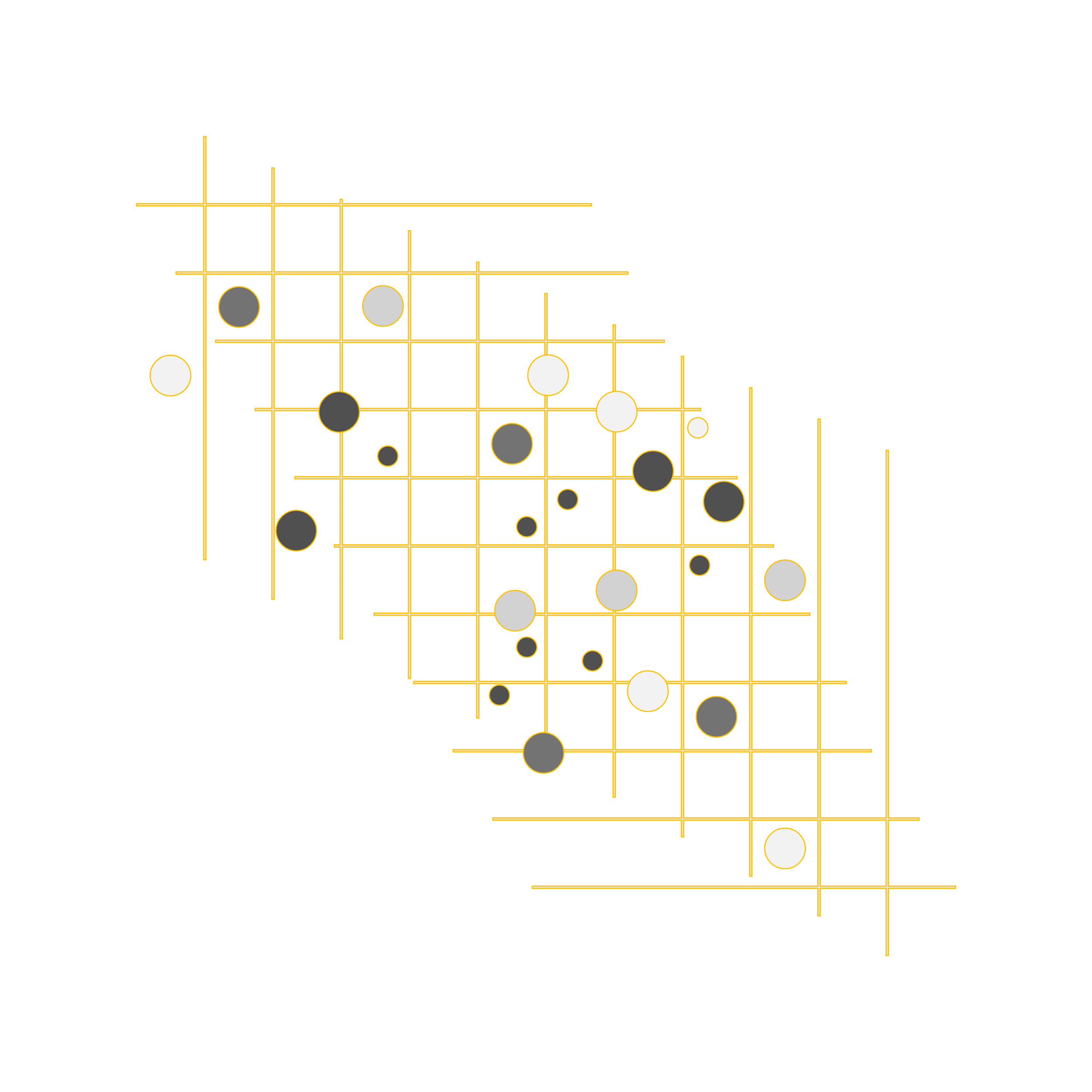 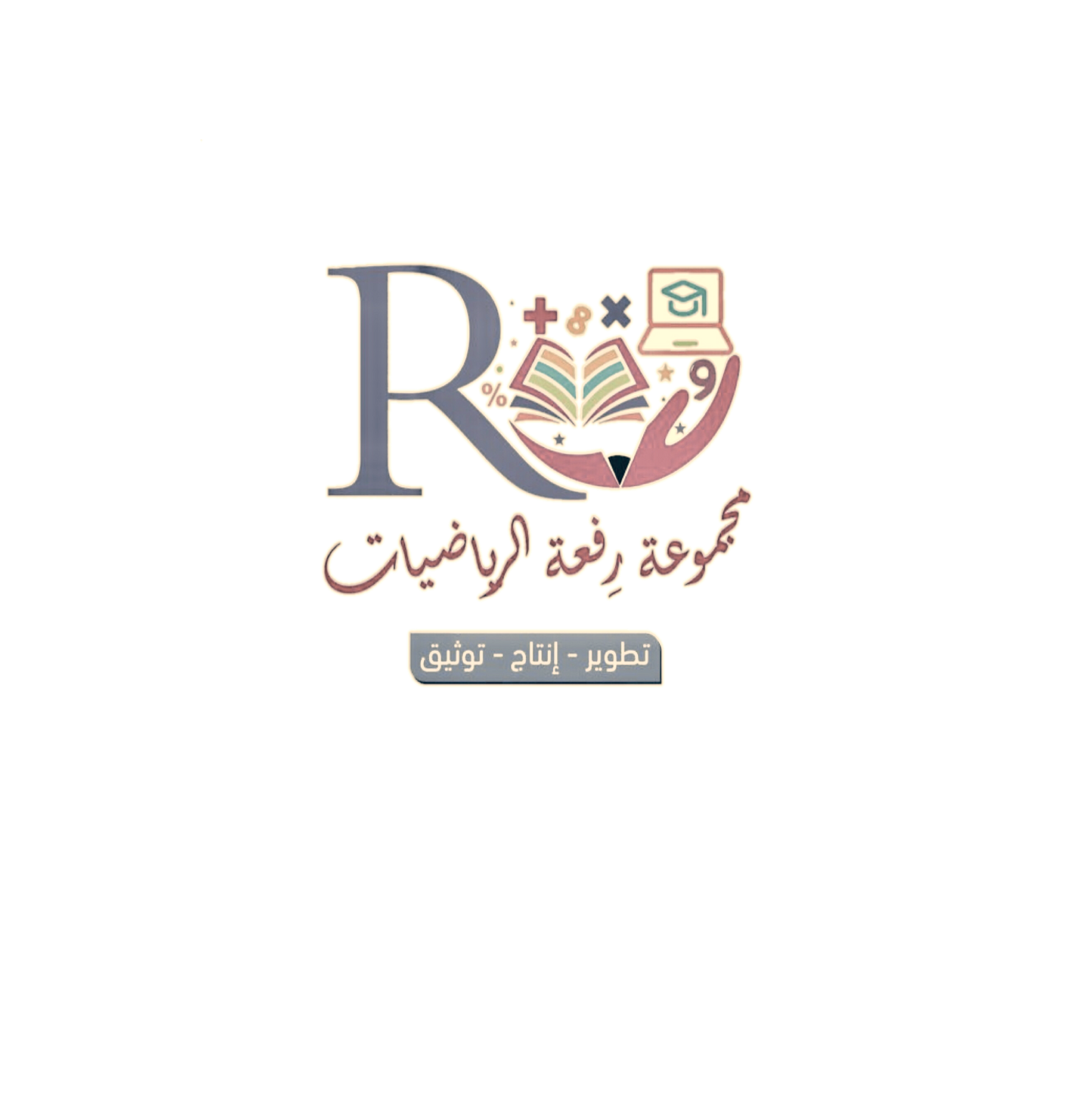 استعد
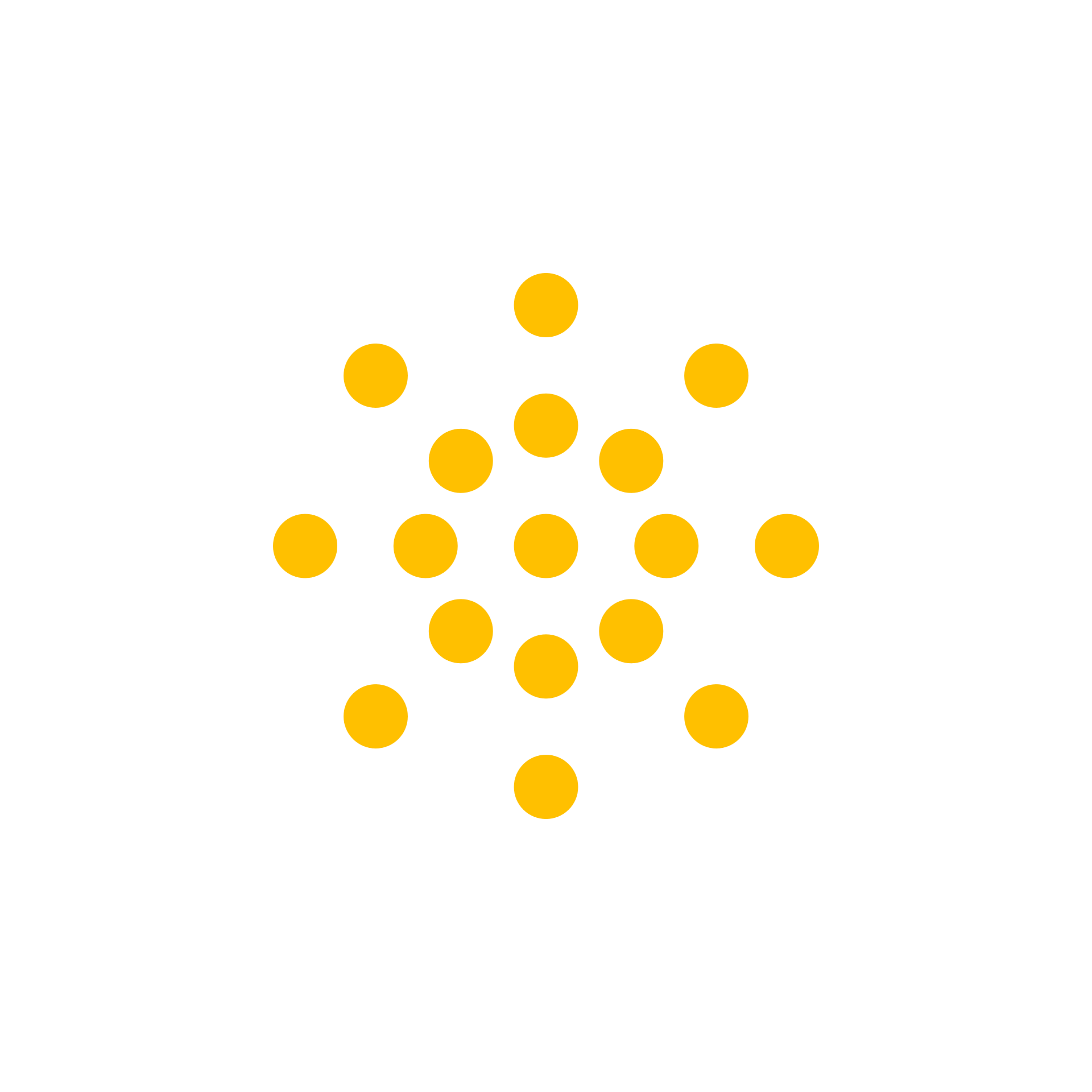 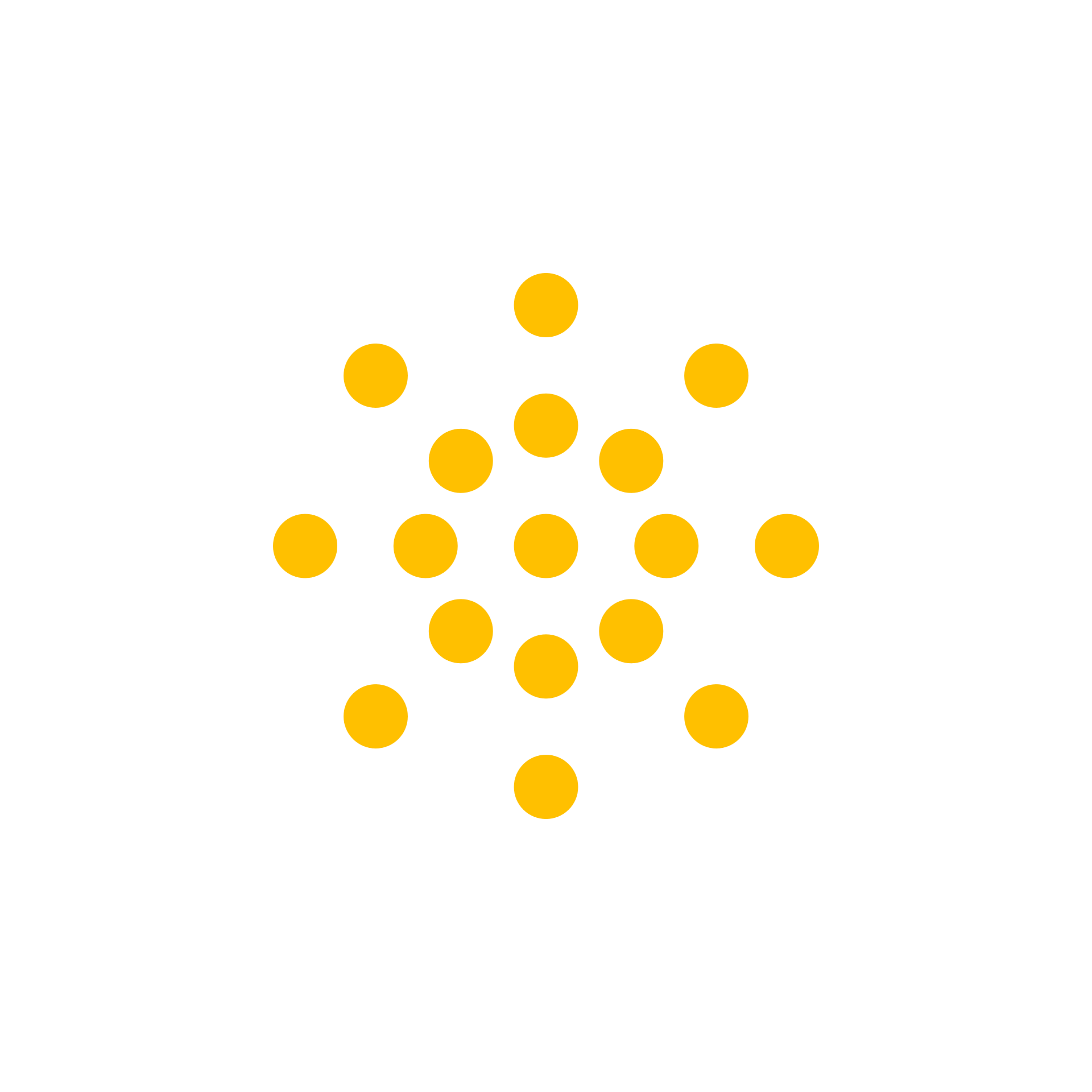 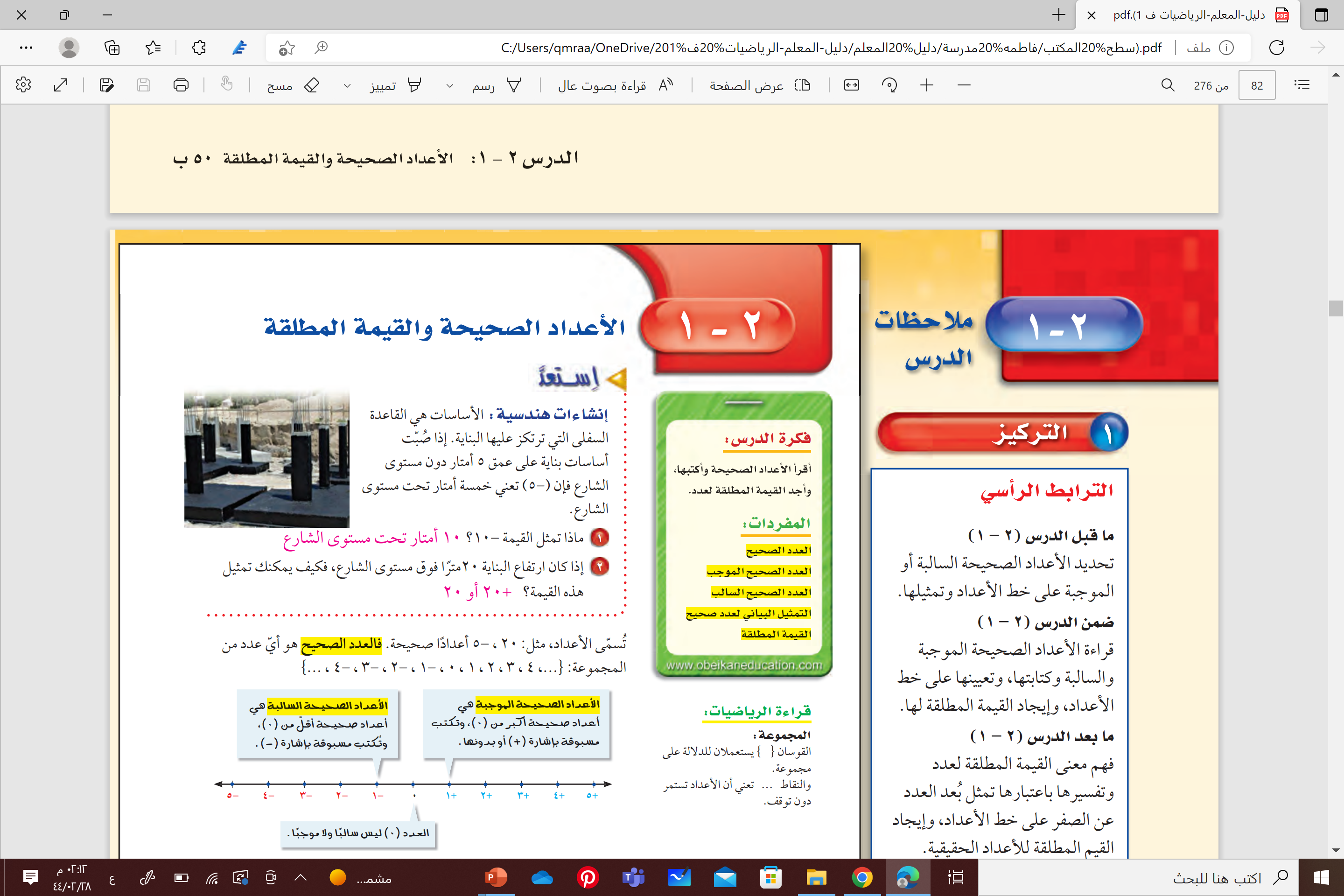 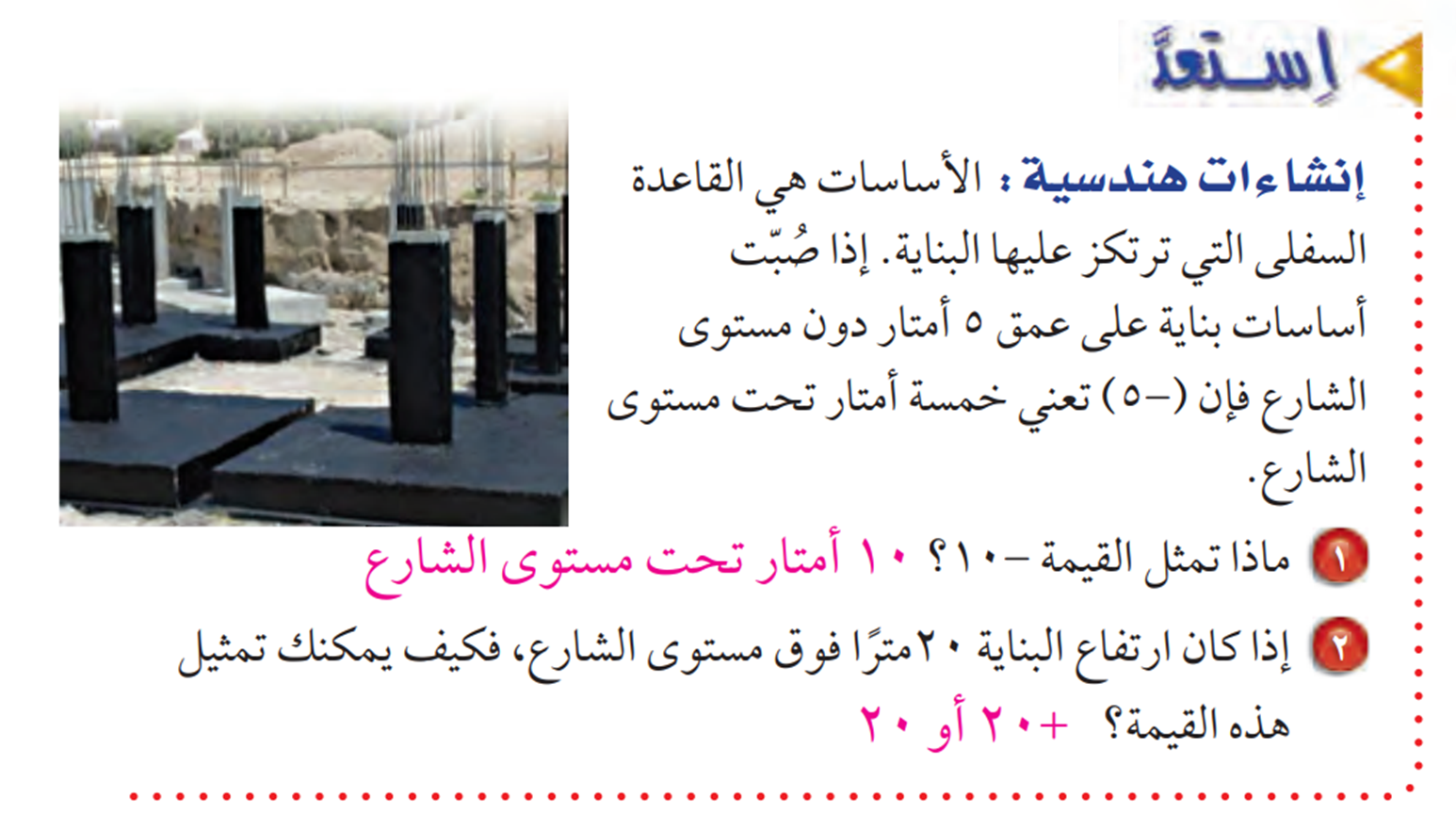 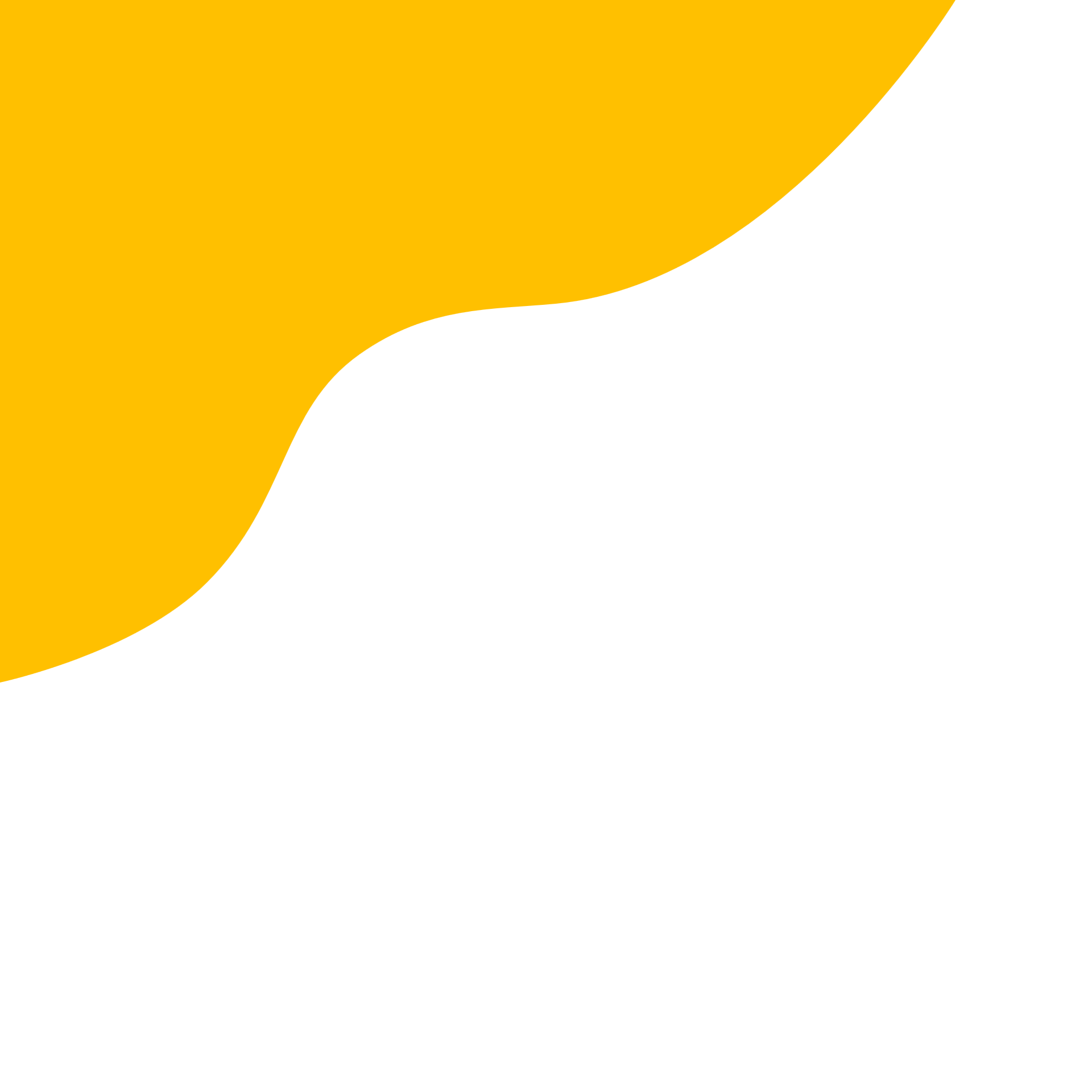 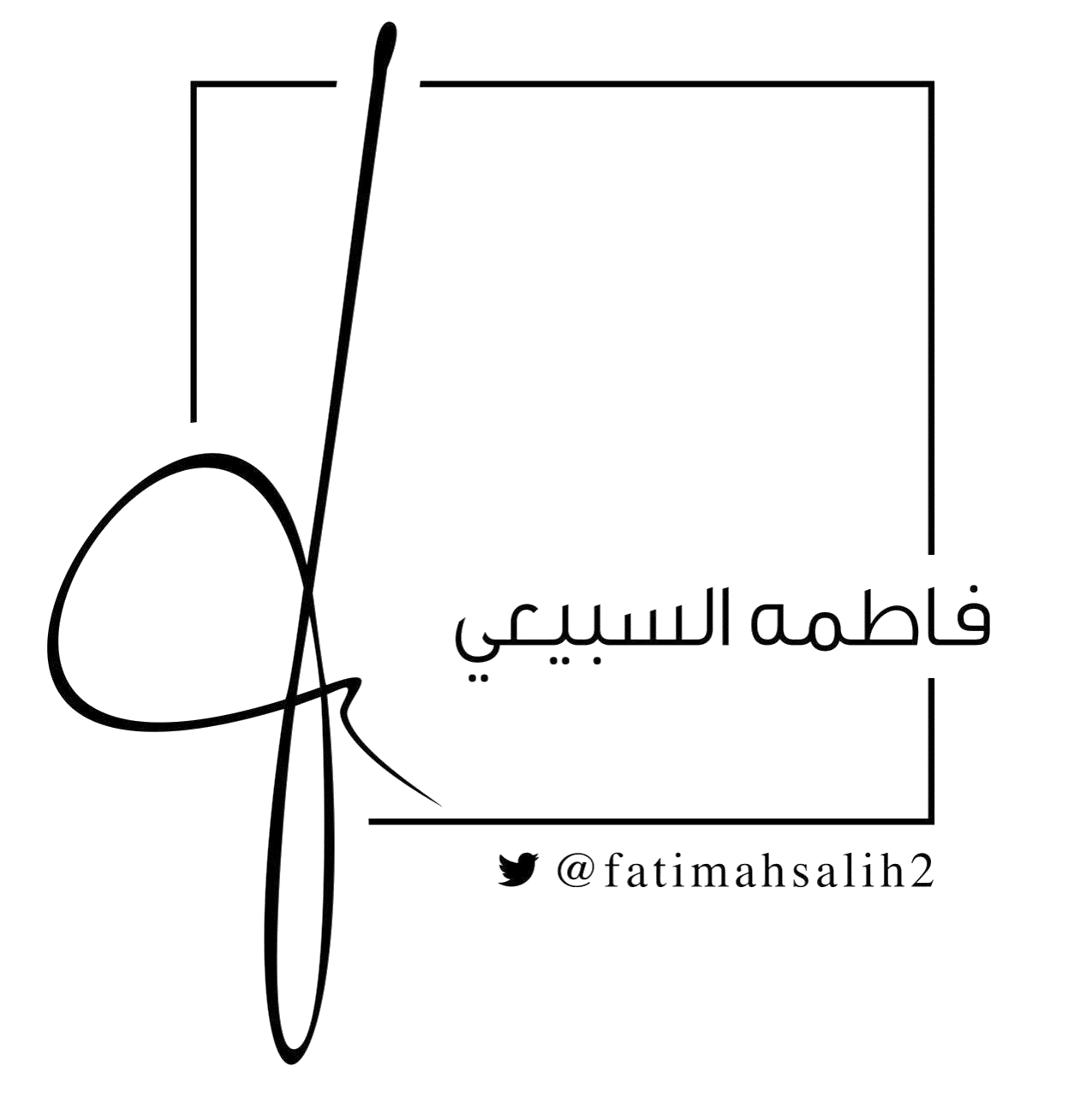 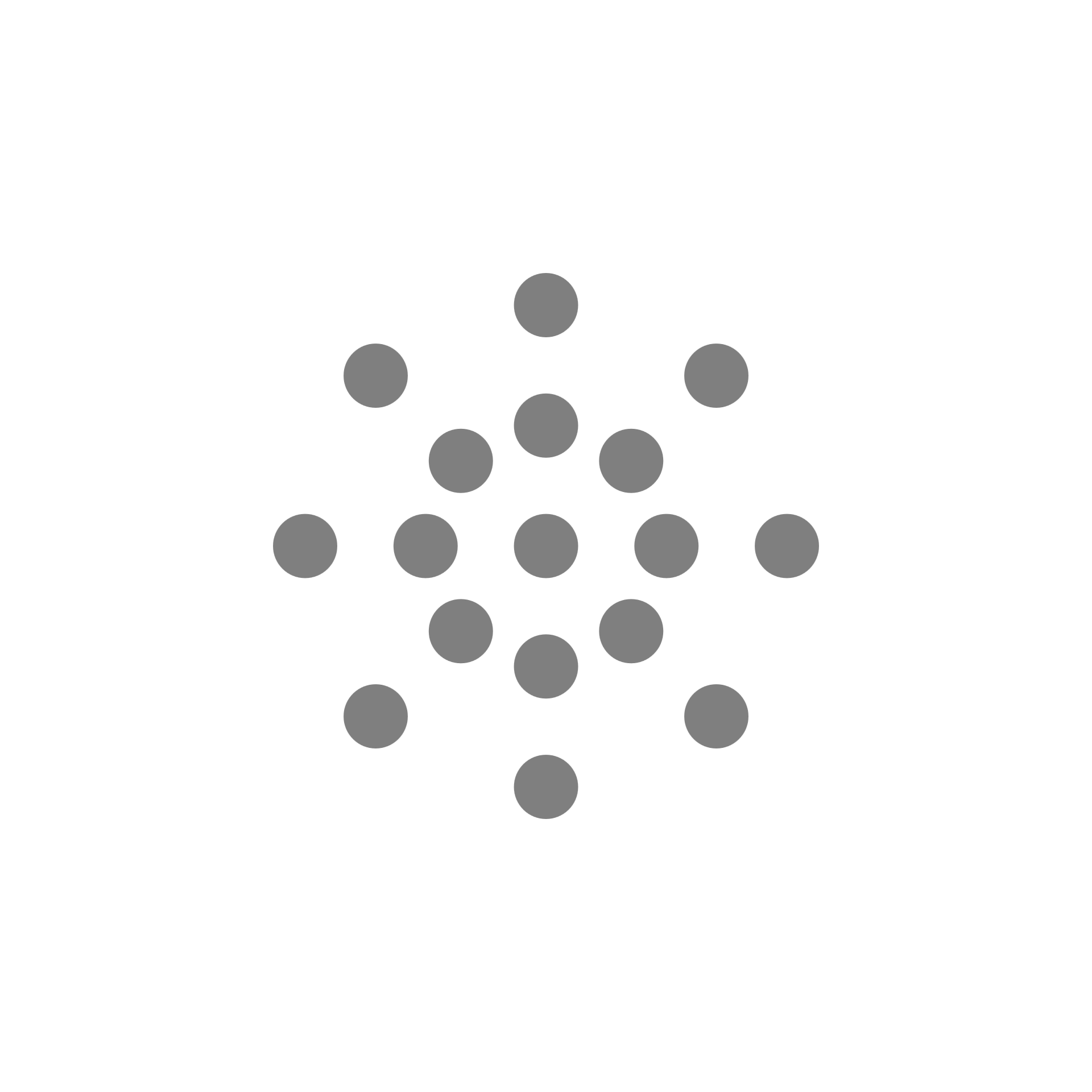 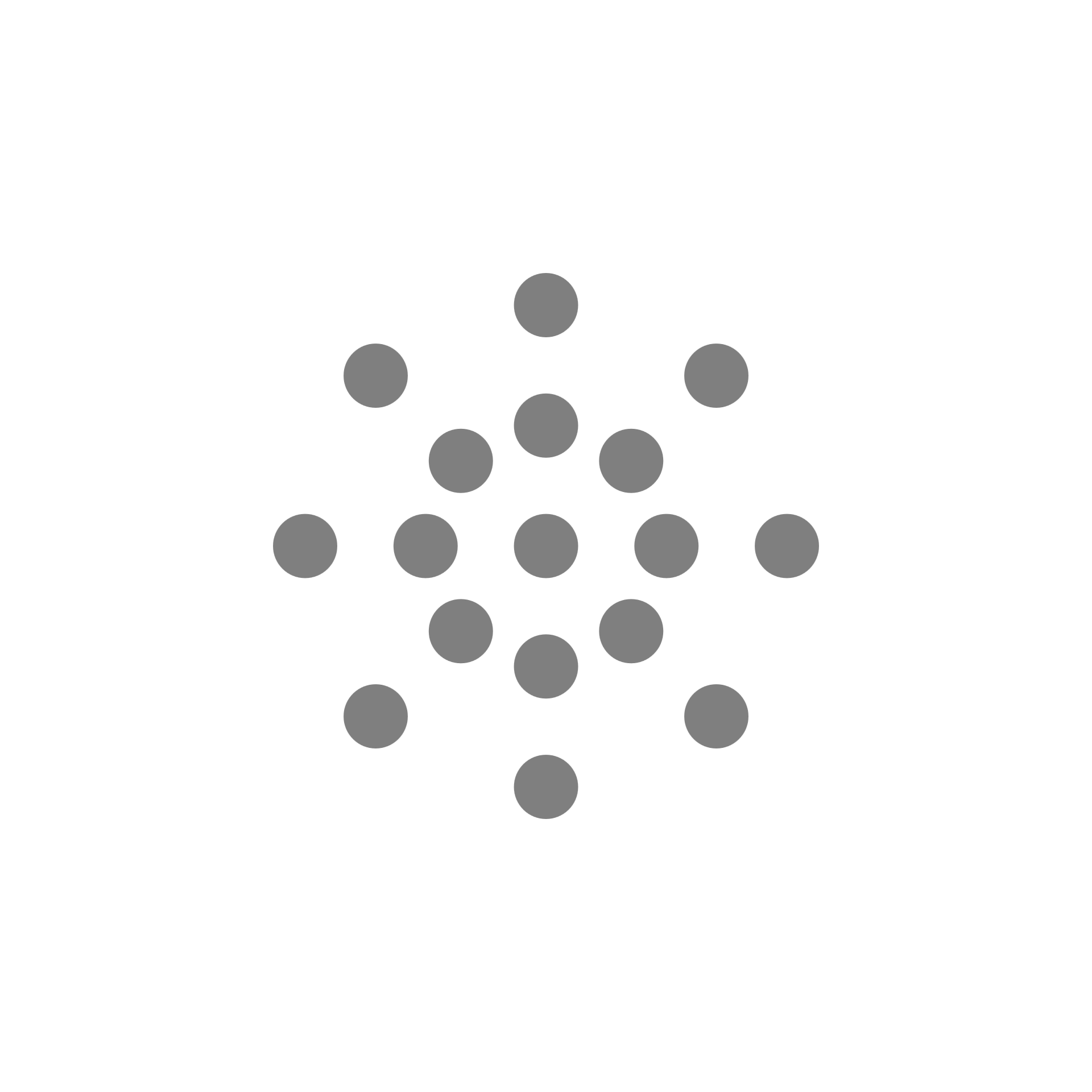 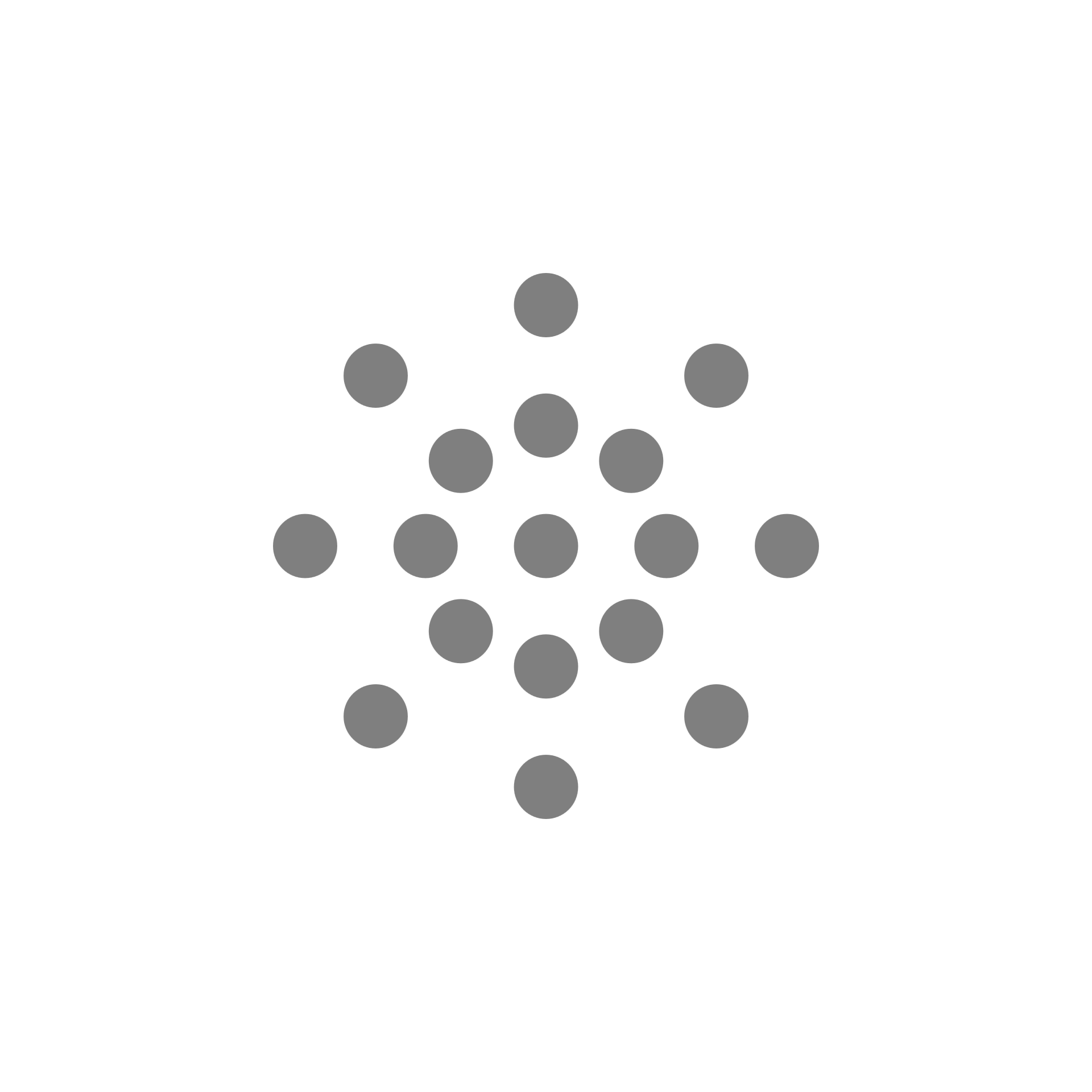 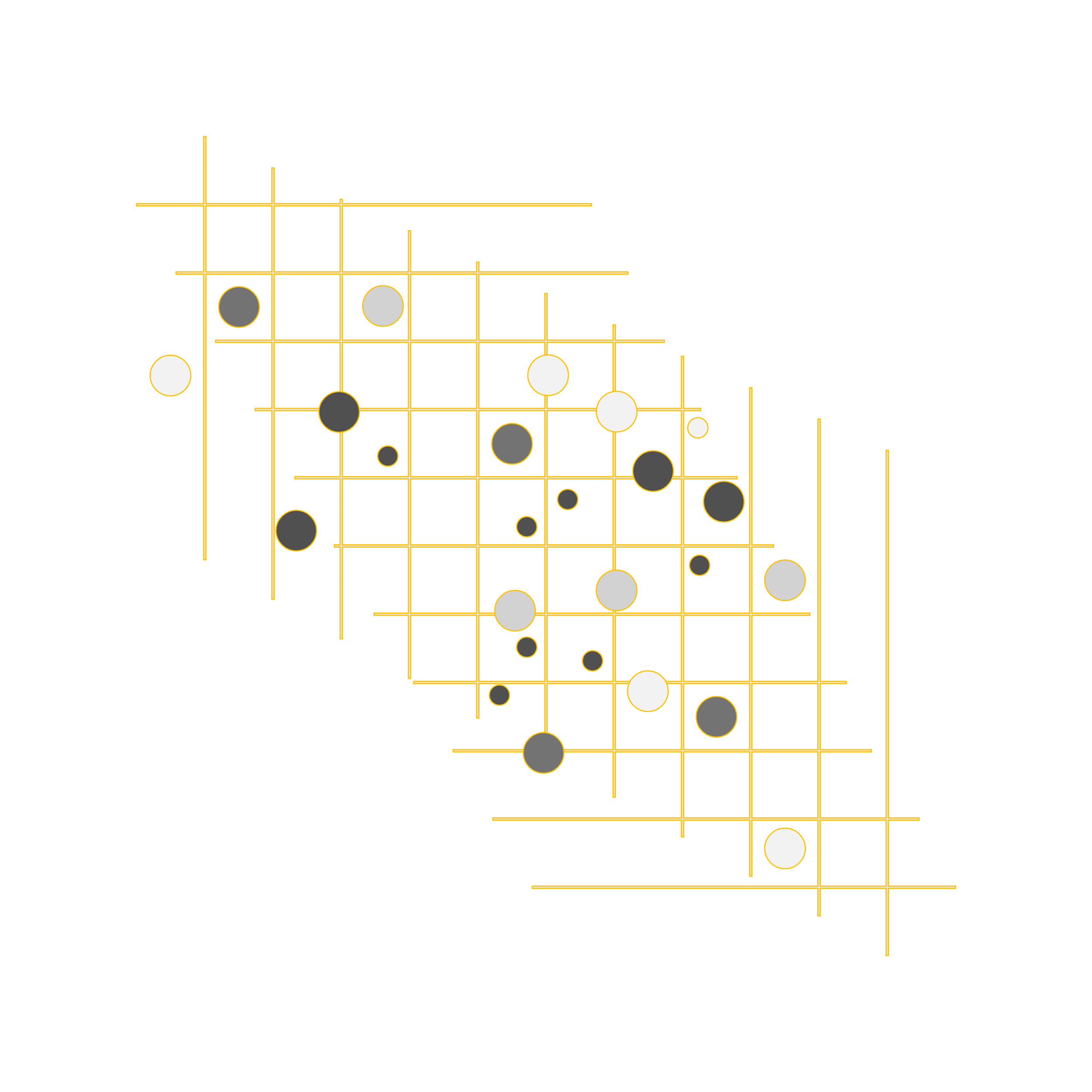 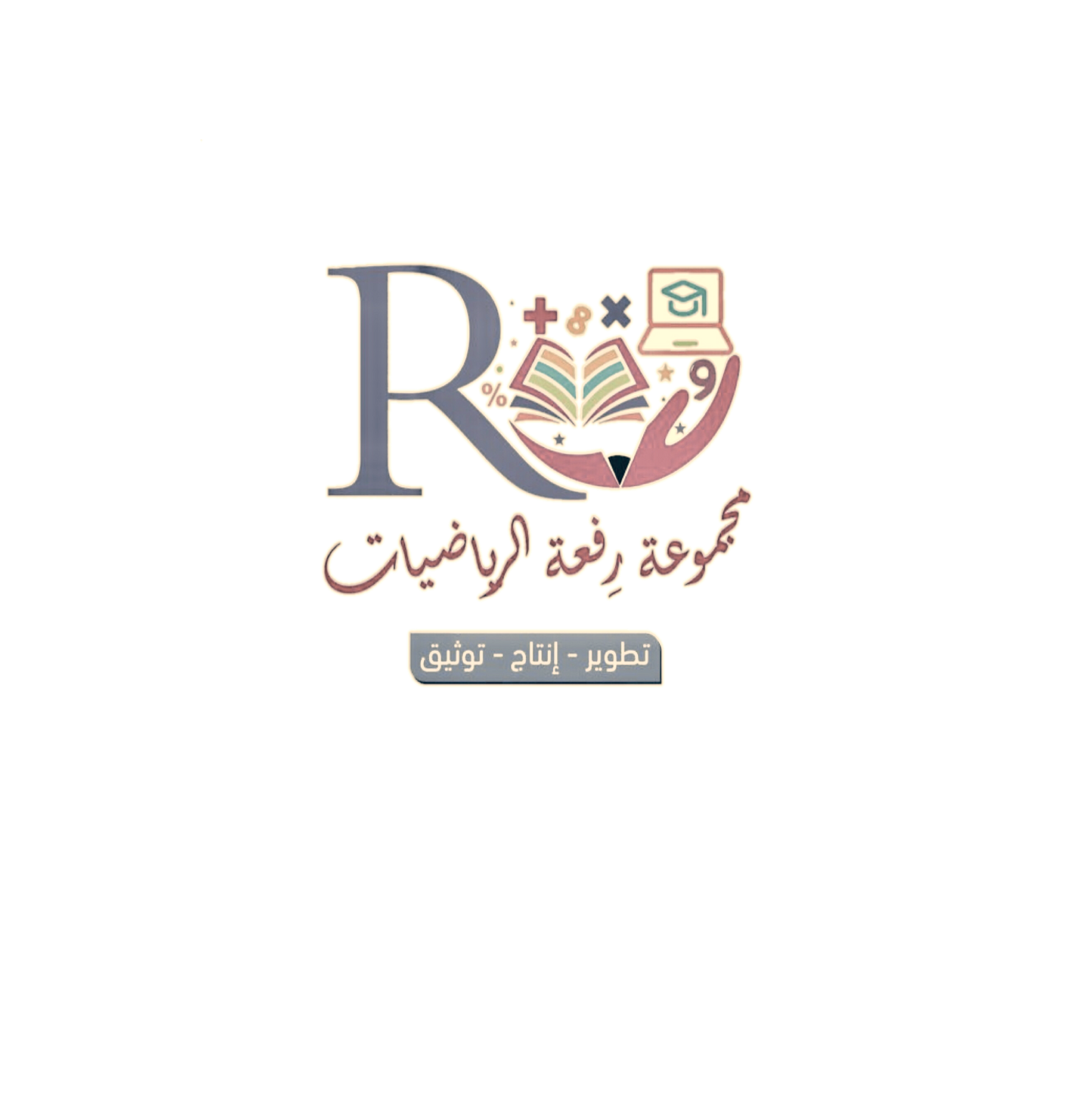 سنتعلم في درسنا
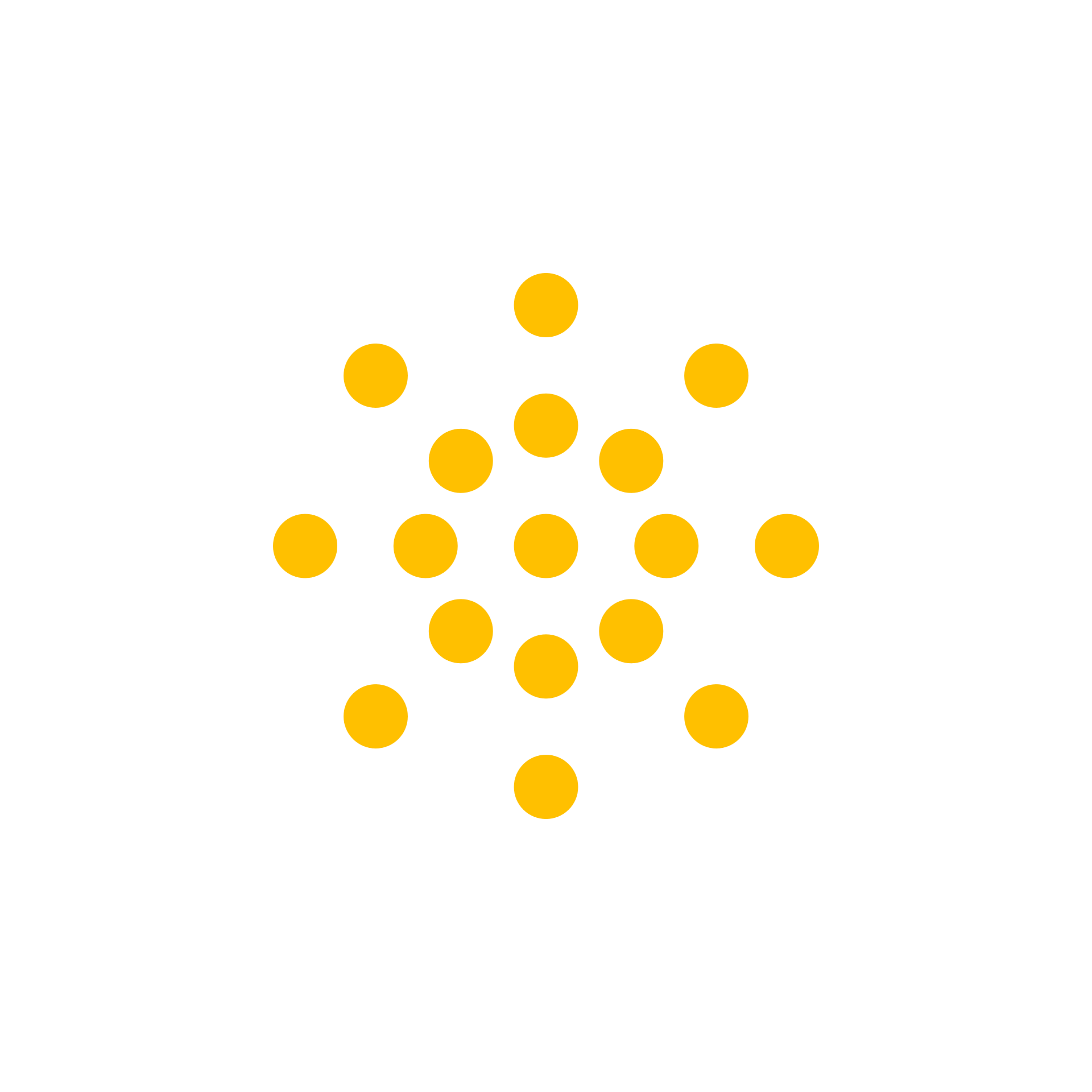 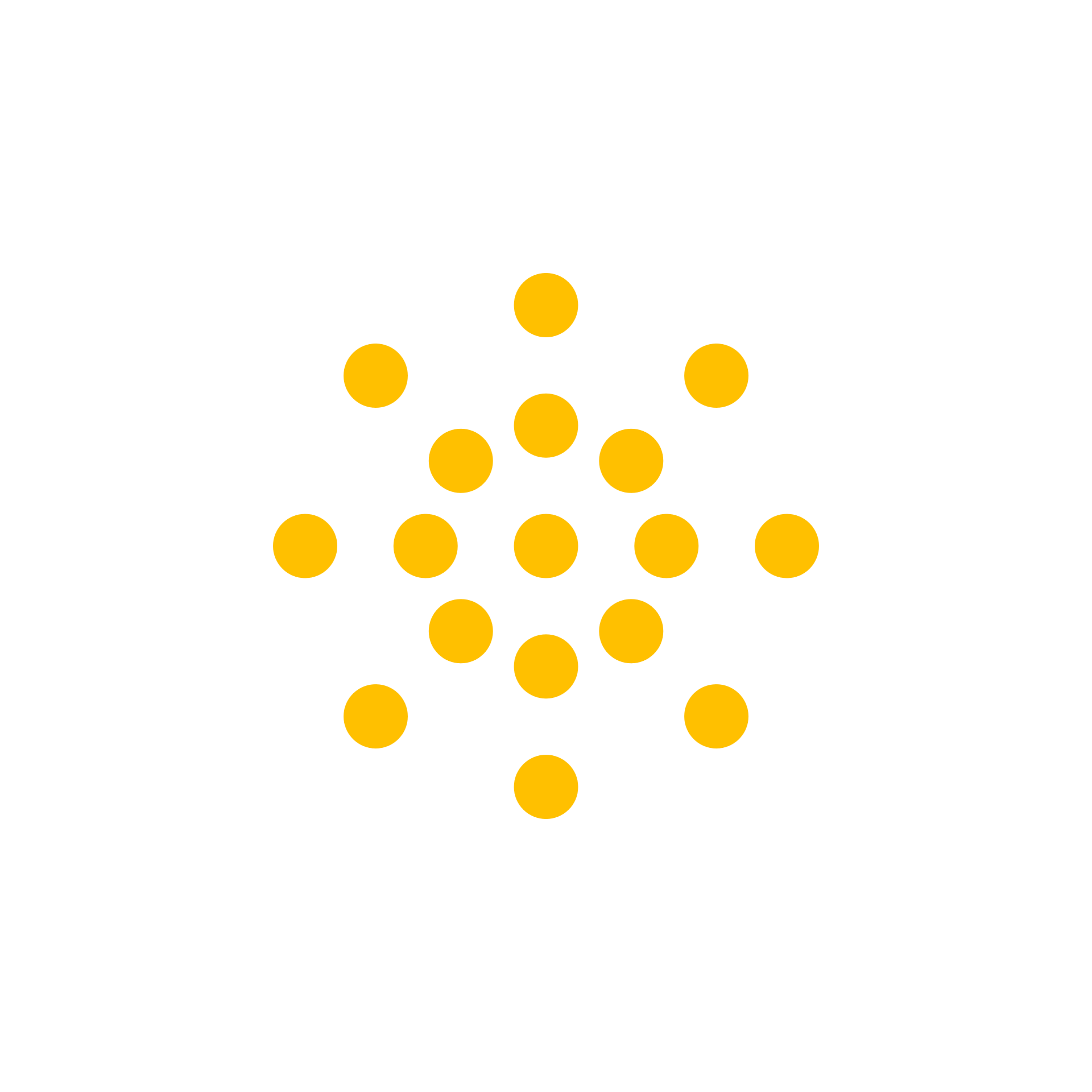 1
كتابة الأعداد الصحيحة
2
تمثيل الأعداد الصحيحة بيانيًّا
3
القيمة المطلقة
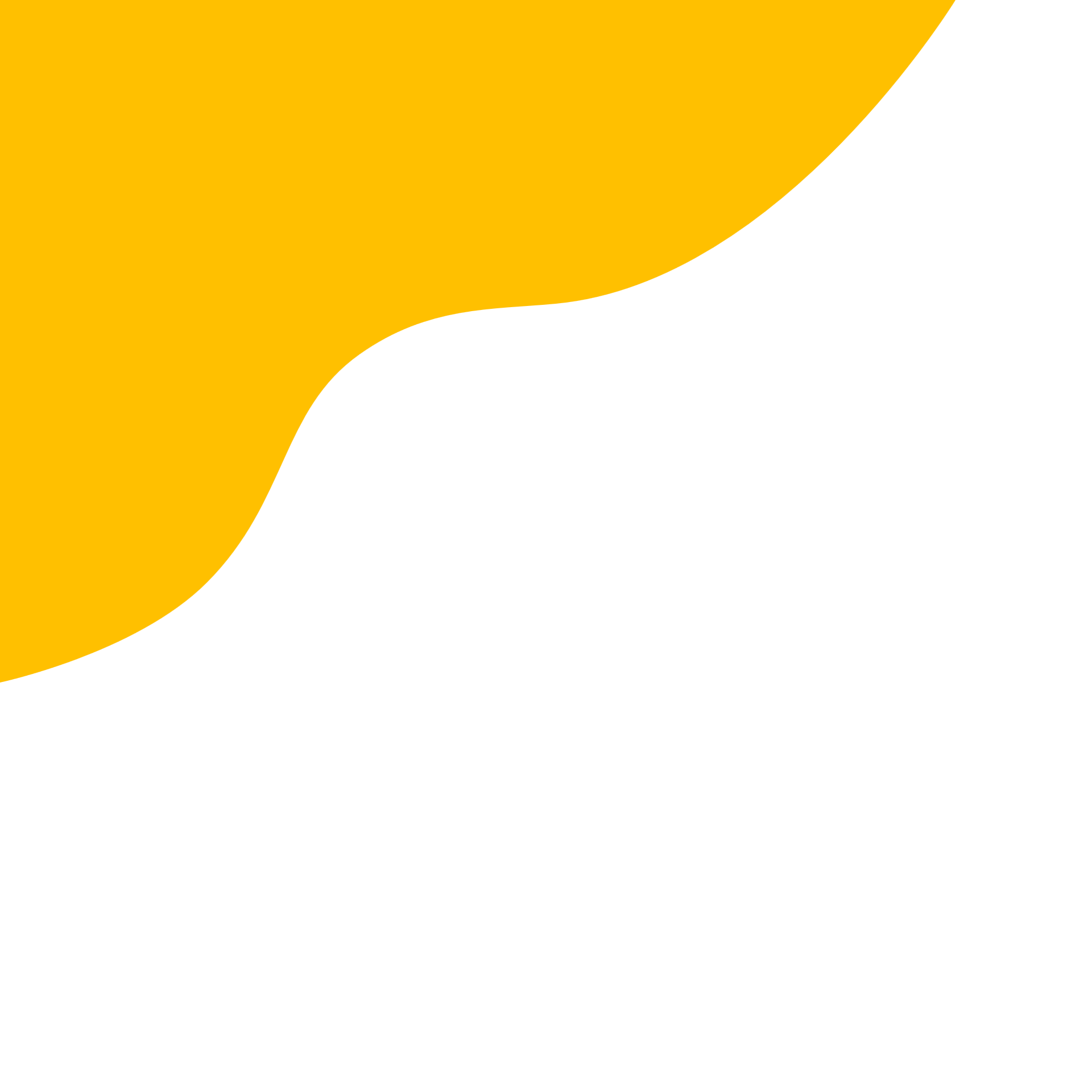 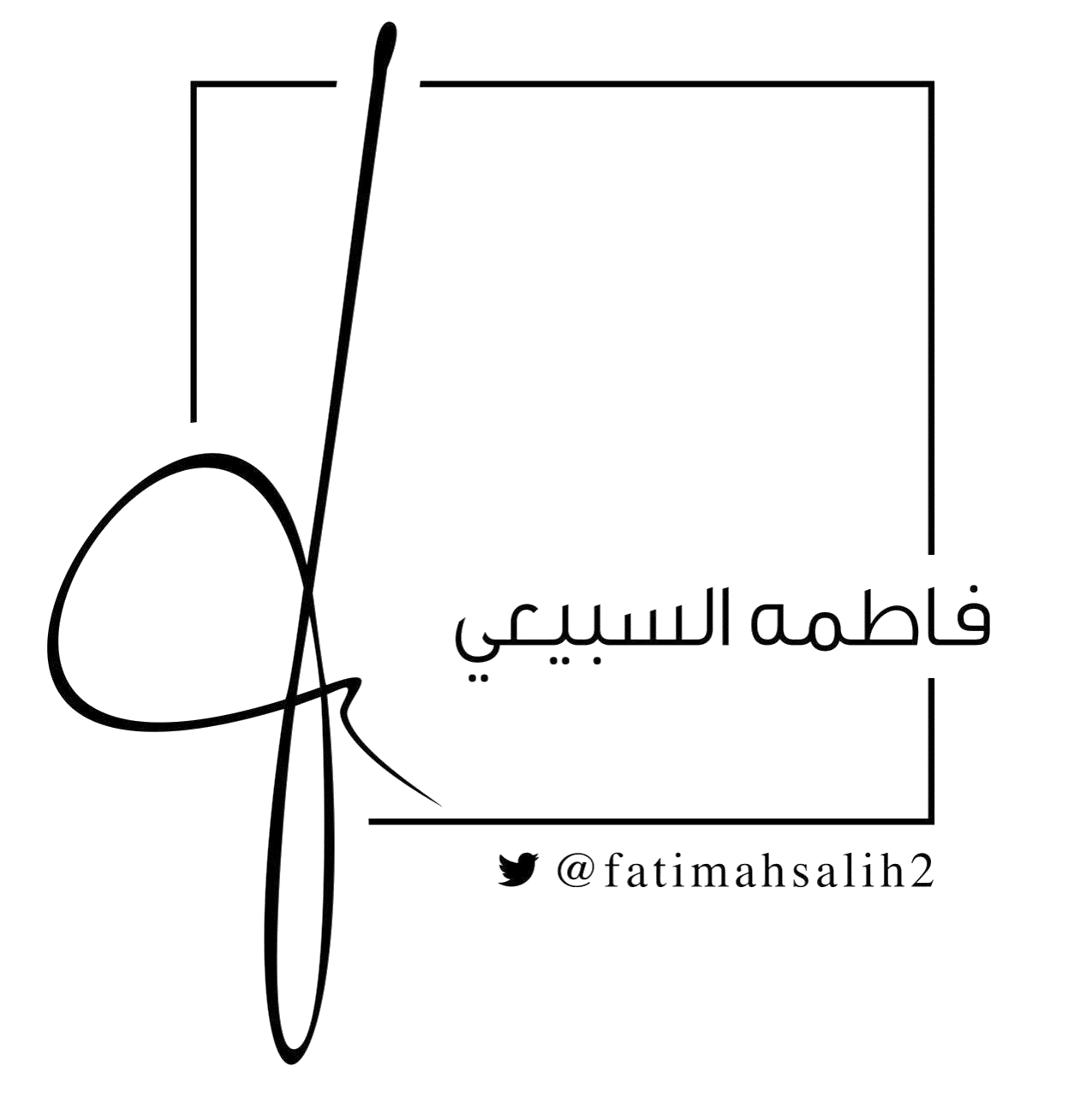 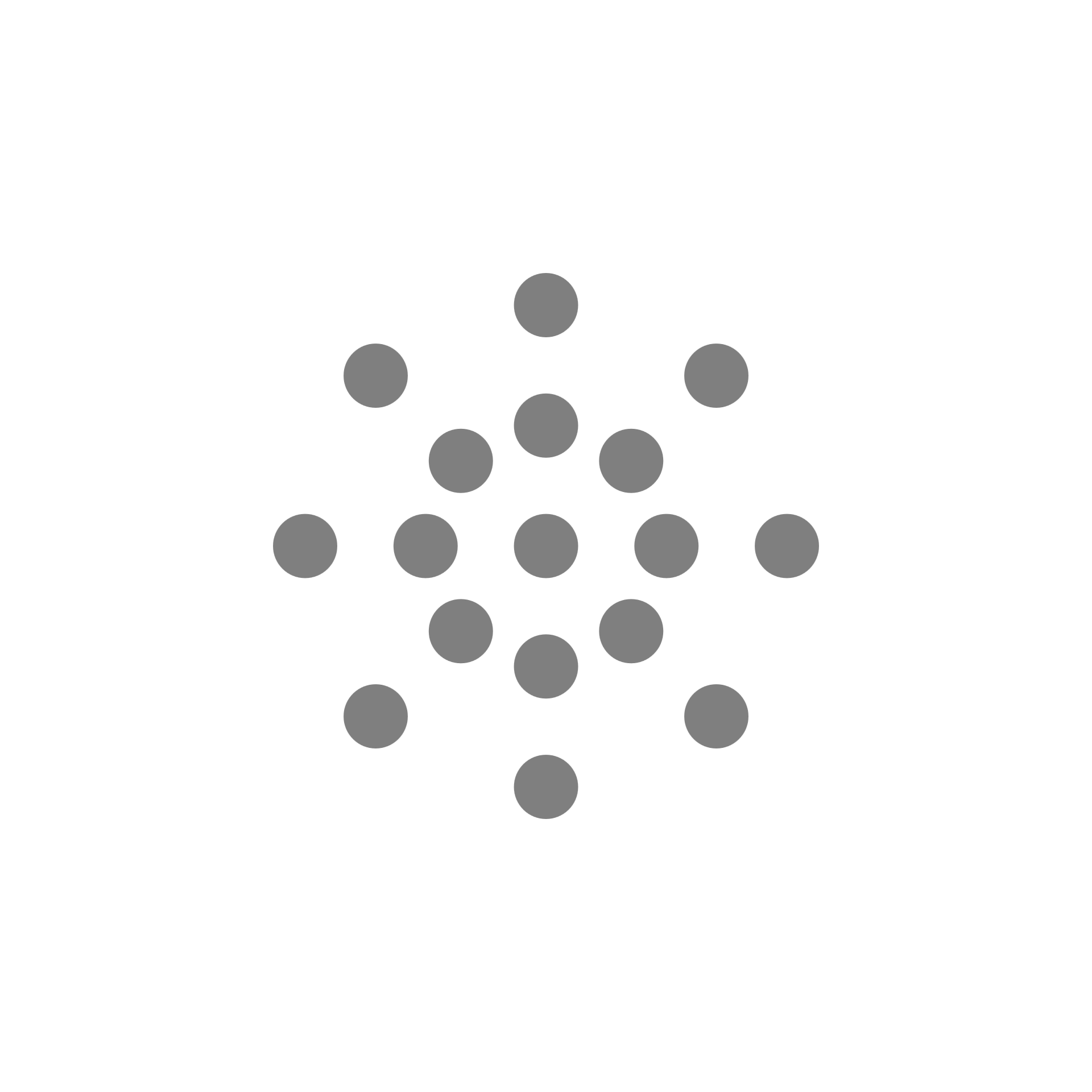 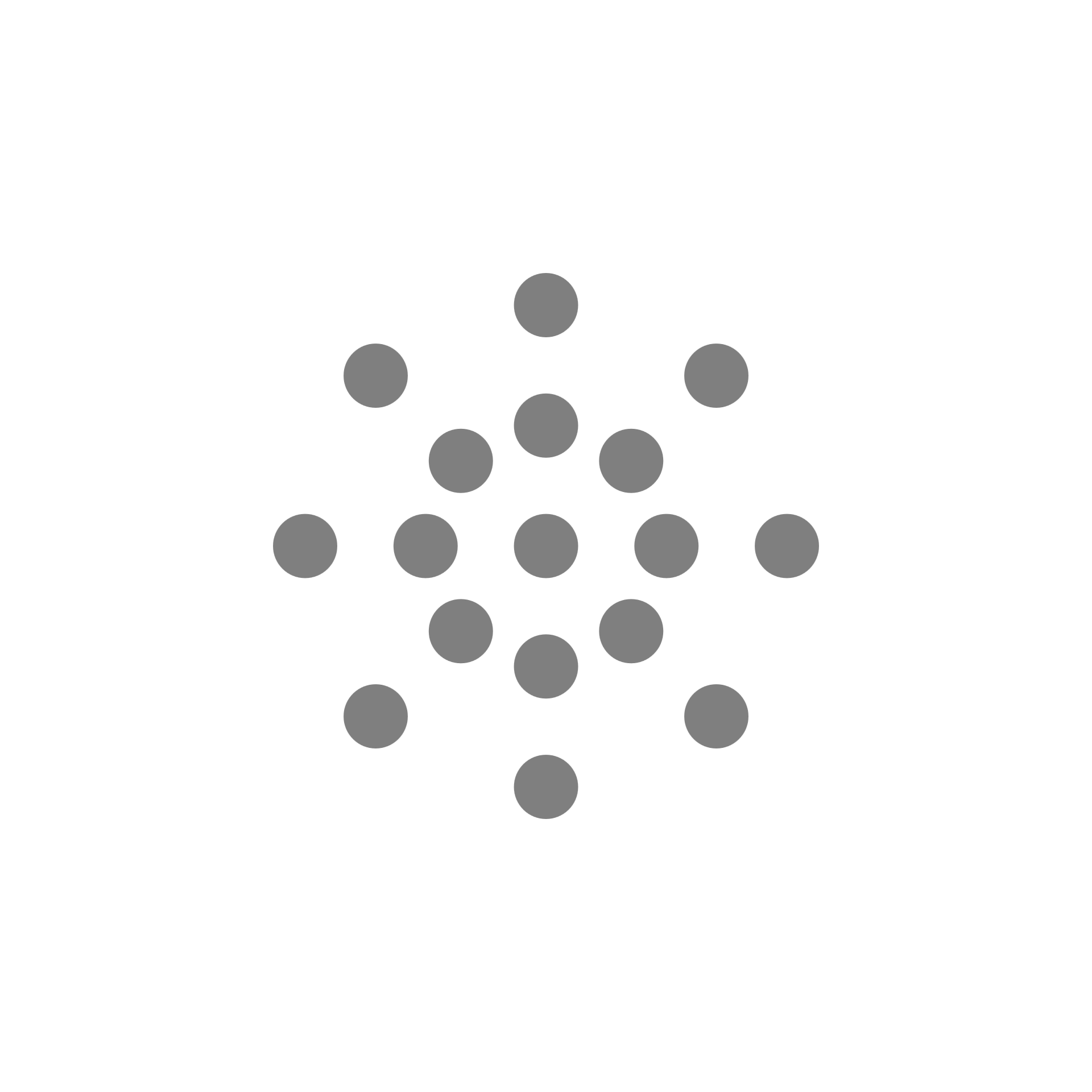 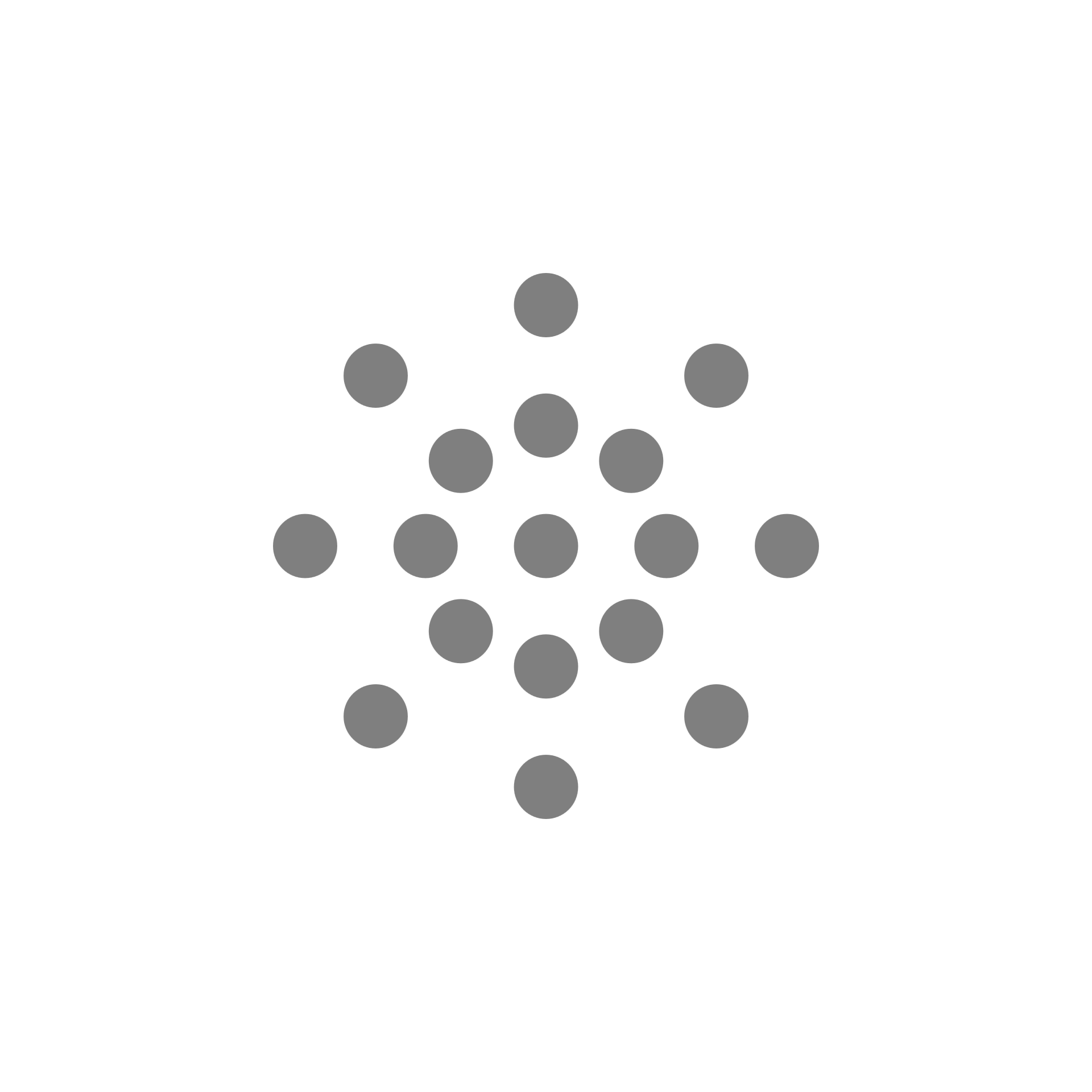 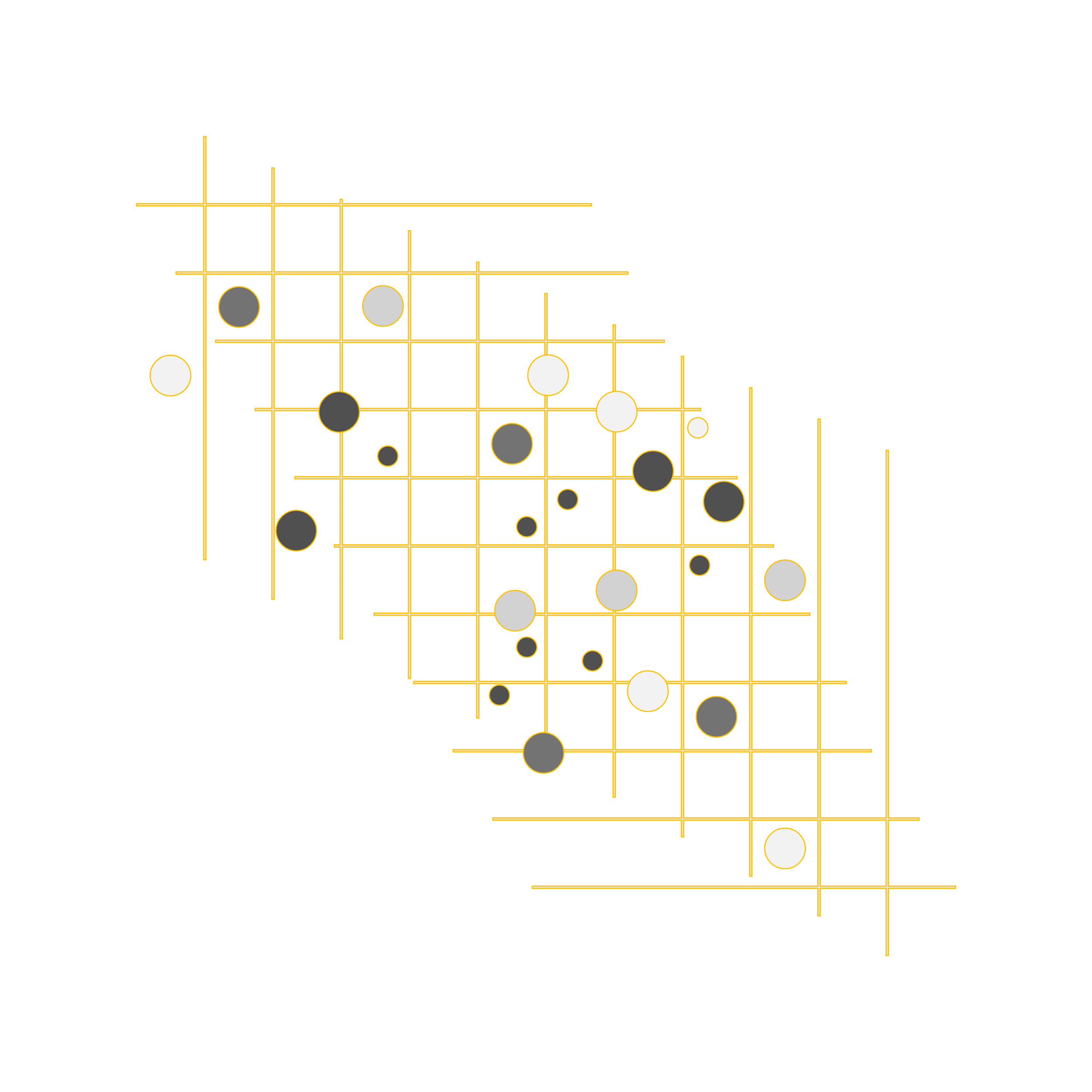 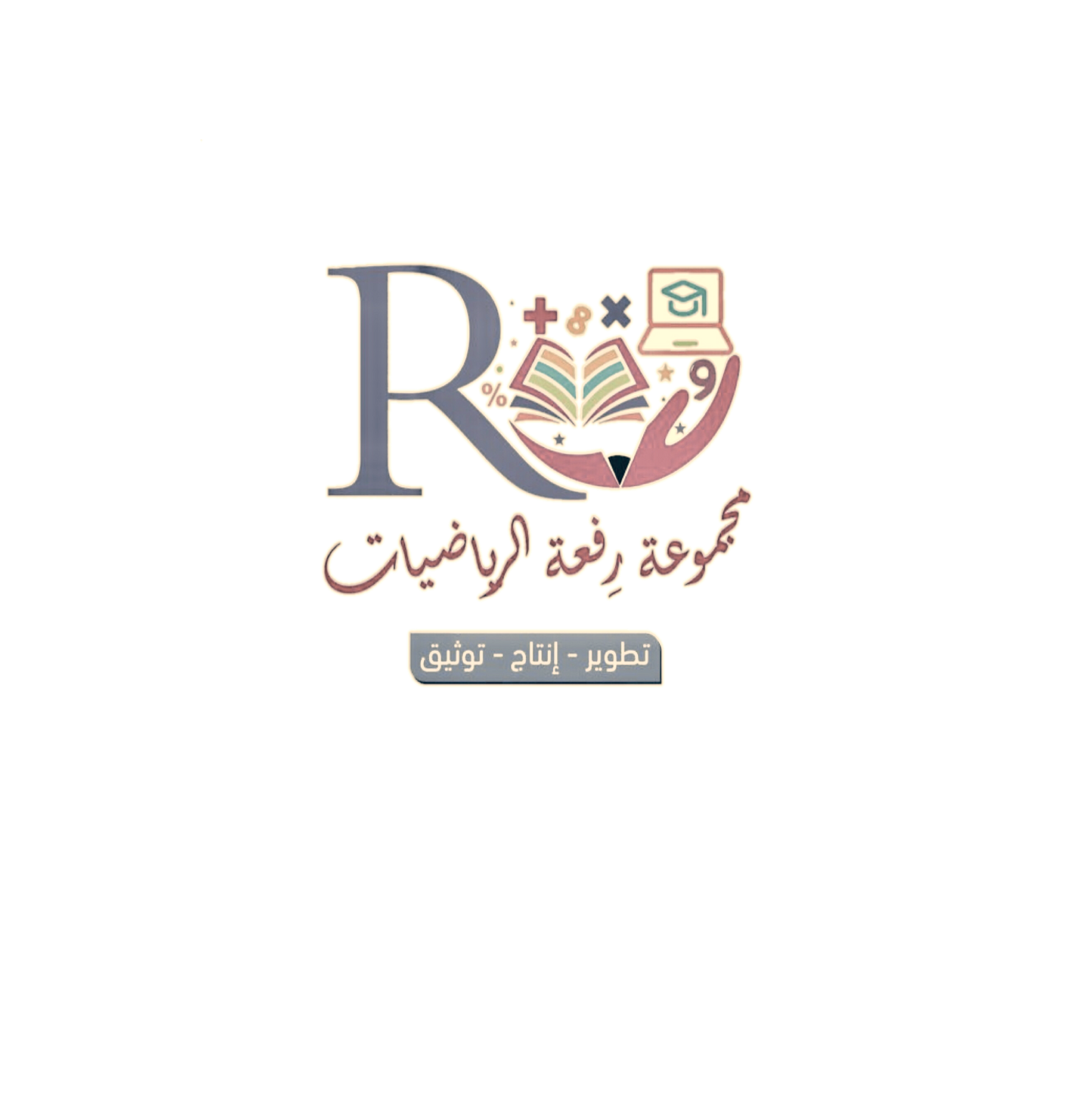 تدريس
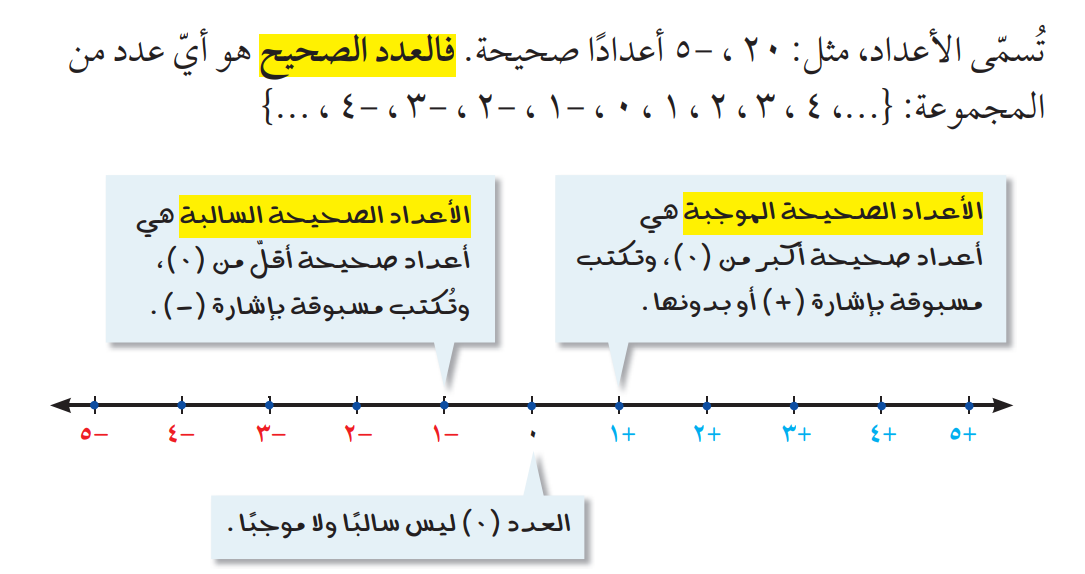 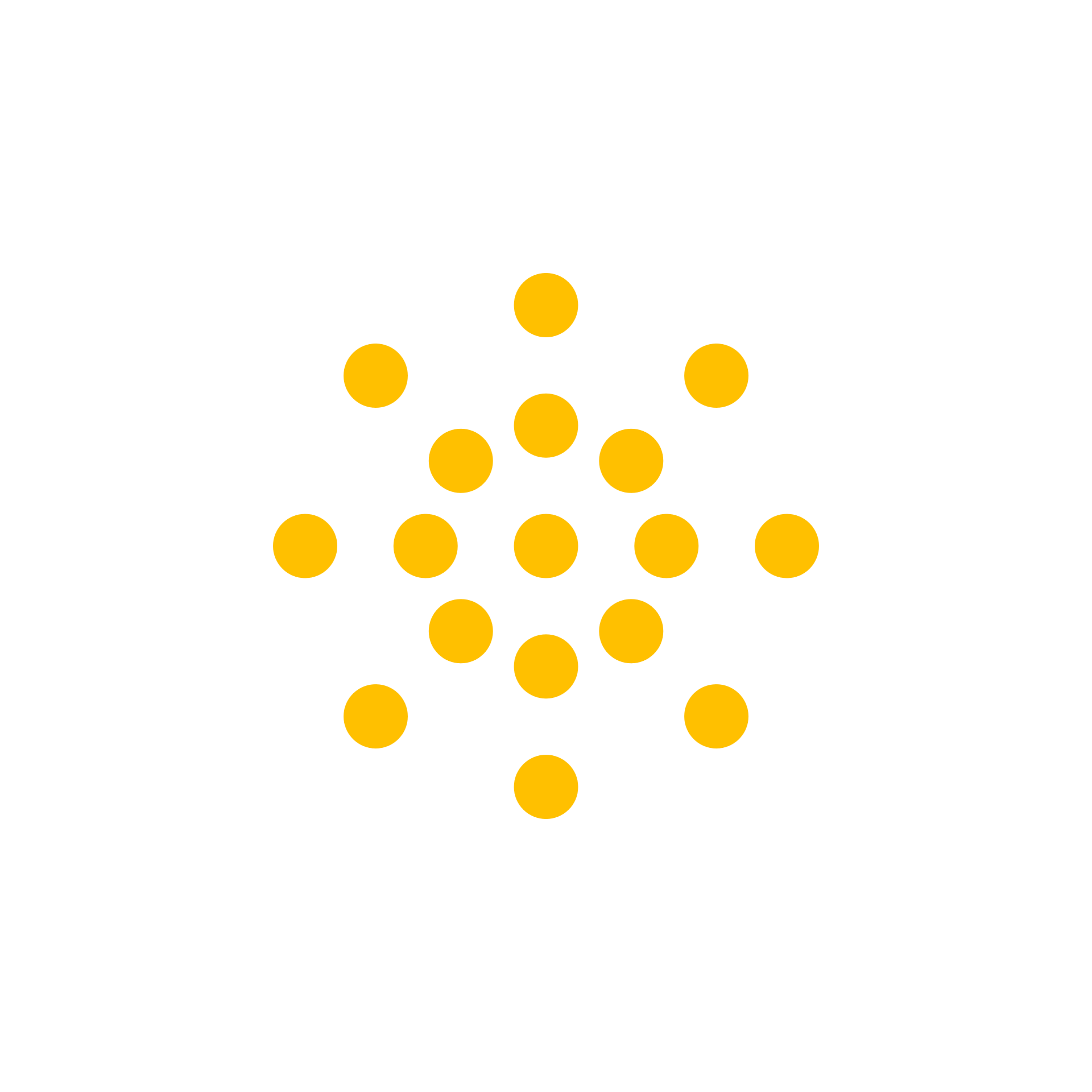 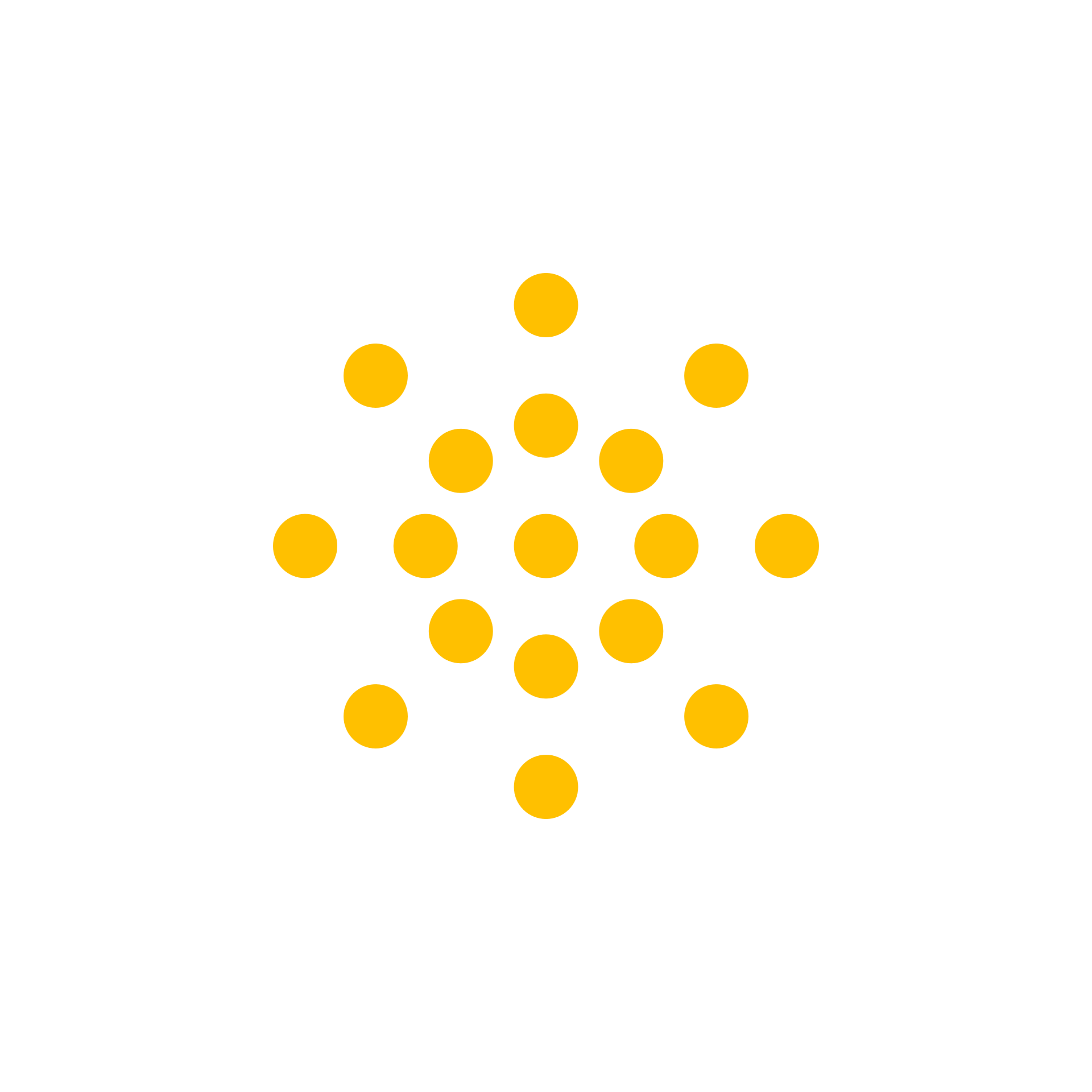 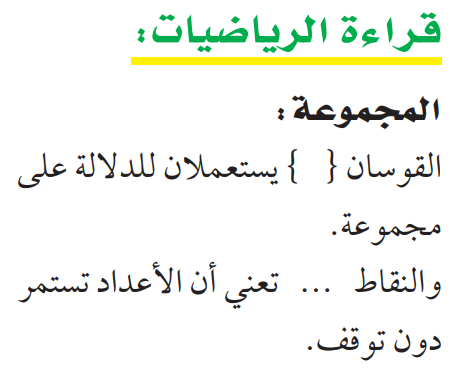 الأعداد الصحيحة الموجبة
هي أعداد صحيحة أكبر من ( 0 )
وتكتب مسبوقة بإشارة  ( + ) أو بدونها
الأعداد الصحيحة السالبة
هي أعداد صحيحة أقلّ من ( 0 )
وتكتب مسبوقة بإشارة  ( - )
0
+5
+1
+2
+4
-1
+3
-5
-4
-2
-3
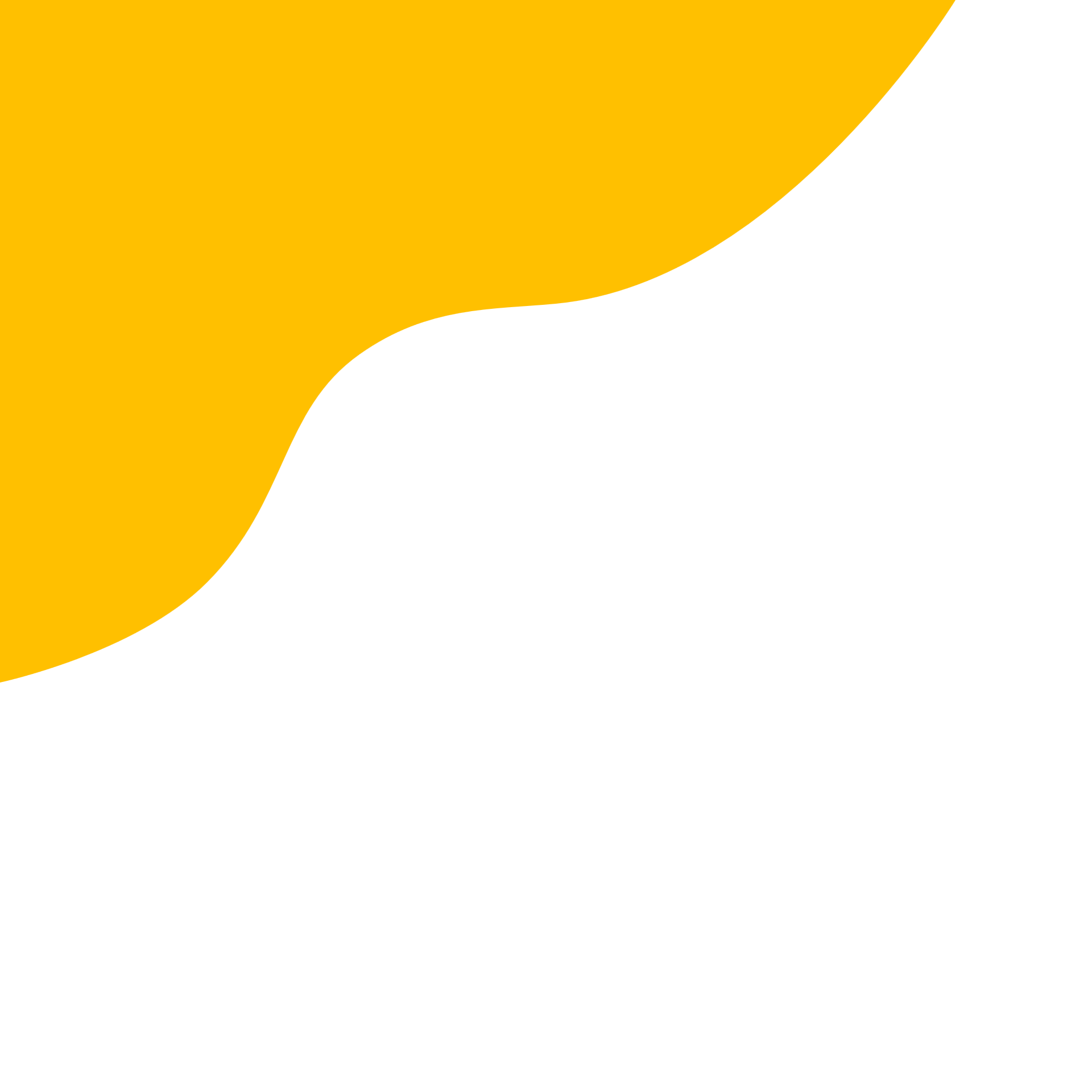 العدد ( 0 )
 ليس موجبًا ولا سالبًا
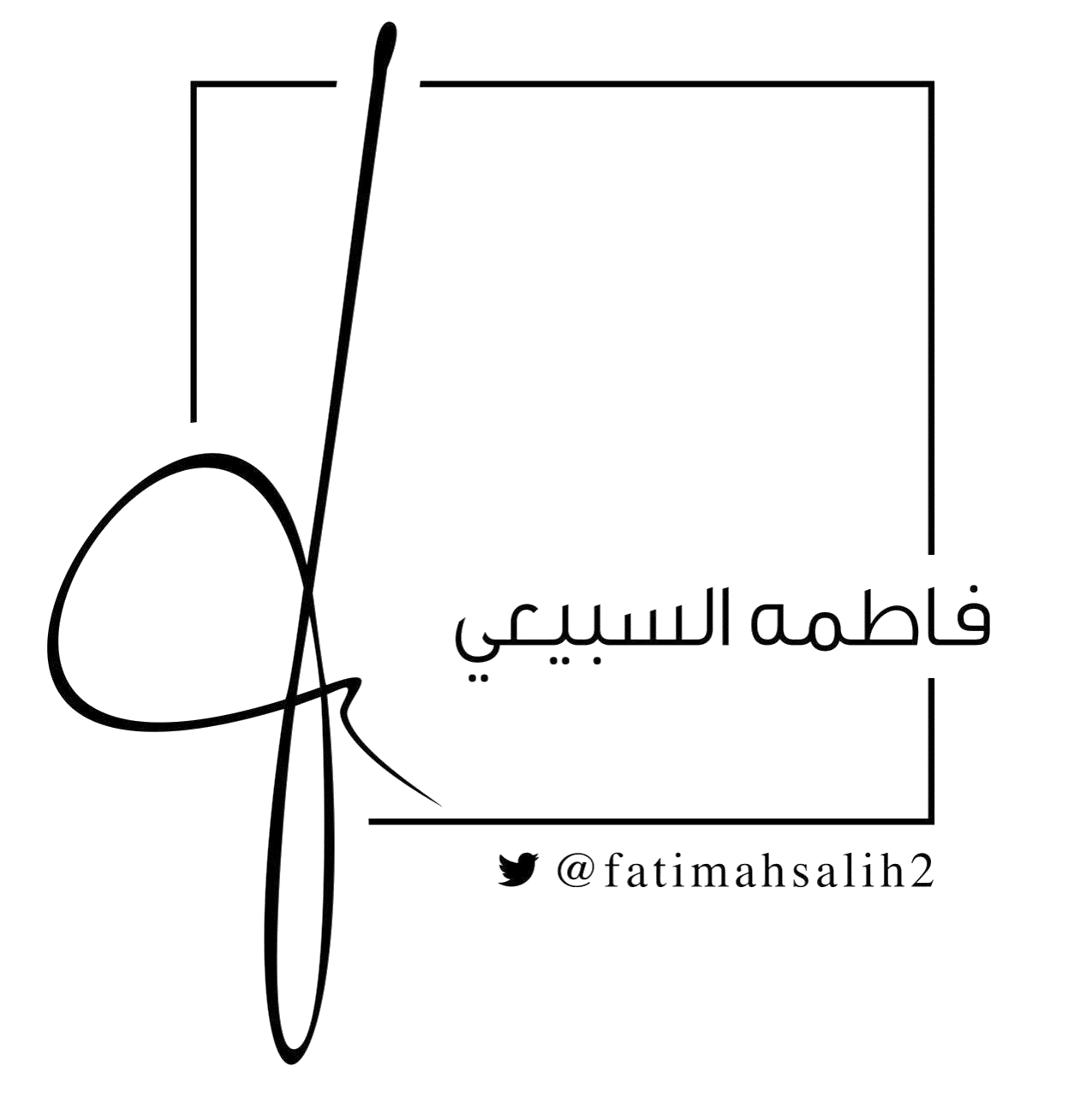 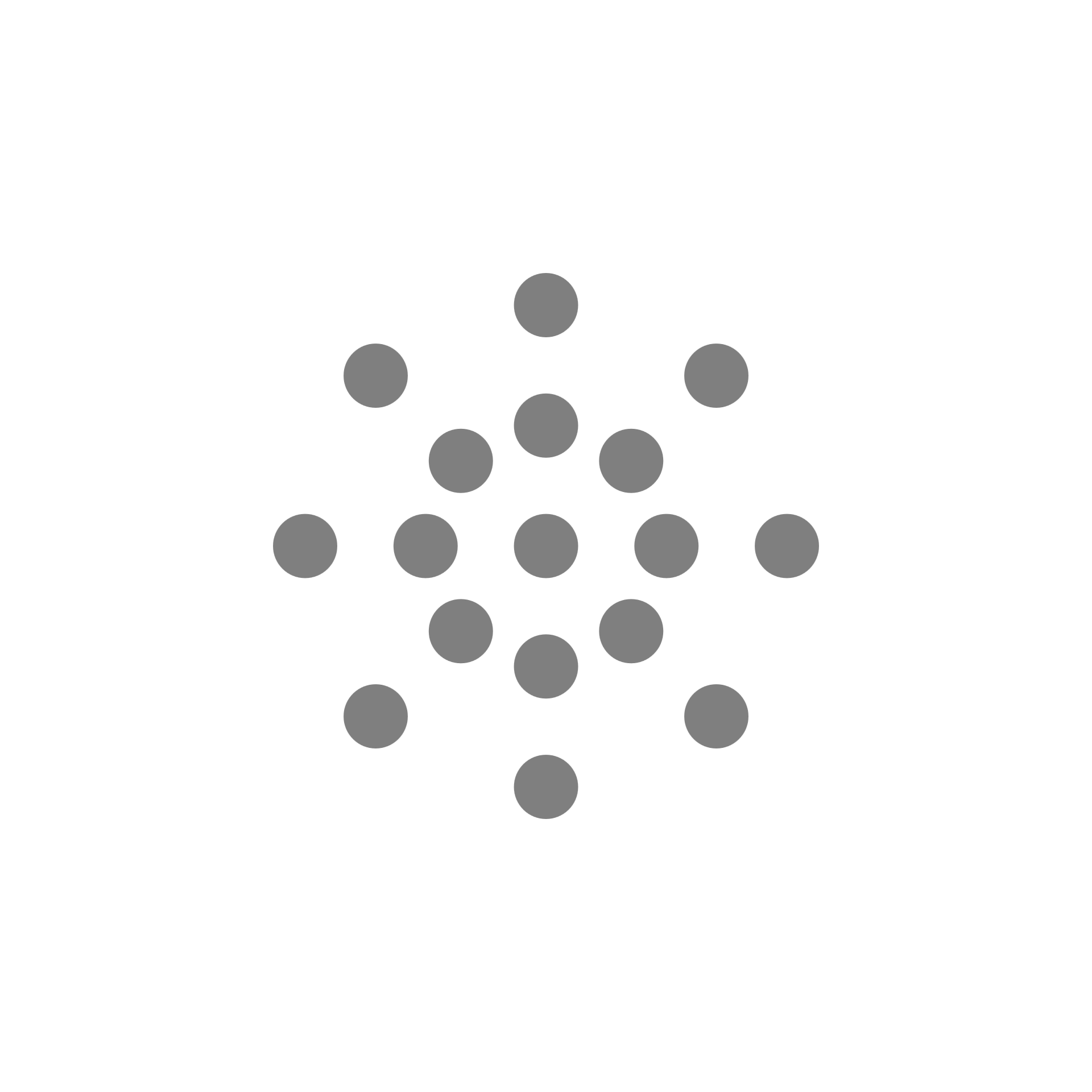 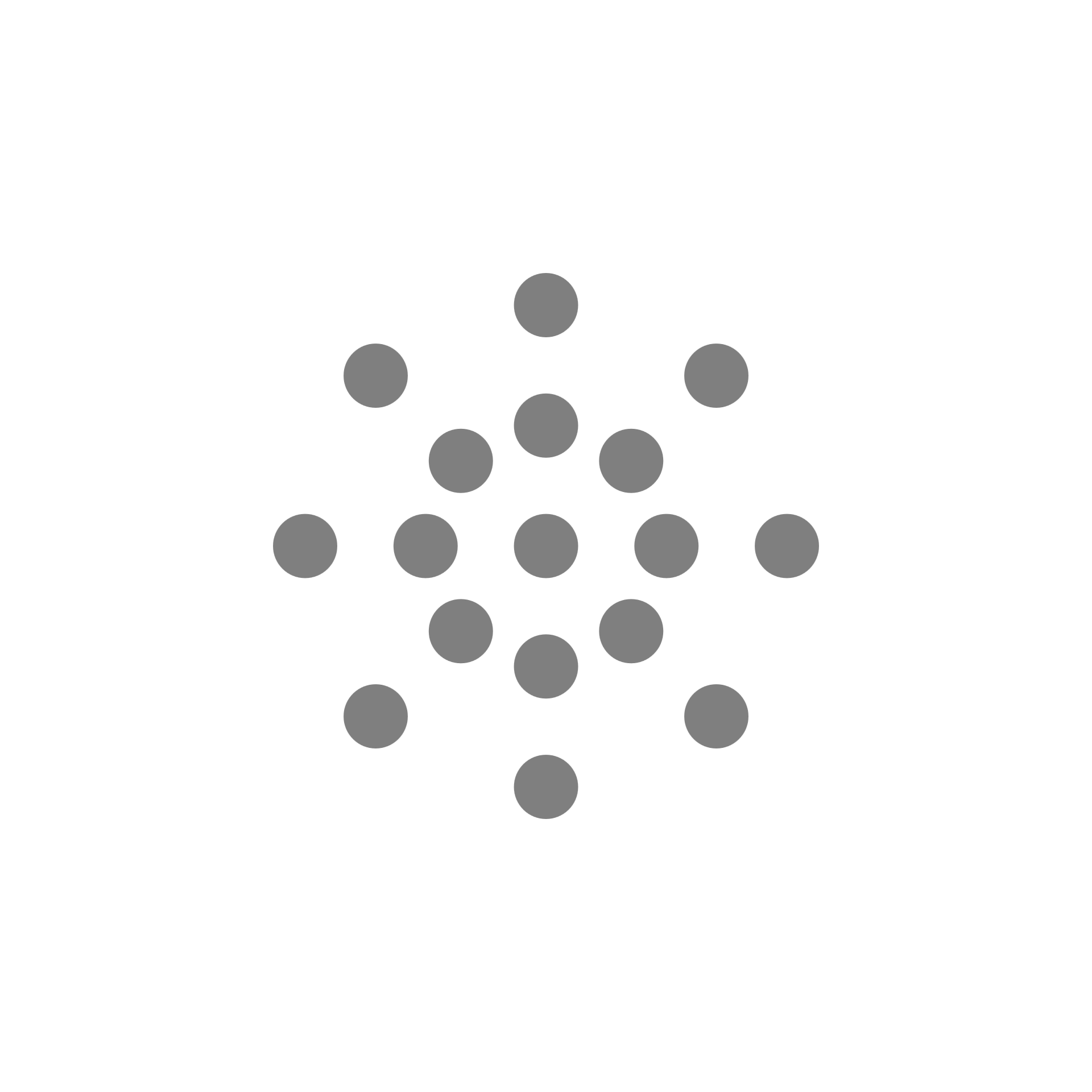 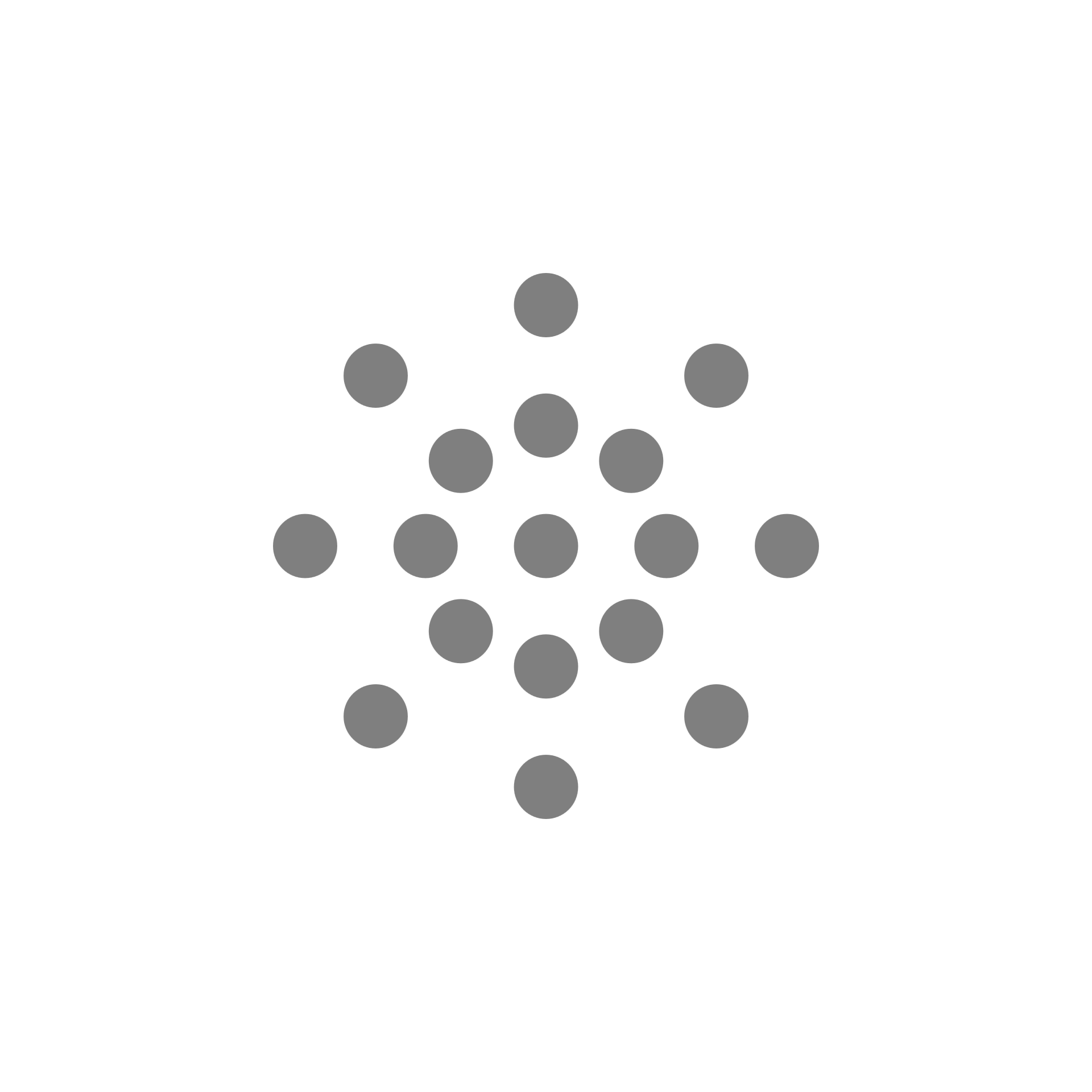 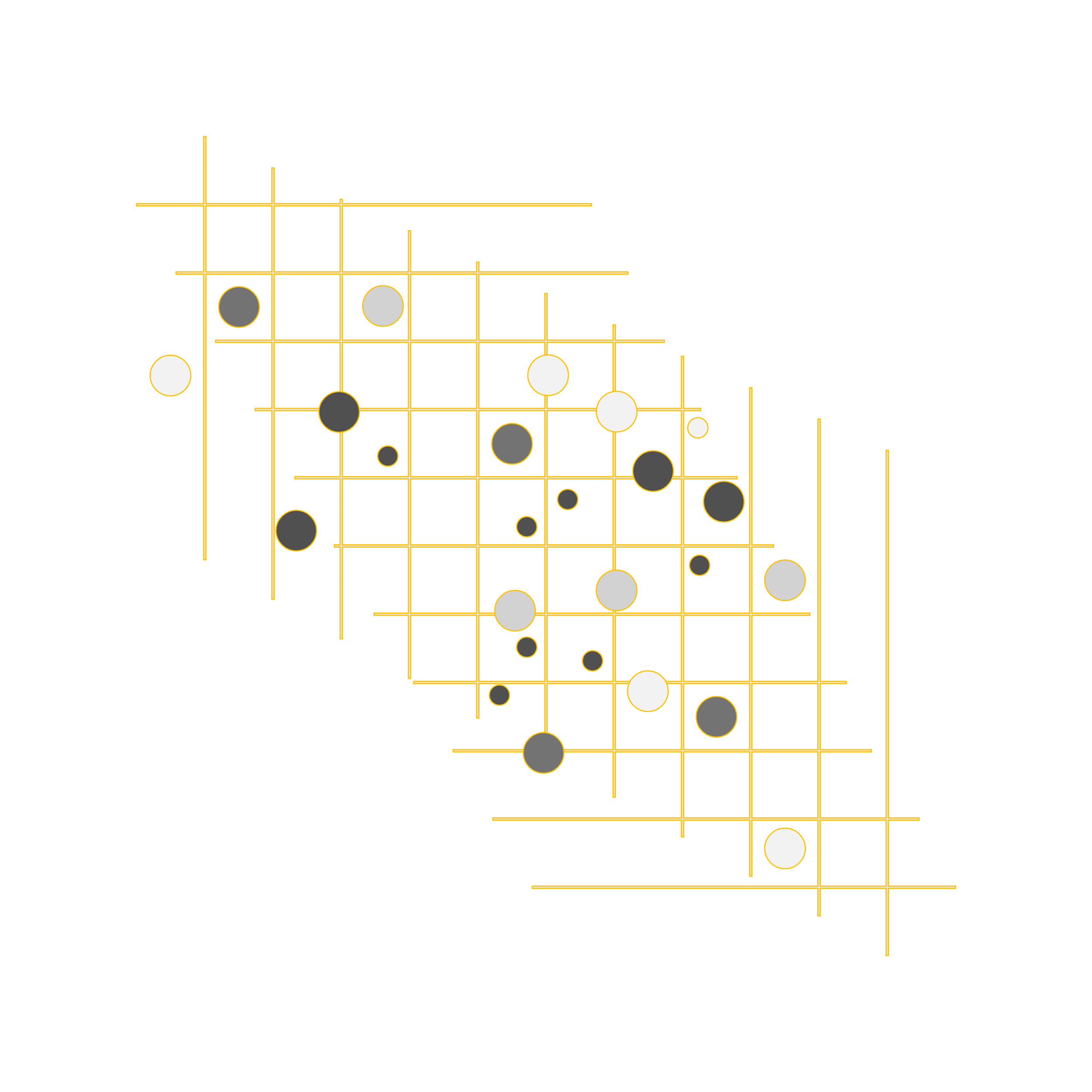 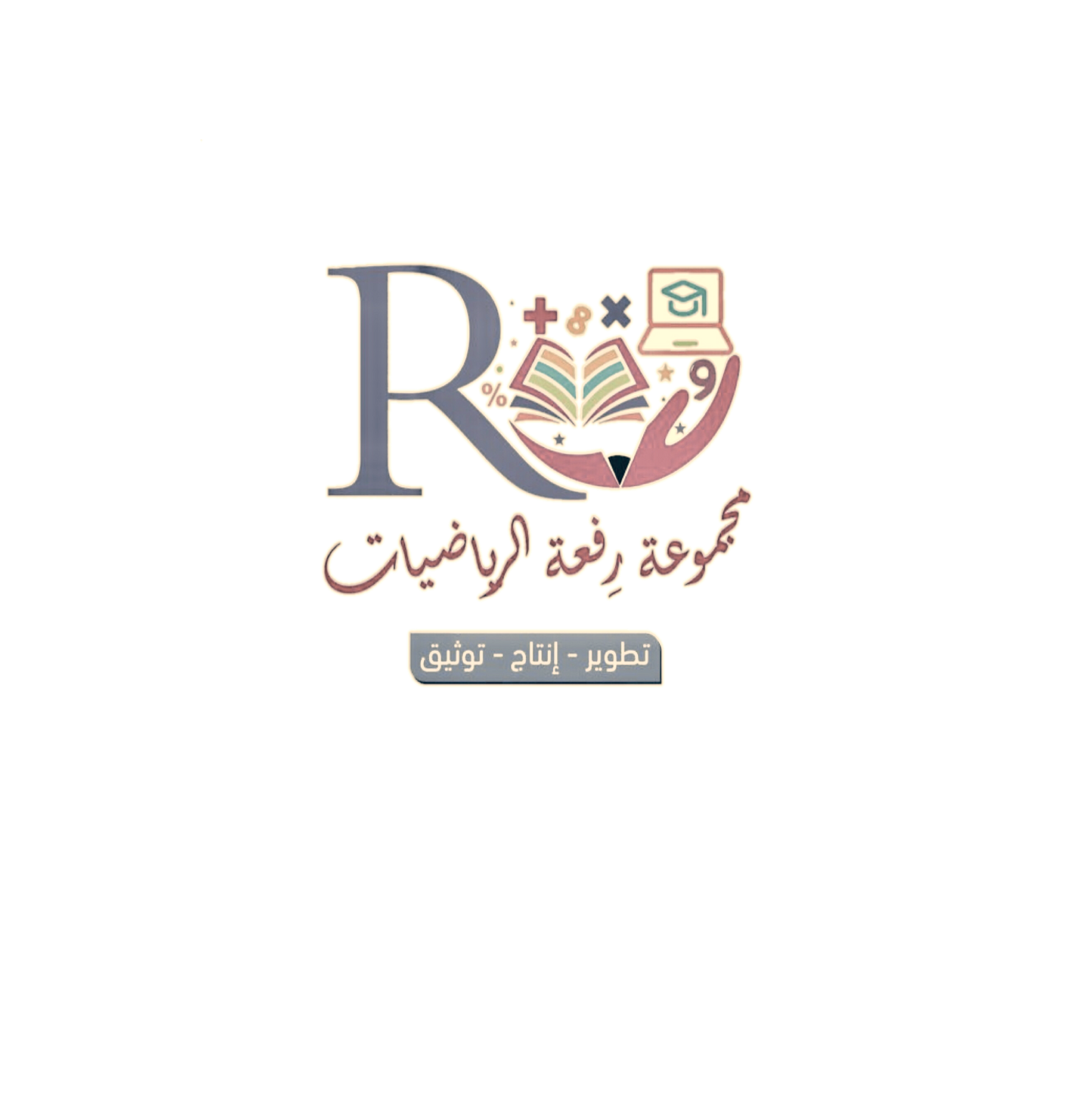 صنفي الكلمات التالية مع ما يناسبها .
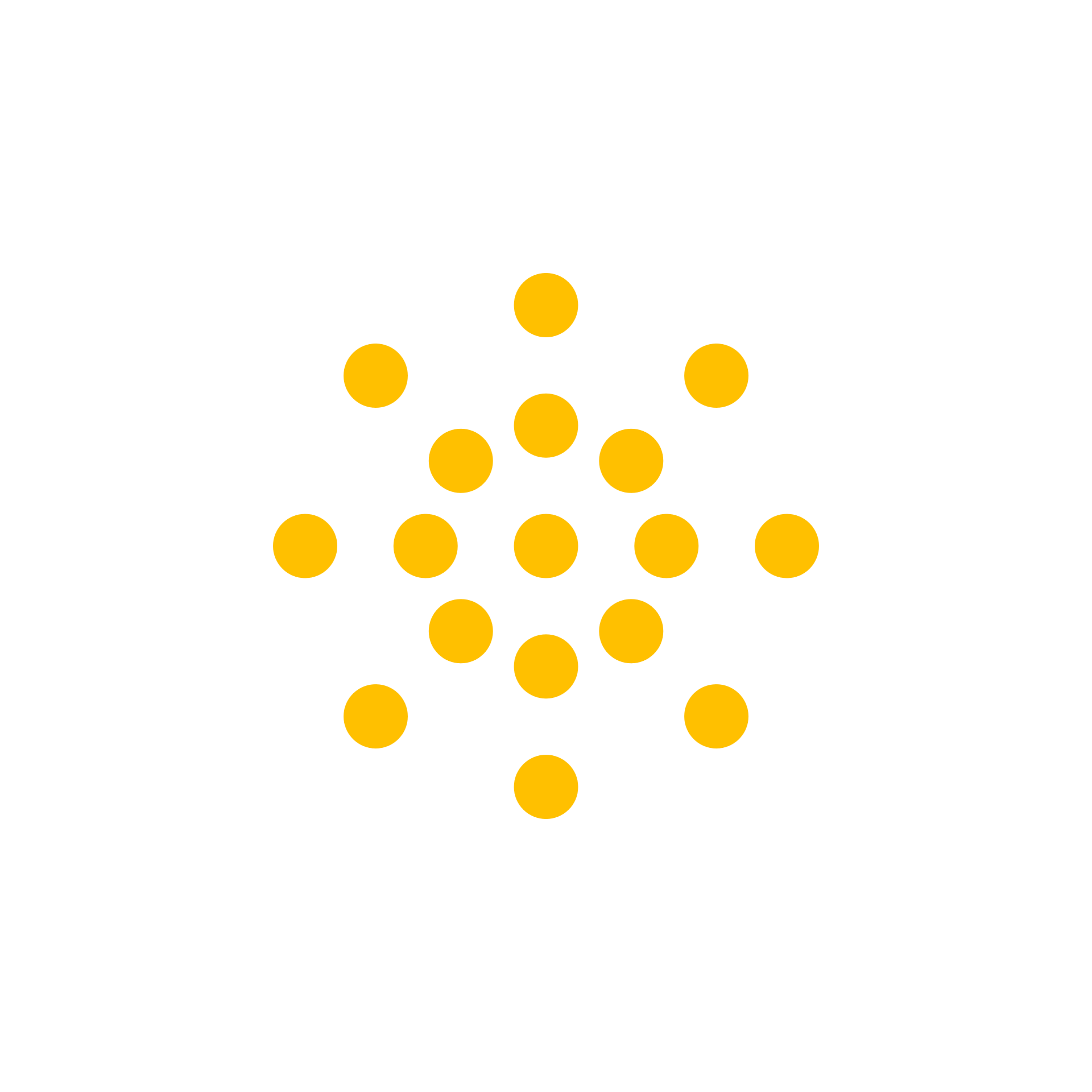 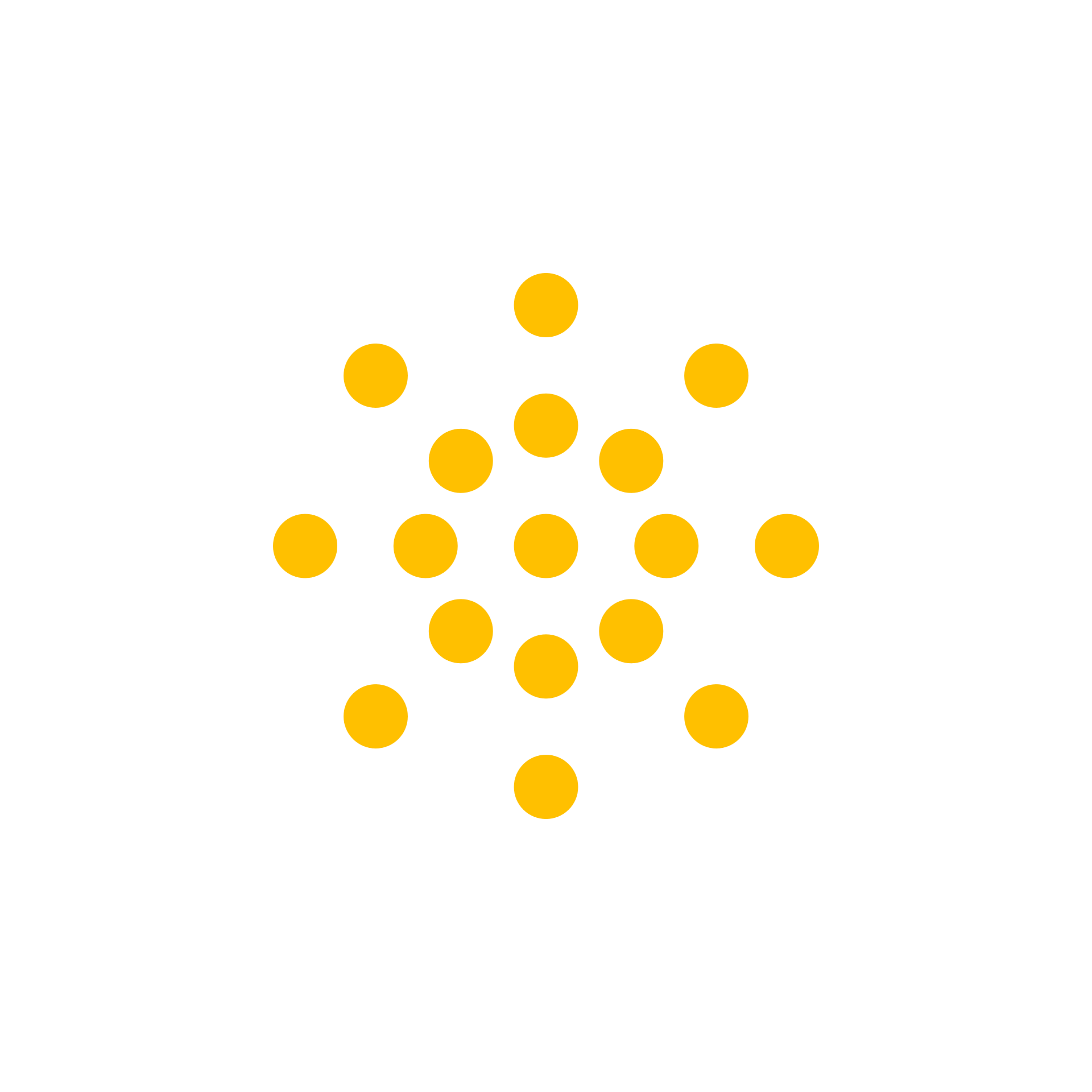 تحت
-
الأعداد الصحيحة السالبة
+
الأعداد الصحيحة الموجبة
أمام
خلف
توفير
أقل
ارتفاع
خسارة
دون
فوق
أسفل
ربح
أكثر
اعلى
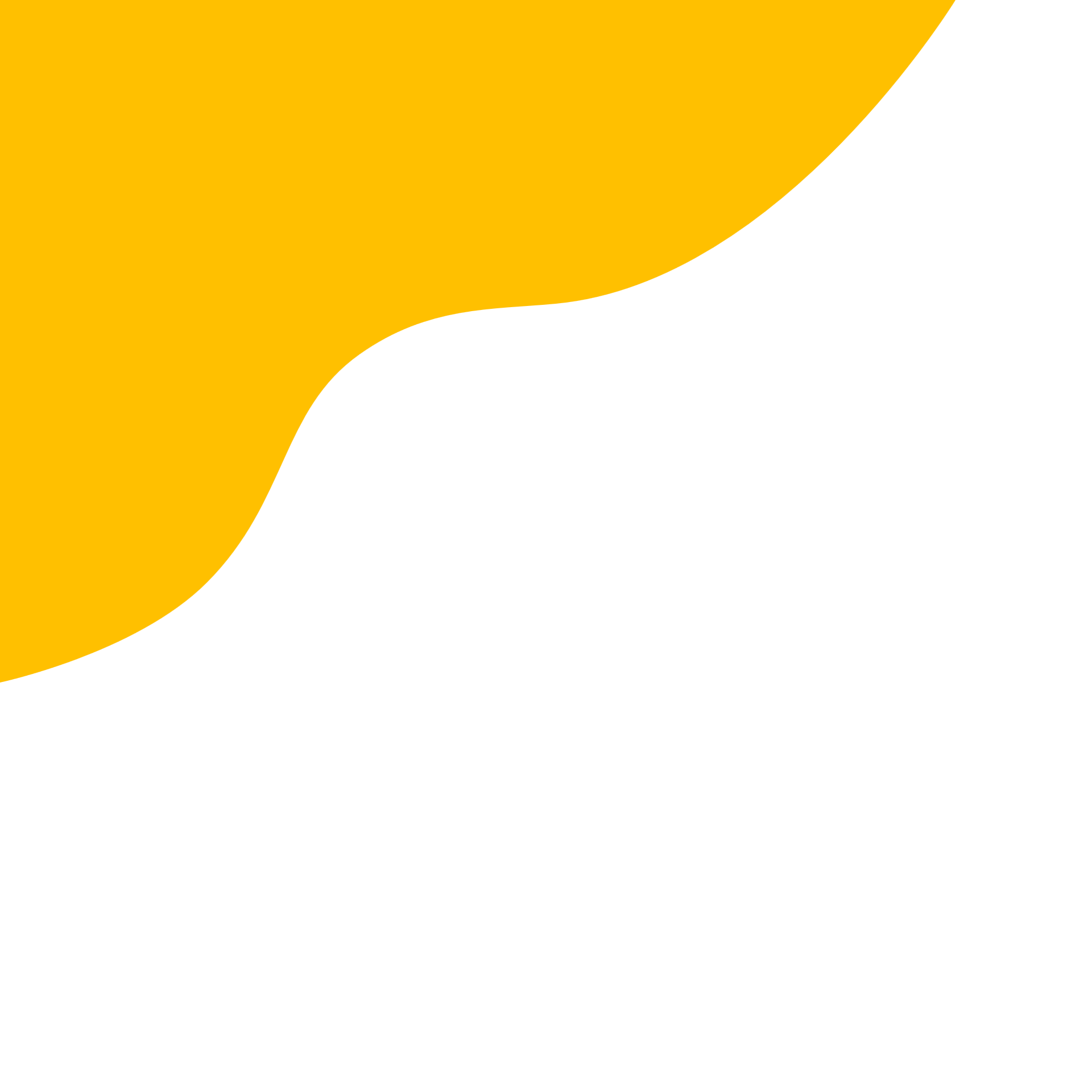 انخفاض
سحب
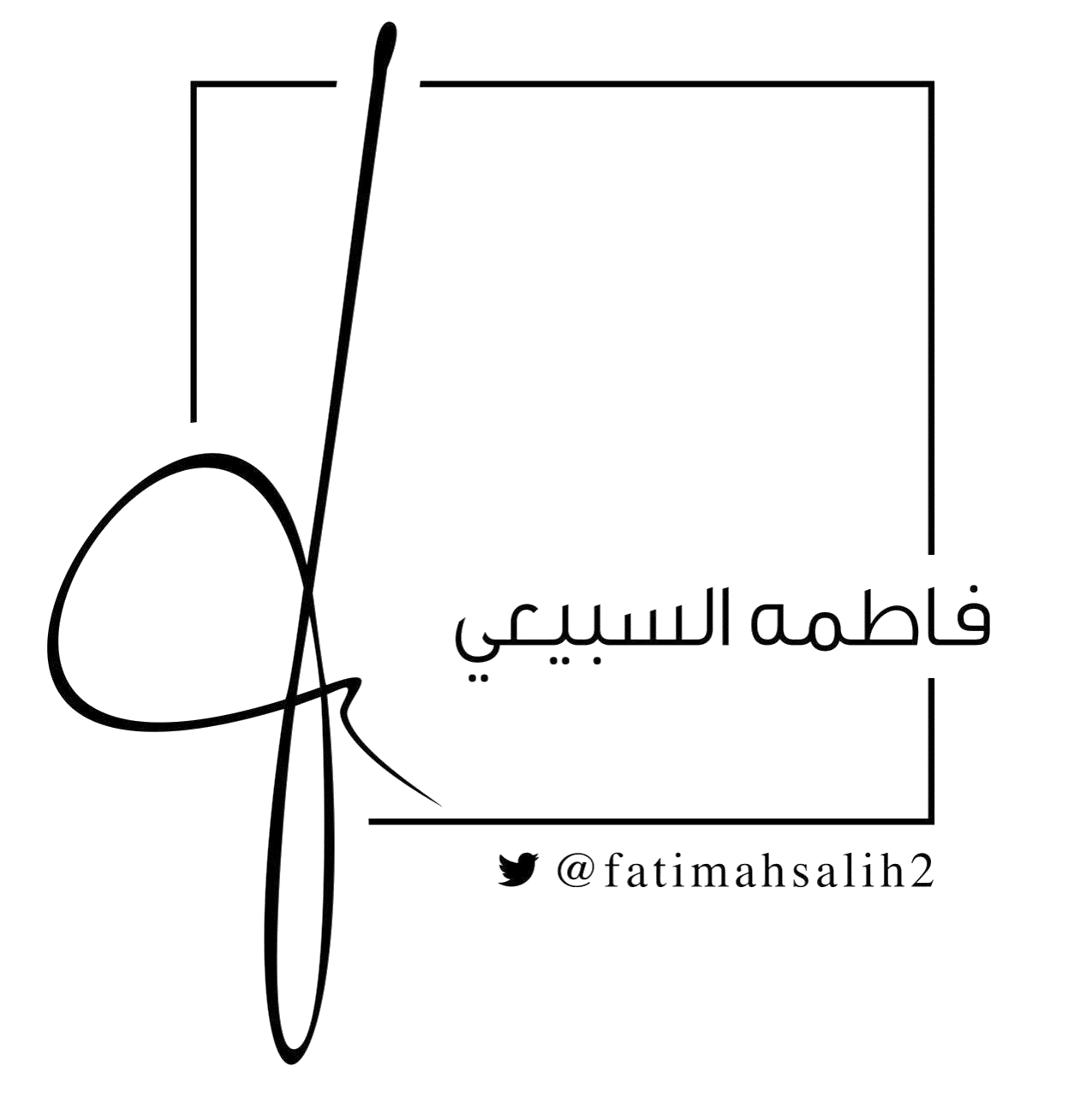 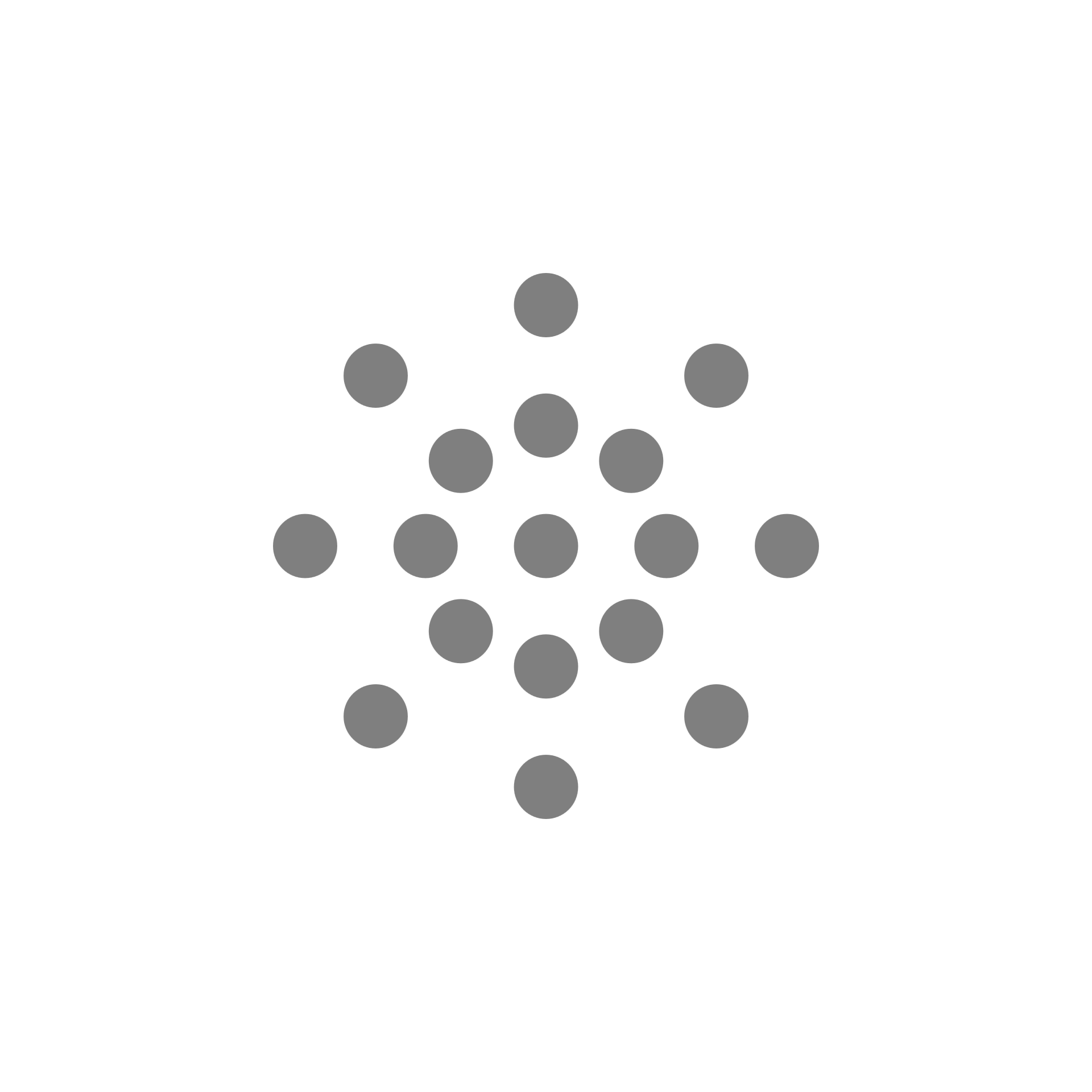 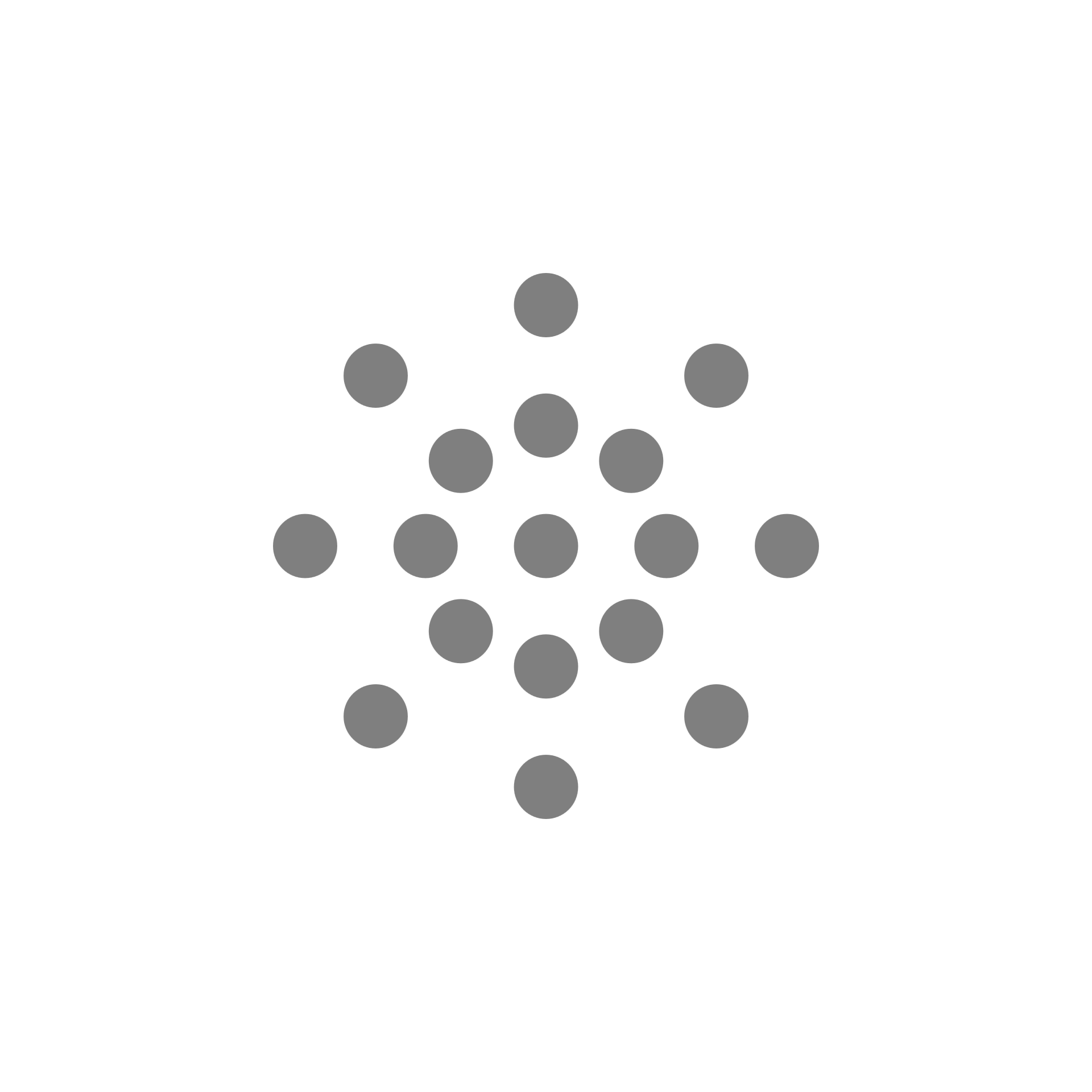 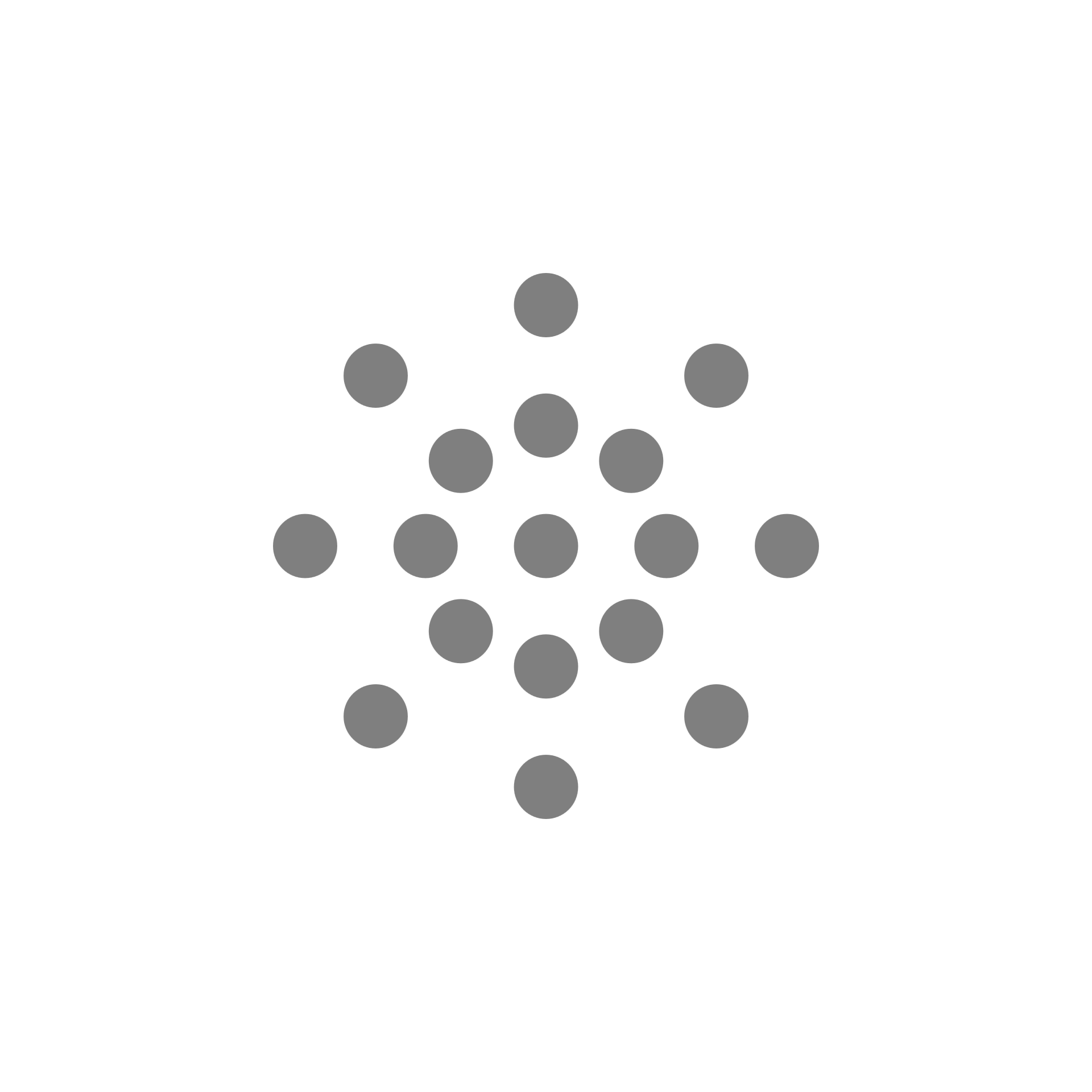 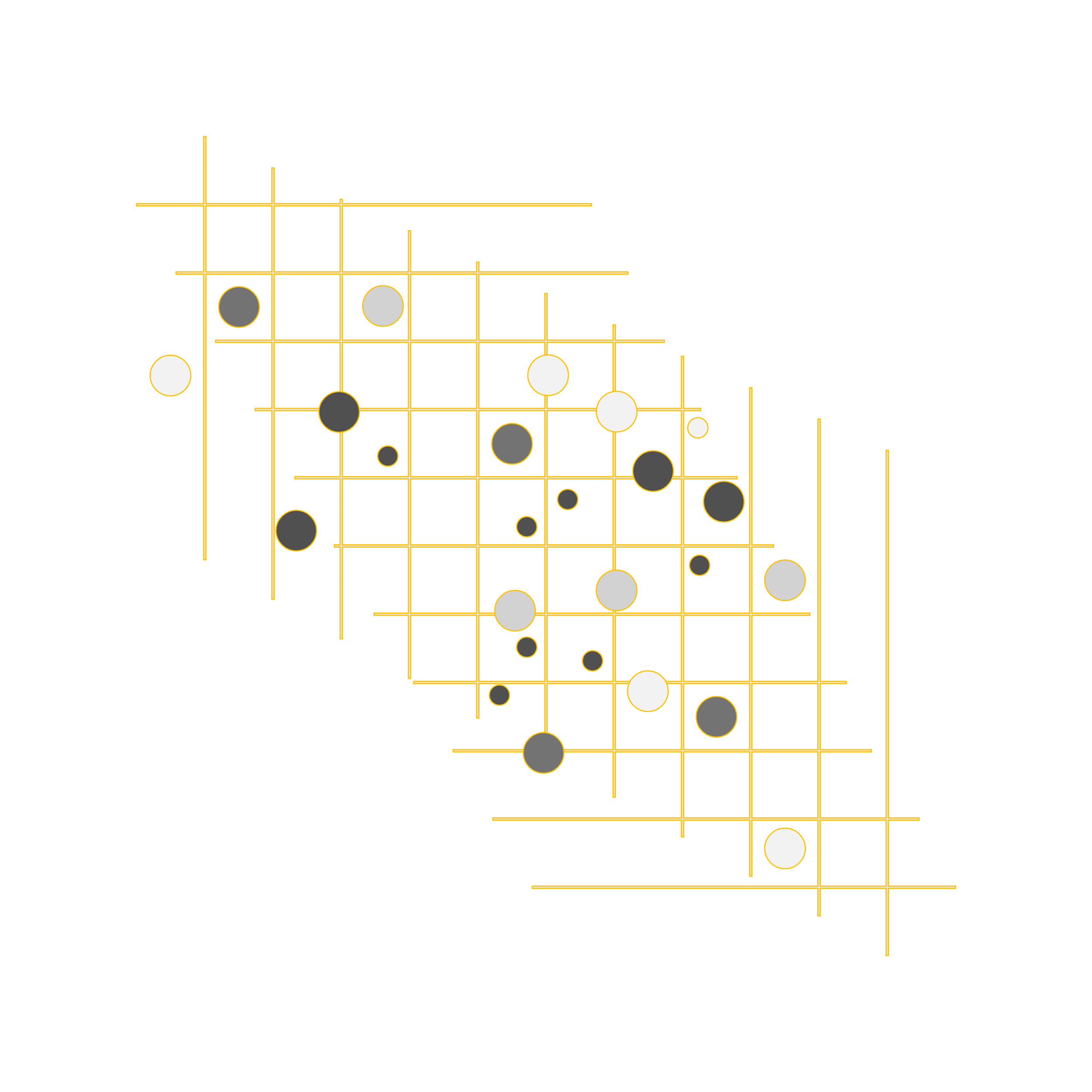 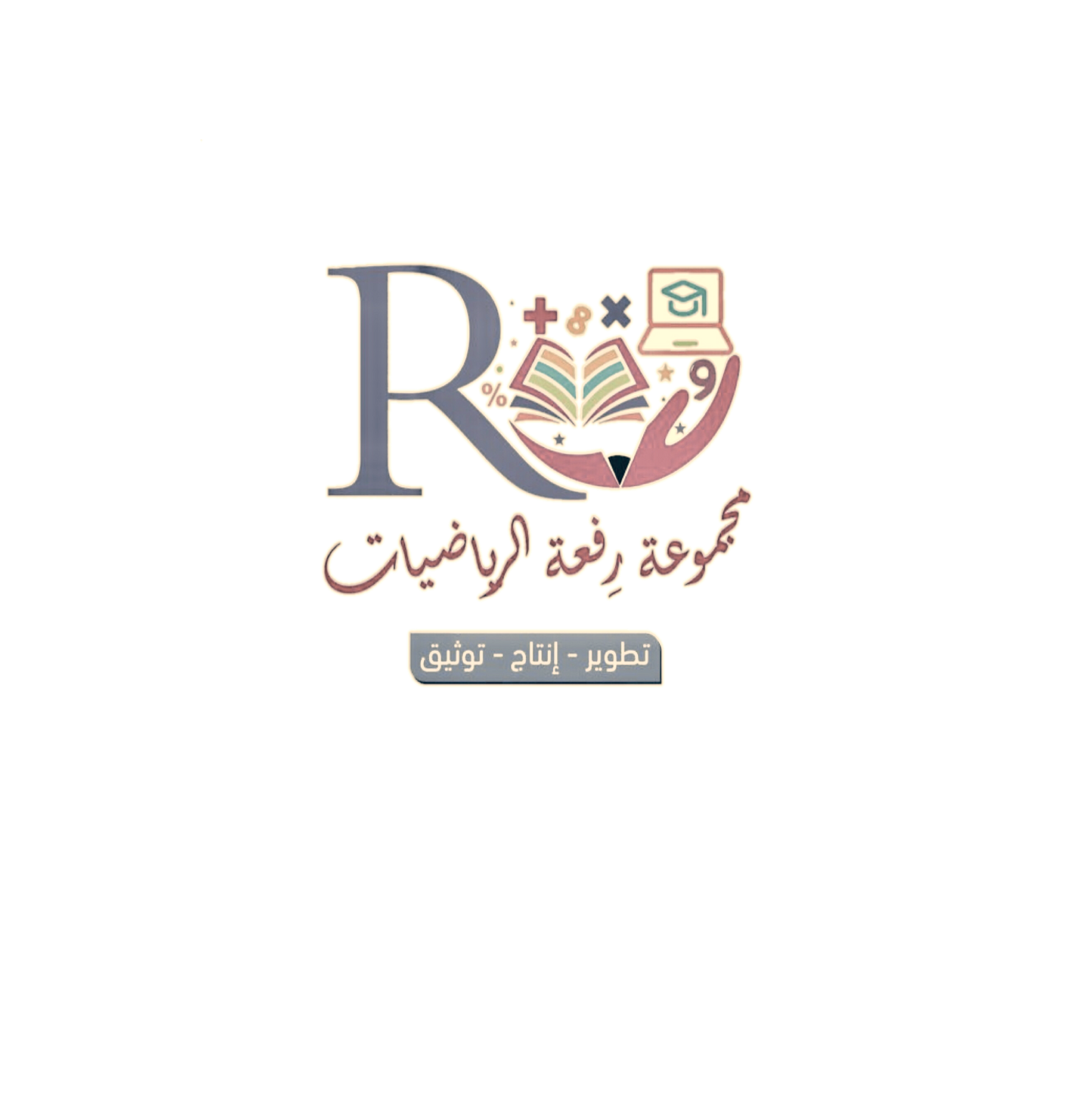 صنفي الكلمات التالية مع ما يناسبها .
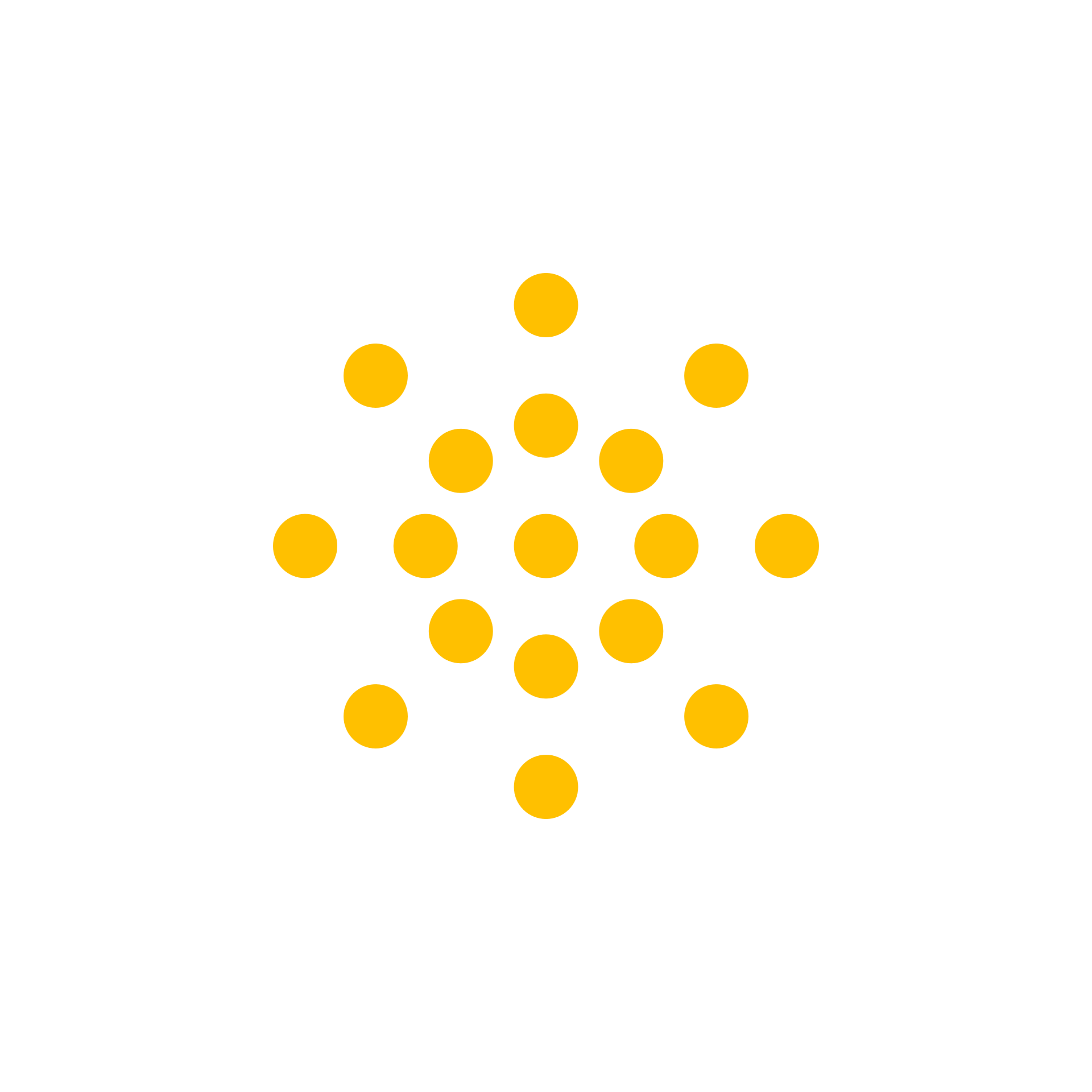 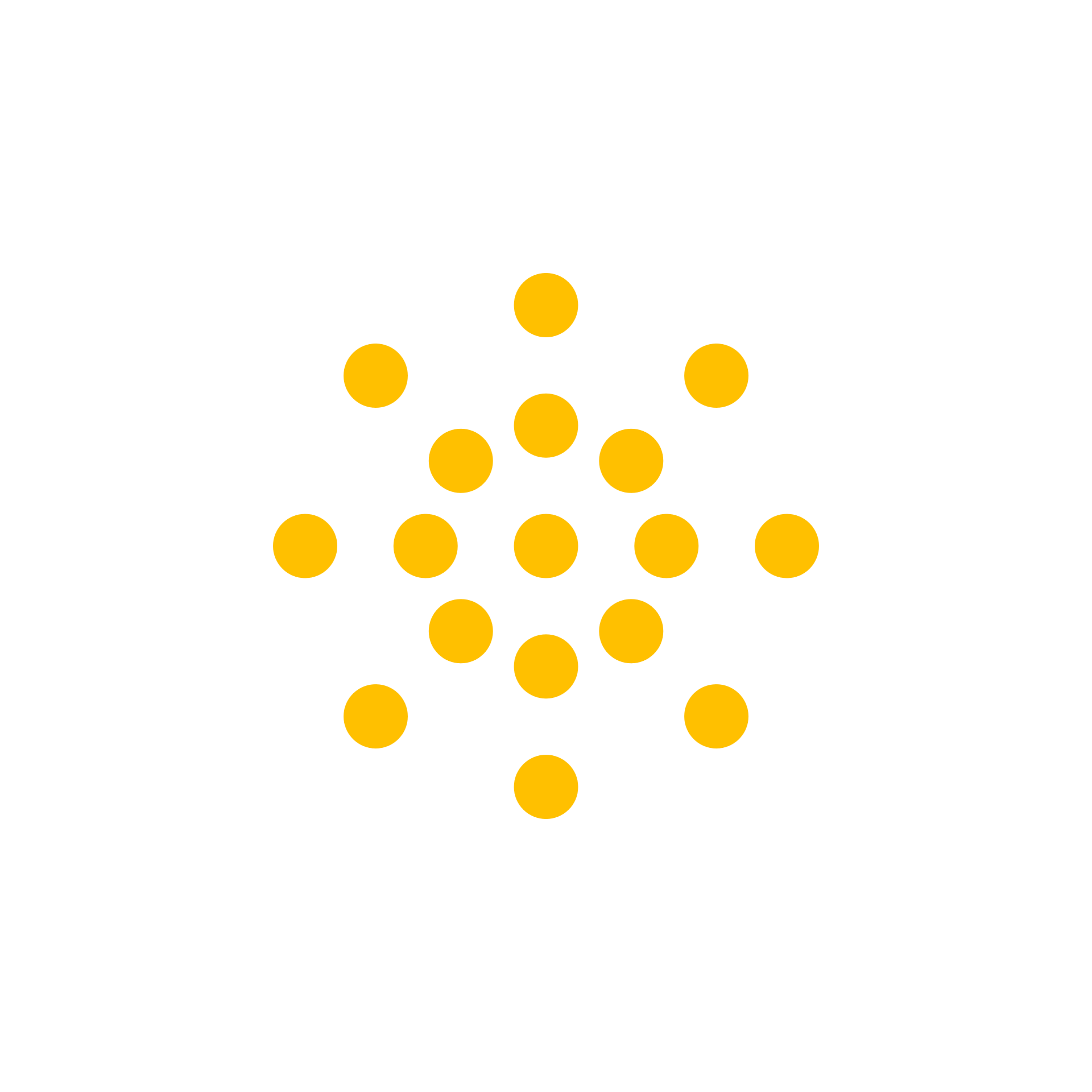 أقل
خسارة
الأعداد الصحيحة السالبة
الأعداد الصحيحة الموجبة
فوق
ارتفاع
خلف
دون
أمام
ربح
أسفل
انخفاض
أكثر
اعلى
سحب
تحت
توفير
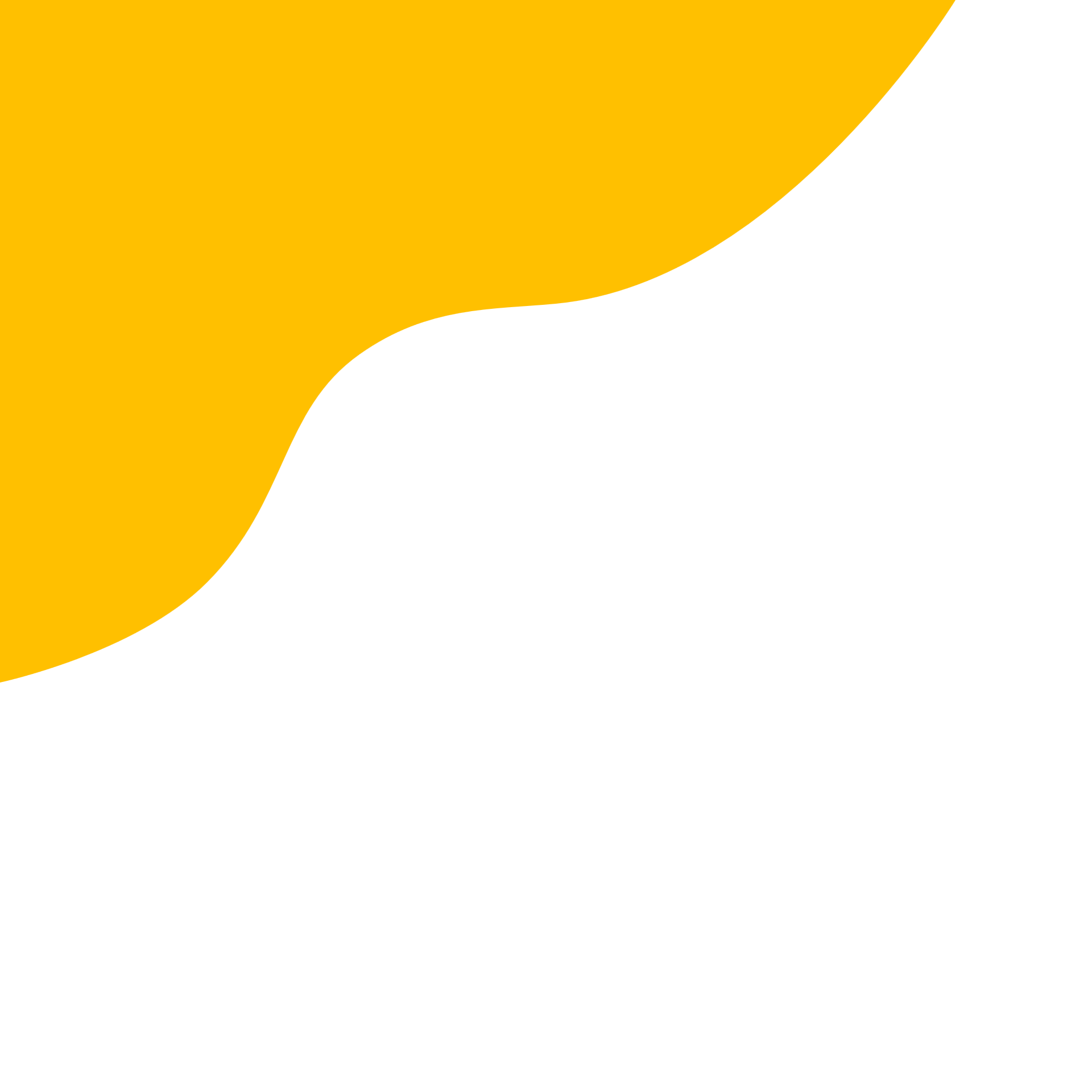 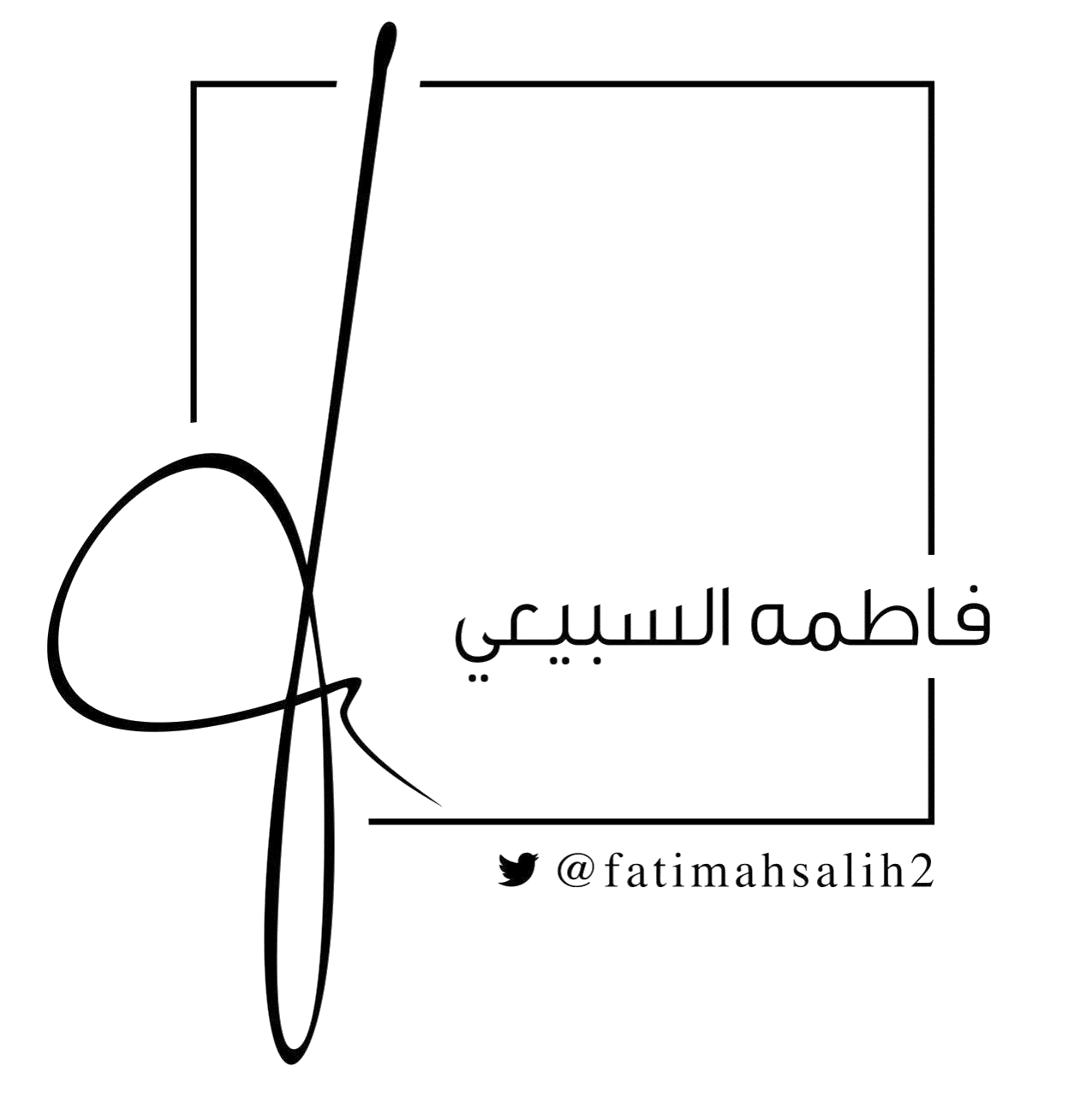 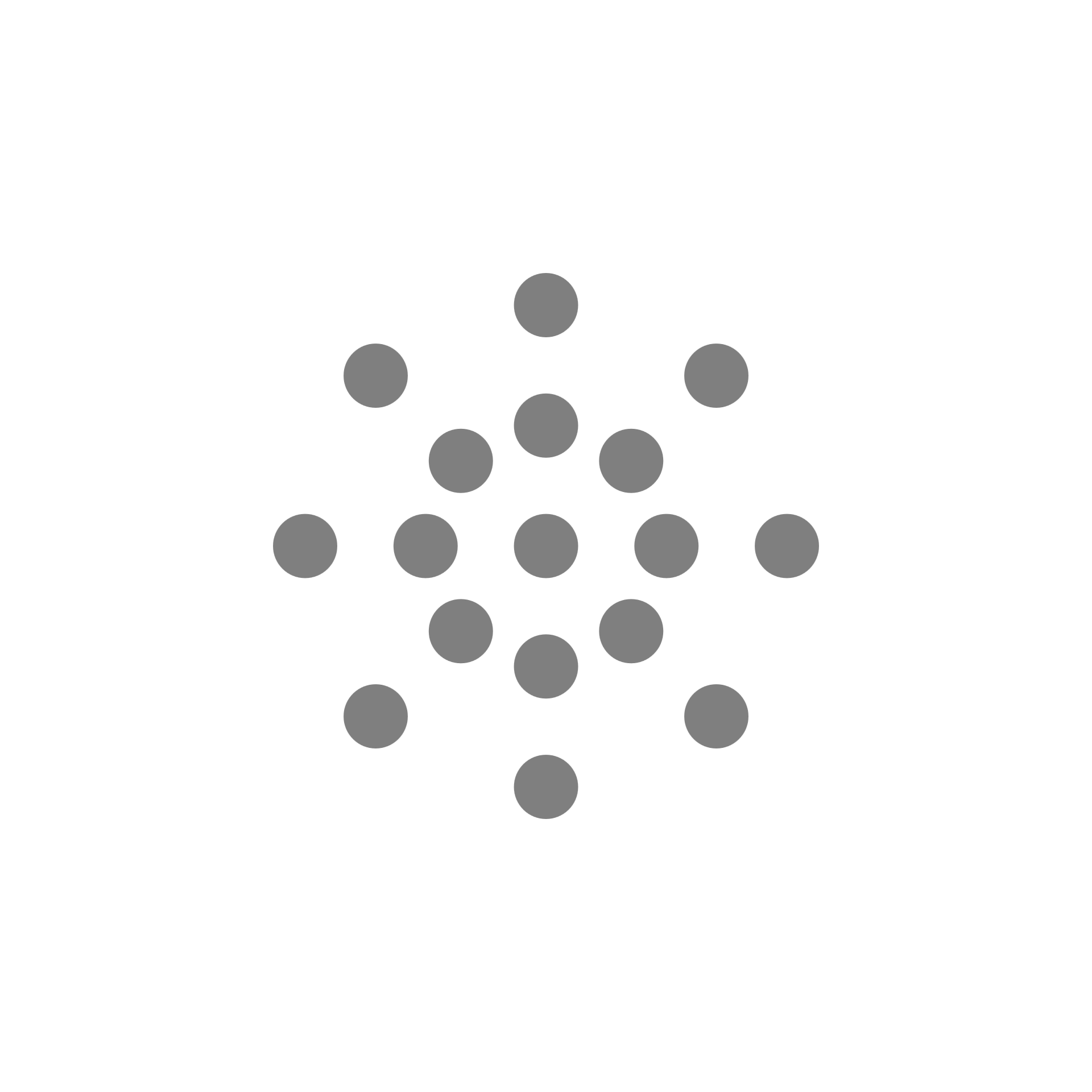 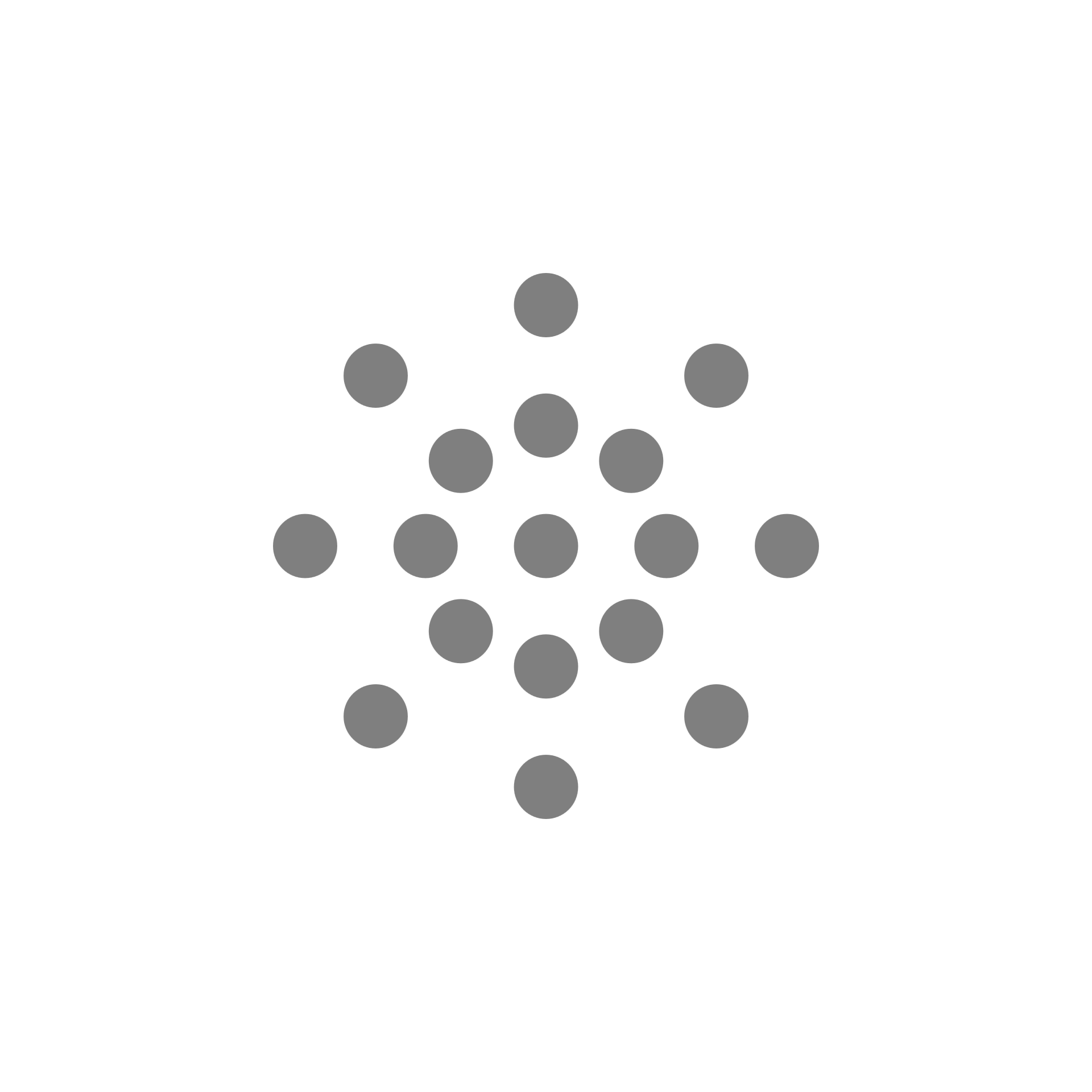 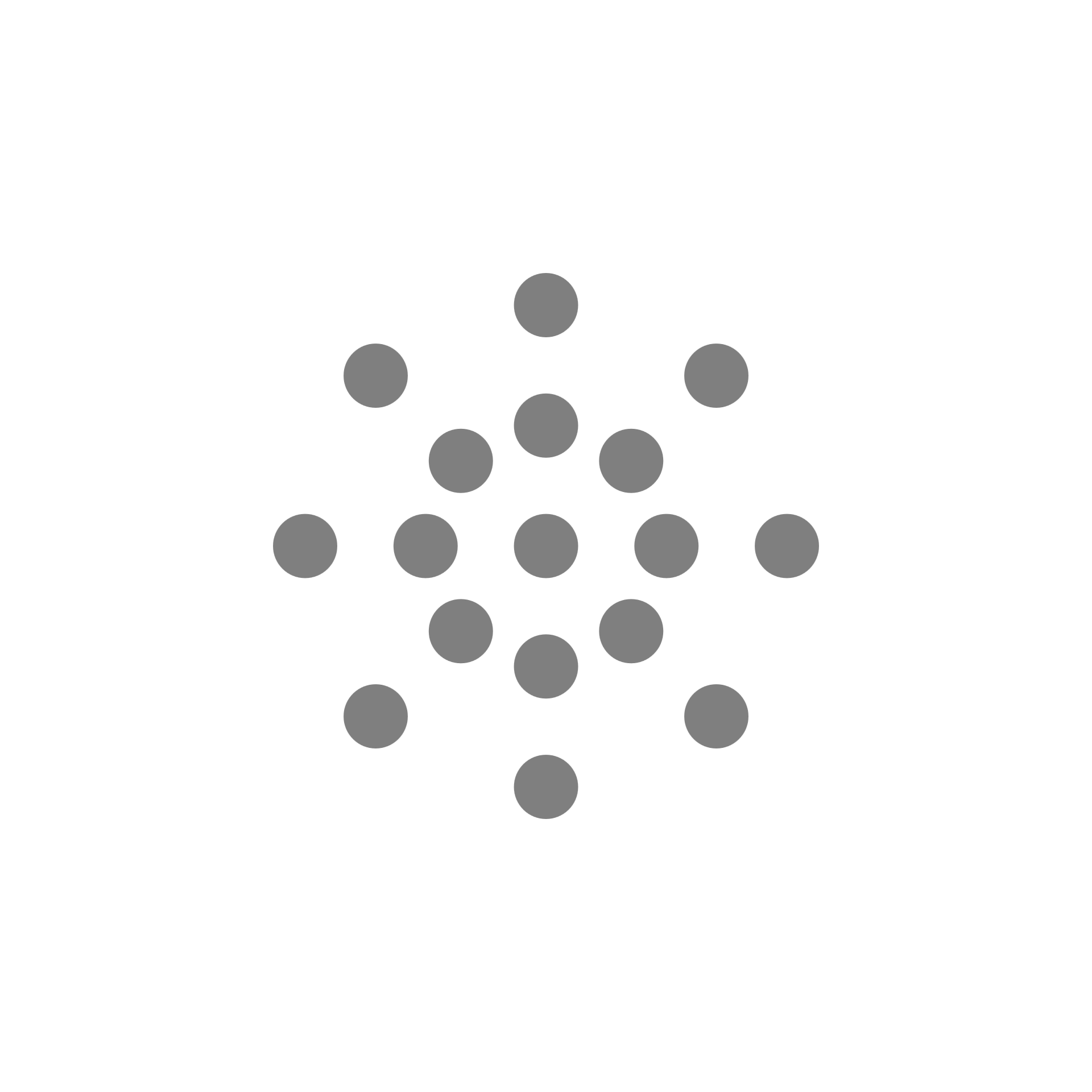 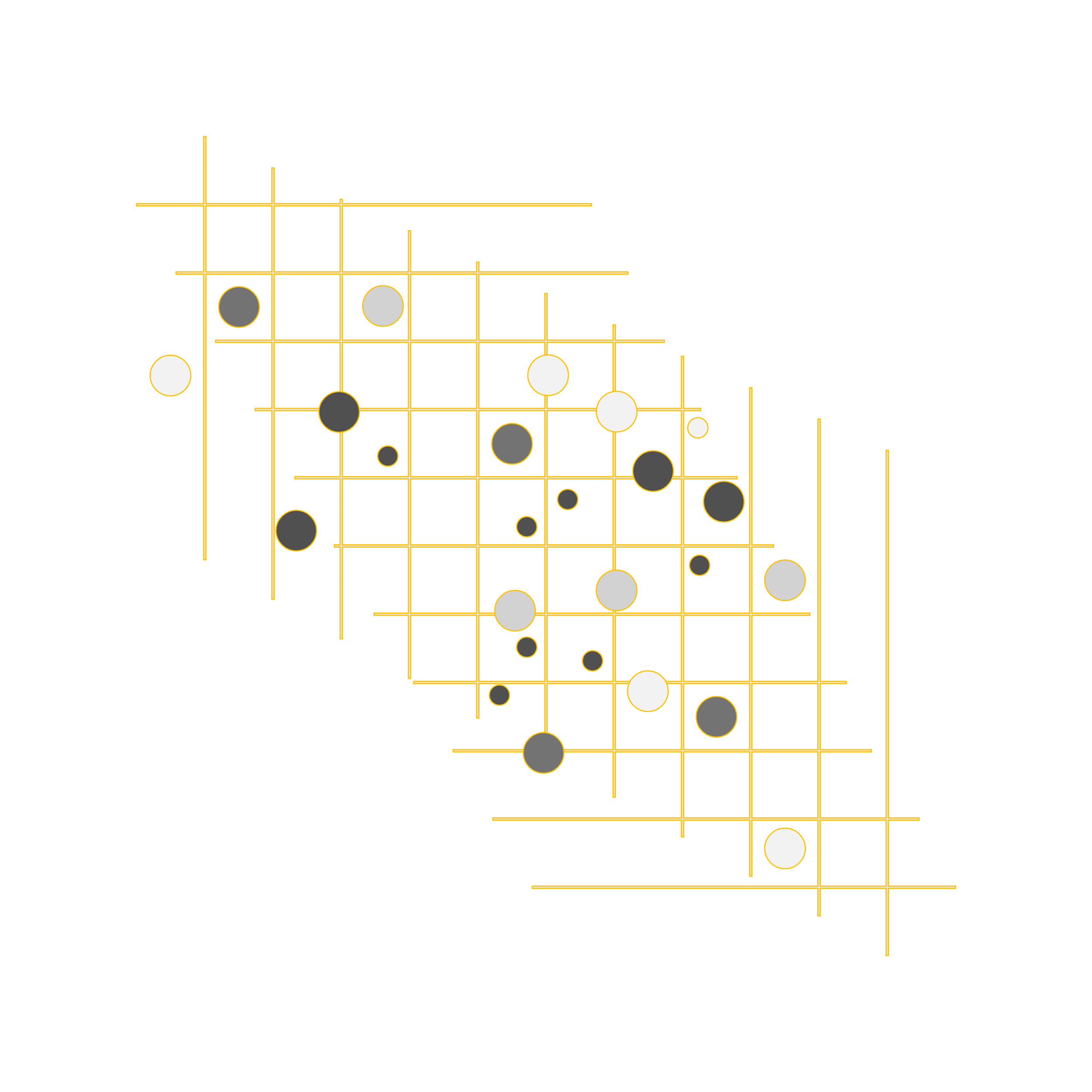 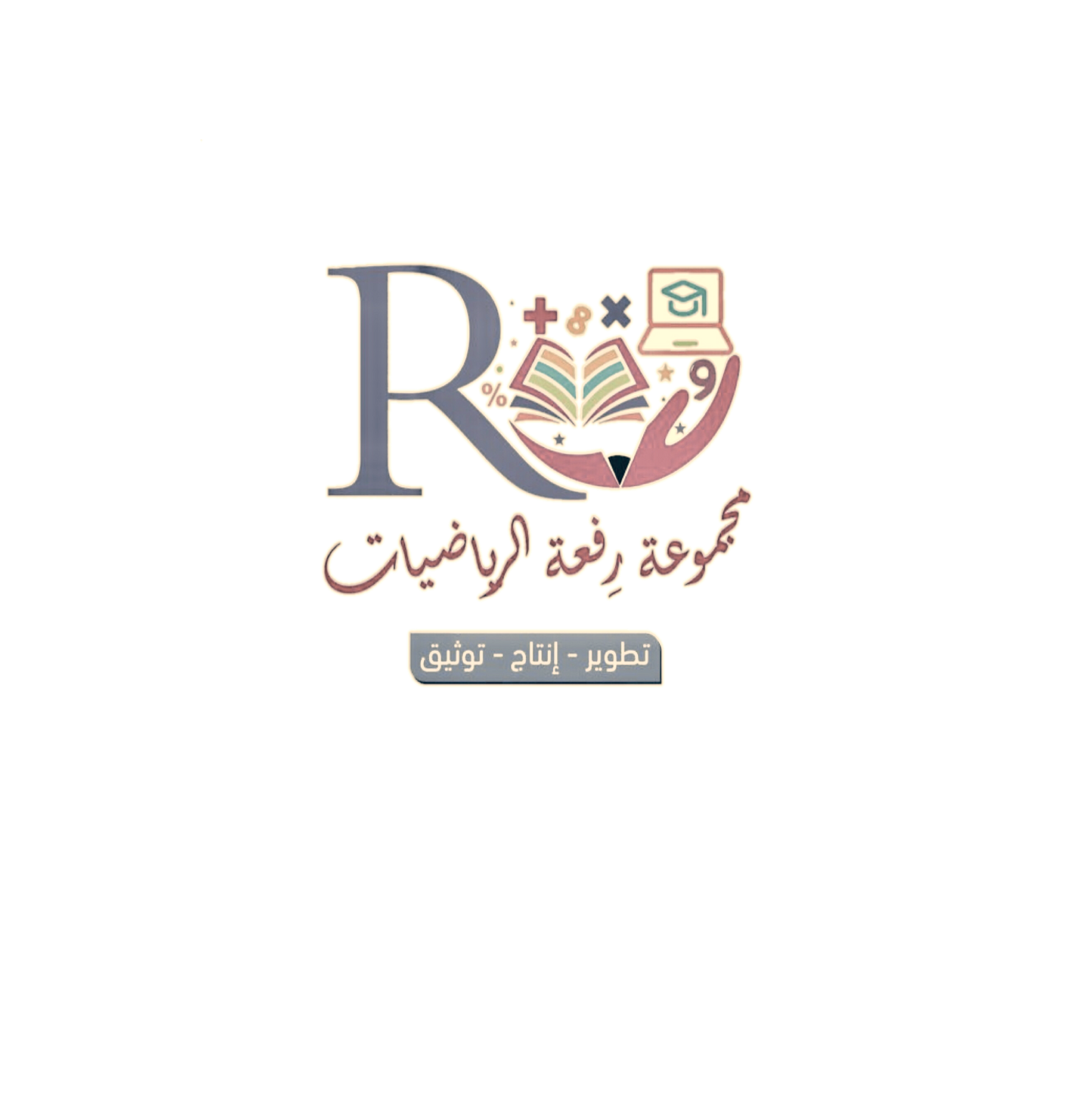 كتابة الأعداد الصحيحة
مثالان من واقع الحياة
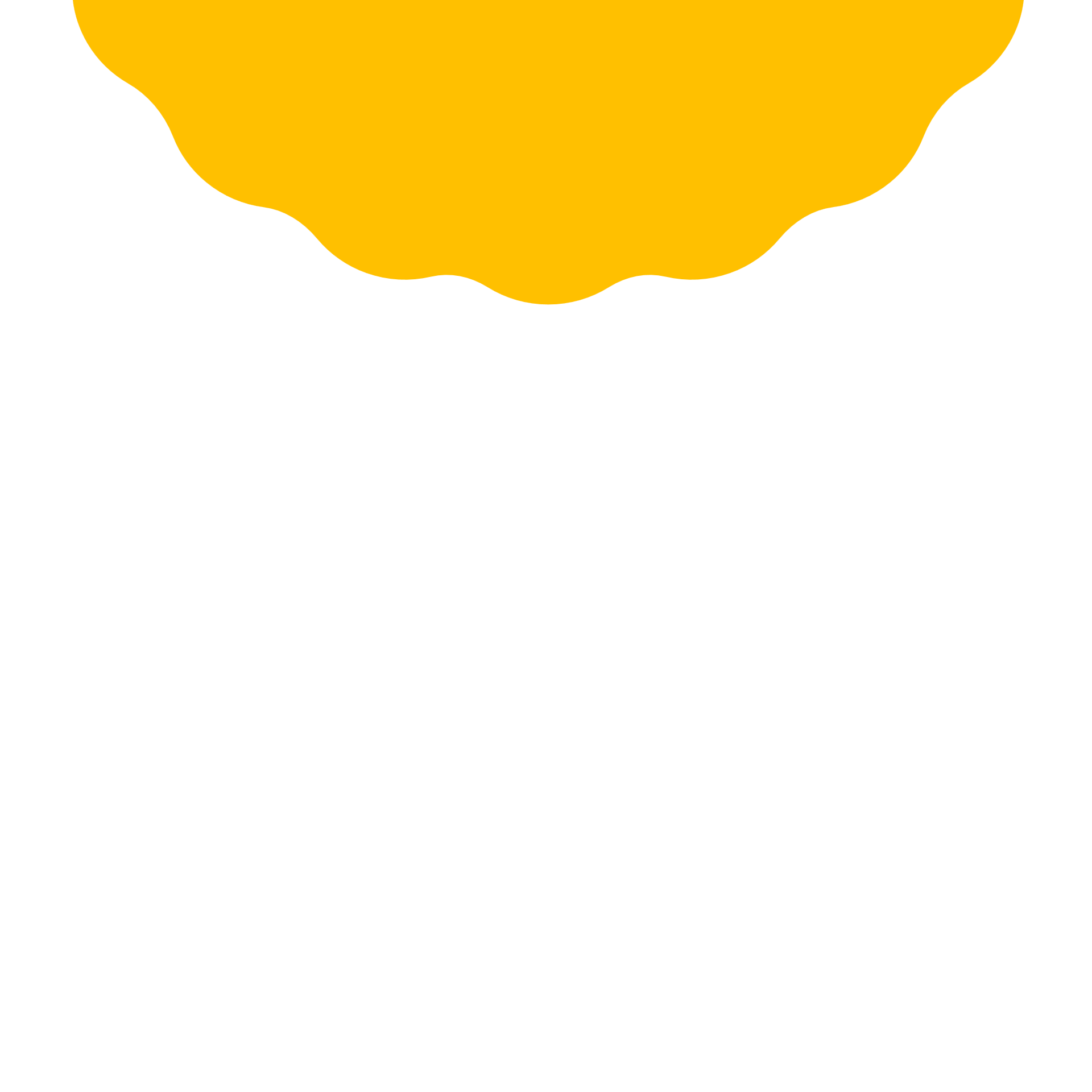 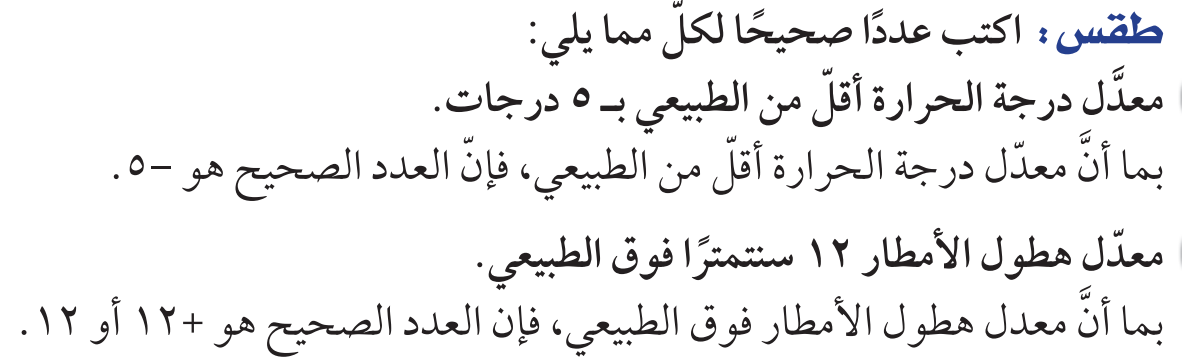 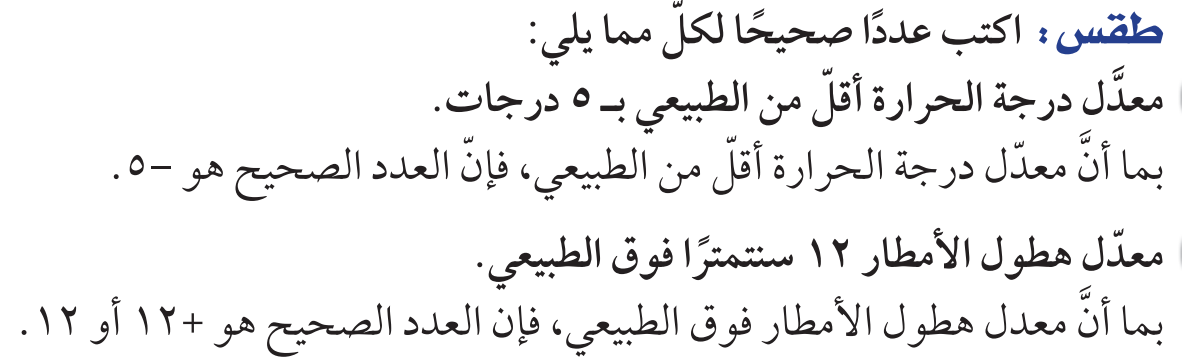 1
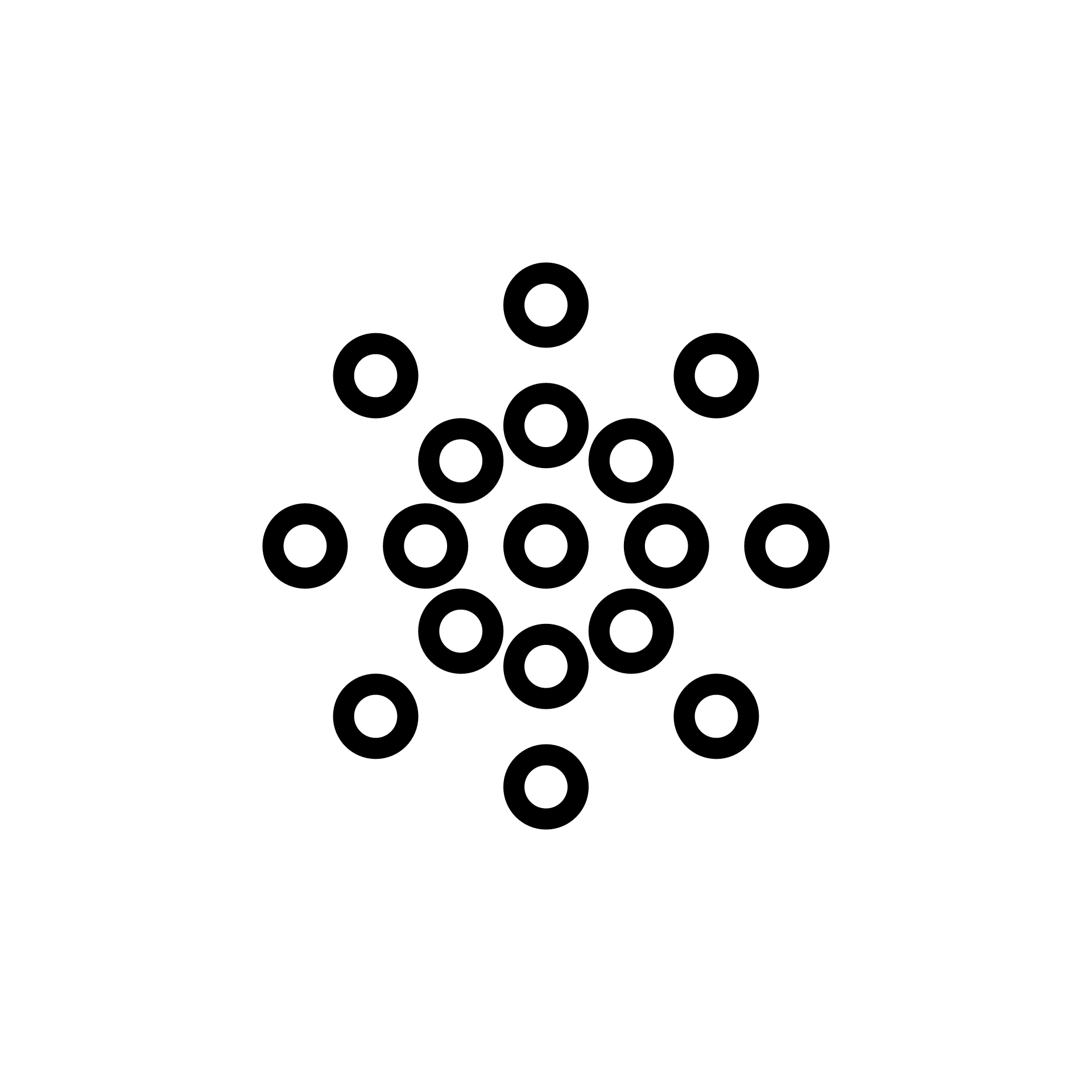 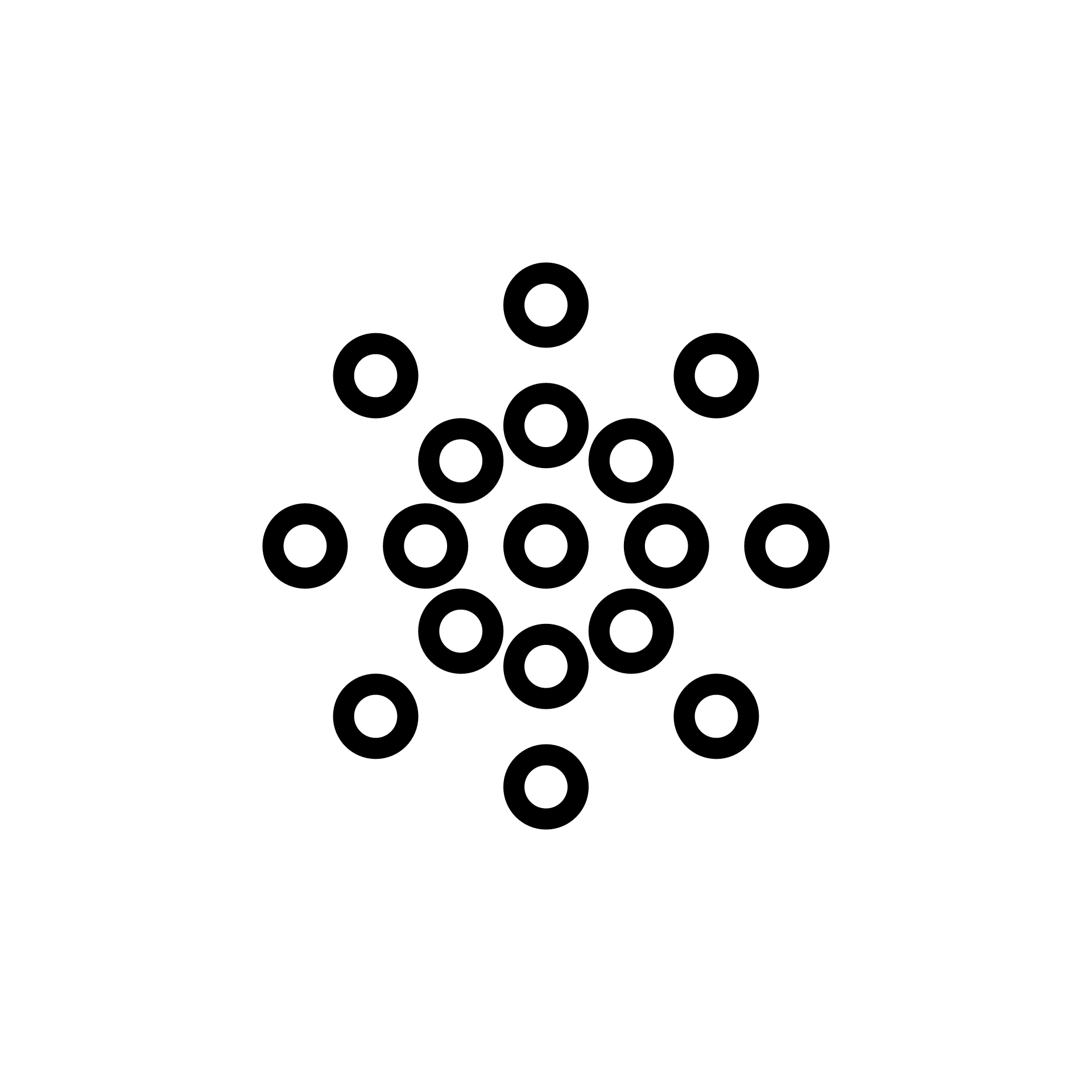 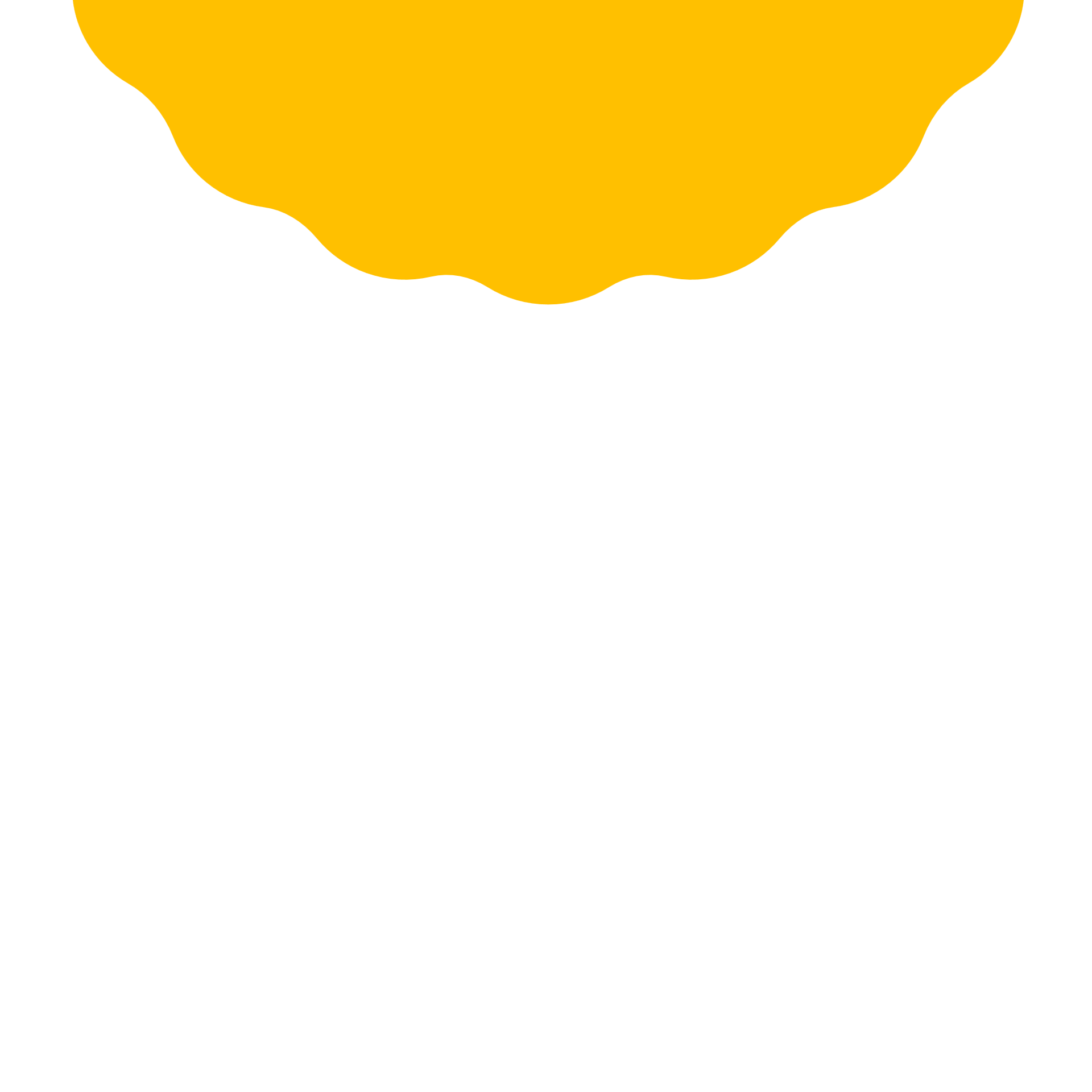 القراءة
 المبصرة
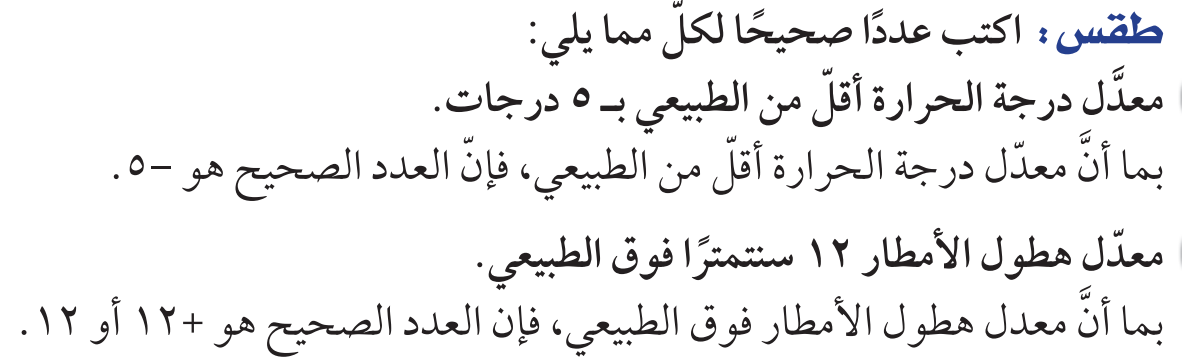 2
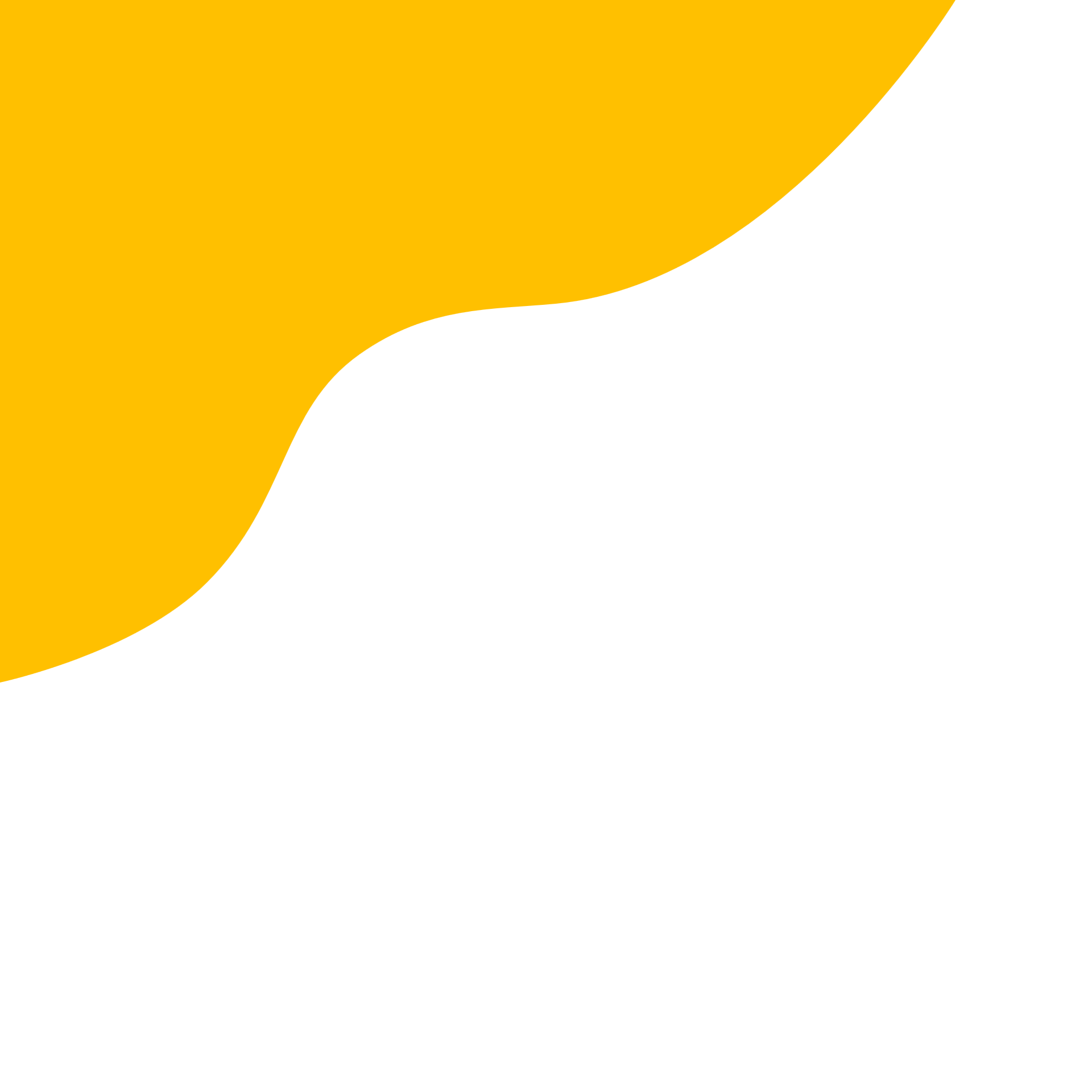 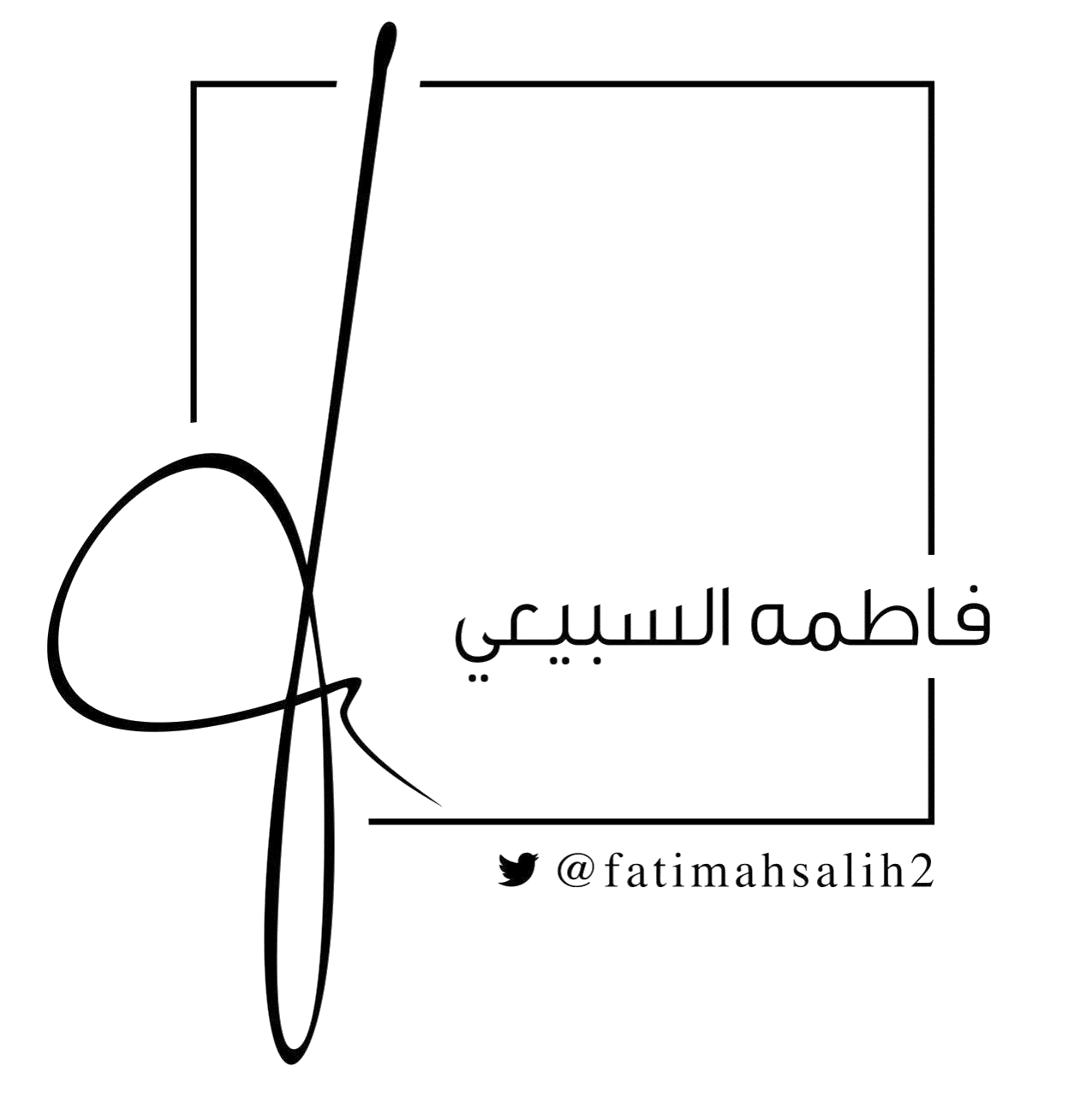 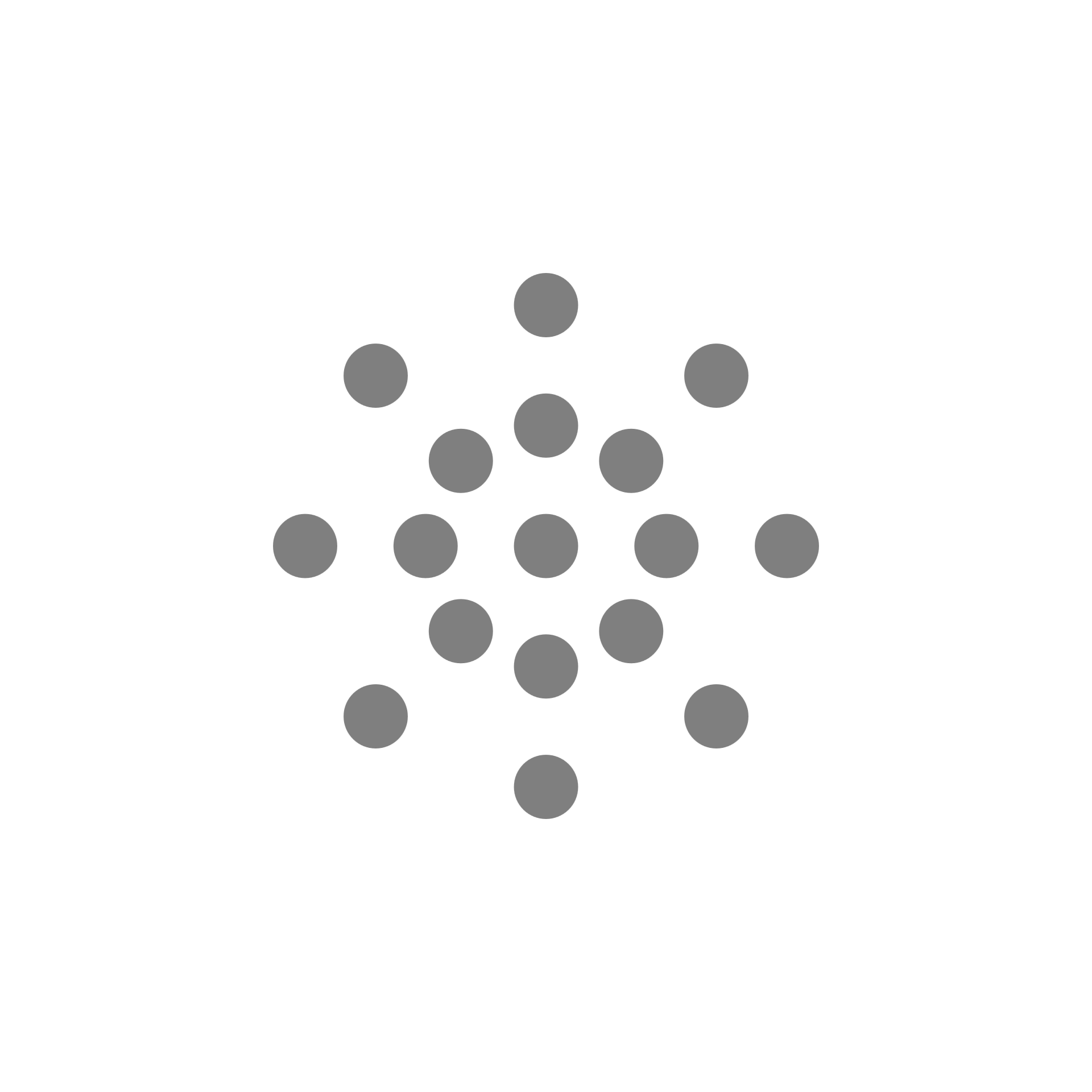 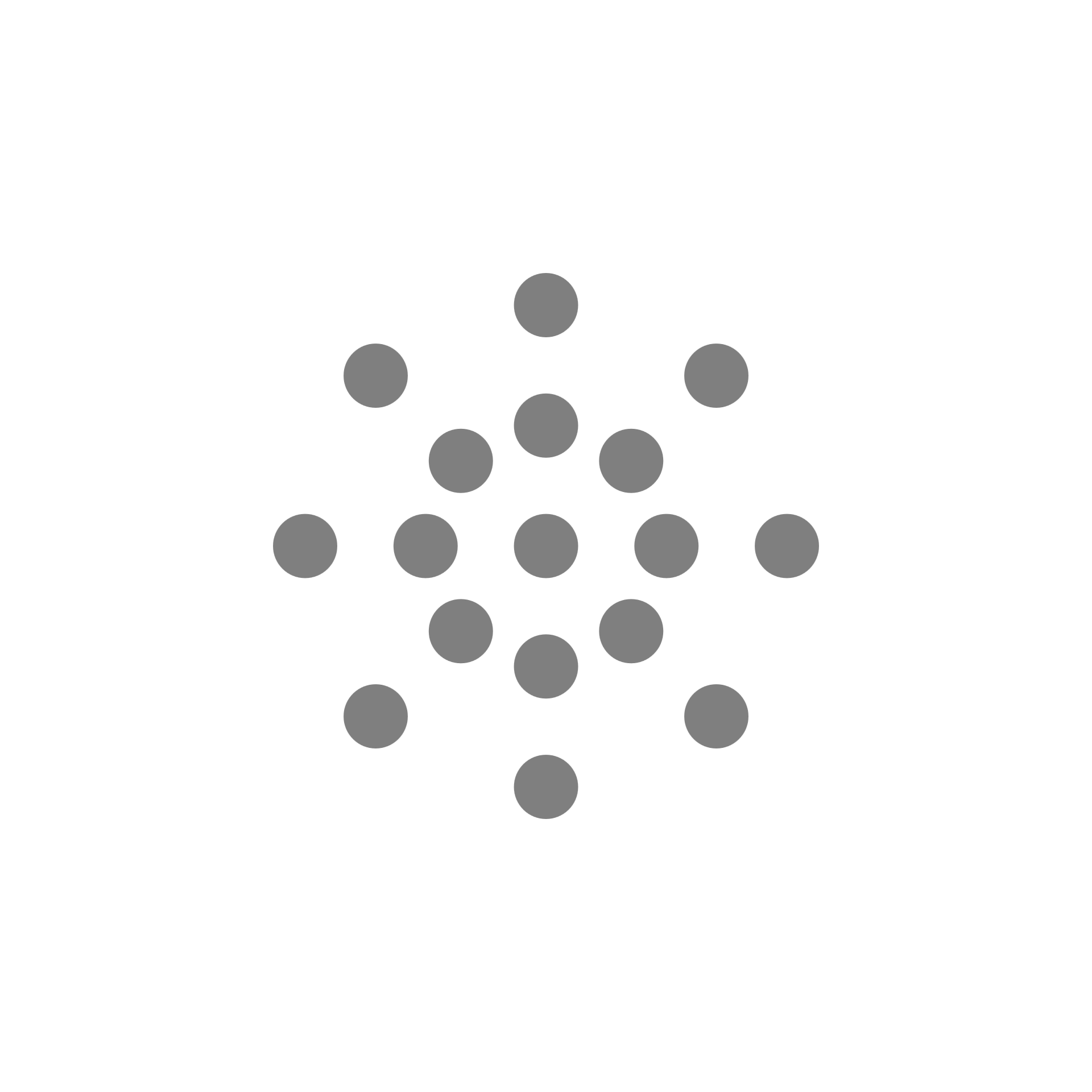 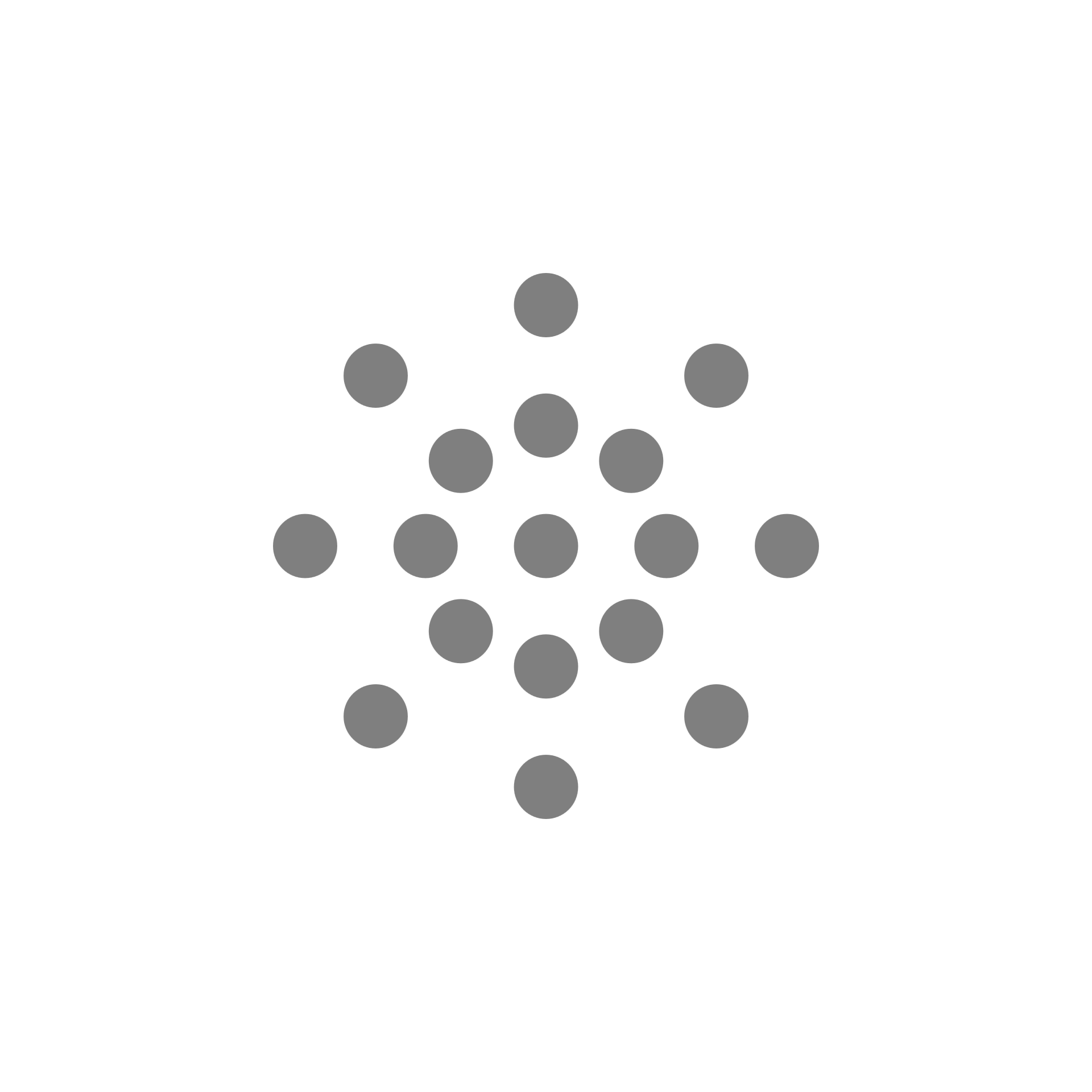 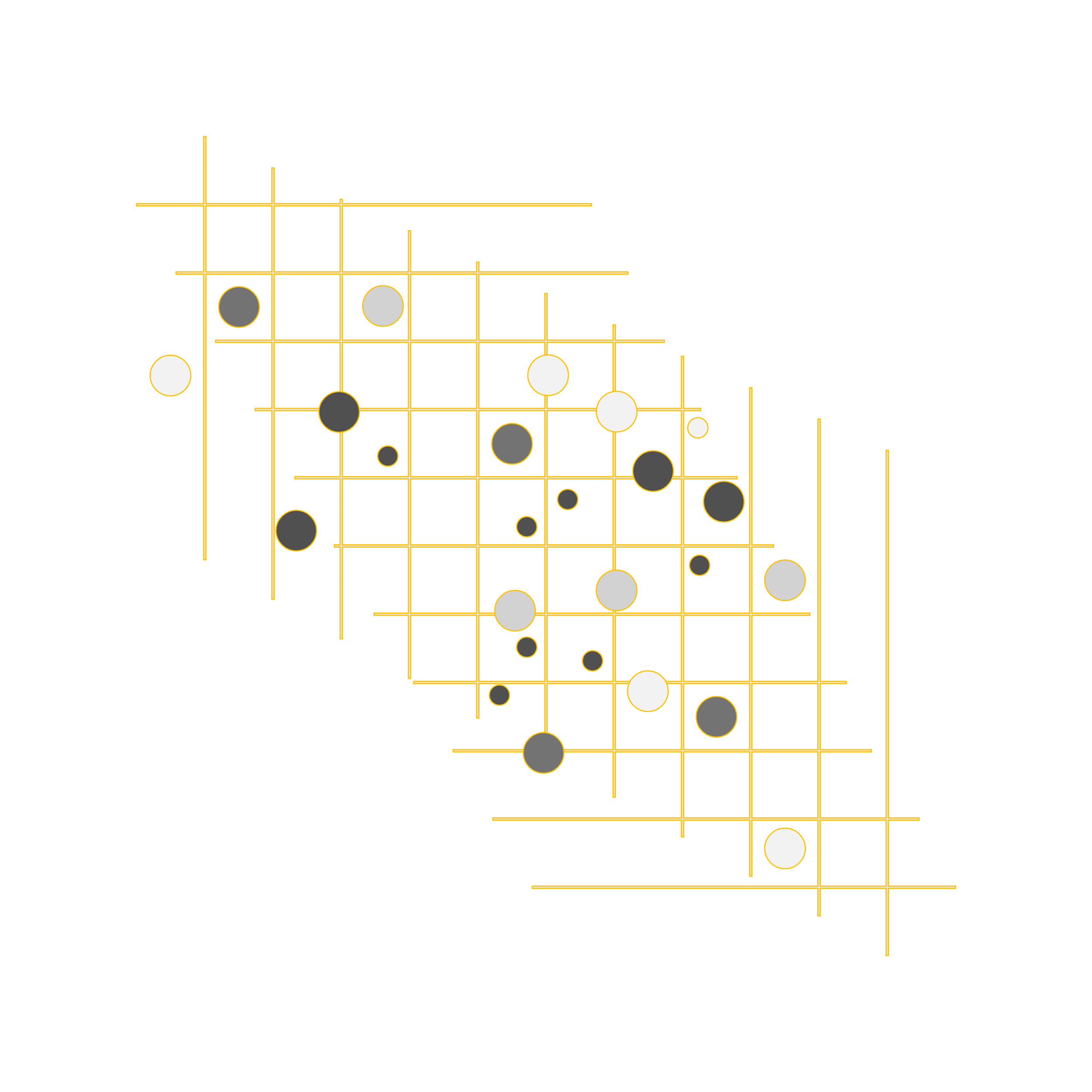 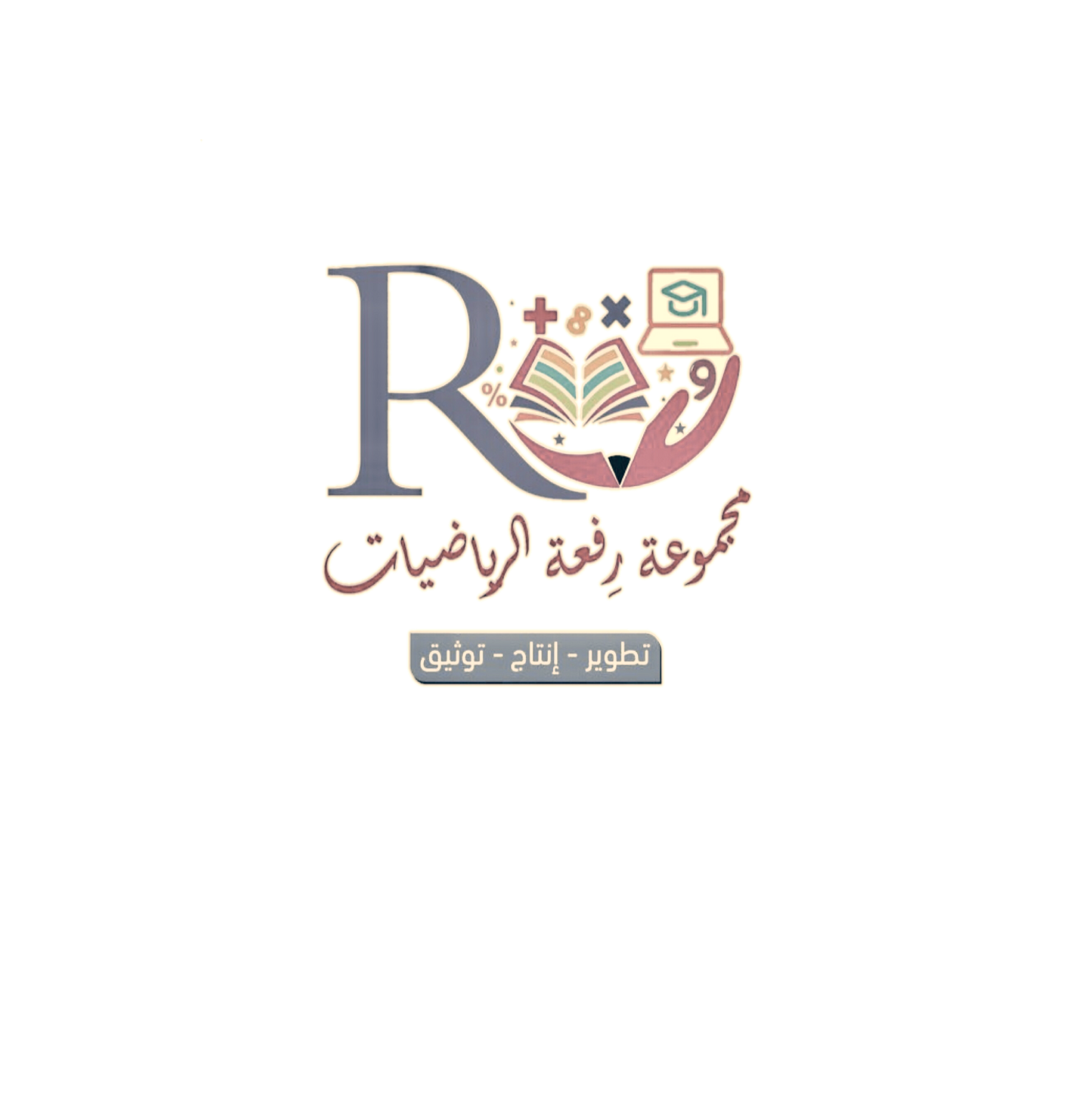 كتابة الأعداد الصحيحة
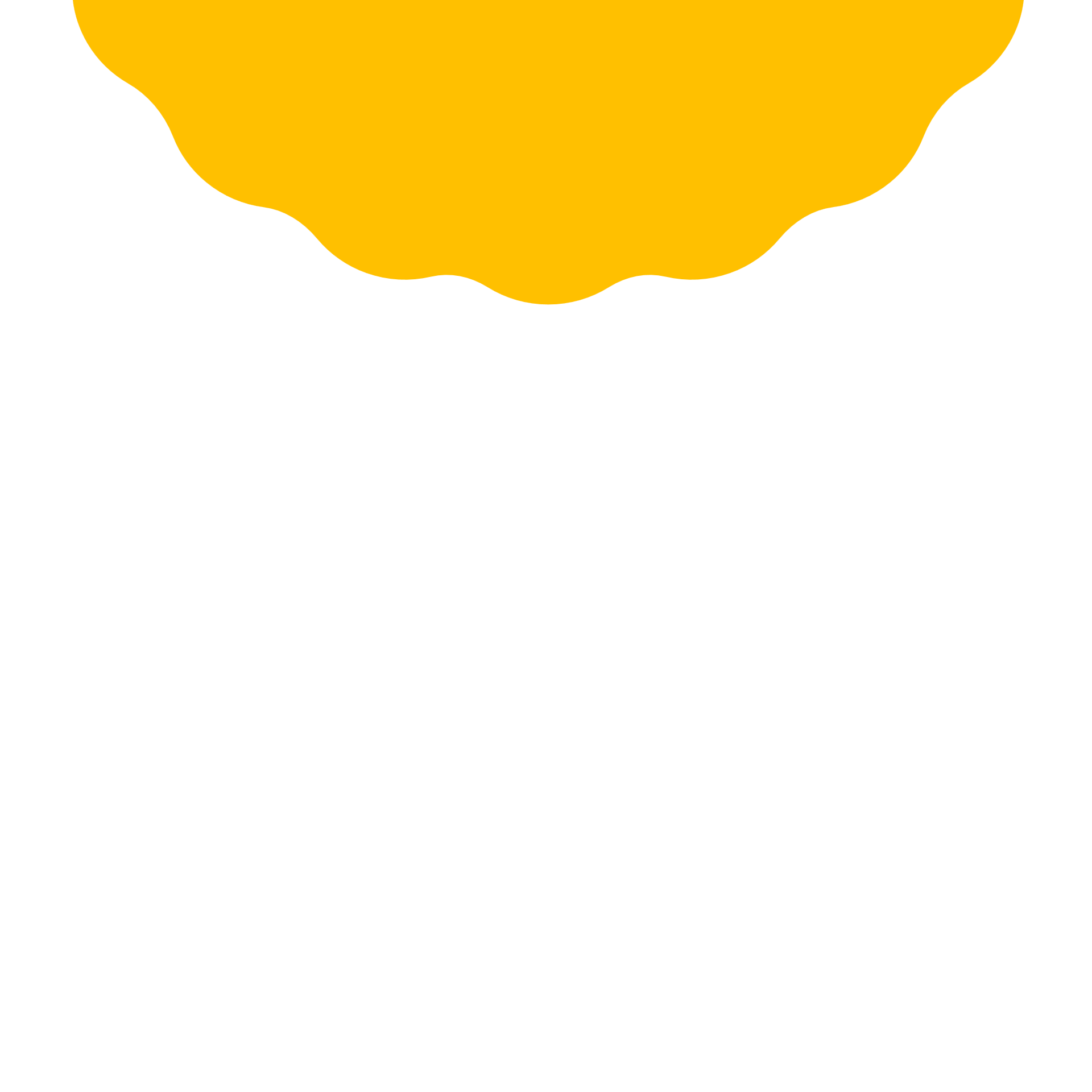 تحقق من فهمك
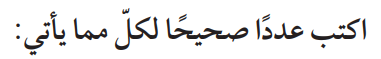 الدقيقة
الواحدة
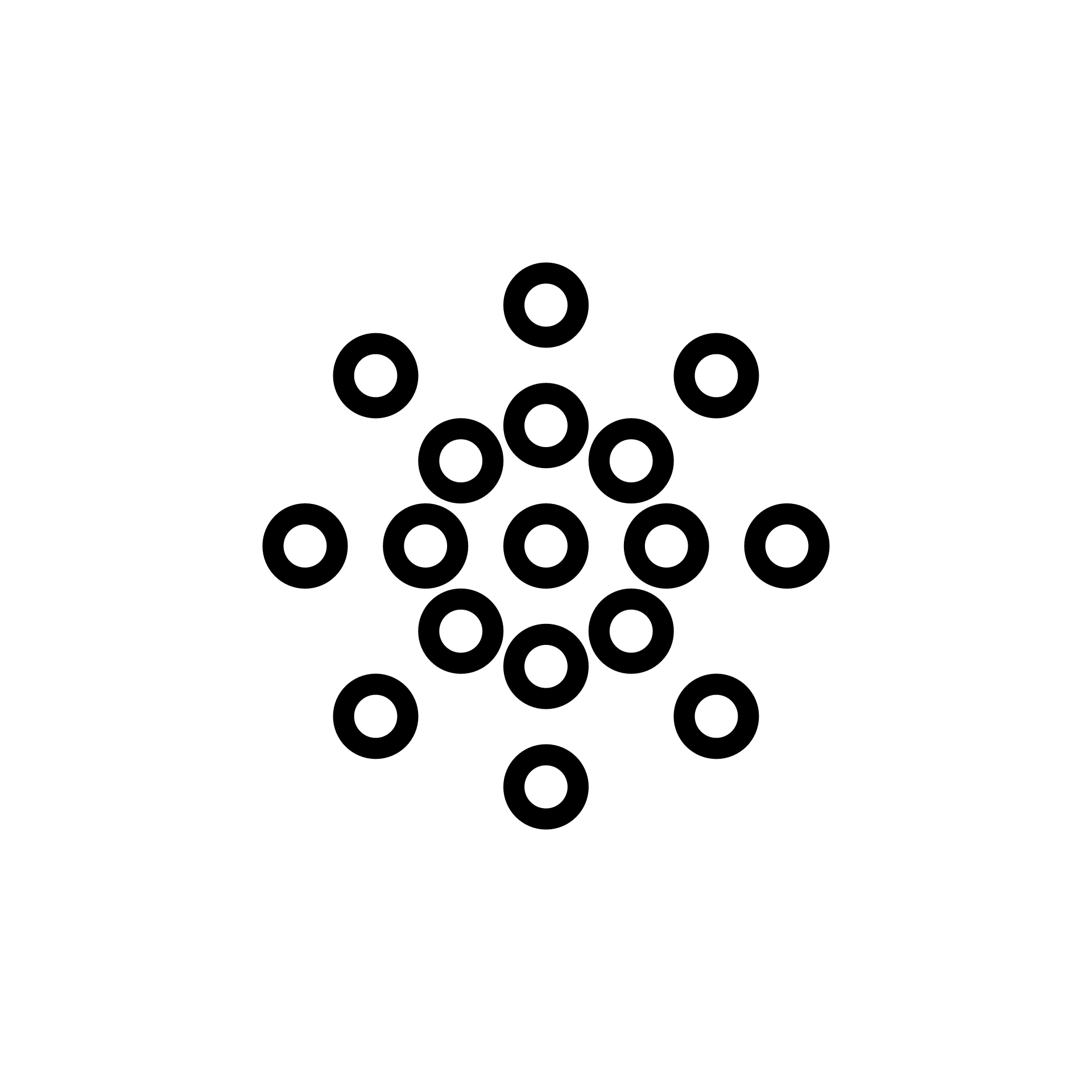 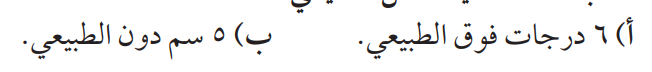 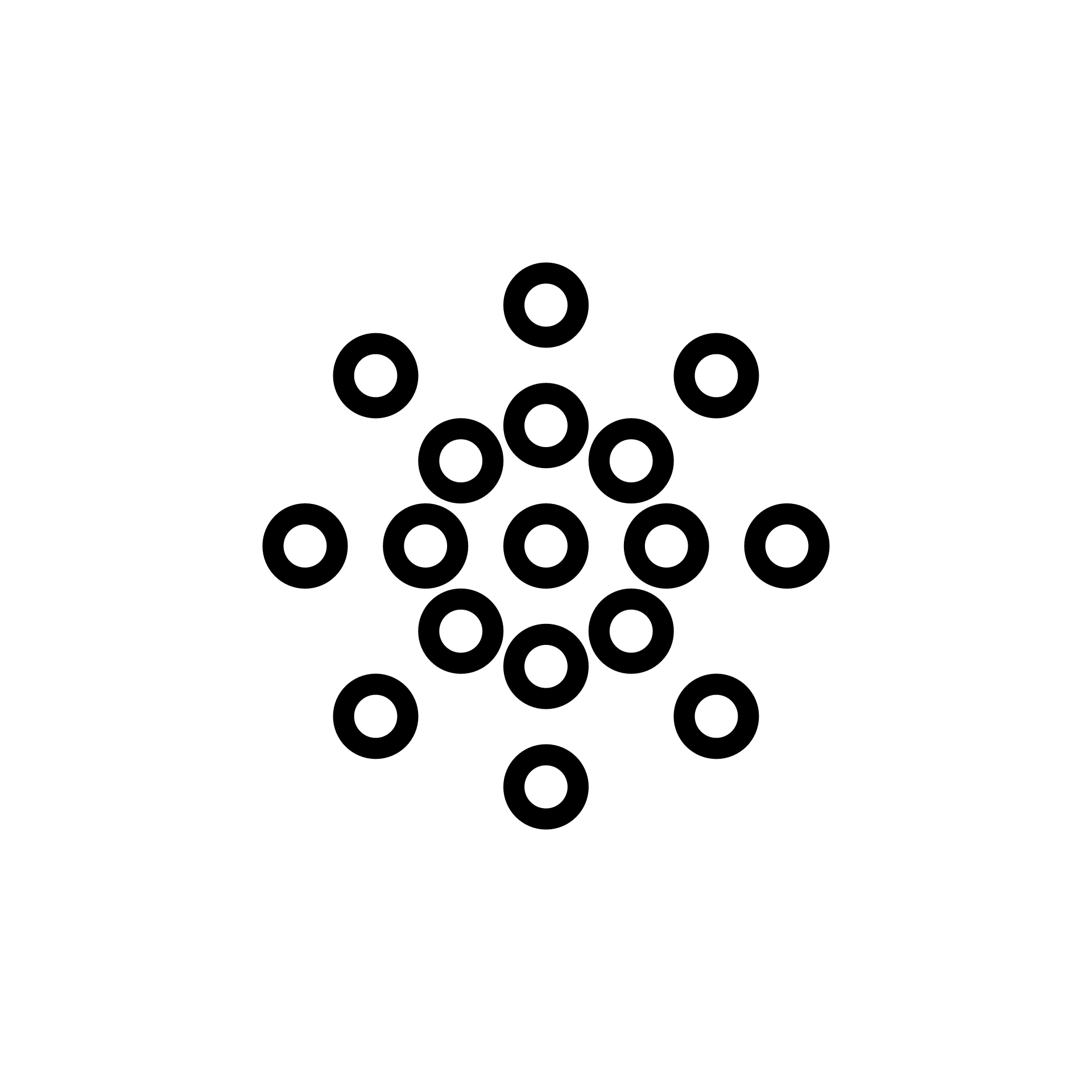 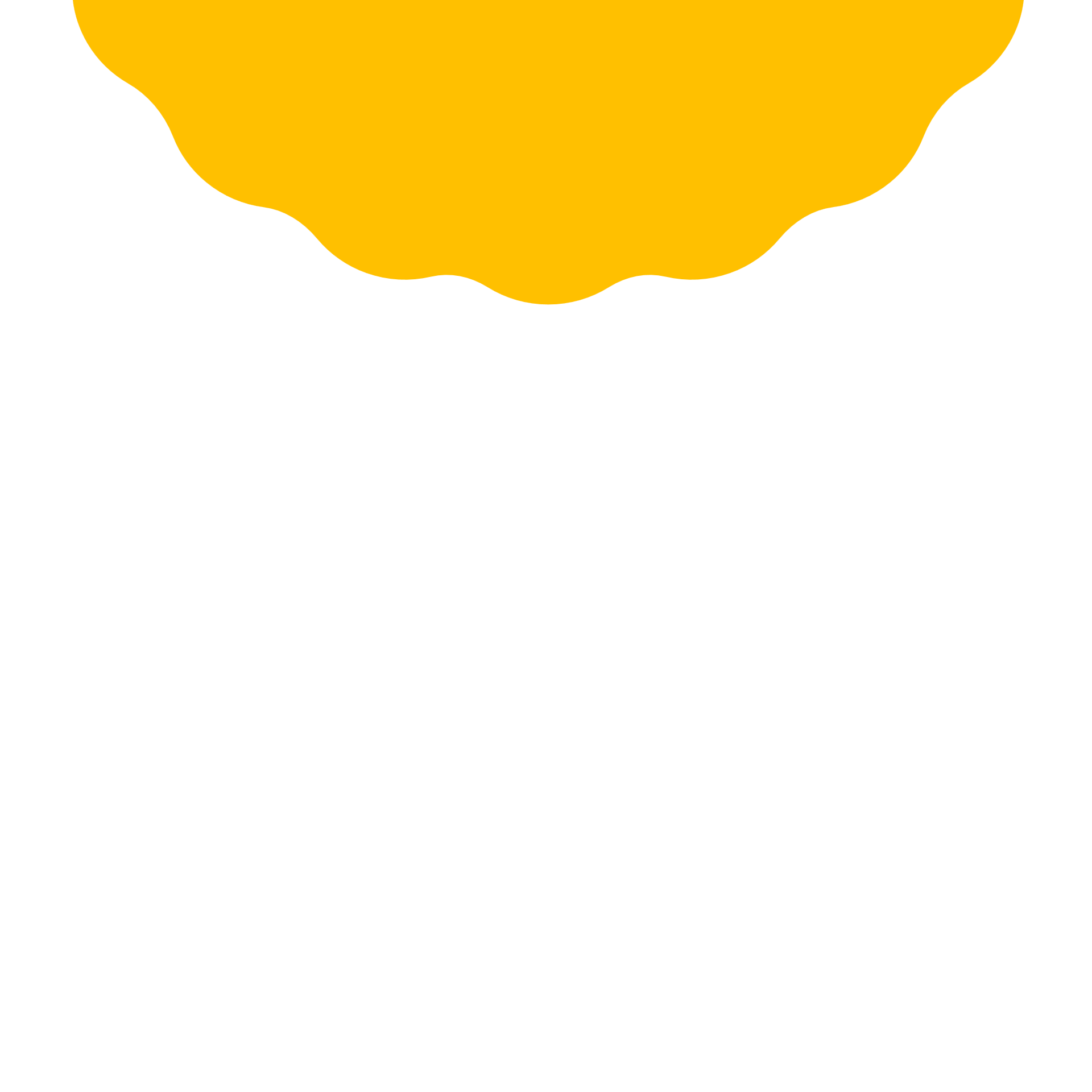 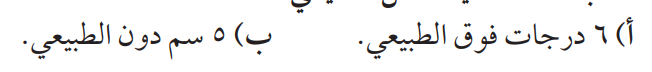 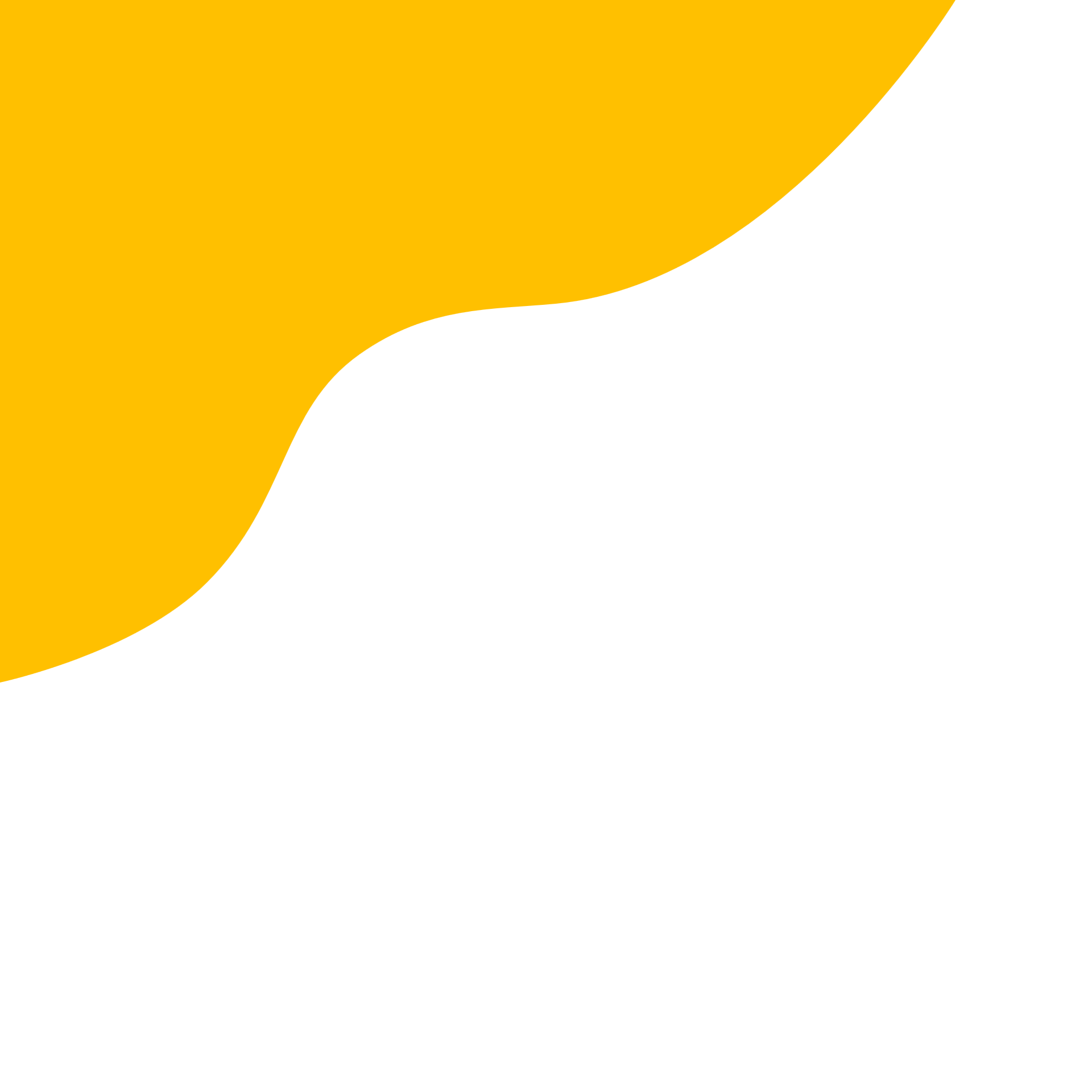 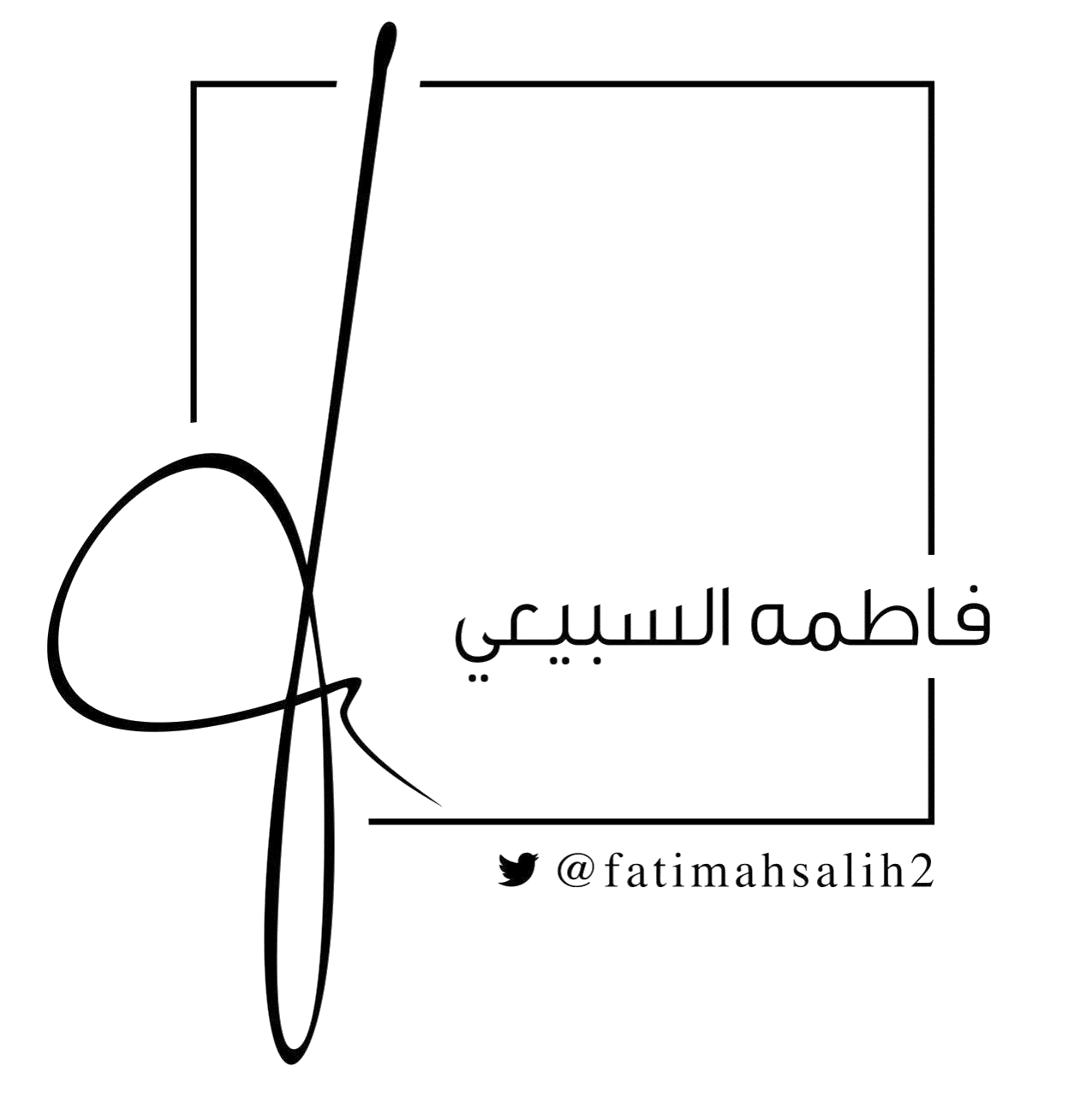 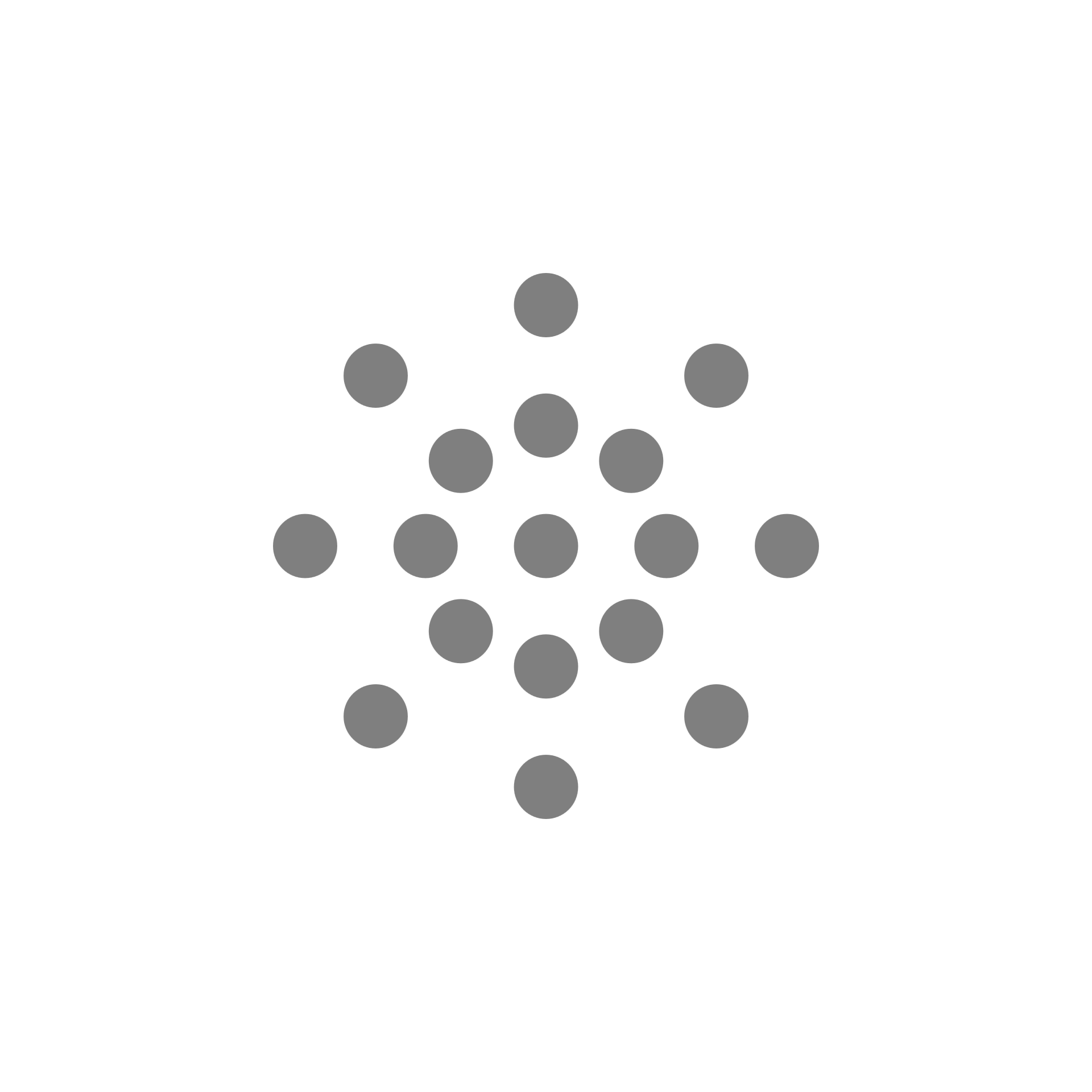 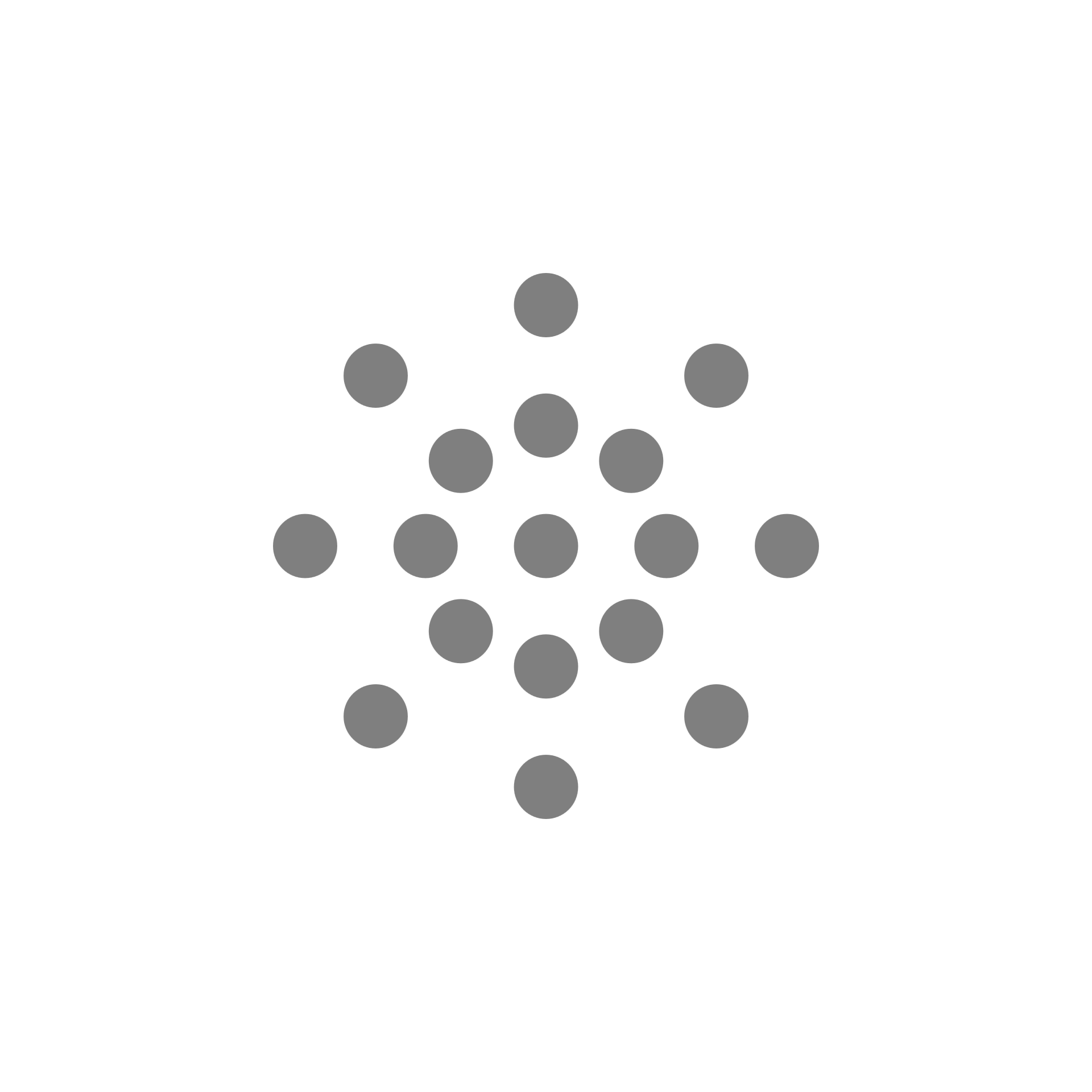 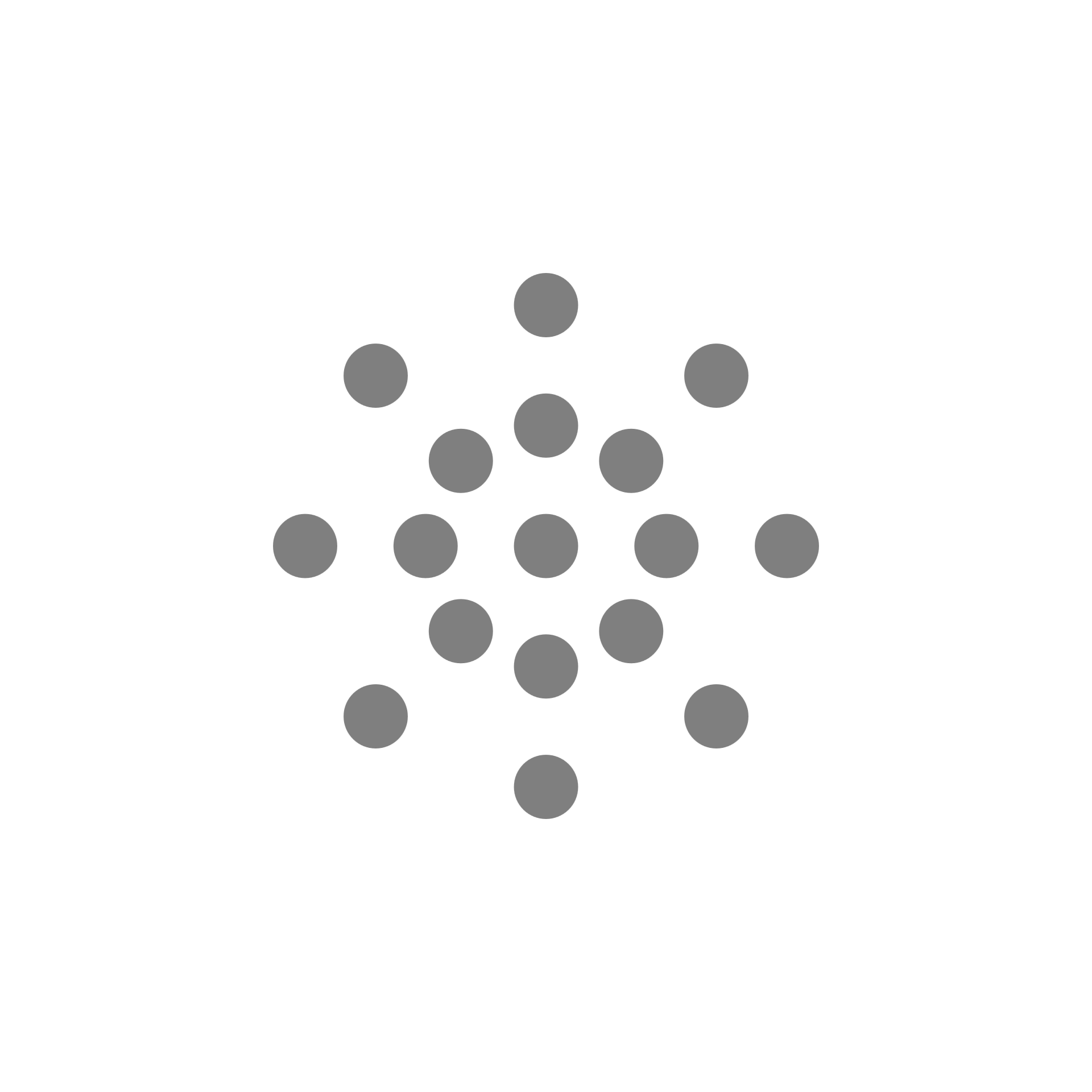 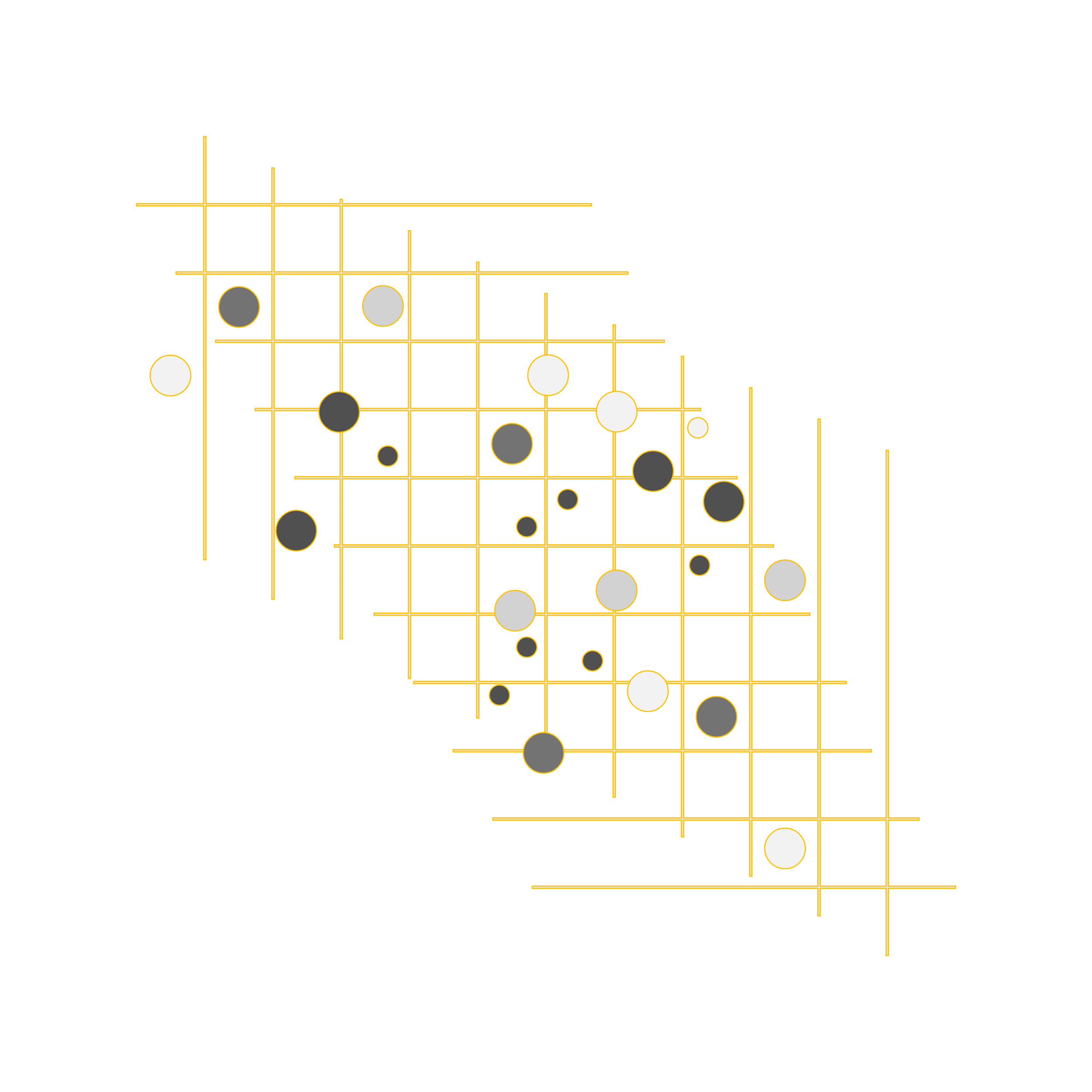 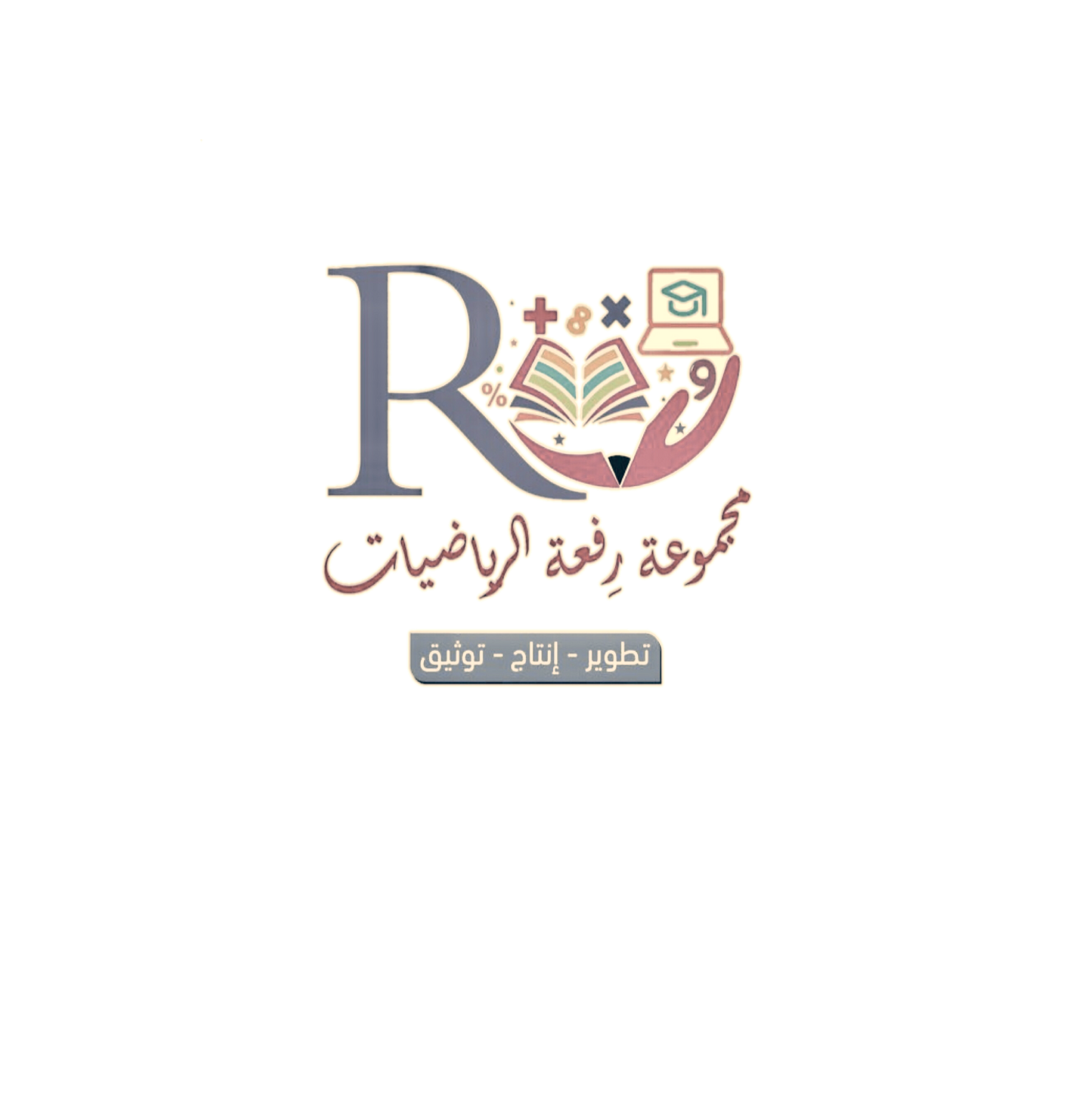 تستعمل الأعداد الصحيحة
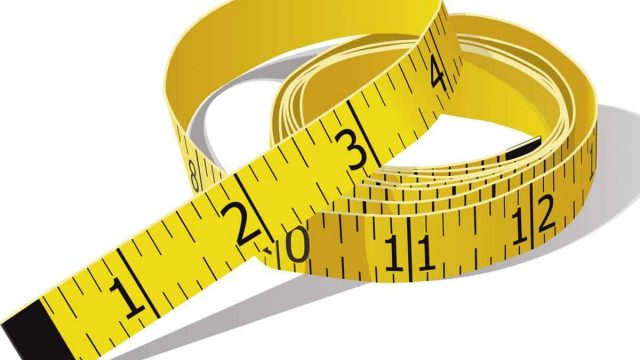 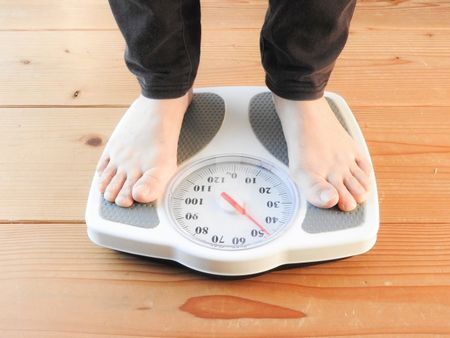 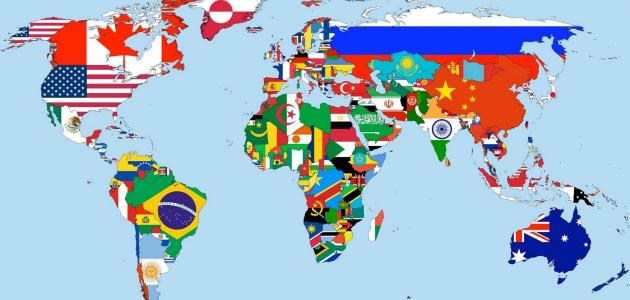 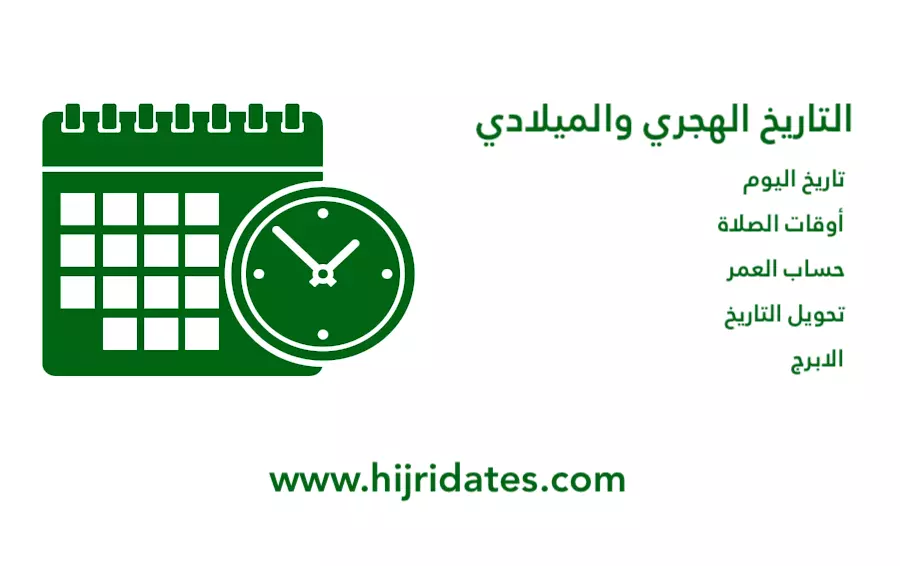 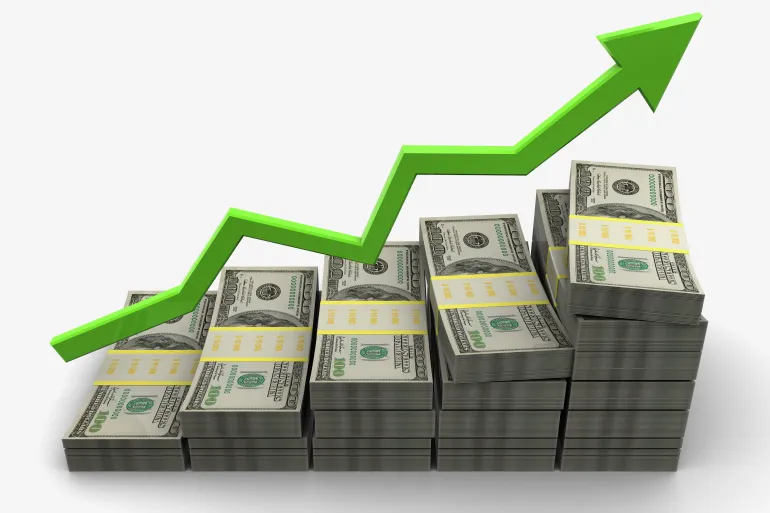 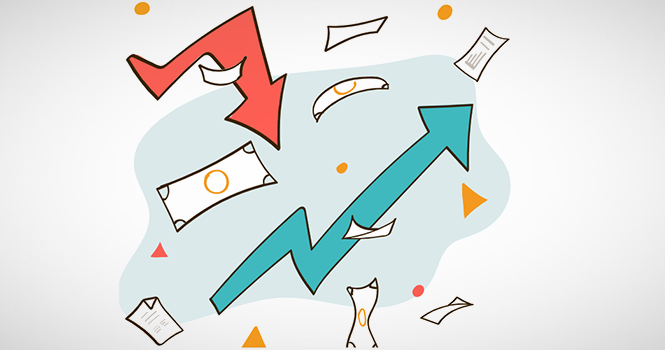 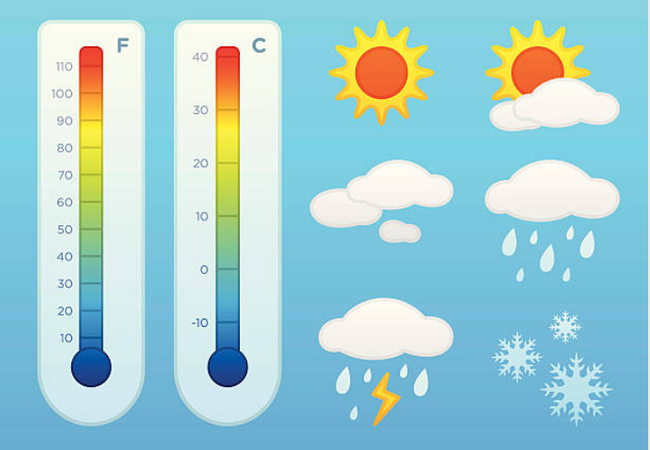 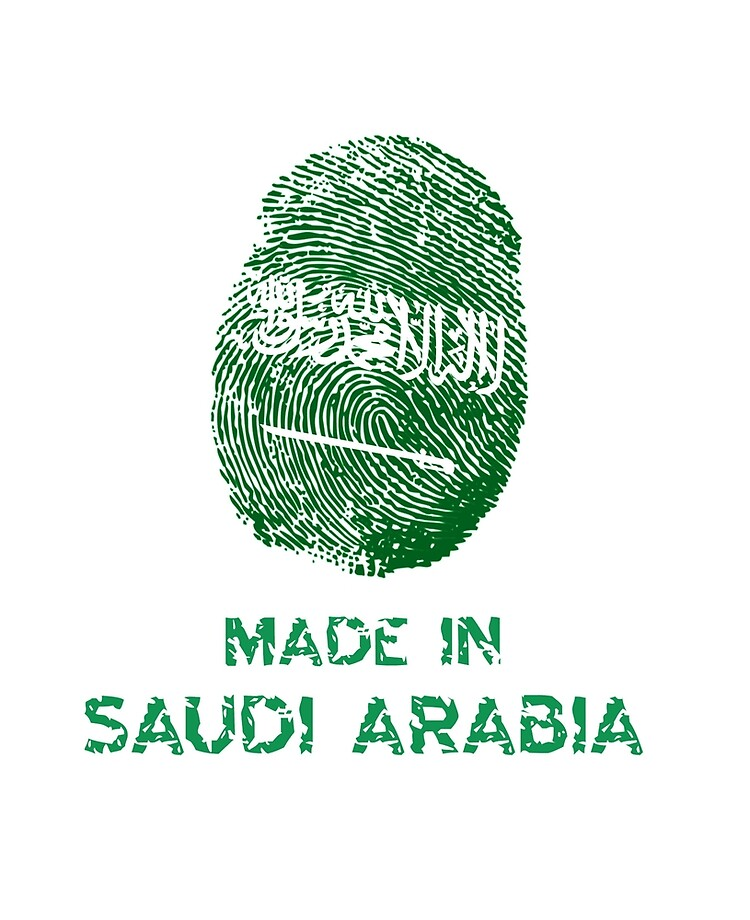 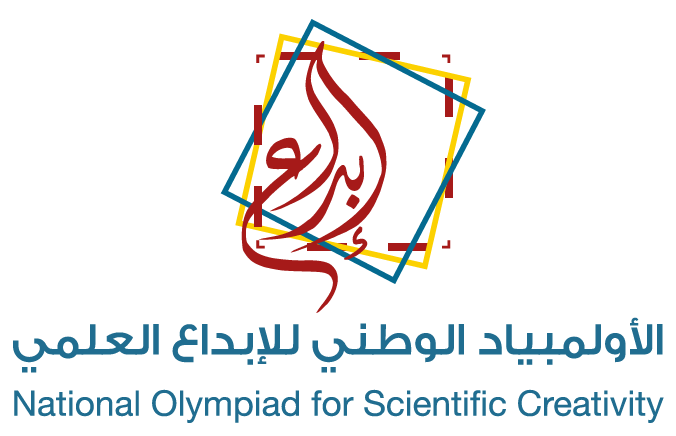 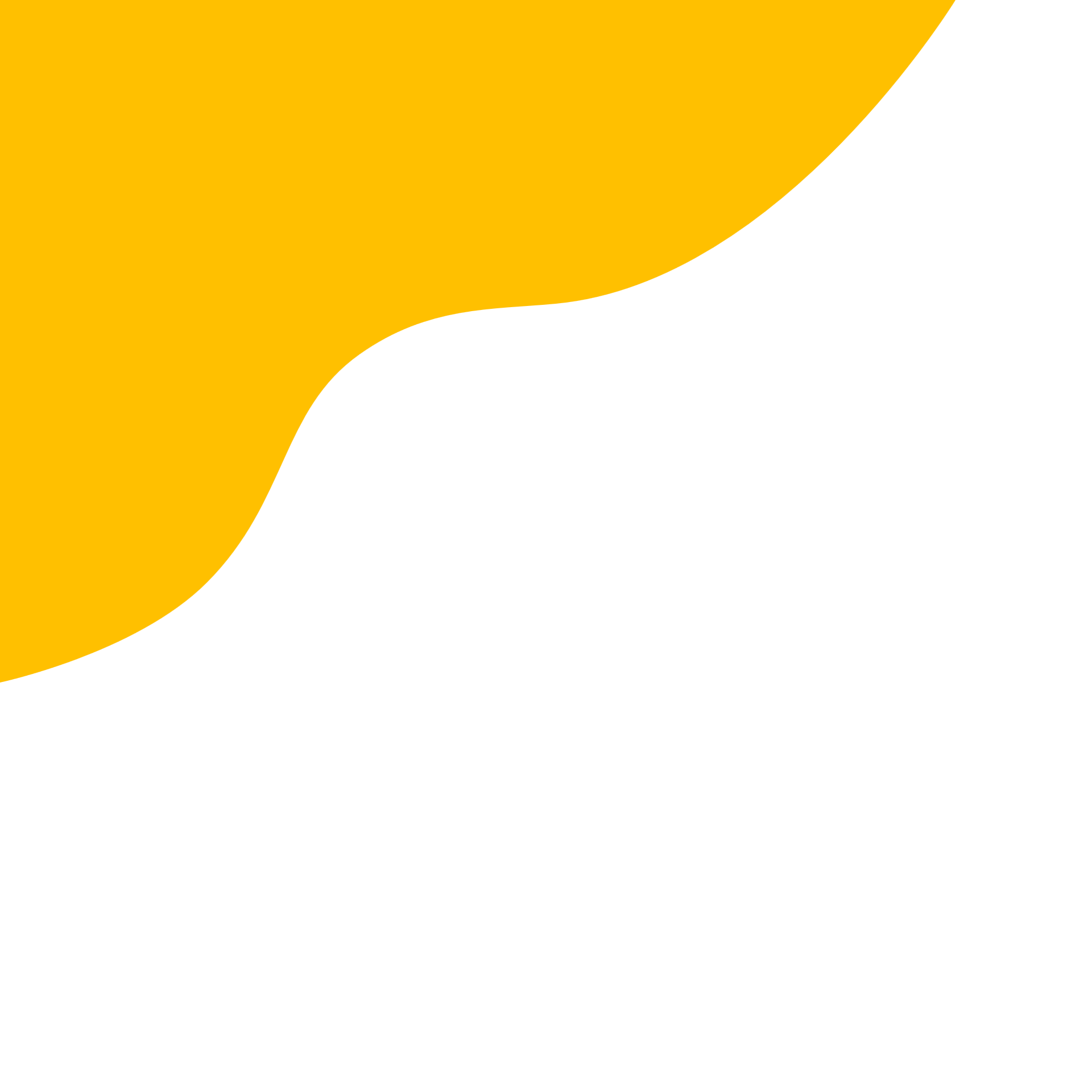 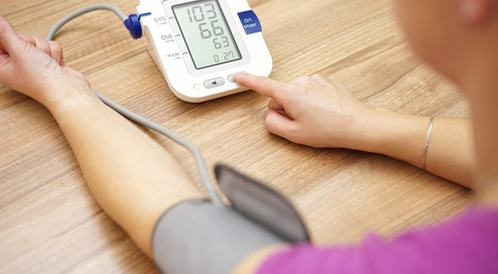 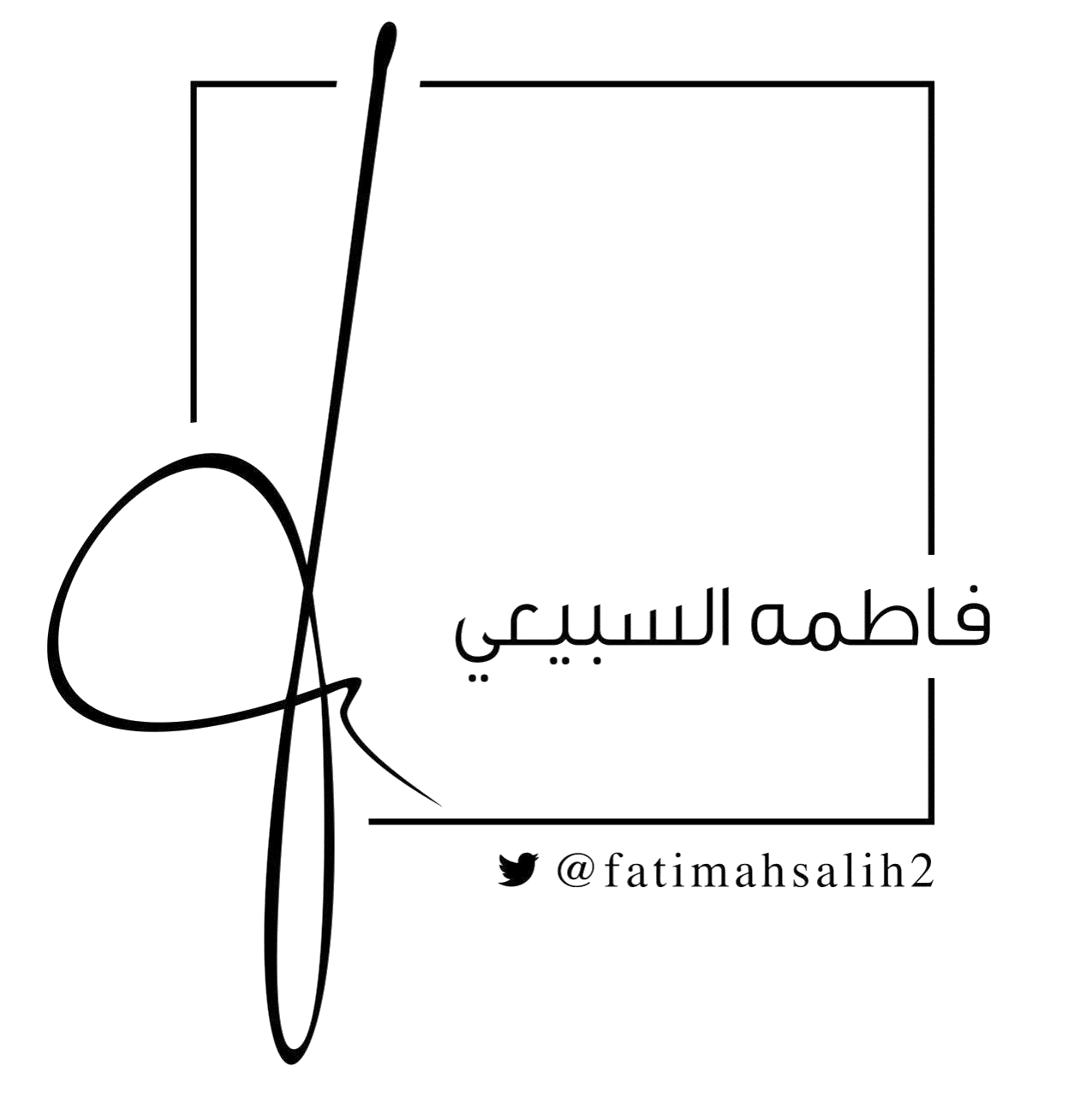 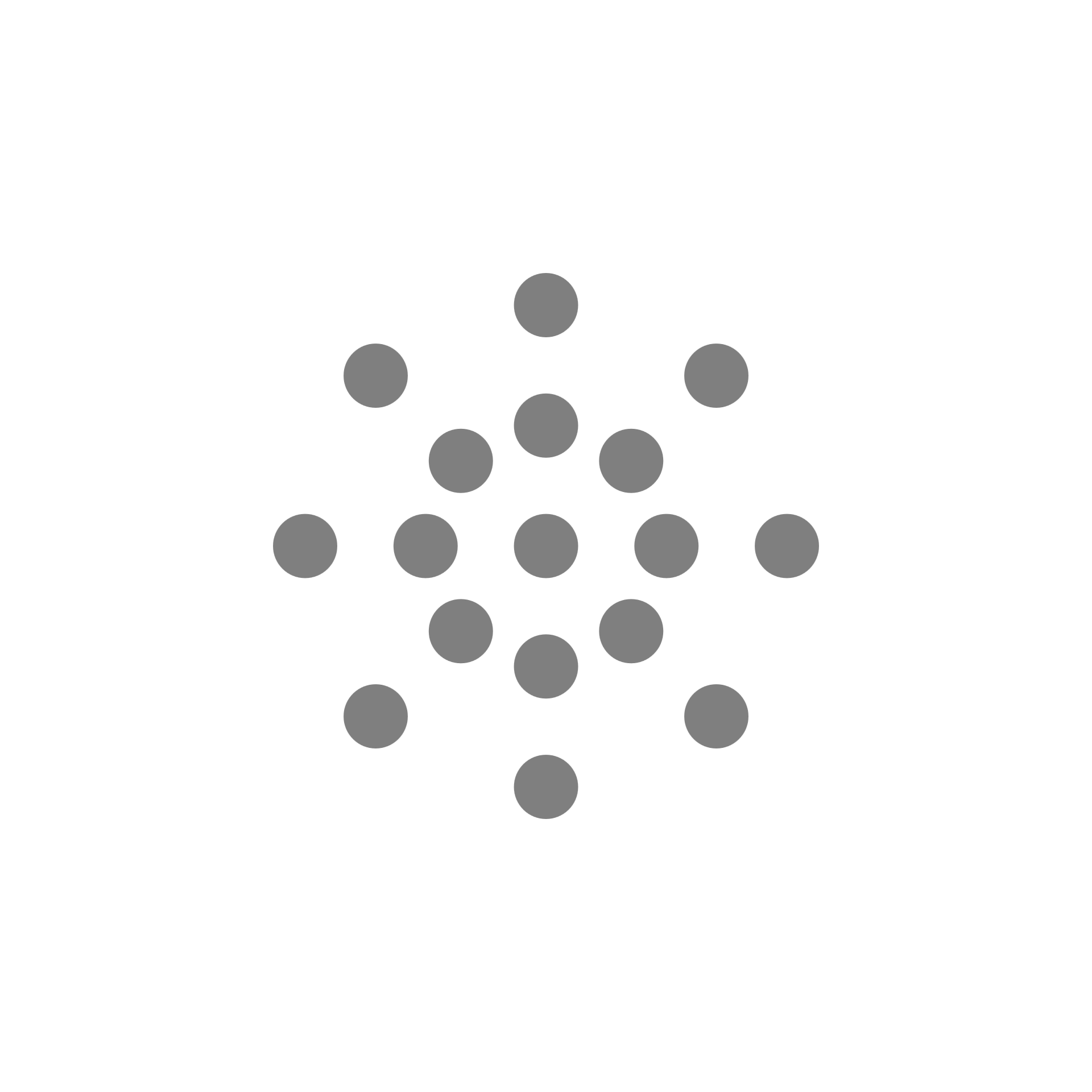 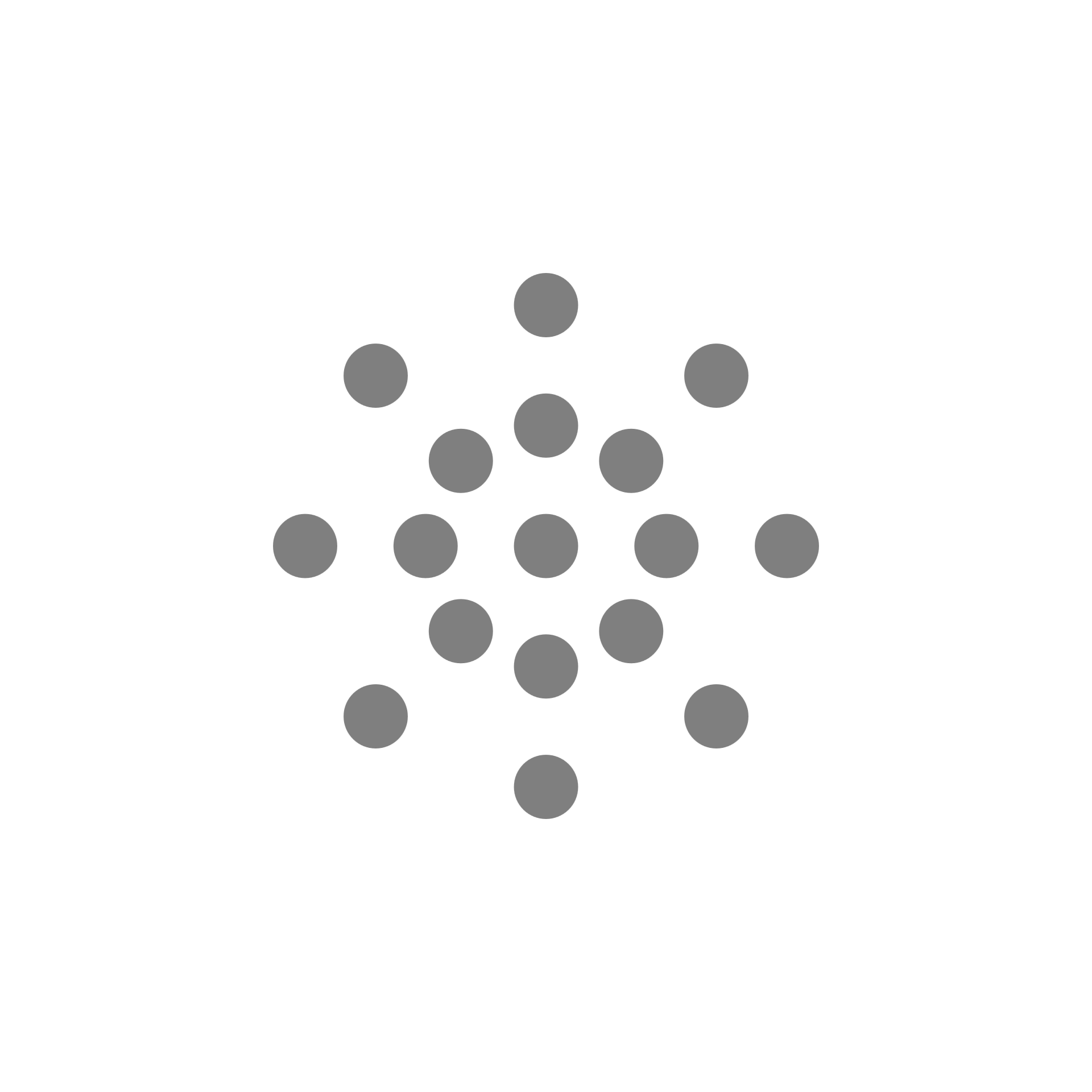 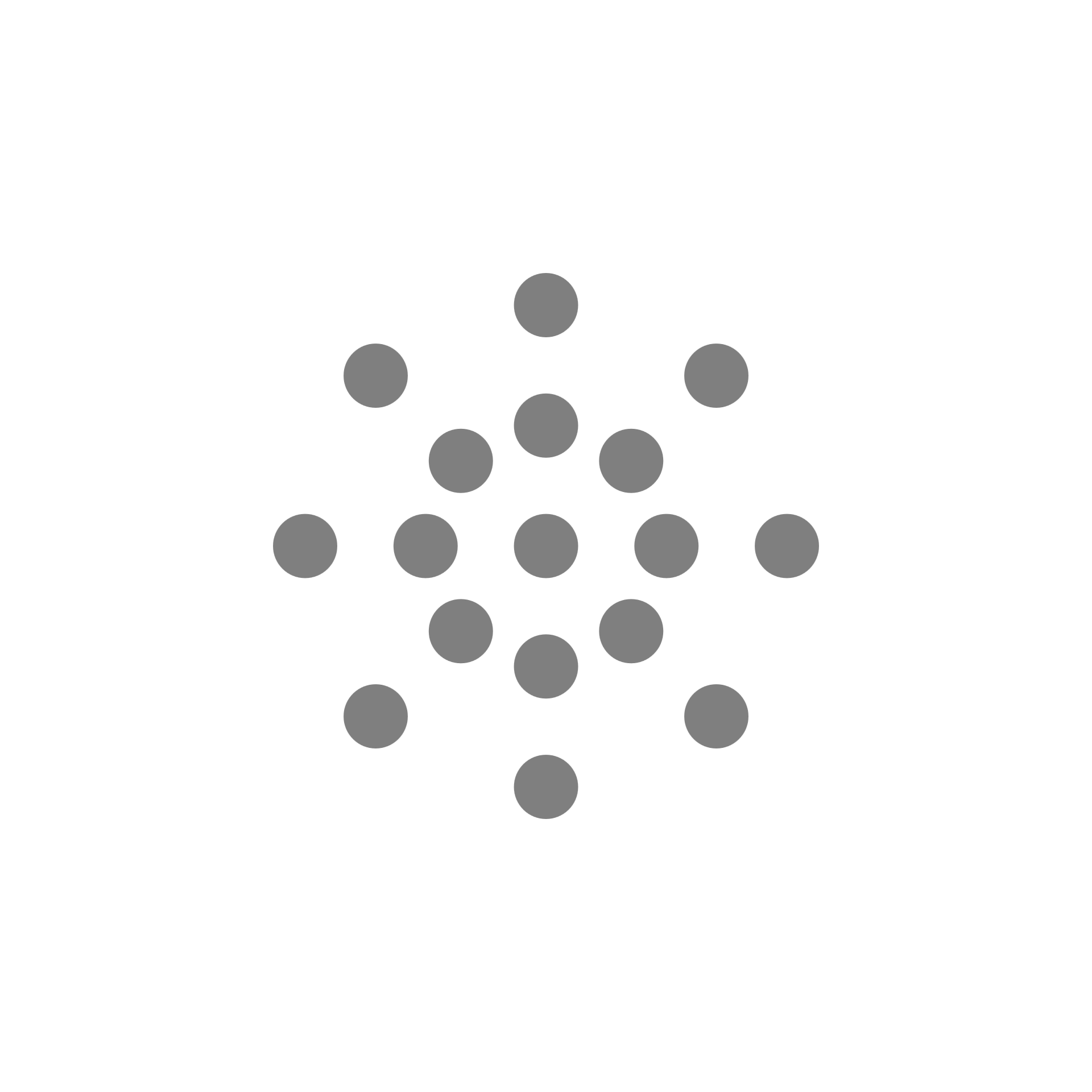 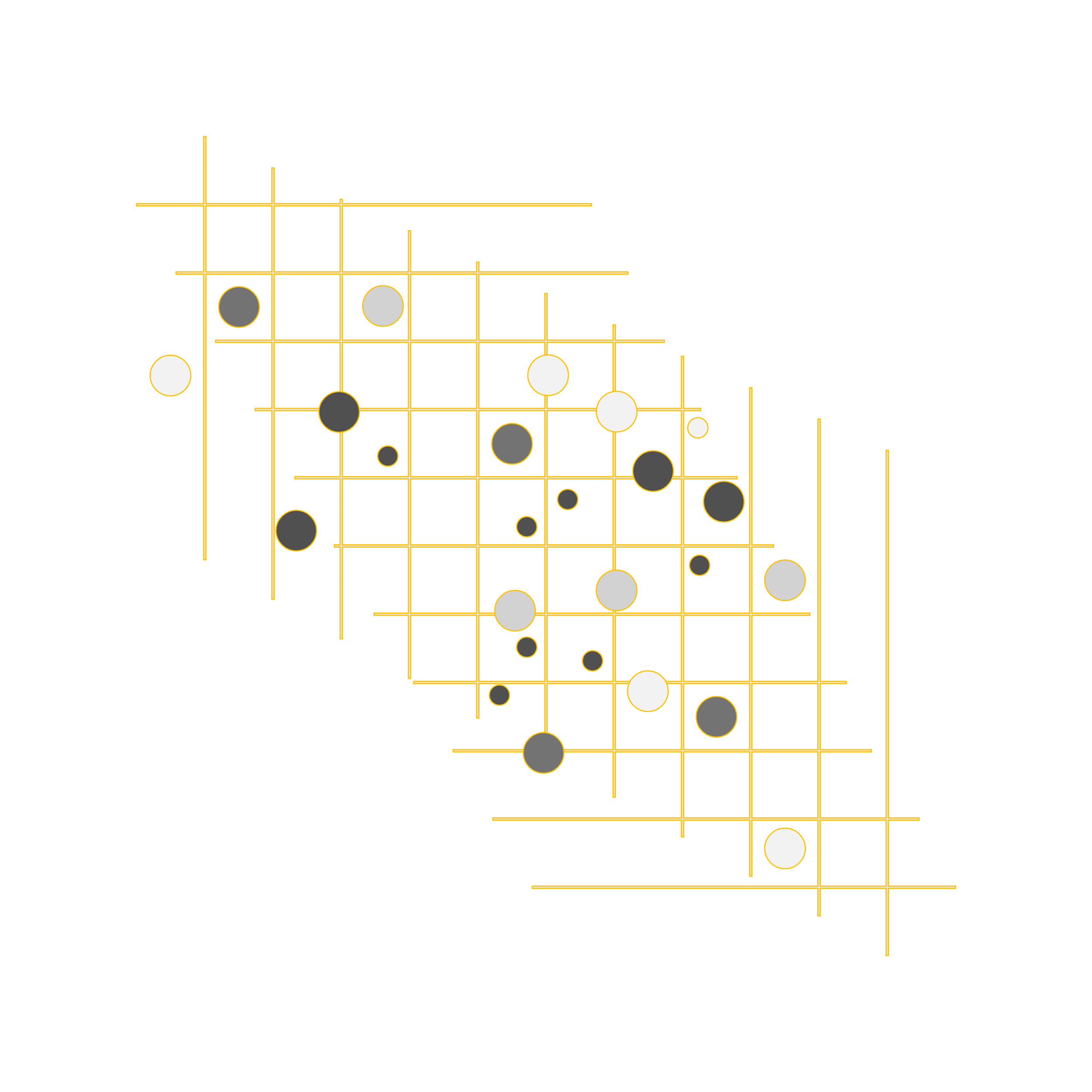 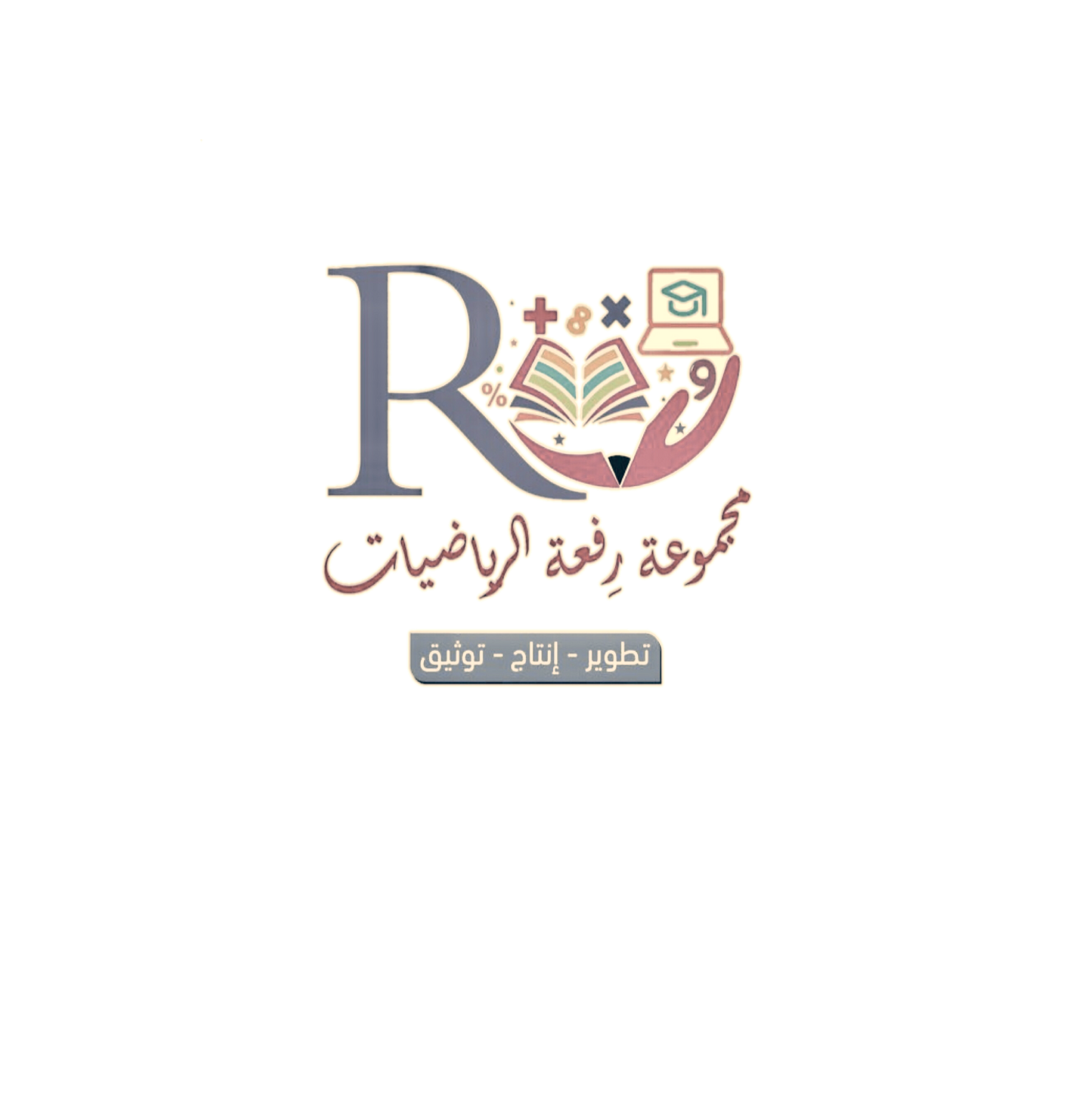 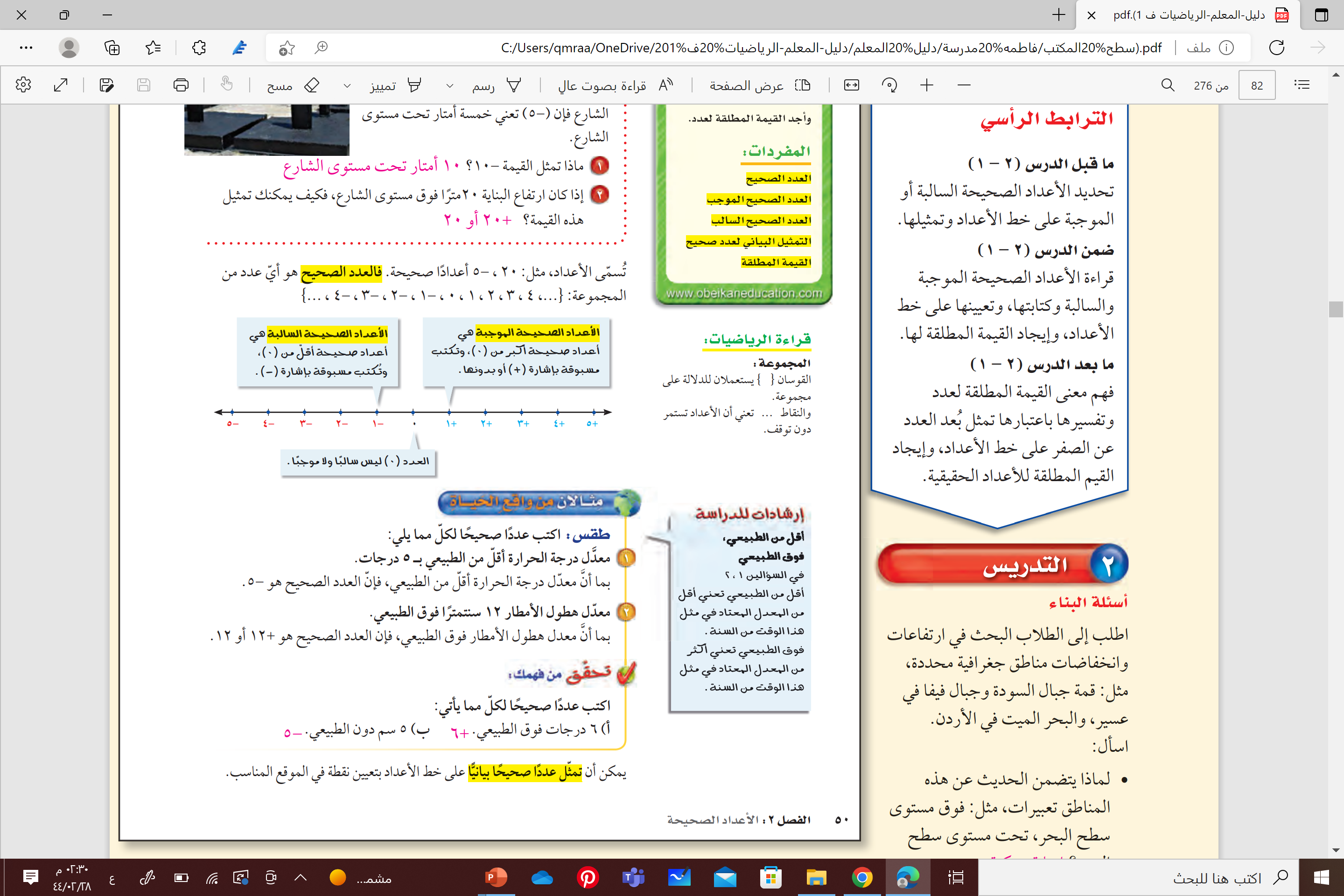 تمثيل الأعداد الصحيحة بيانيًّا
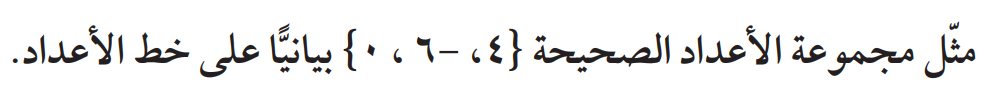 3
0
5
1
2
4
6
-1
3
-5
-6
-4
-2
-3
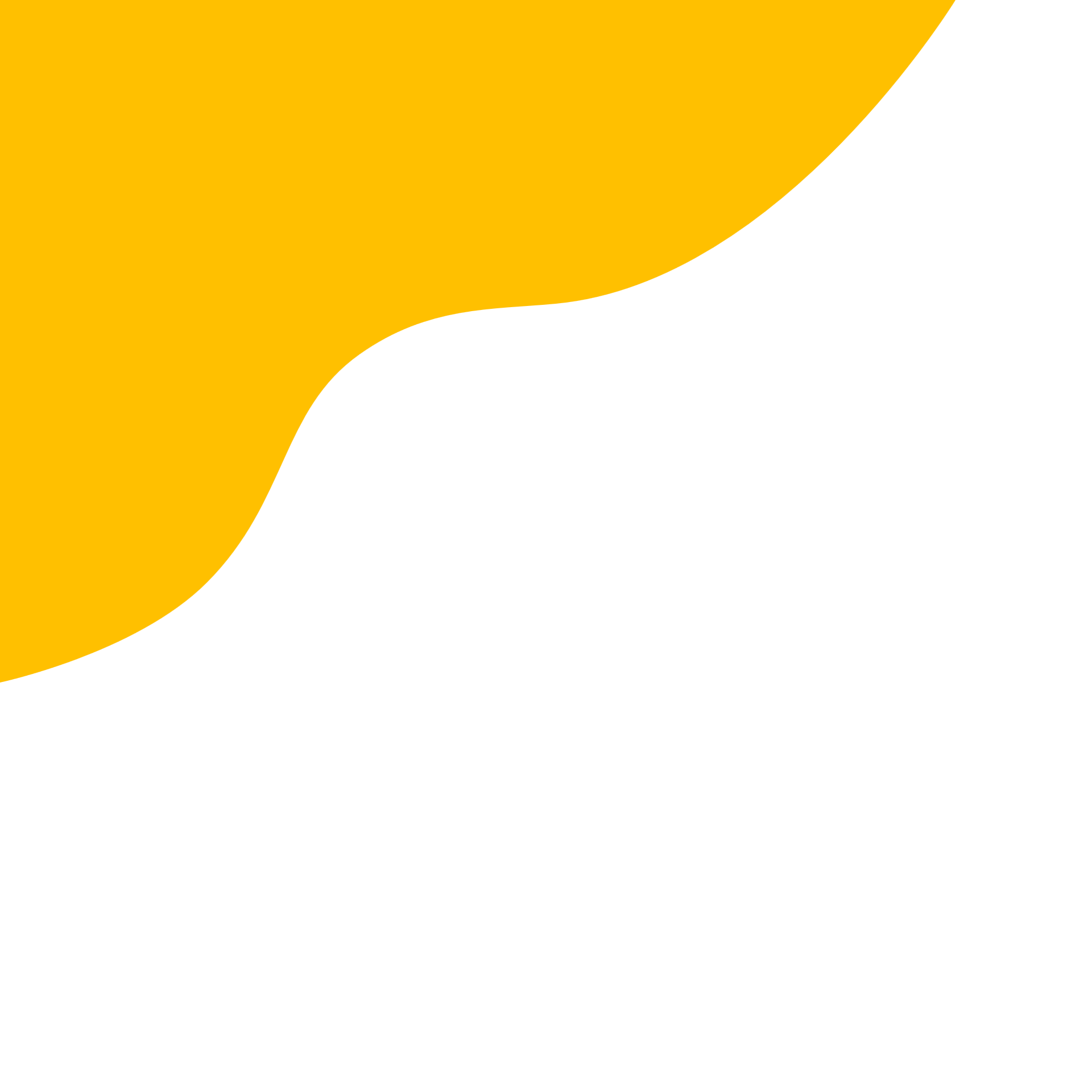 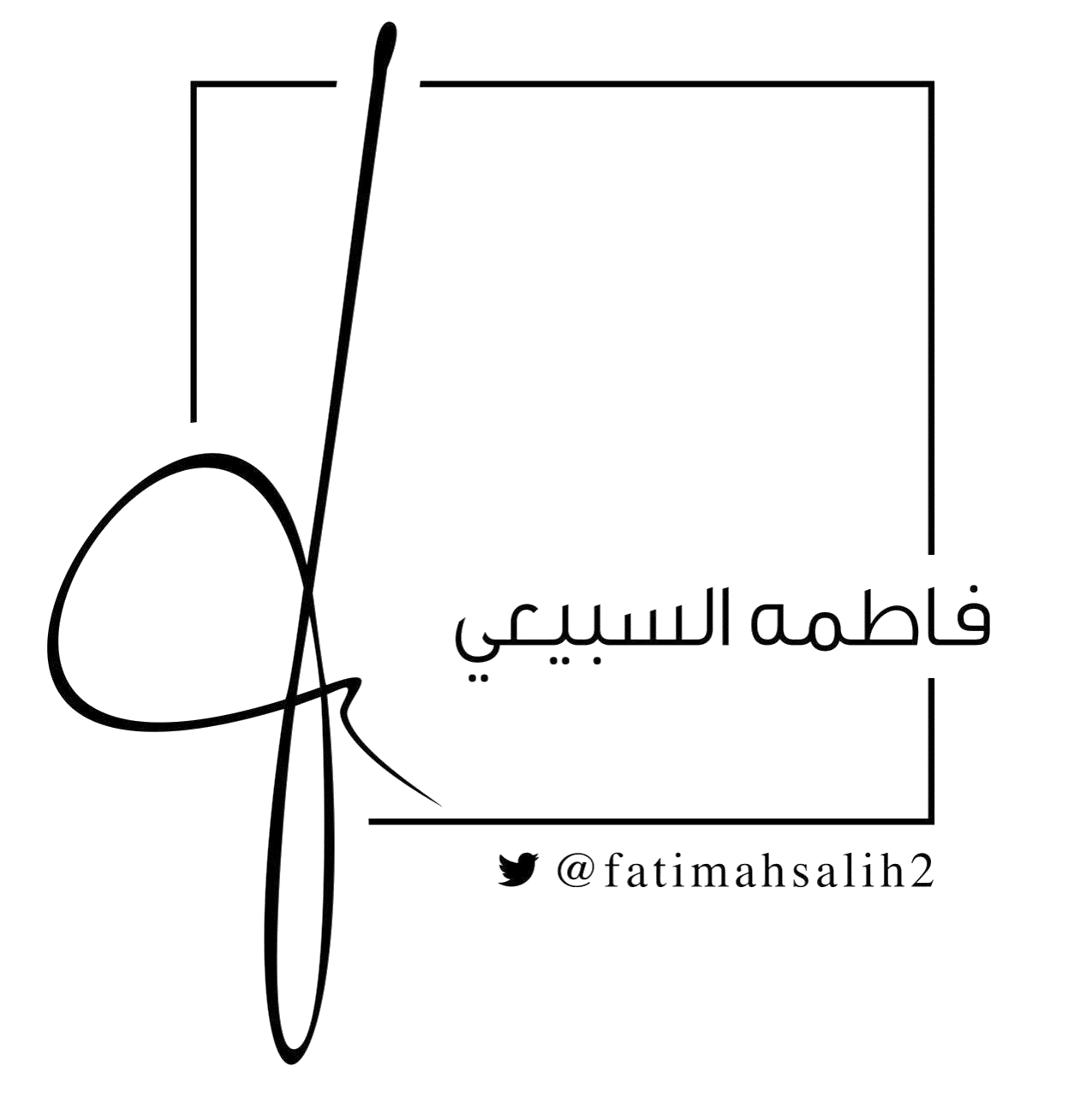 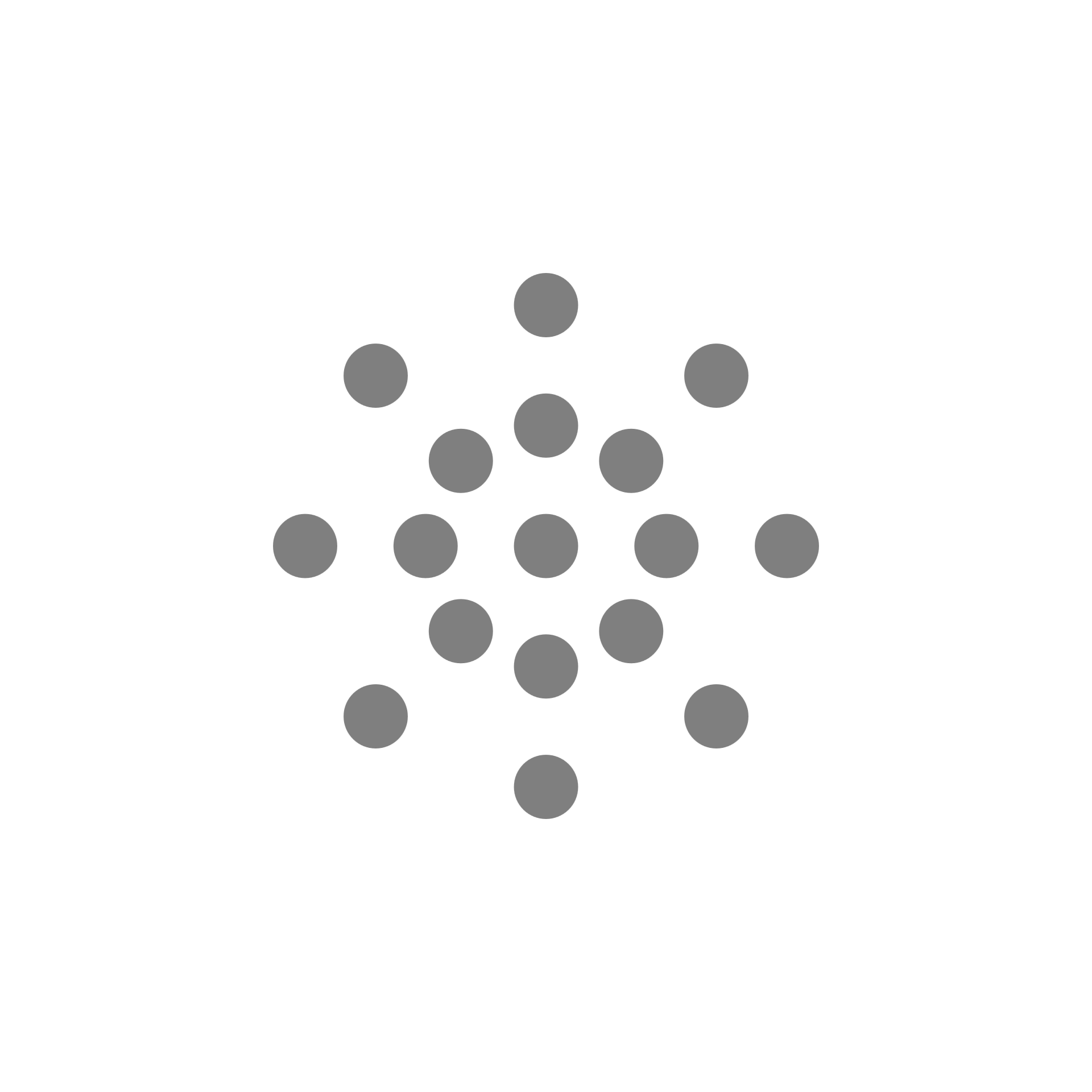 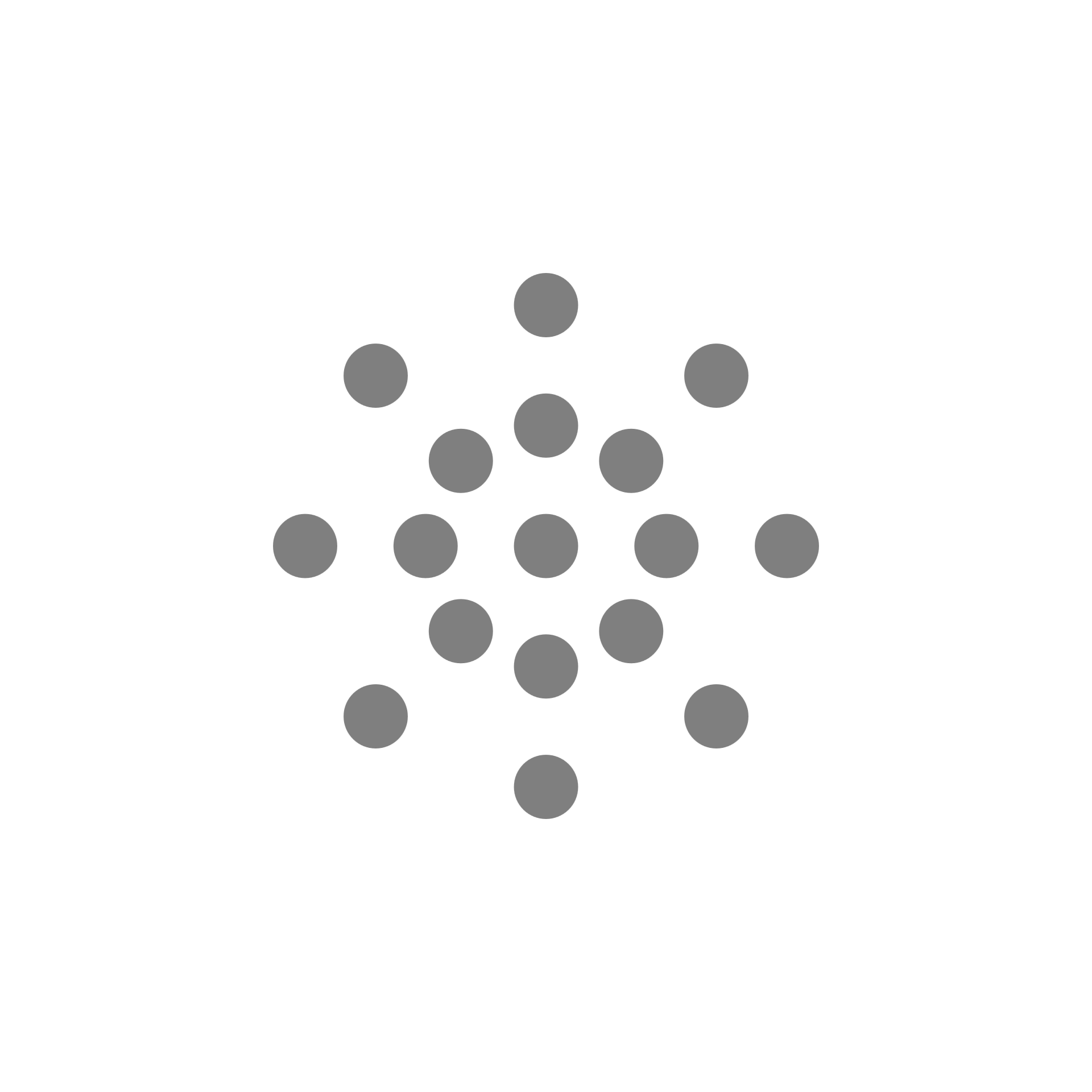 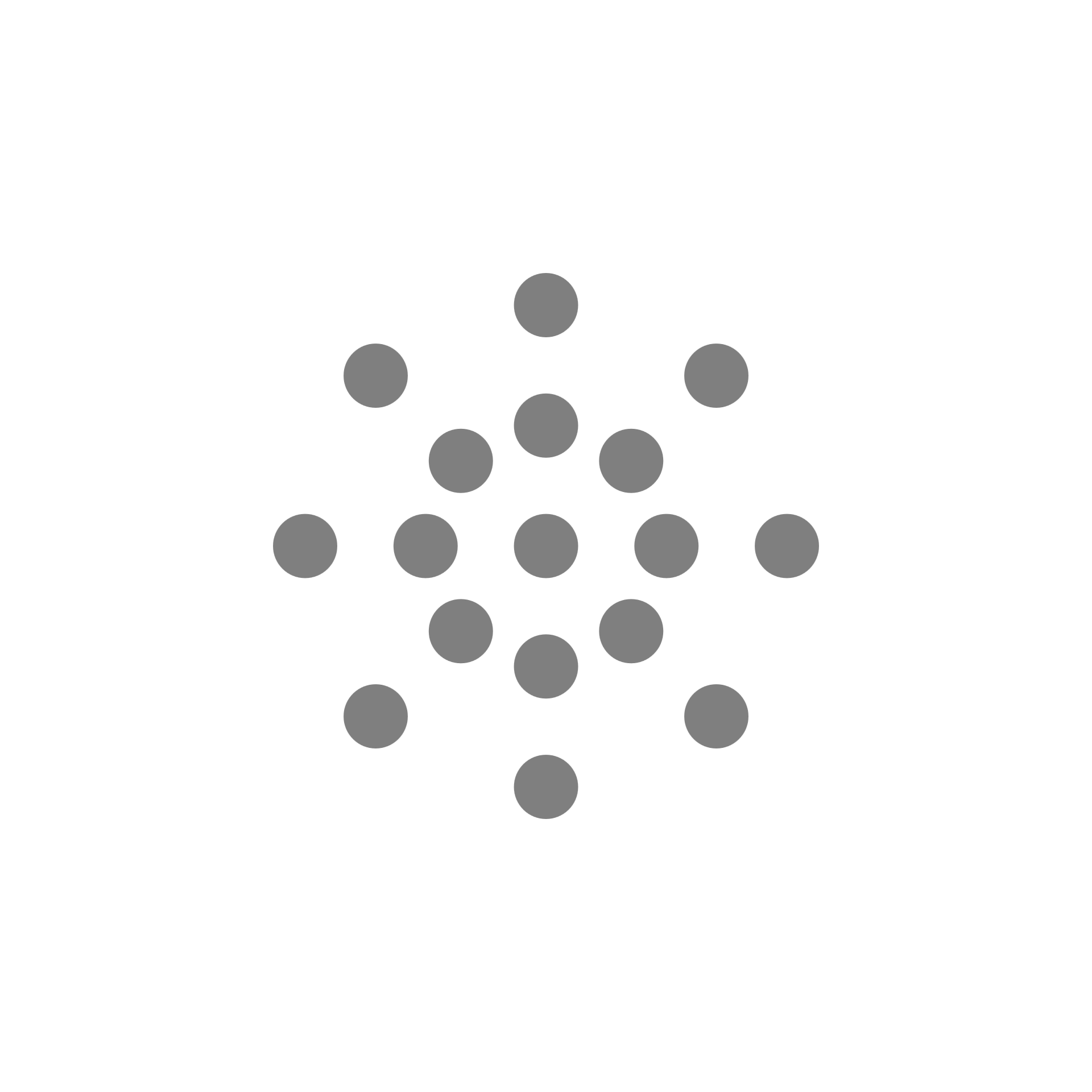 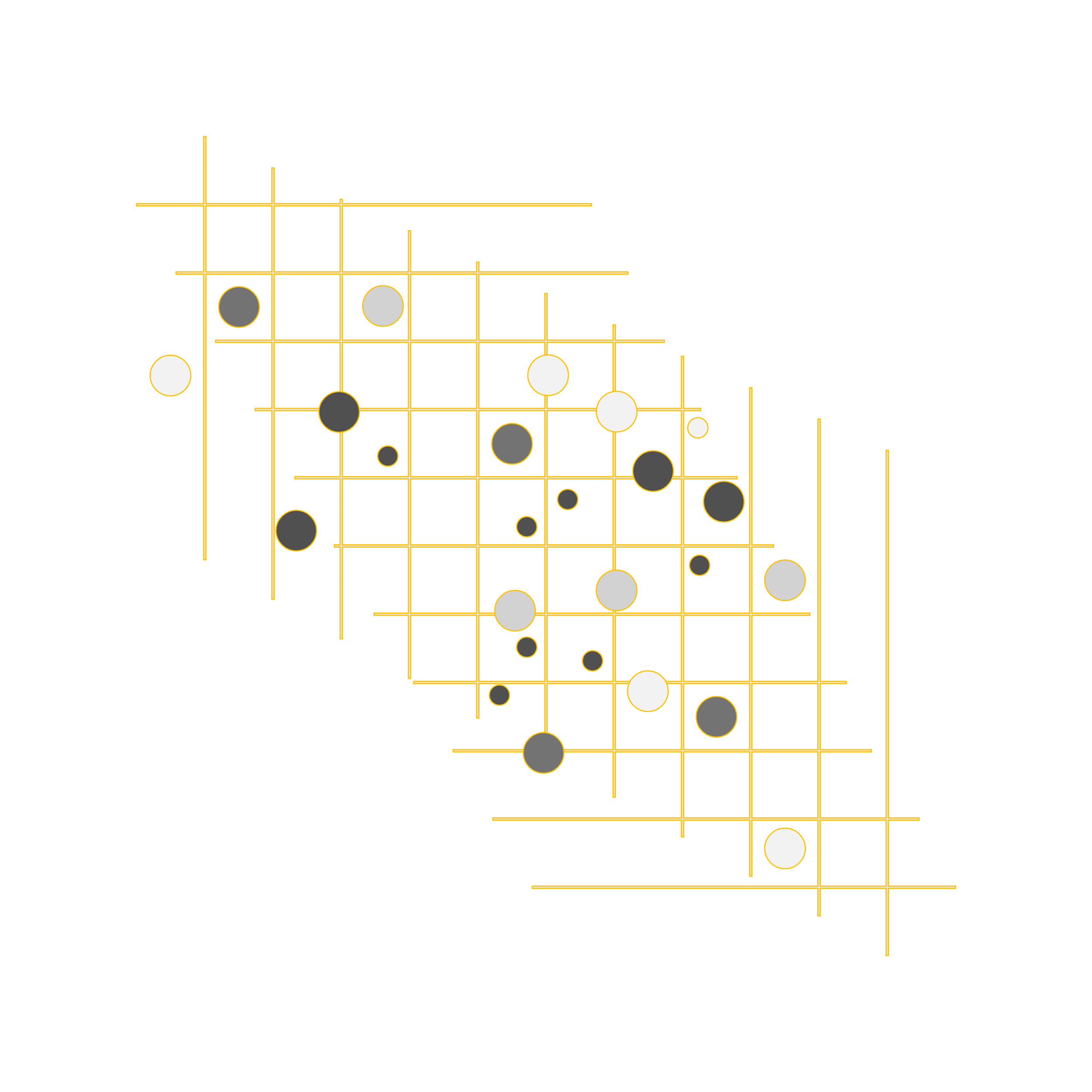 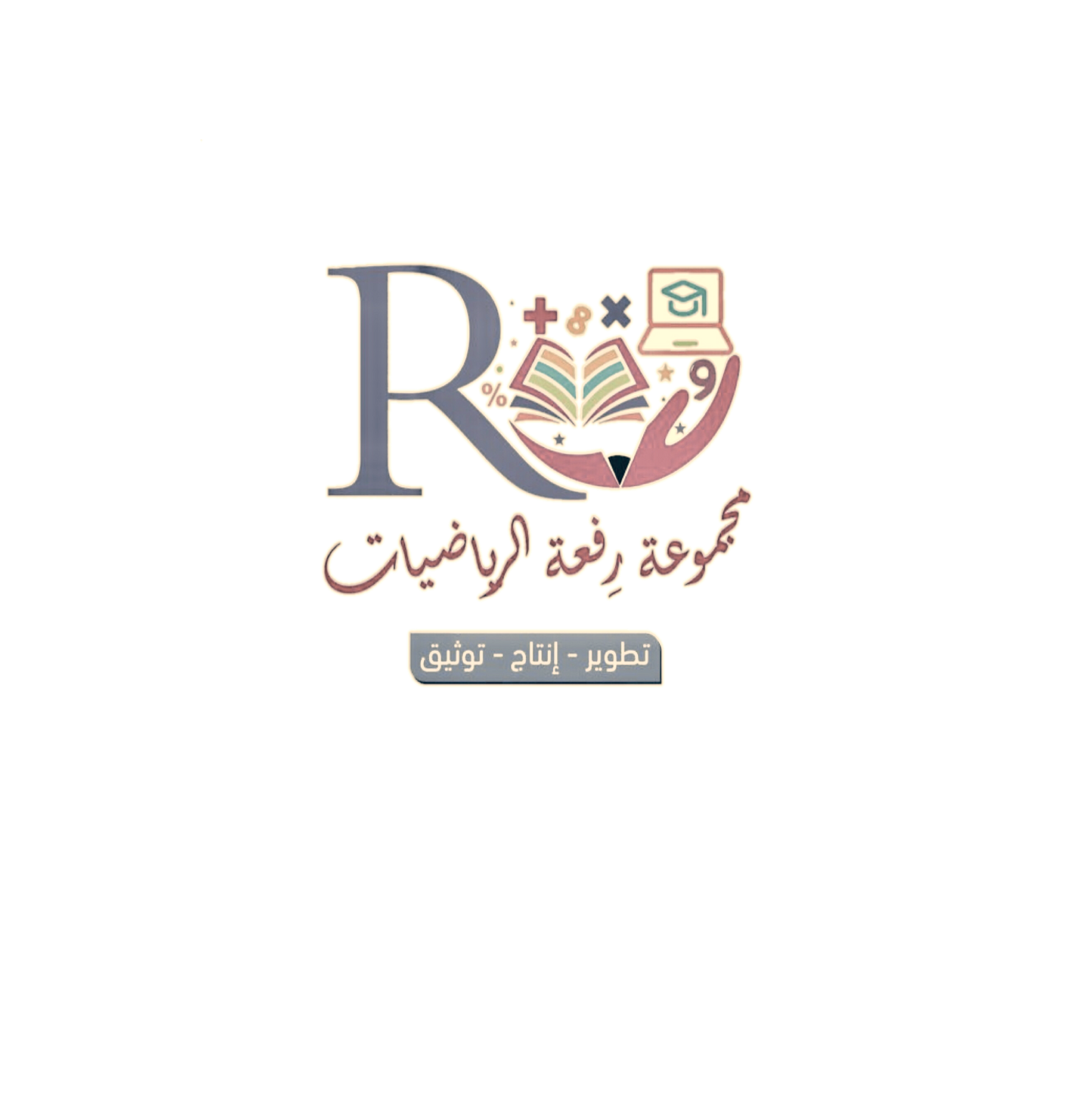 تمثيل الأعداد الصحيحة بيانيًّا
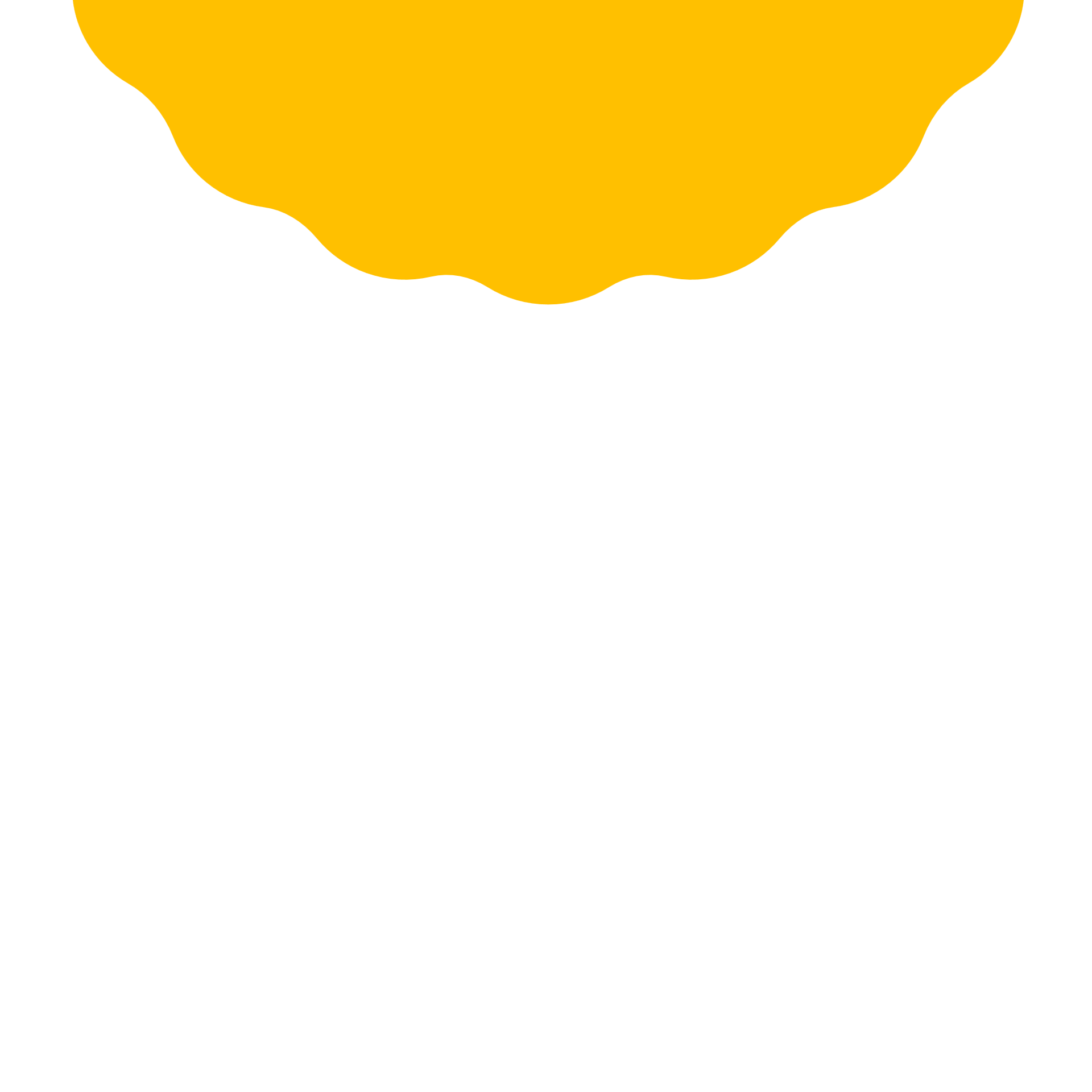 تحقق من فهمك
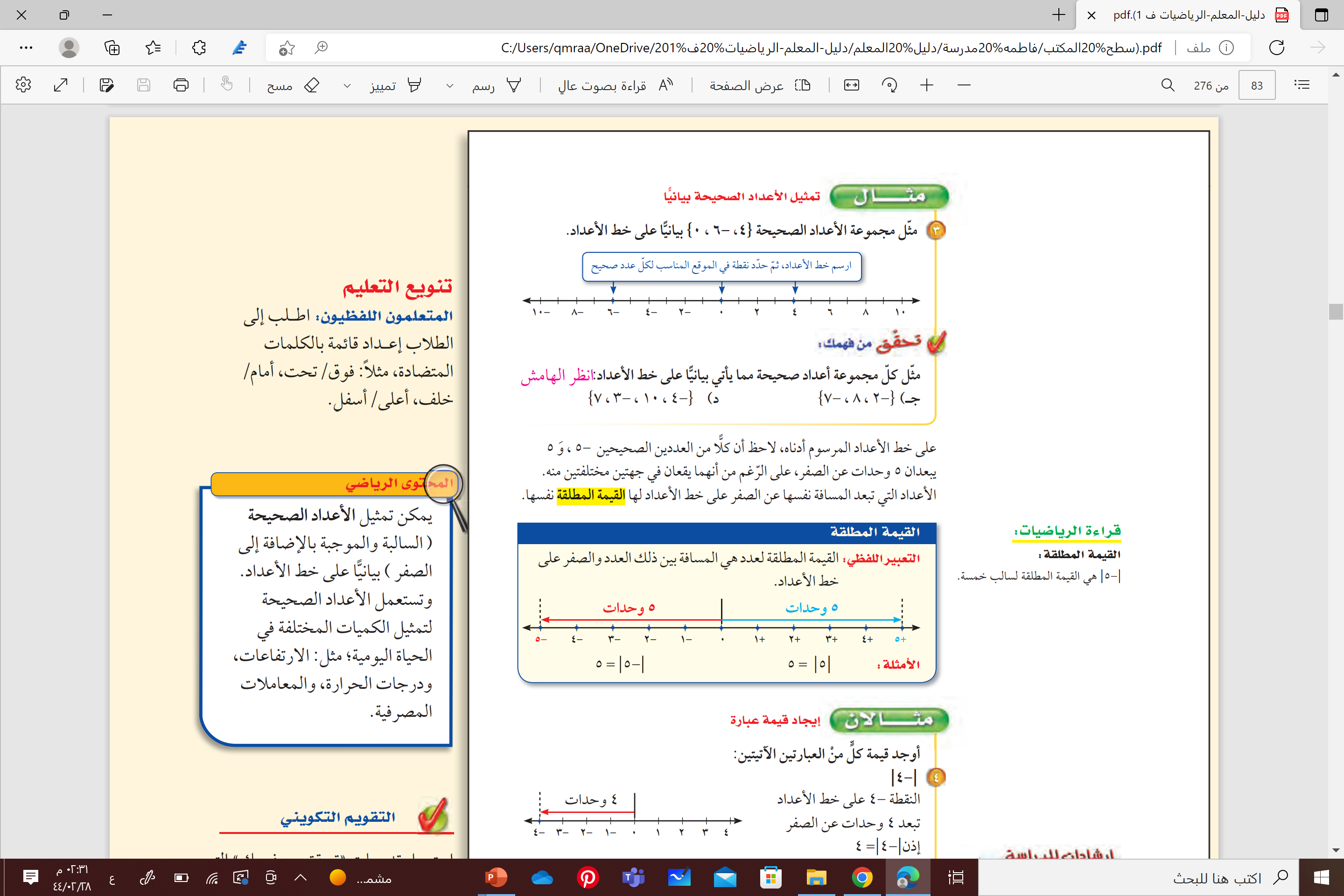 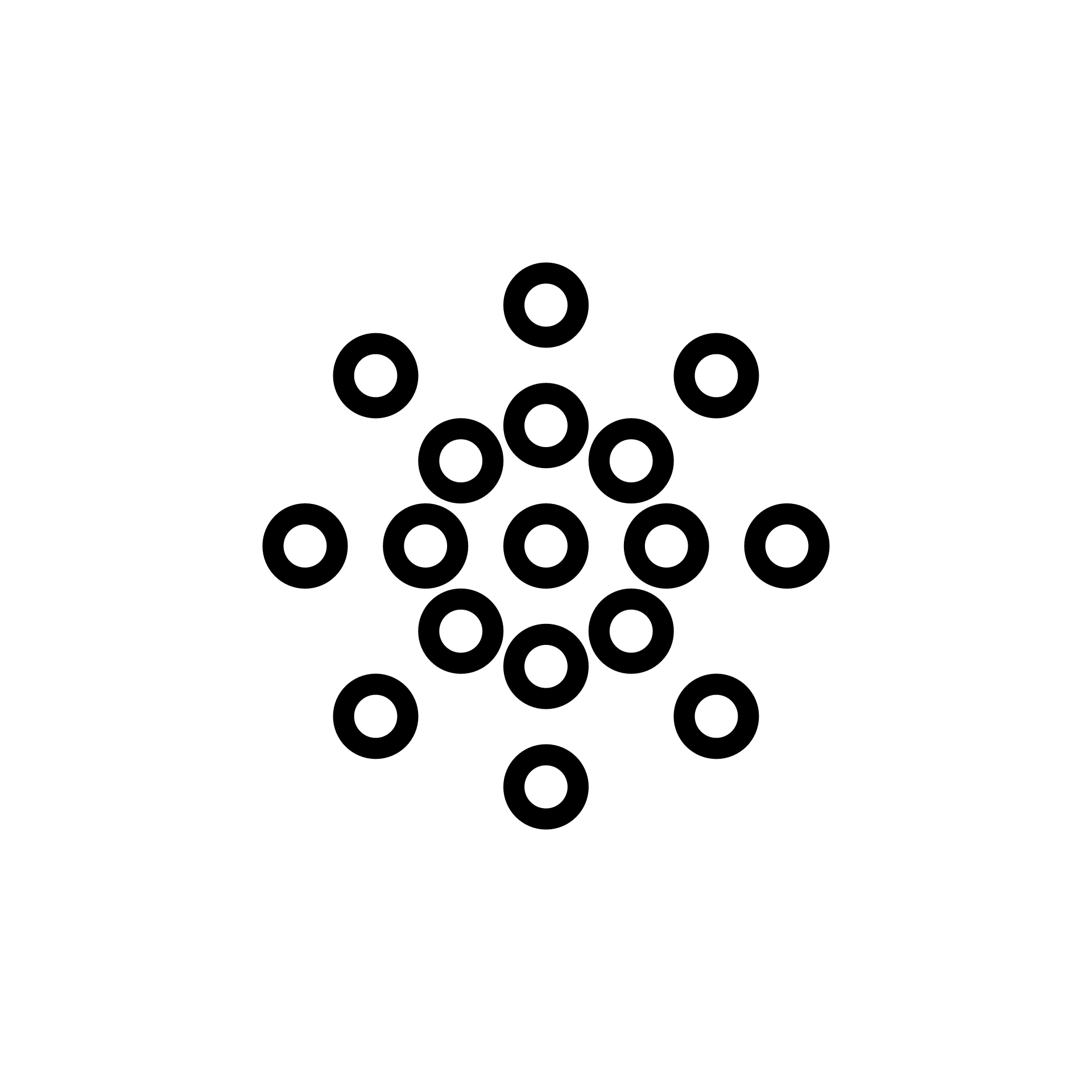 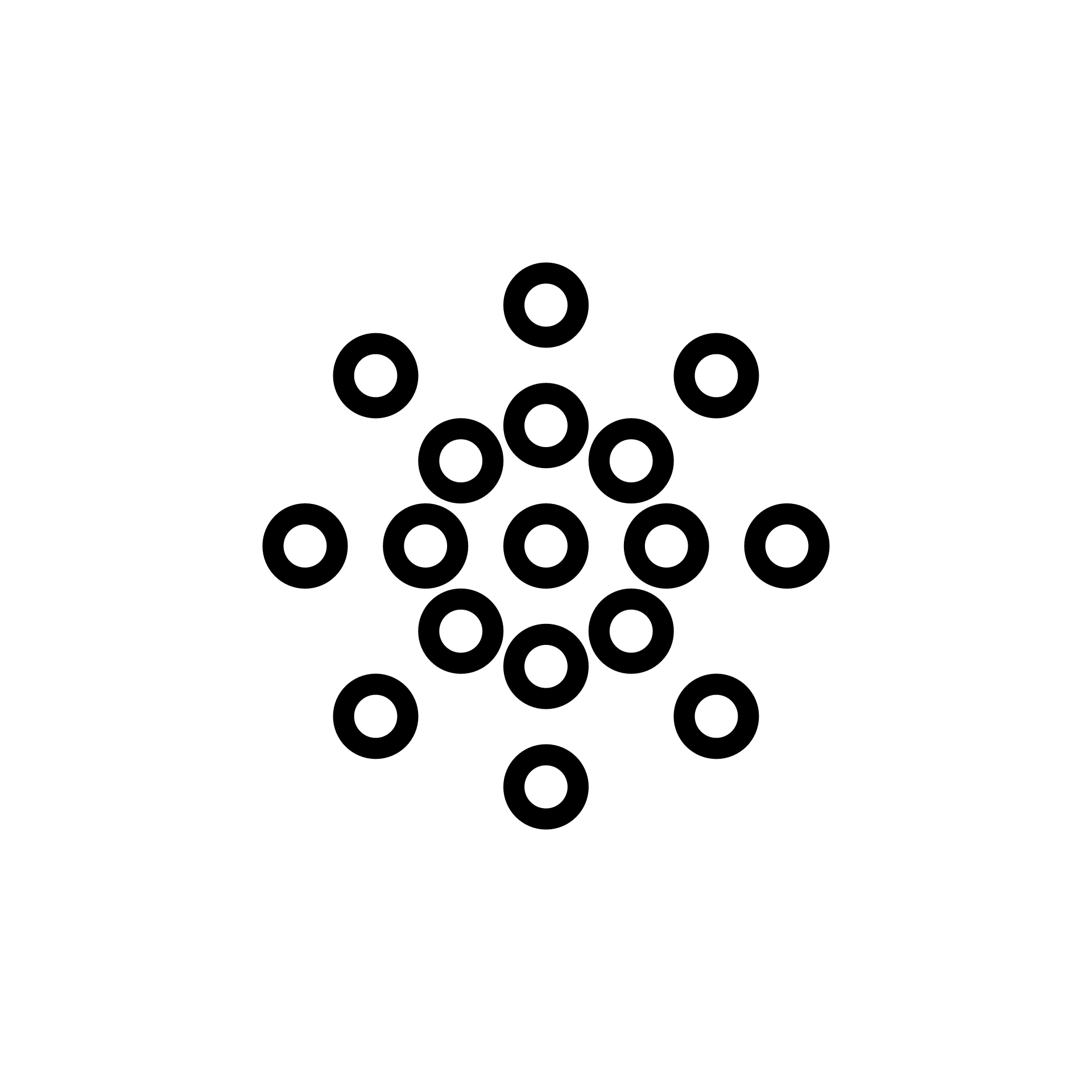 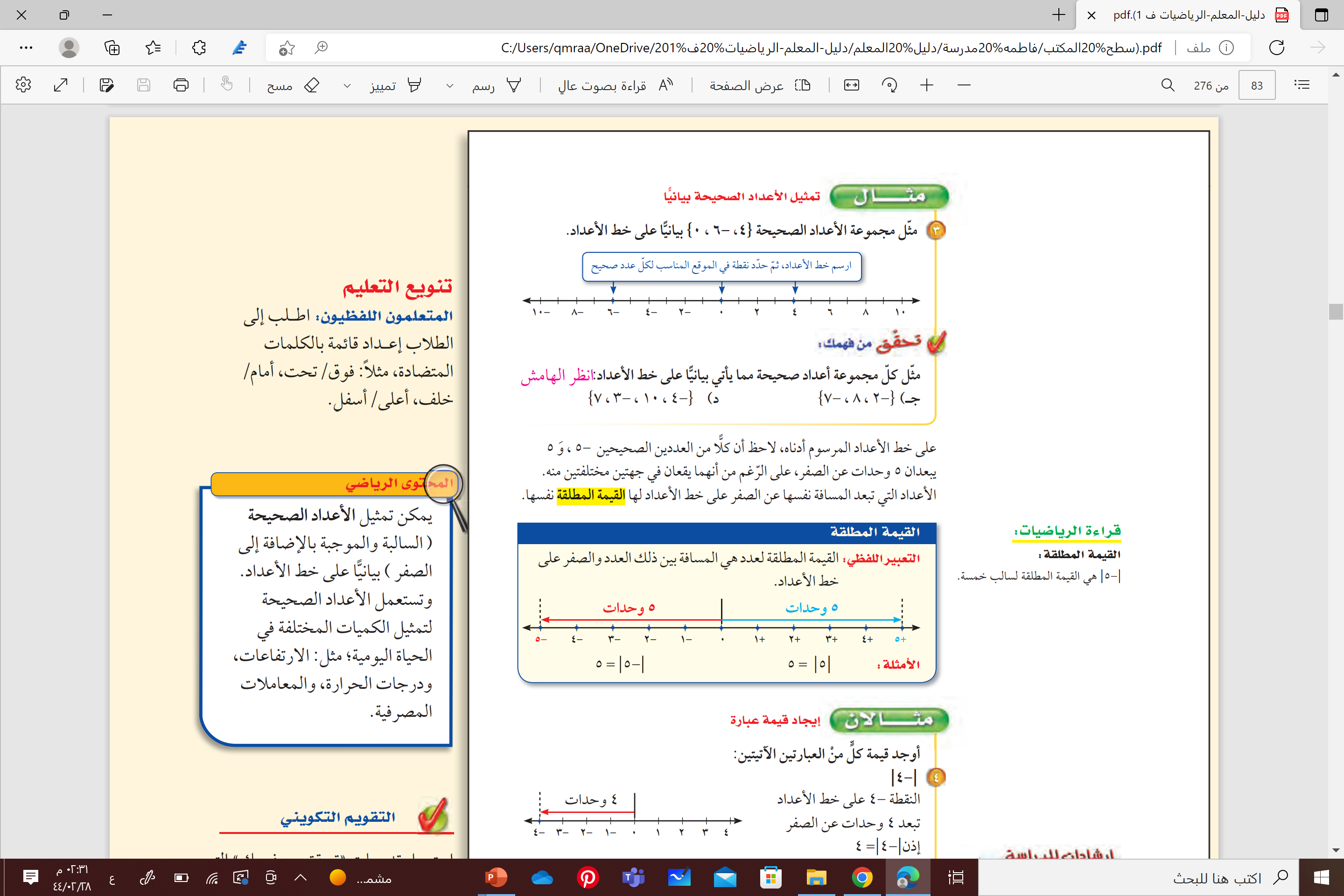 التعلم
الفردي
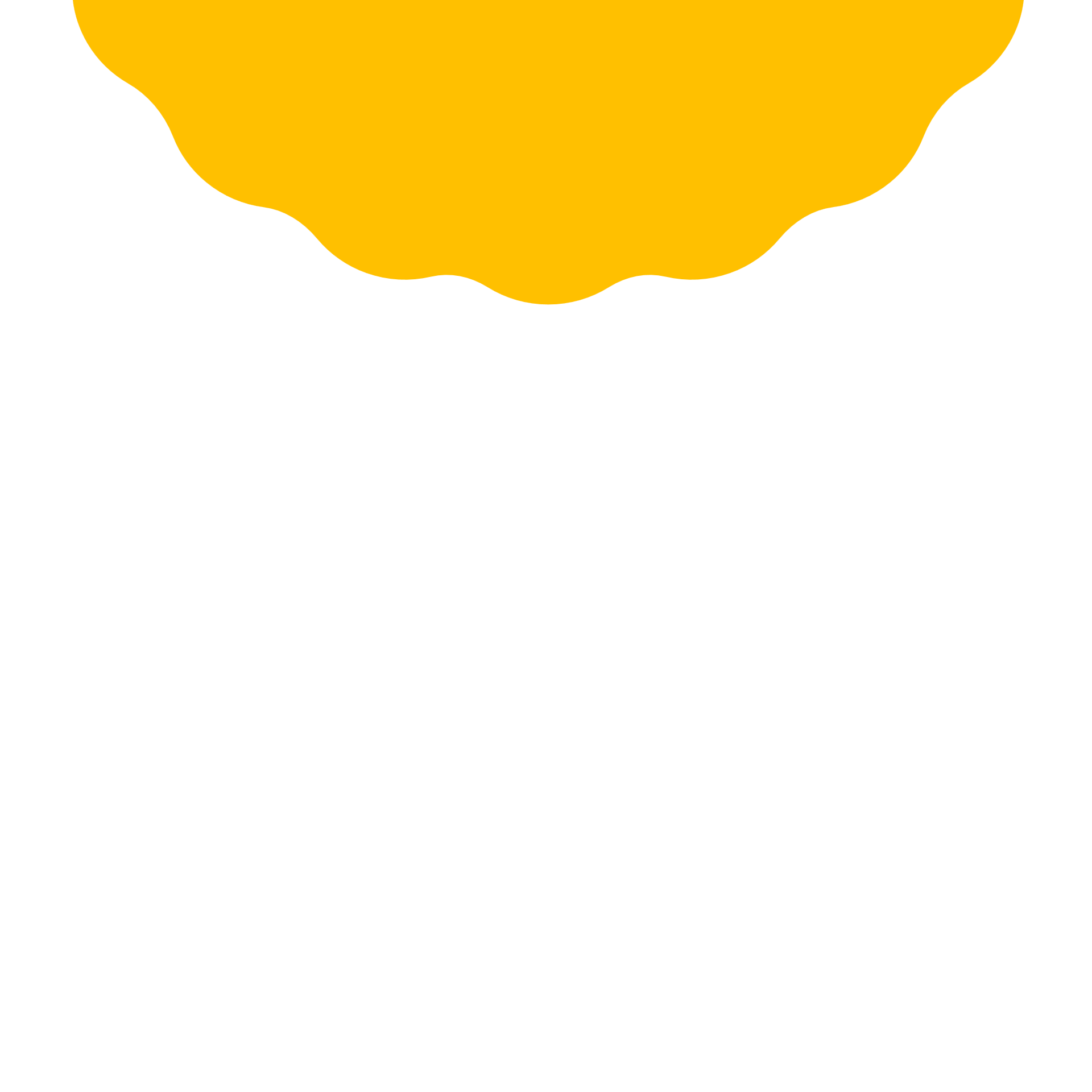 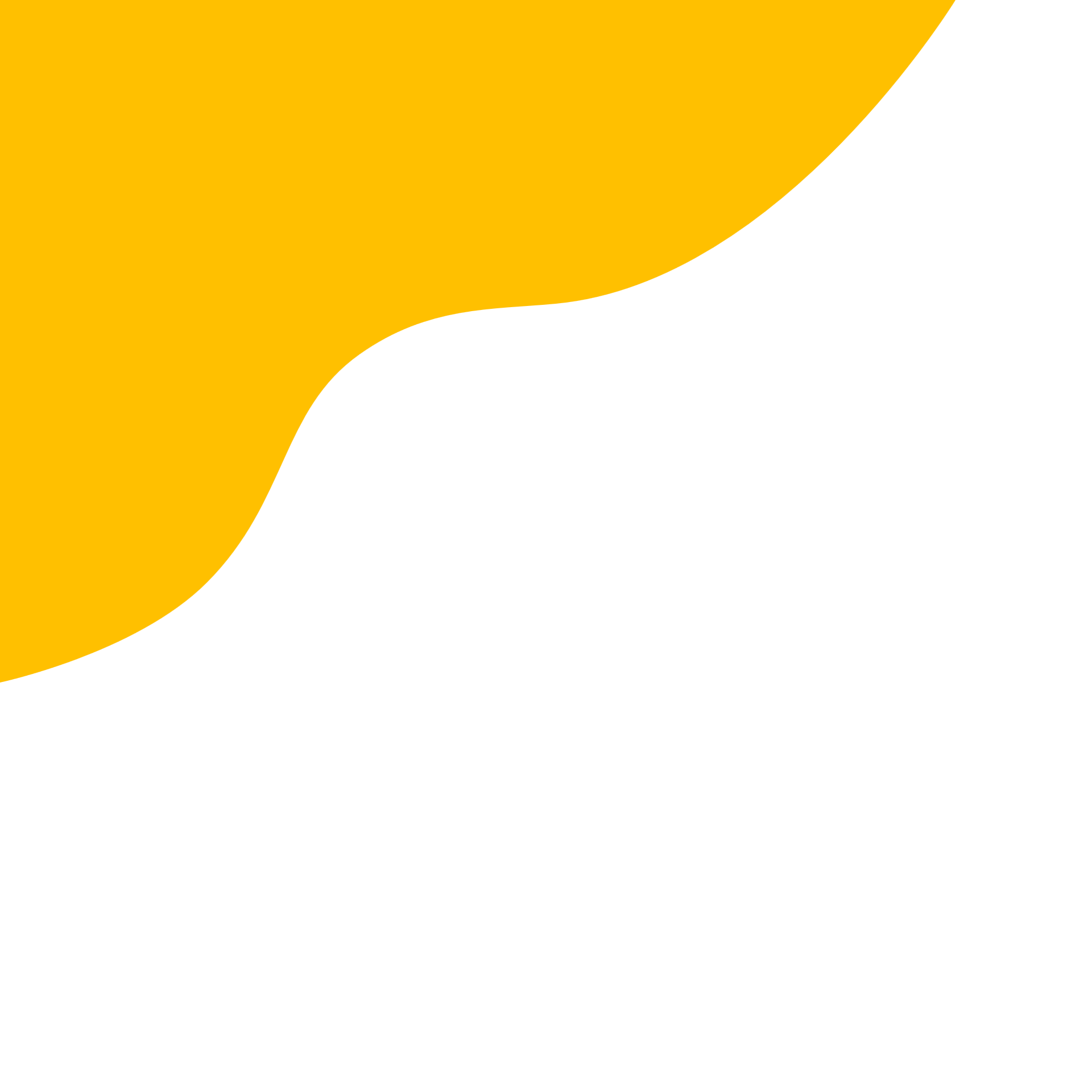 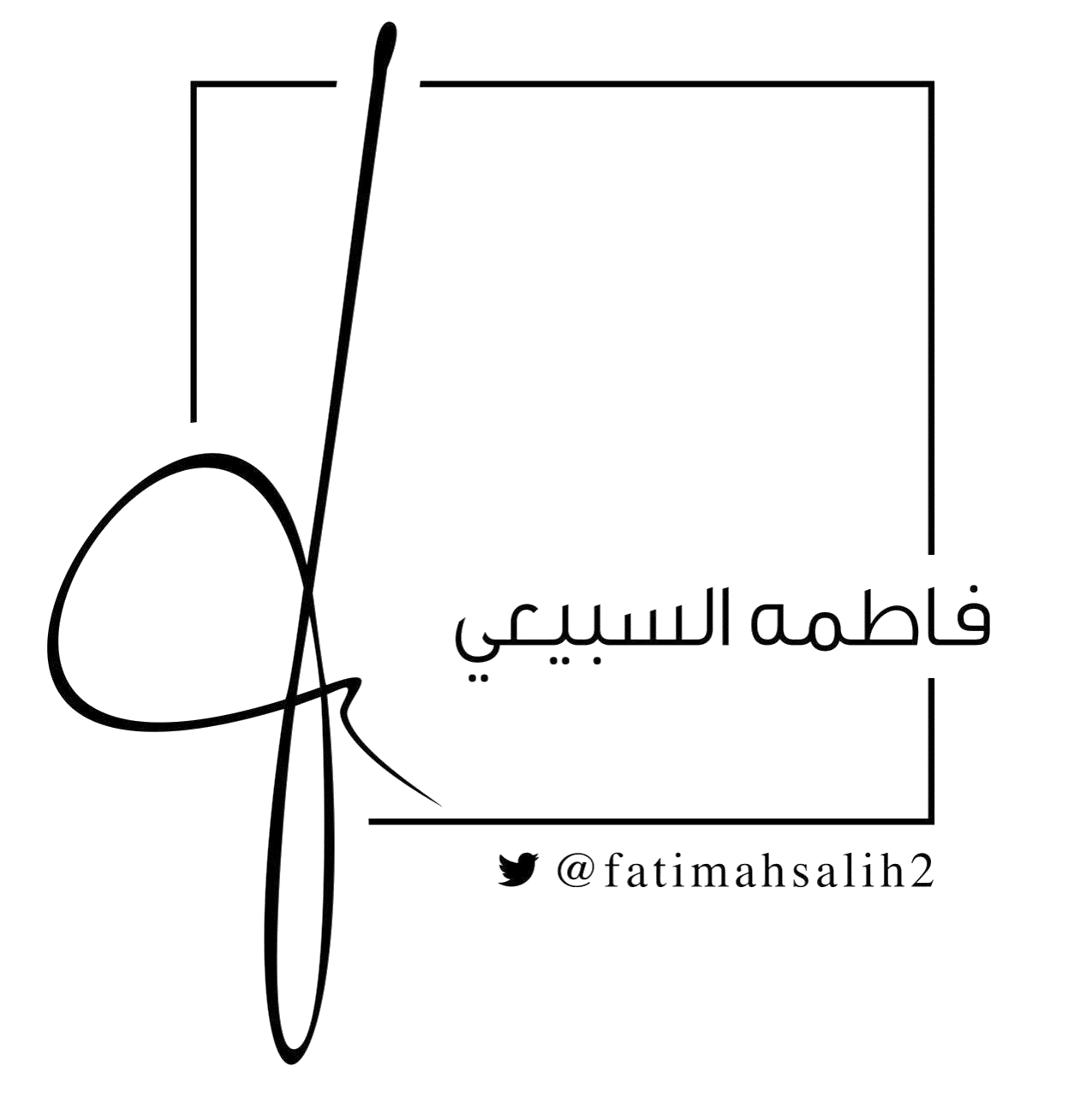 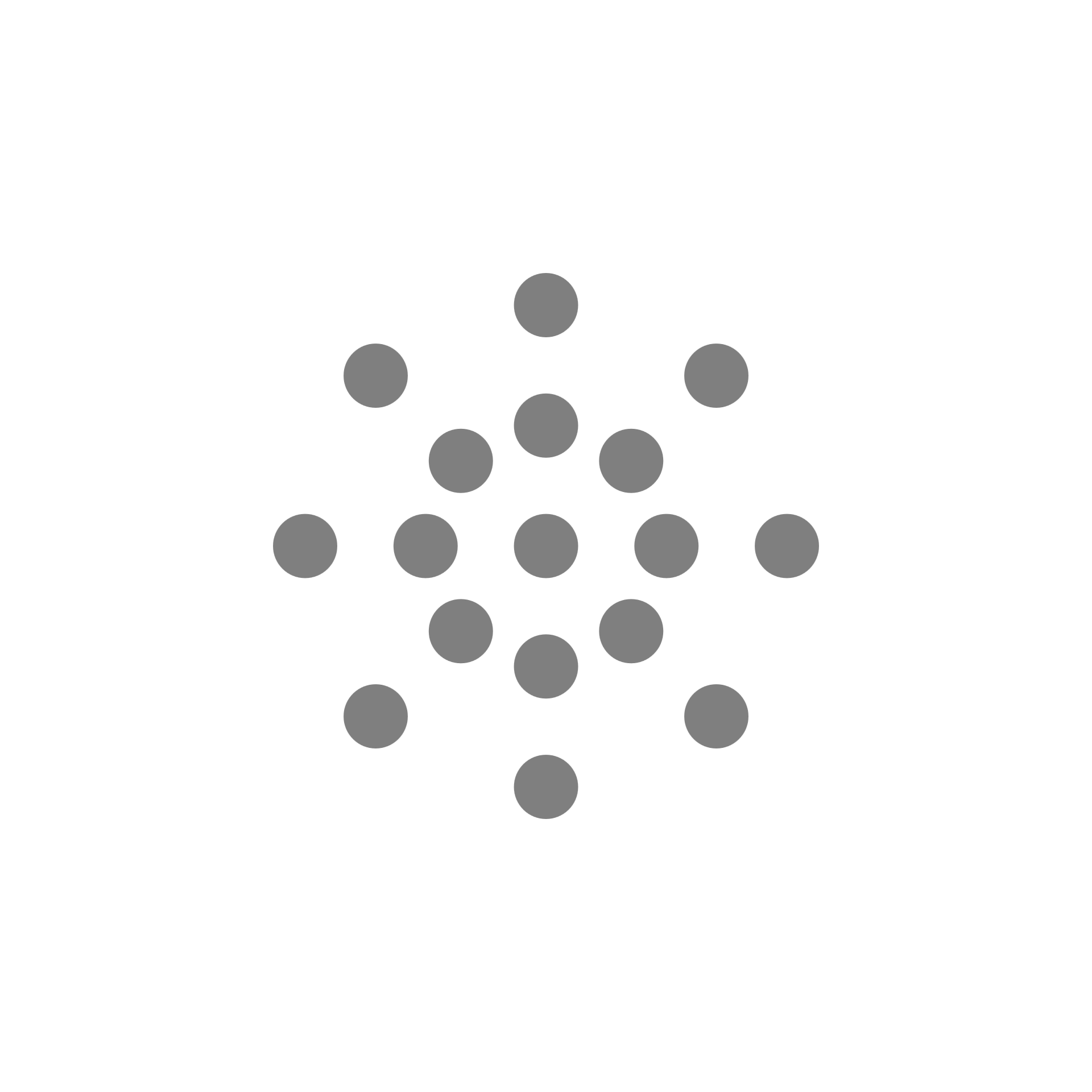 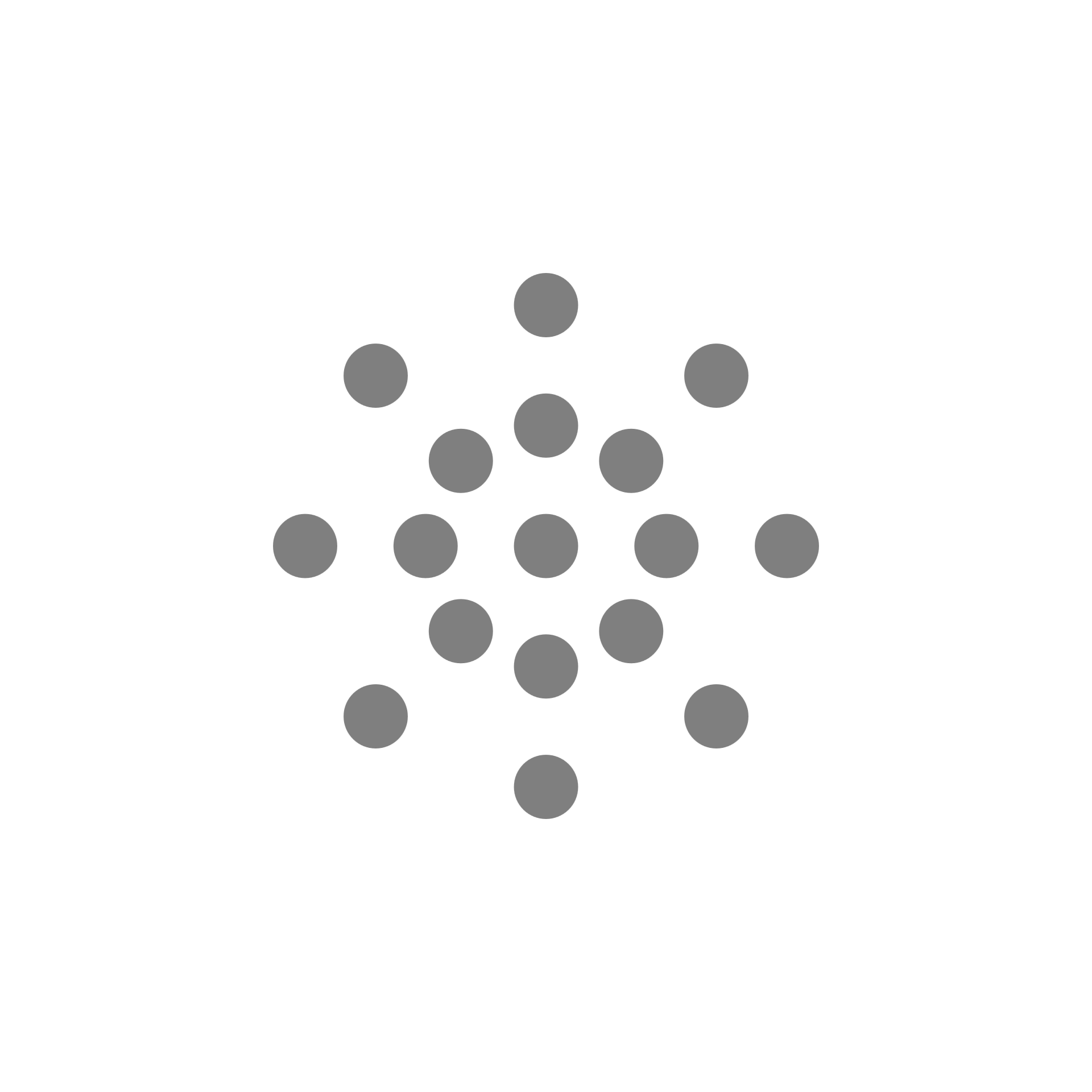 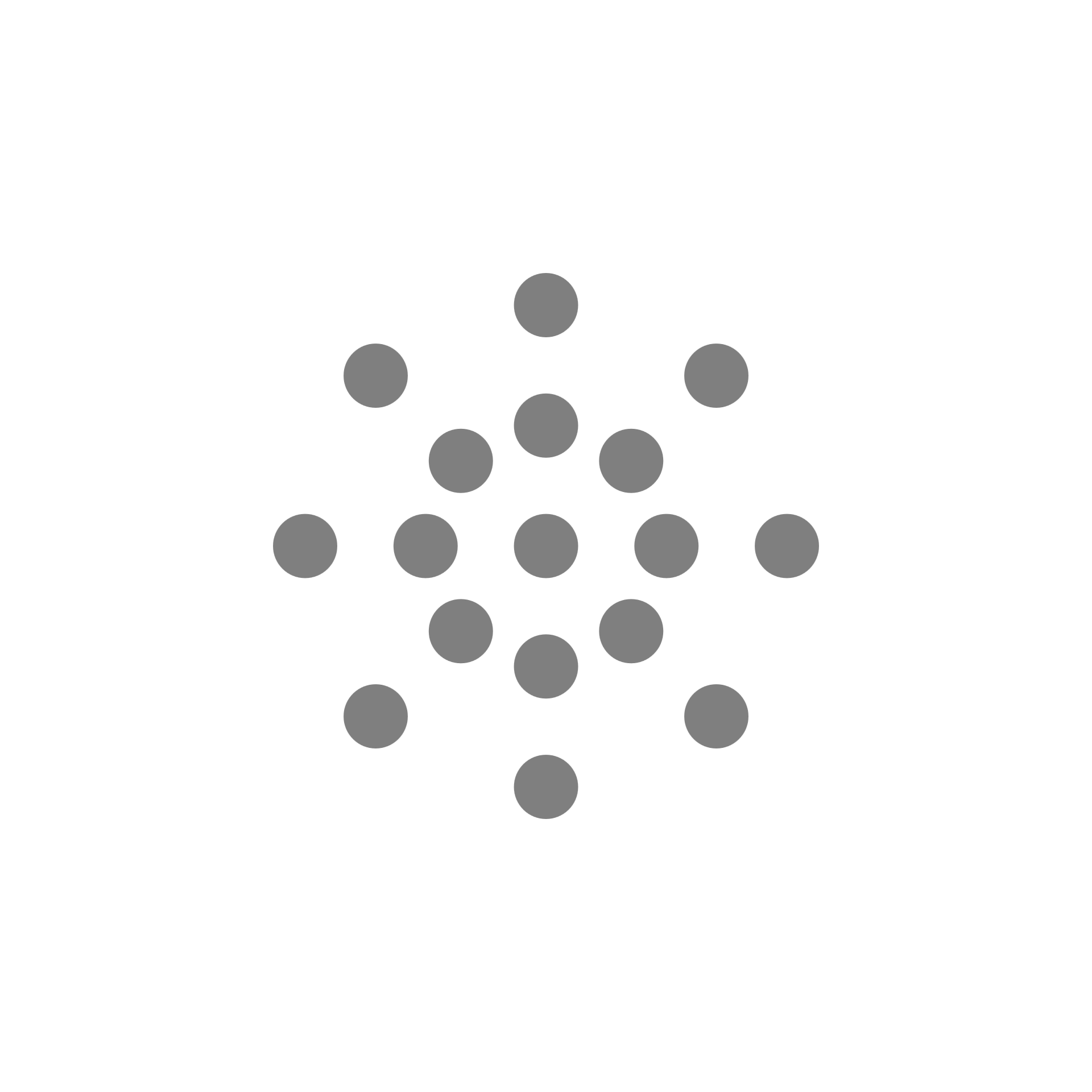 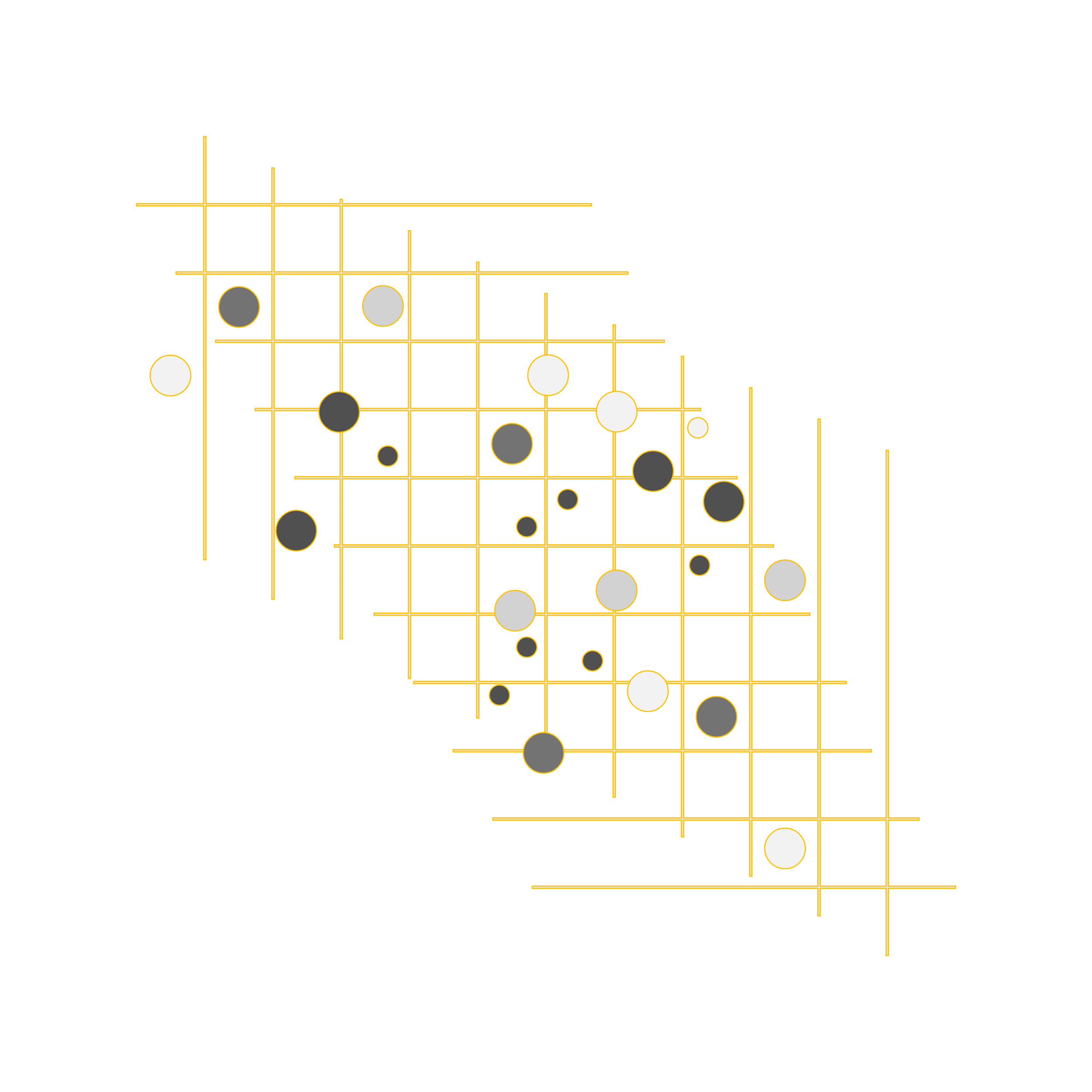 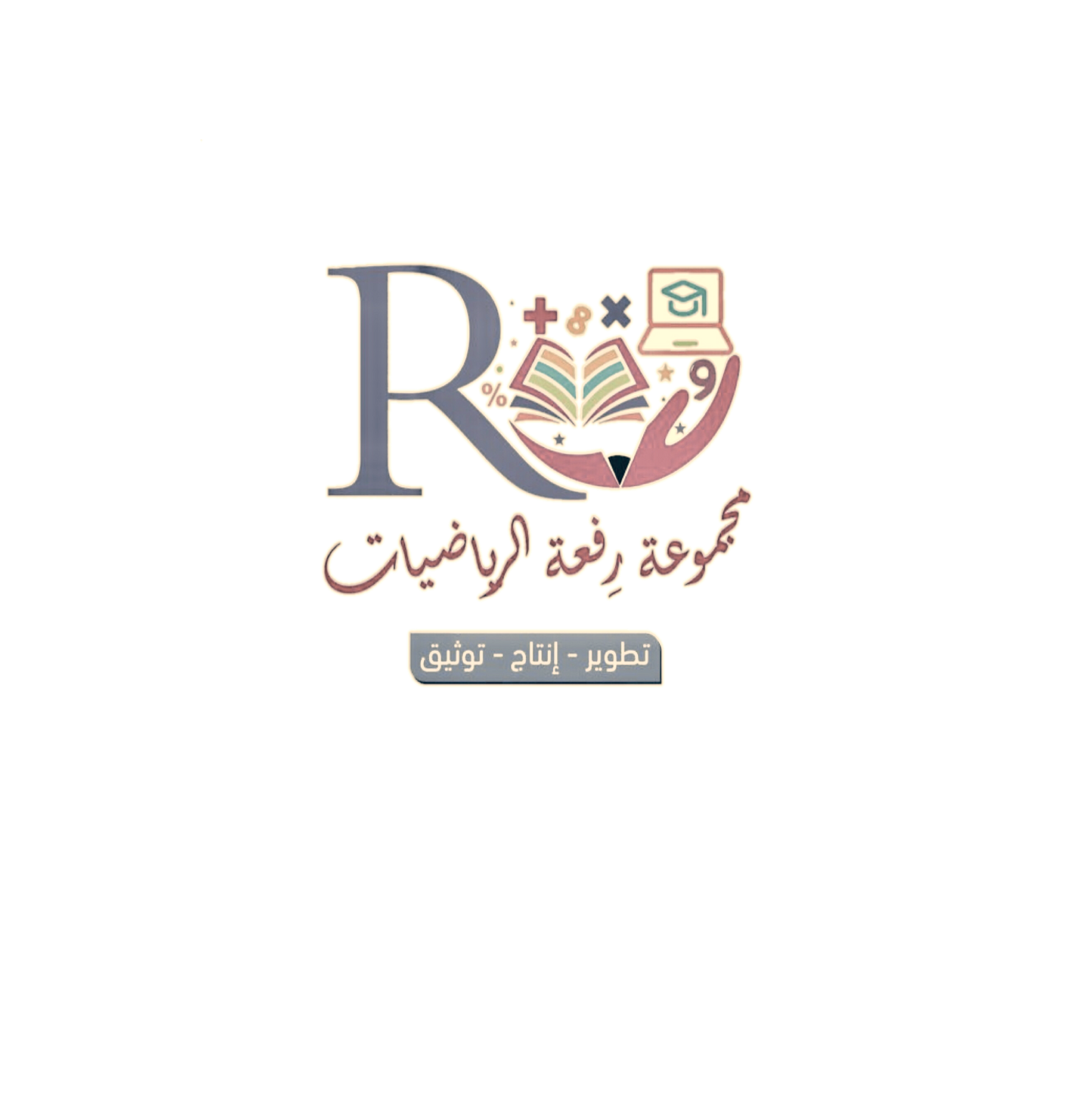 يقال عن الصعود 
الله أكبر
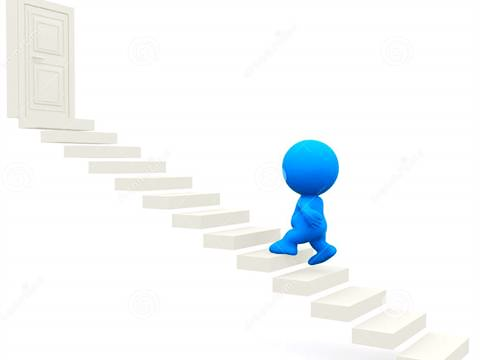 صف علاقة الأعداد الصحيحة بالصورة التي أمامك ؟
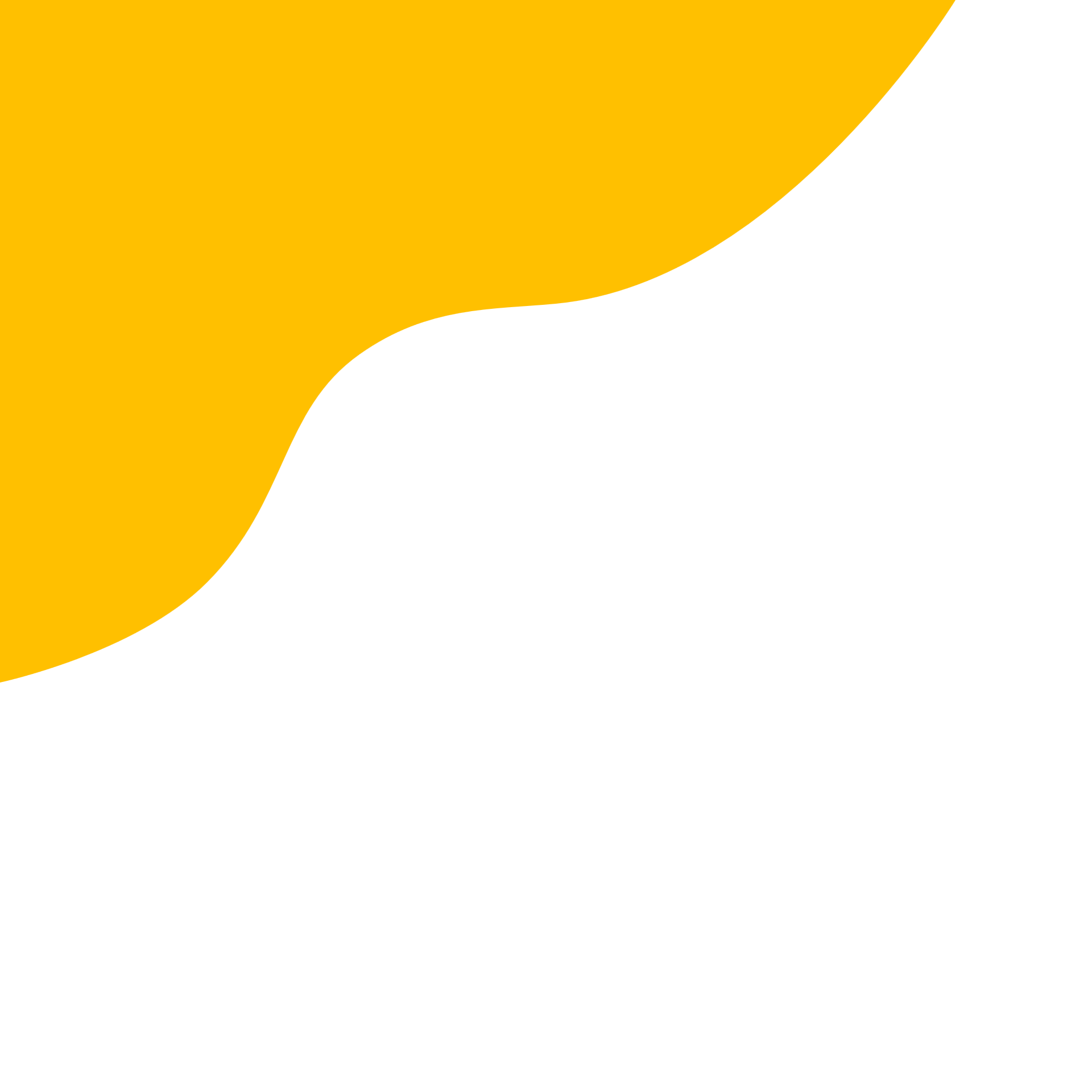 يقال عند النزول
سبحان الله
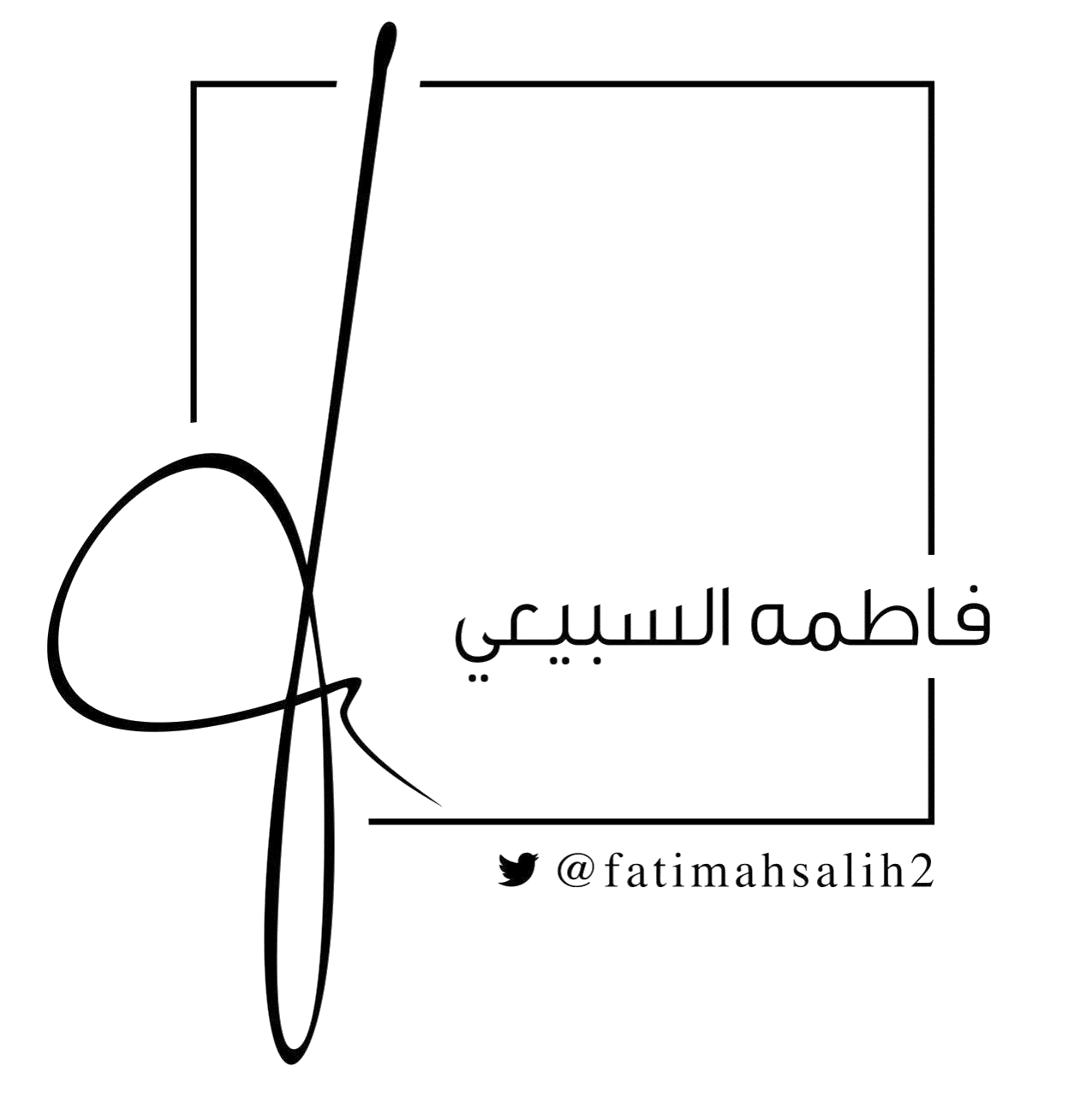 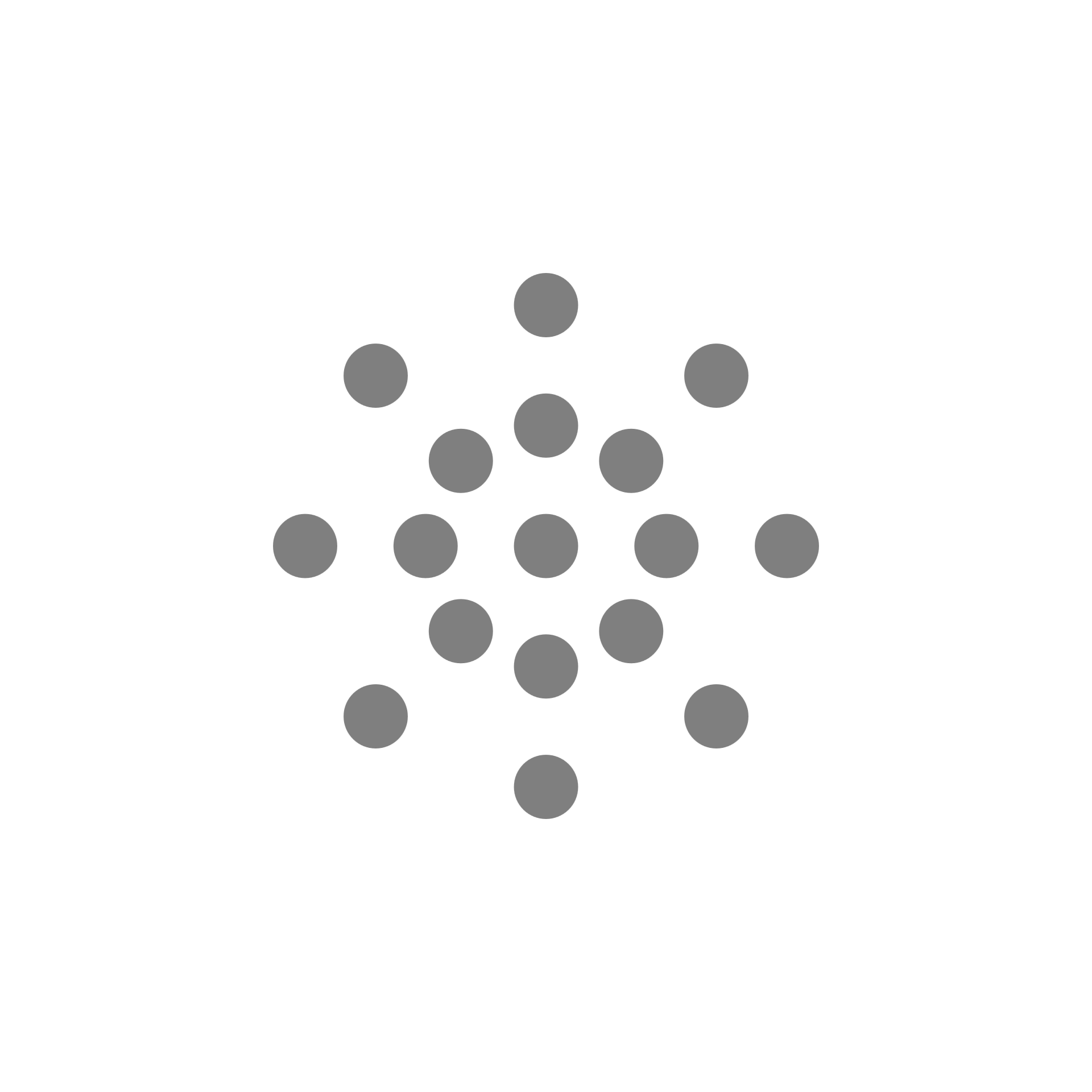 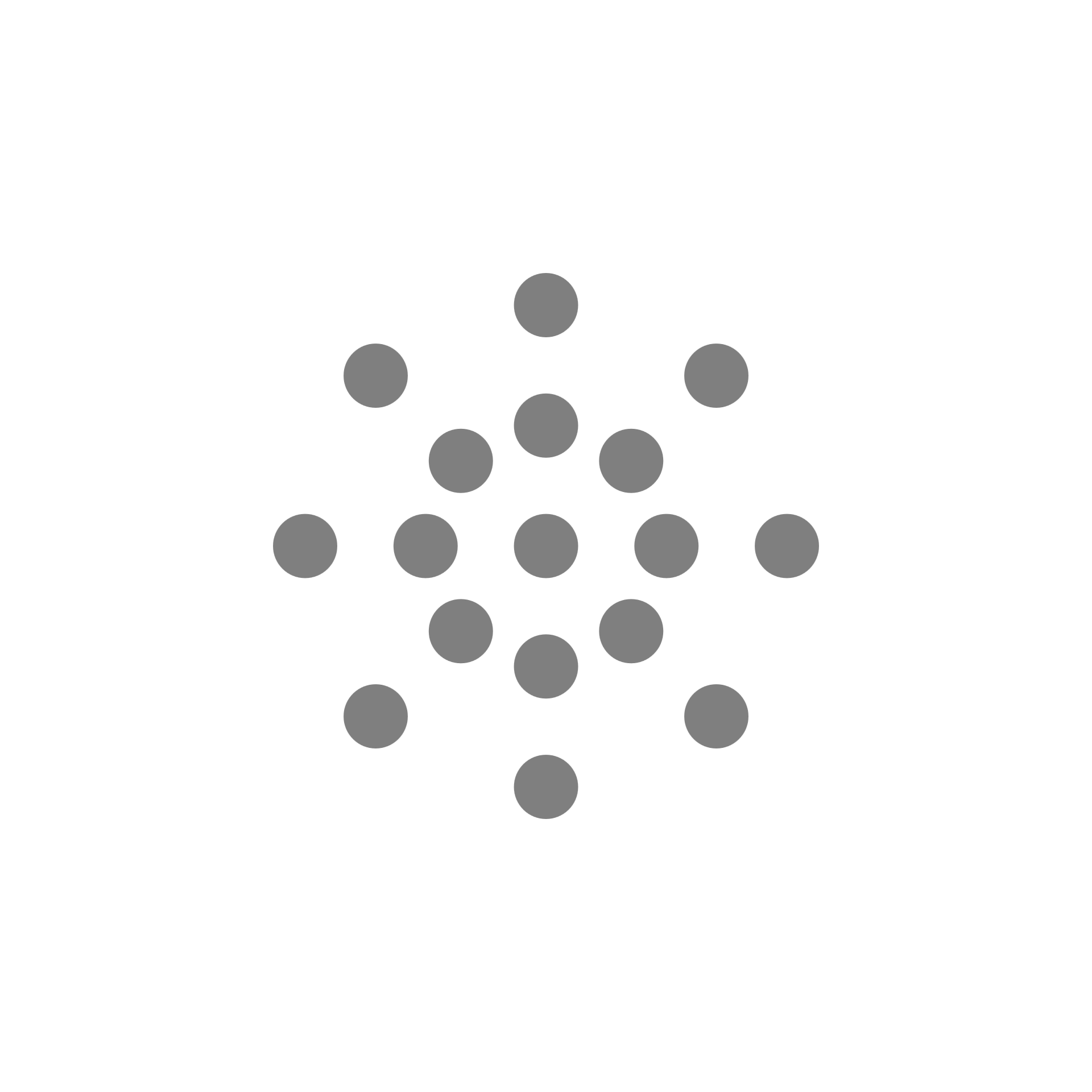 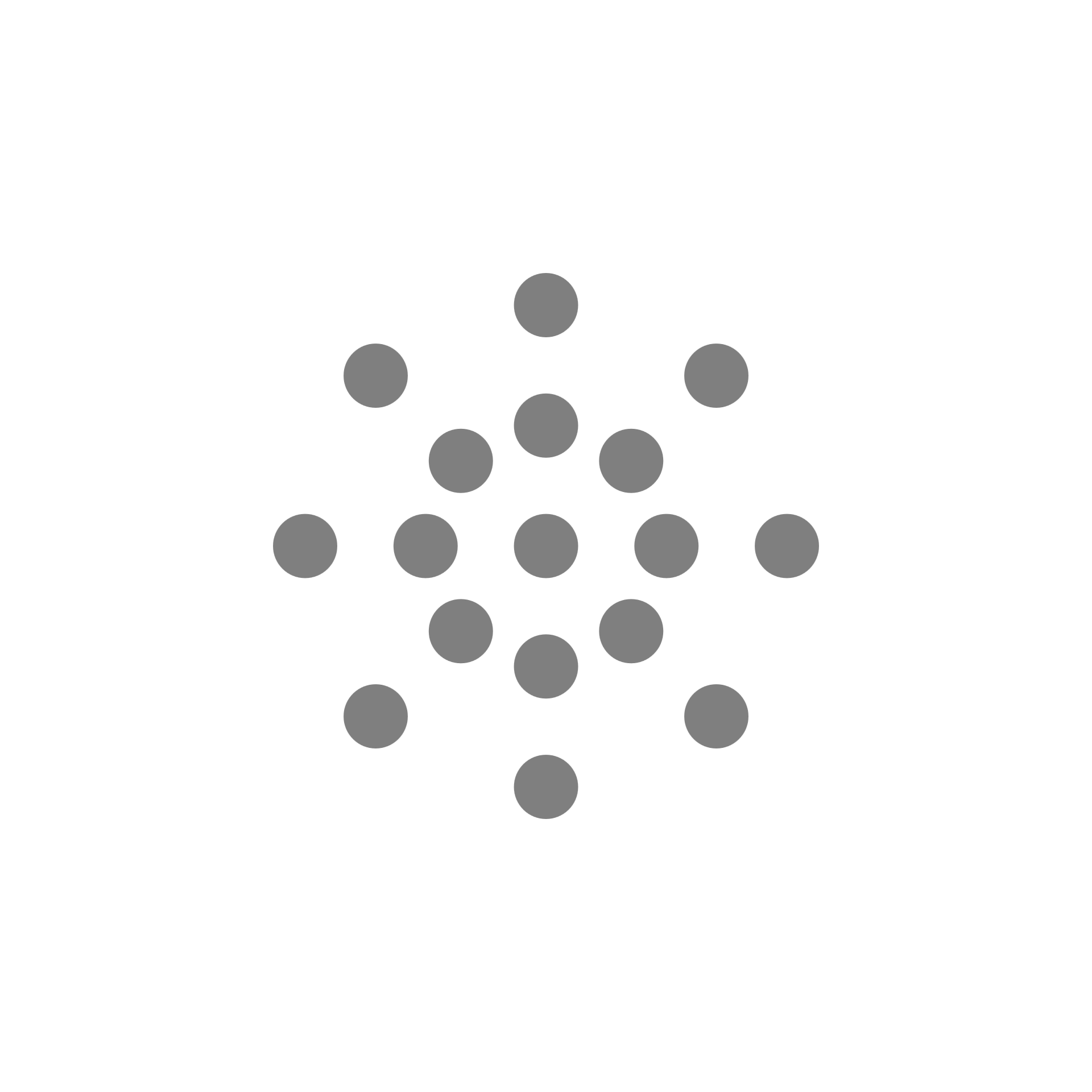 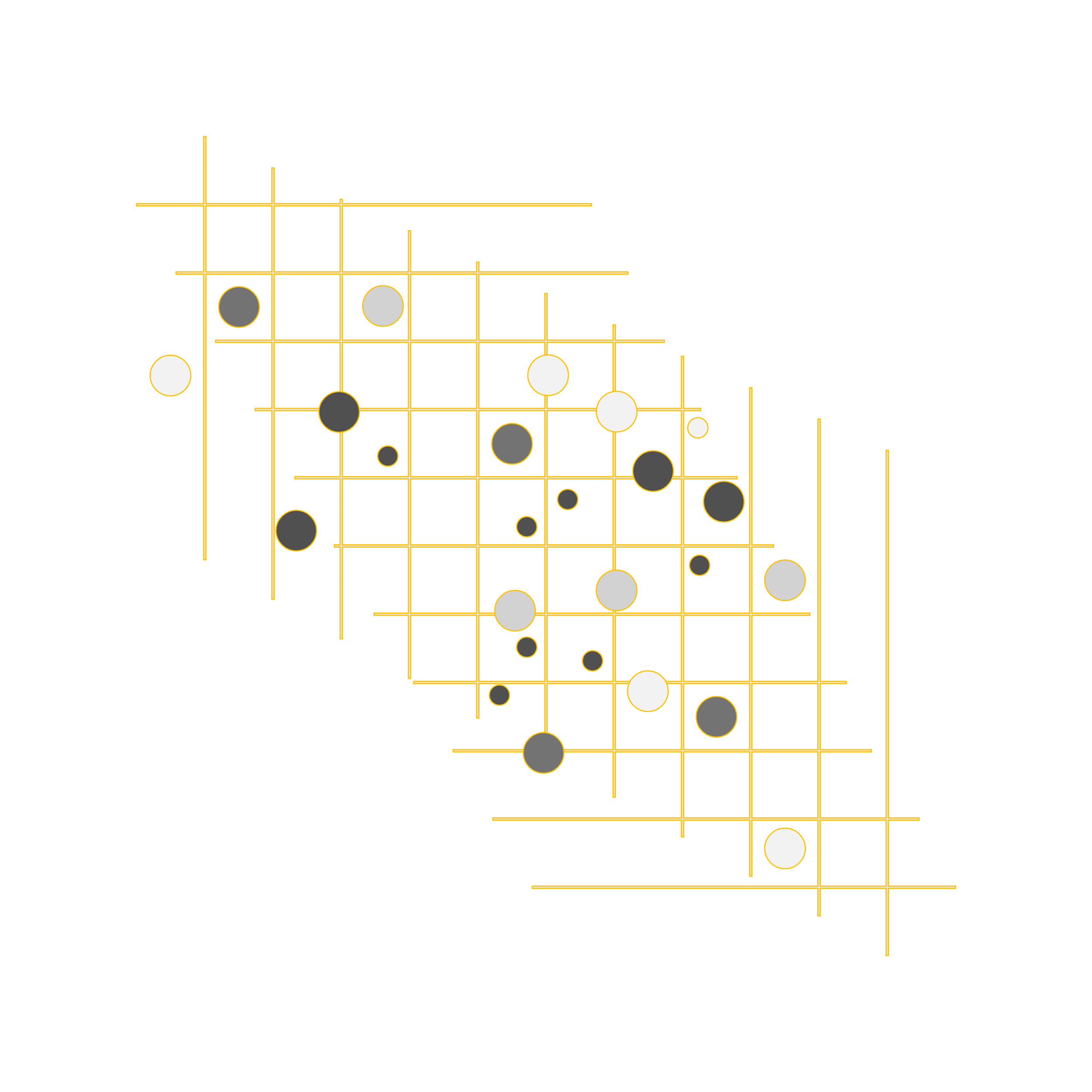 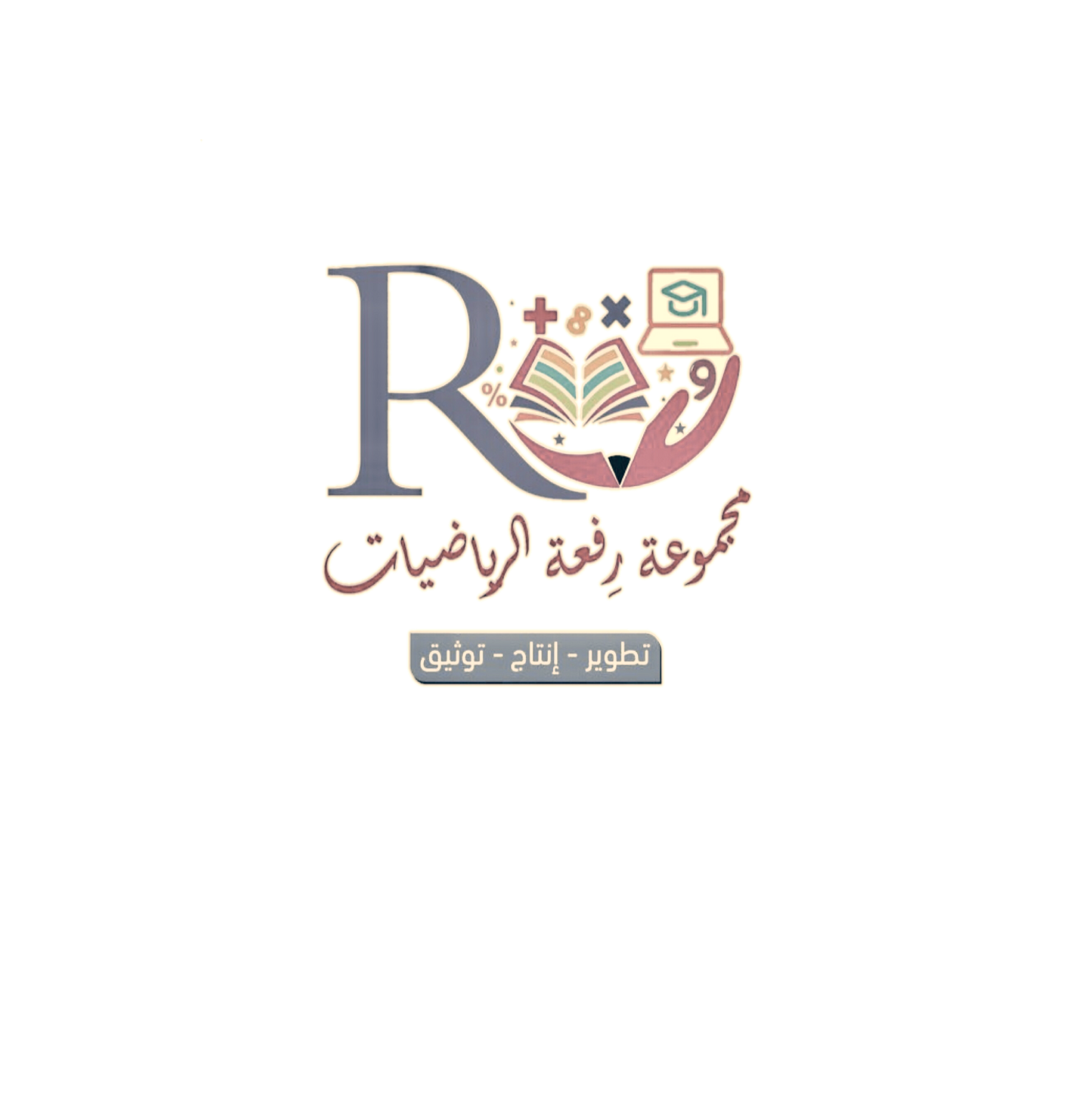 القيمة المطلقة
القيمة المطلقة لعدد هي المسافة بين ذلك العدد والصفر على خط الأعداد
القيمة المطلقة للعدد -5
القيمة المطلقة للعدد 5
0
5
1
2
4
6
-1
3
-5
-6
-4
-2
-3
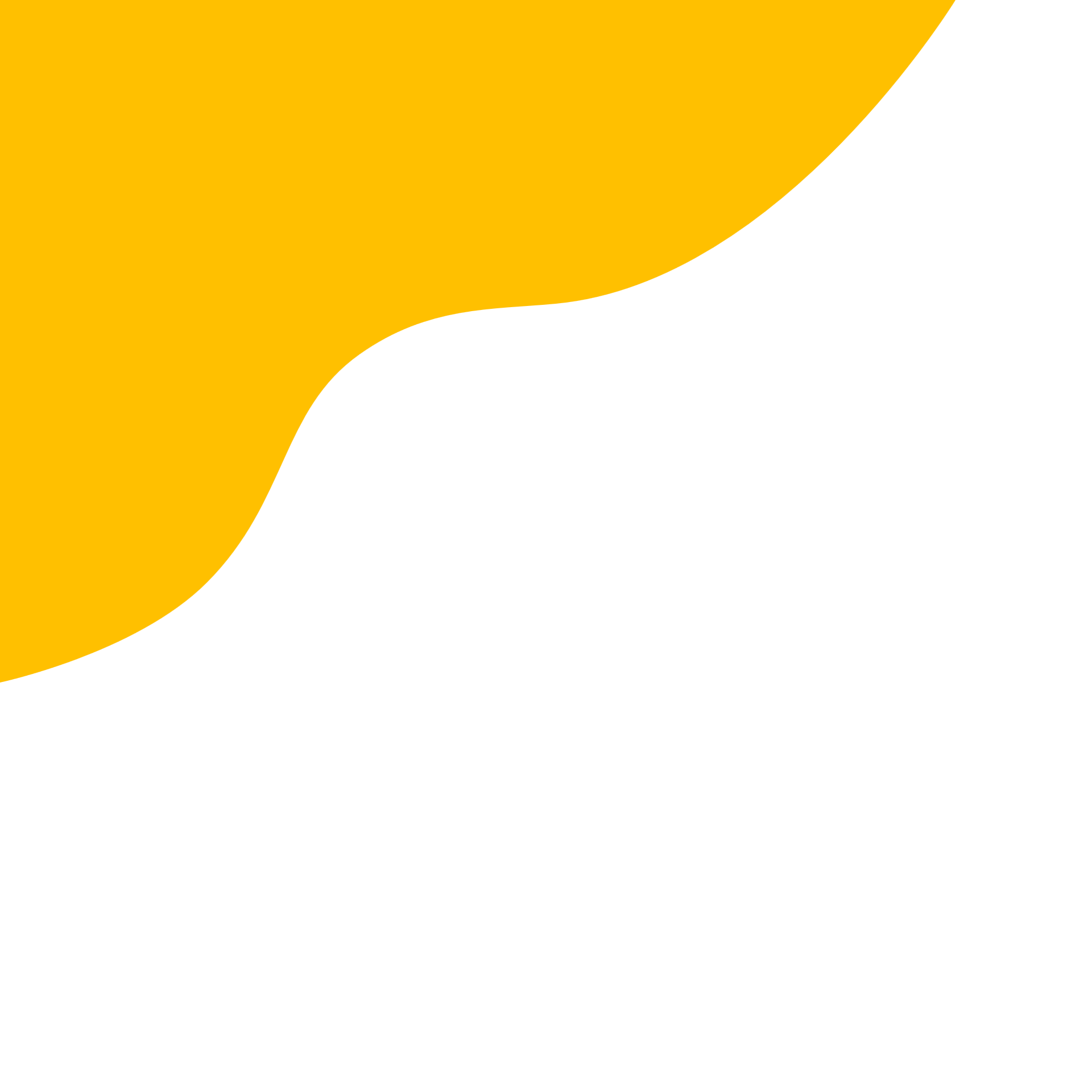 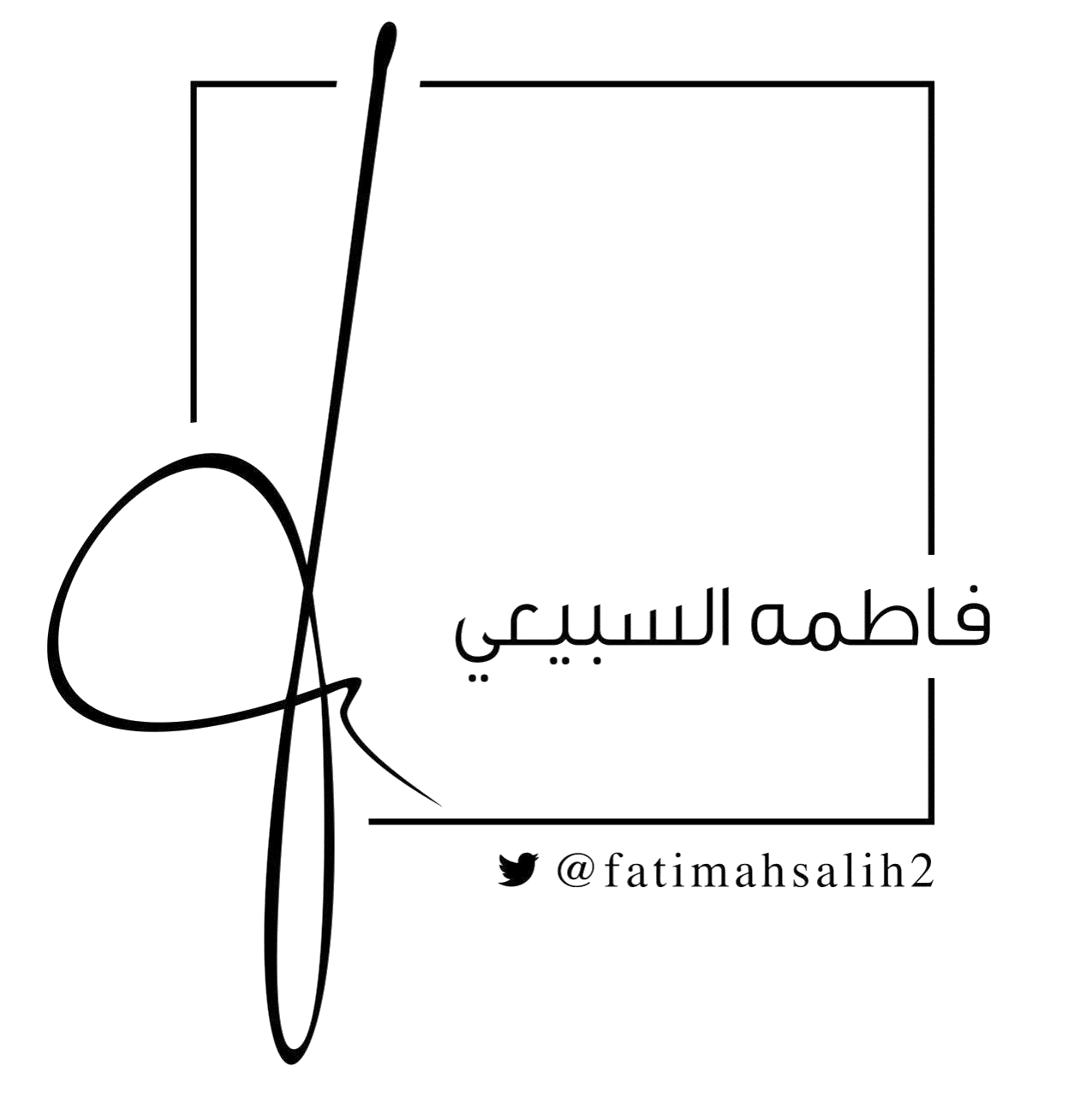 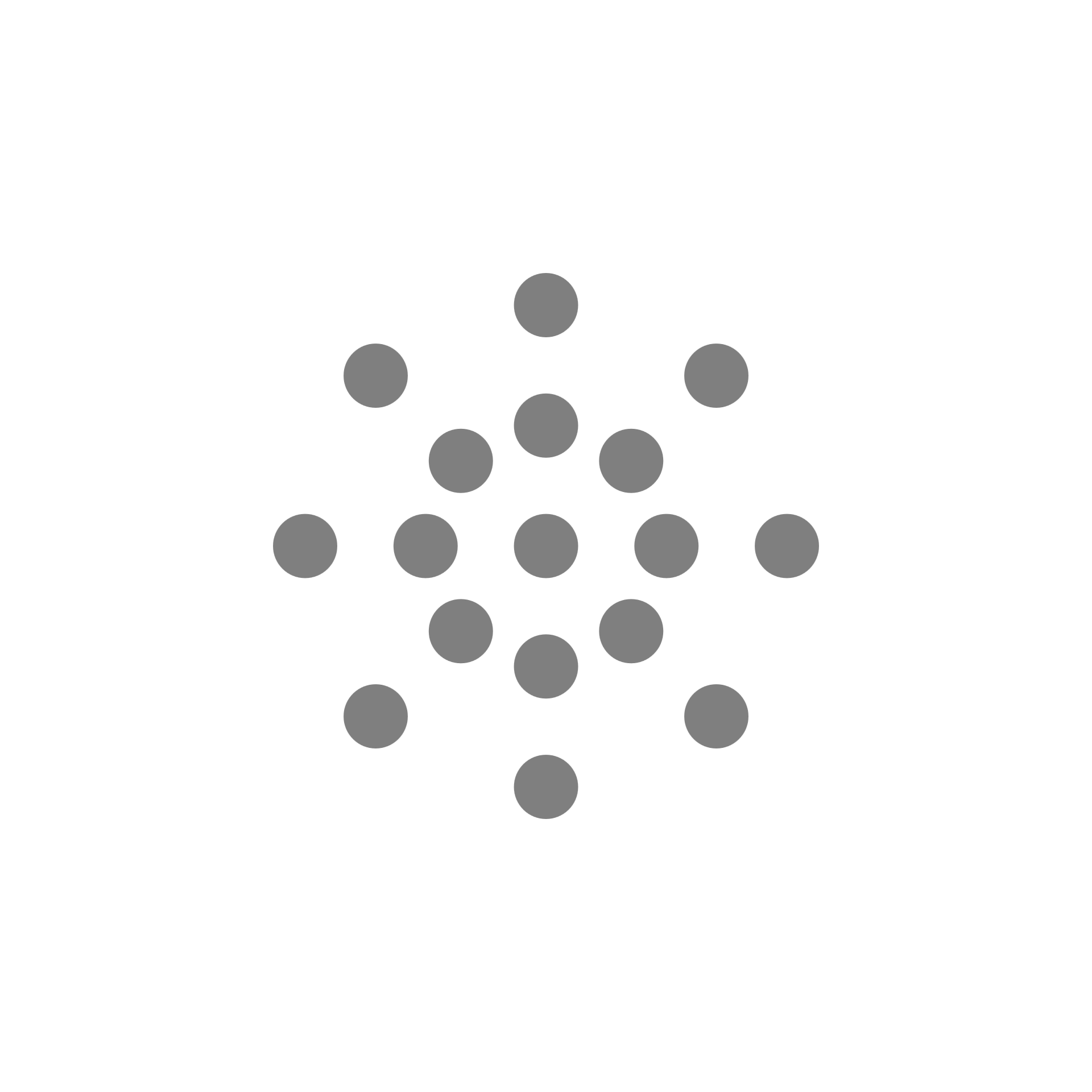 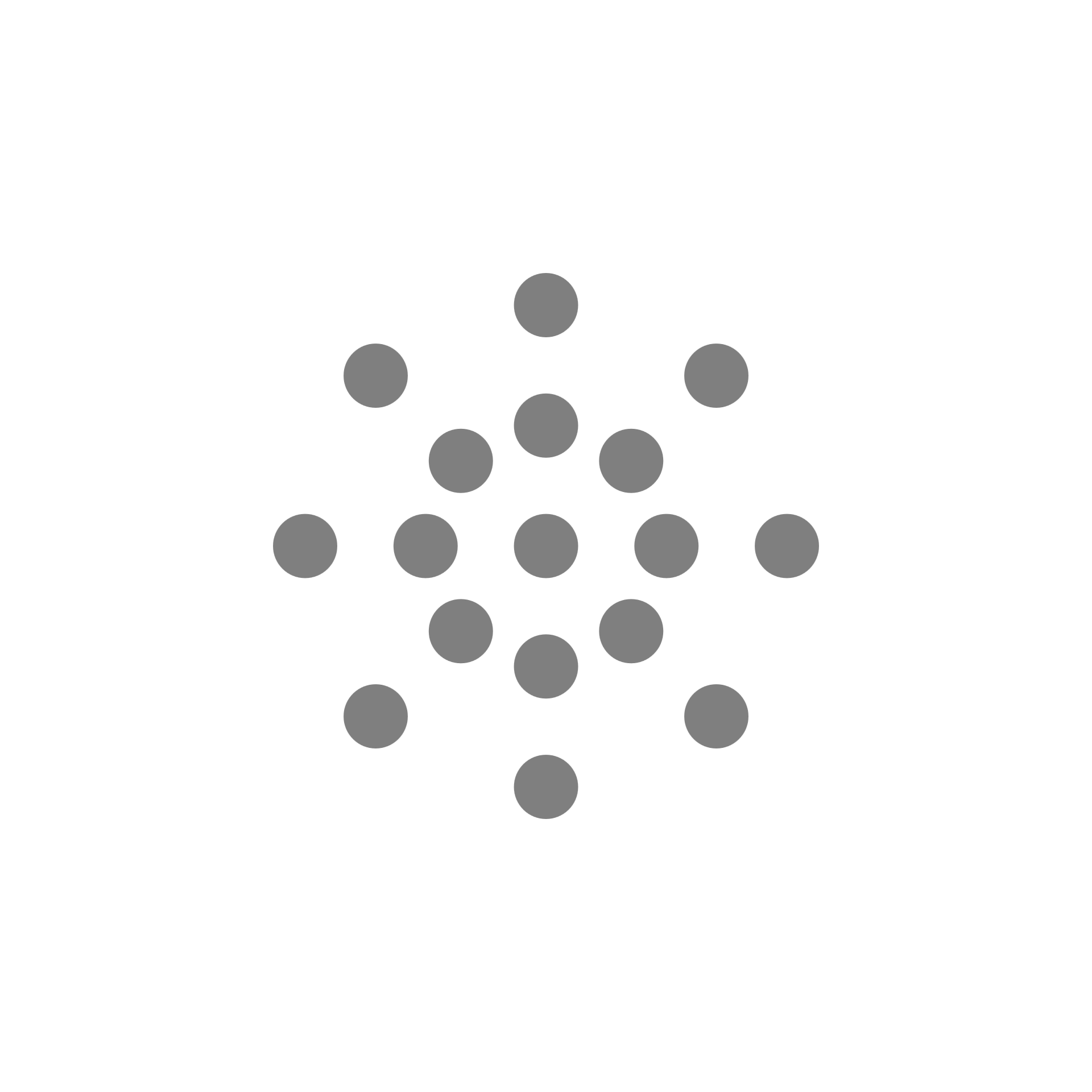 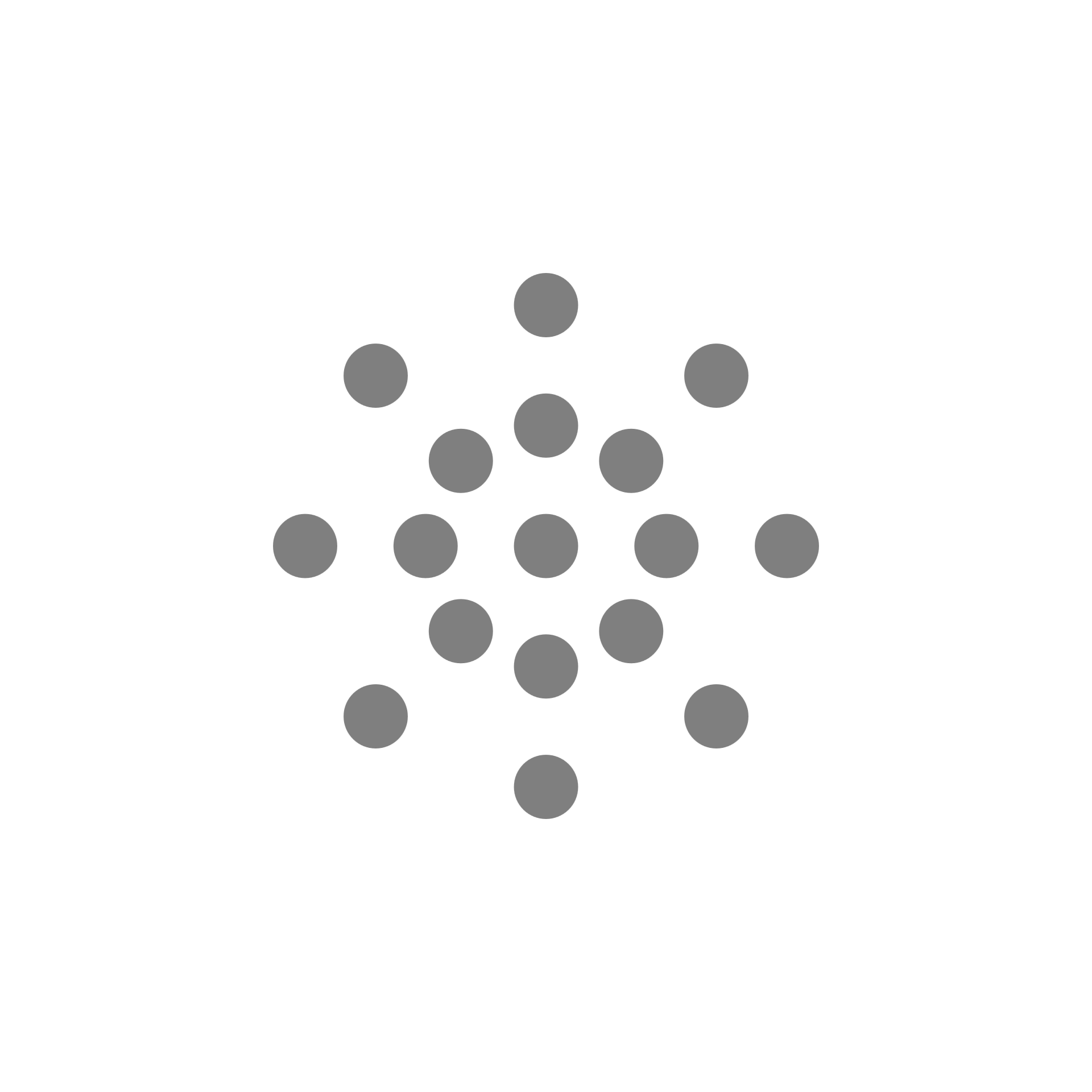 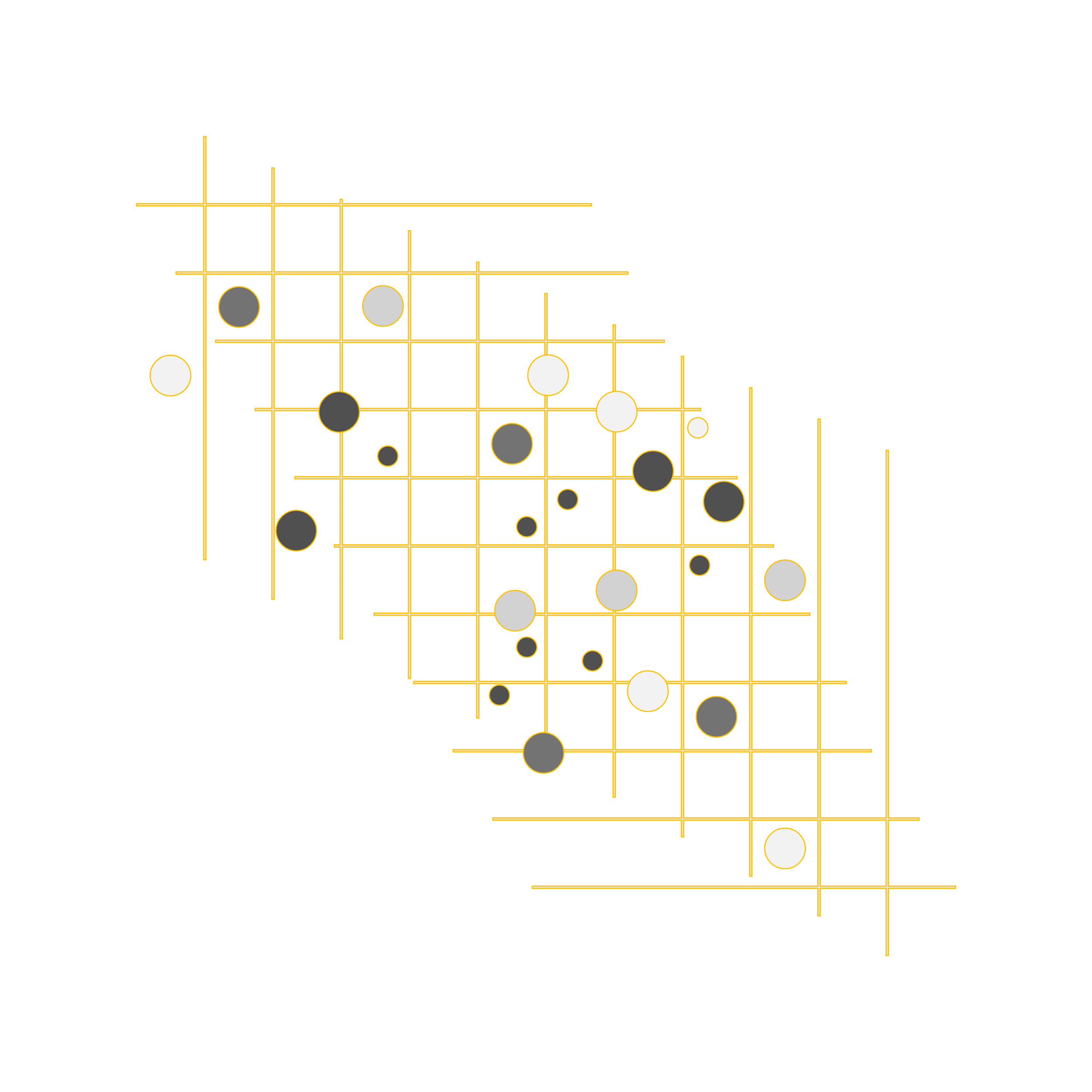 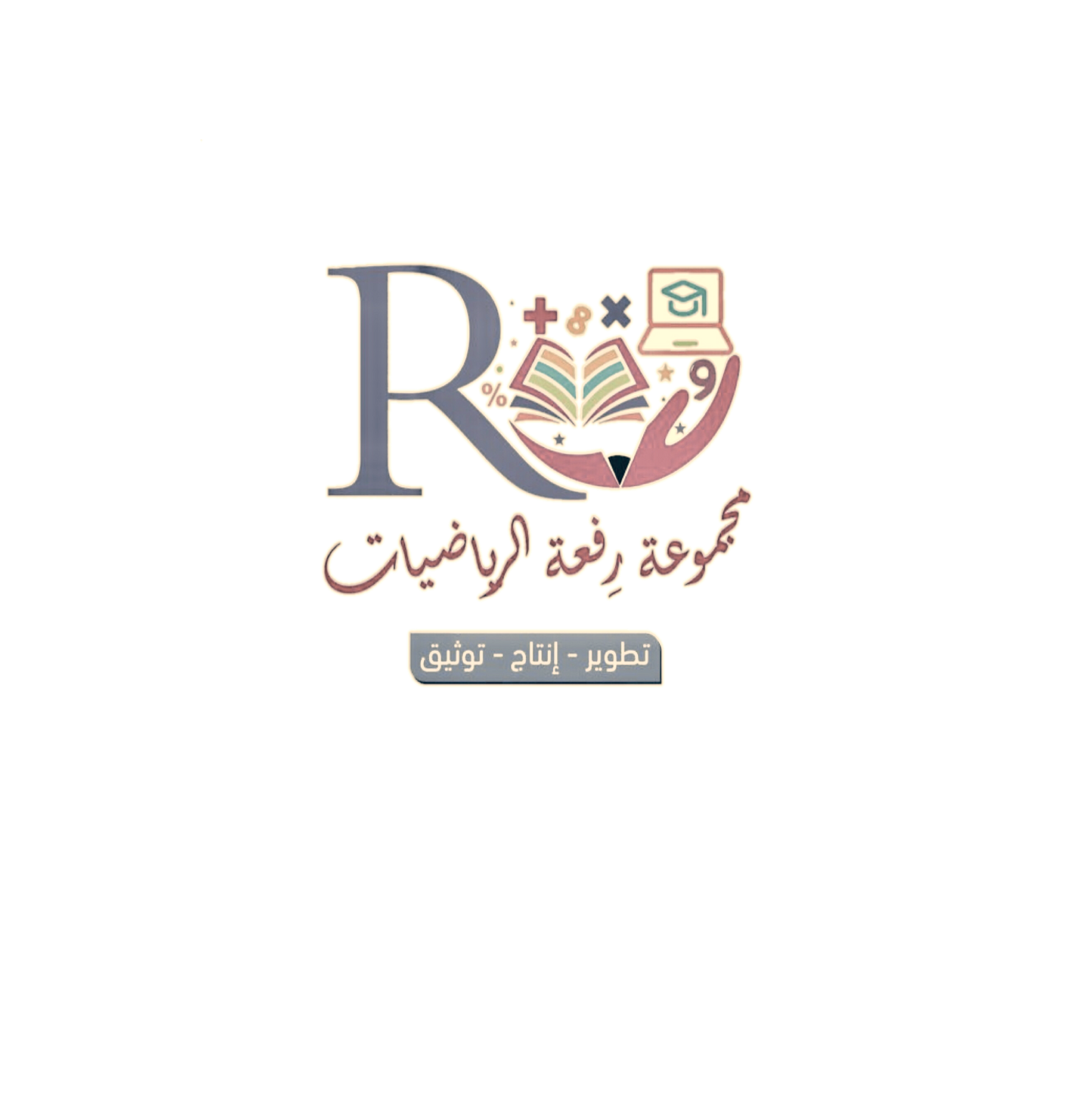 أوجدي قيمة .
القيمة المطلقة
٤
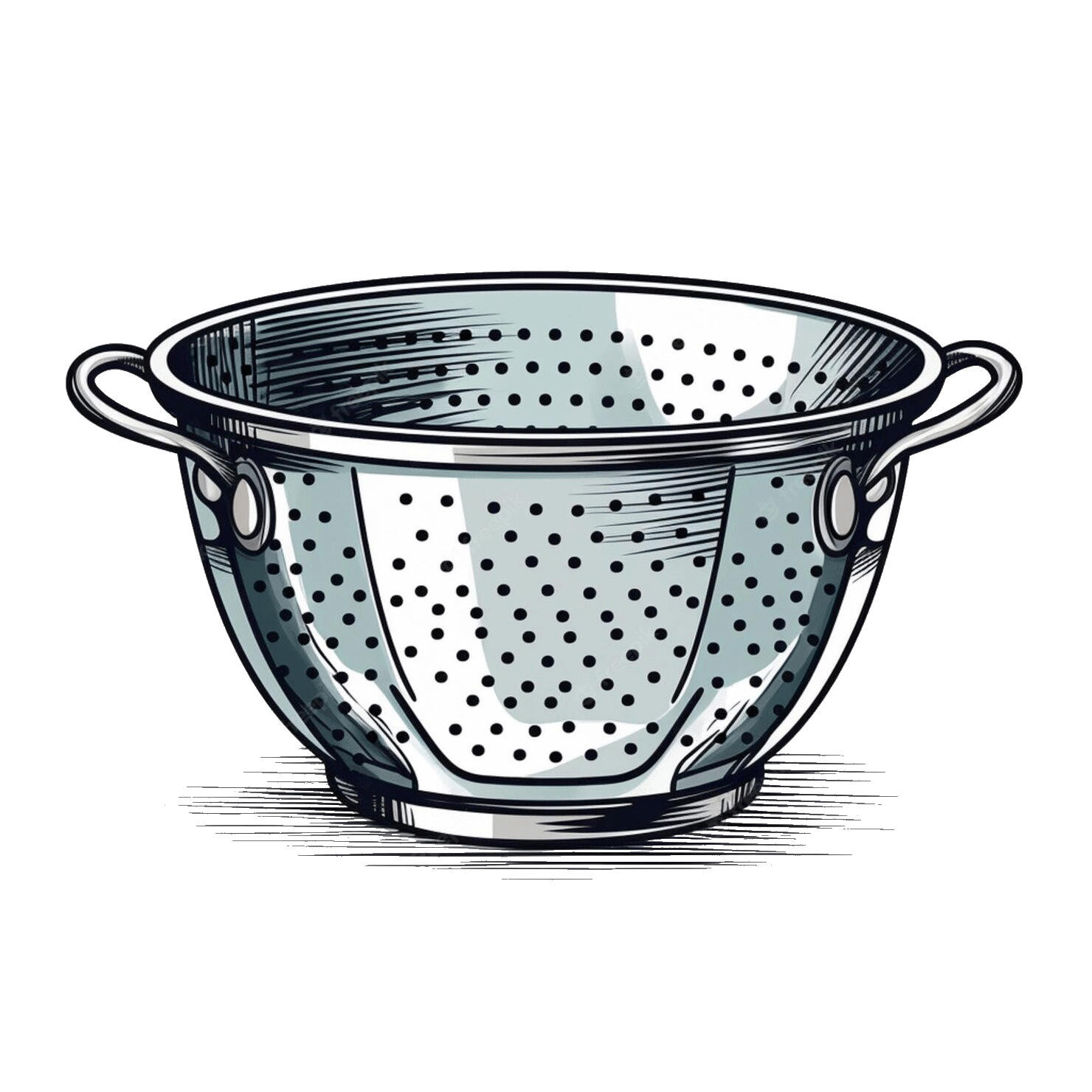 =
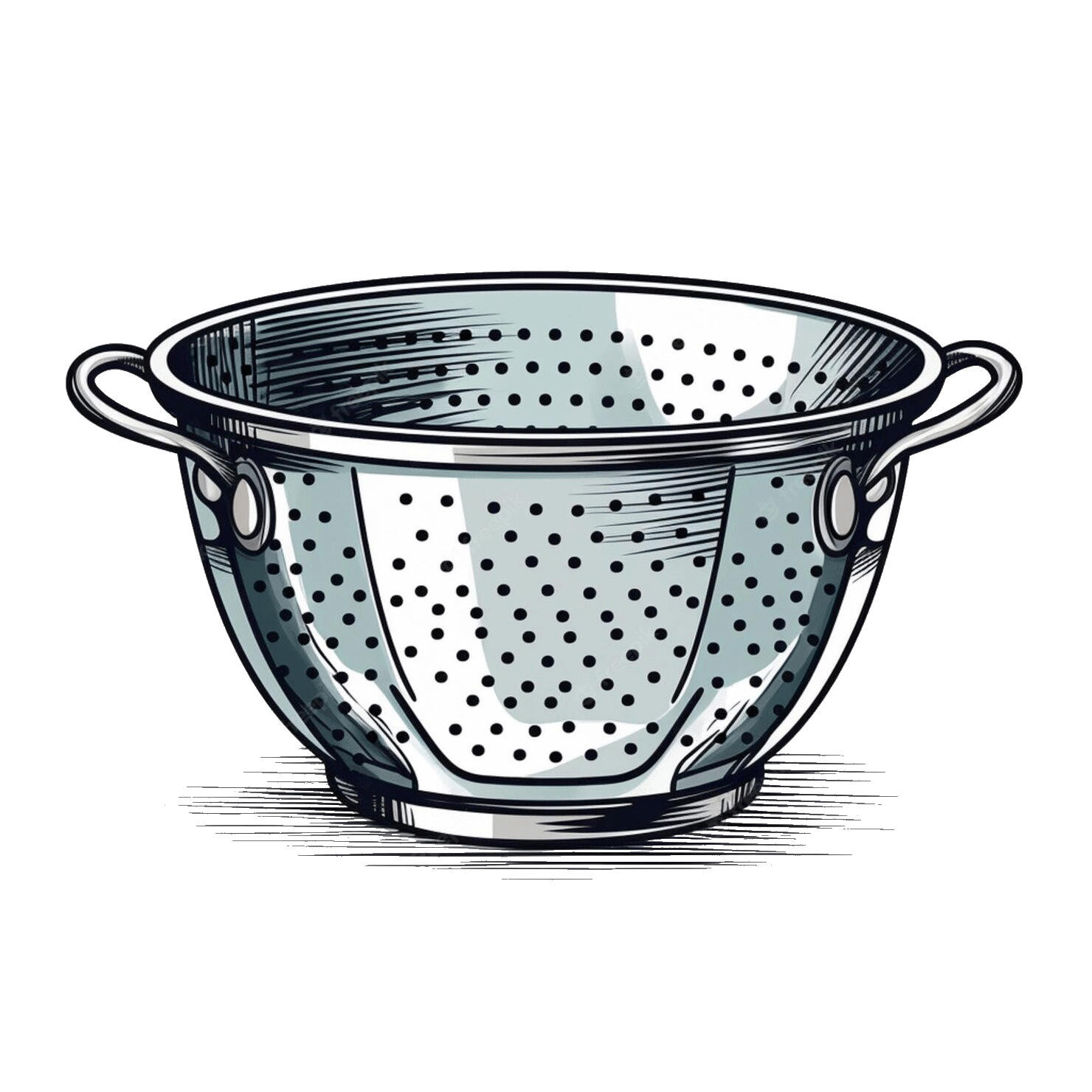 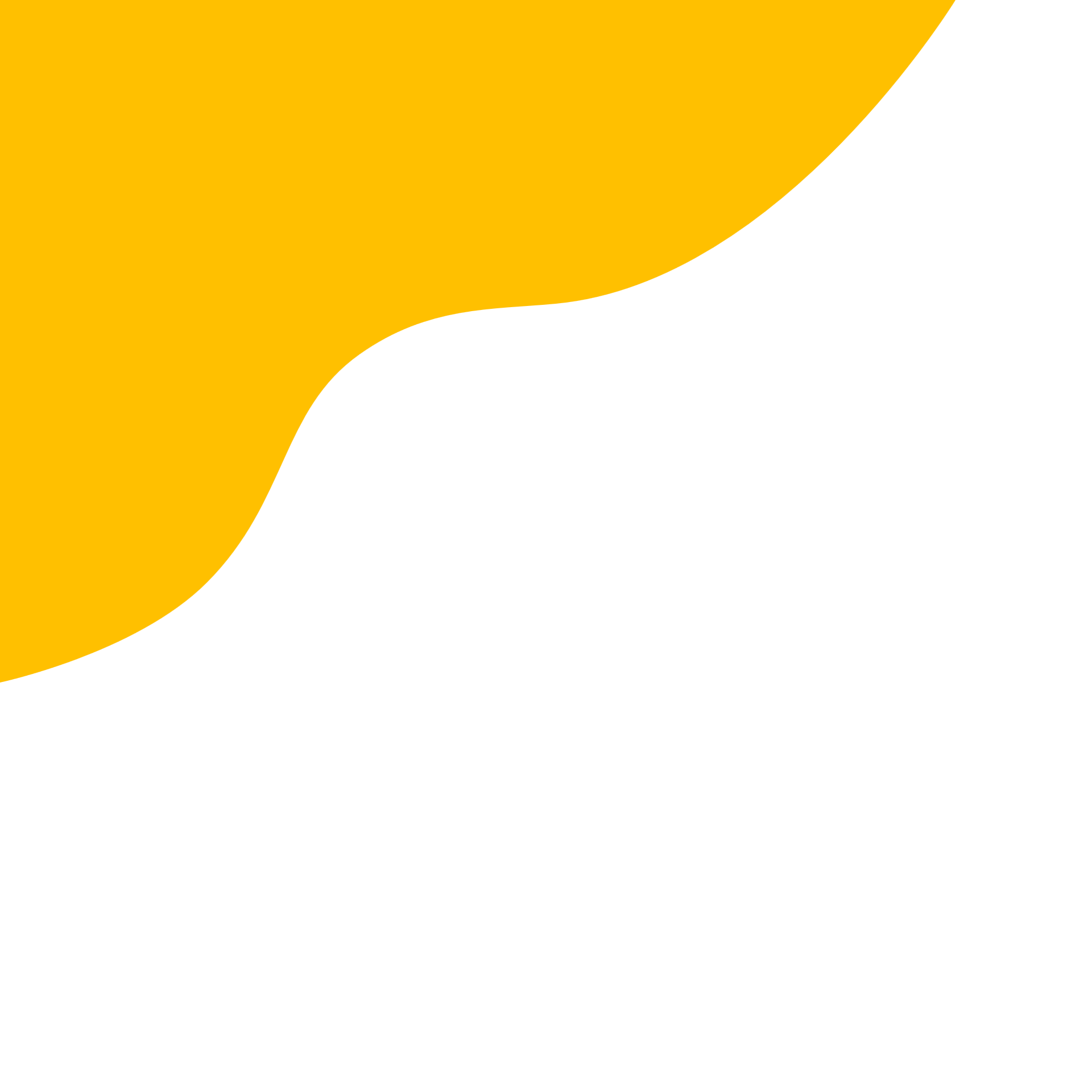 ٤
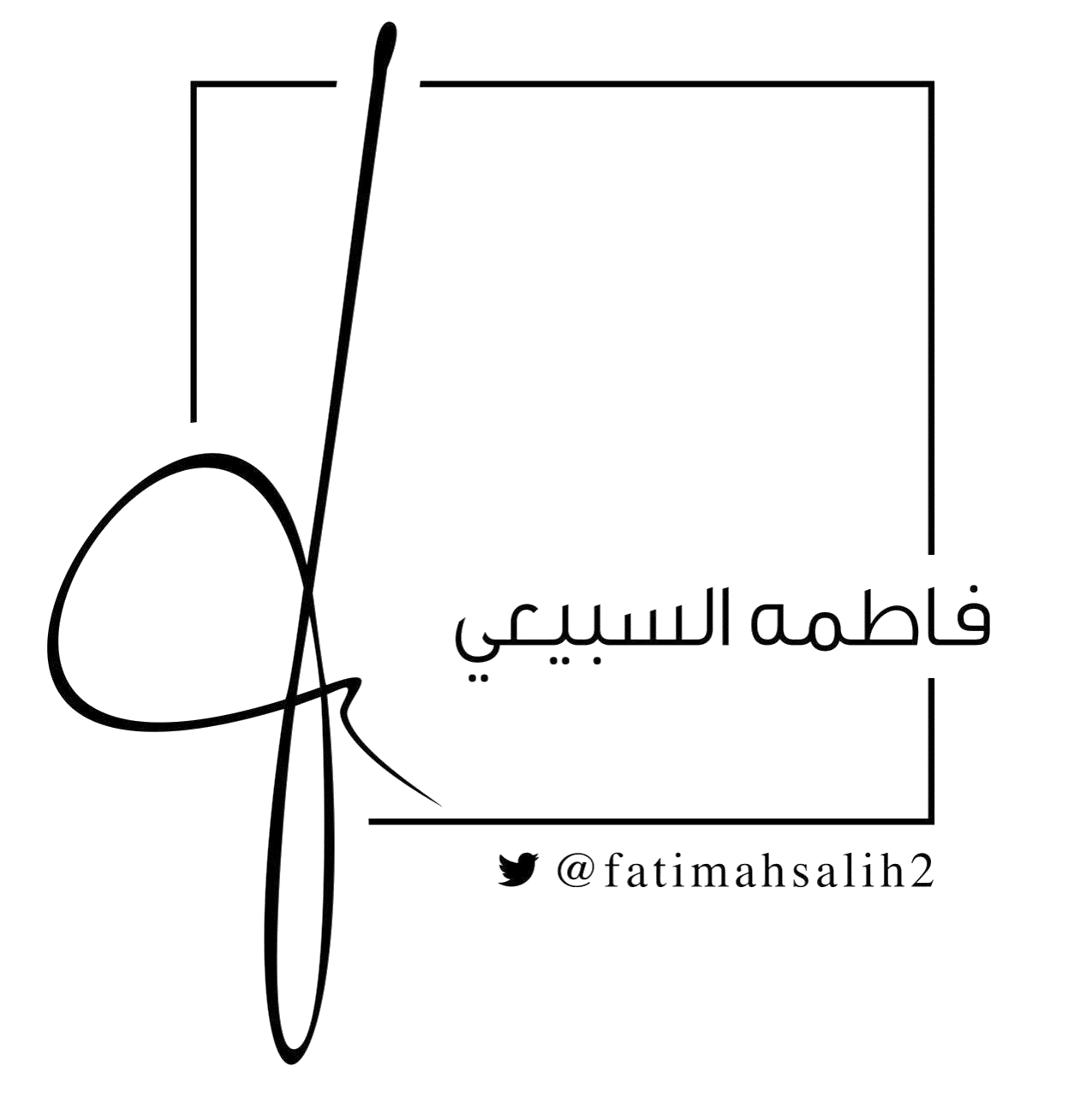 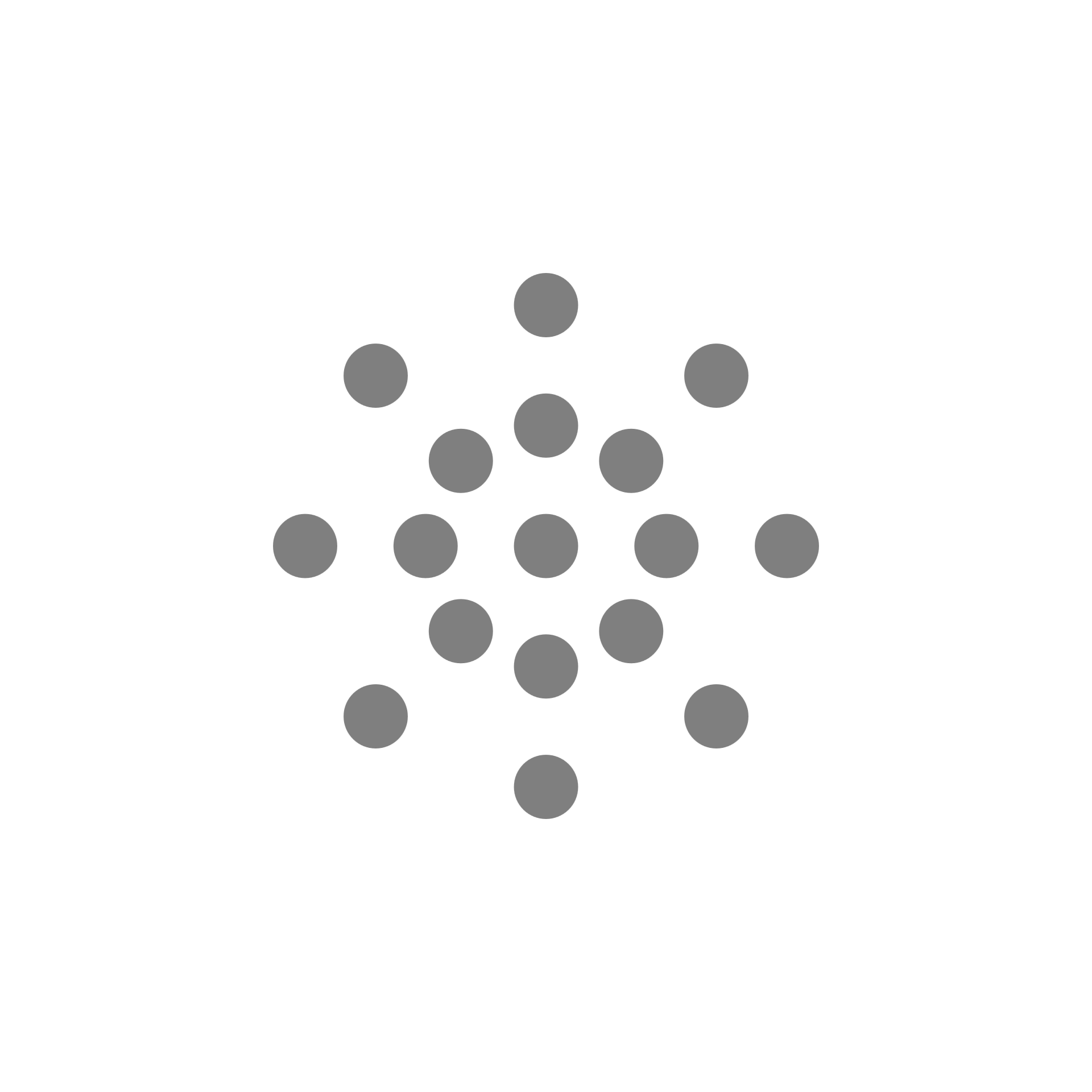 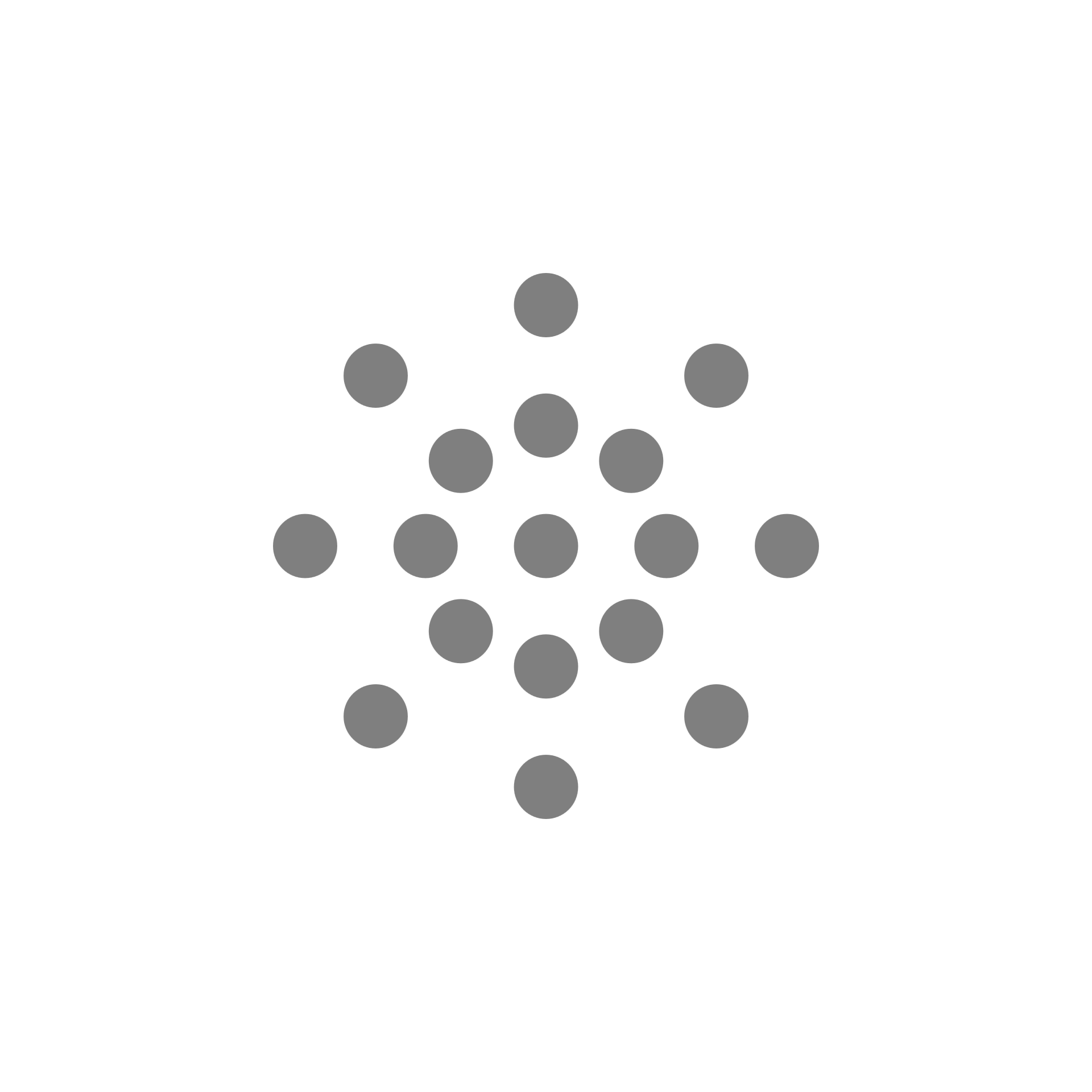 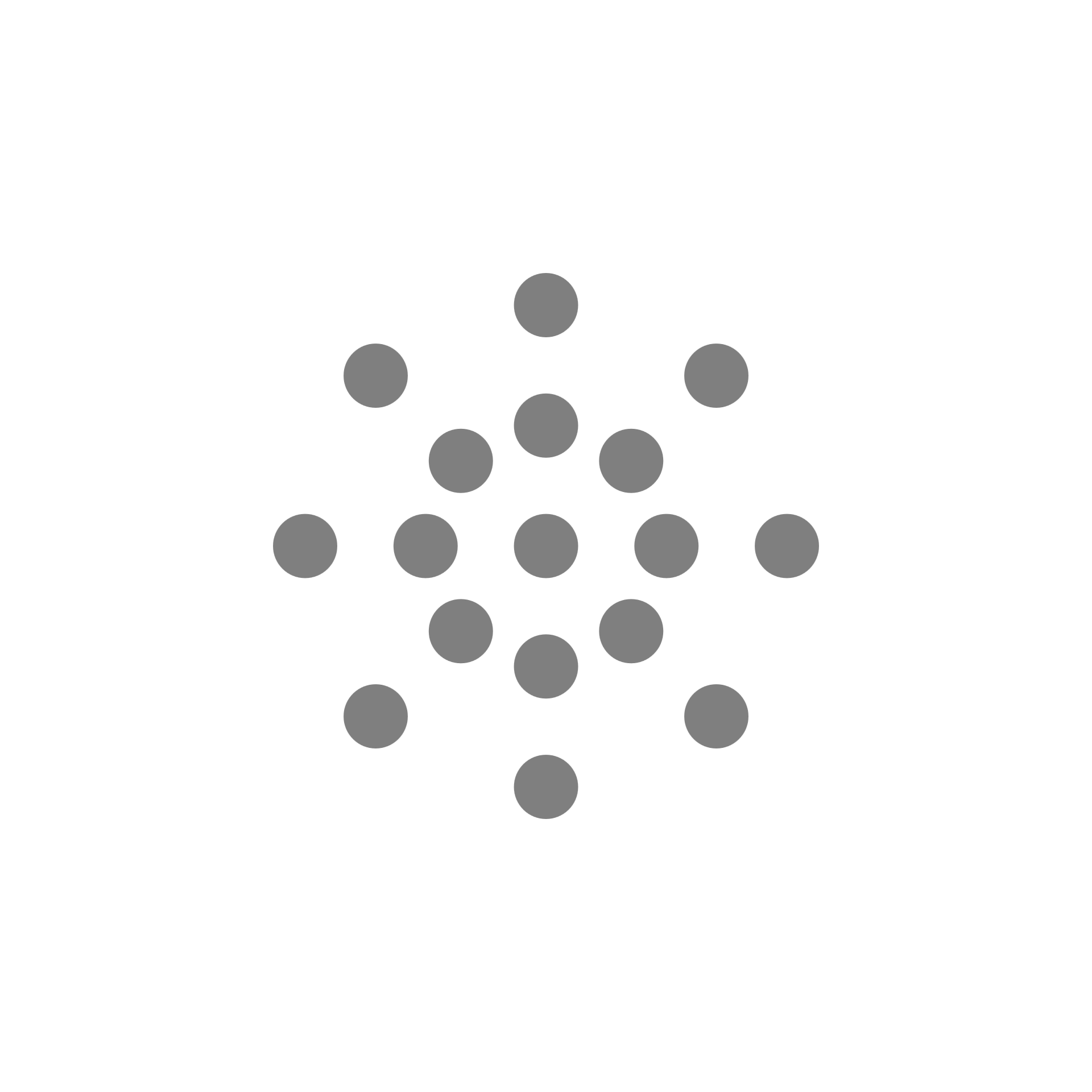 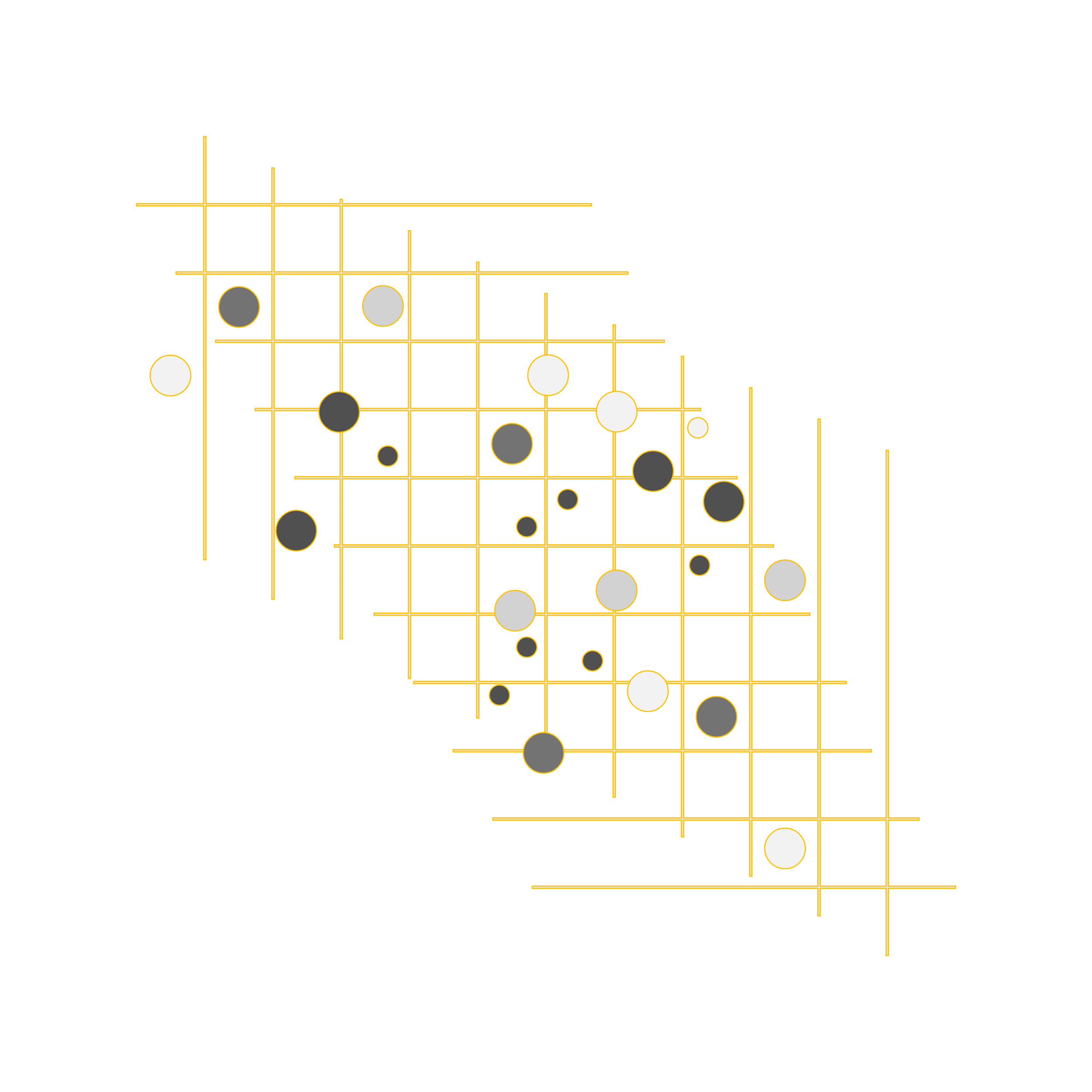 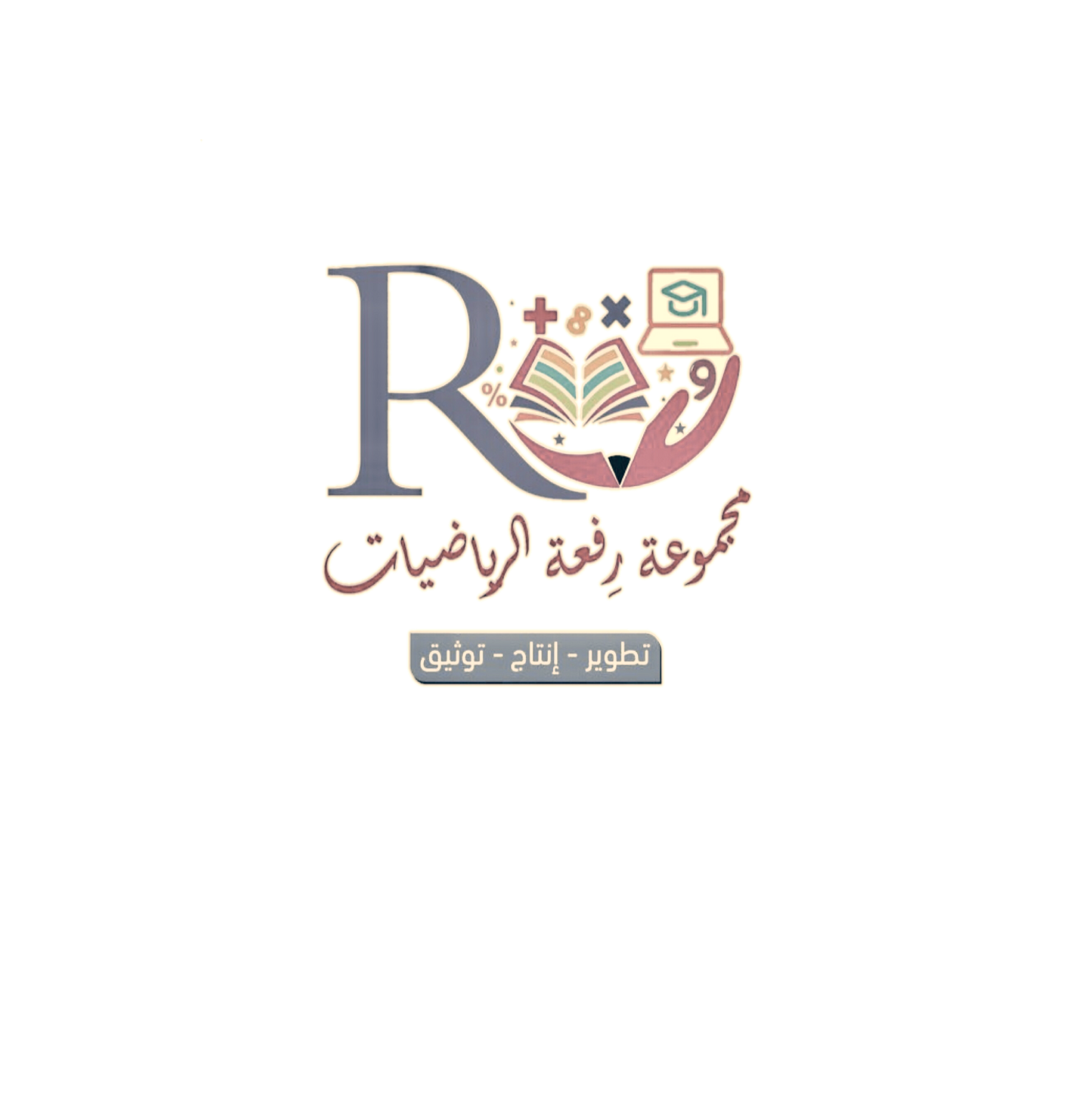 أوجدي قيمة .
القيمة المطلقة
٩
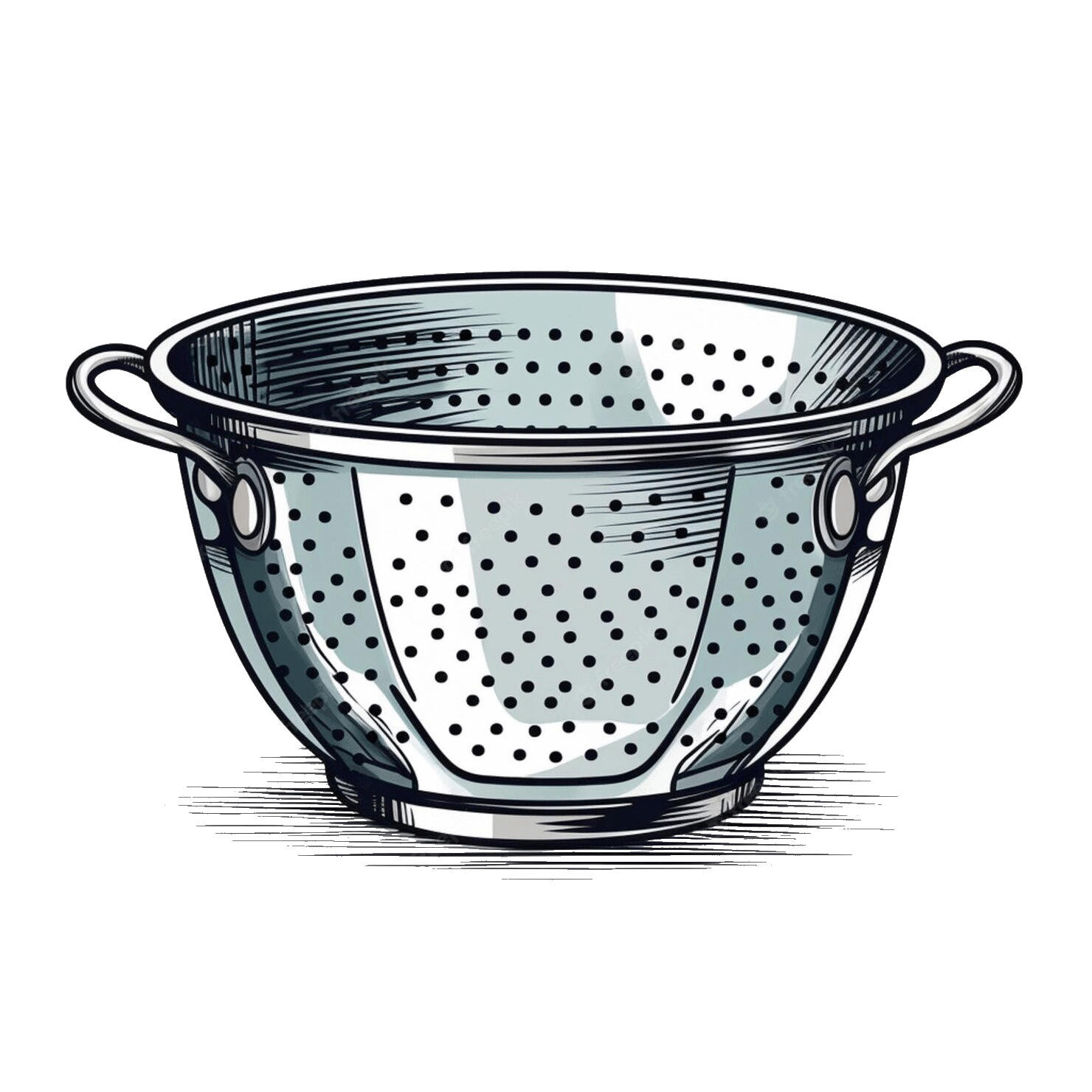 =
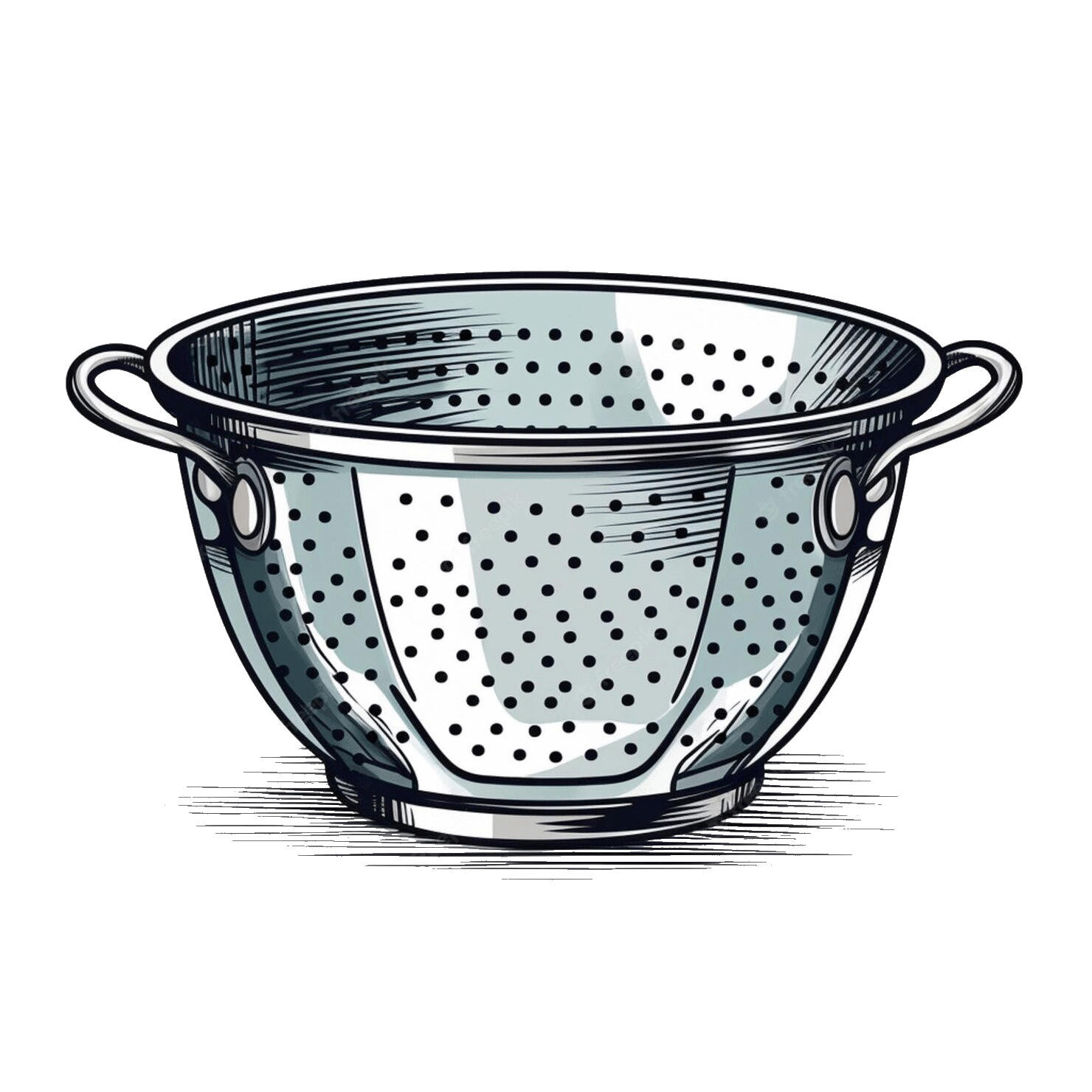 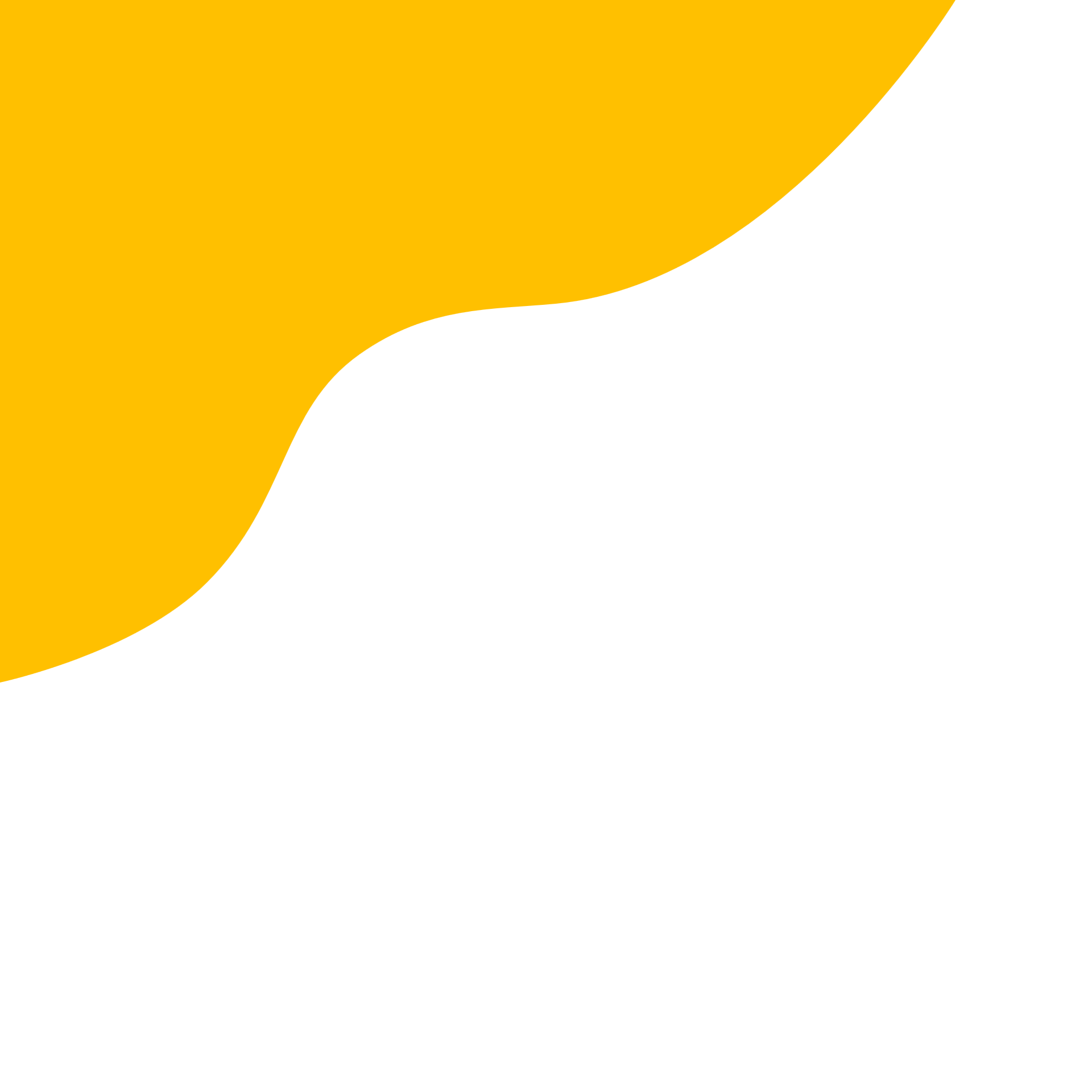 ٩
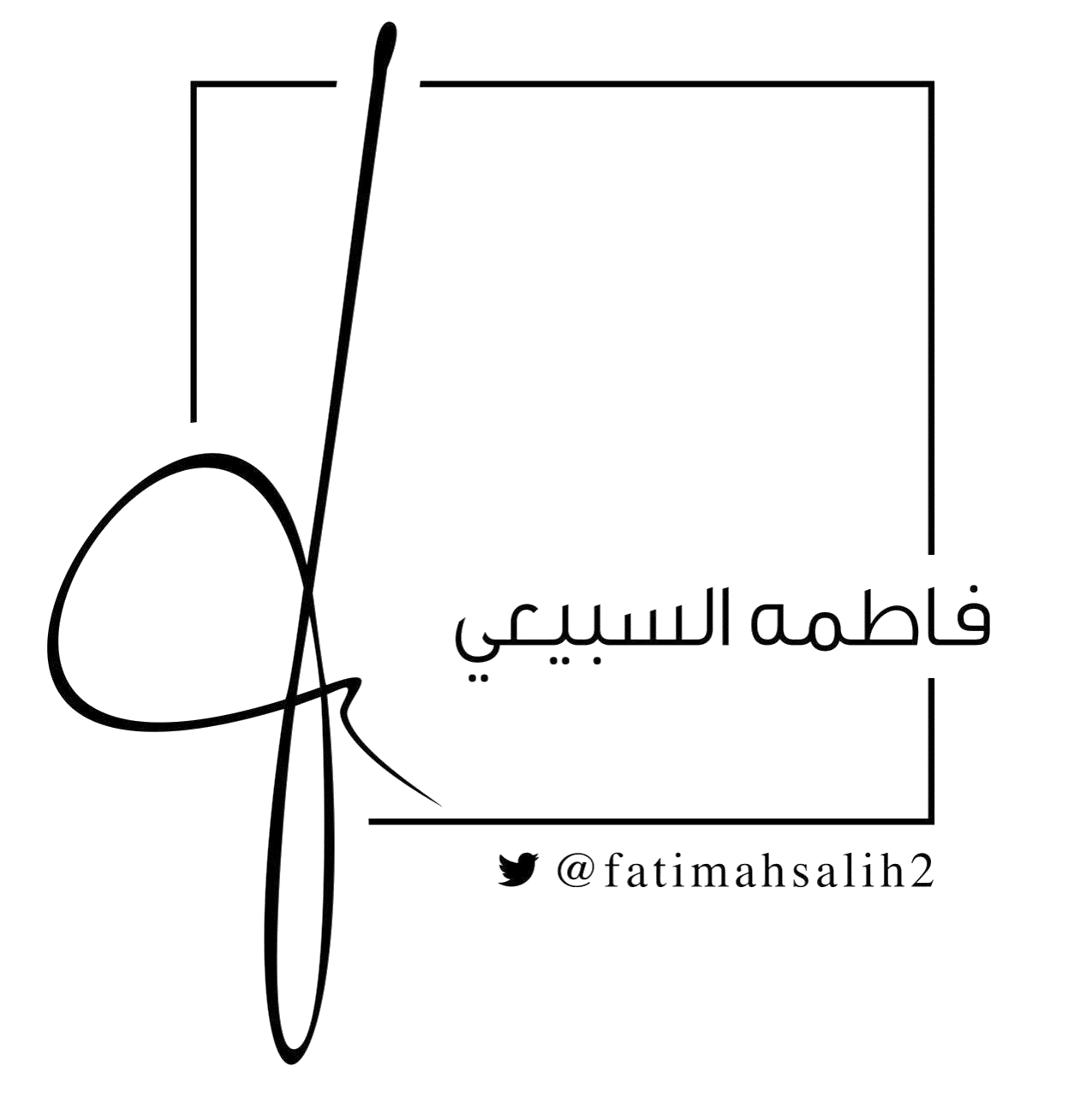 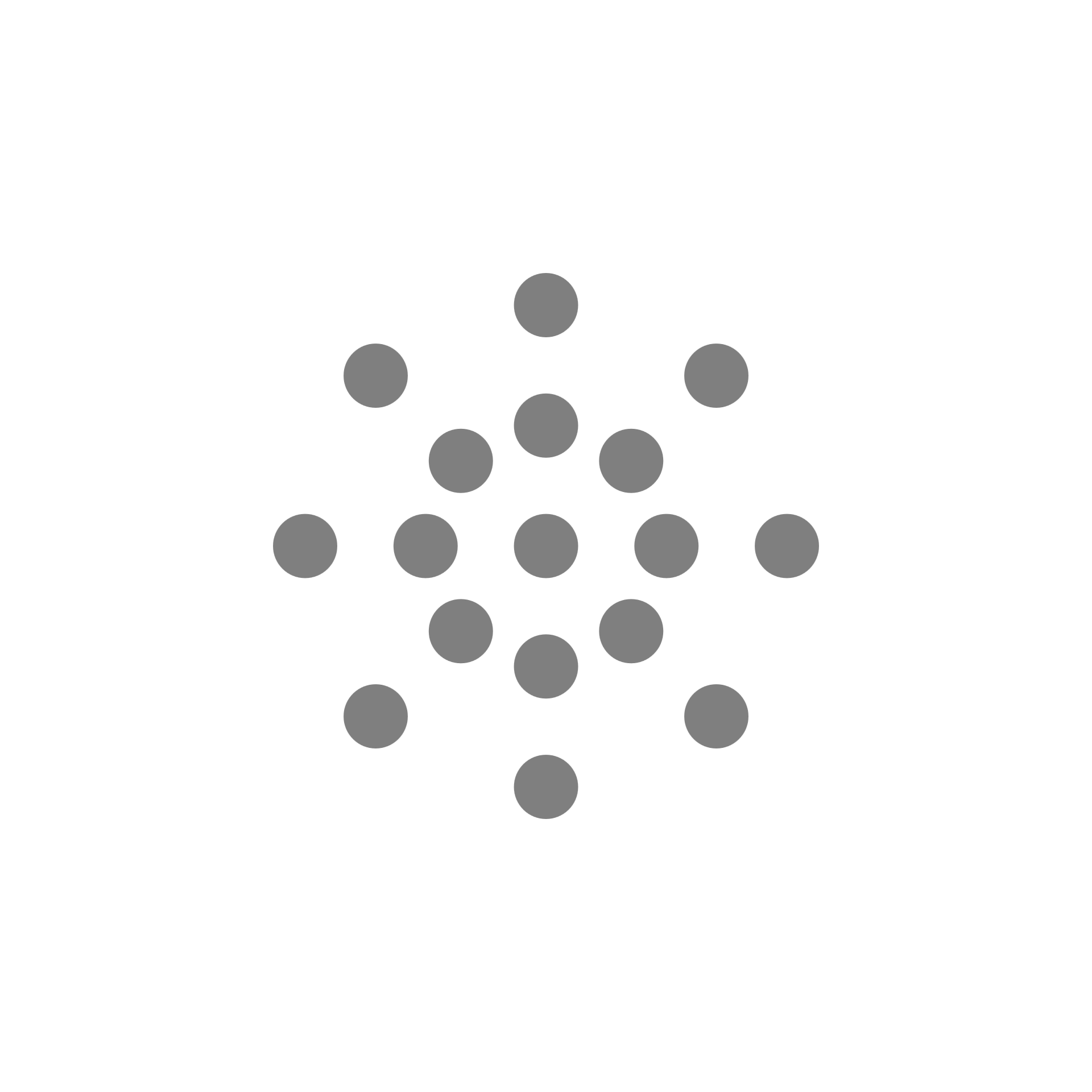 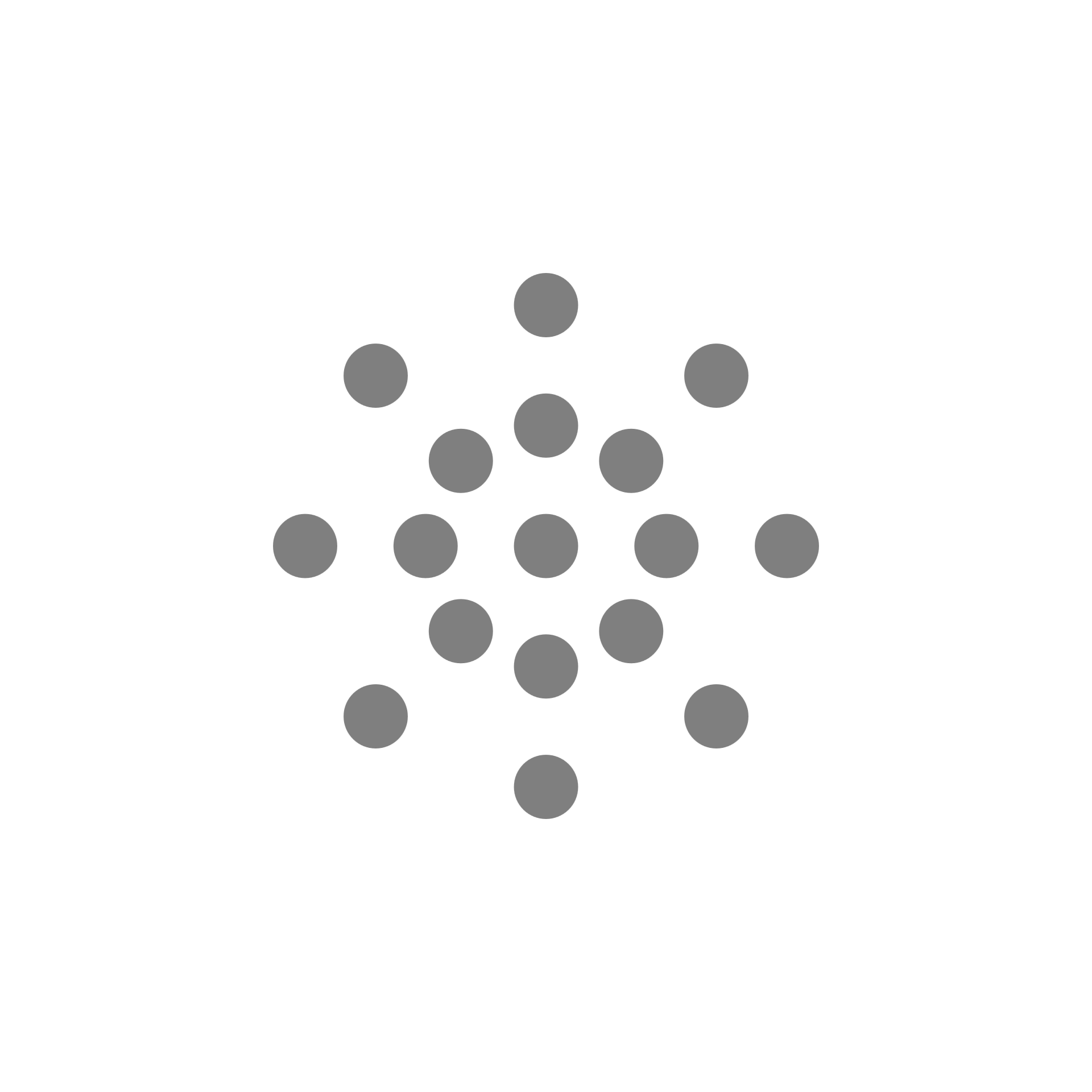 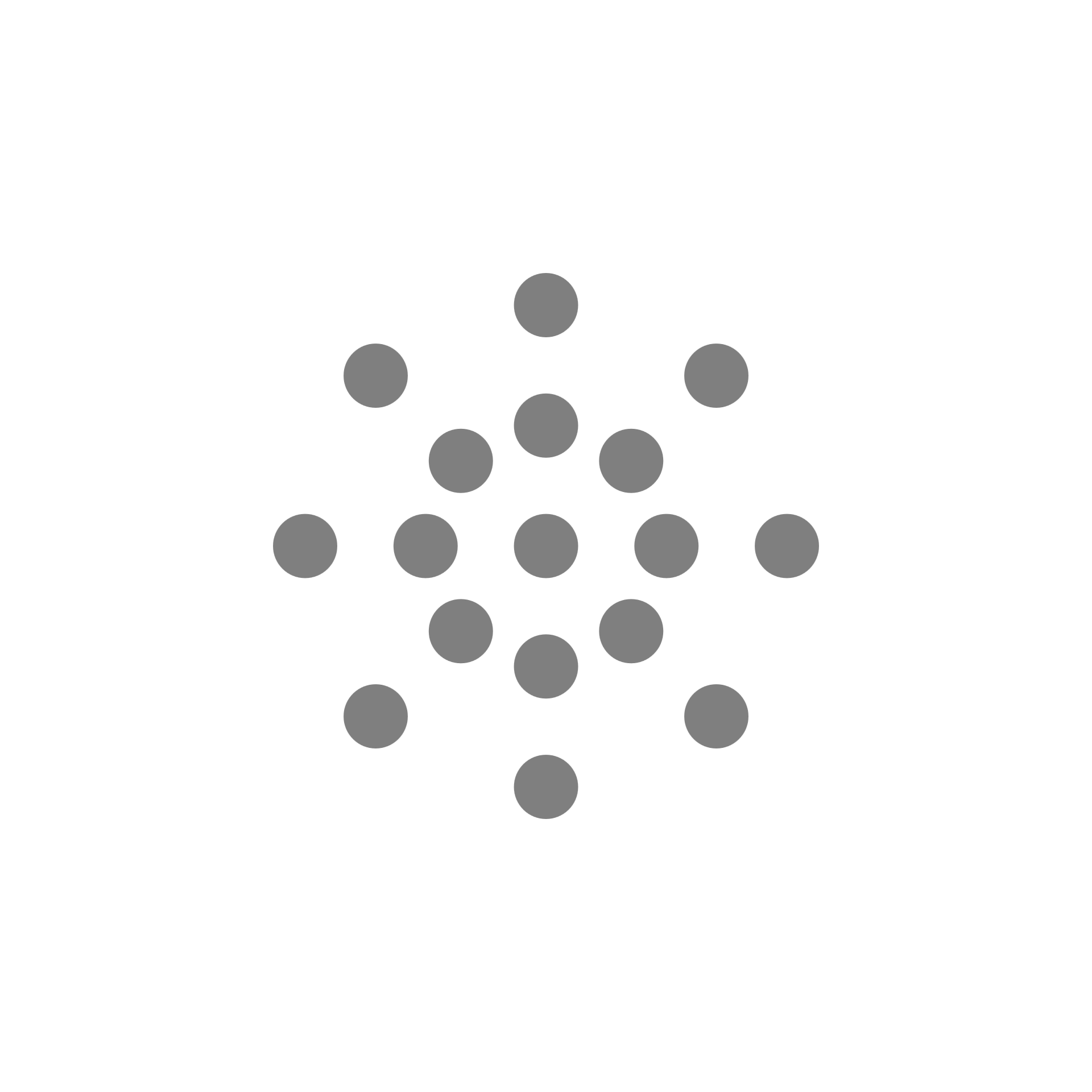 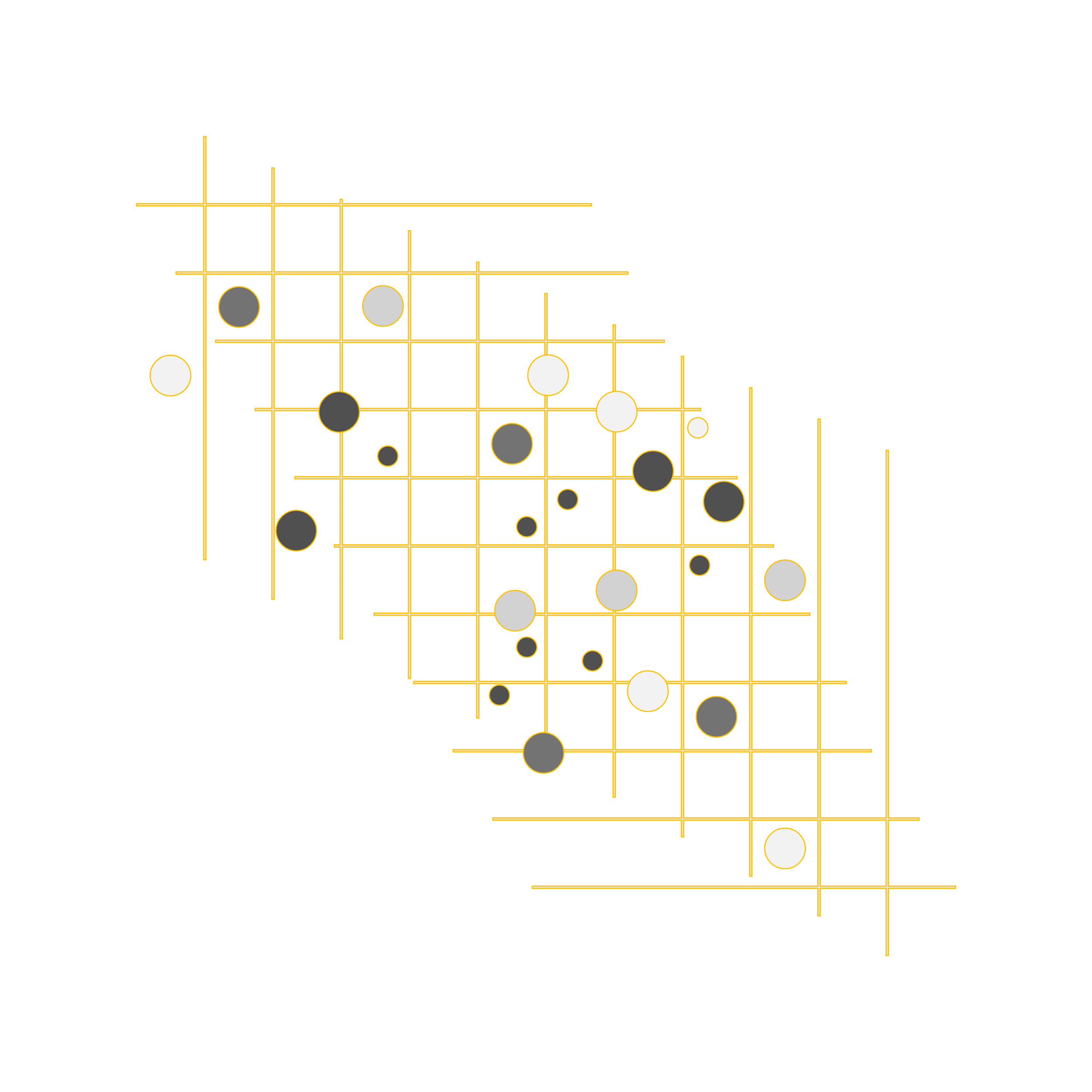 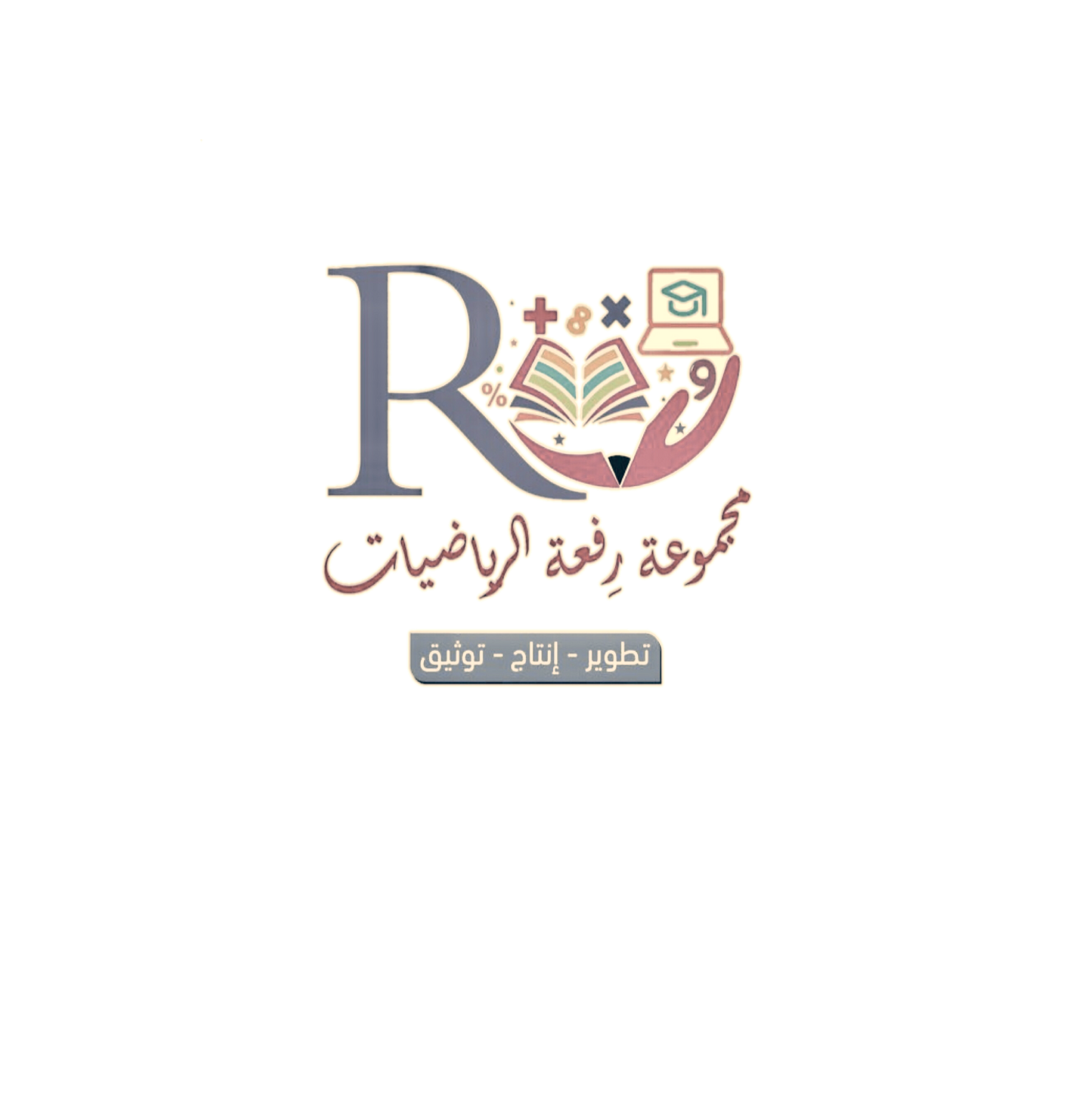 القيمة المطلقة
موجب
سالب
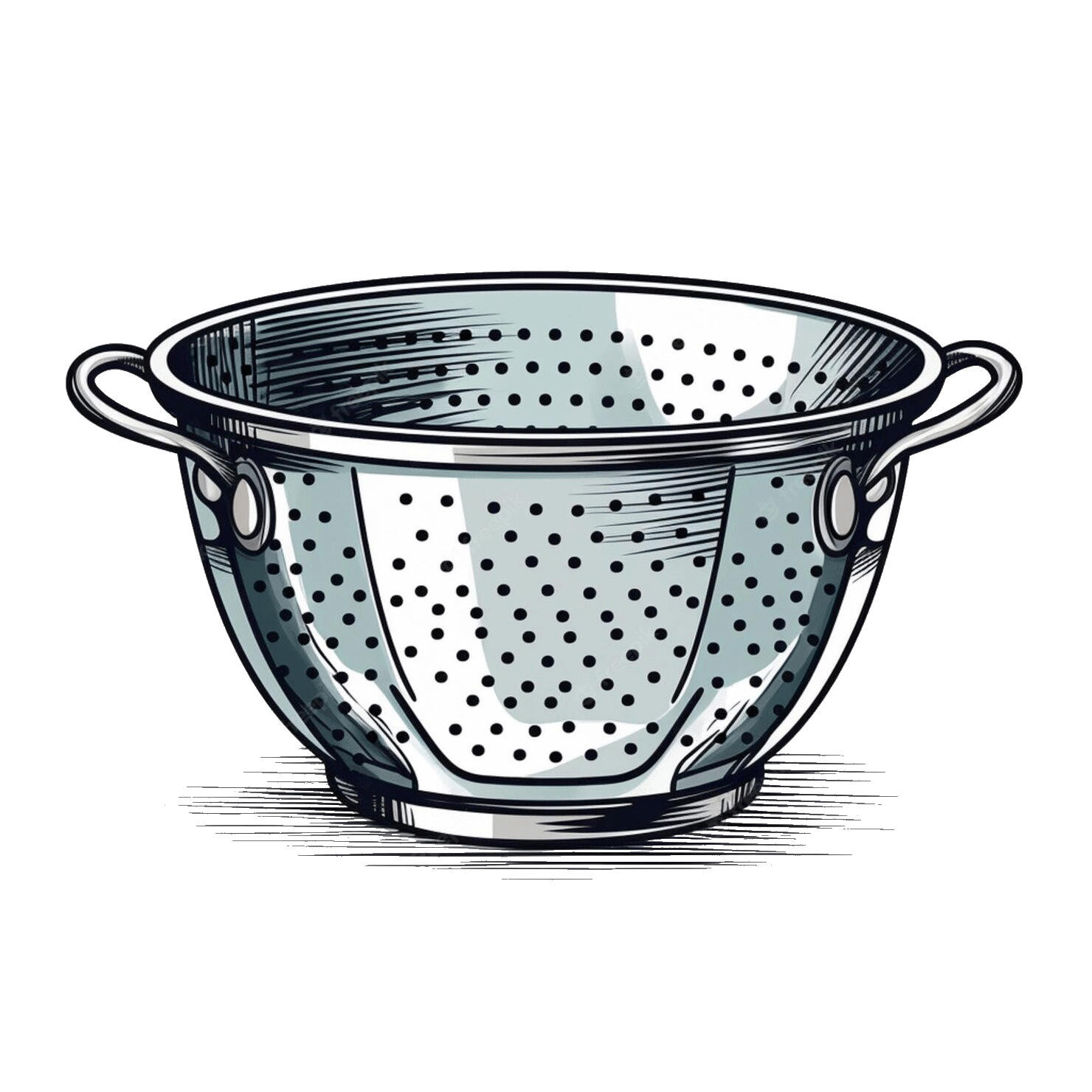 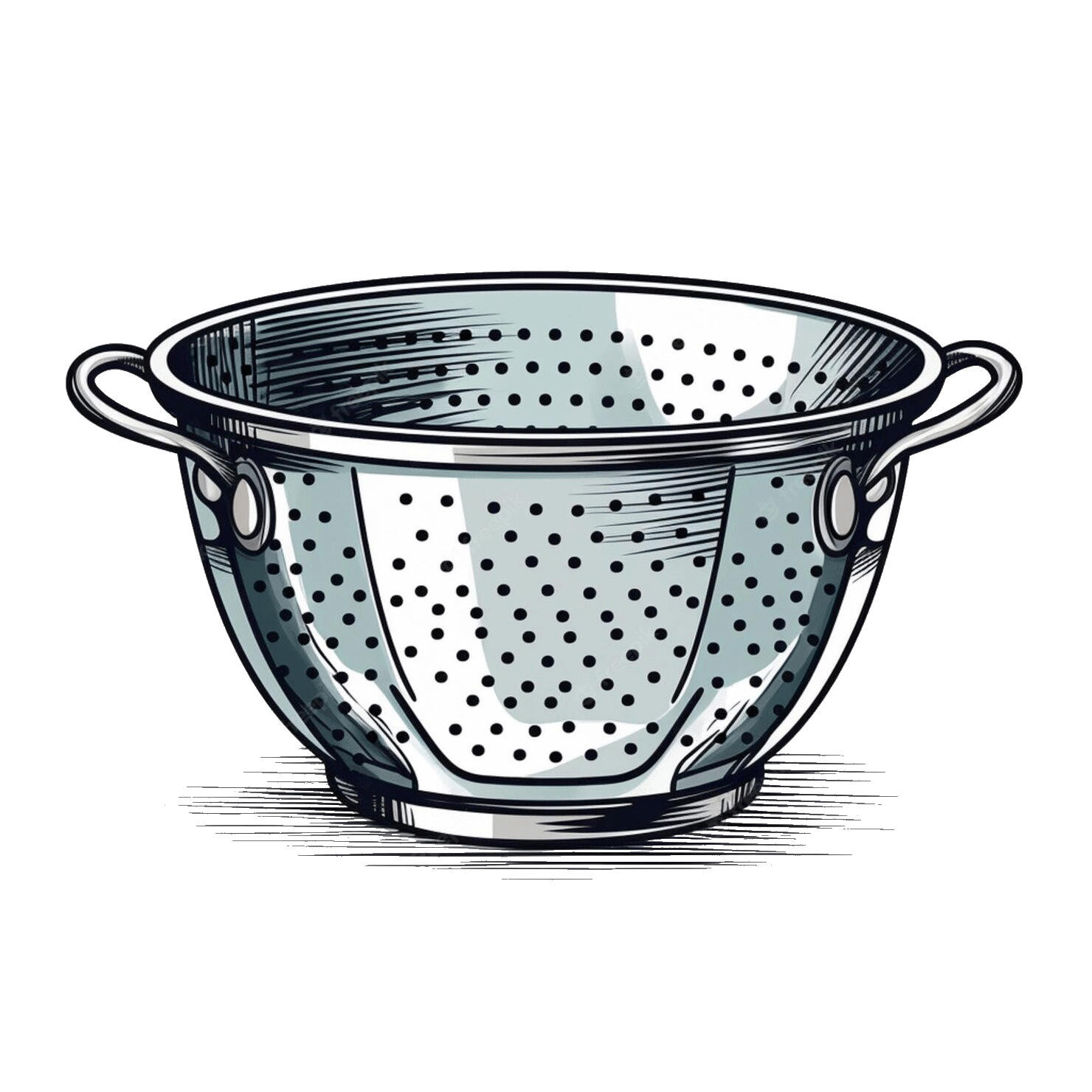 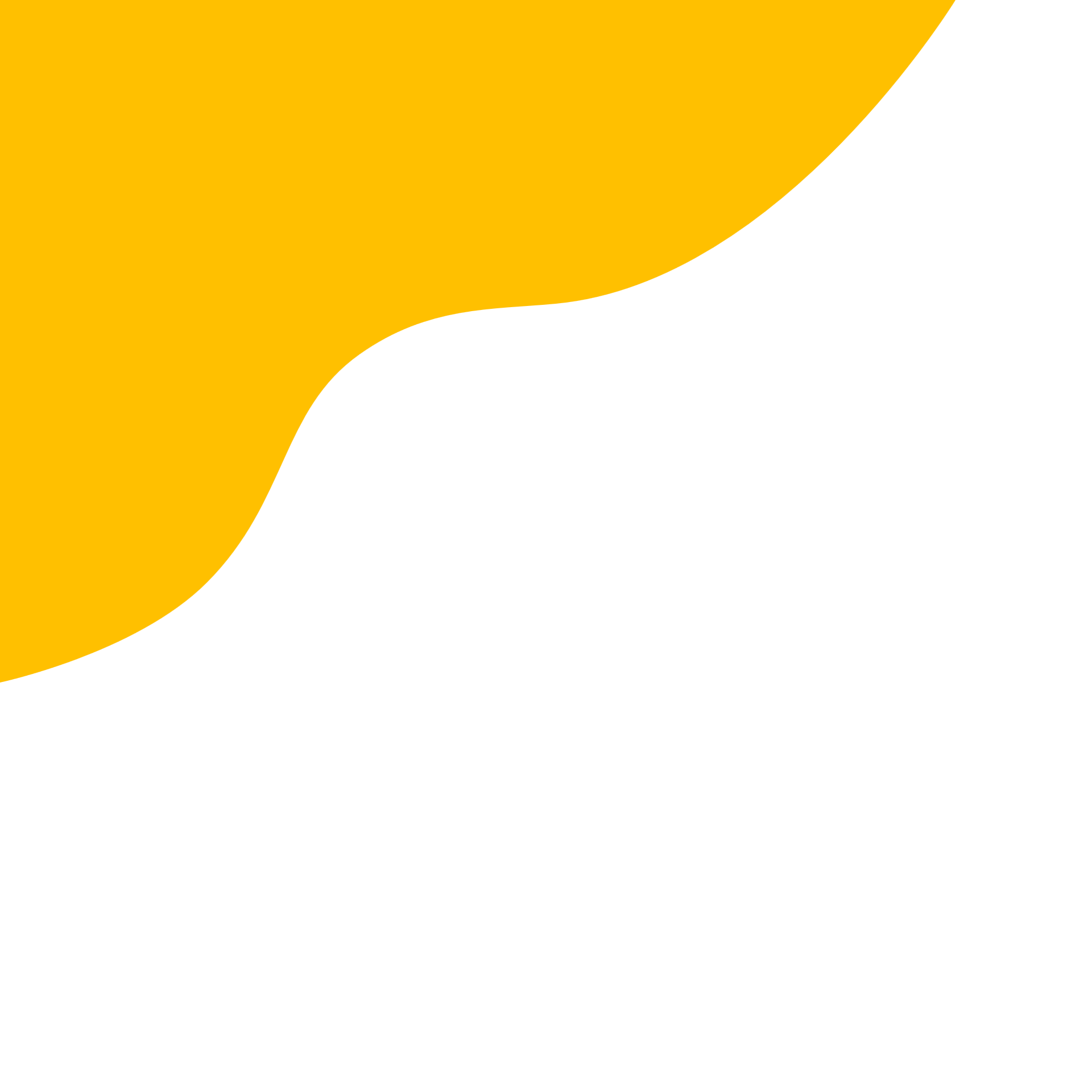 موجب
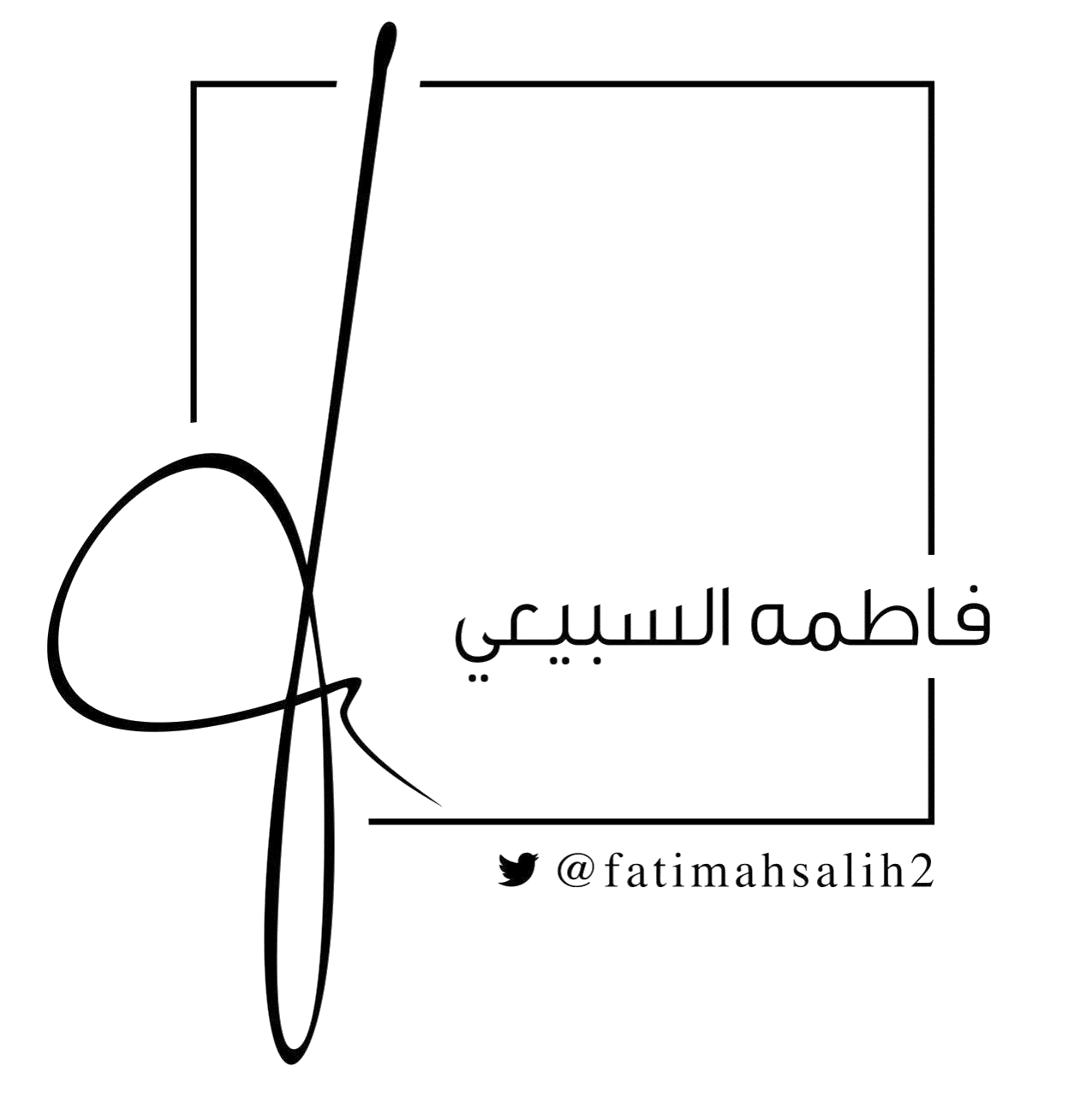 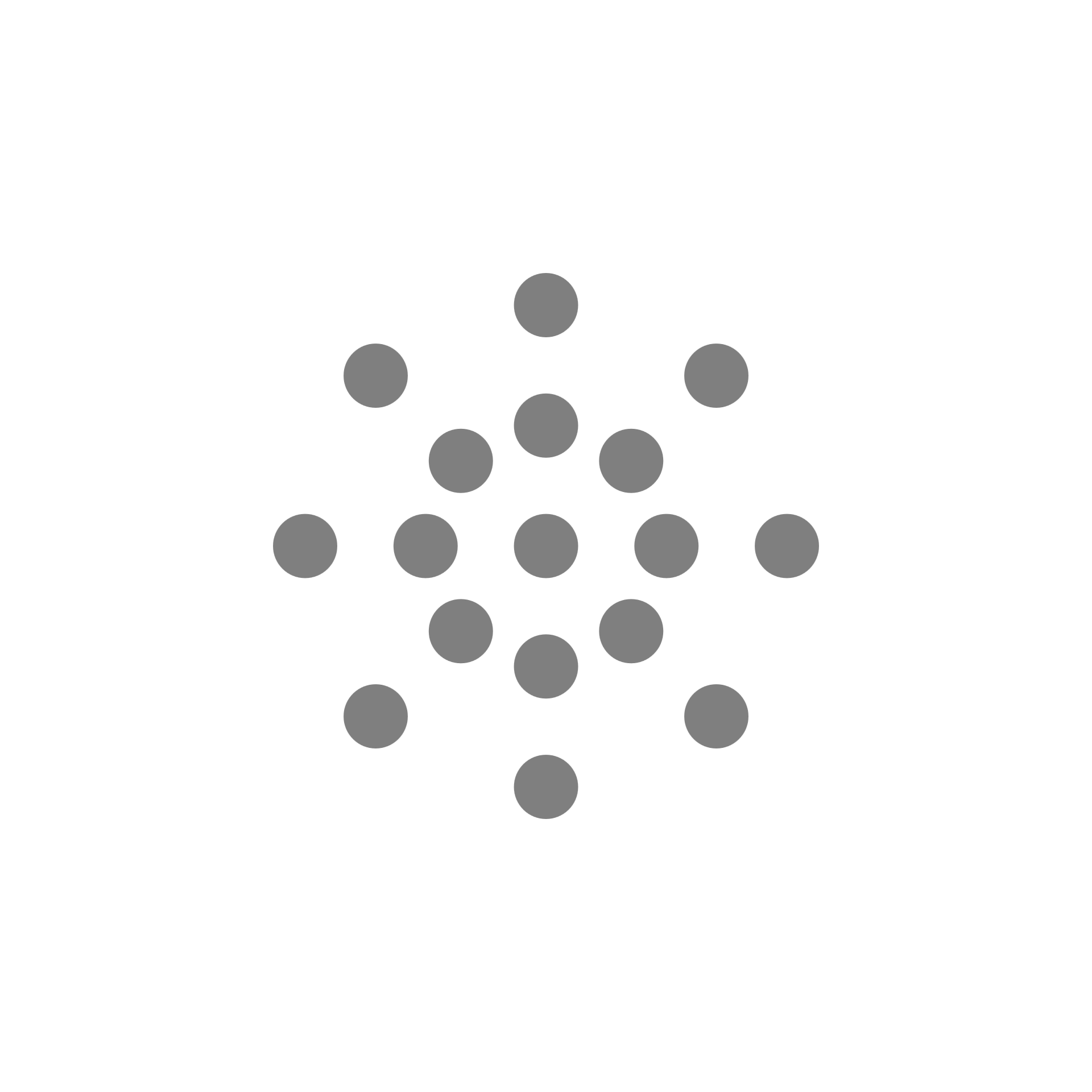 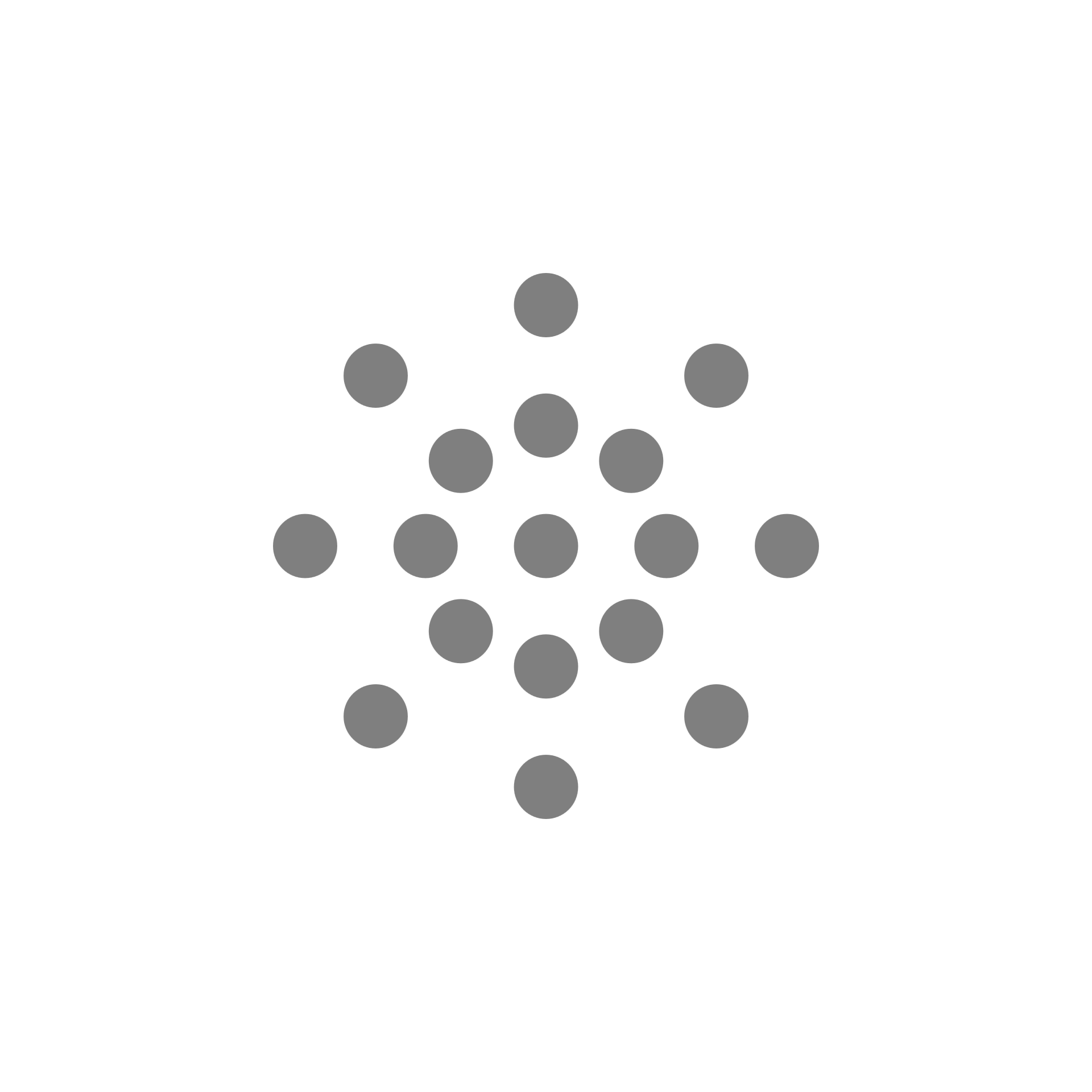 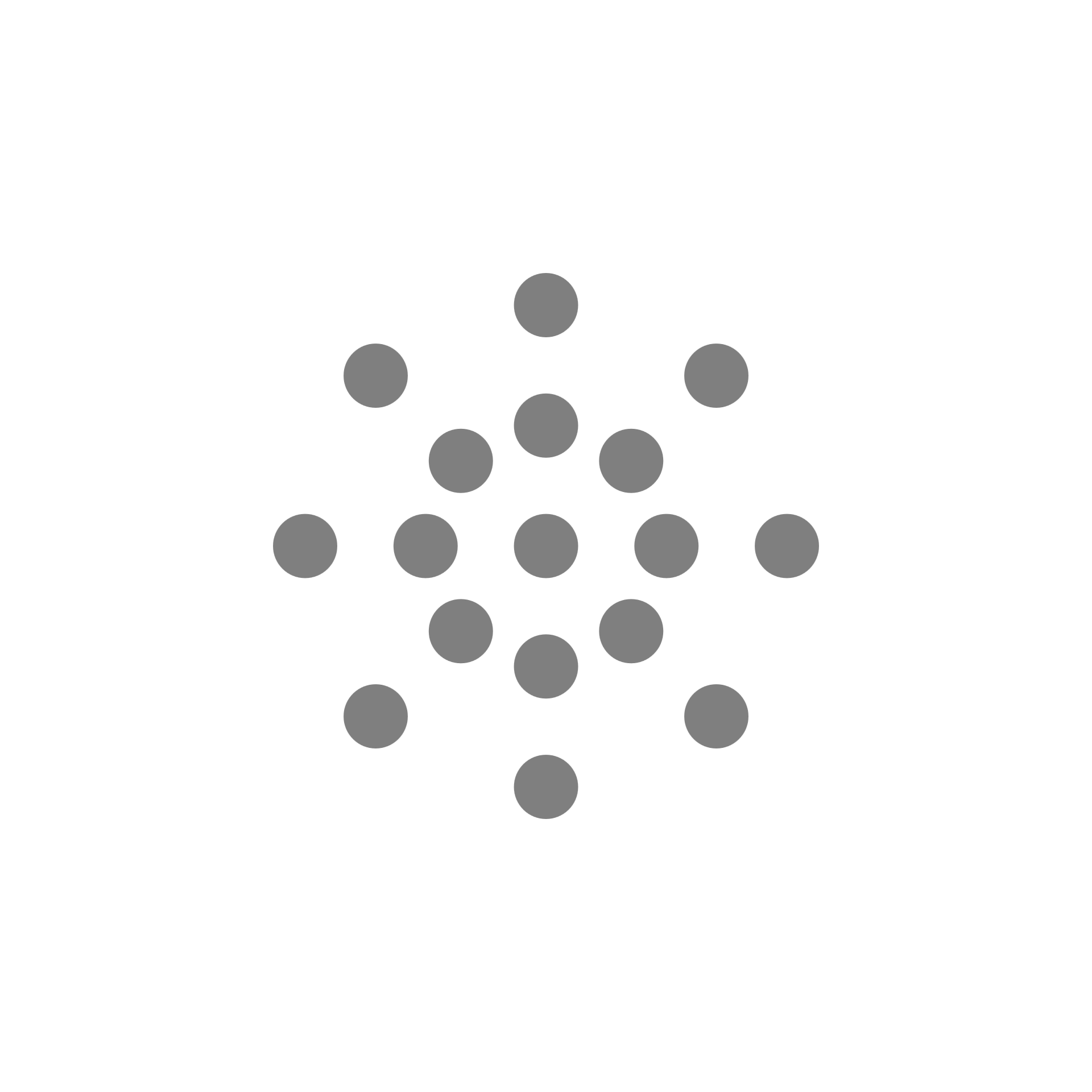 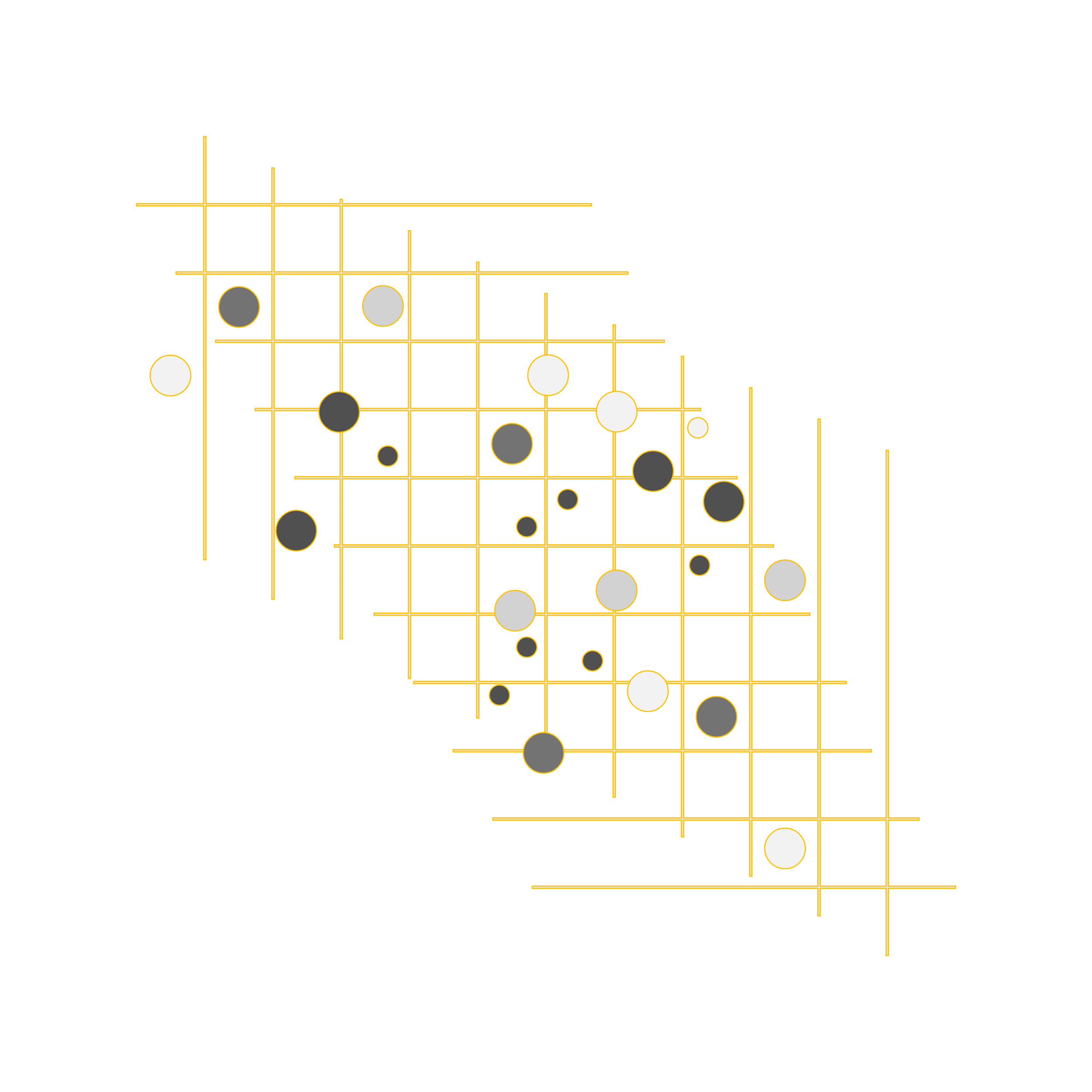 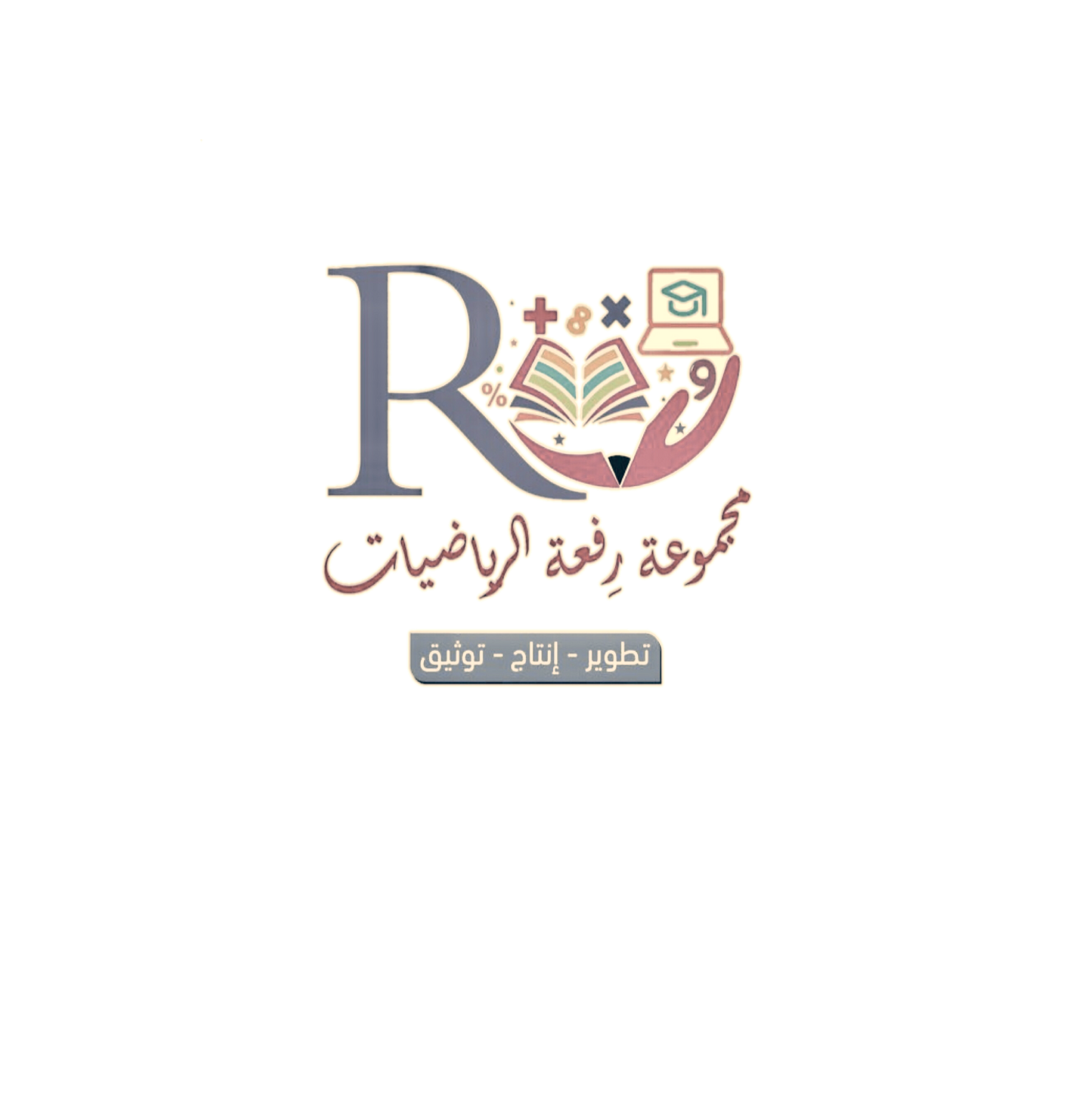 أوجدي قيمة .
القيمة المطلقة
-
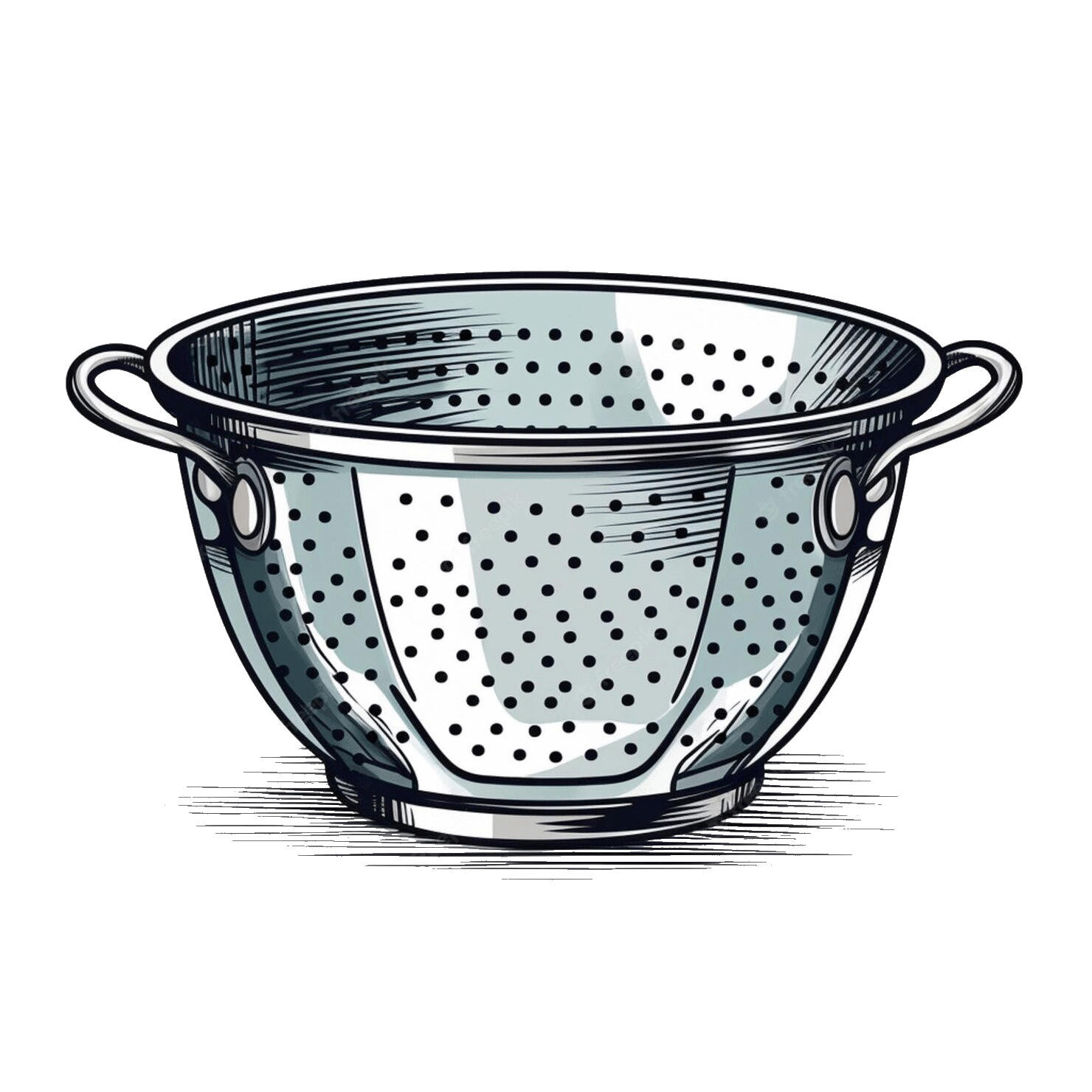 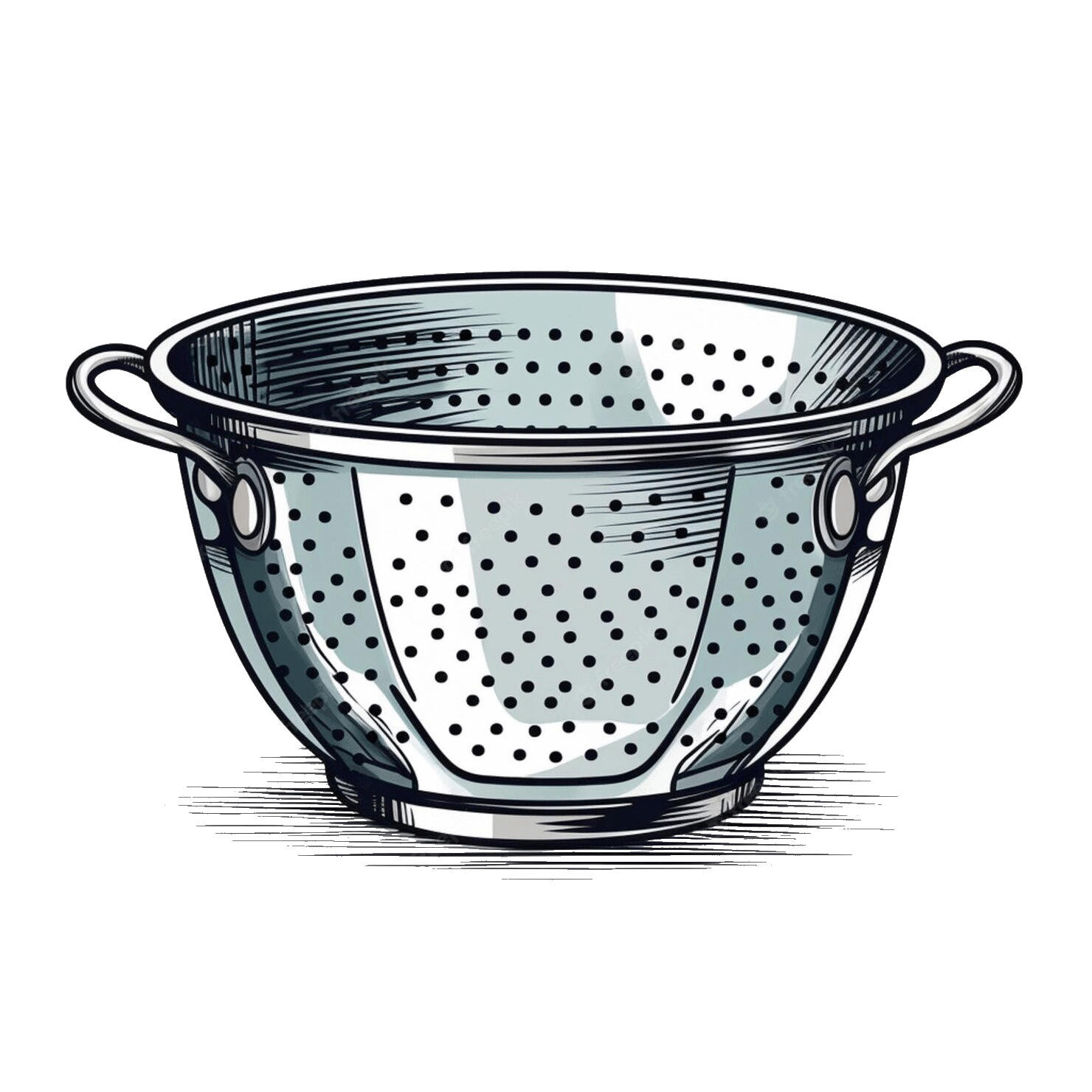 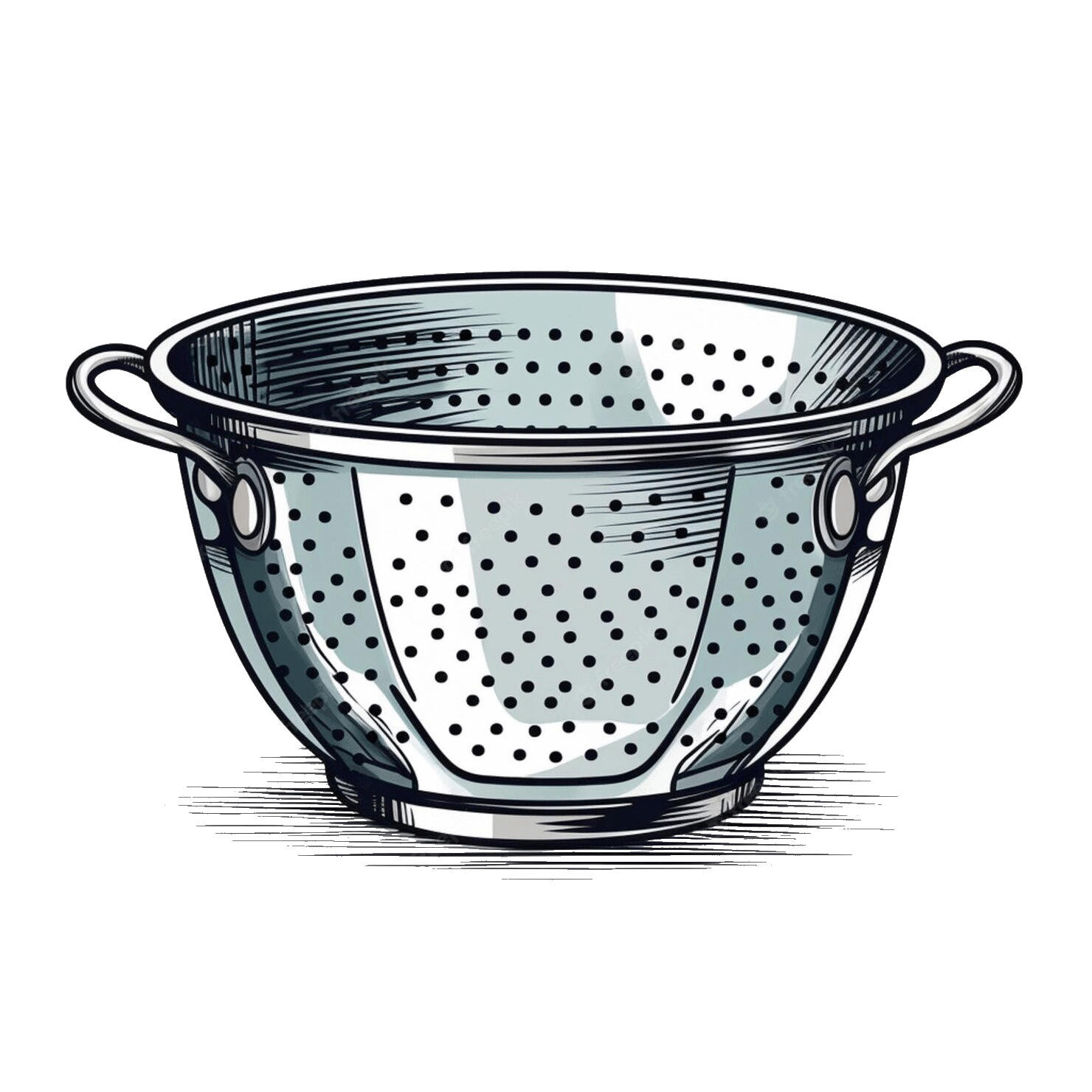 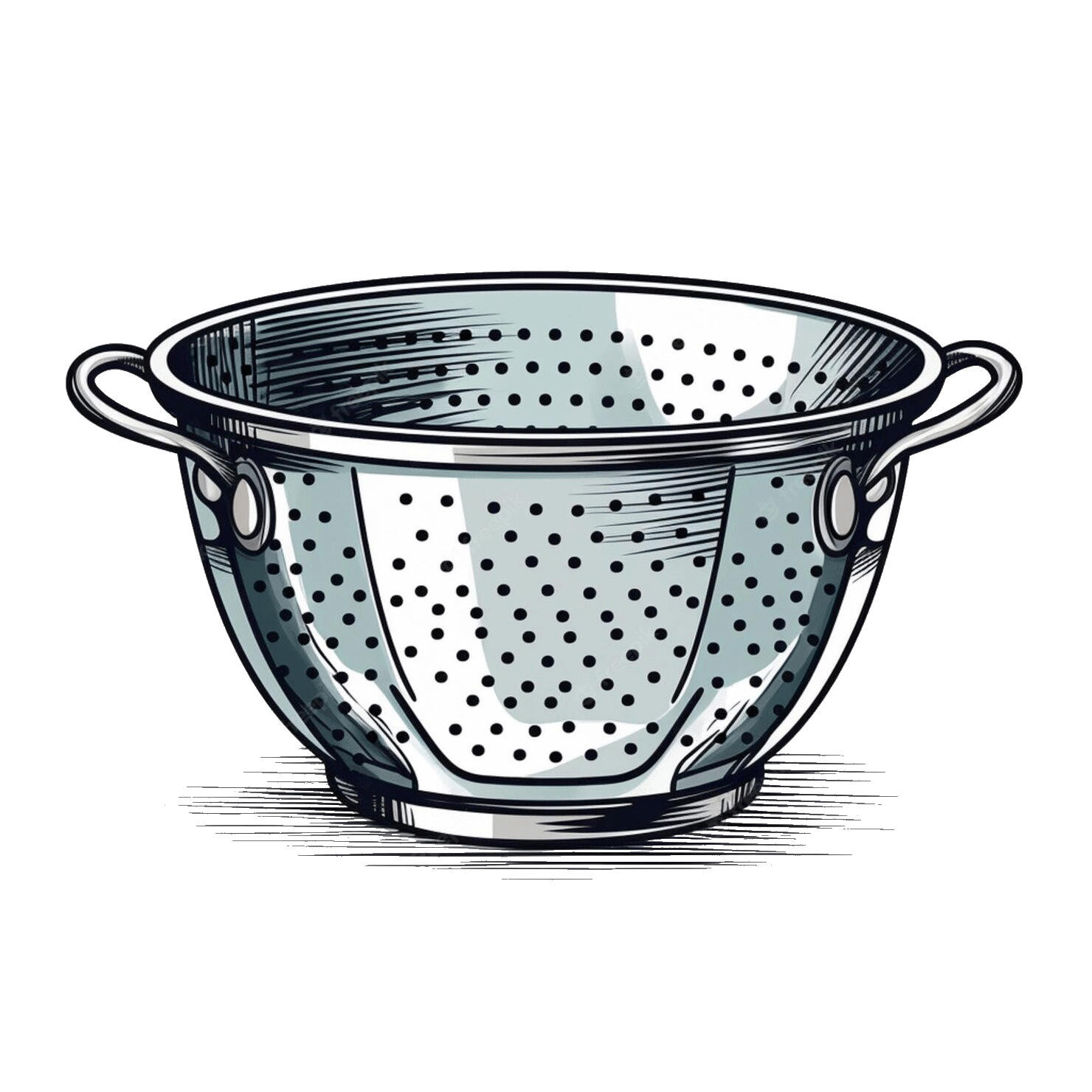 ٥
٢
= ٣
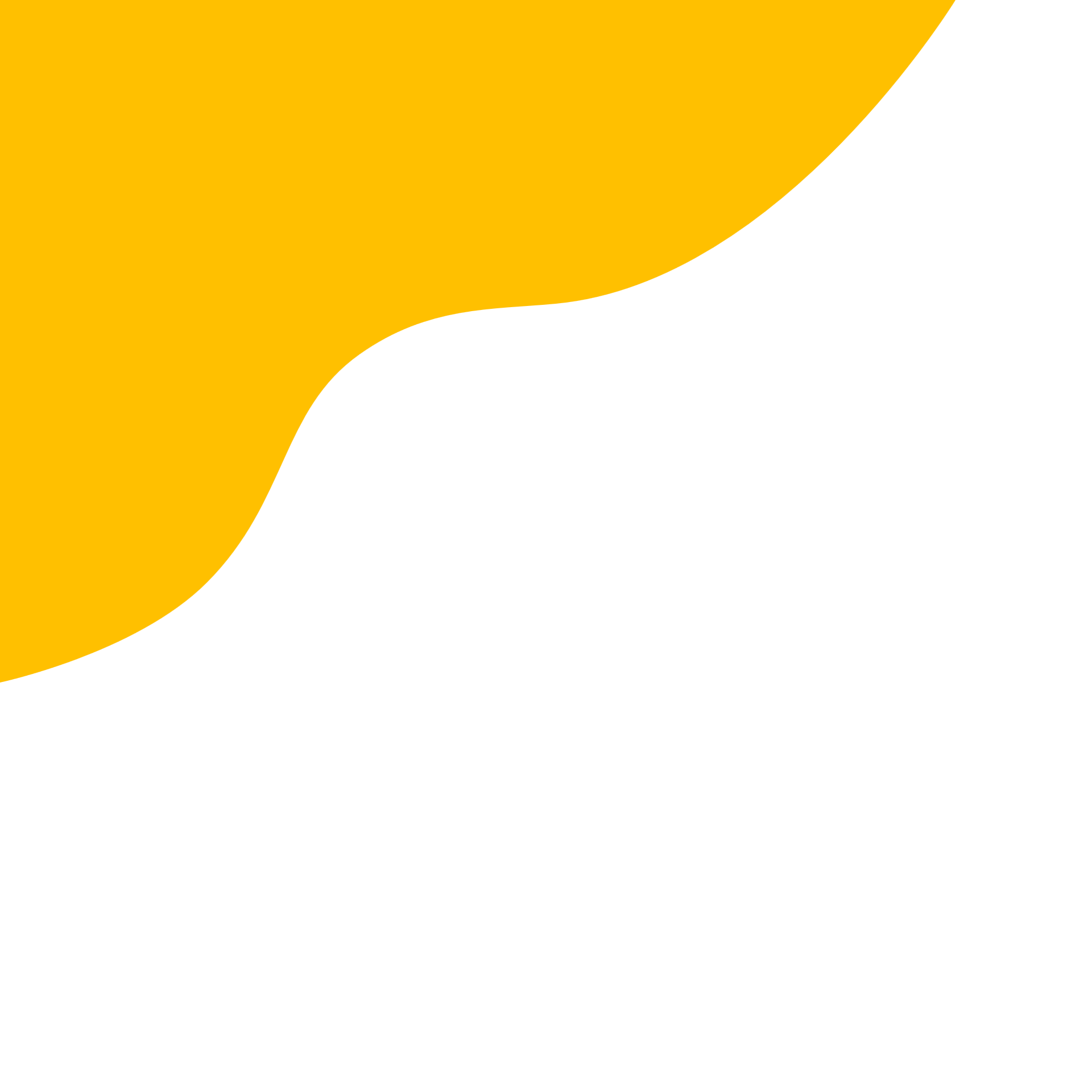 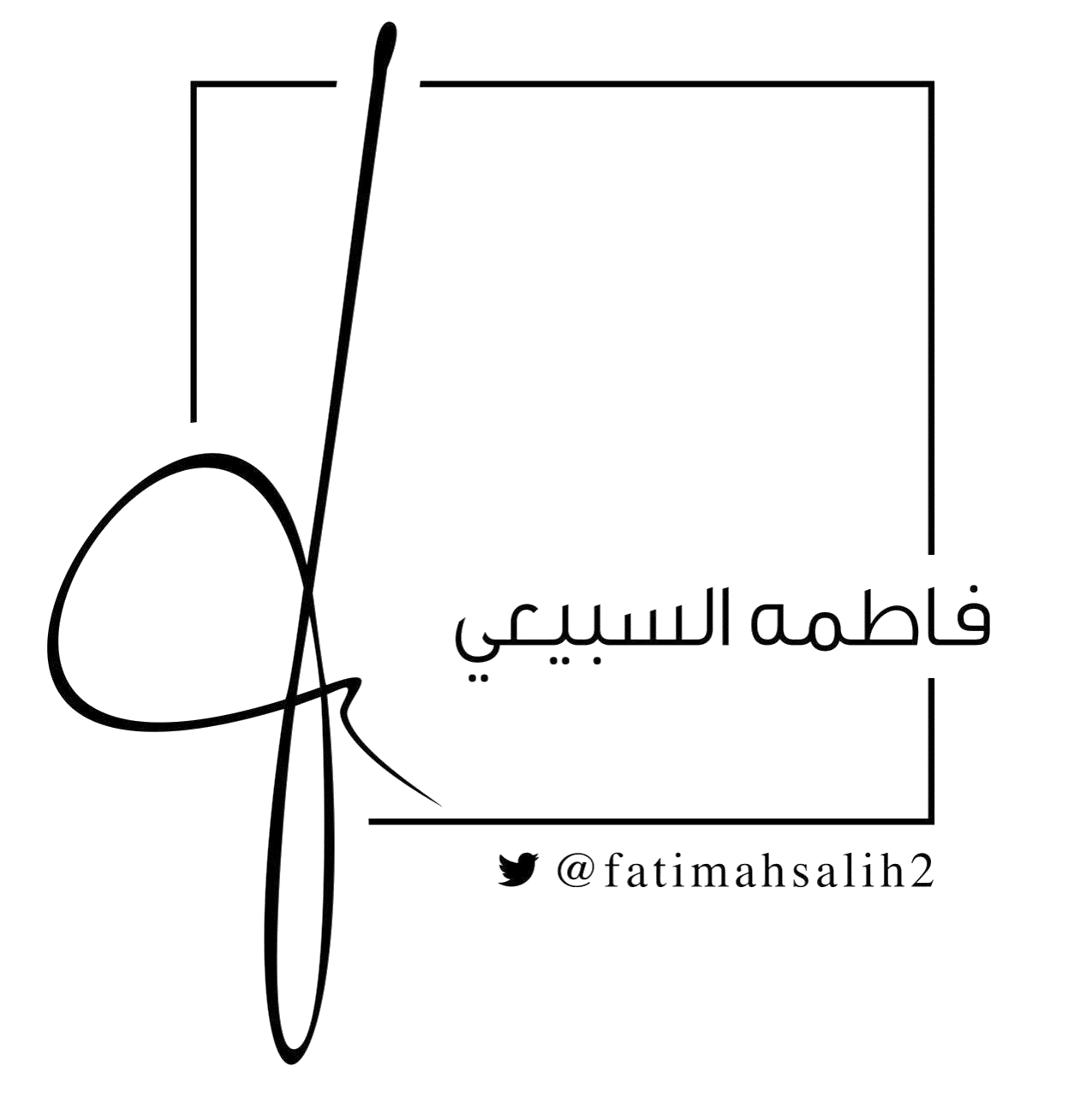 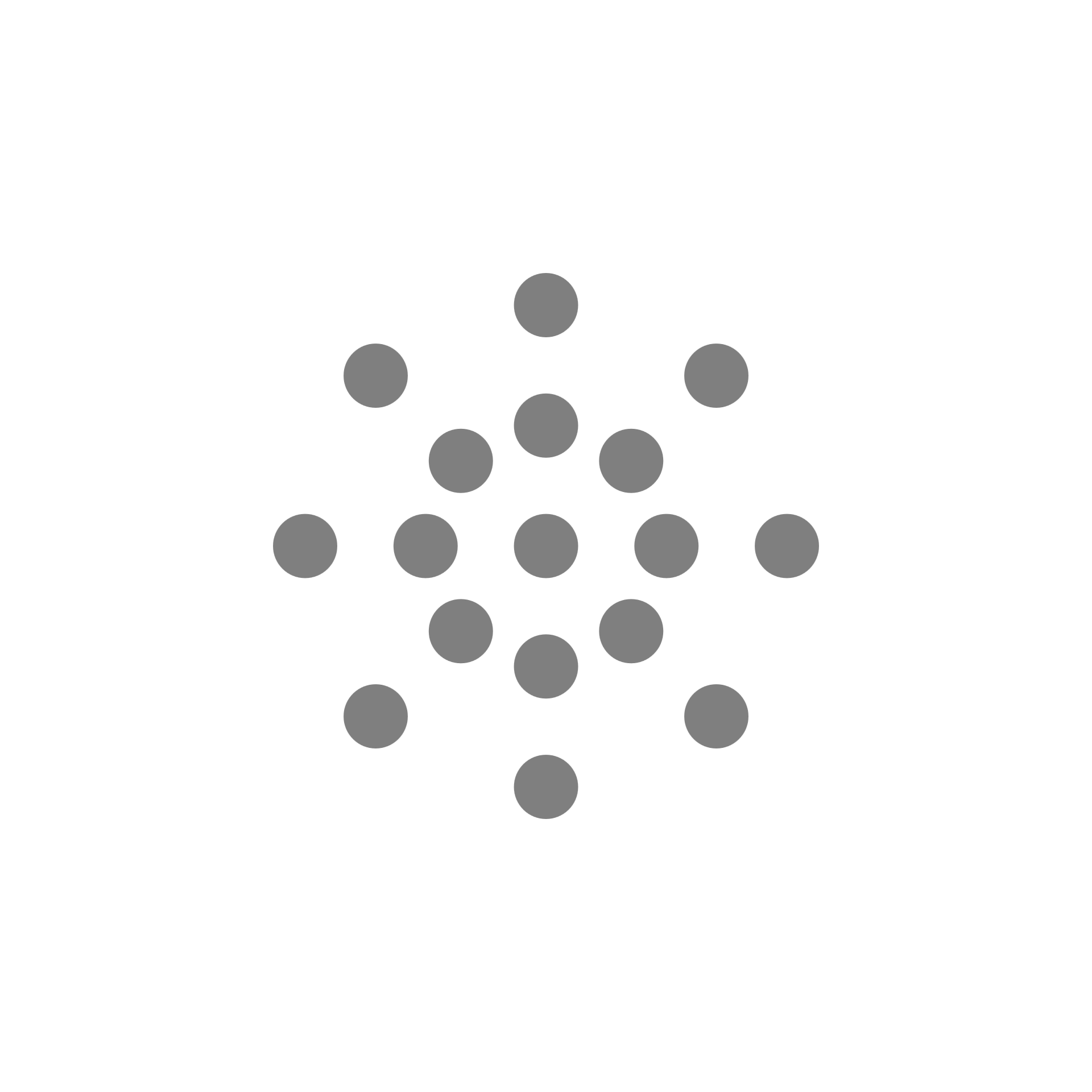 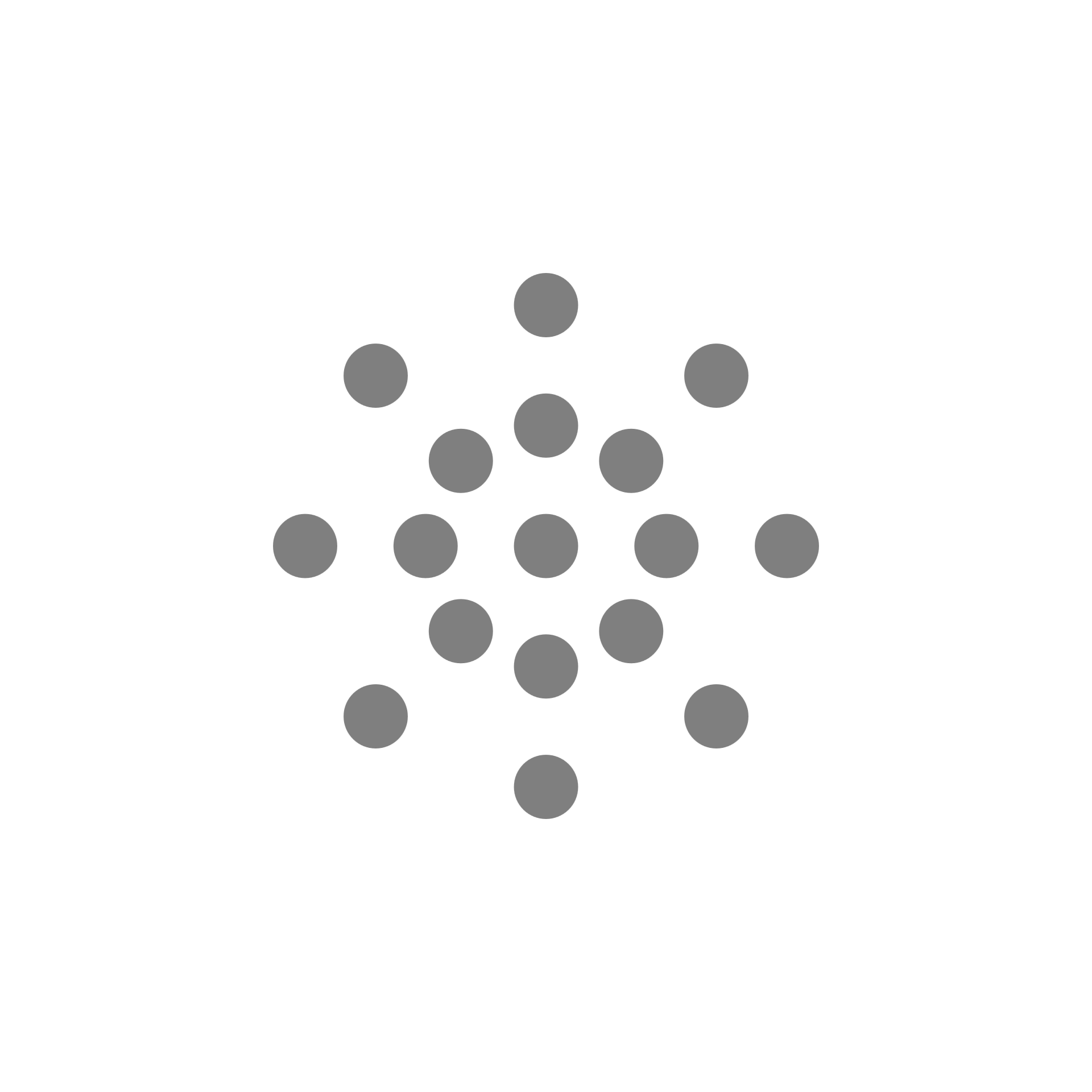 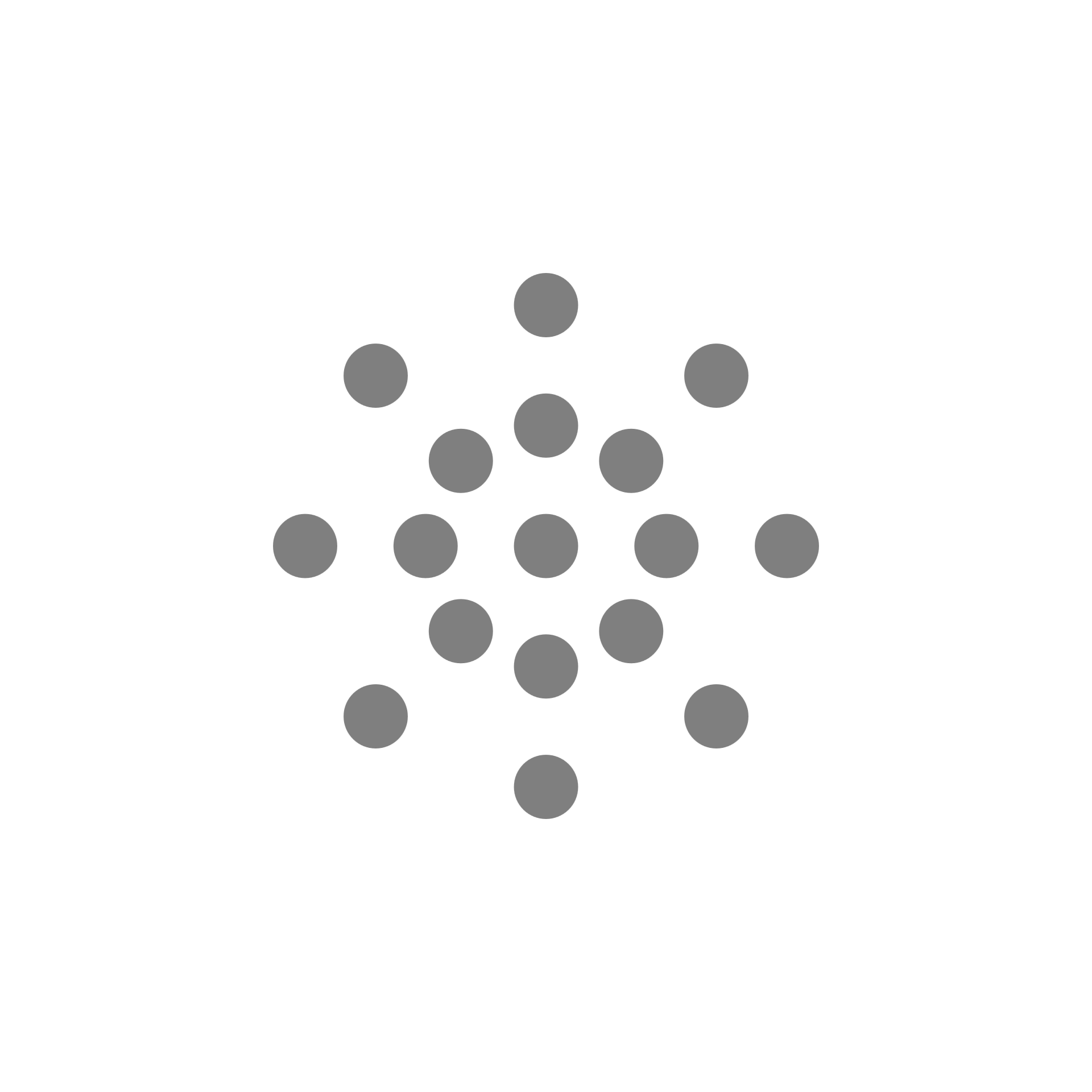 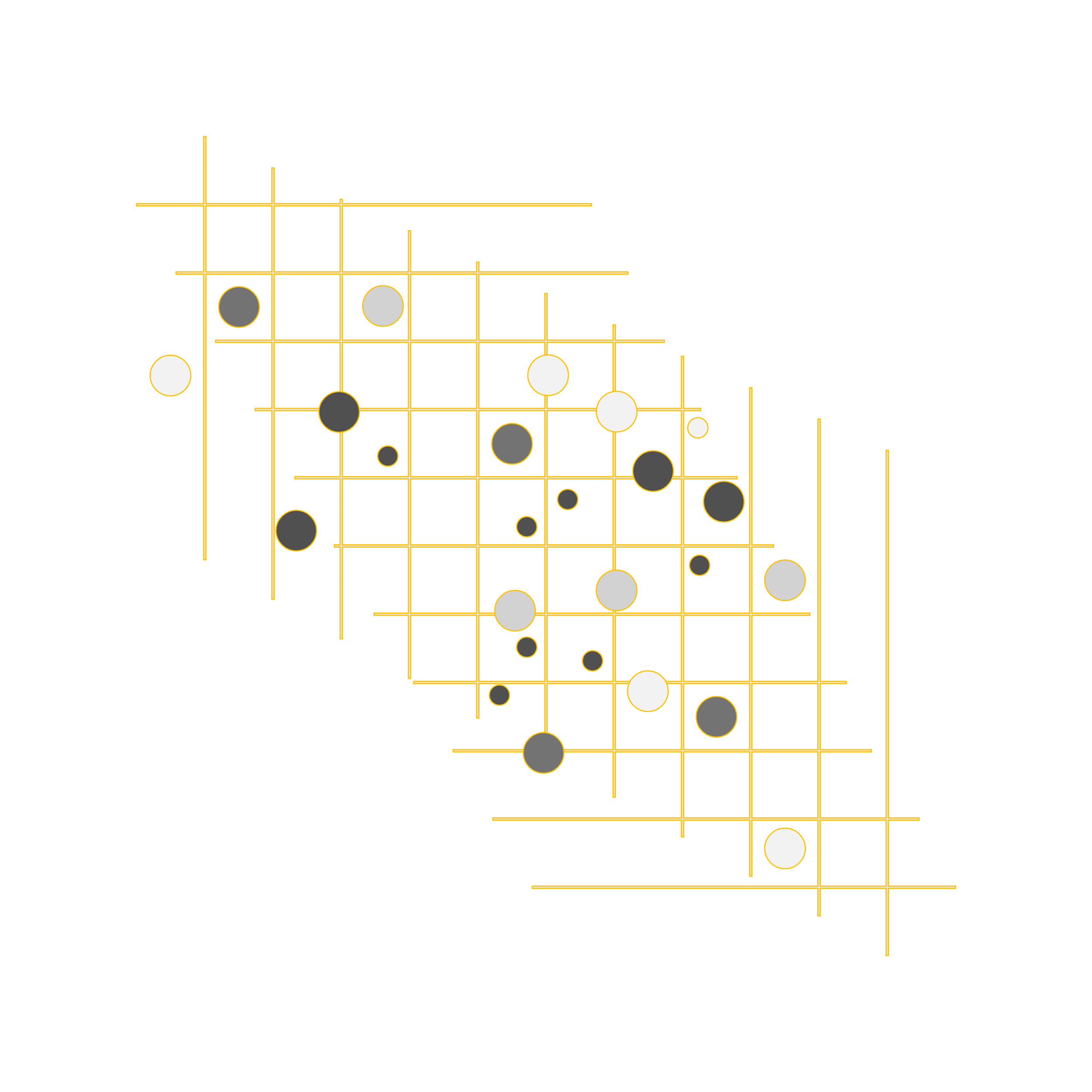 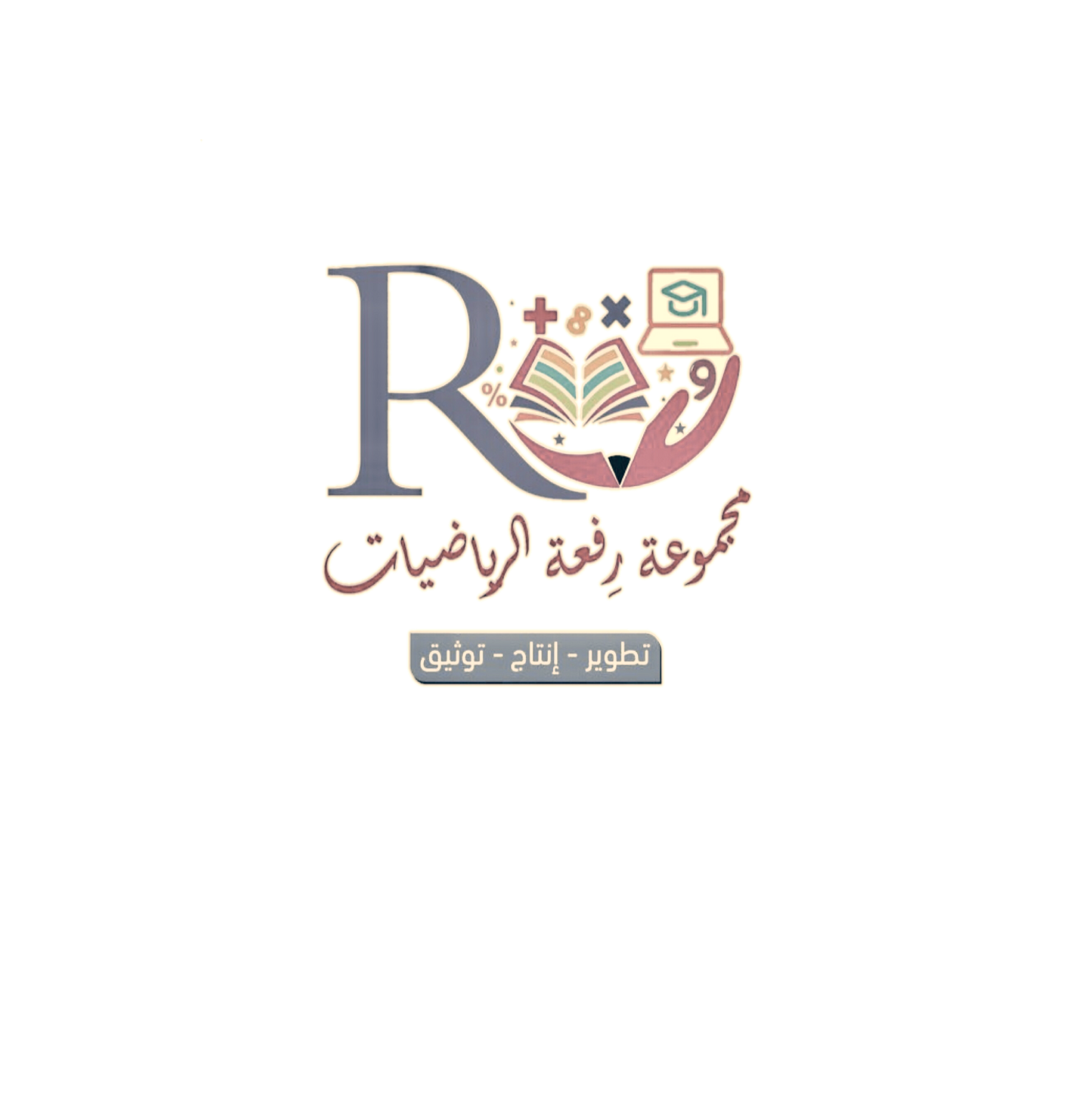 القيمة المطلقة
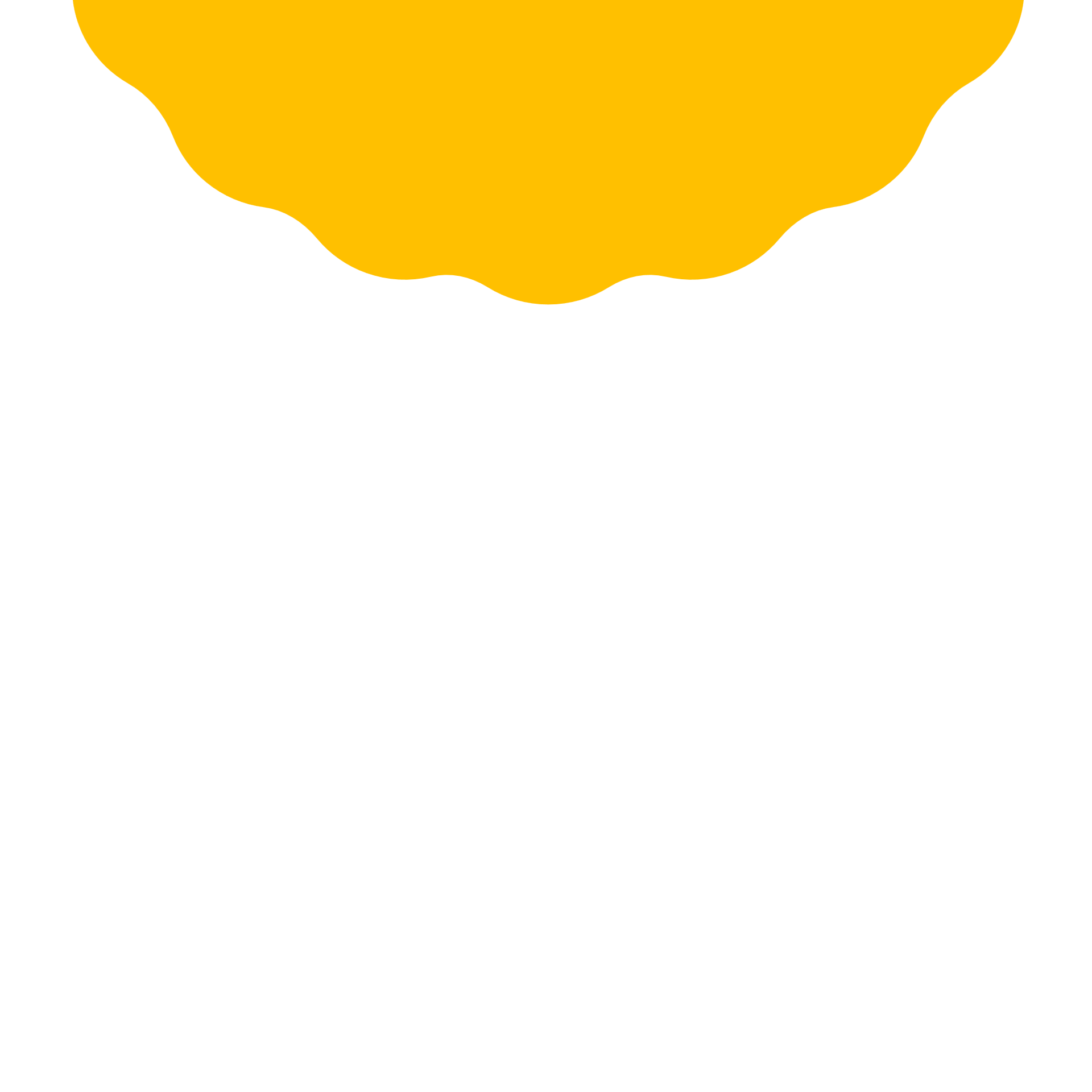 تحقق من فهمك
التعلم الفردي
الدقيقة الواحدة
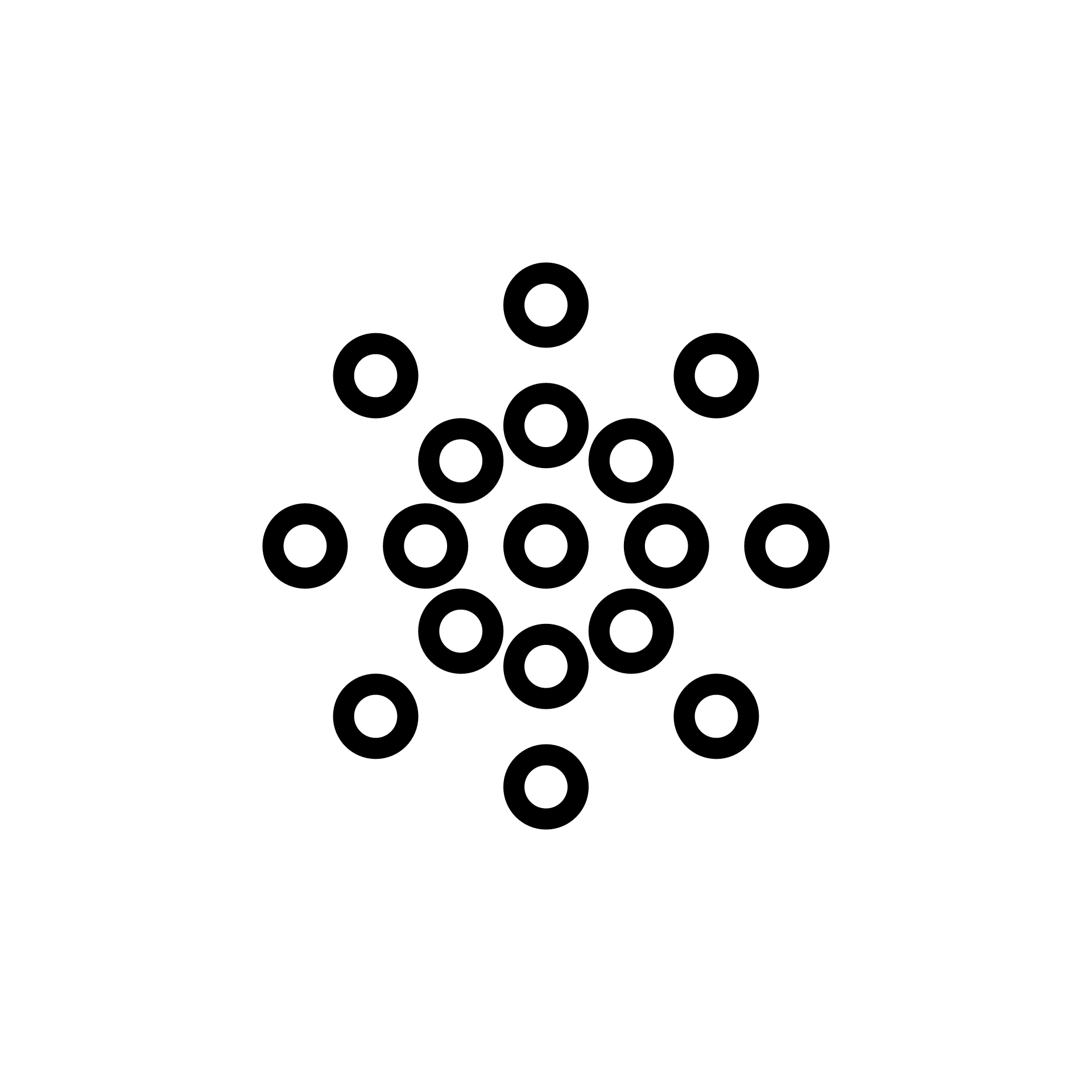 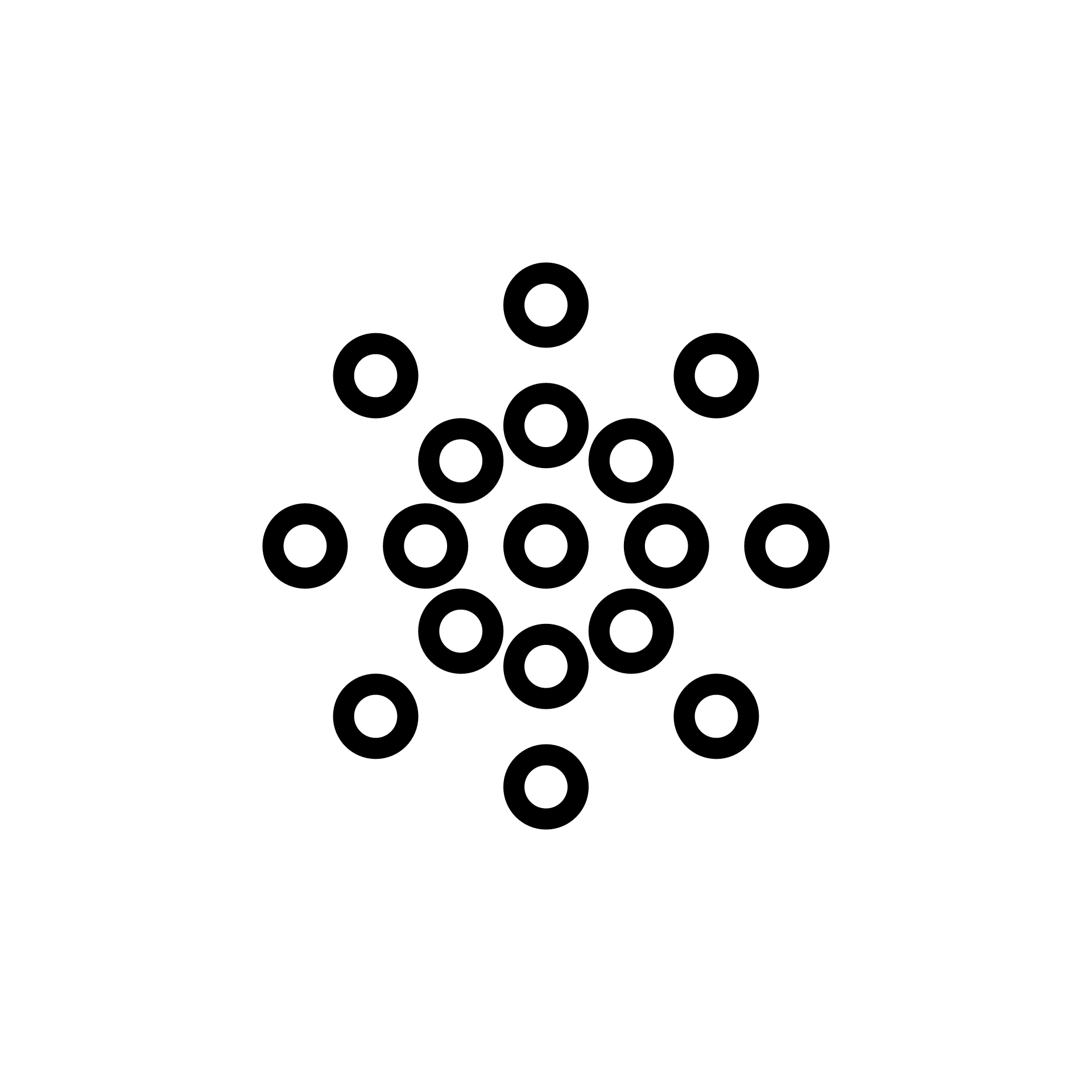 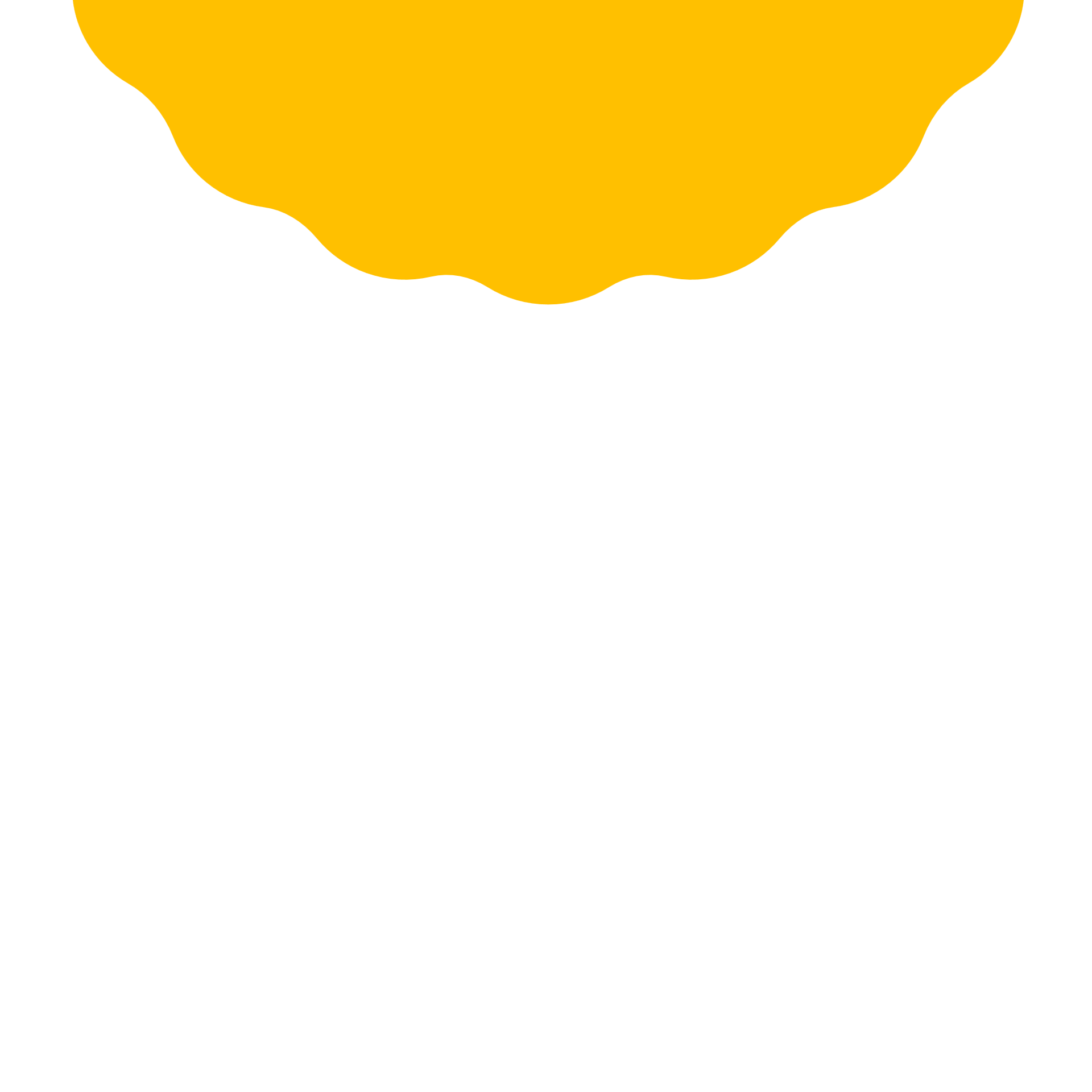 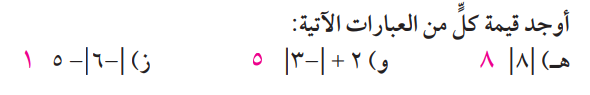 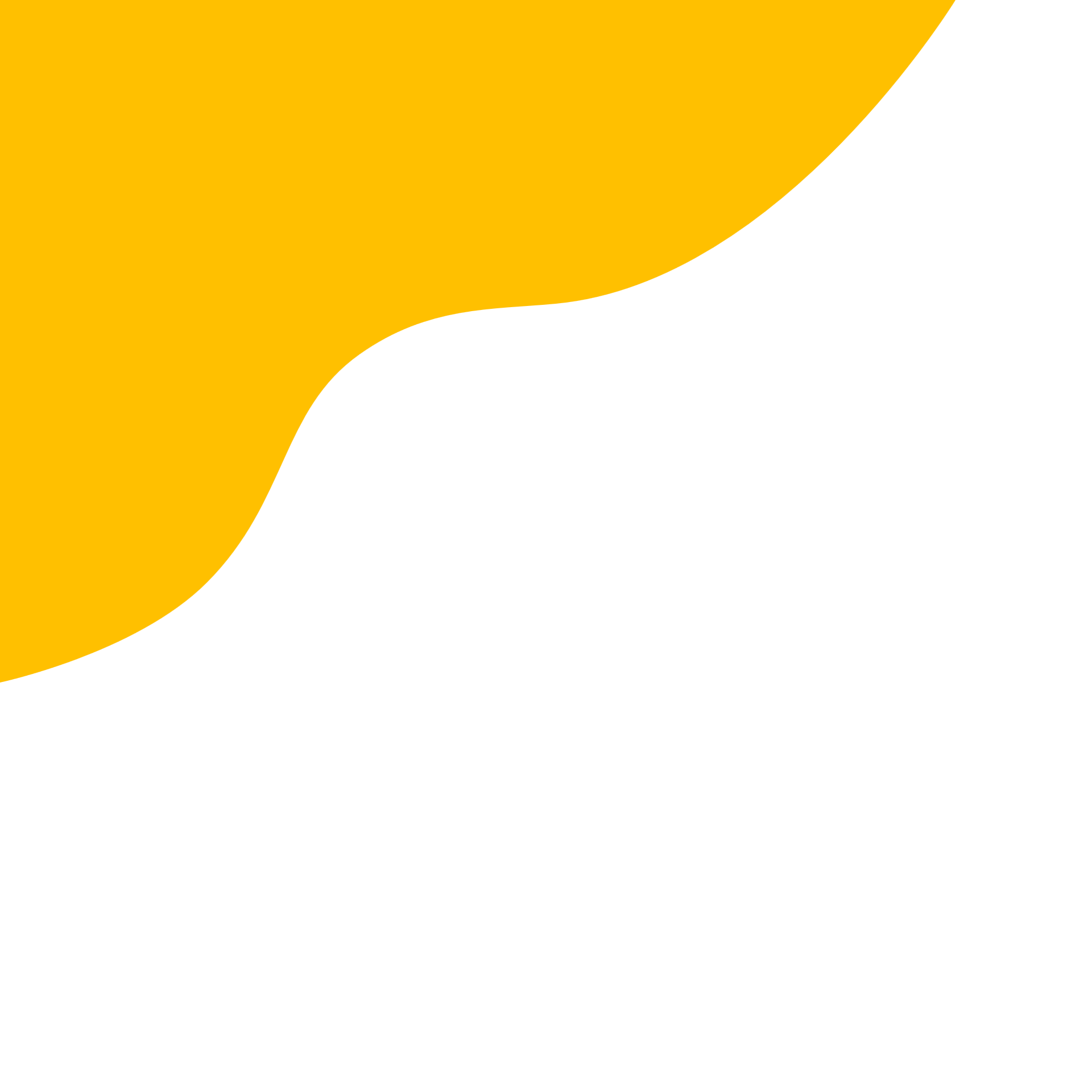 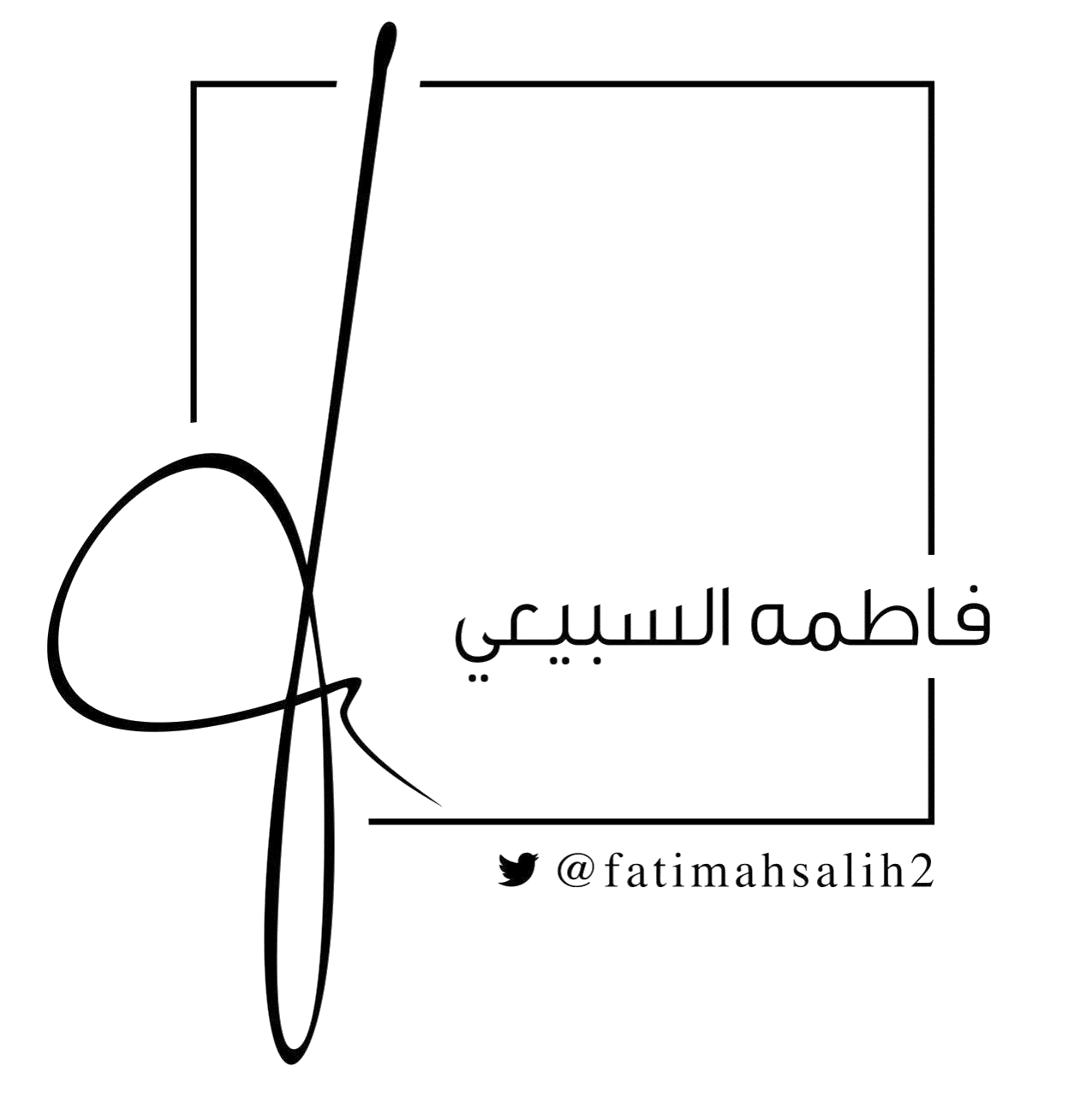 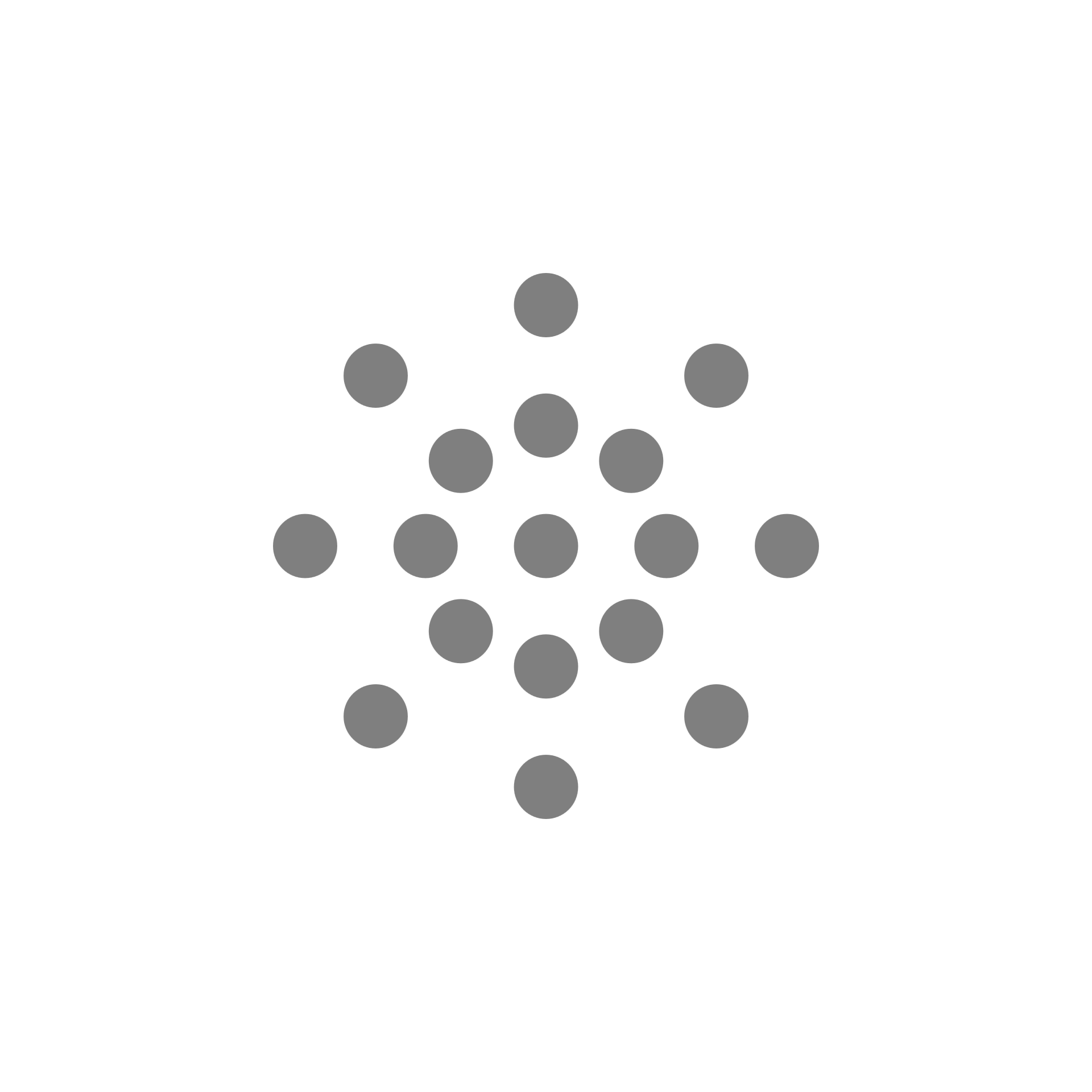 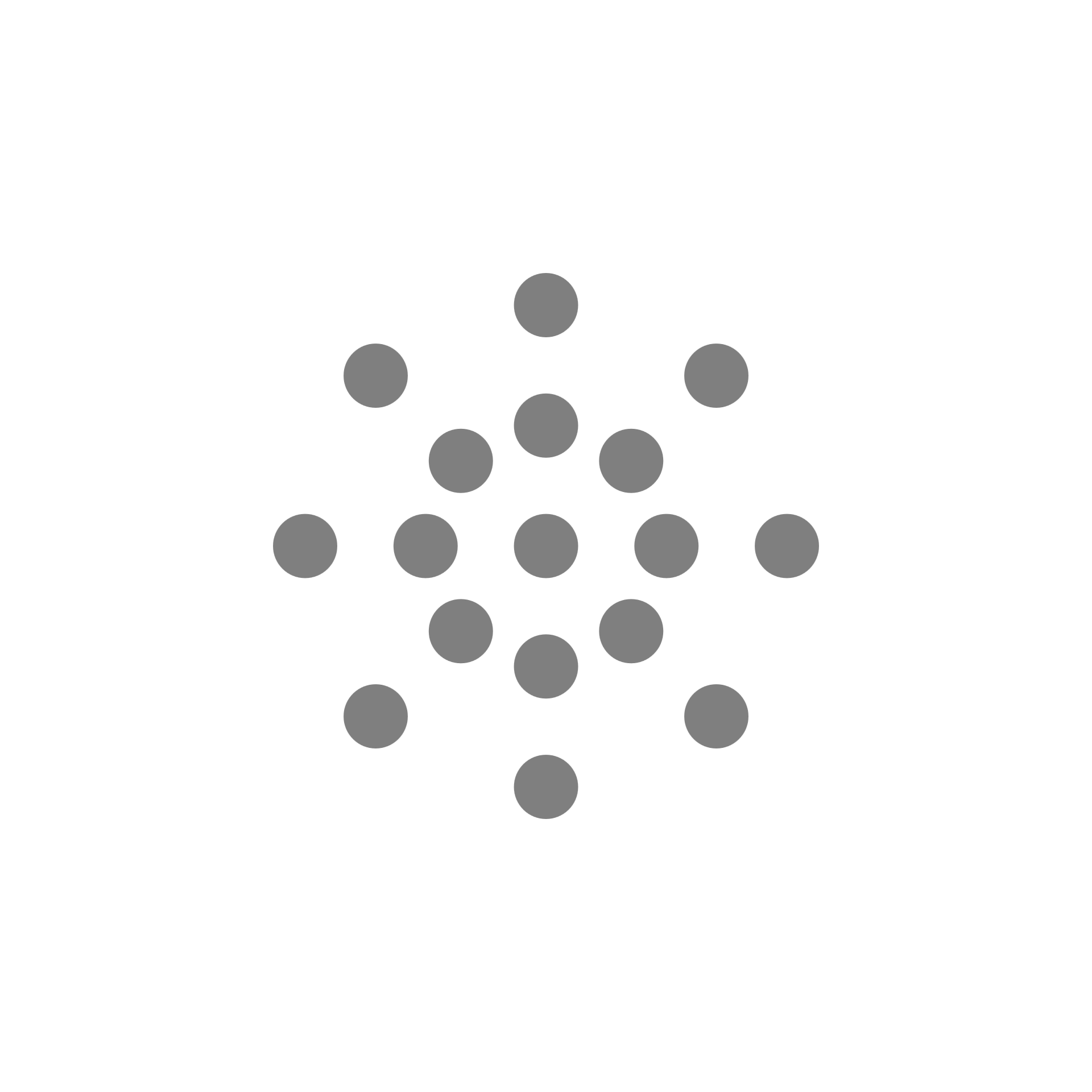 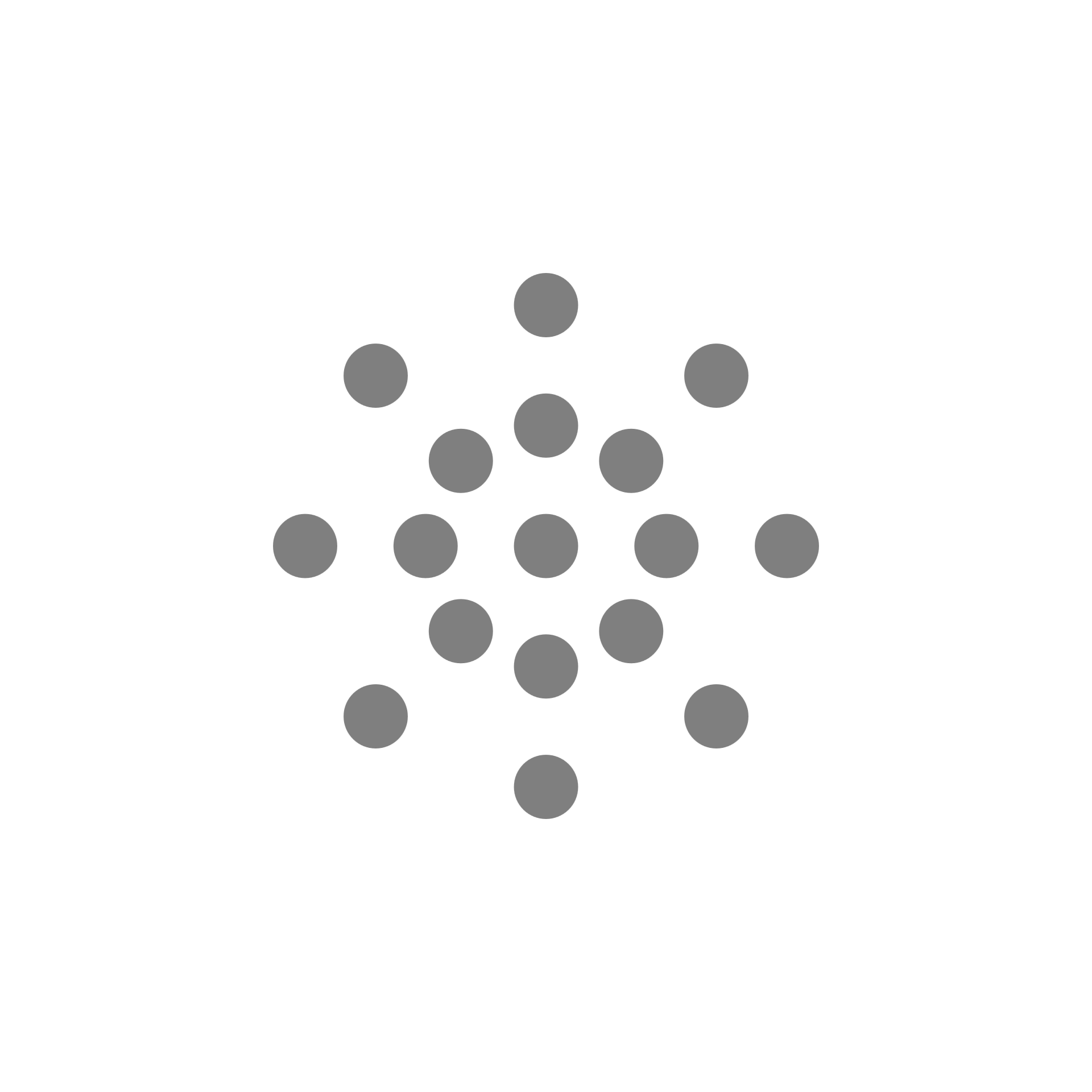 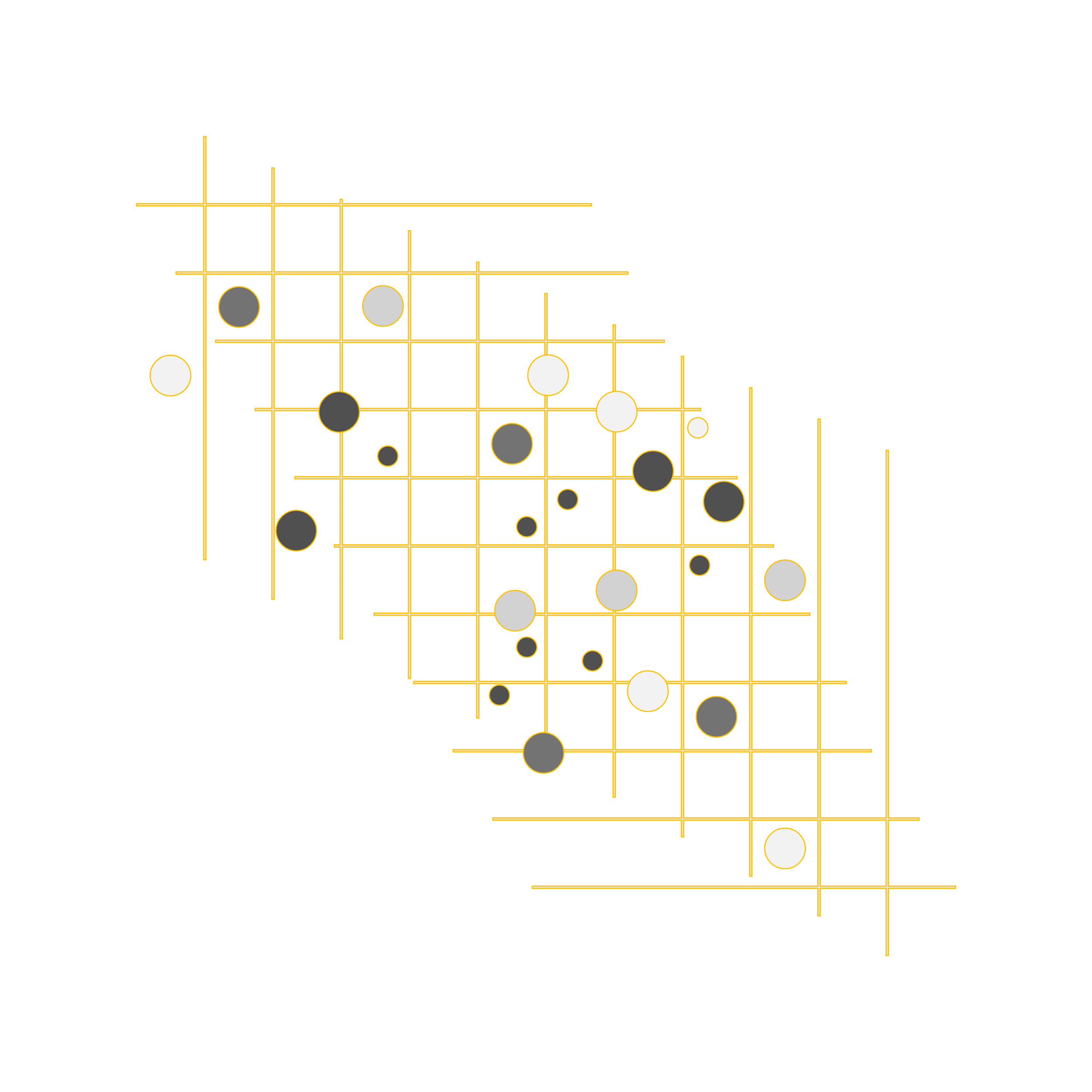 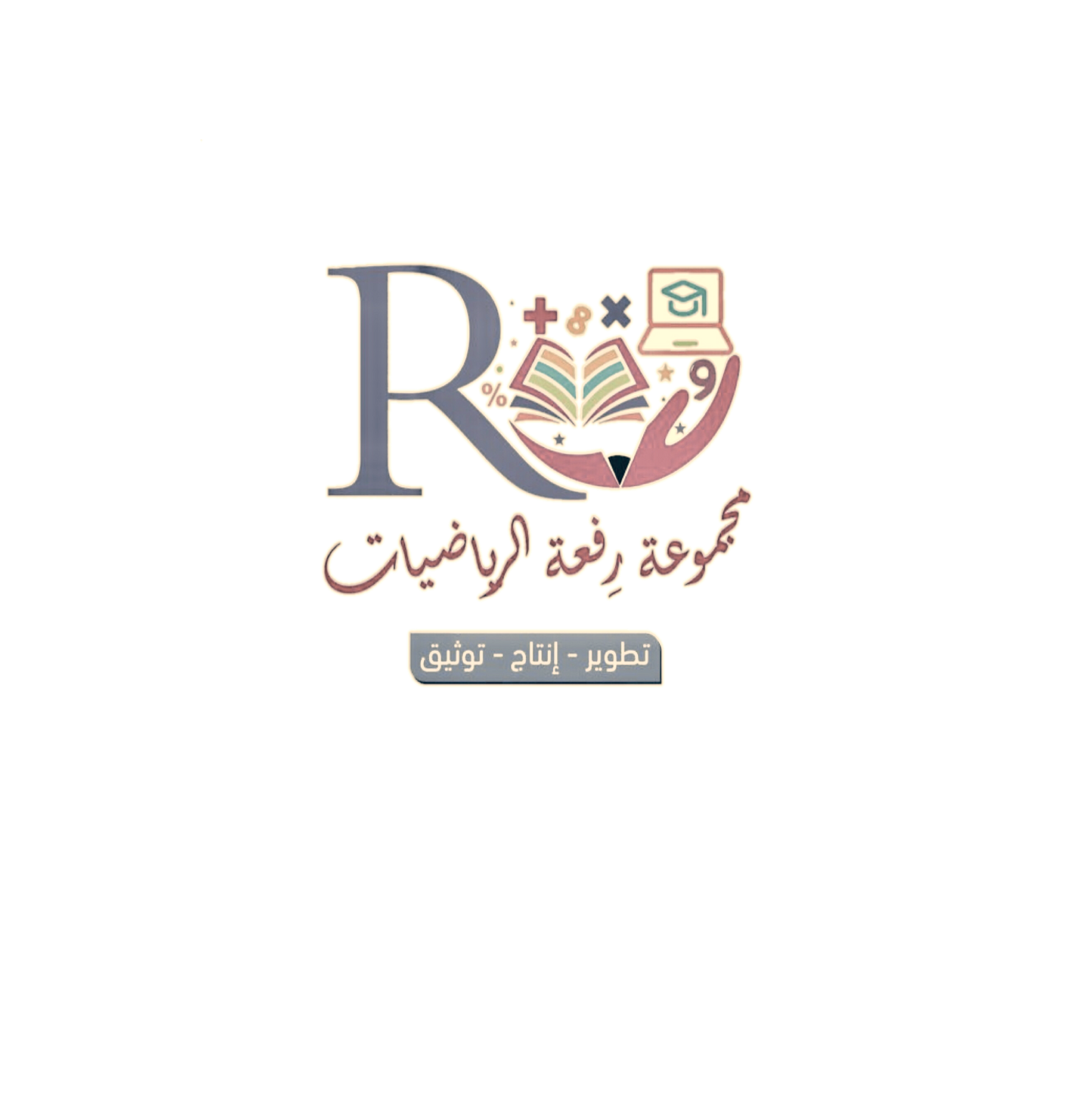 تأكد
تدرب وحل المسائل
البطاقات
الملونة
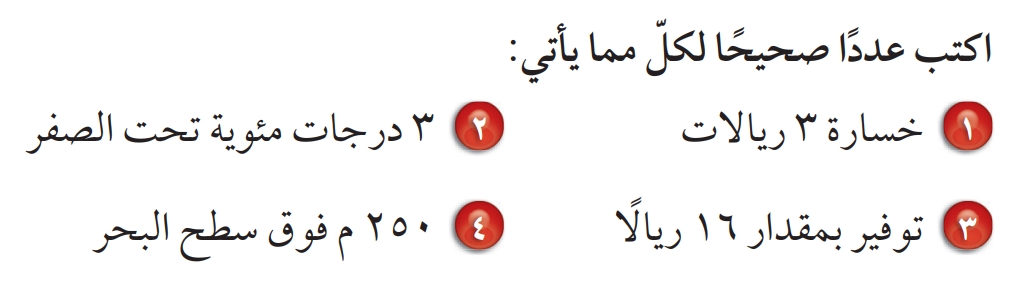 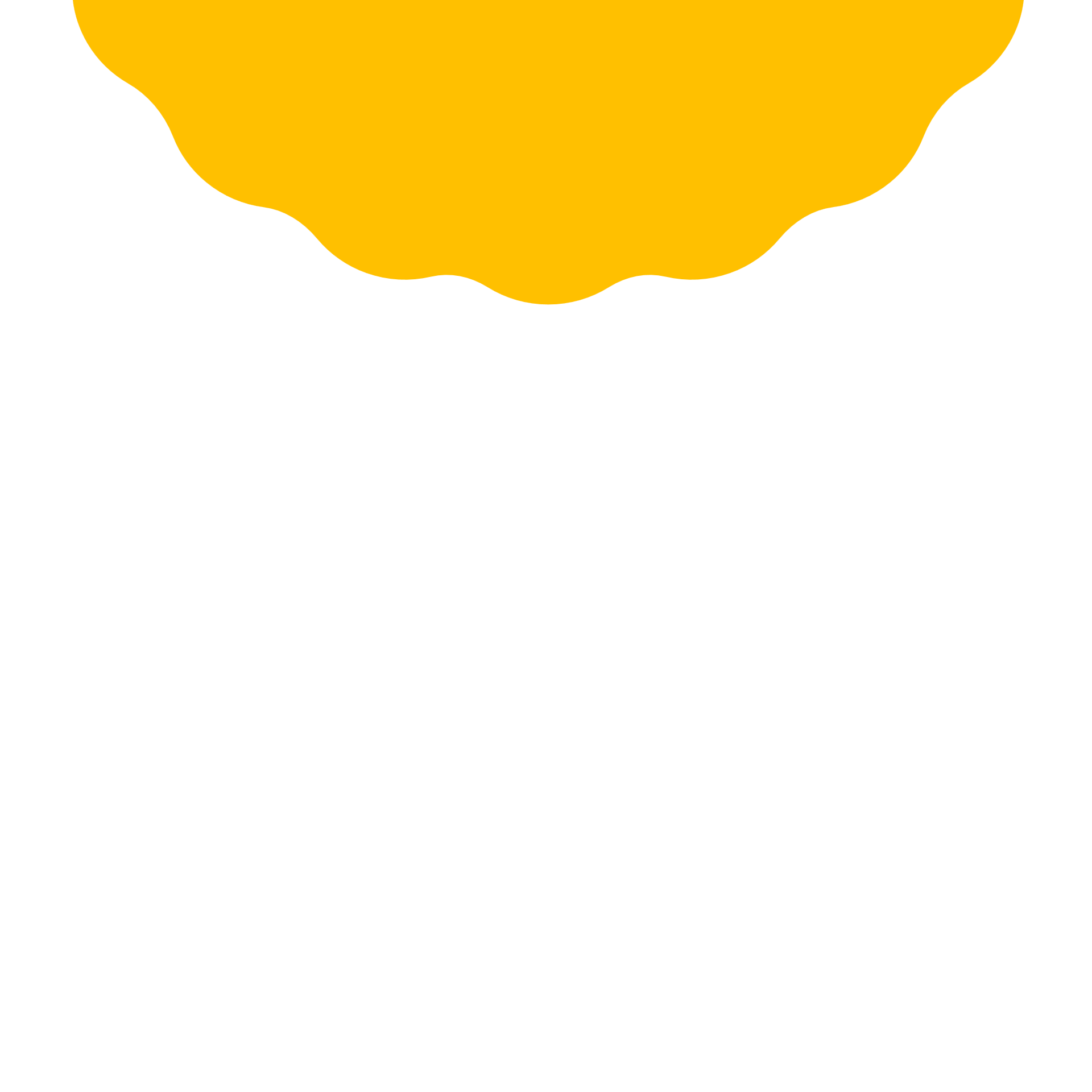 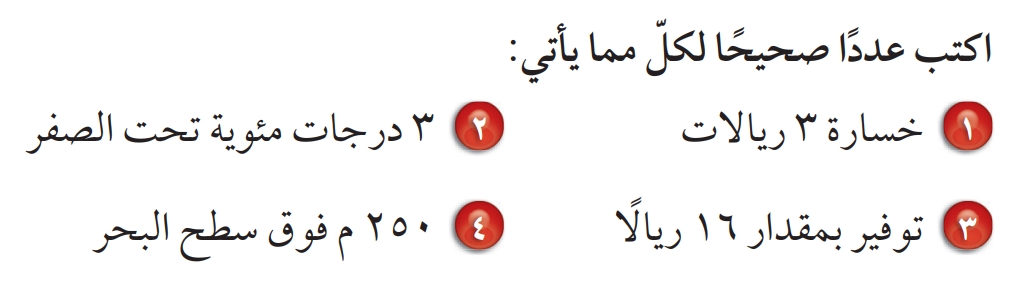 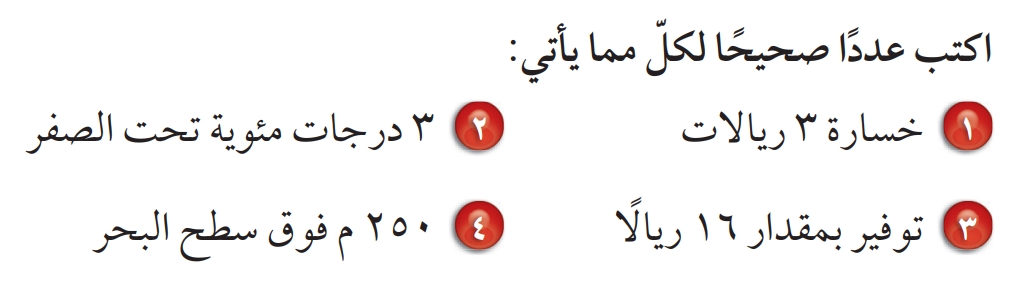 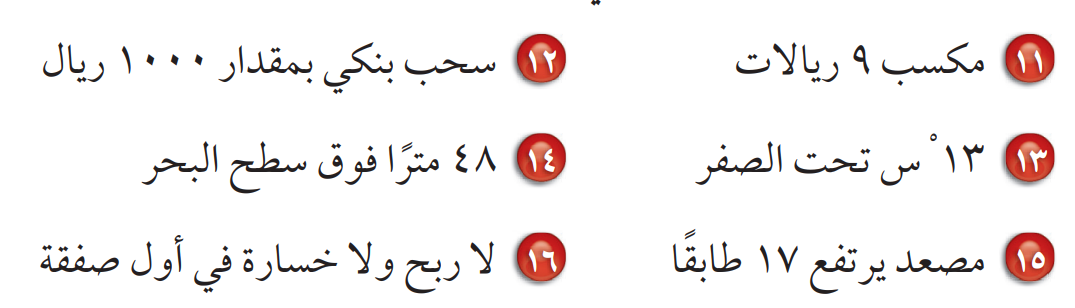 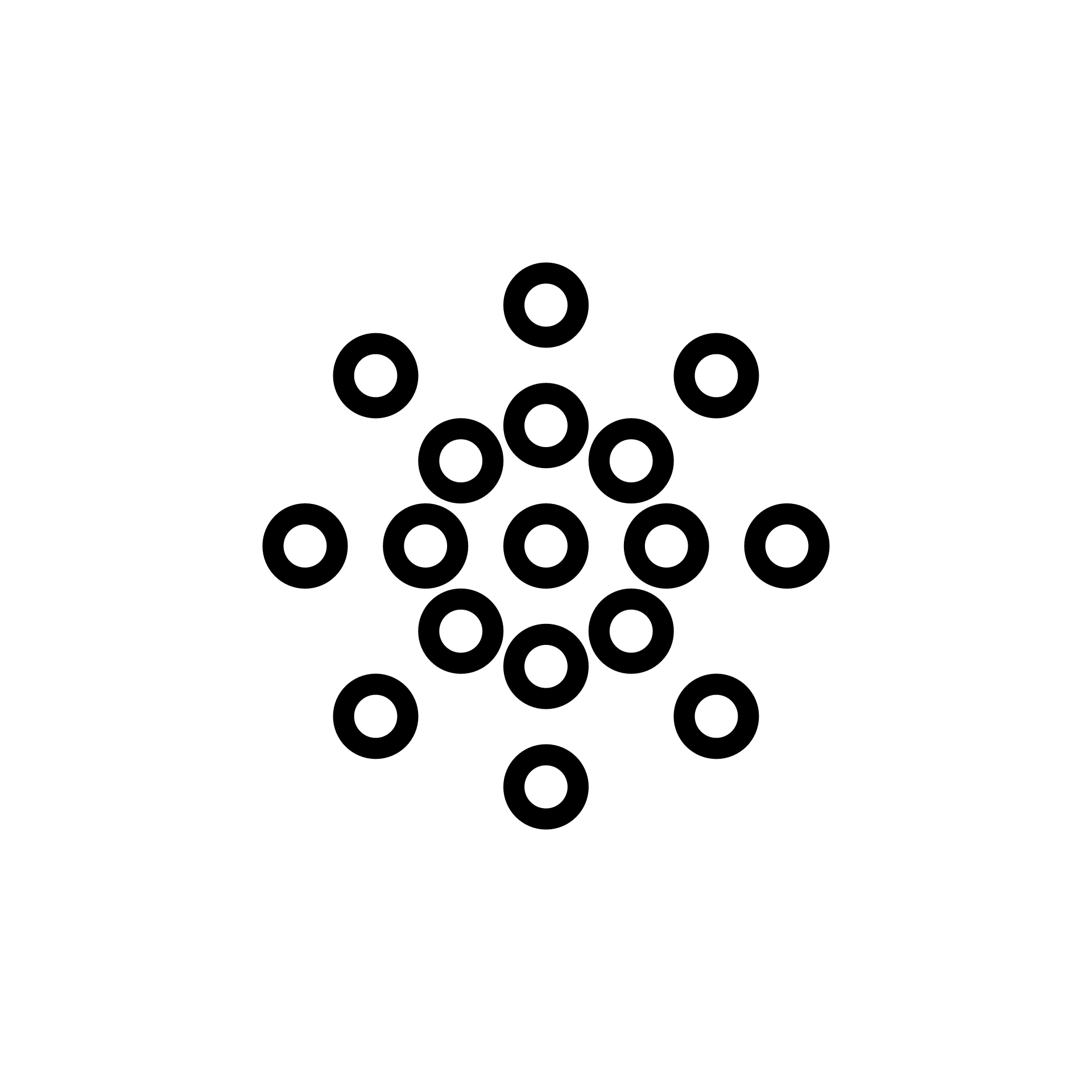 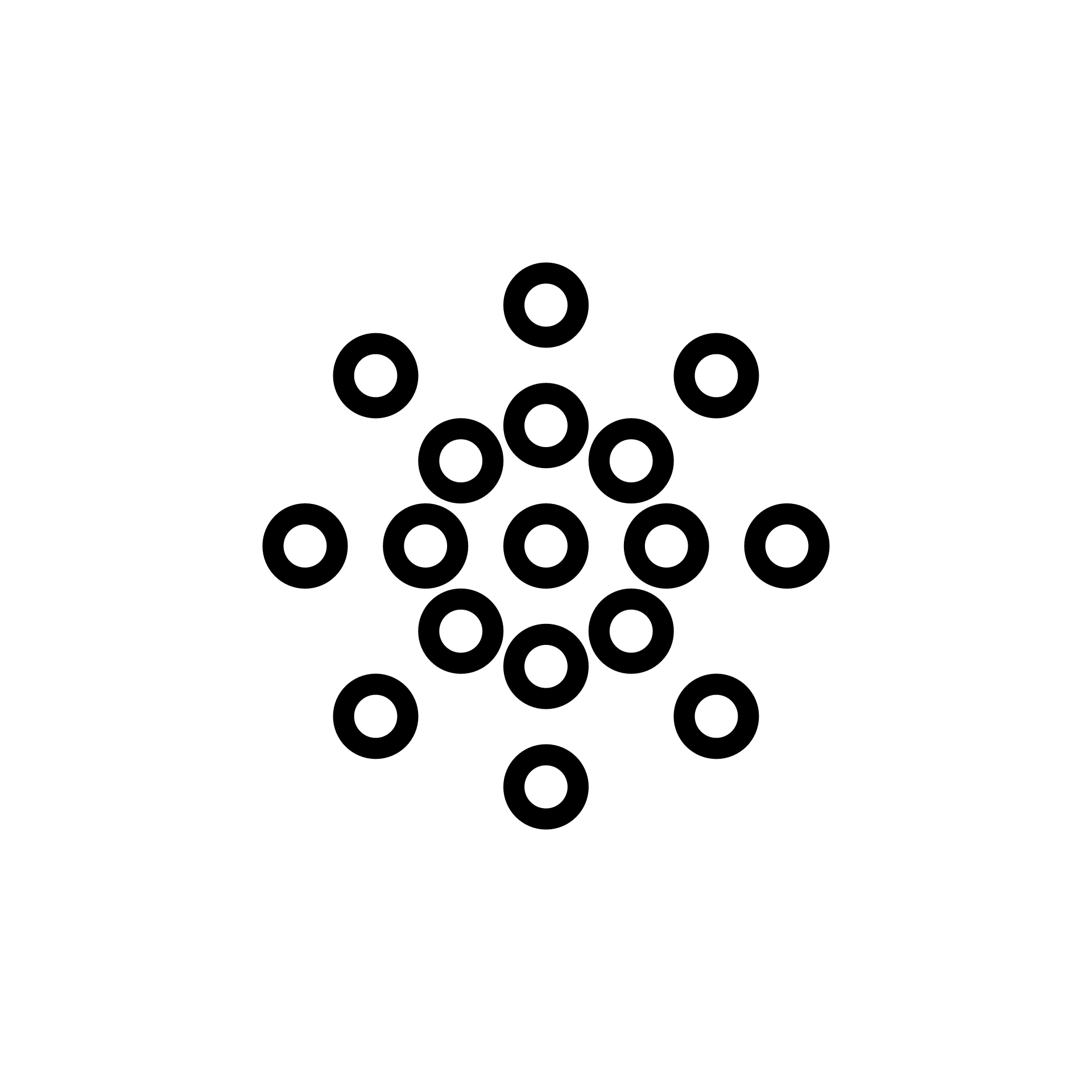 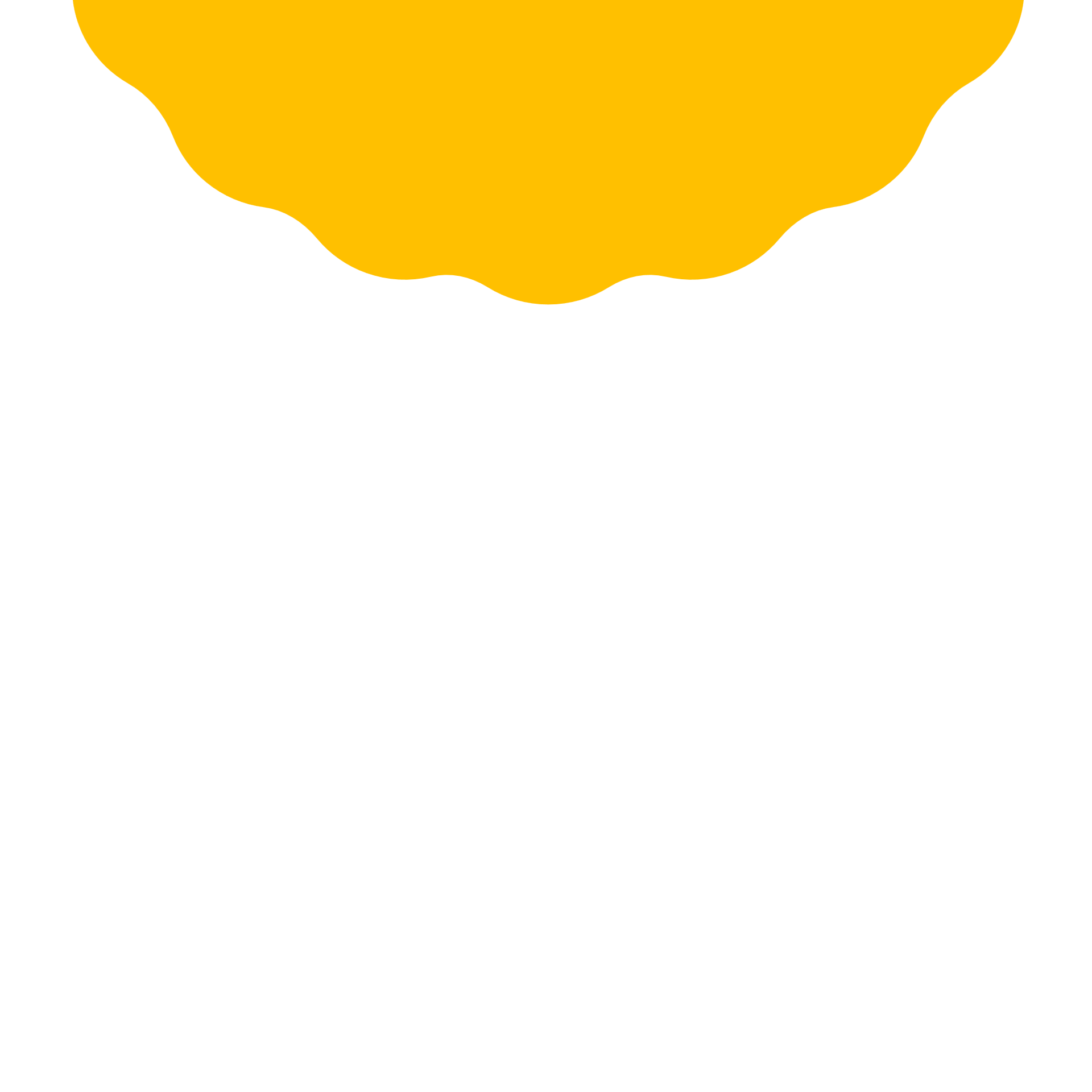 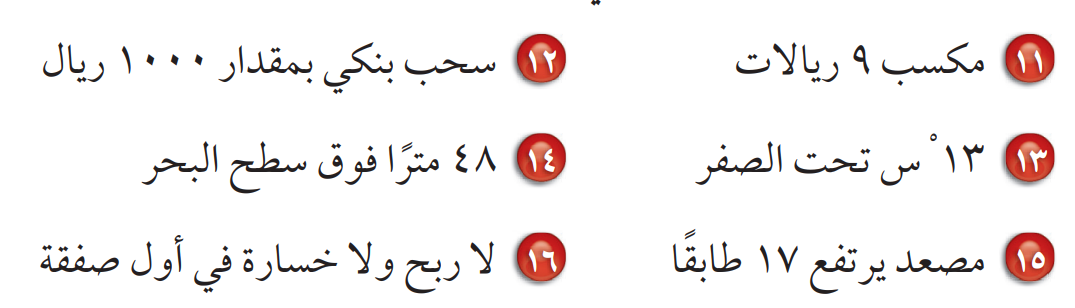 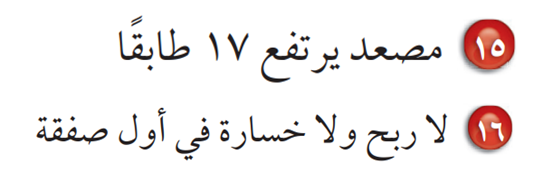 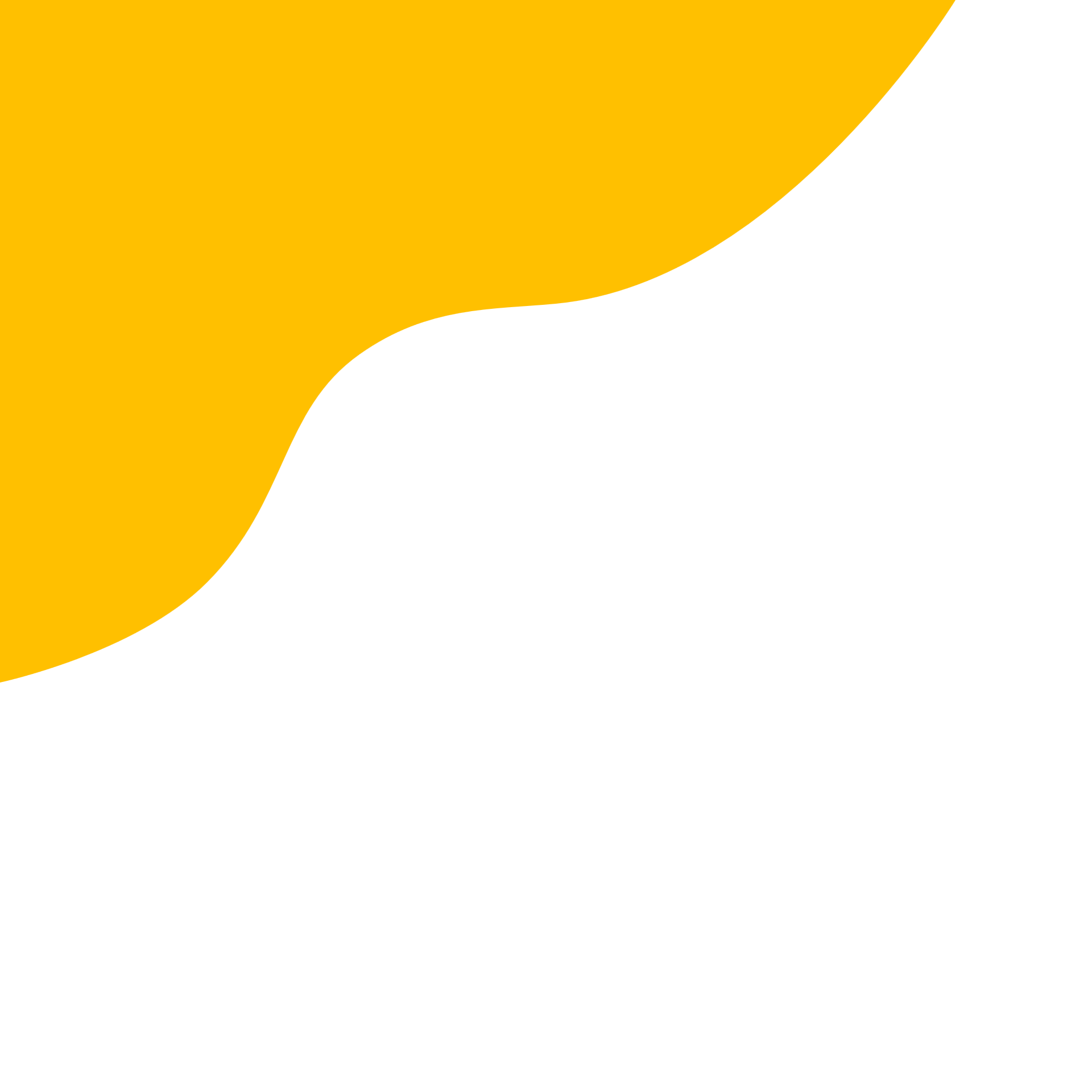 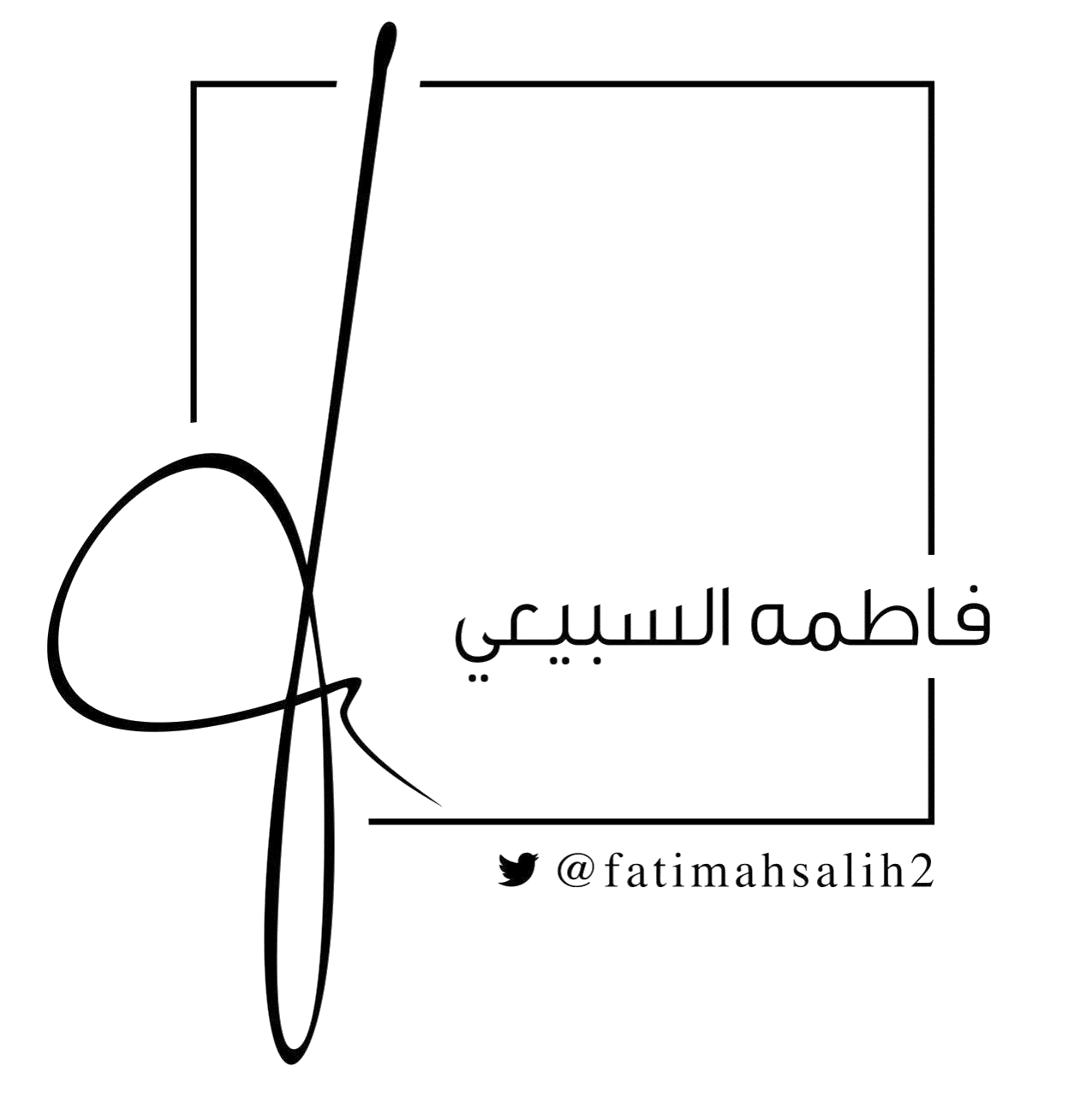 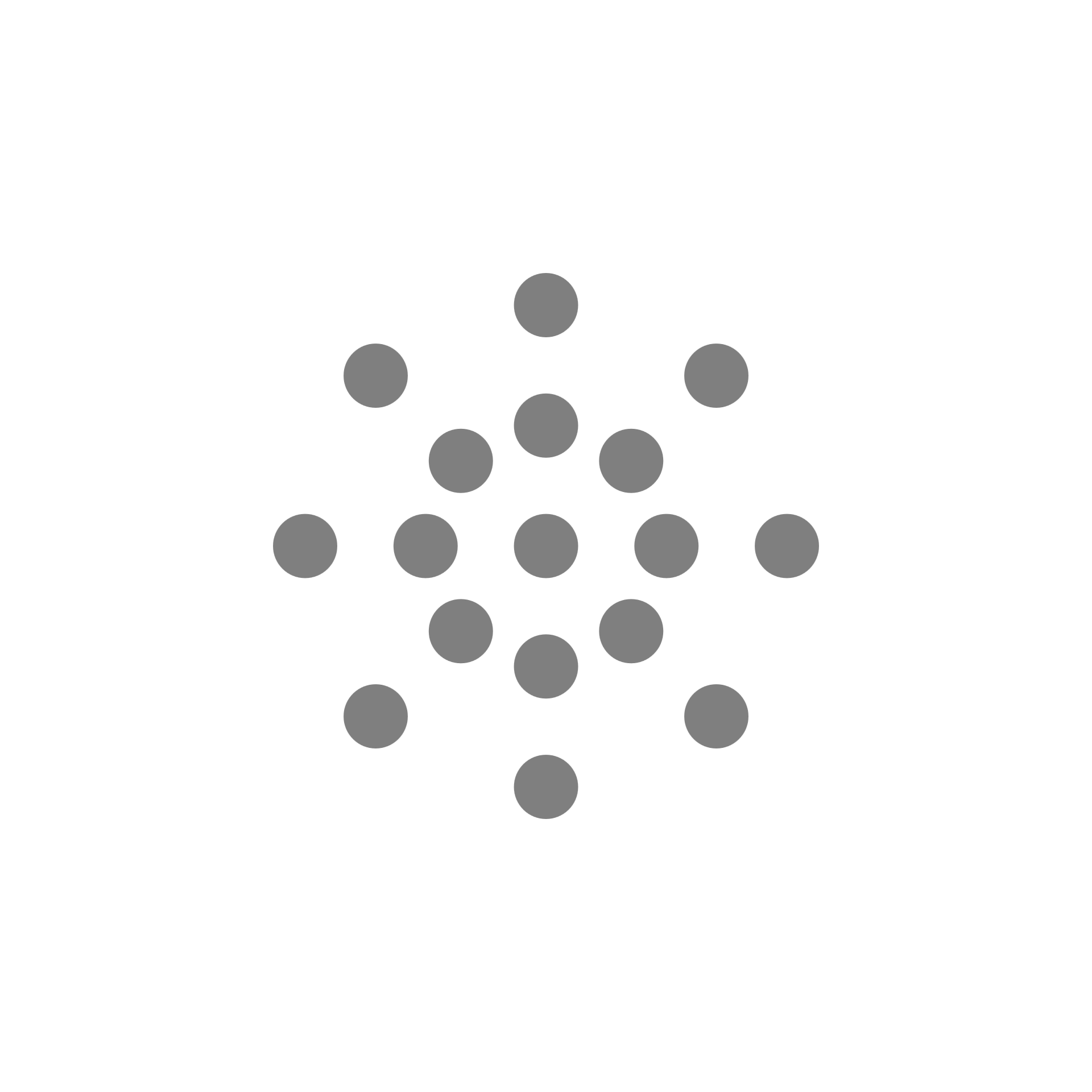 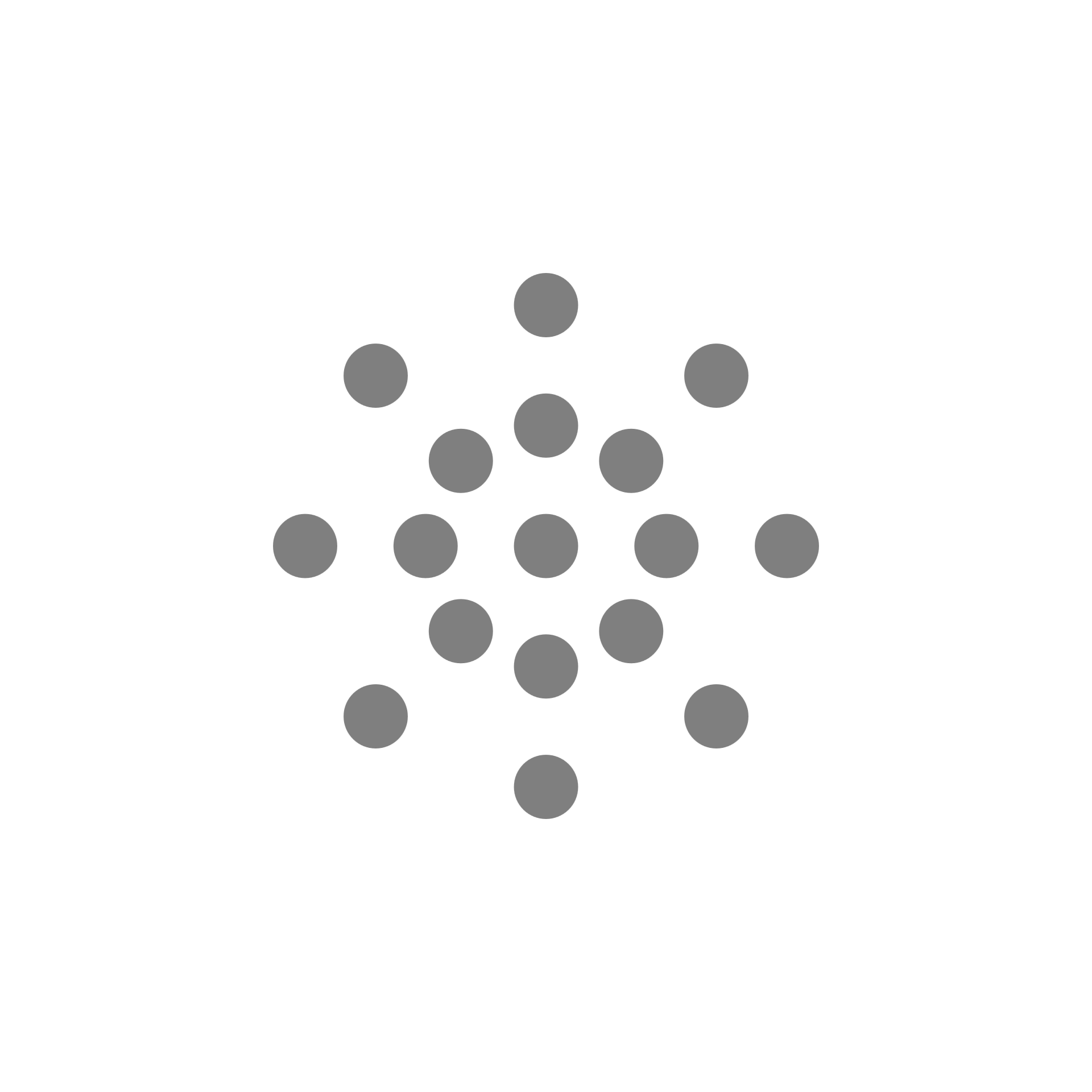 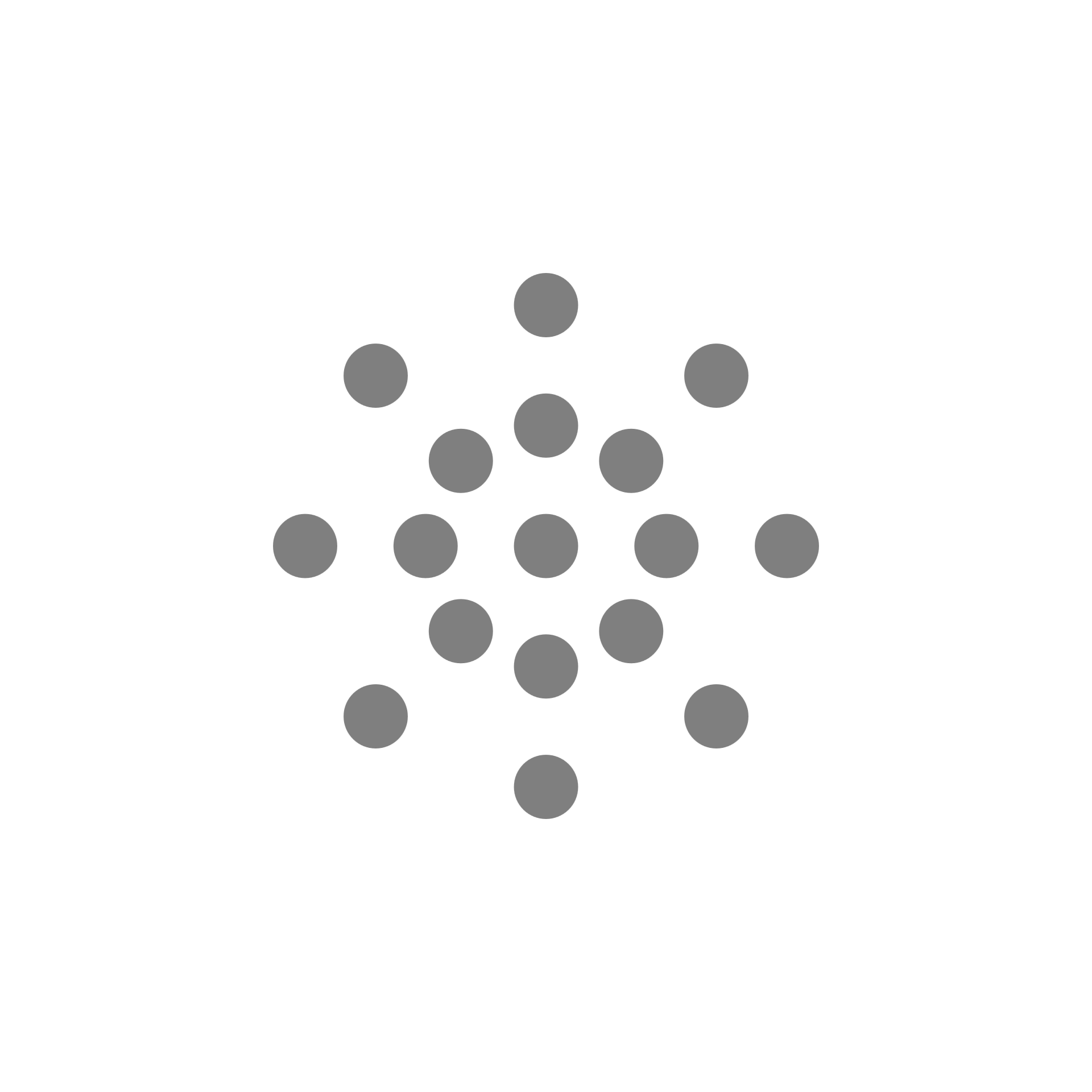 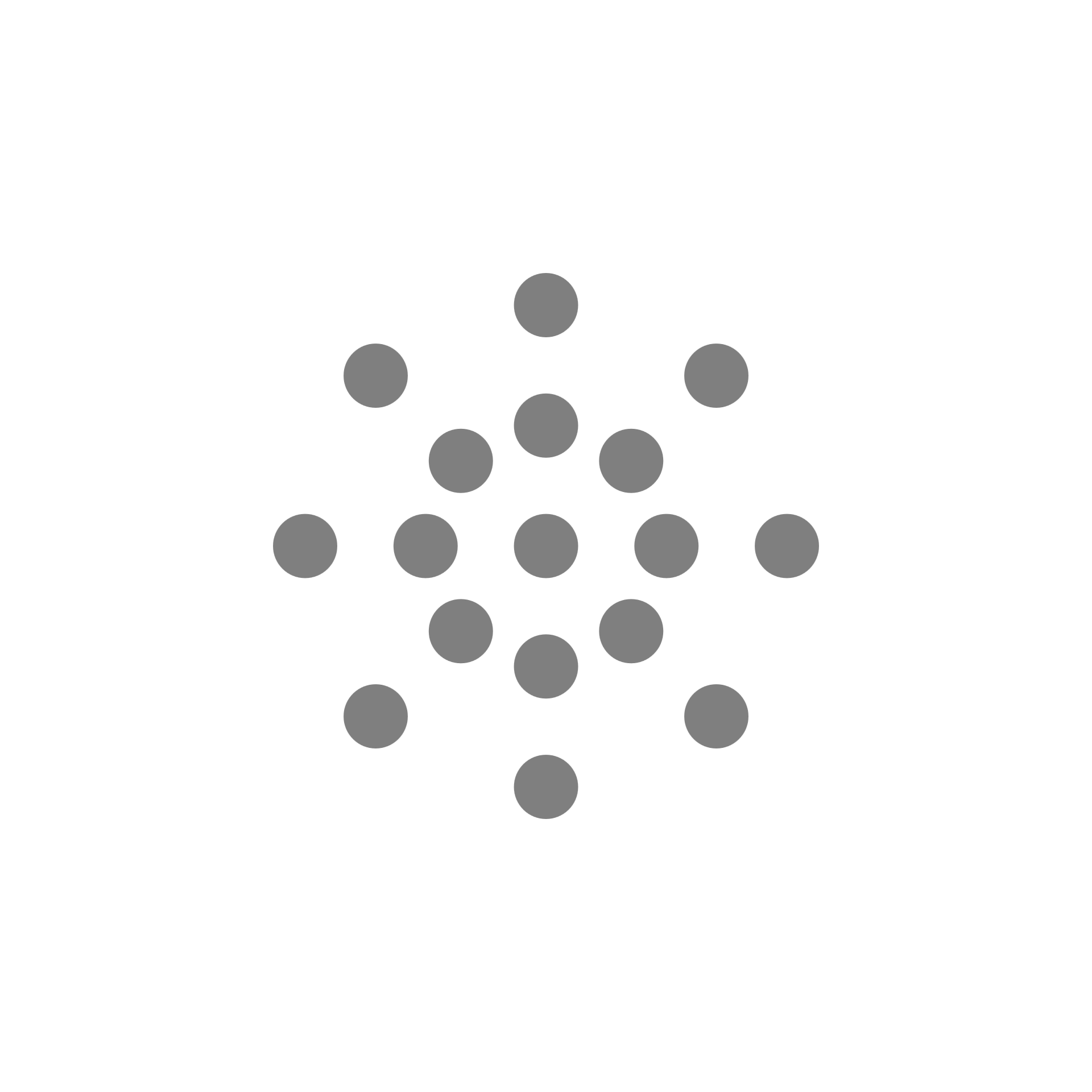 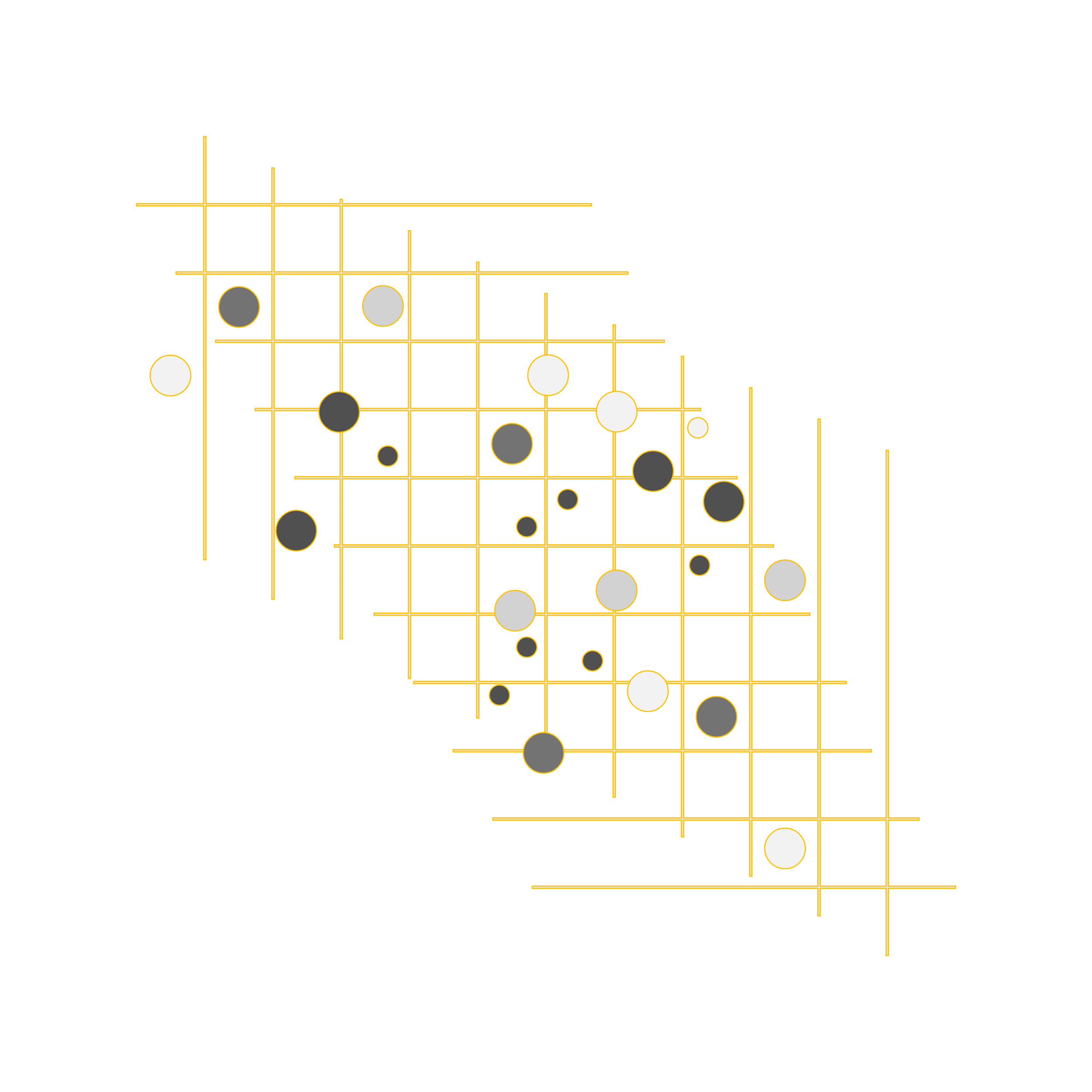 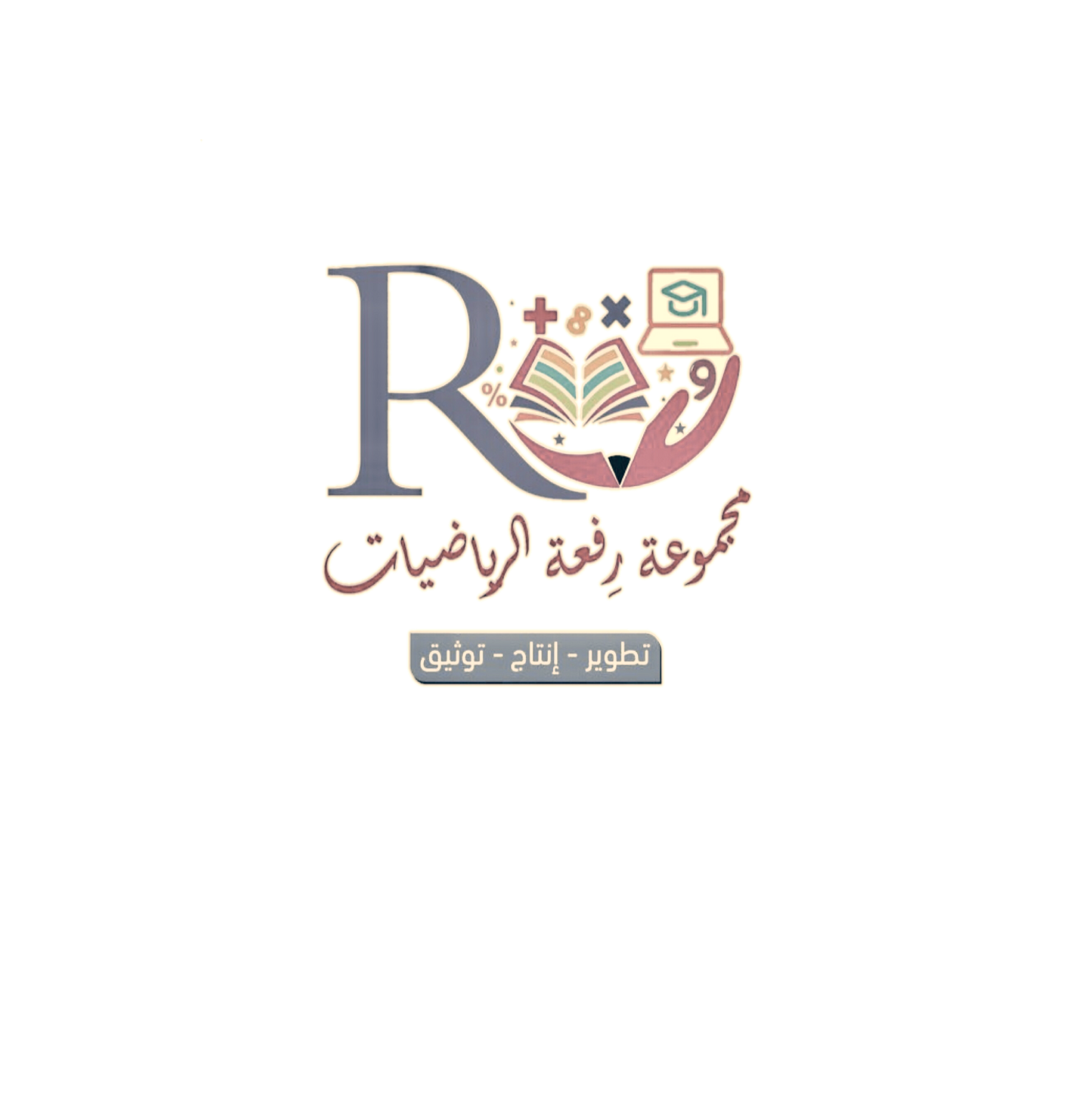 فكر 
زاوج
شارك
تأكد
تدرب وحل المسائل
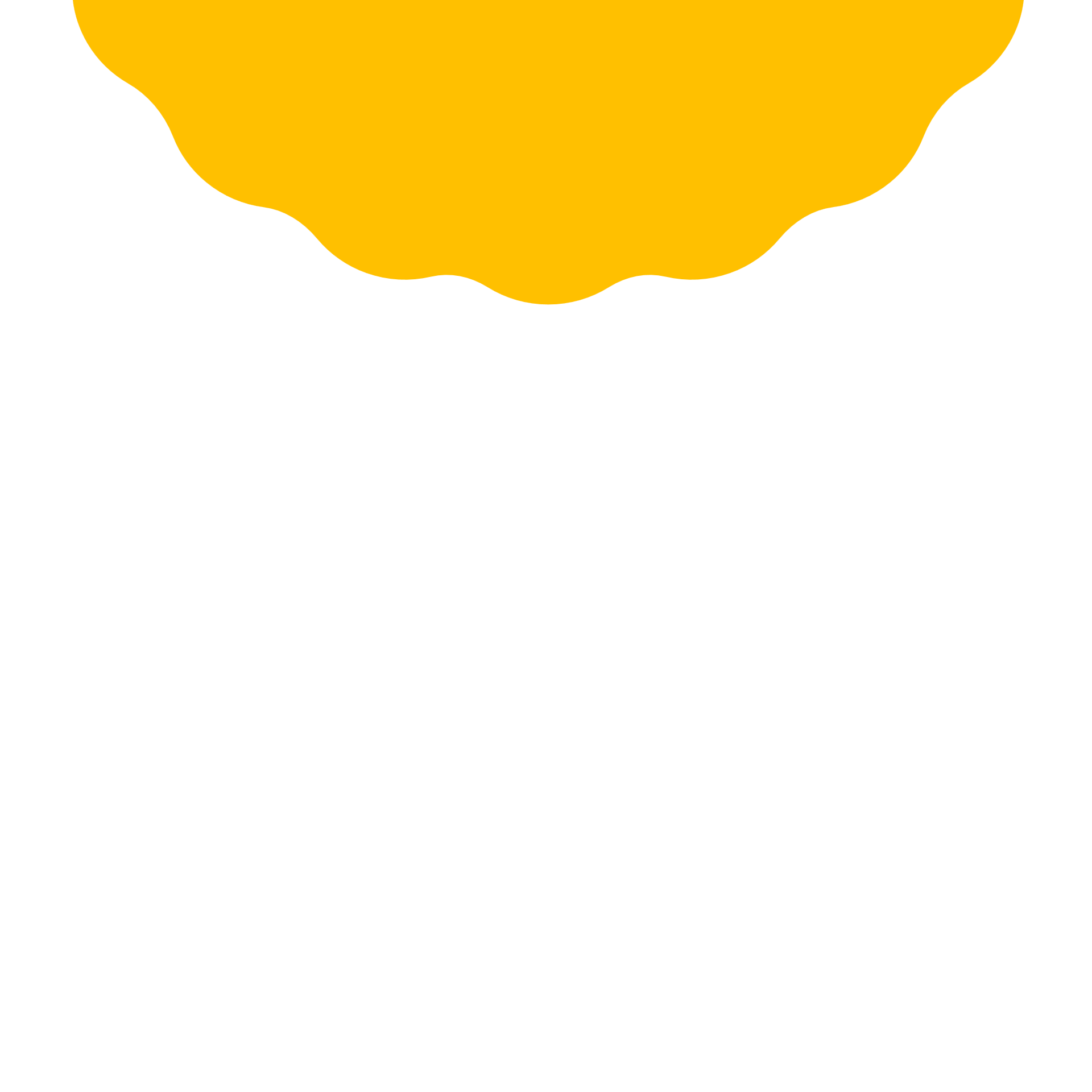 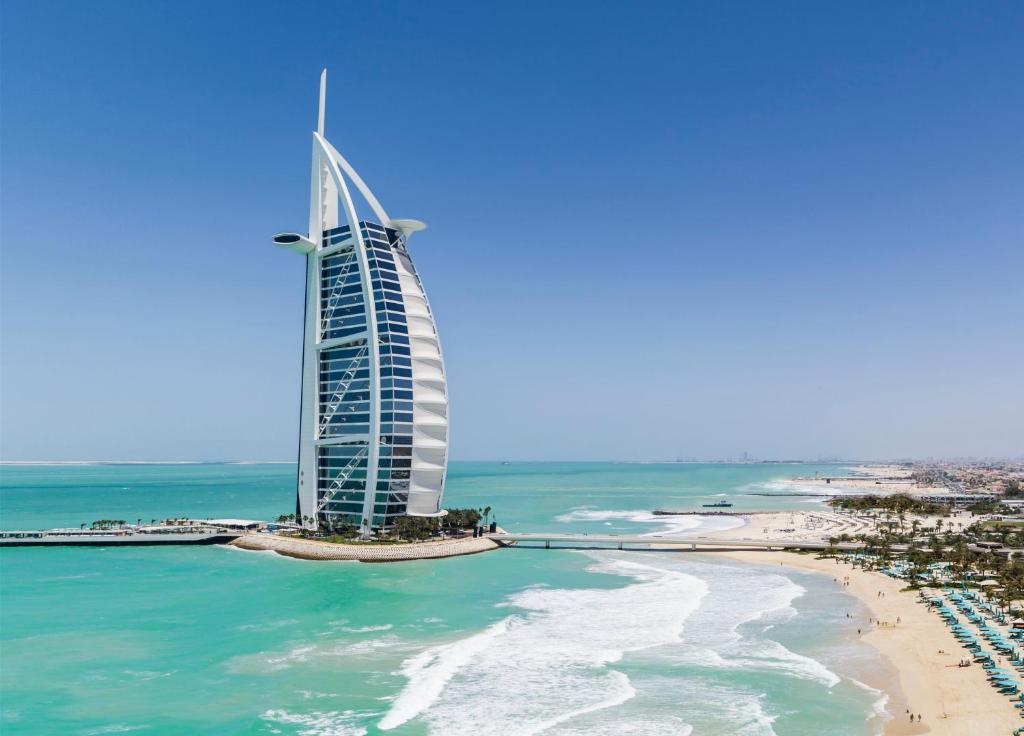 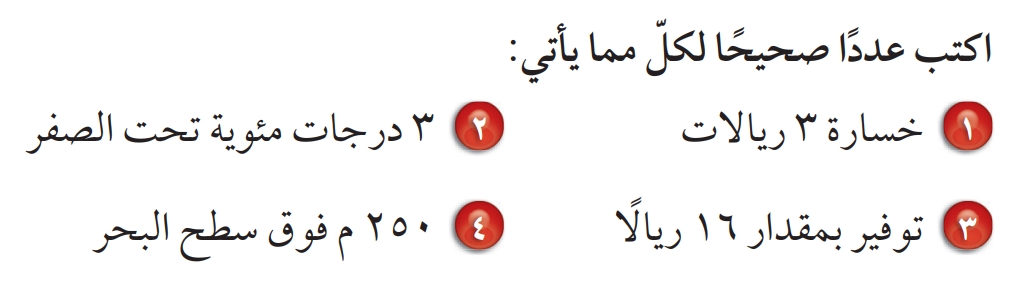 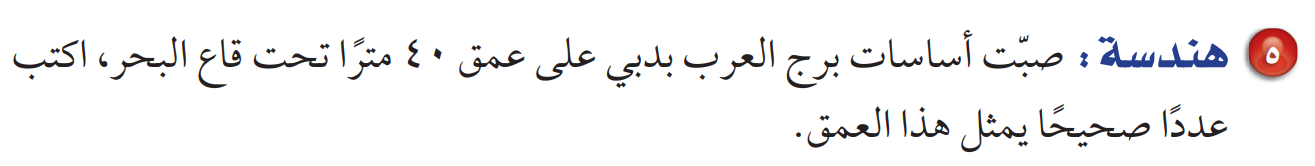 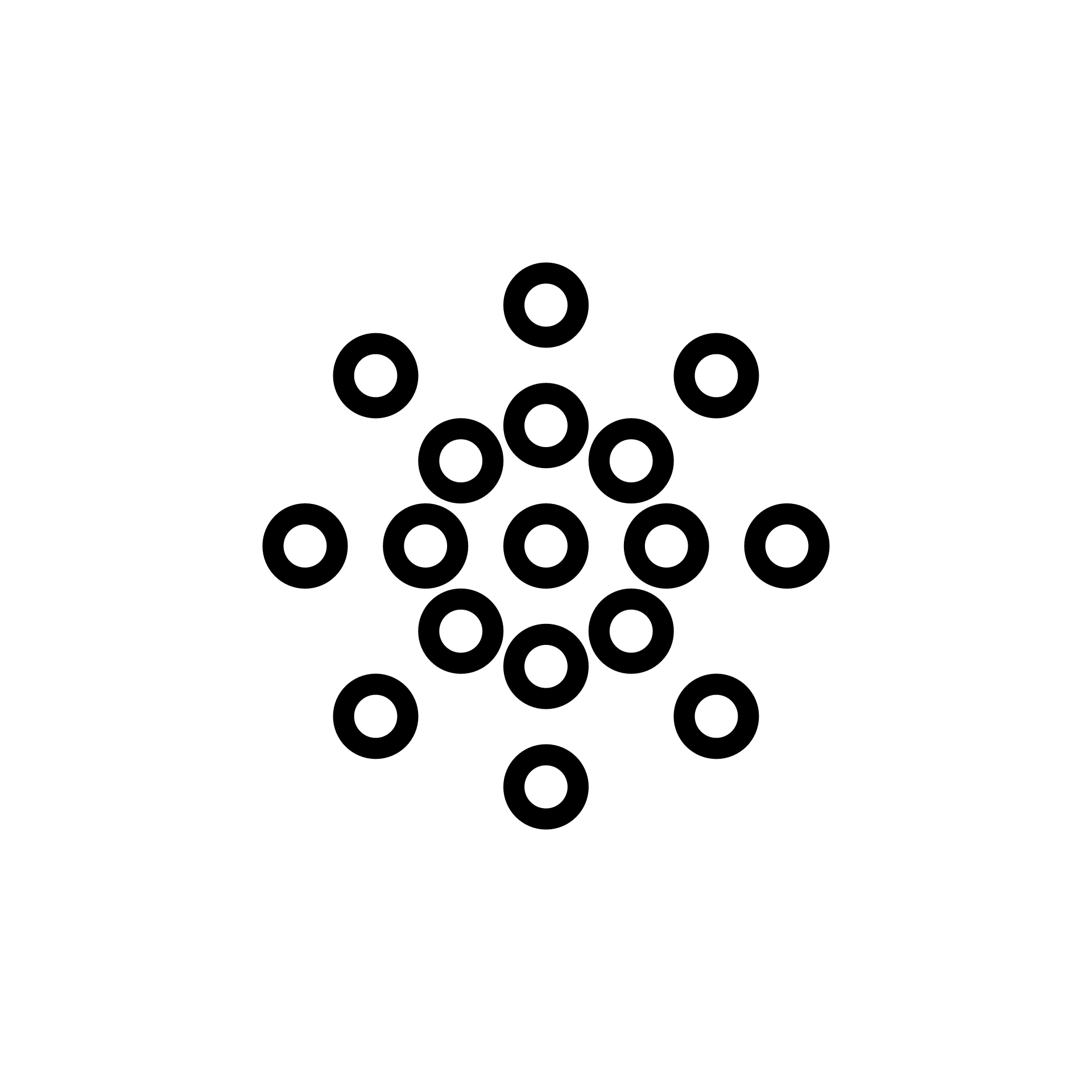 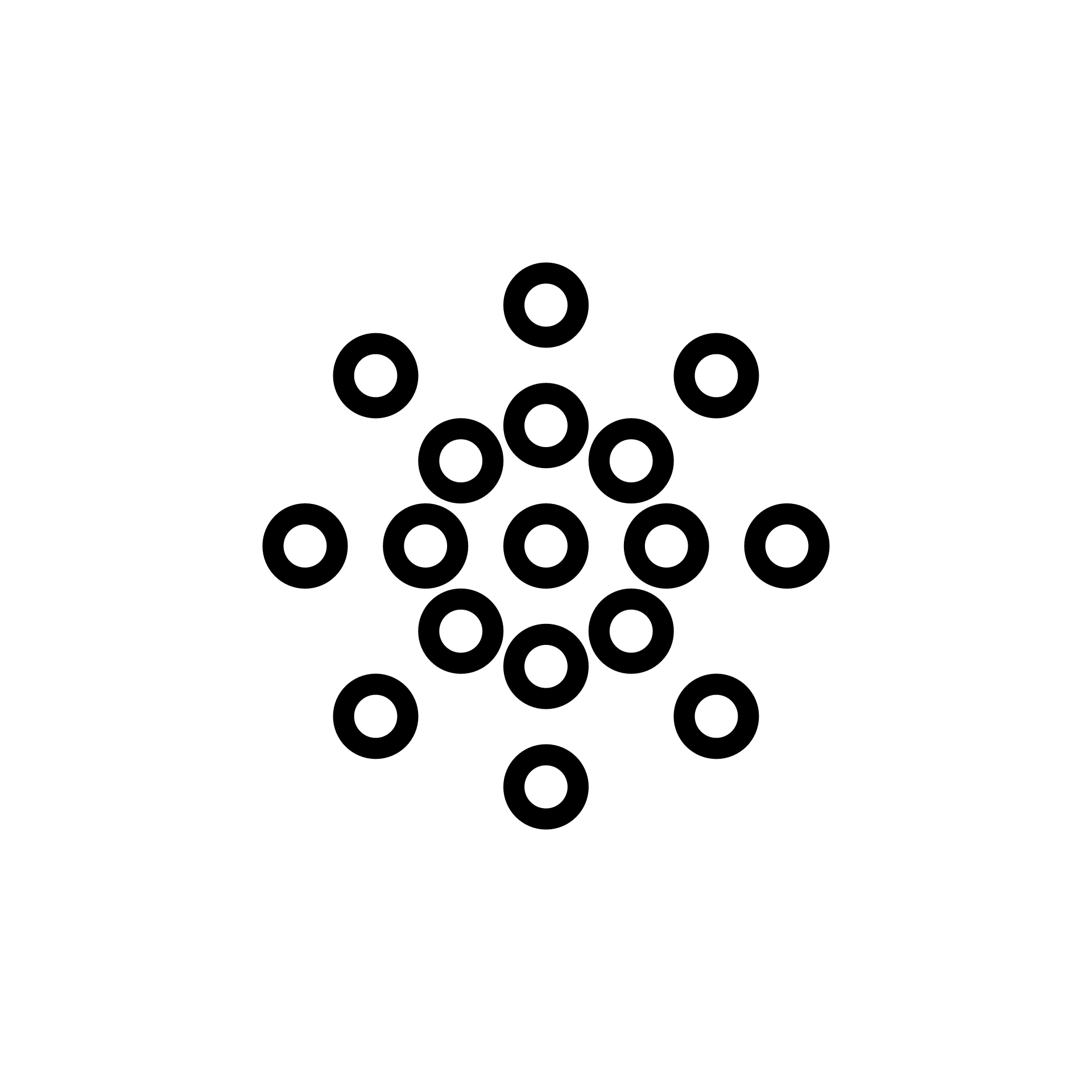 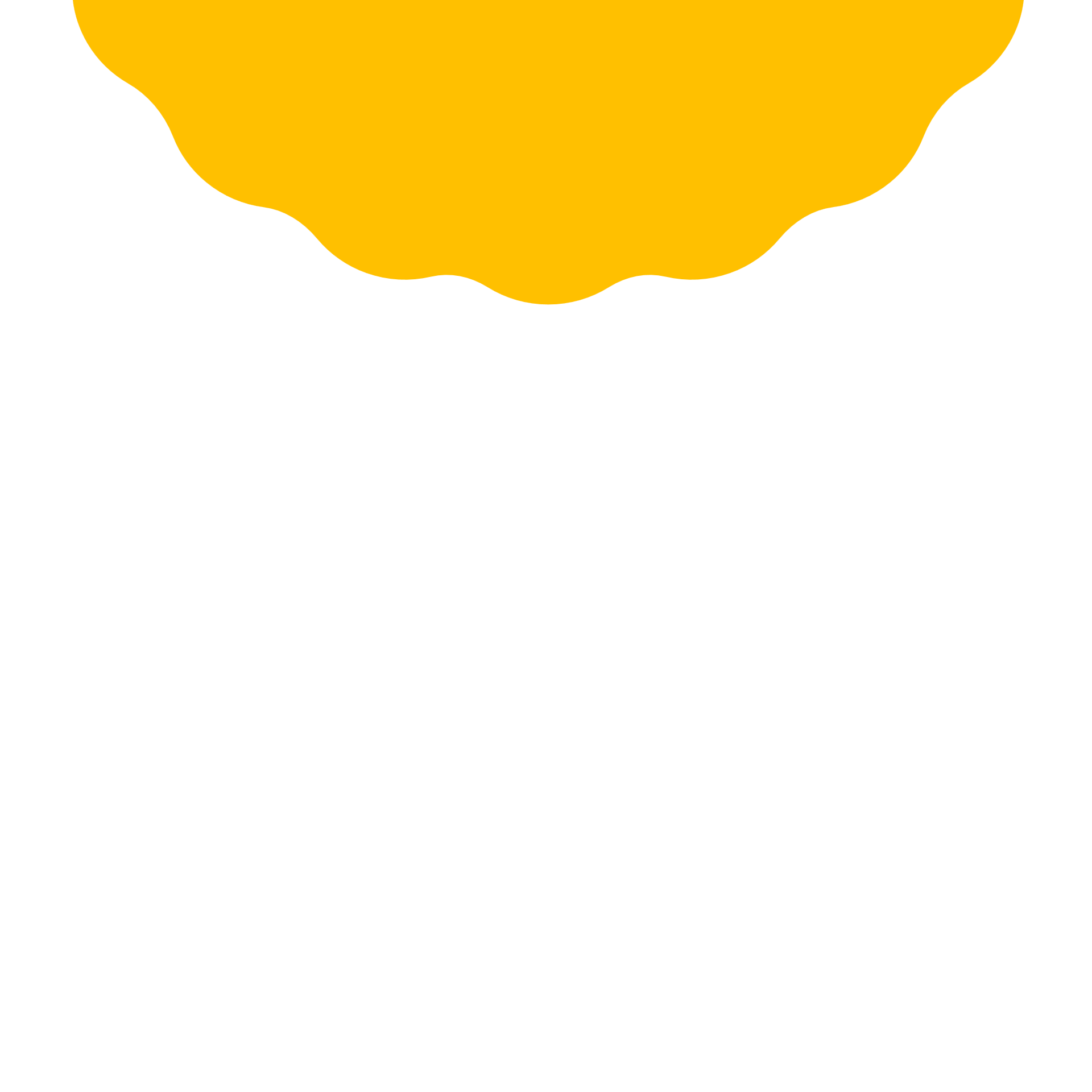 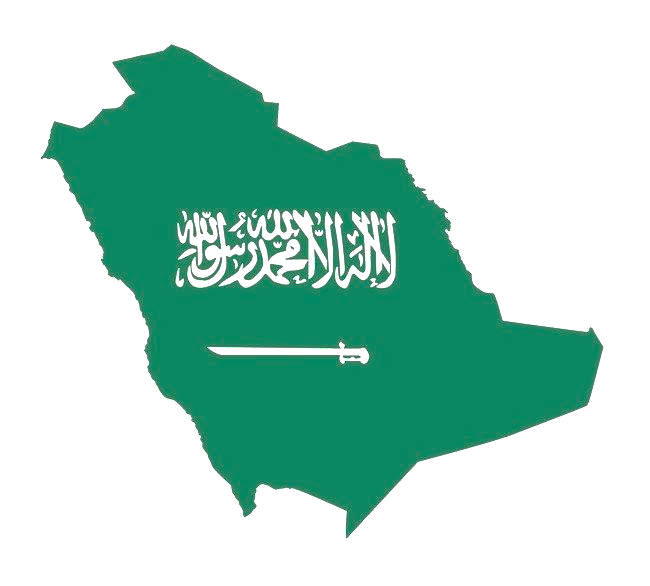 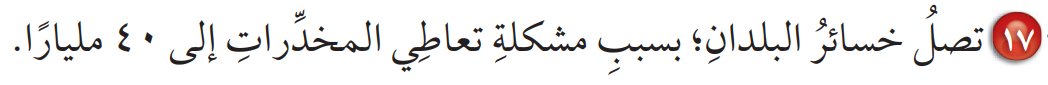 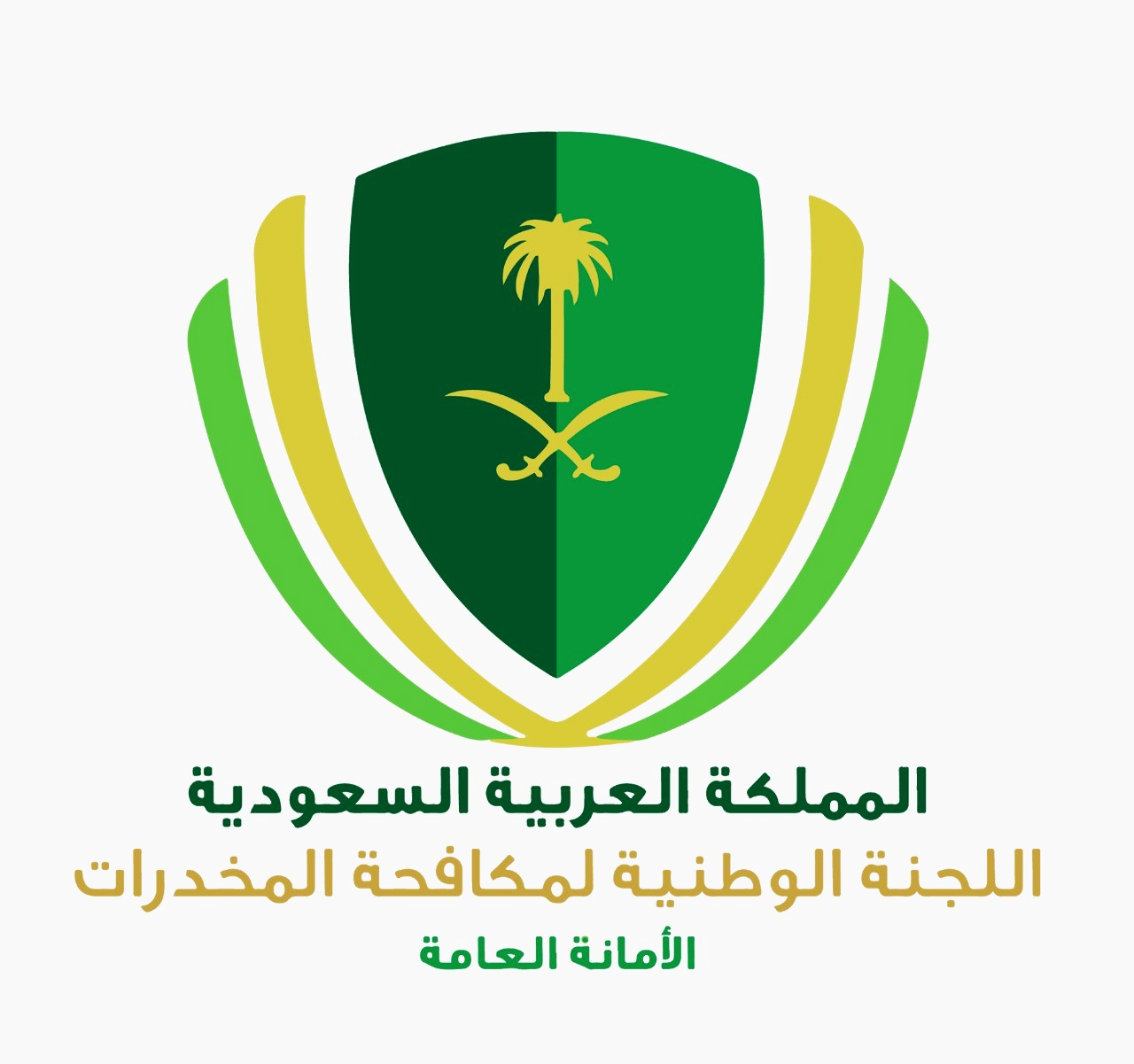 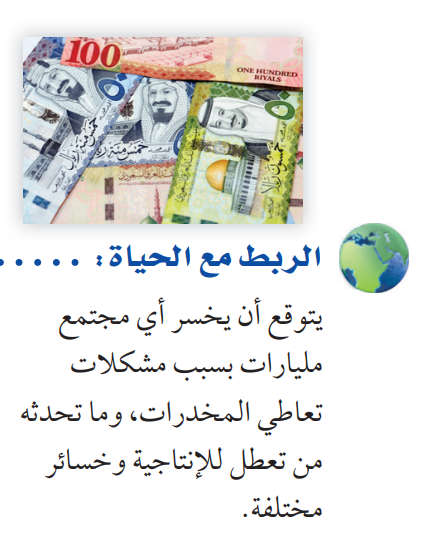 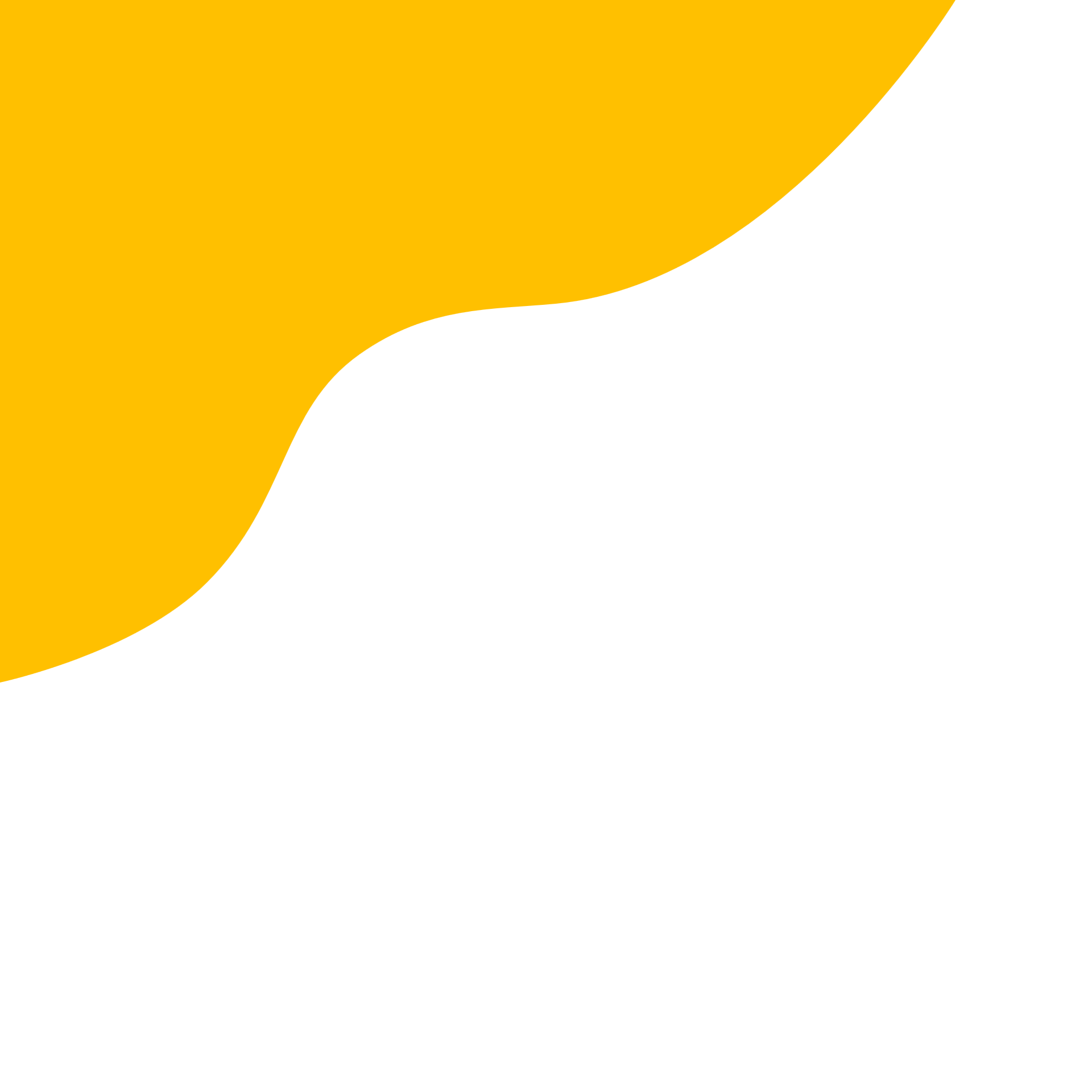 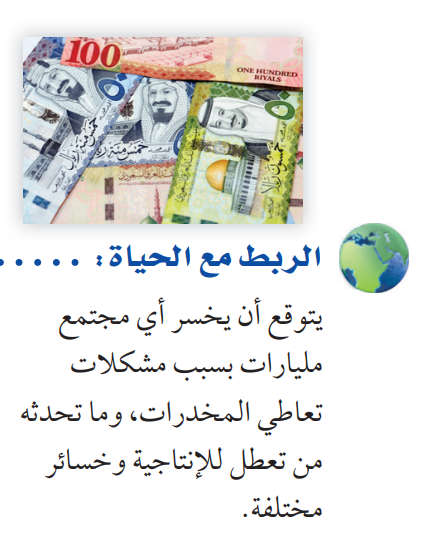 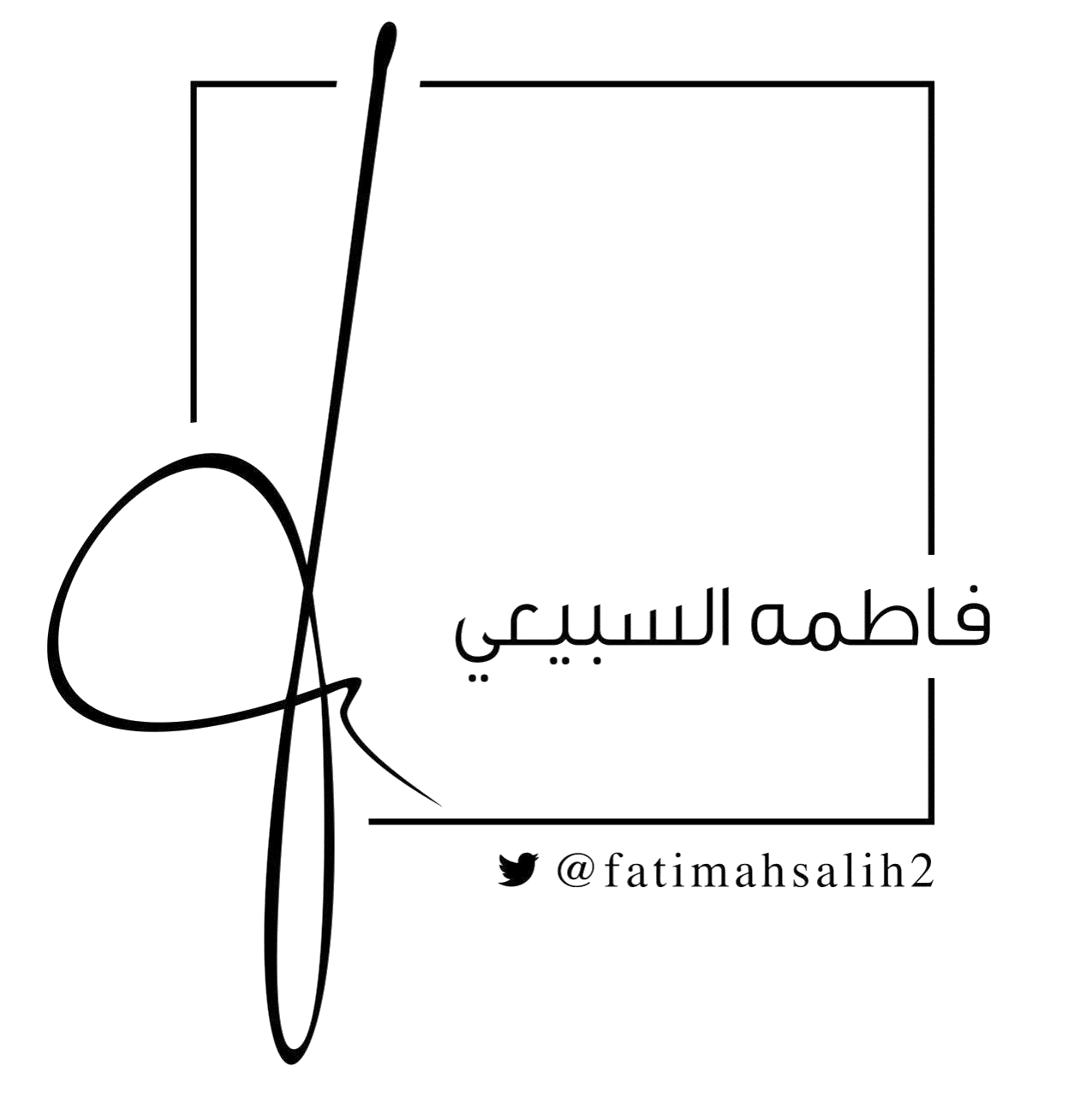 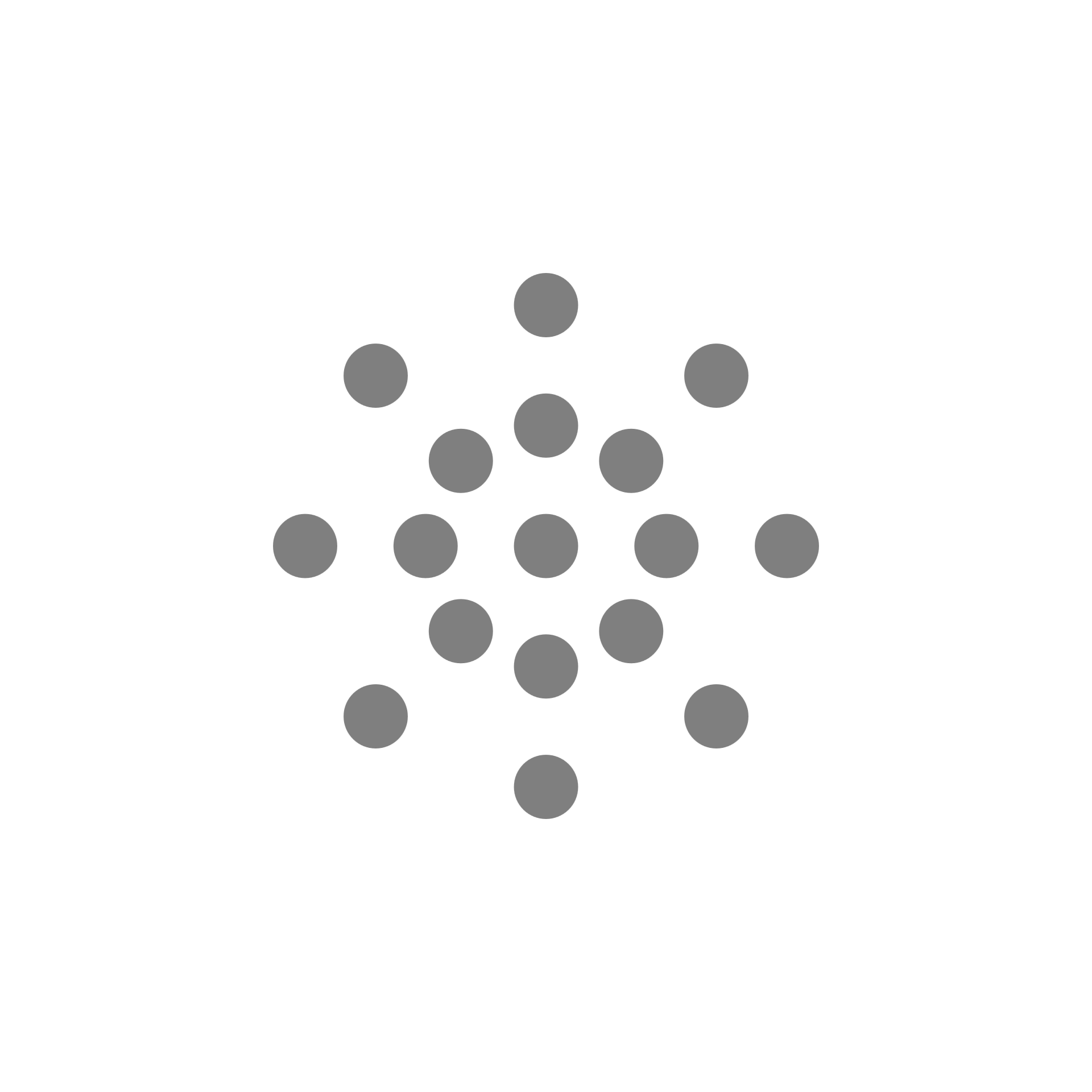 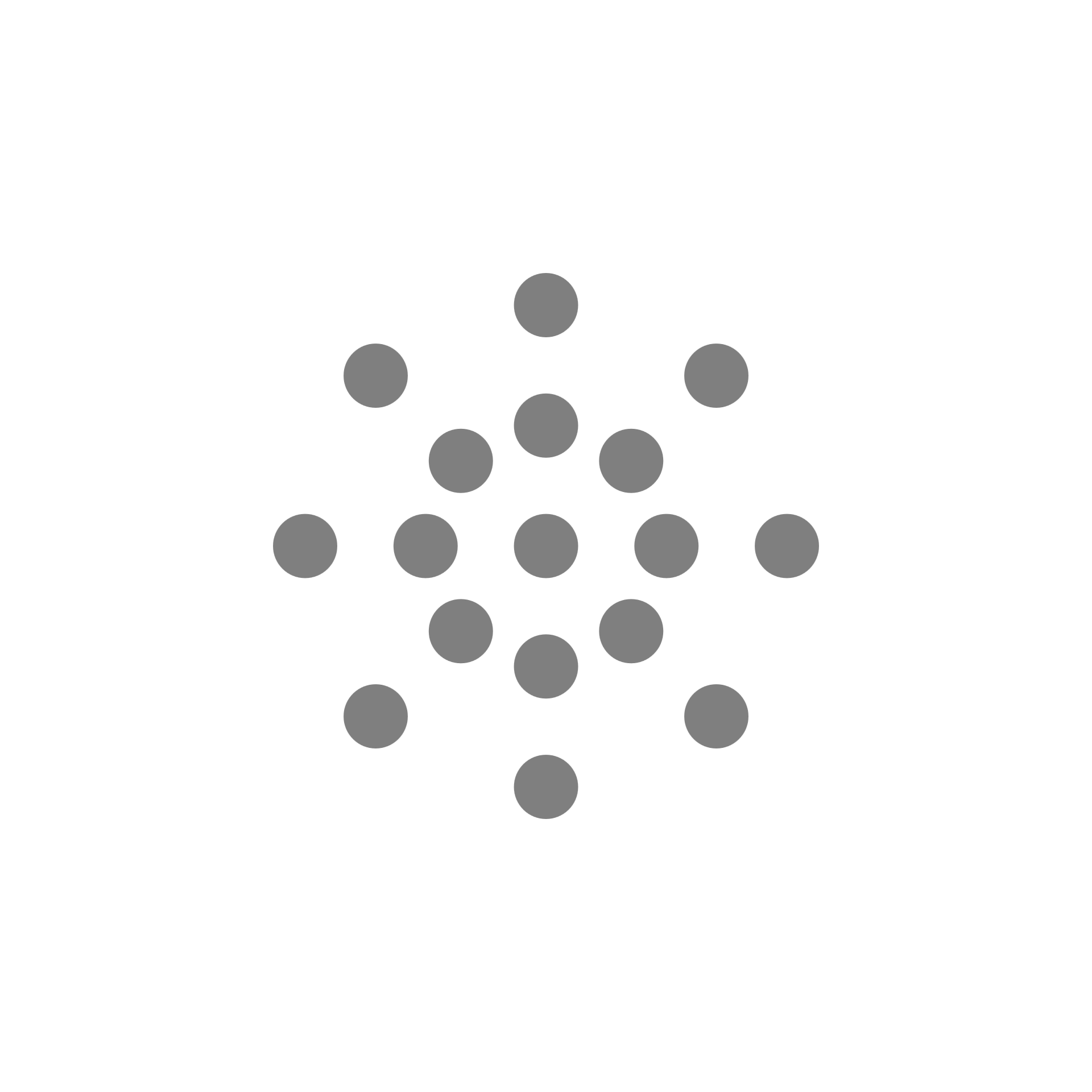 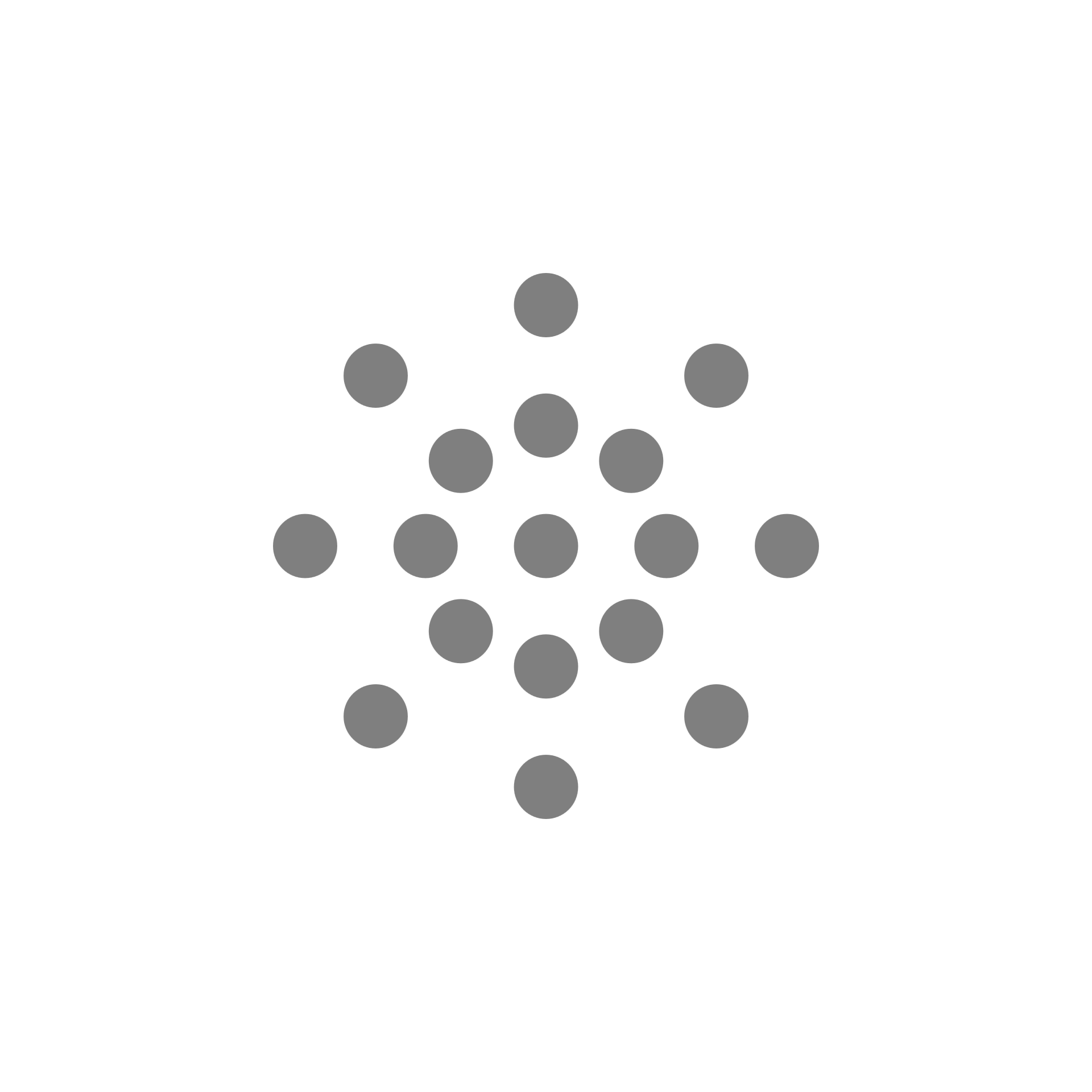 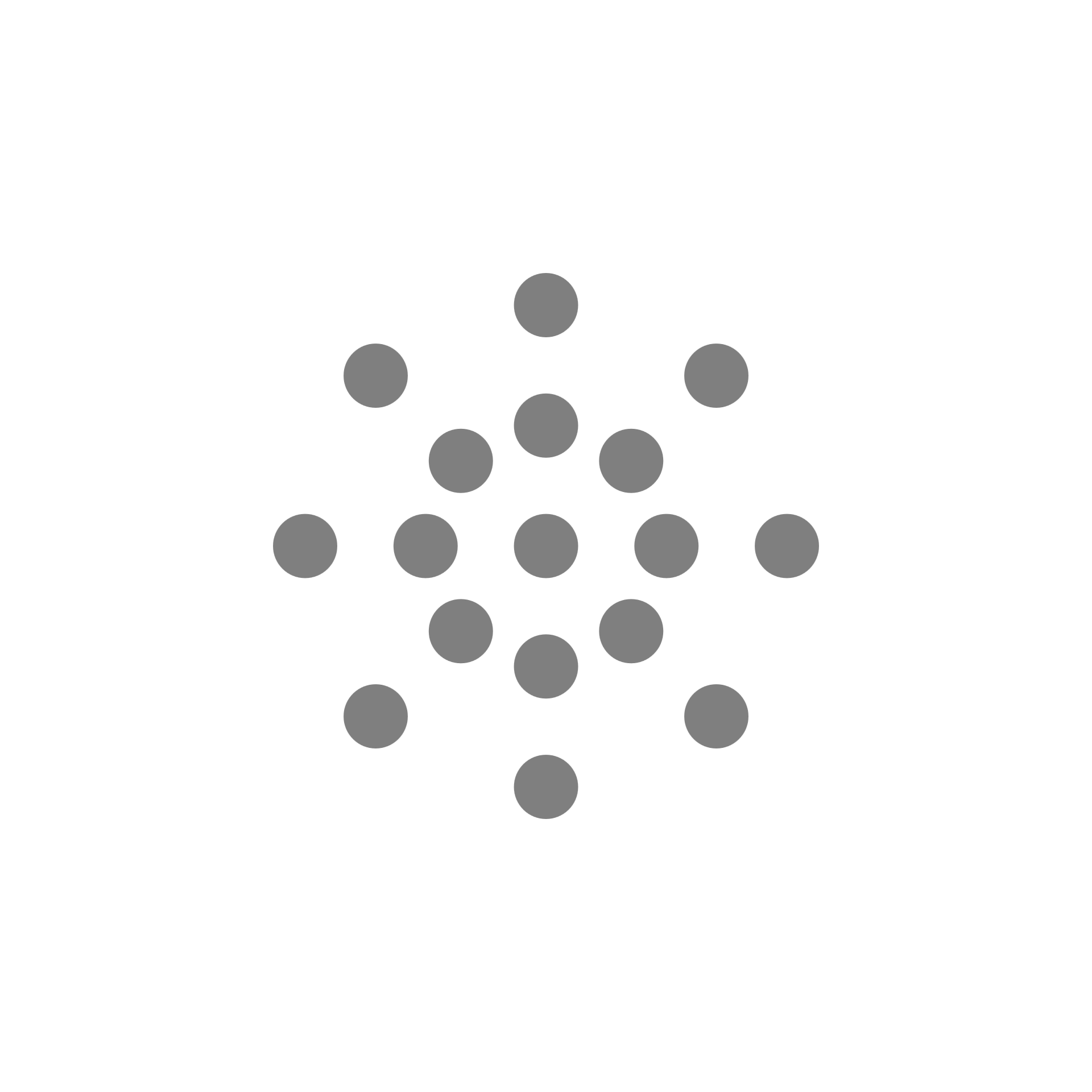 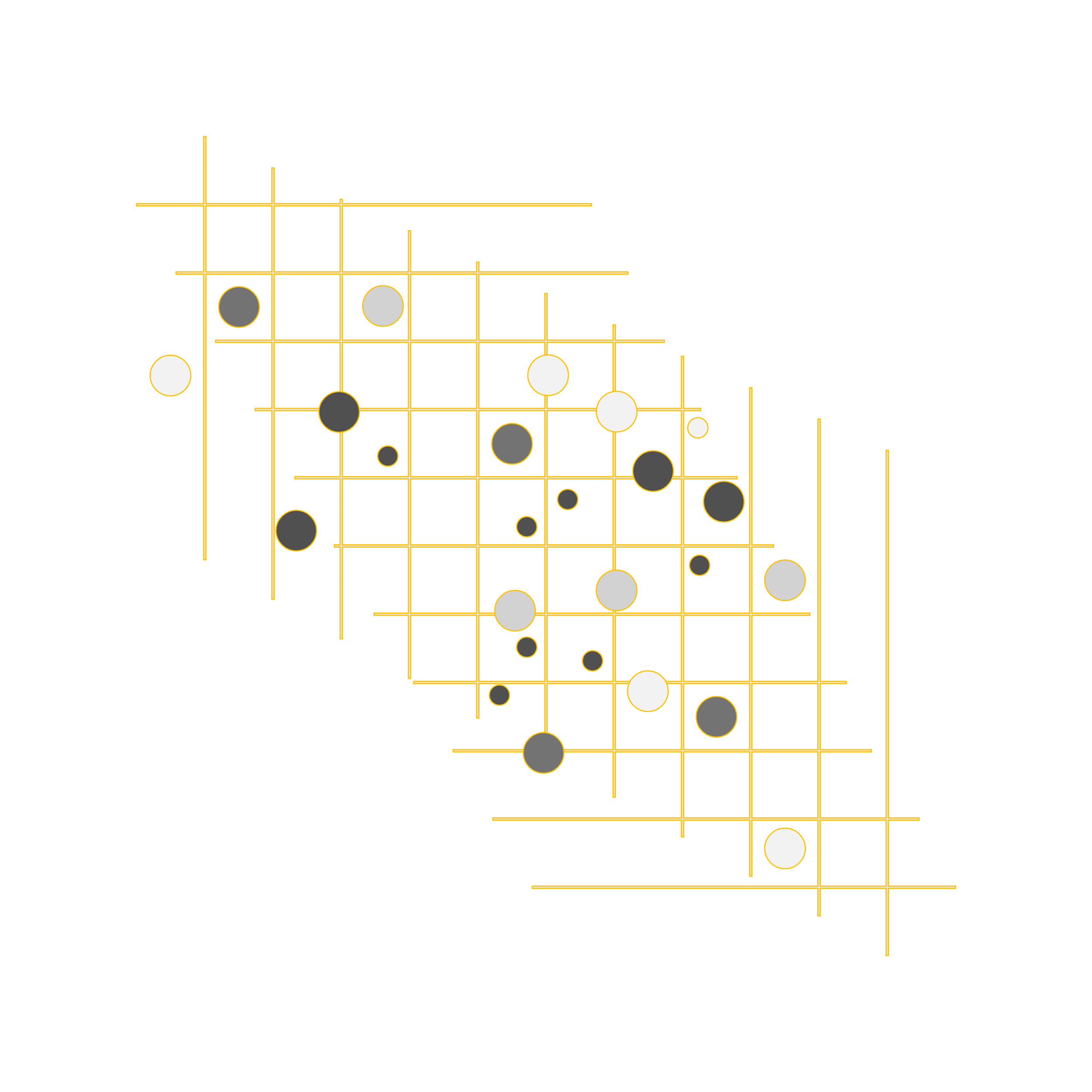 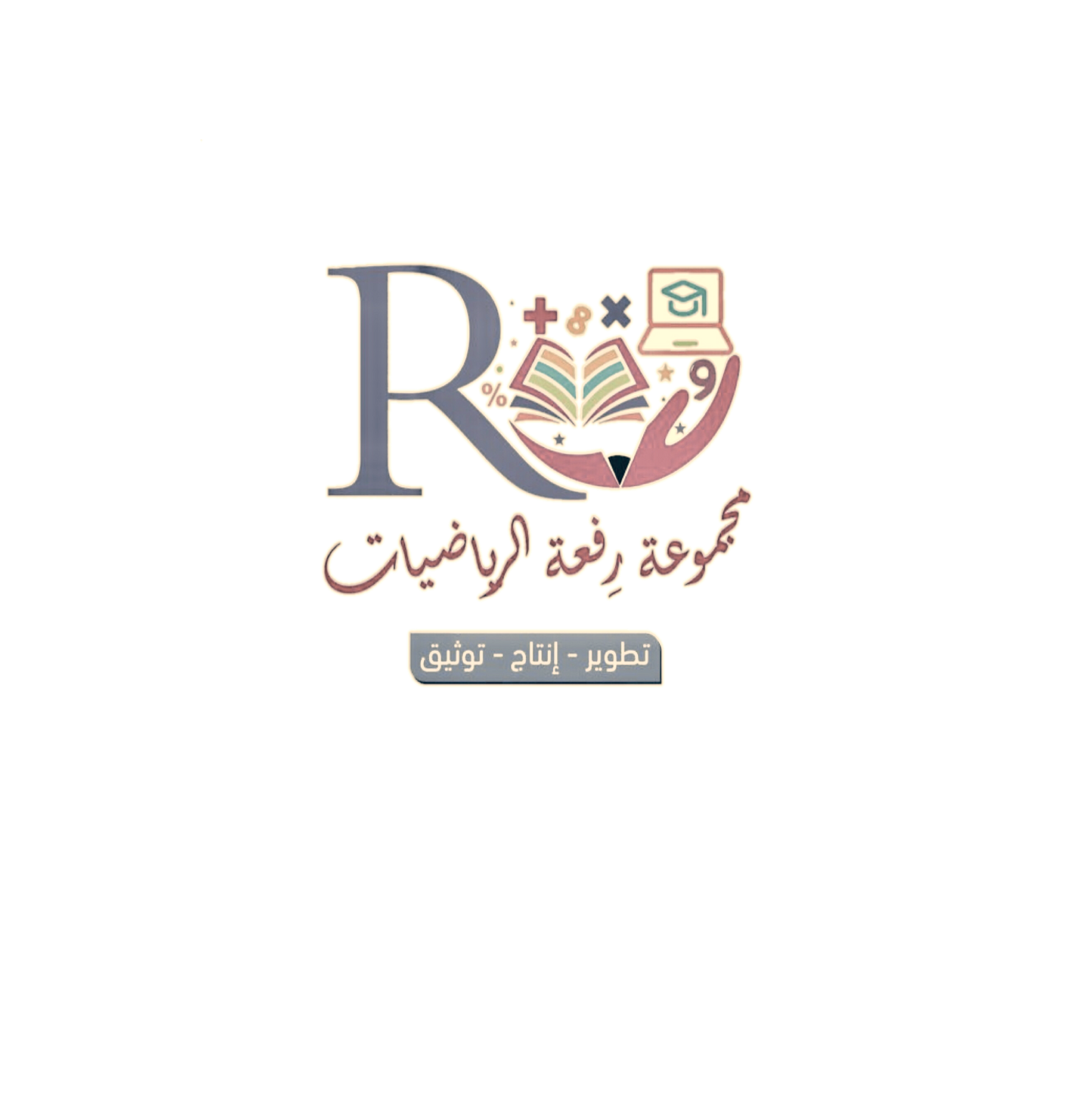 تأكد
تدرب وحل المسائل
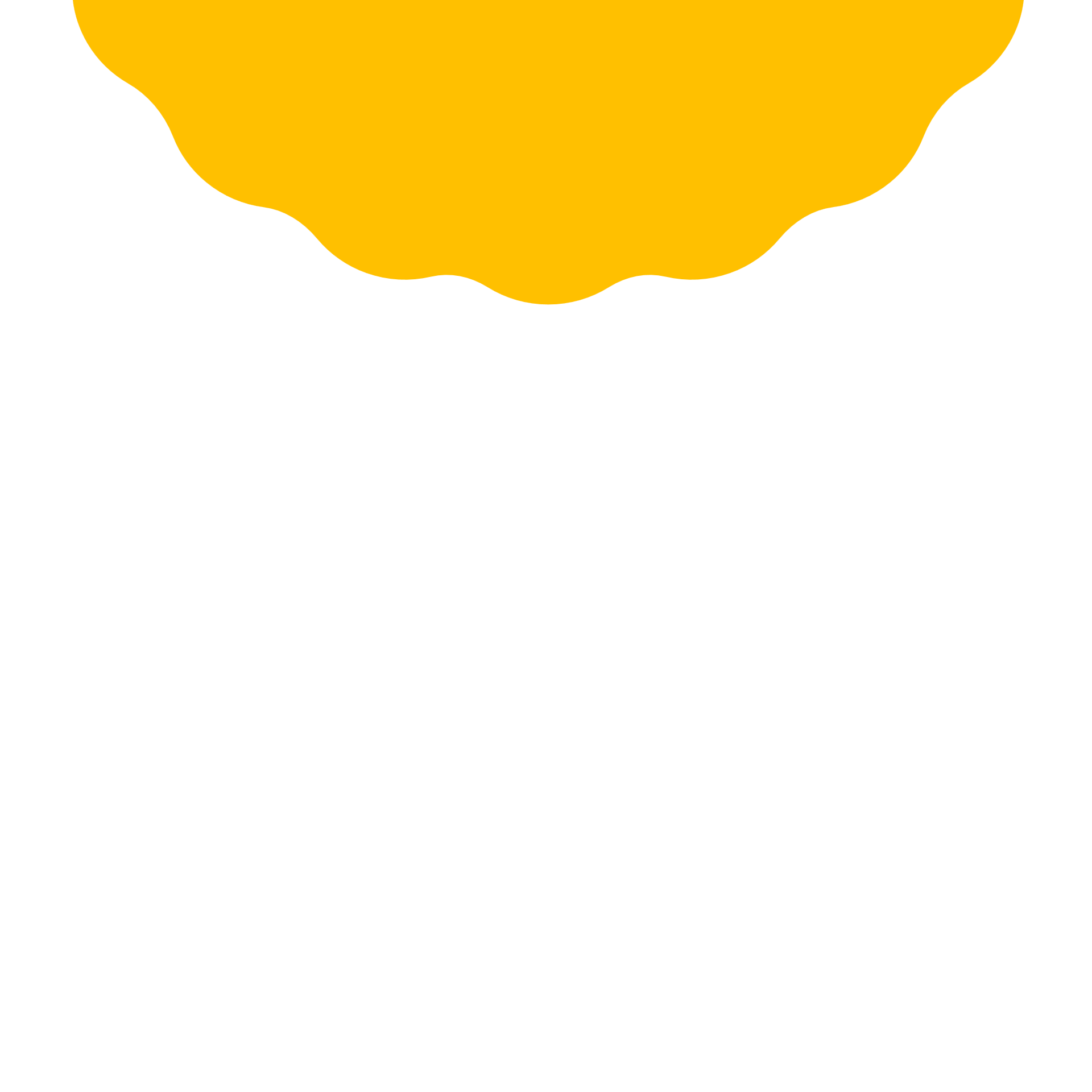 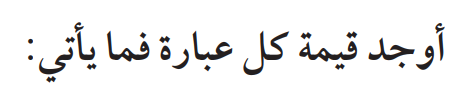 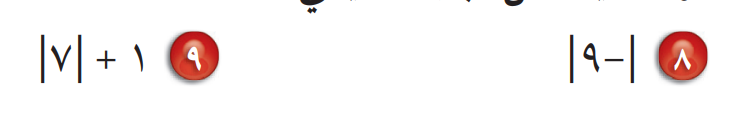 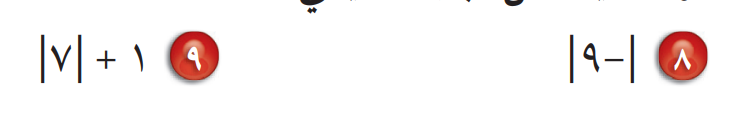 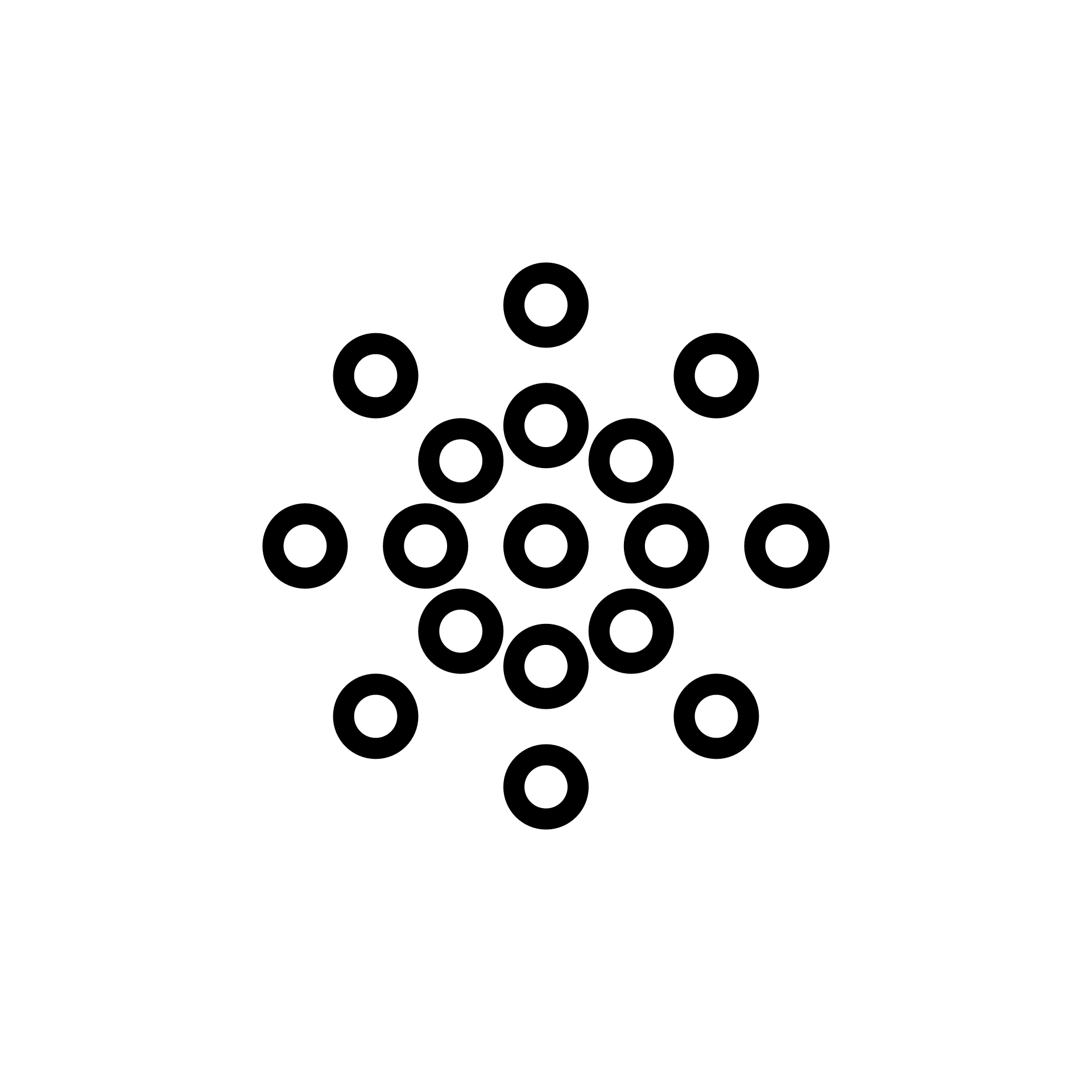 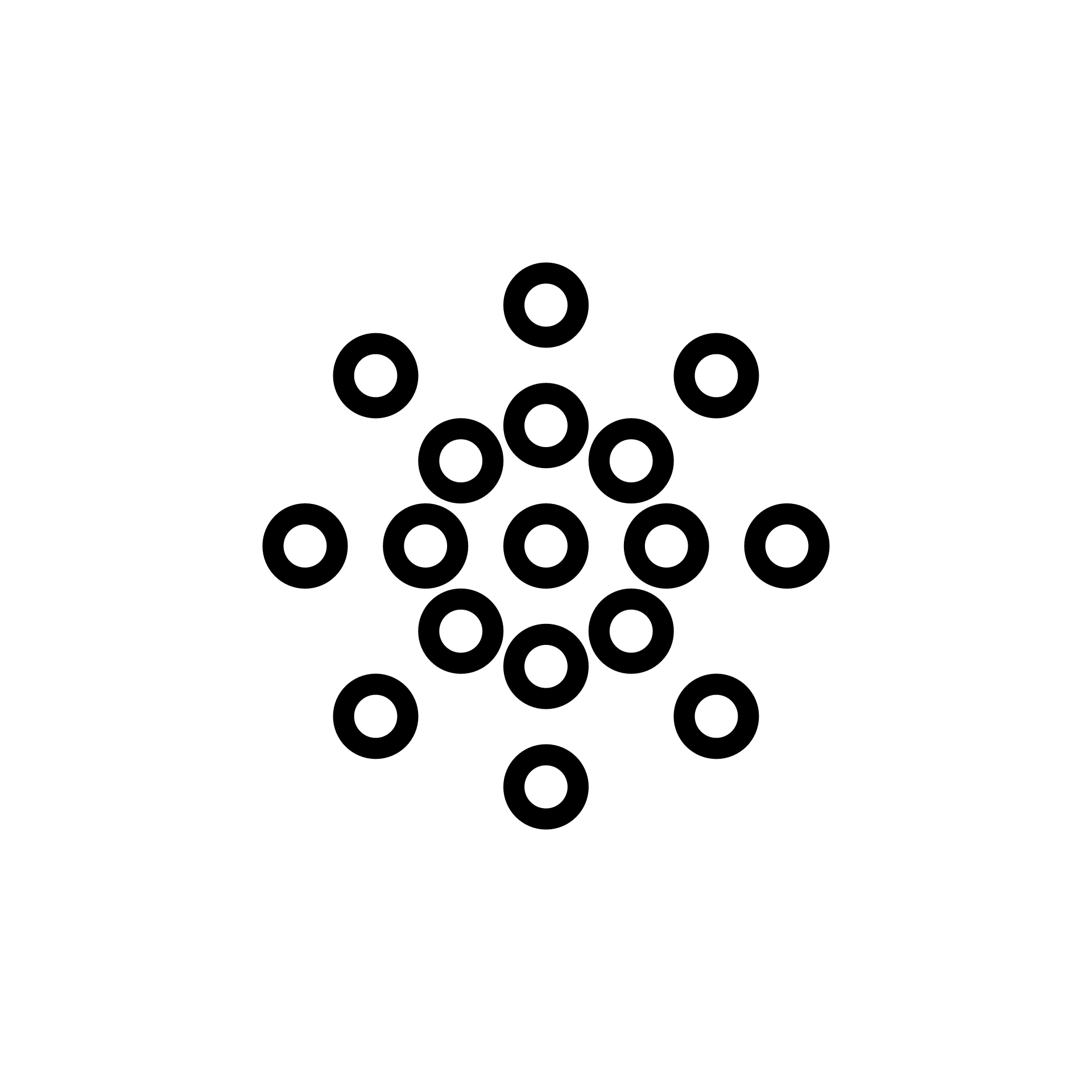 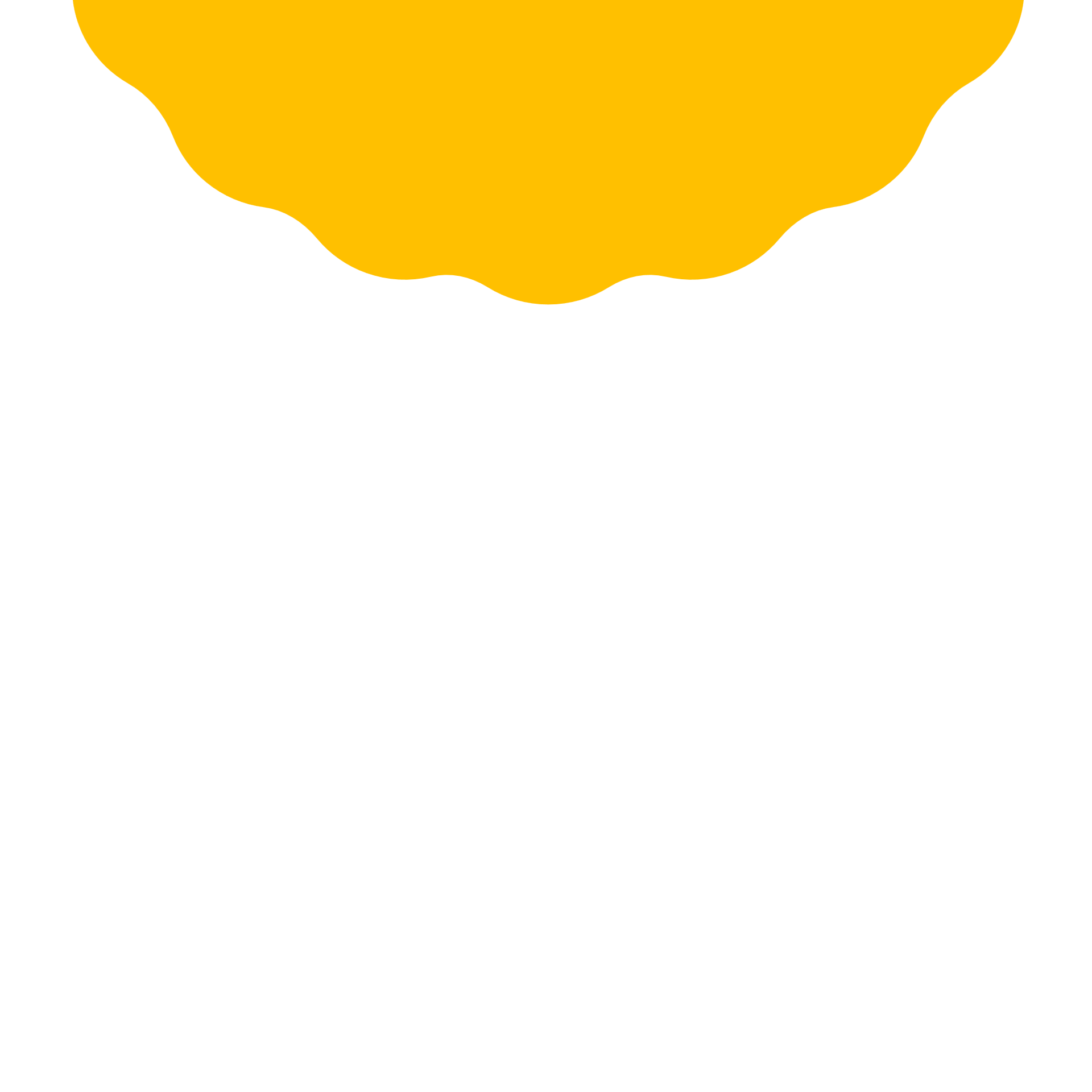 تعلم تعاوني
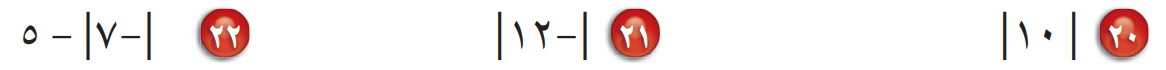 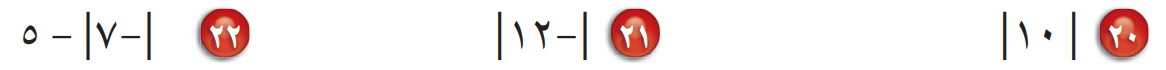 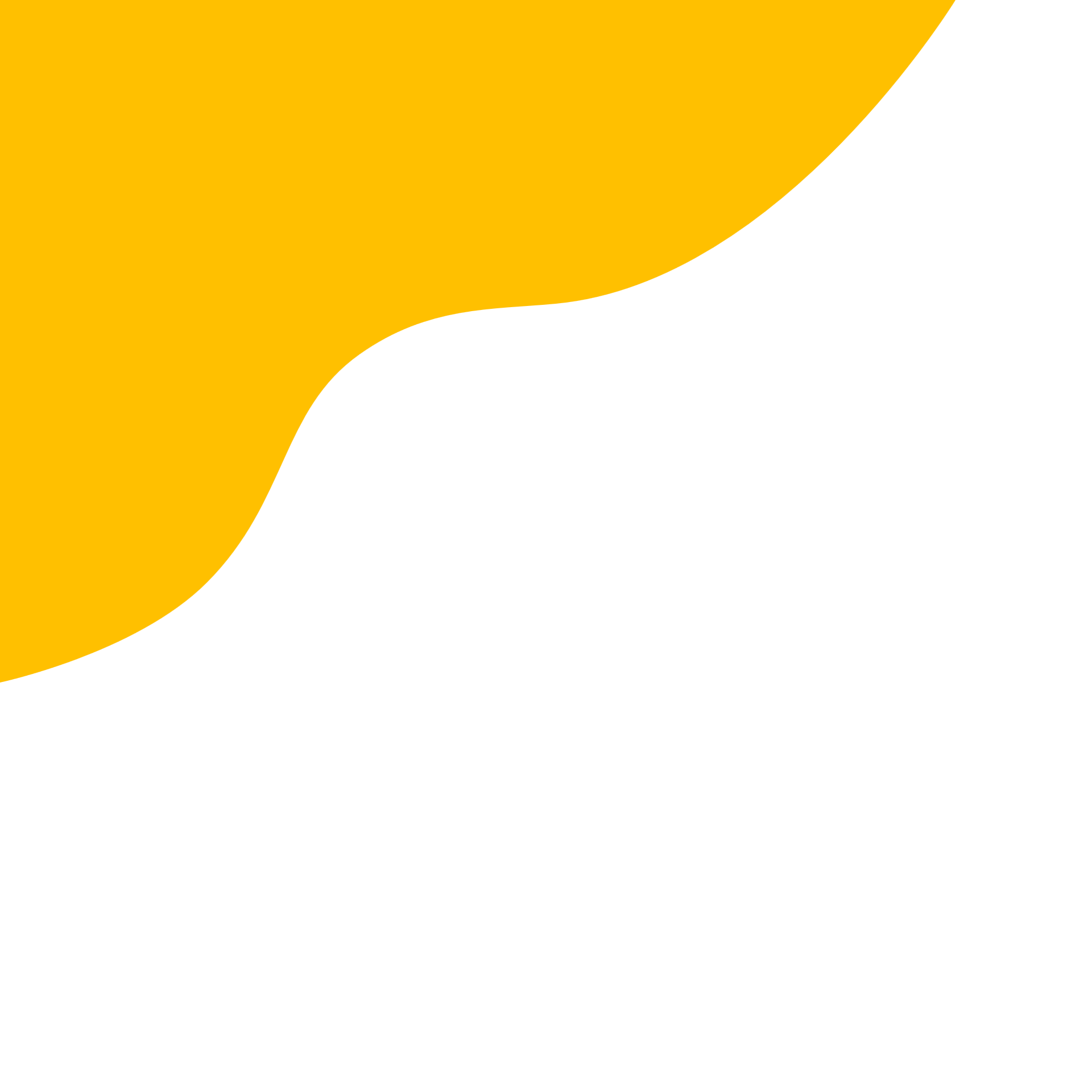 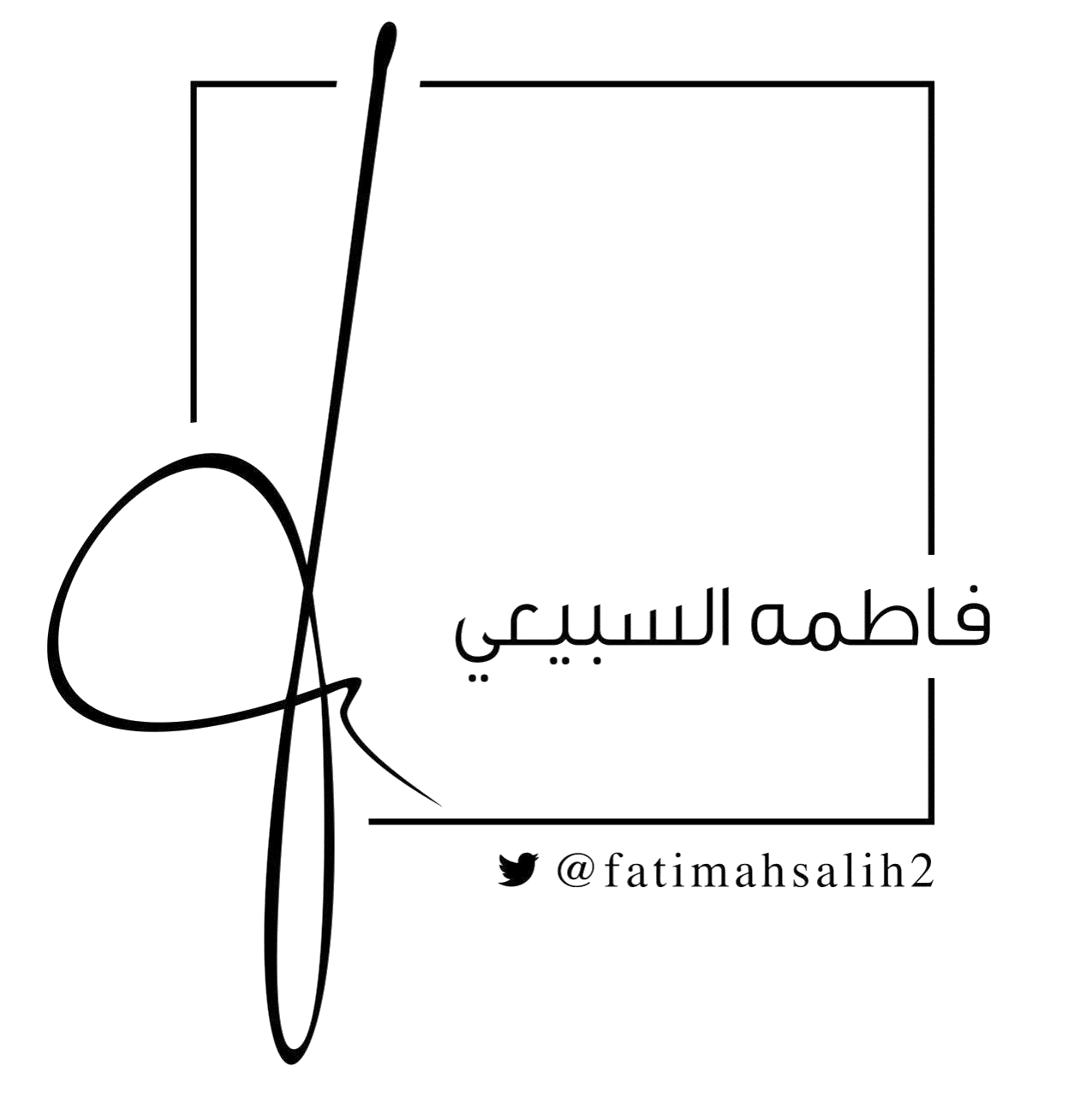 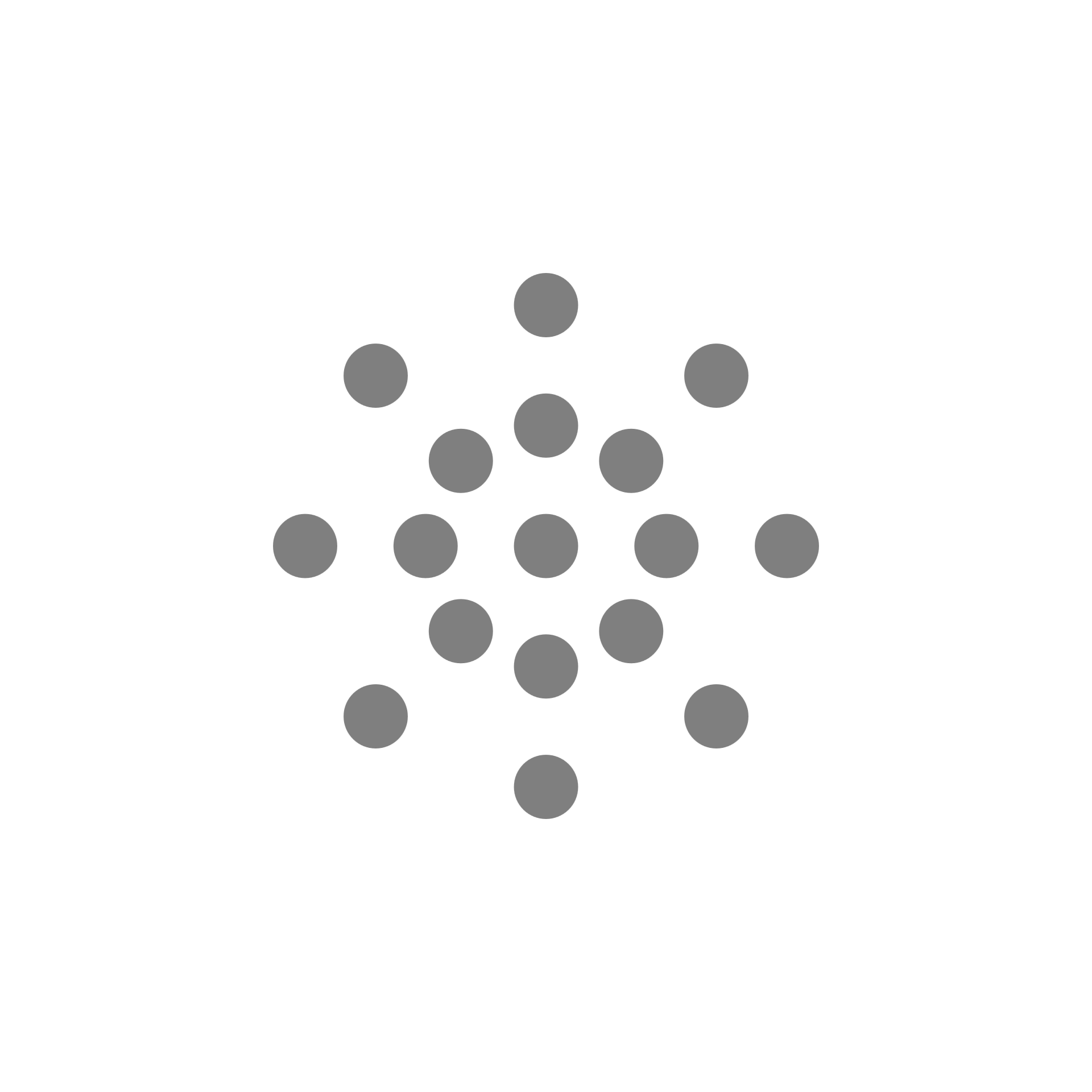 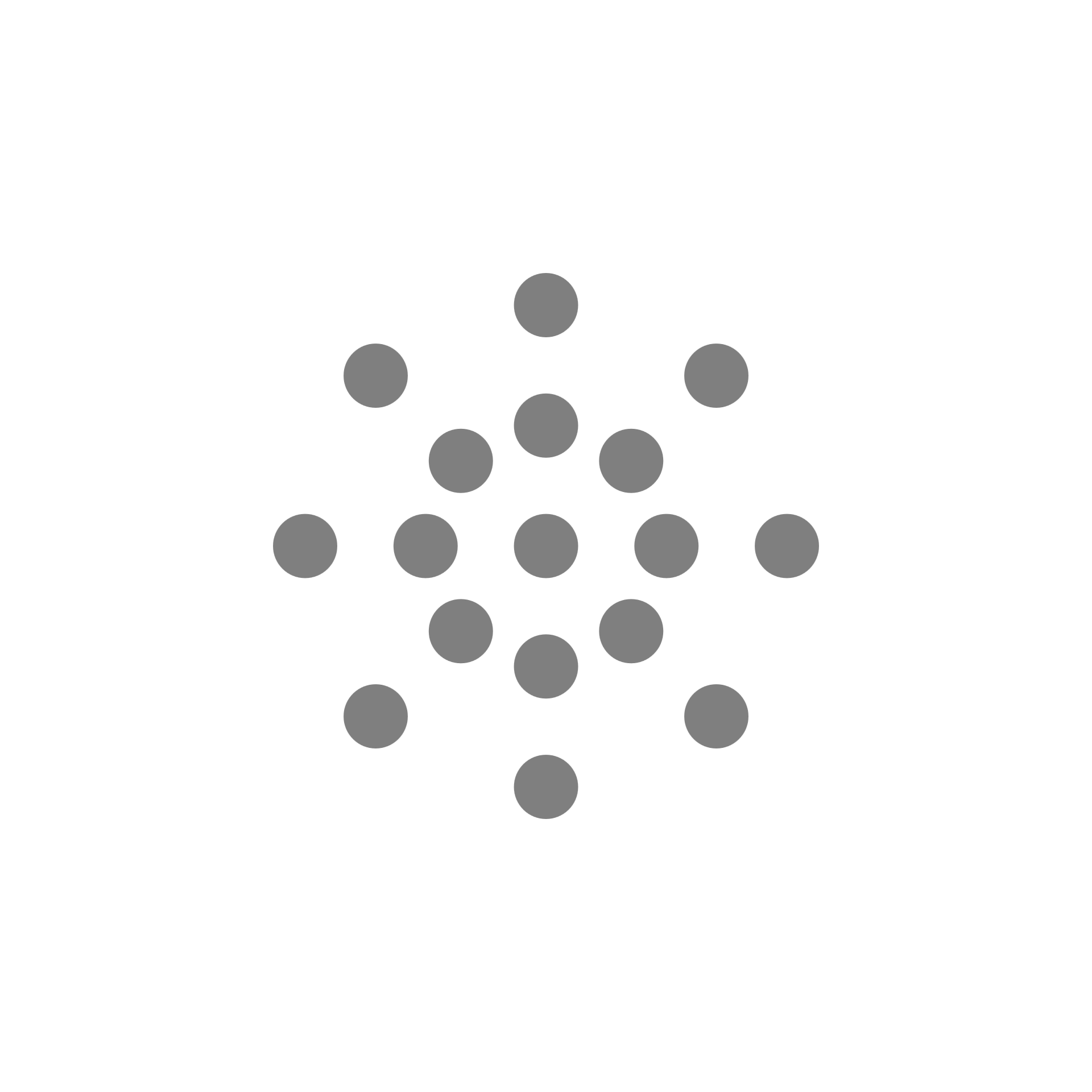 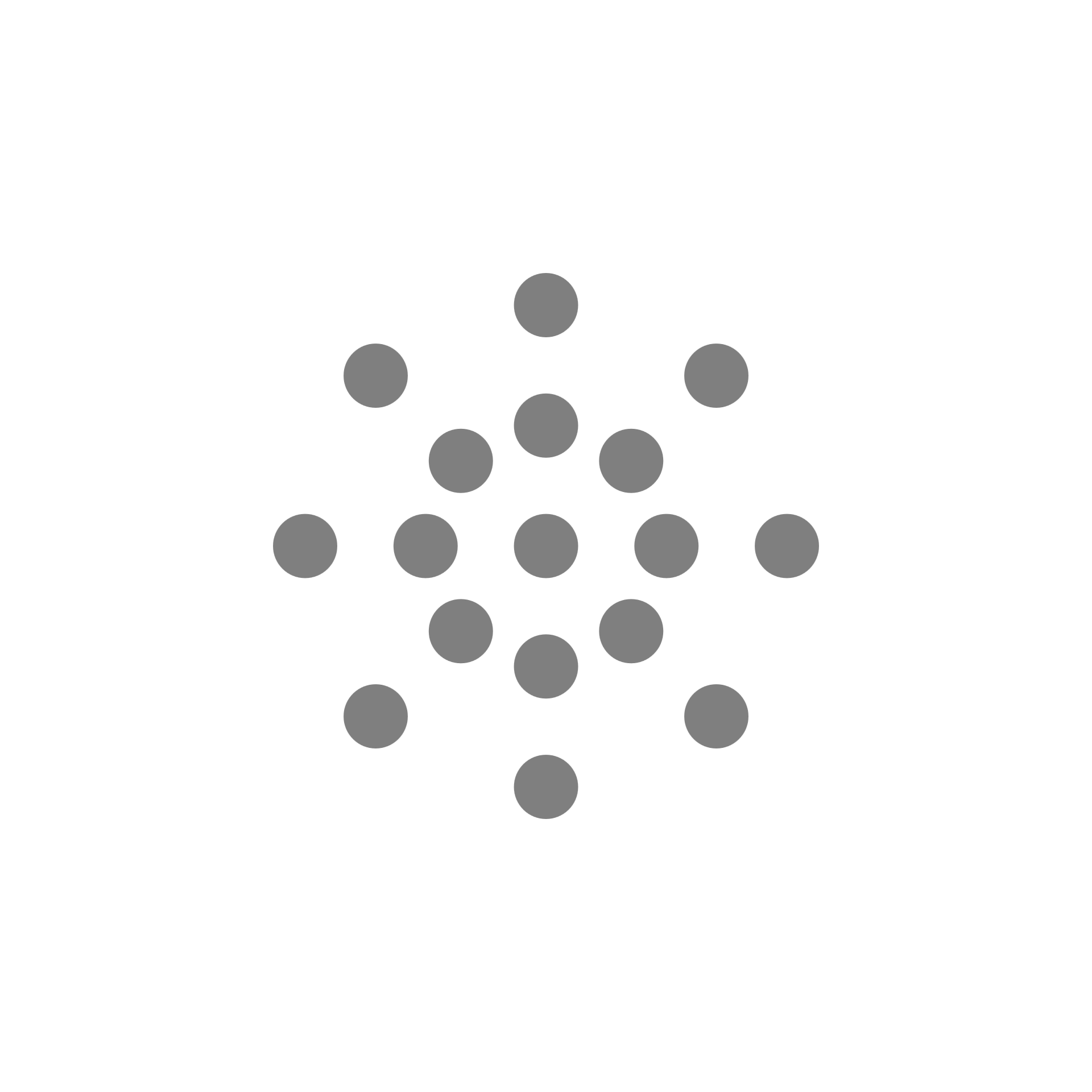 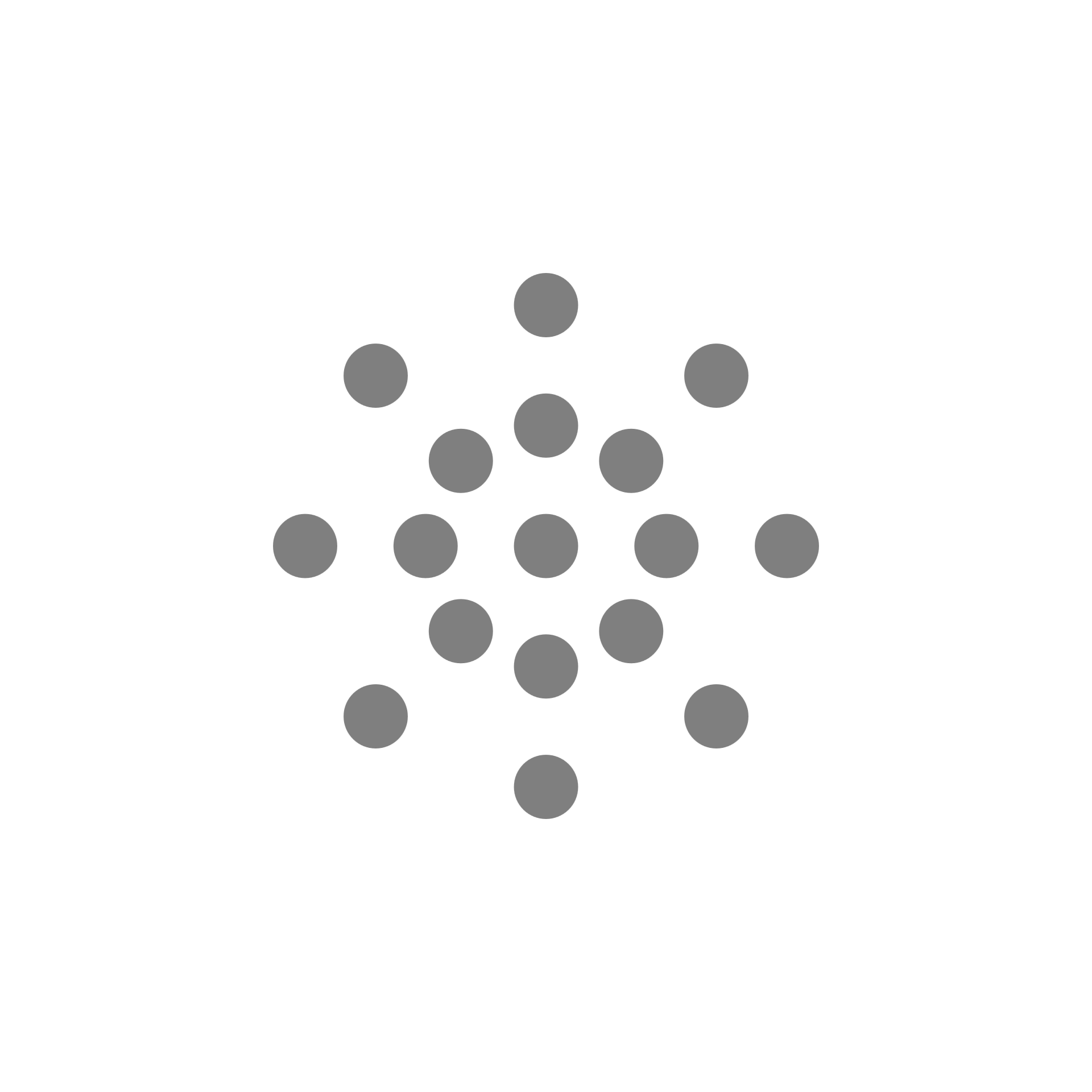 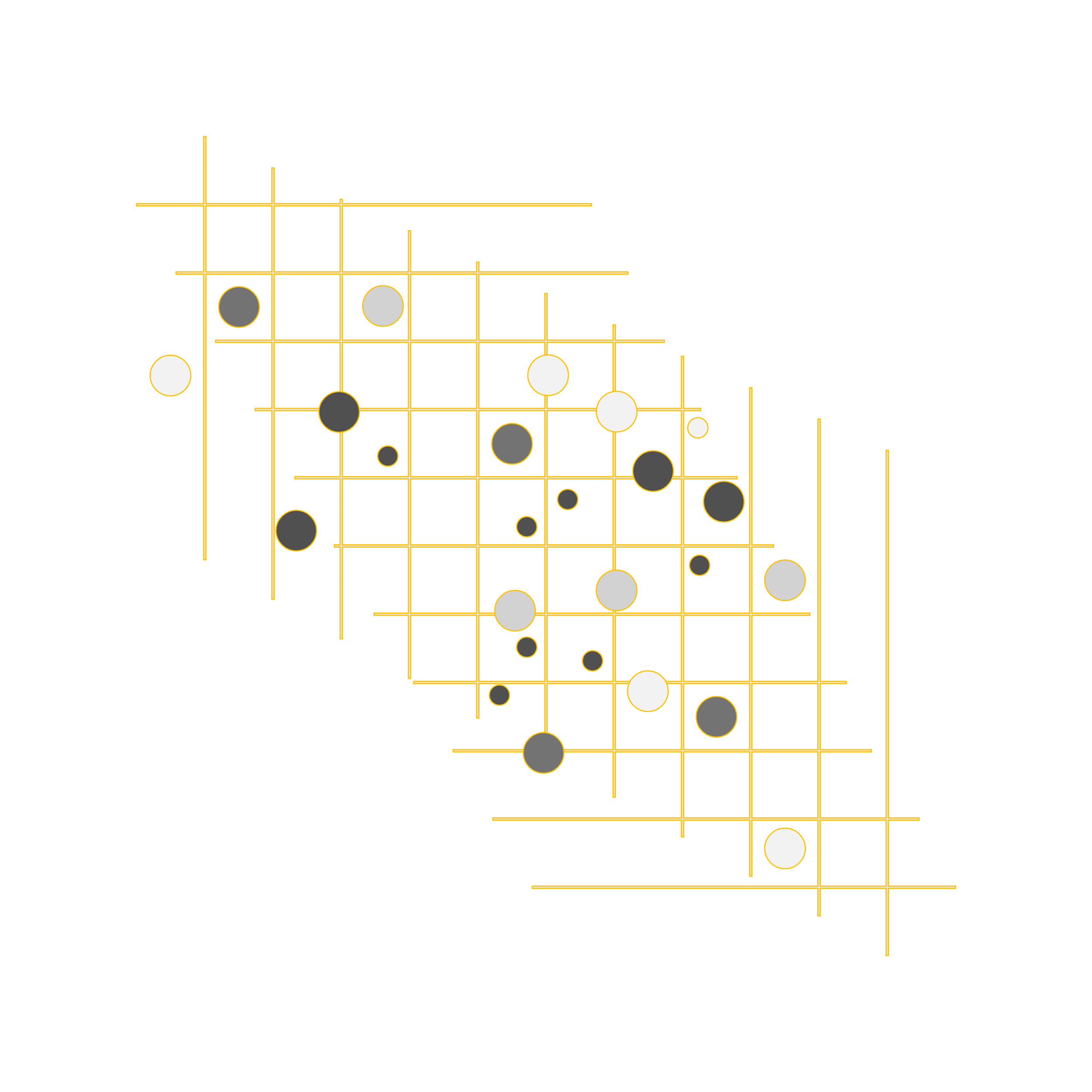 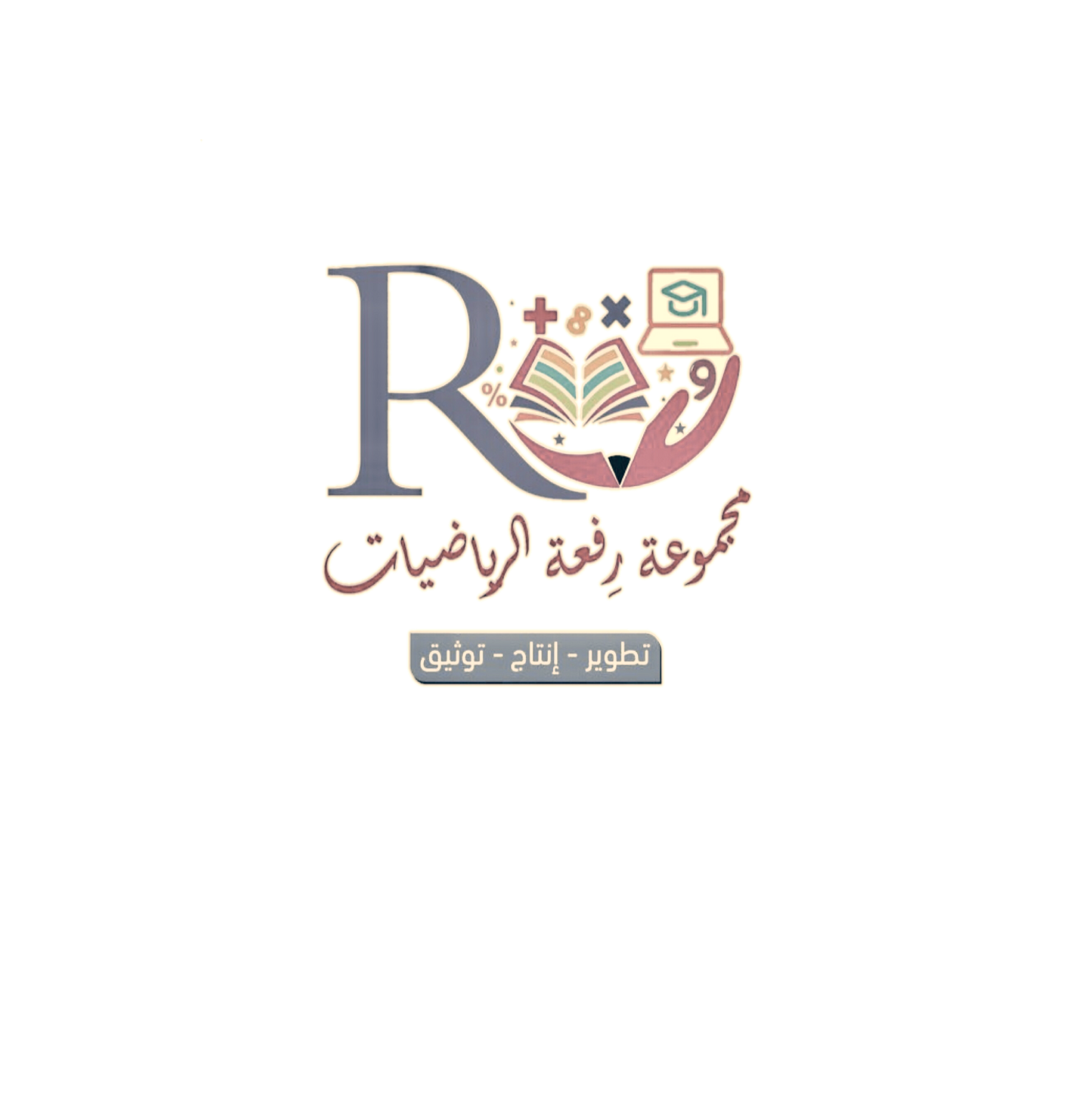 تدرب وحل المسائل
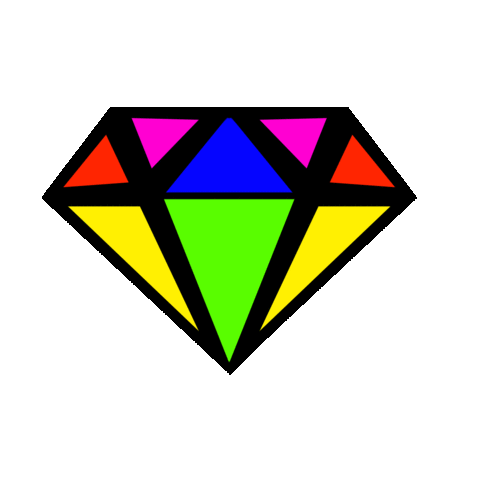 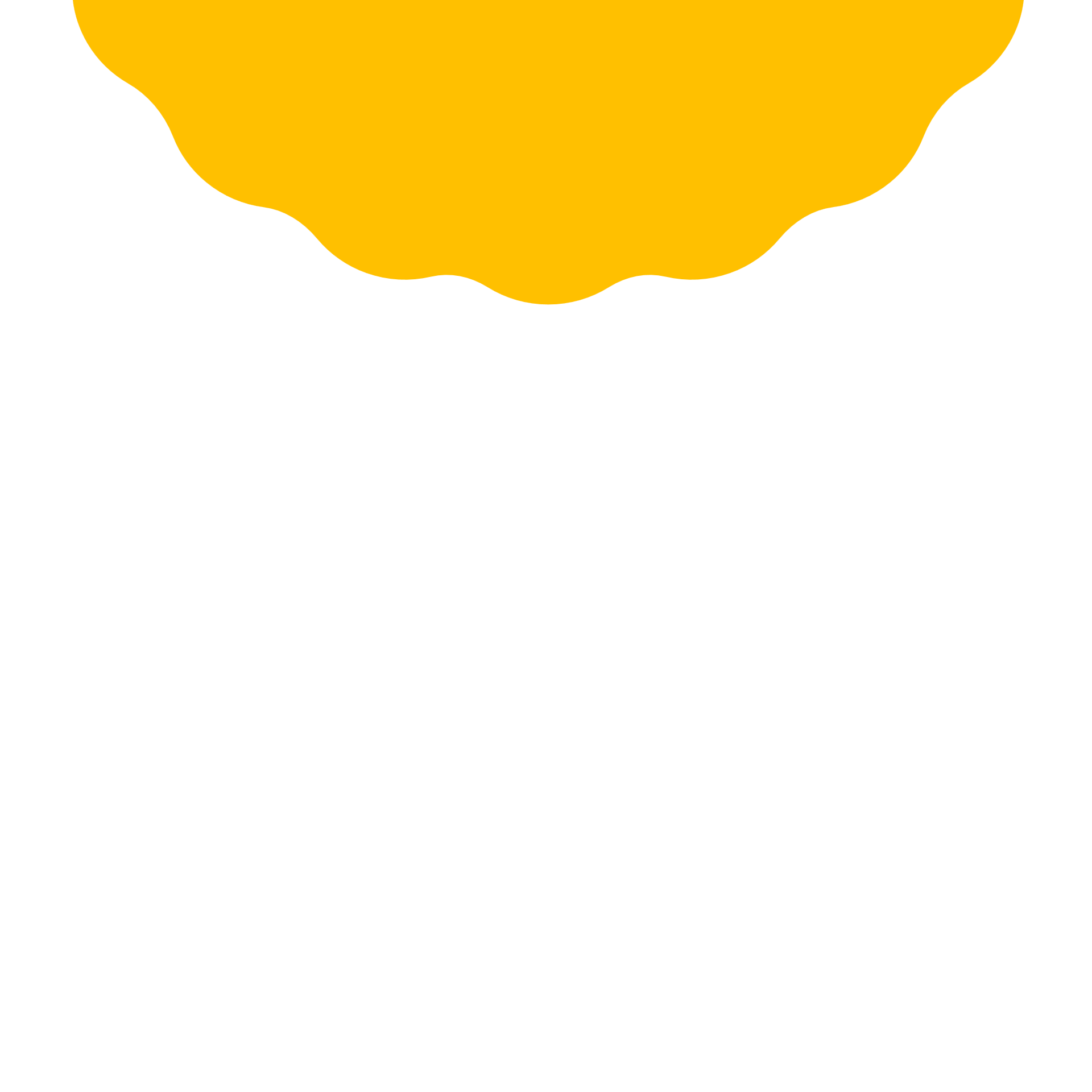 سؤال الألماسي
عشر نقاط
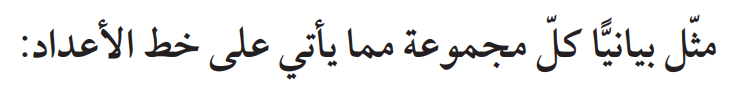 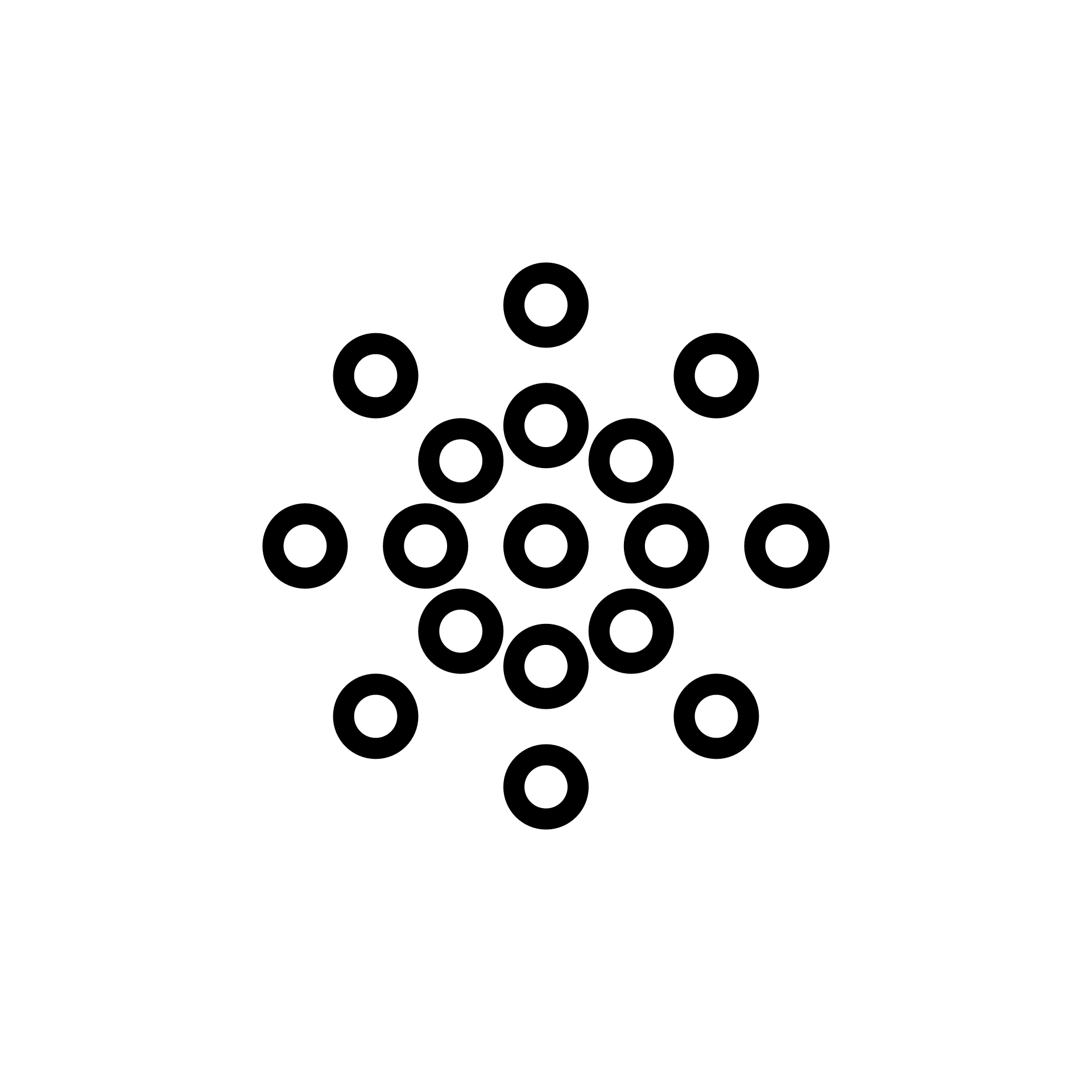 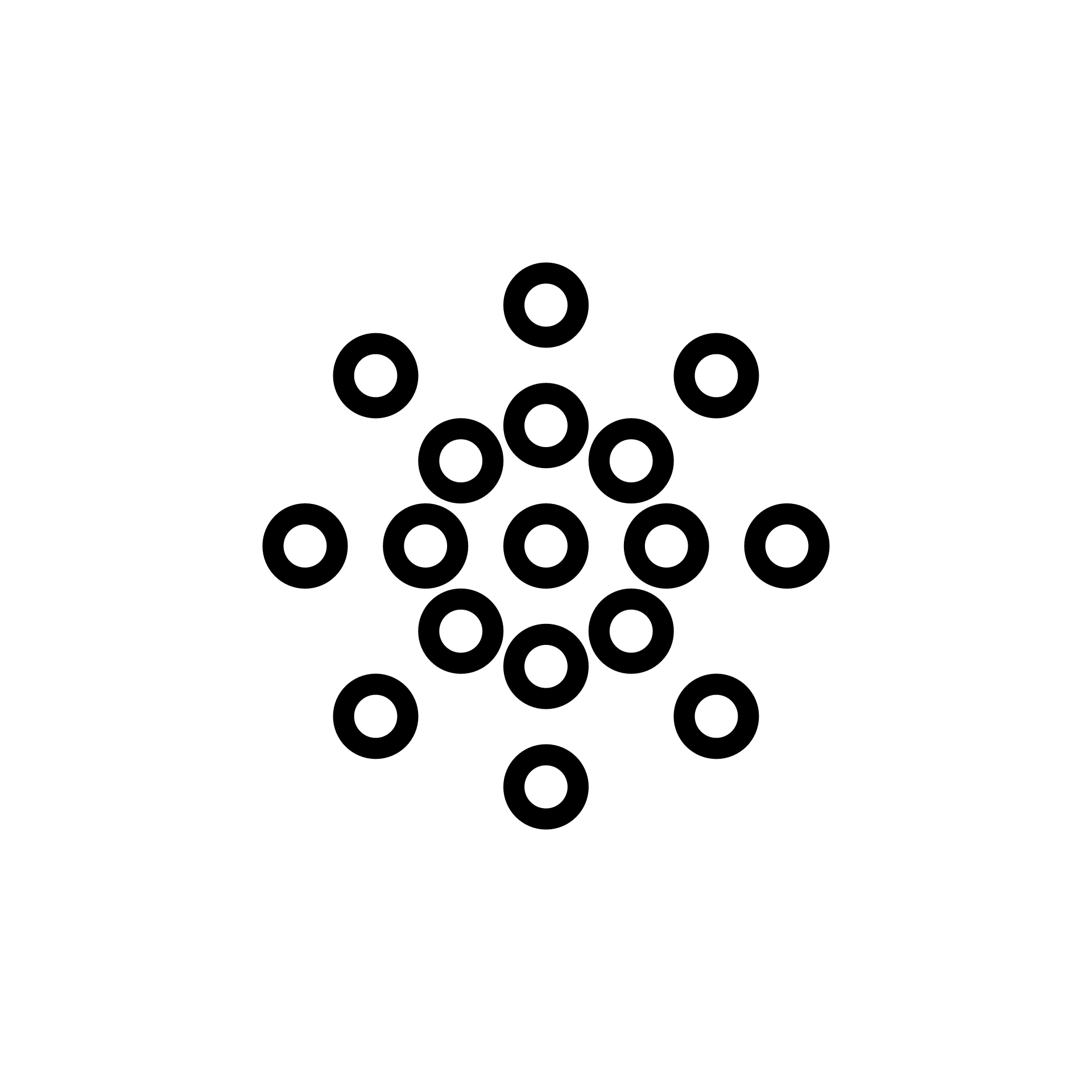 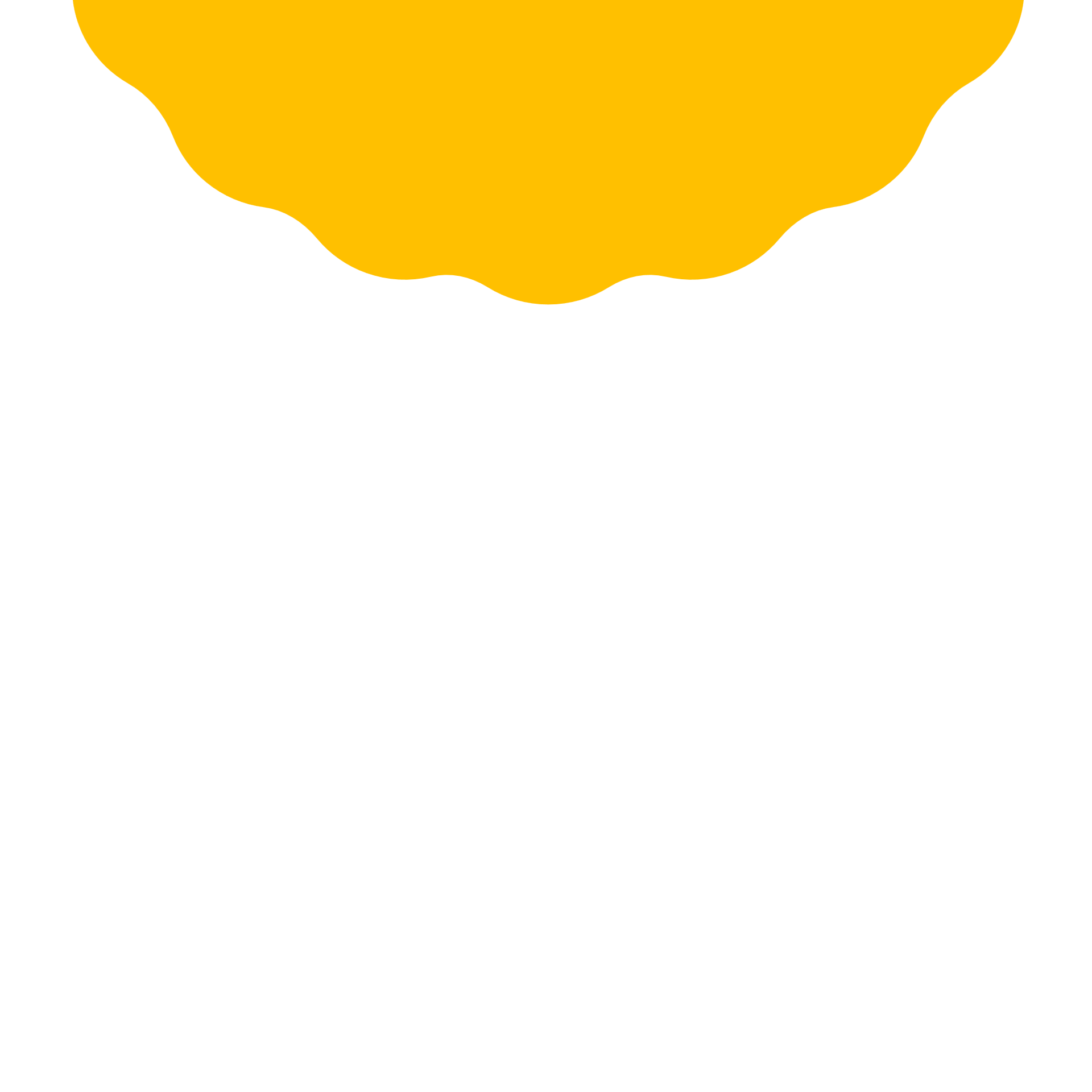 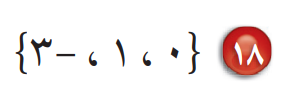 التعلم
الفردي
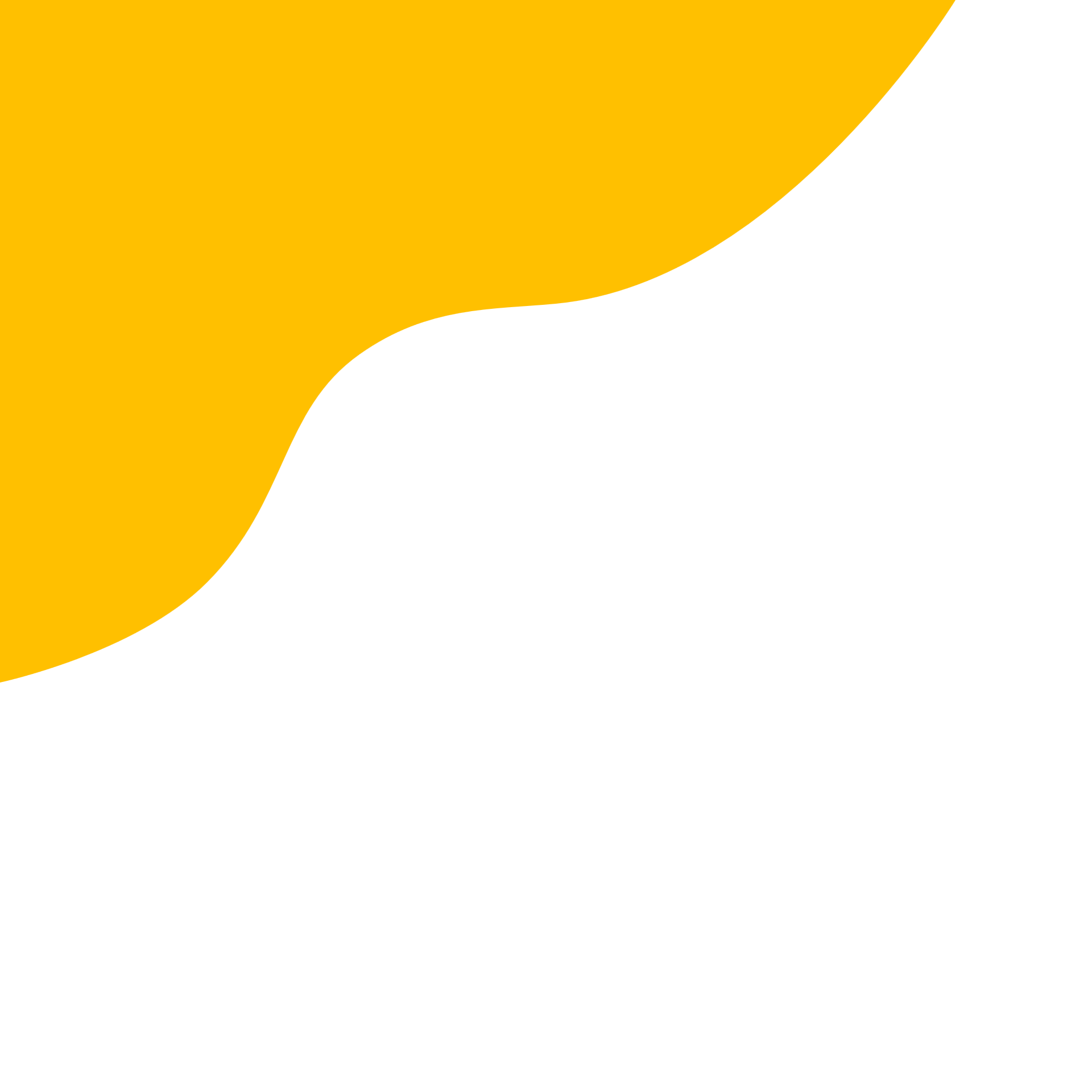 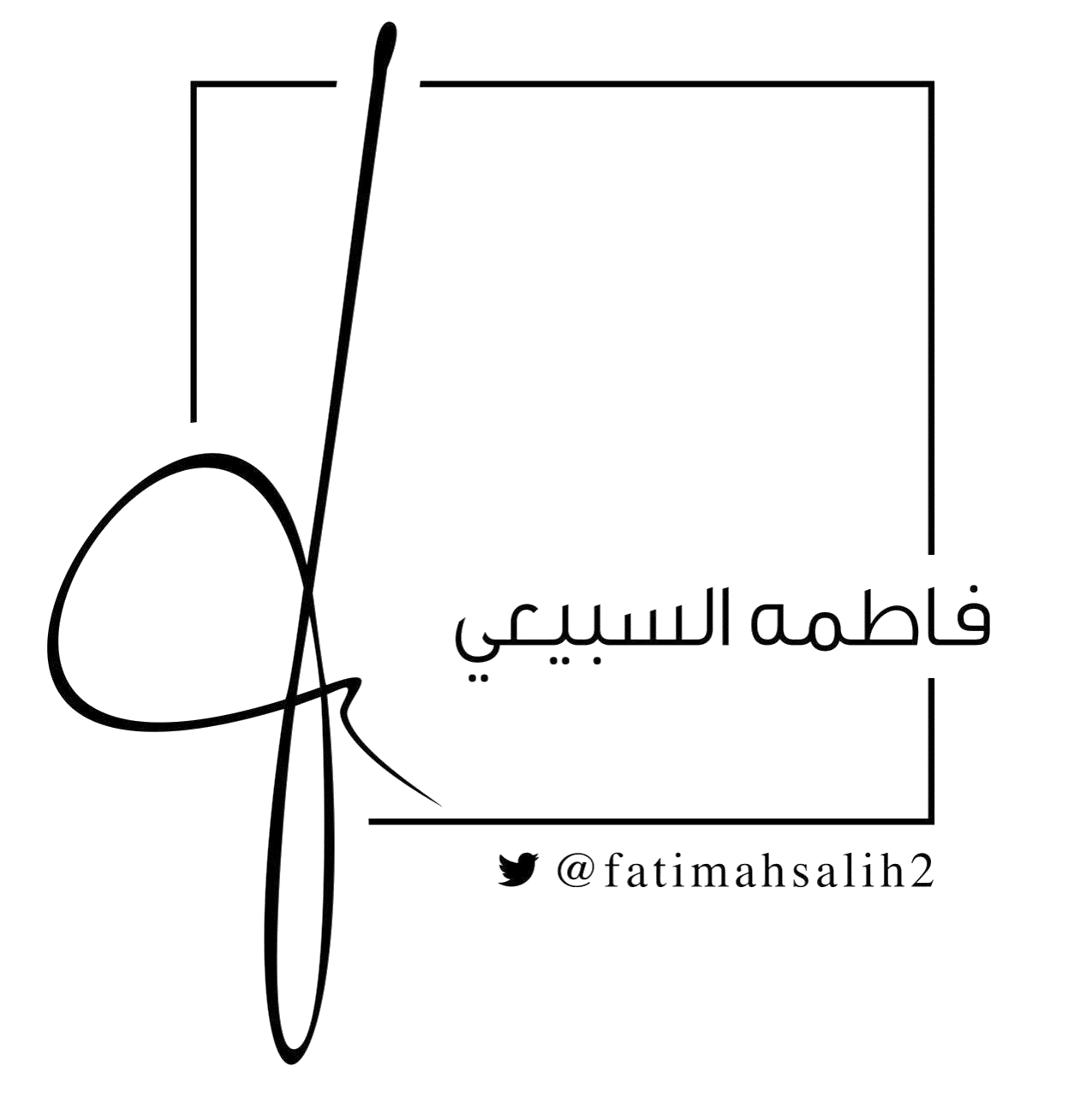 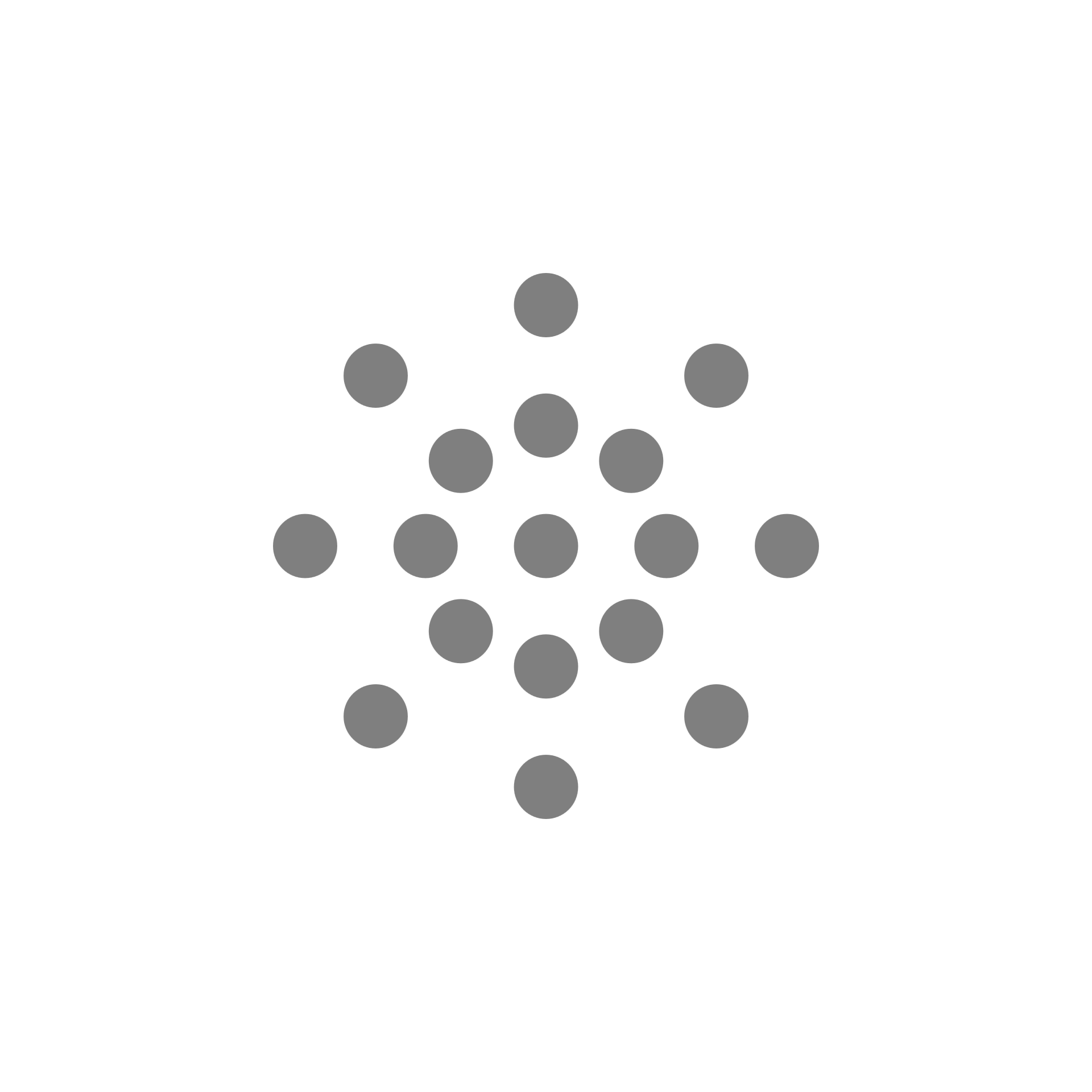 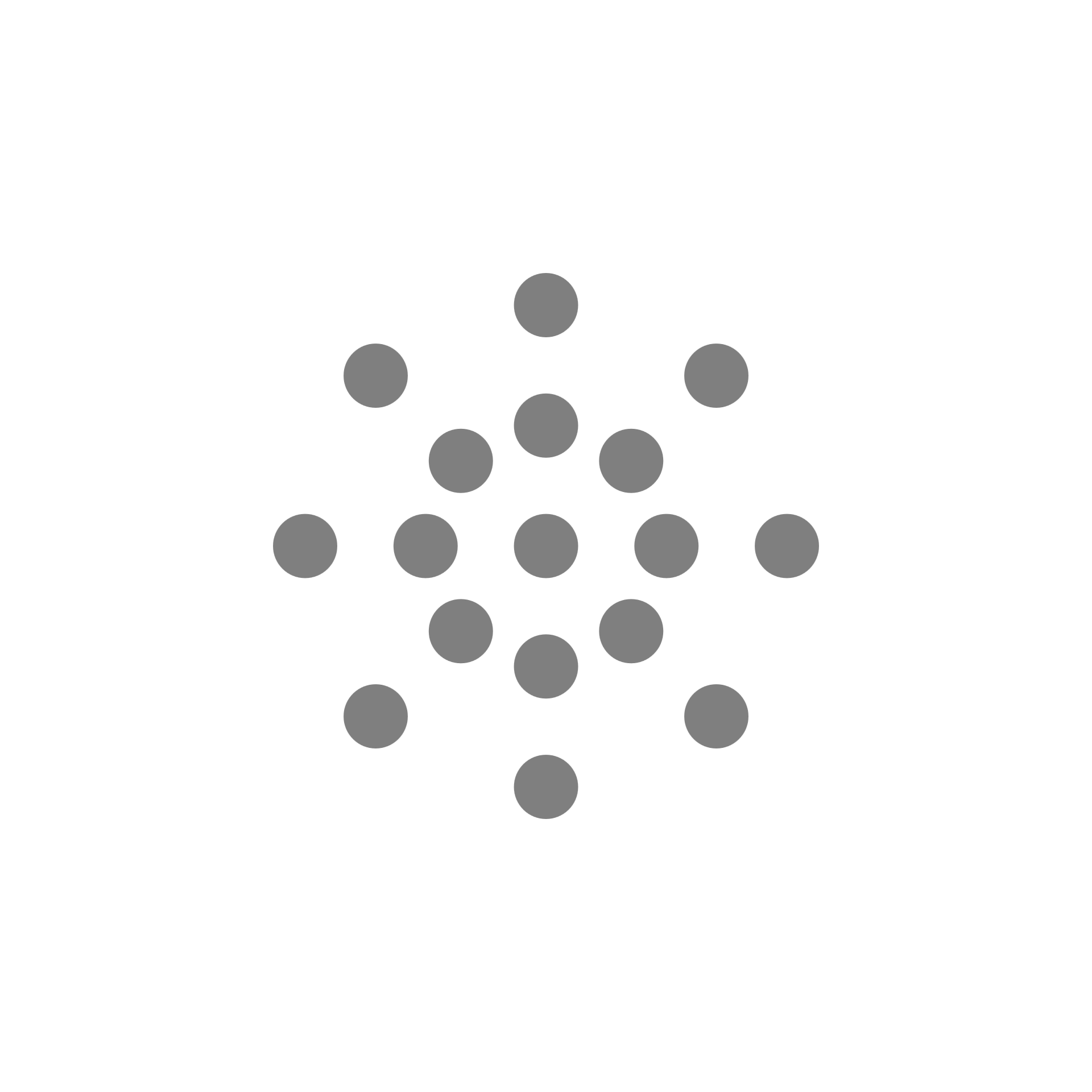 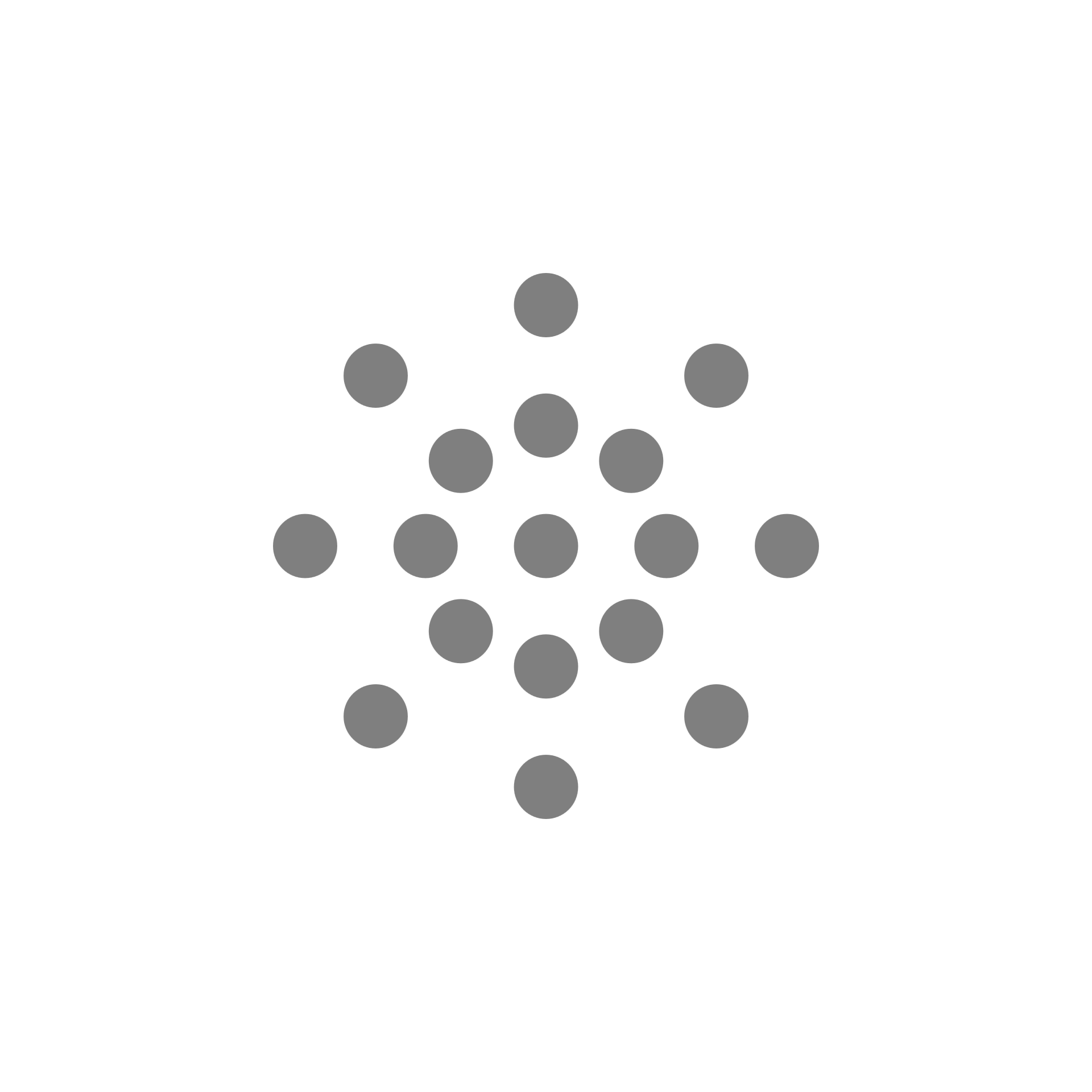 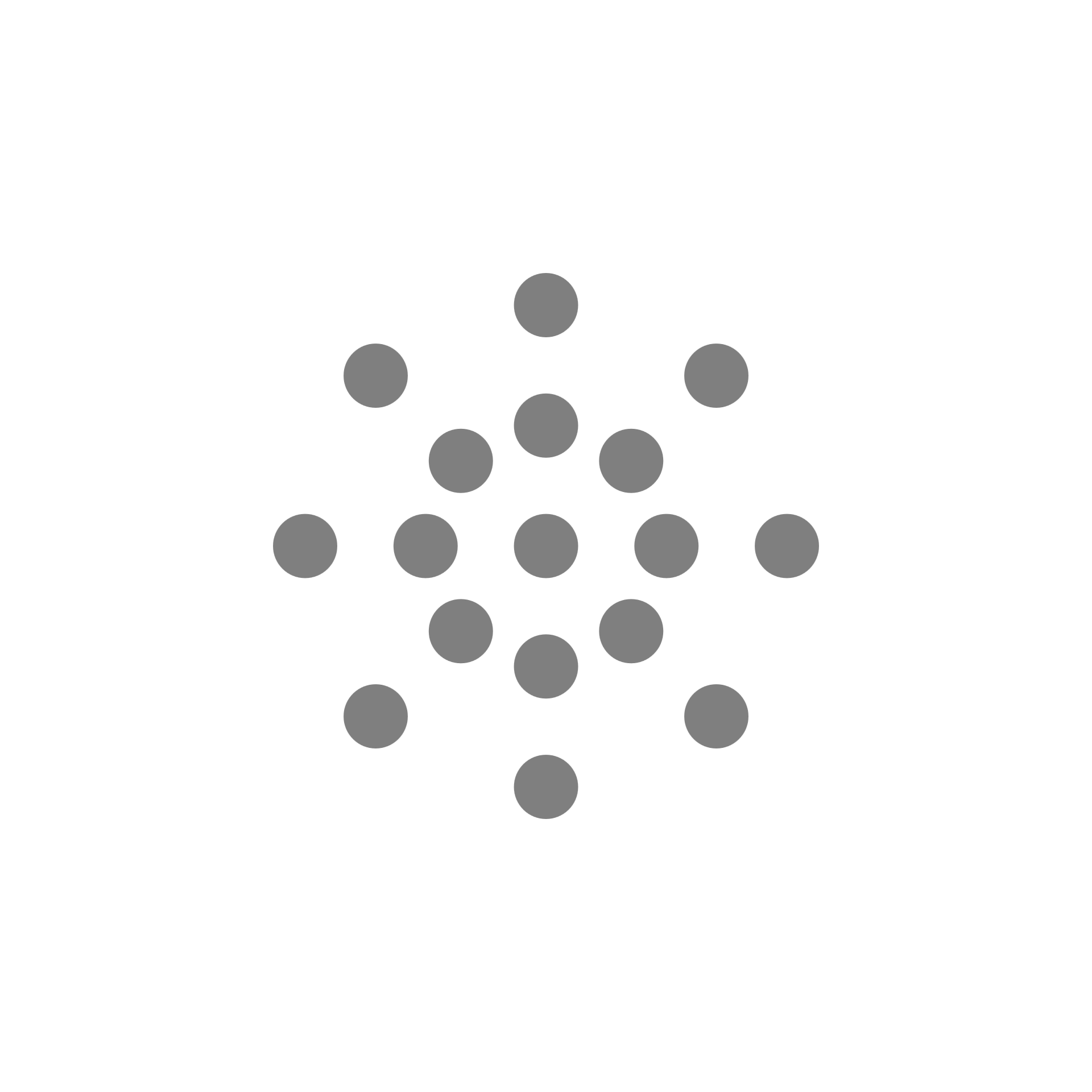 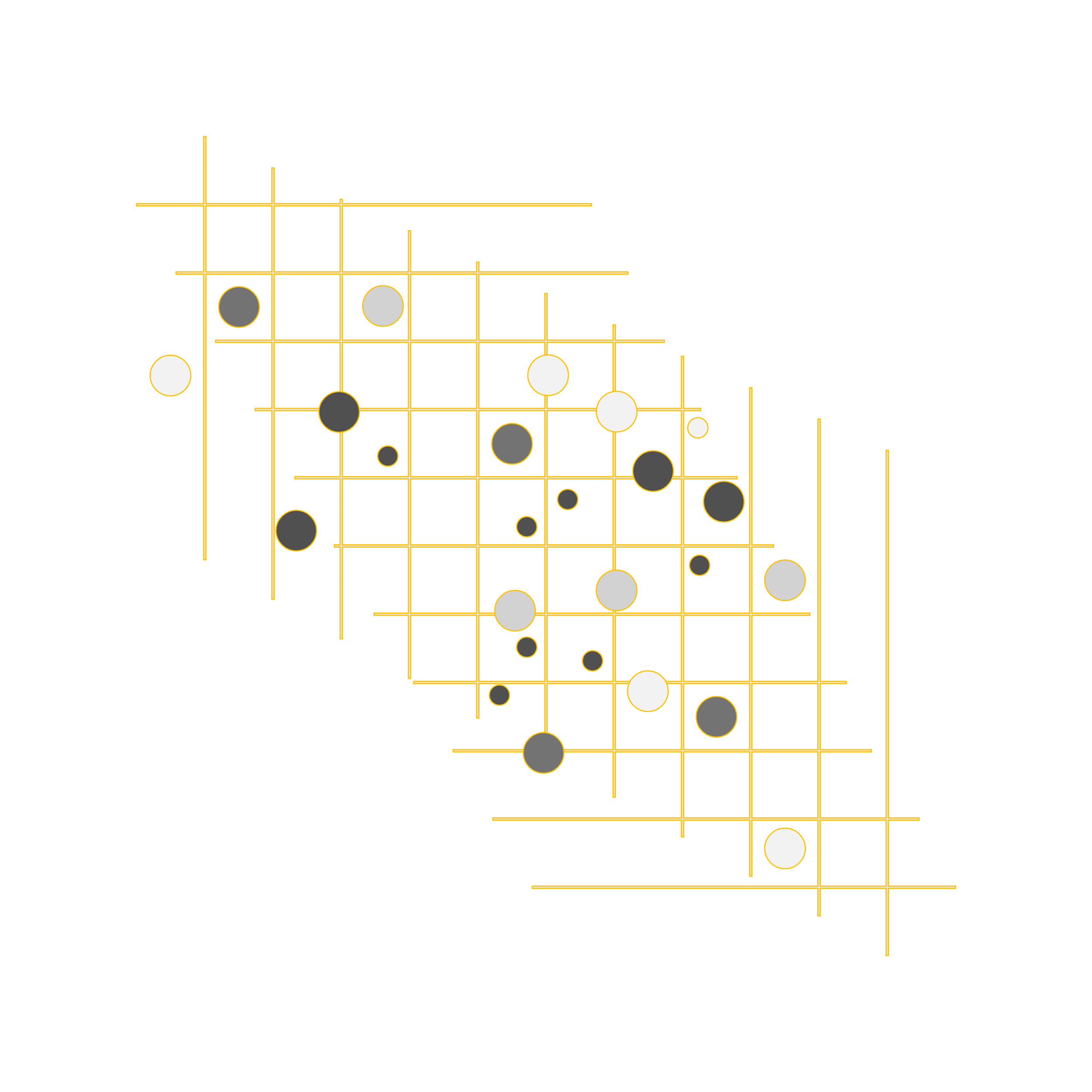 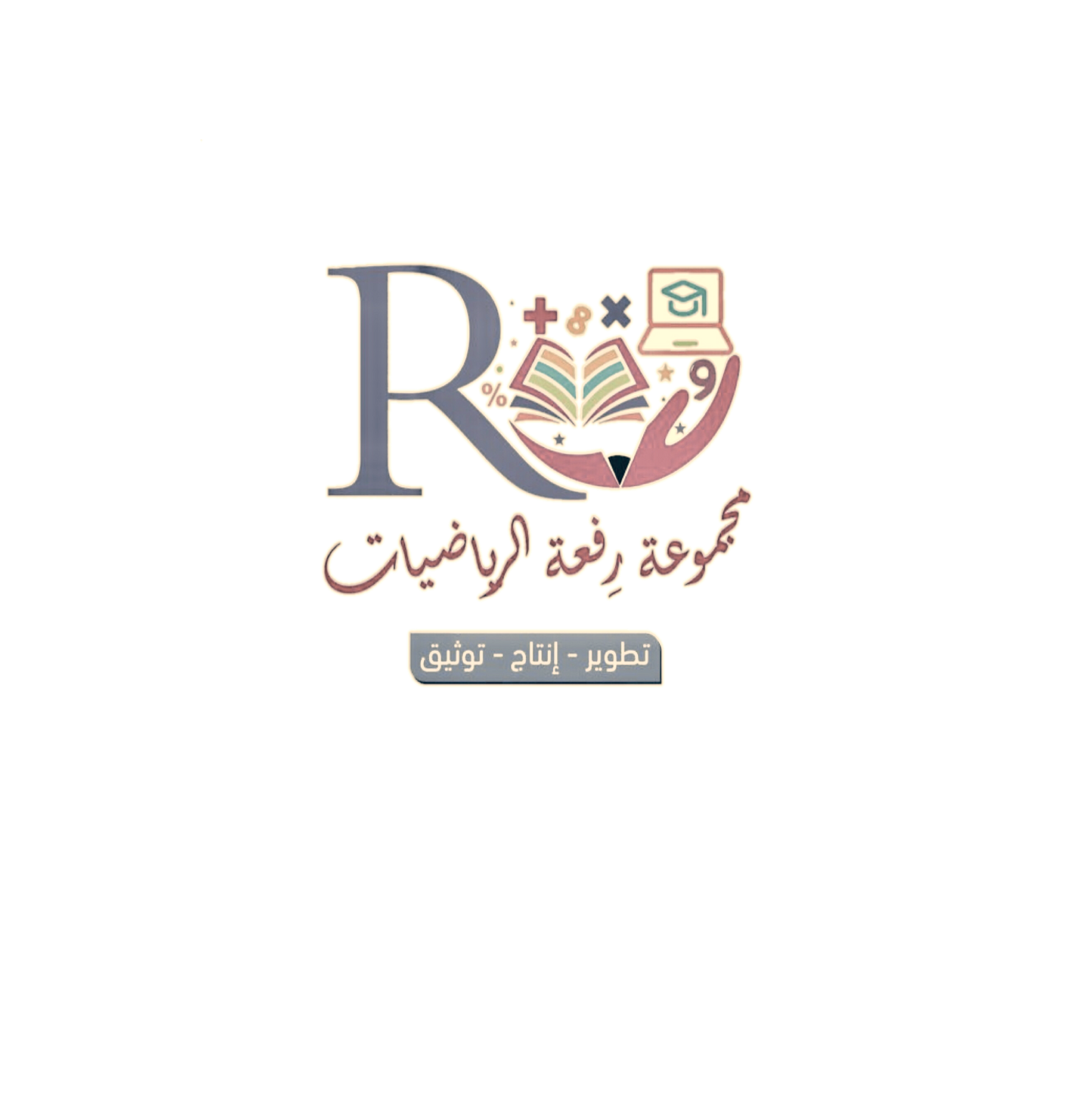 تدرب وحل المسائل
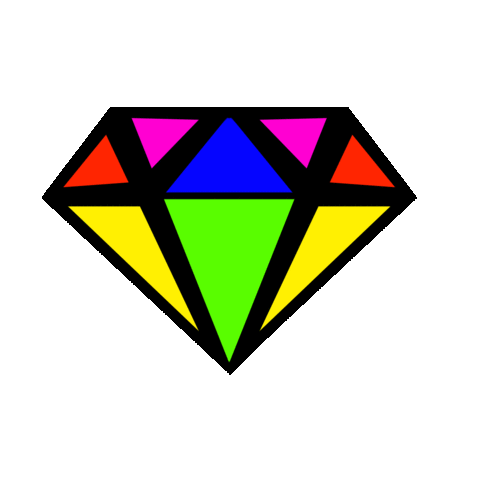 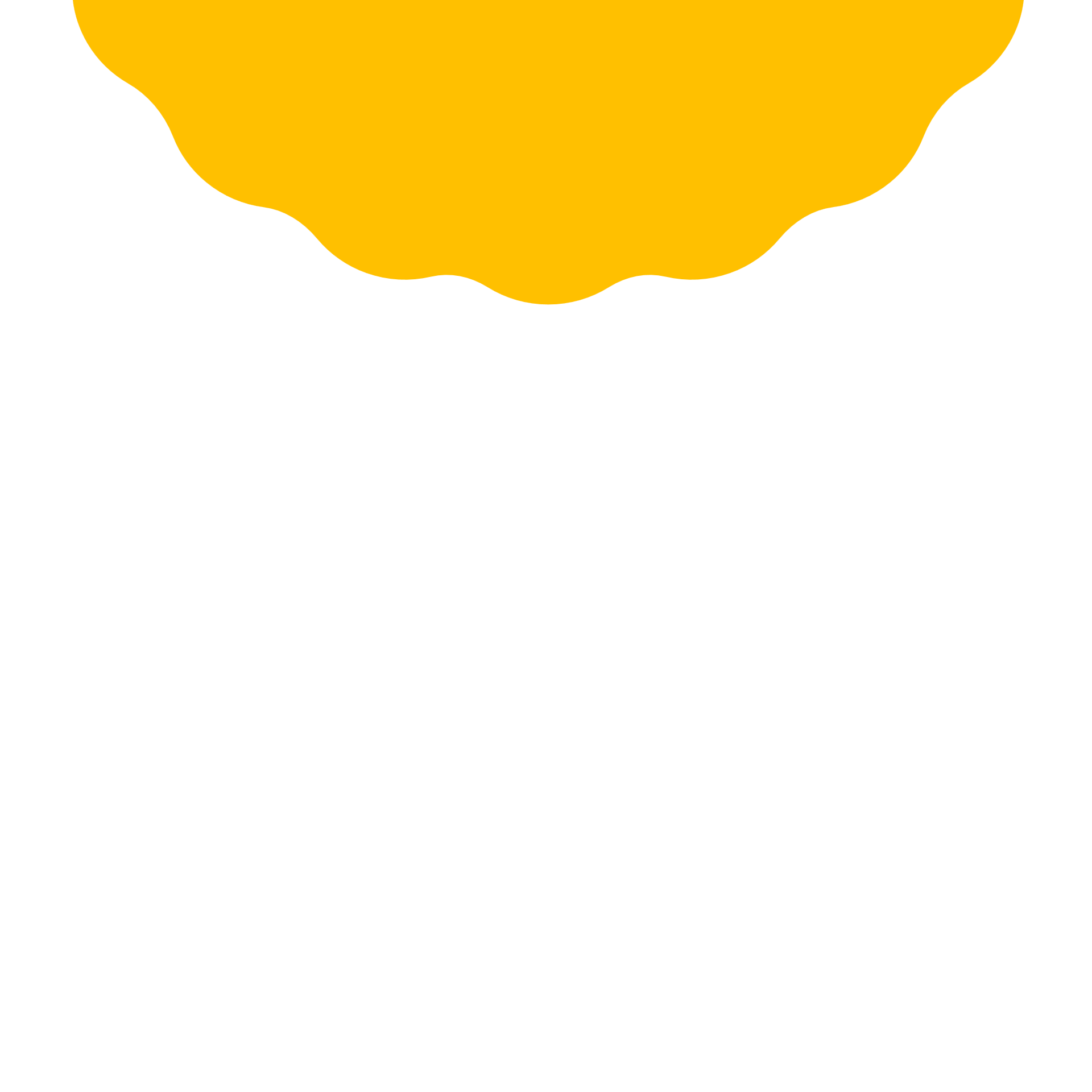 سؤال الألماسي
عشر نقاط
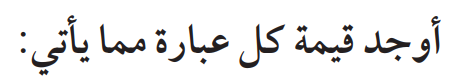 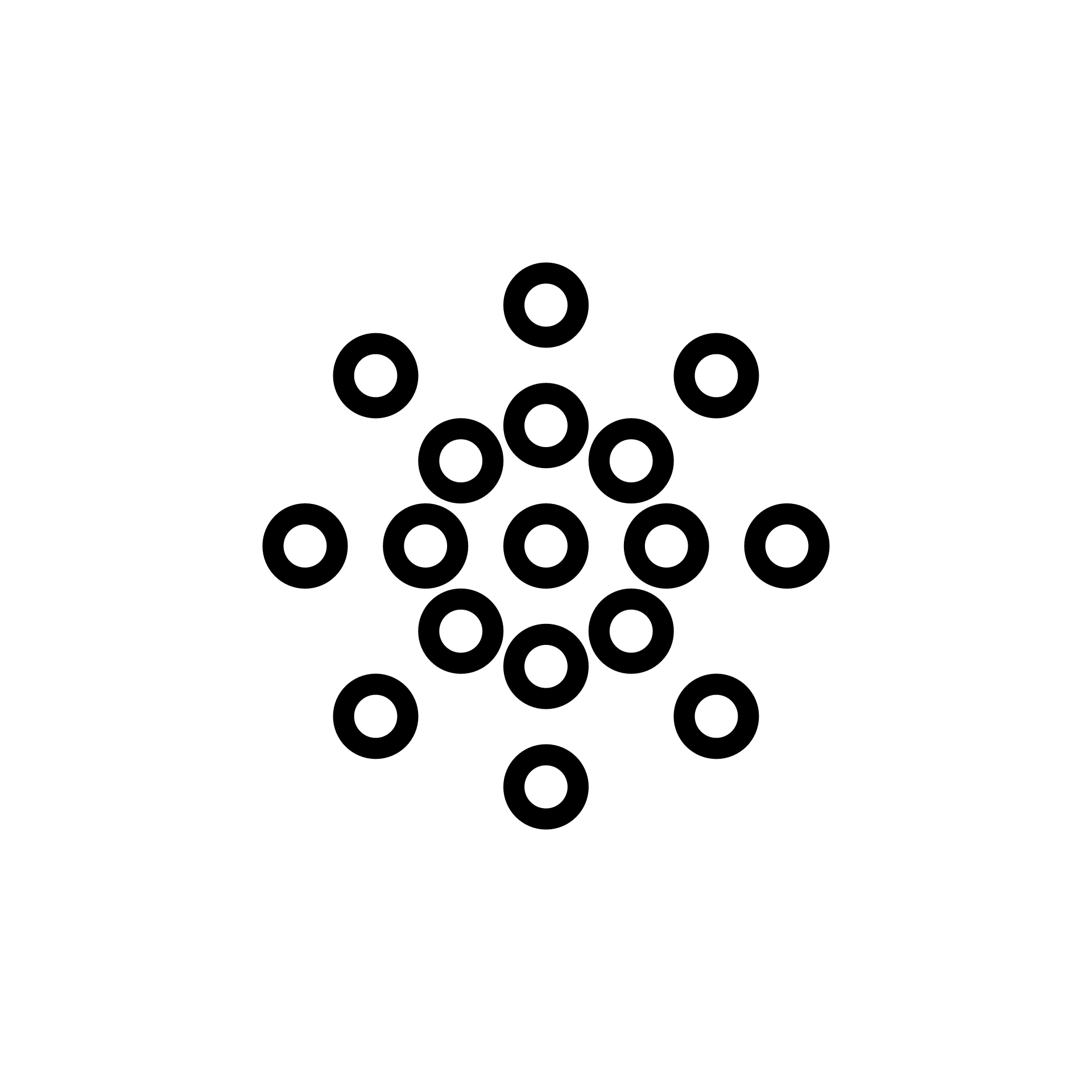 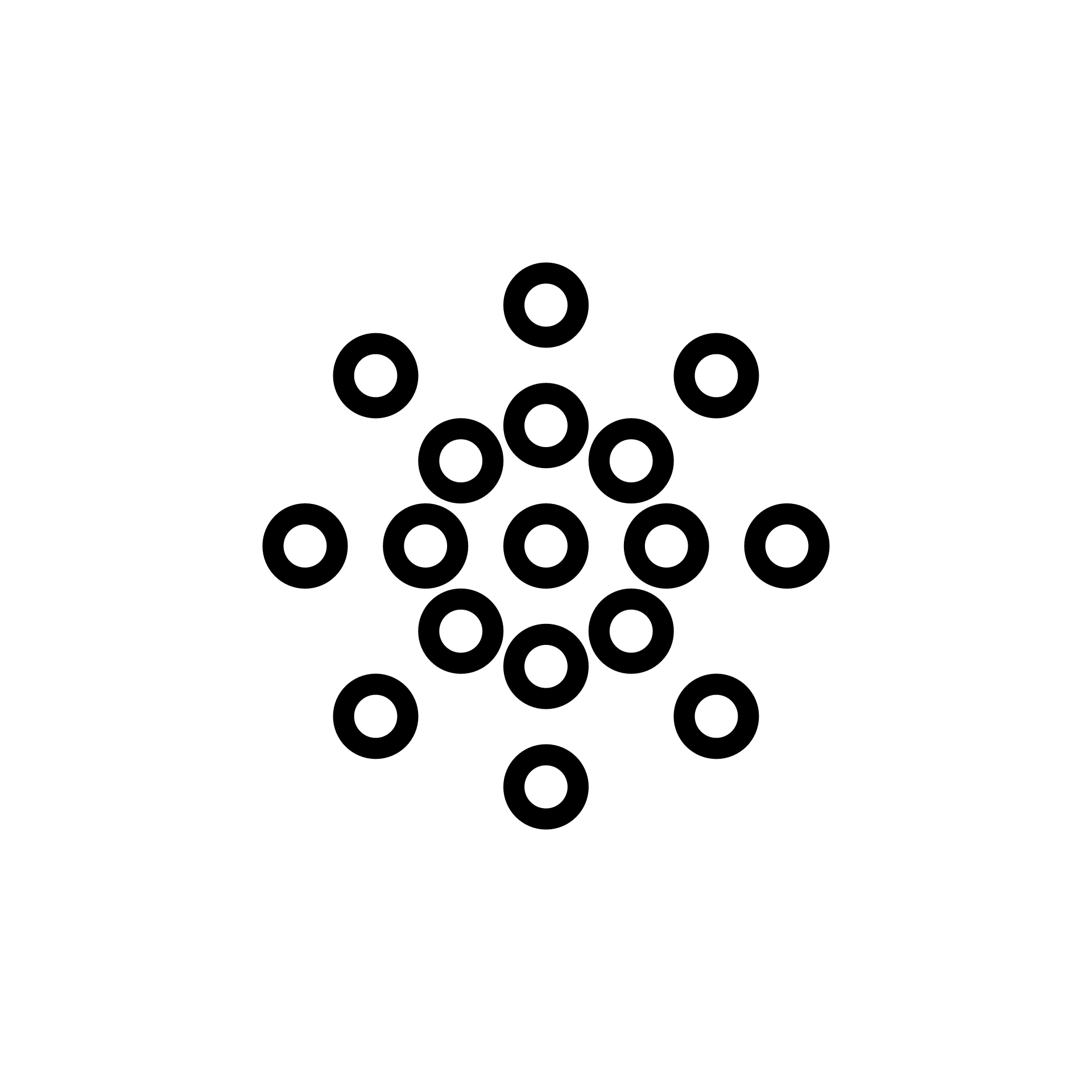 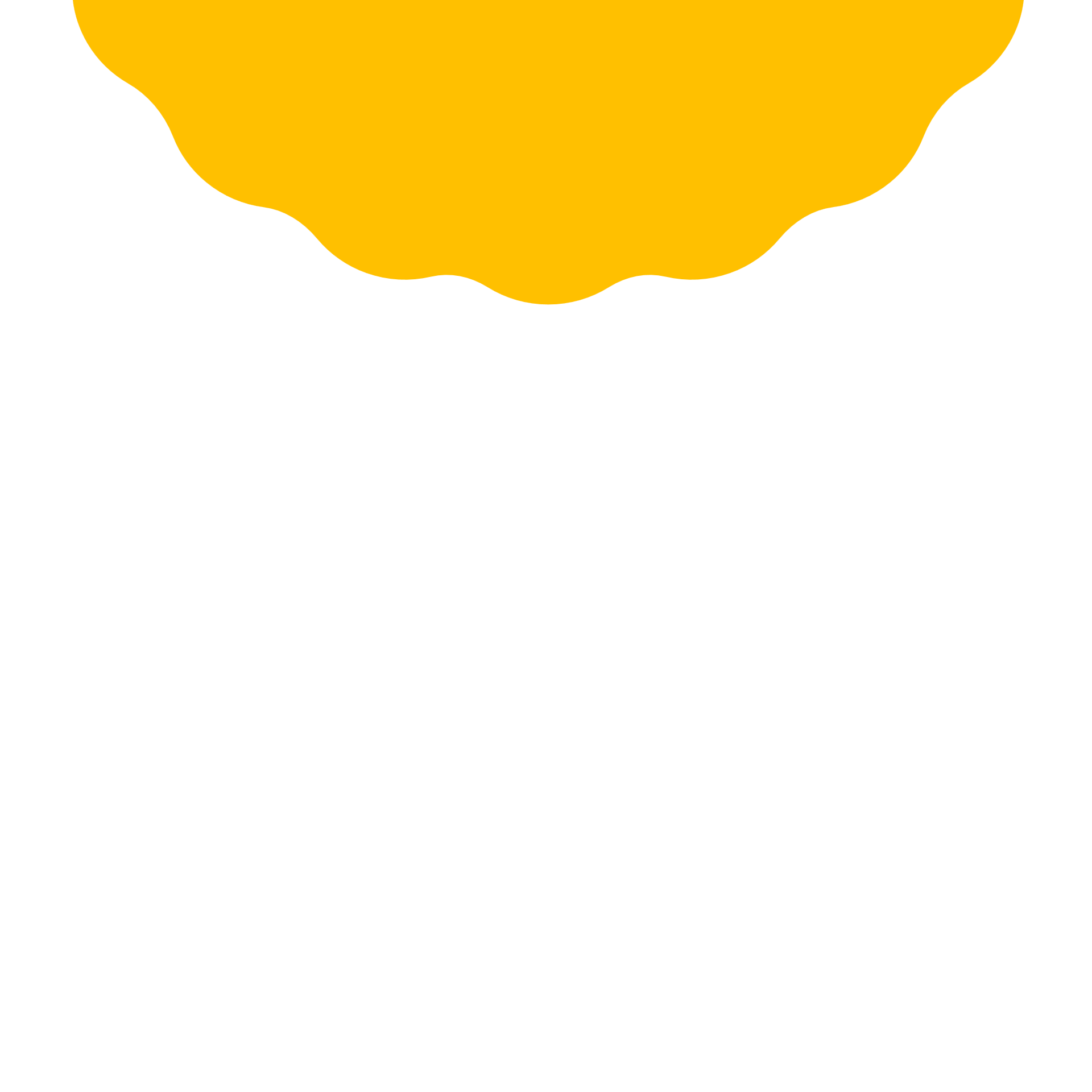 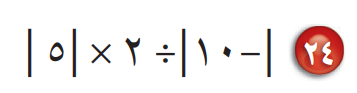 التعلم
الفردي
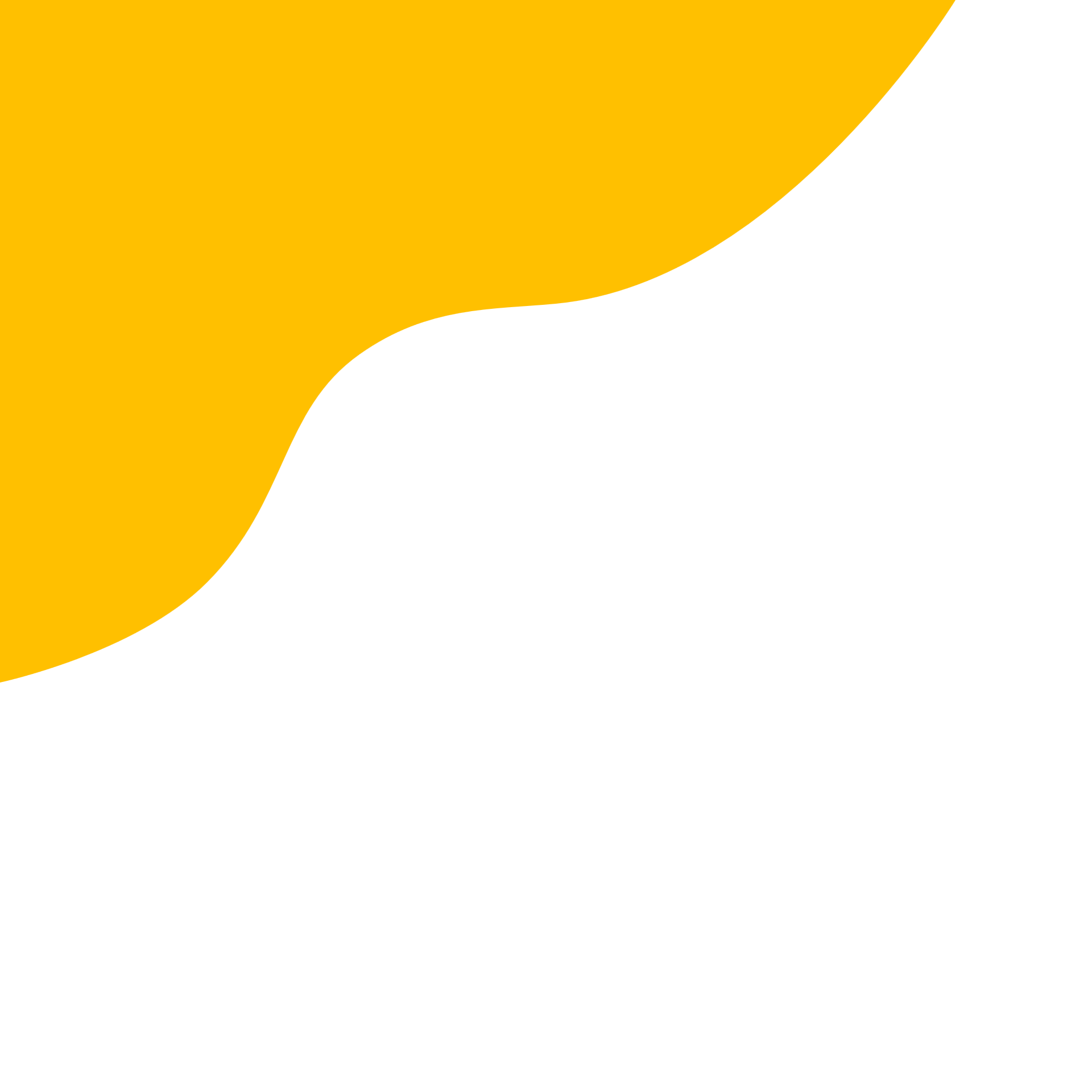 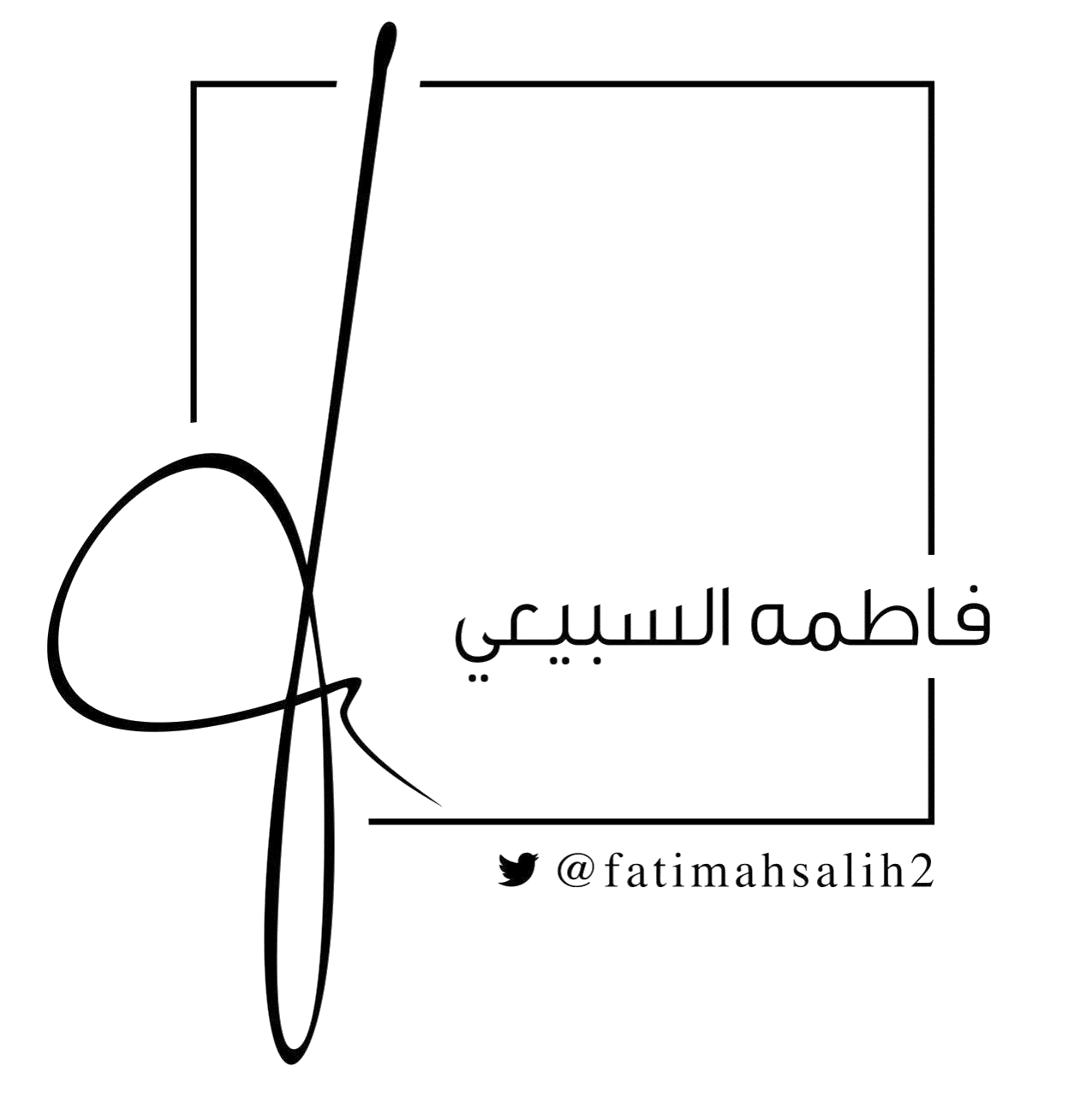 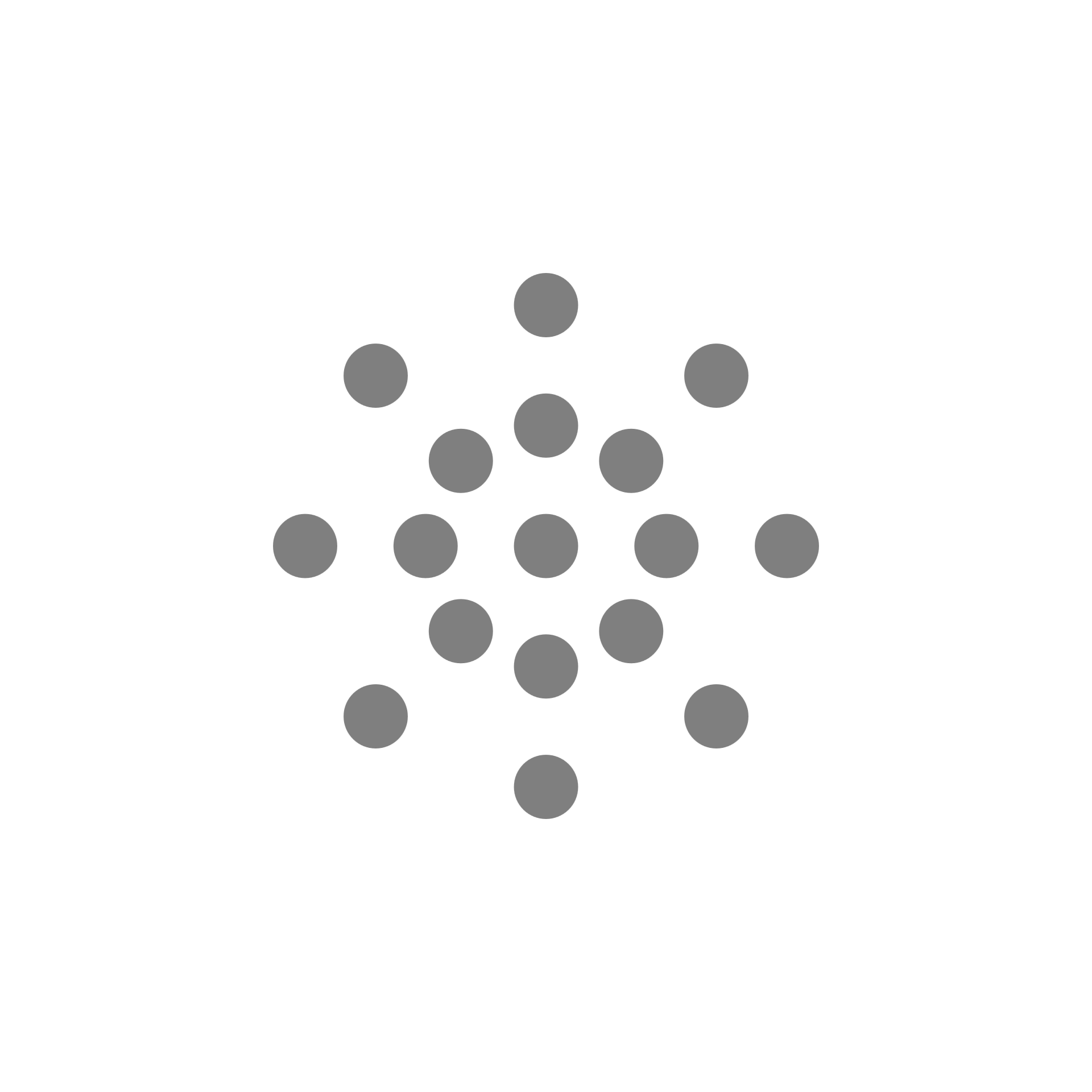 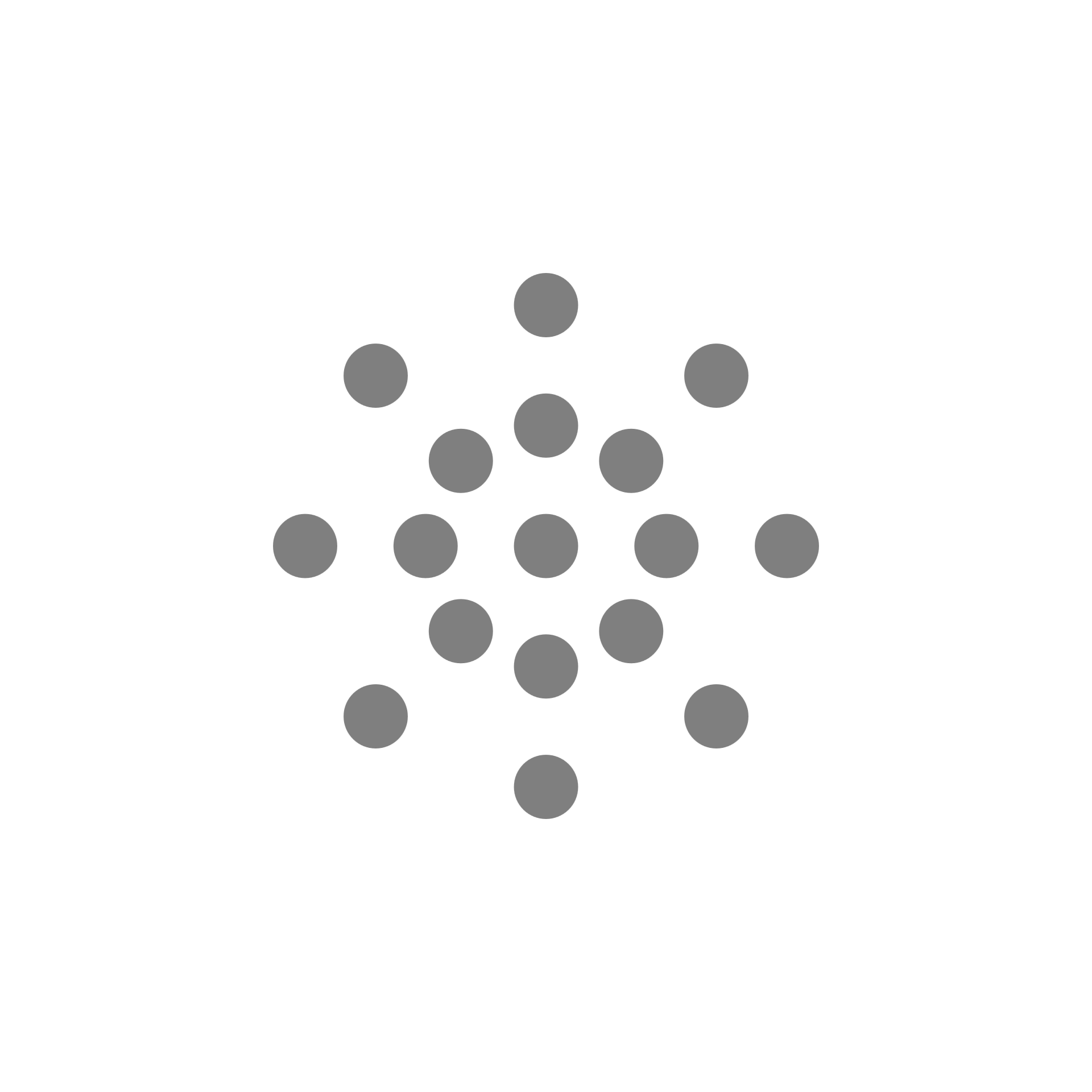 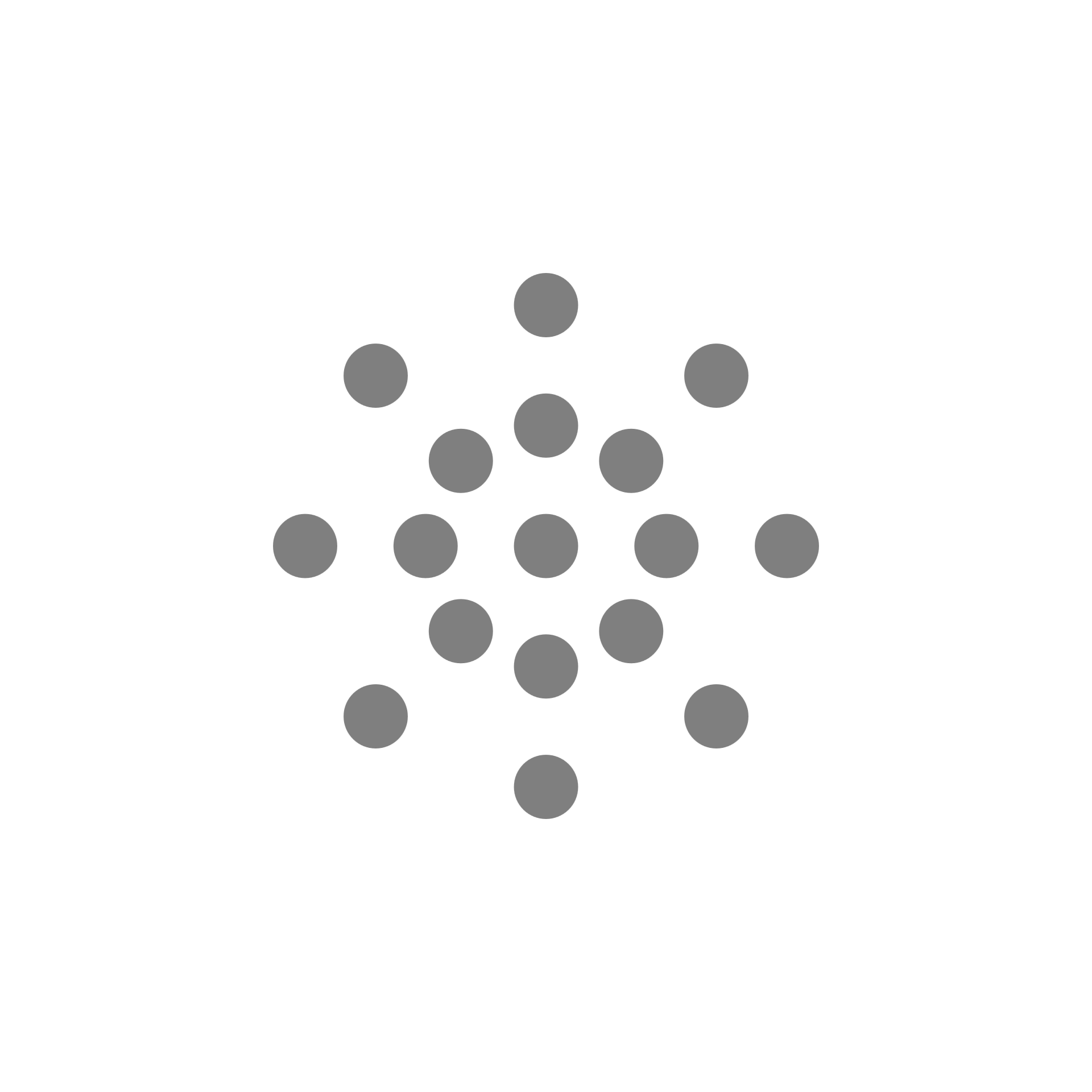 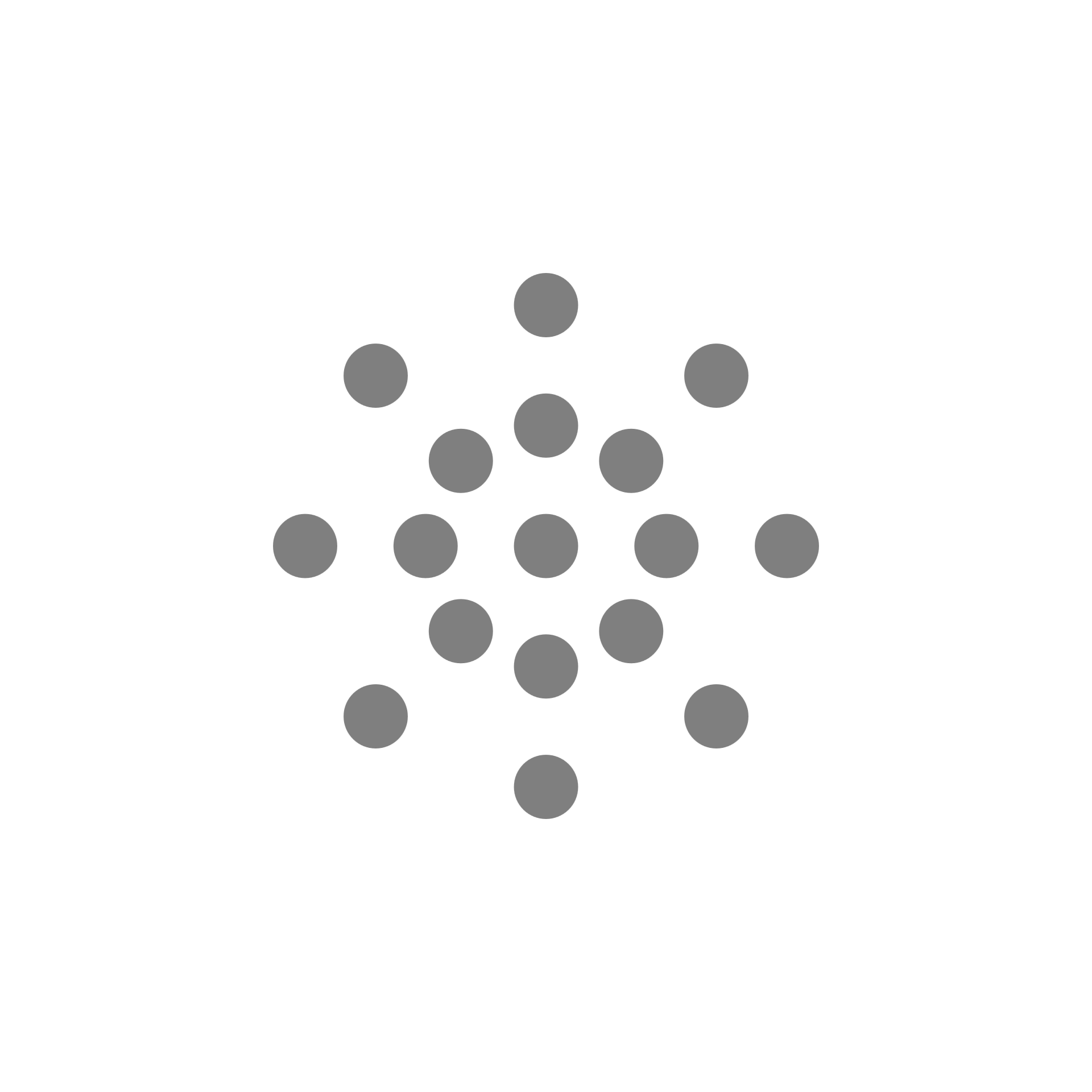 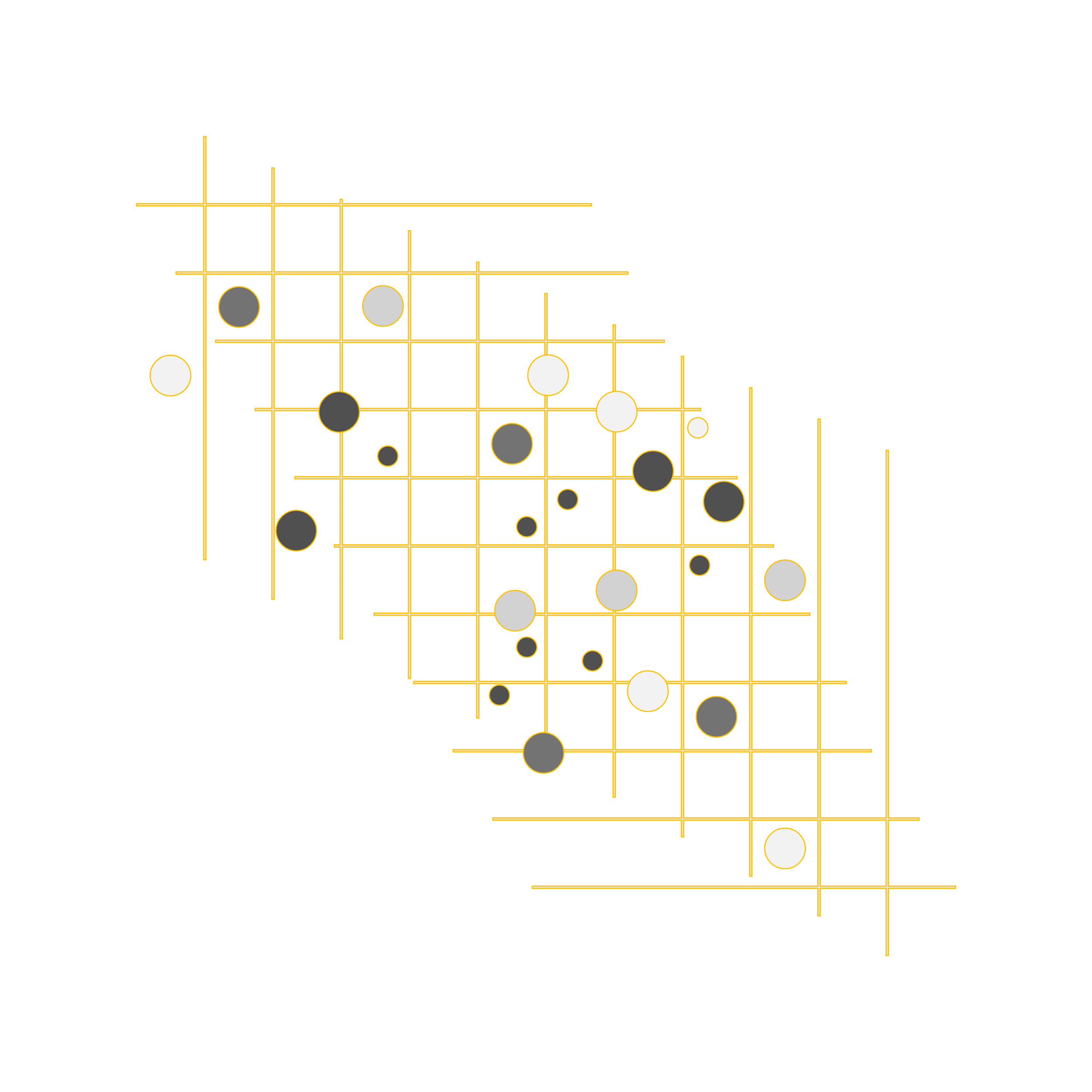 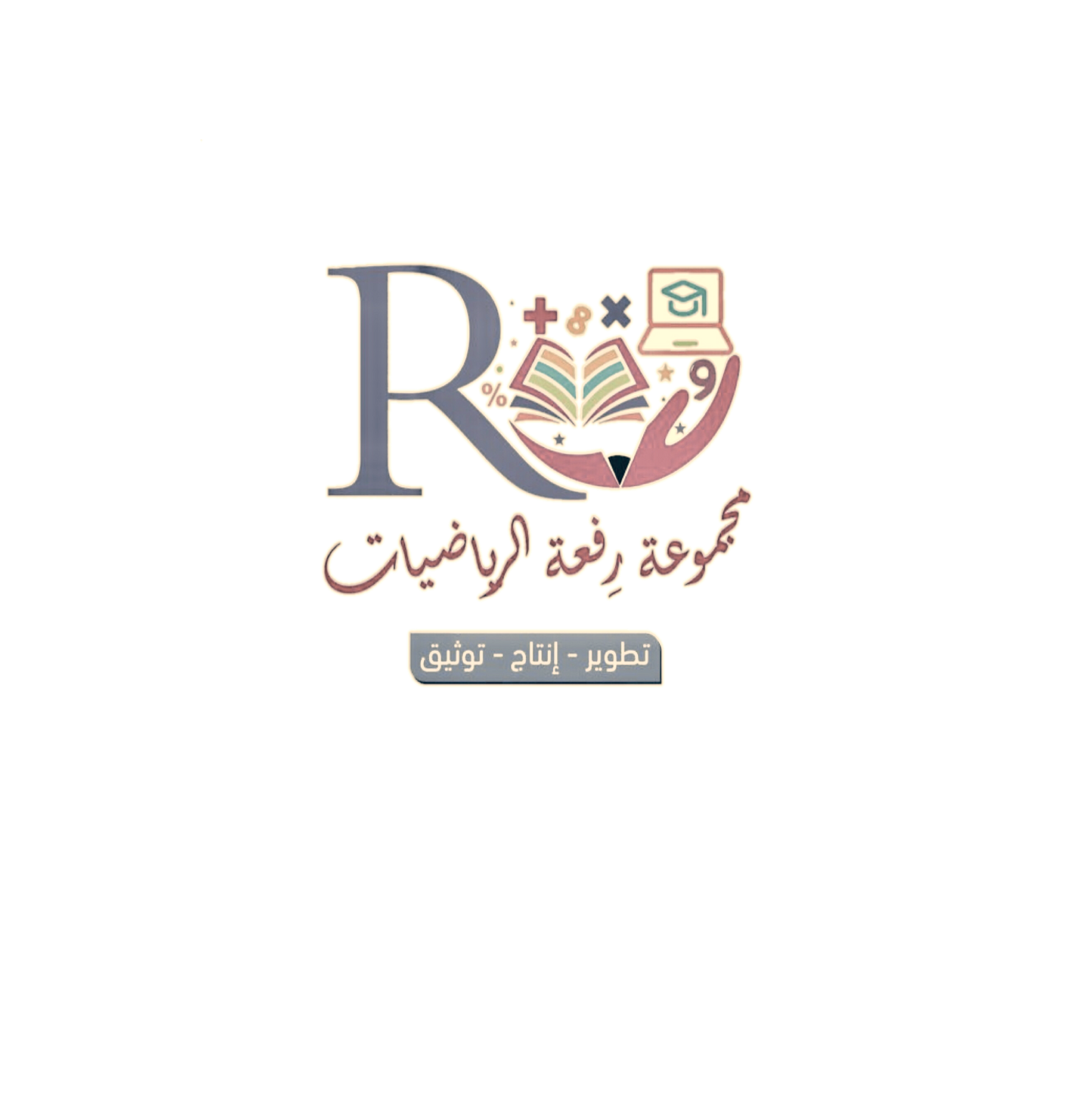 تدرب وحل المسائل
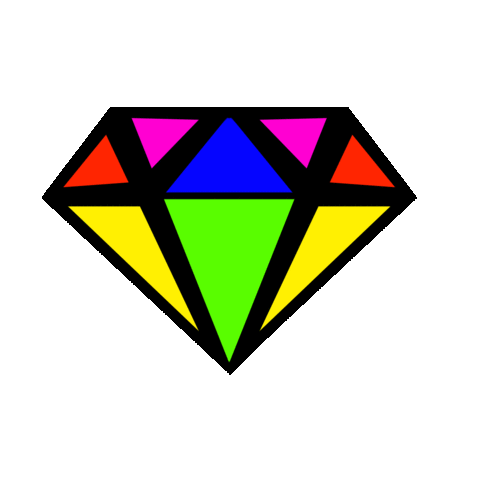 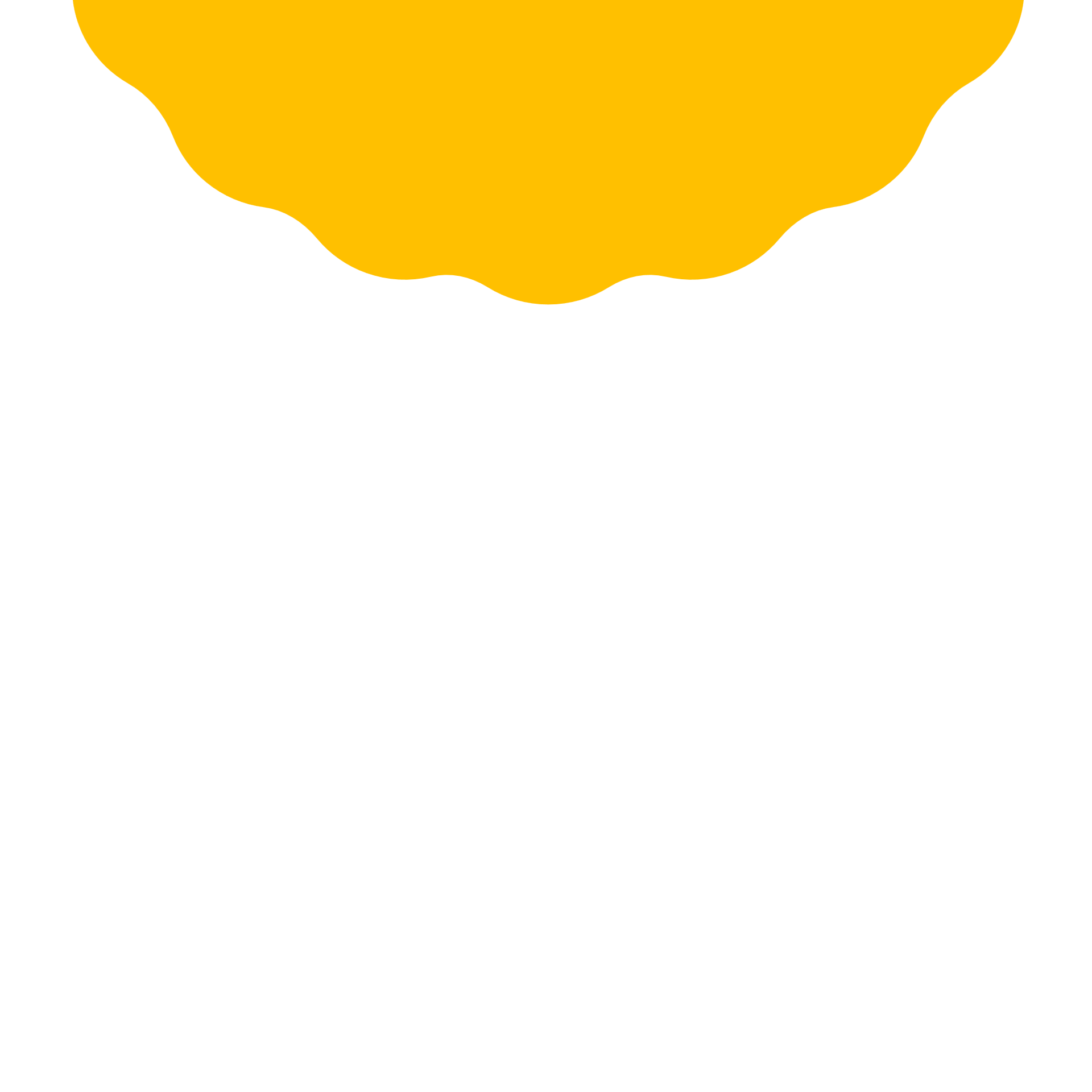 سؤال الألماسي
عشر نقاط
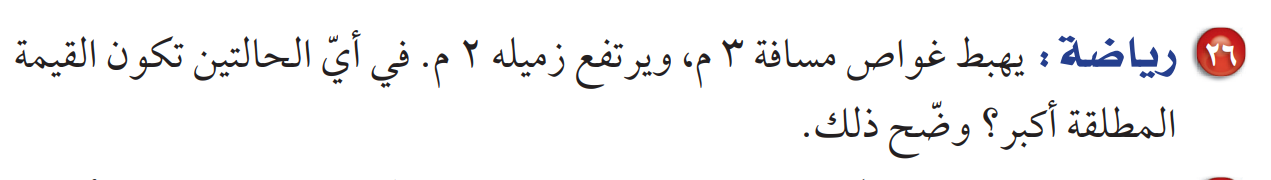 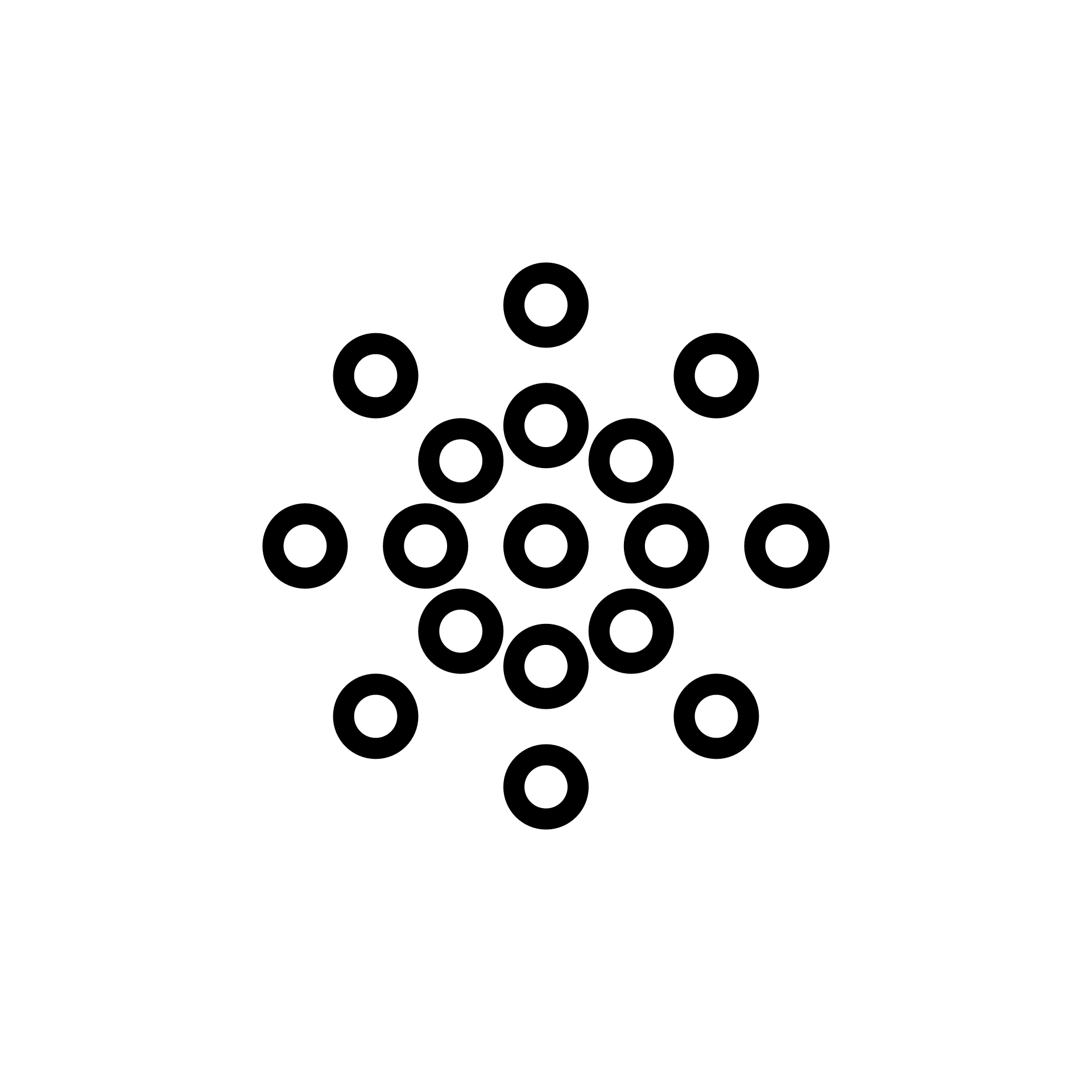 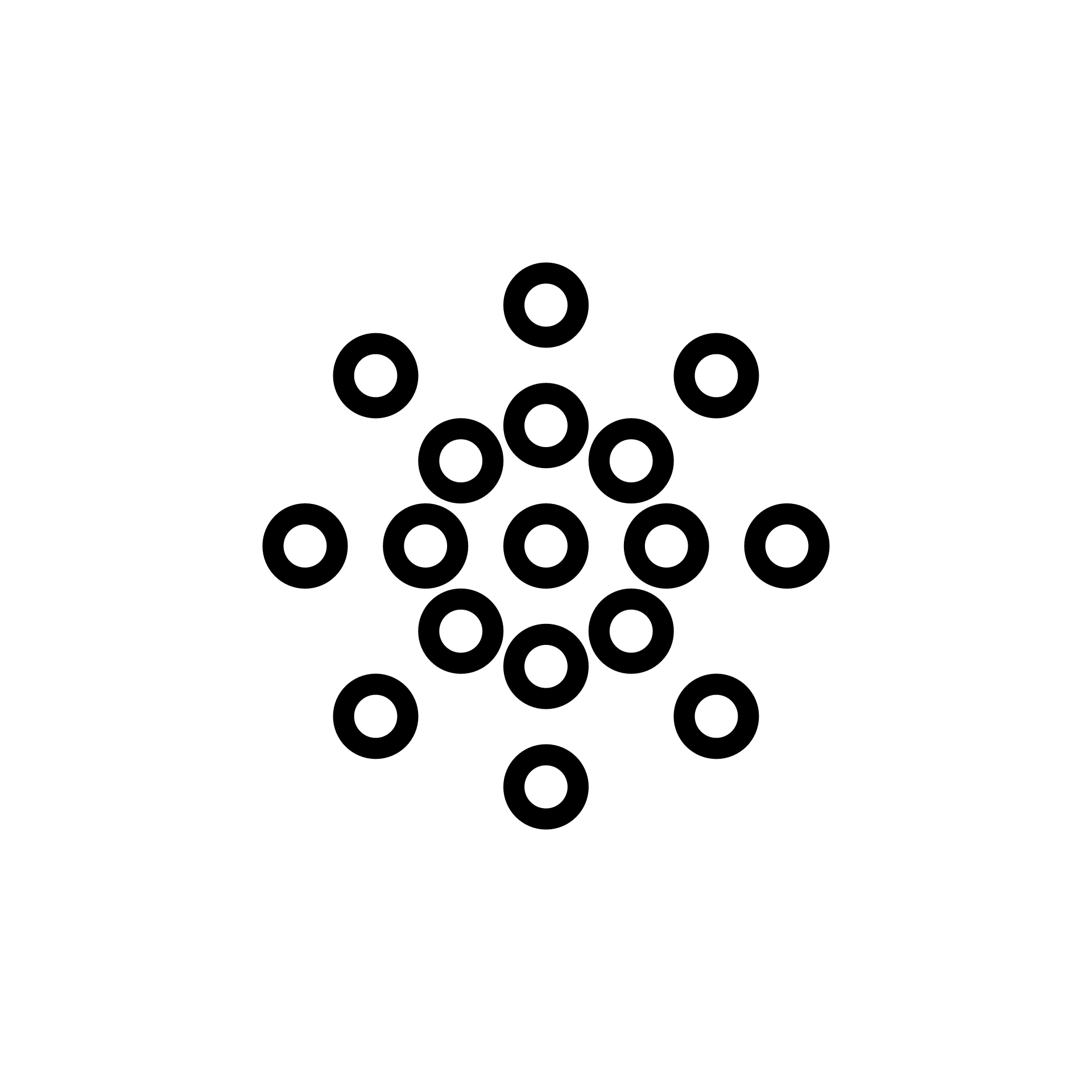 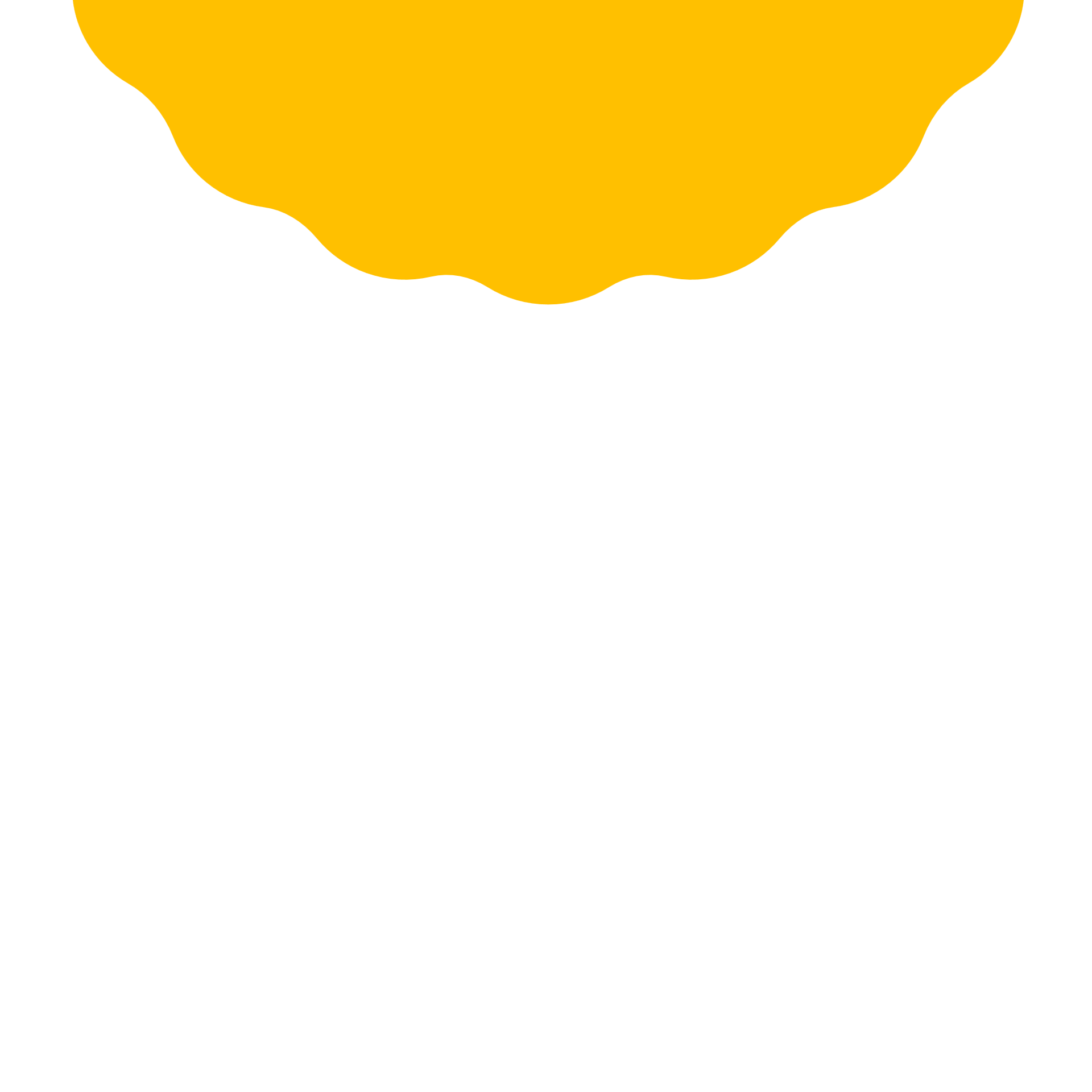 التعلم
الفردي
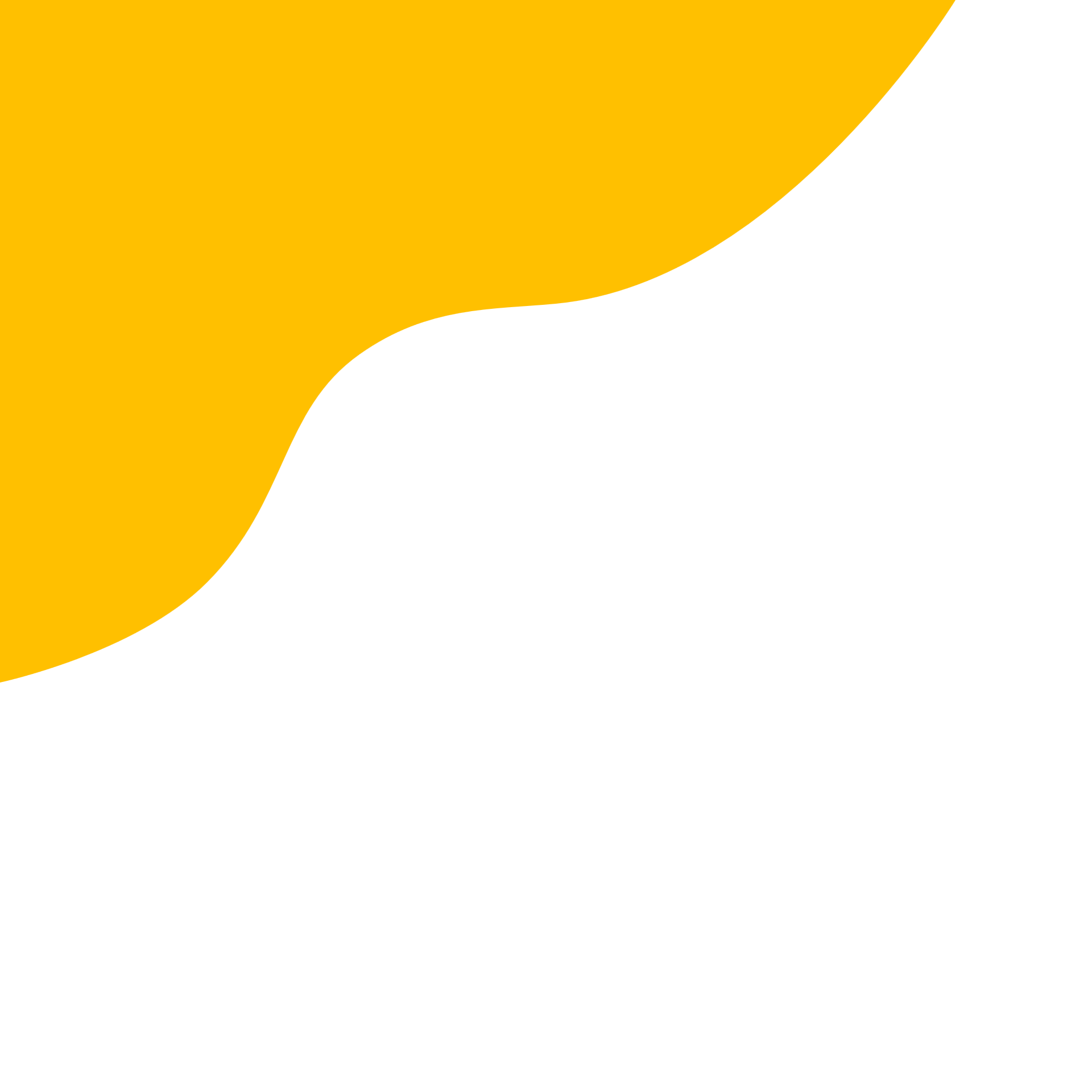 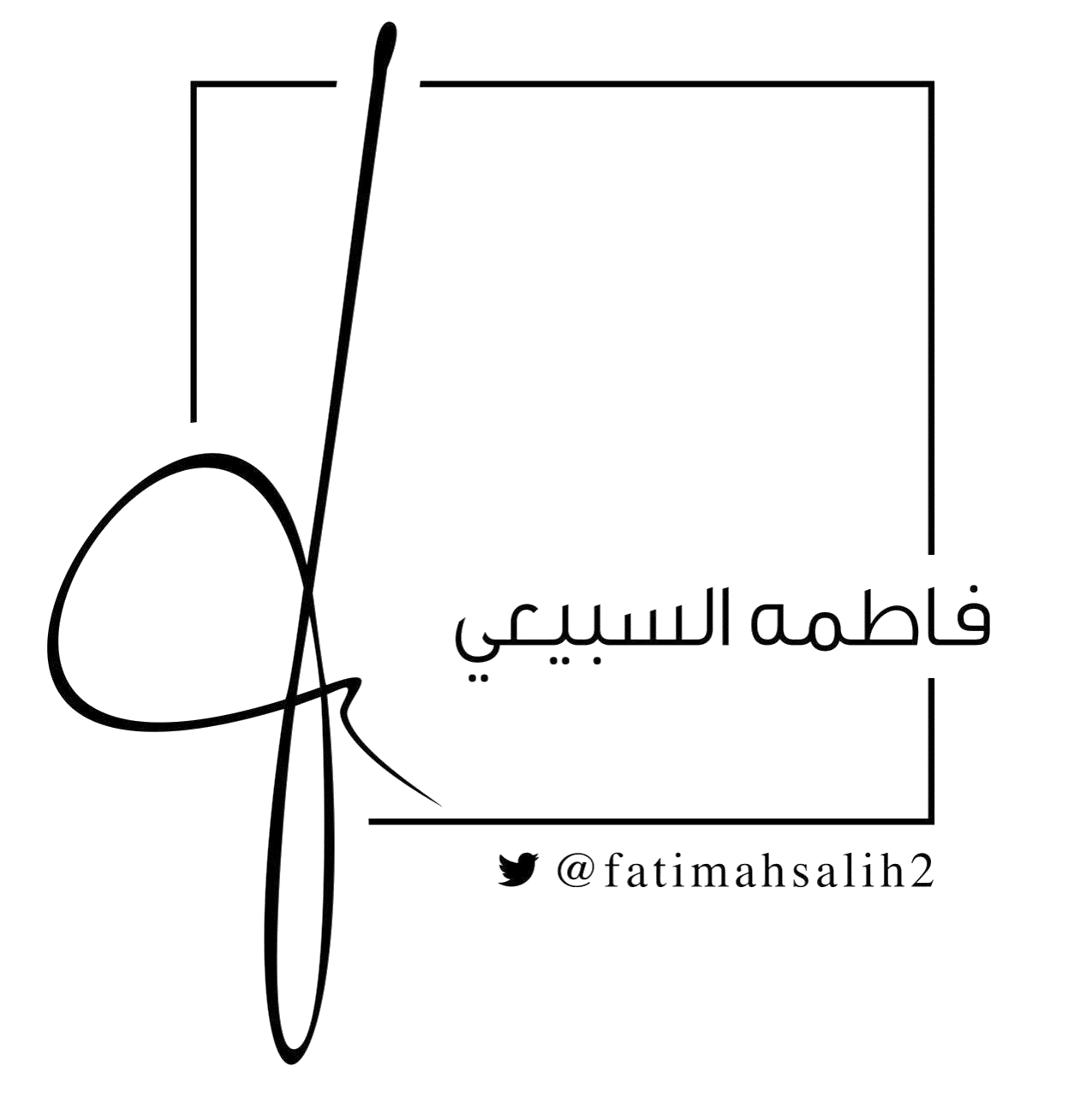 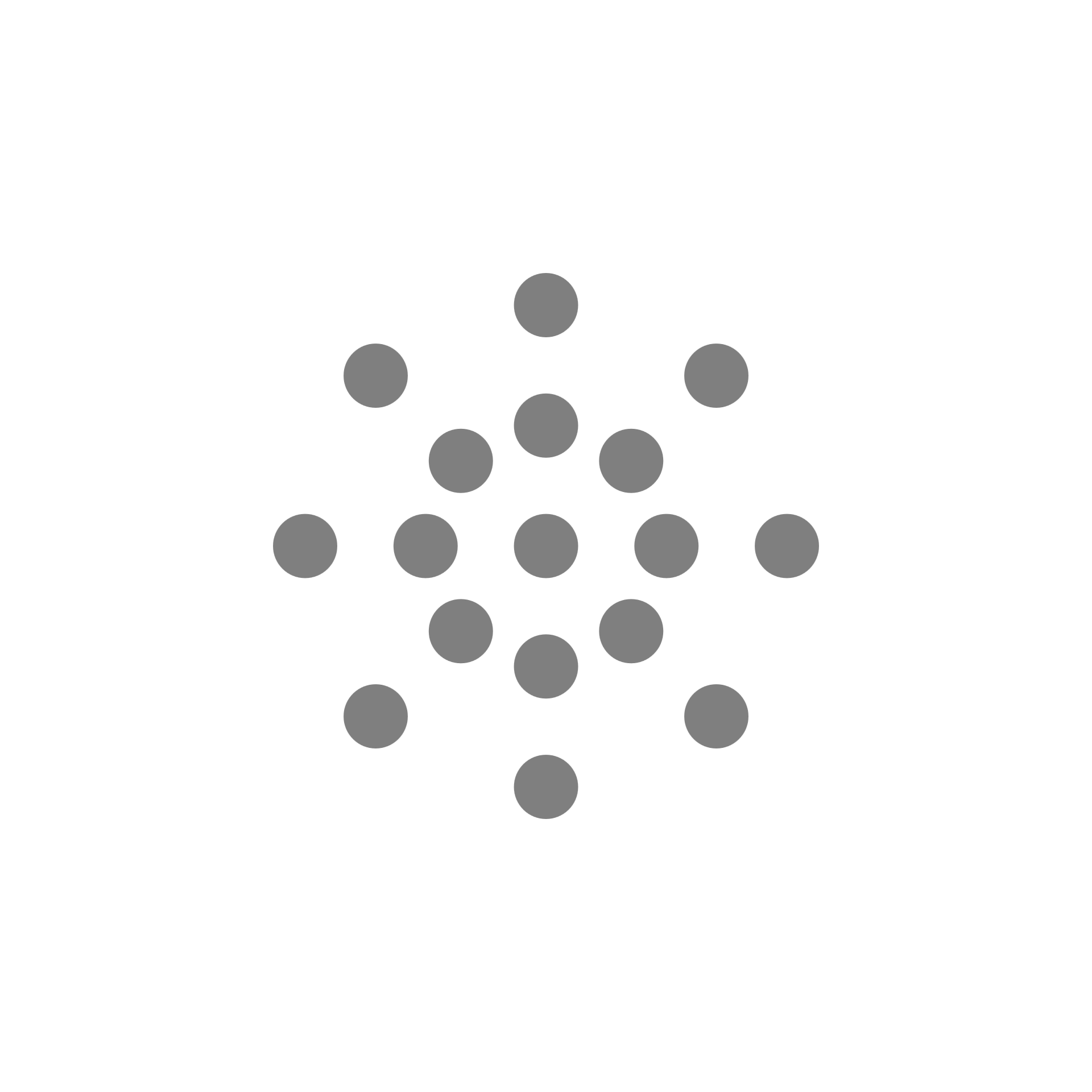 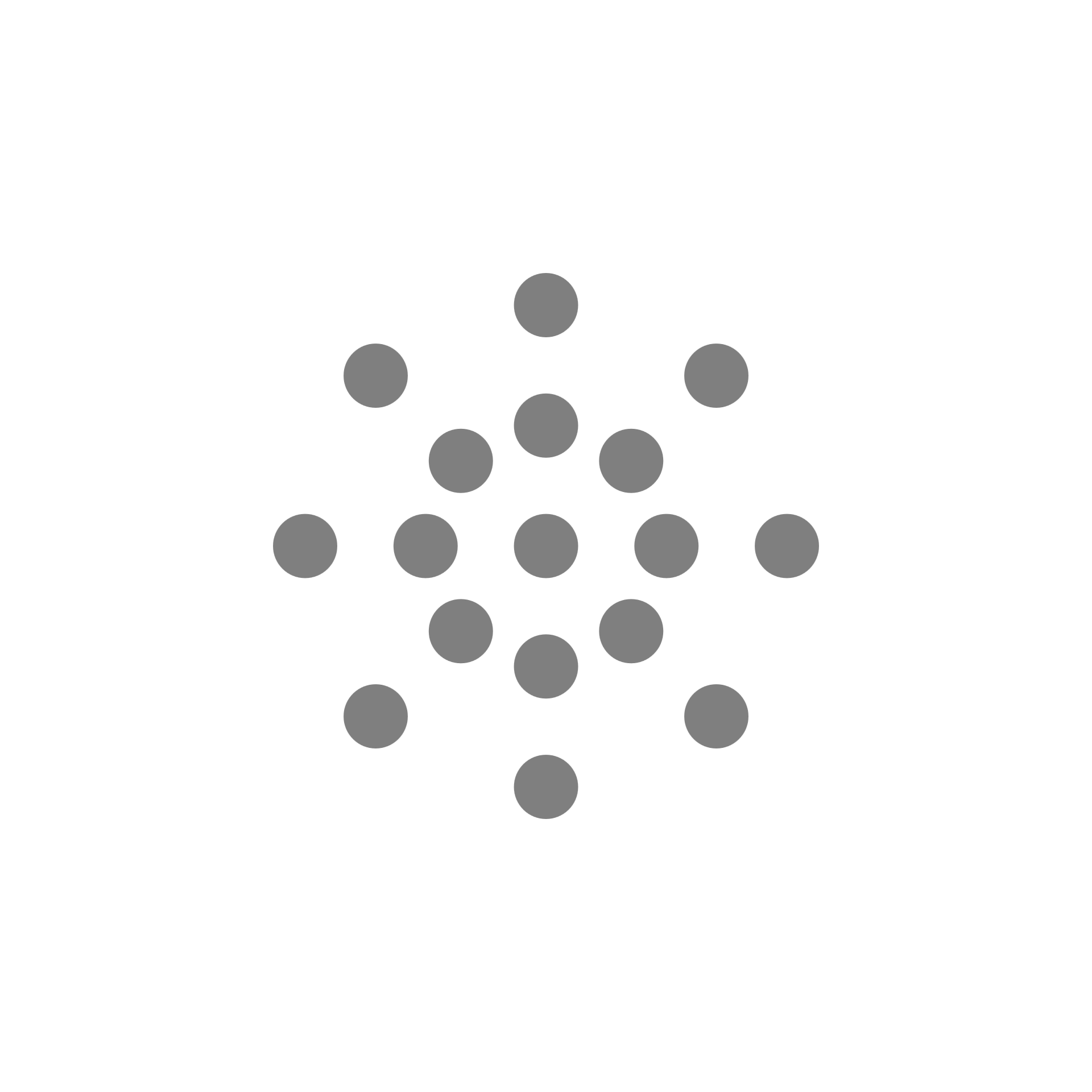 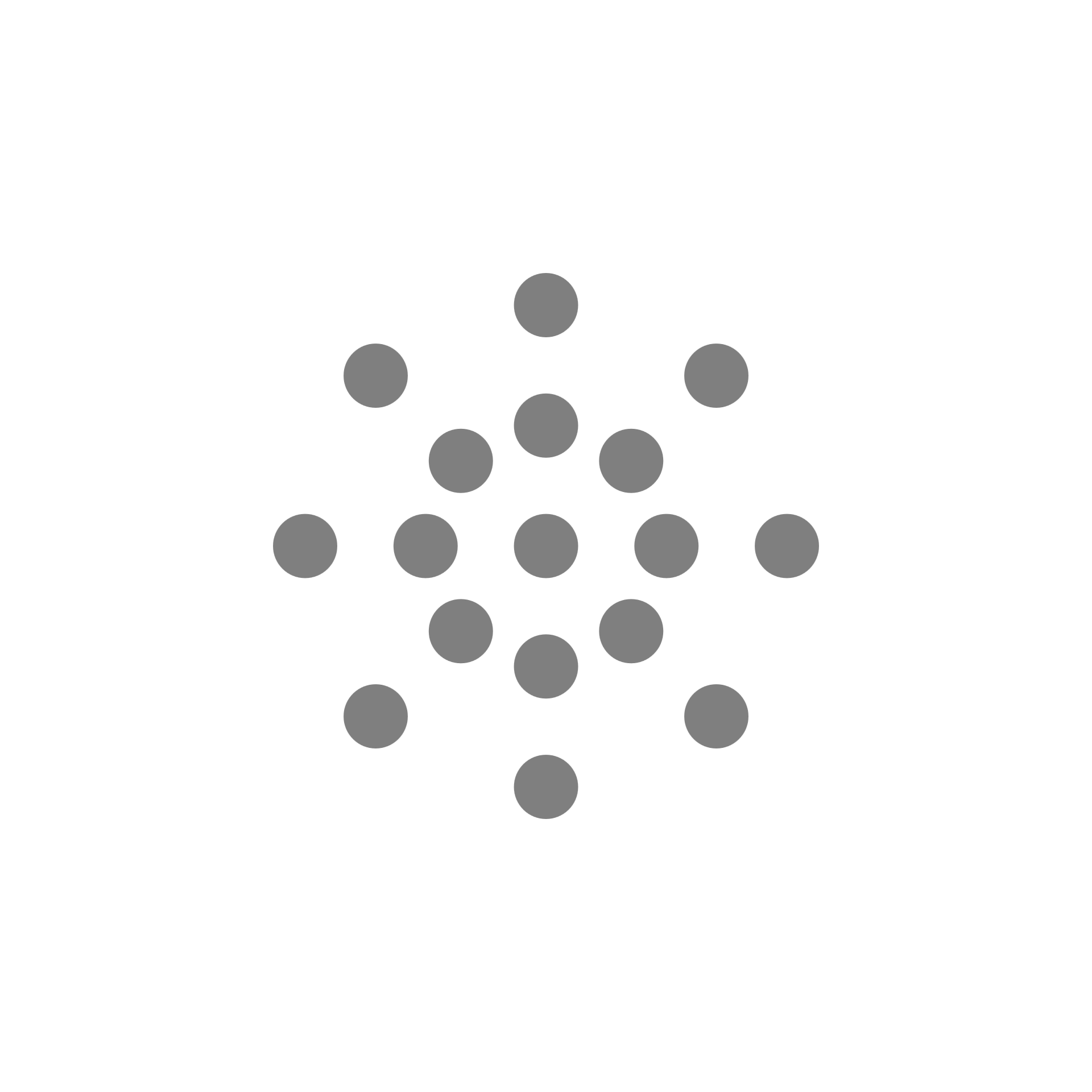 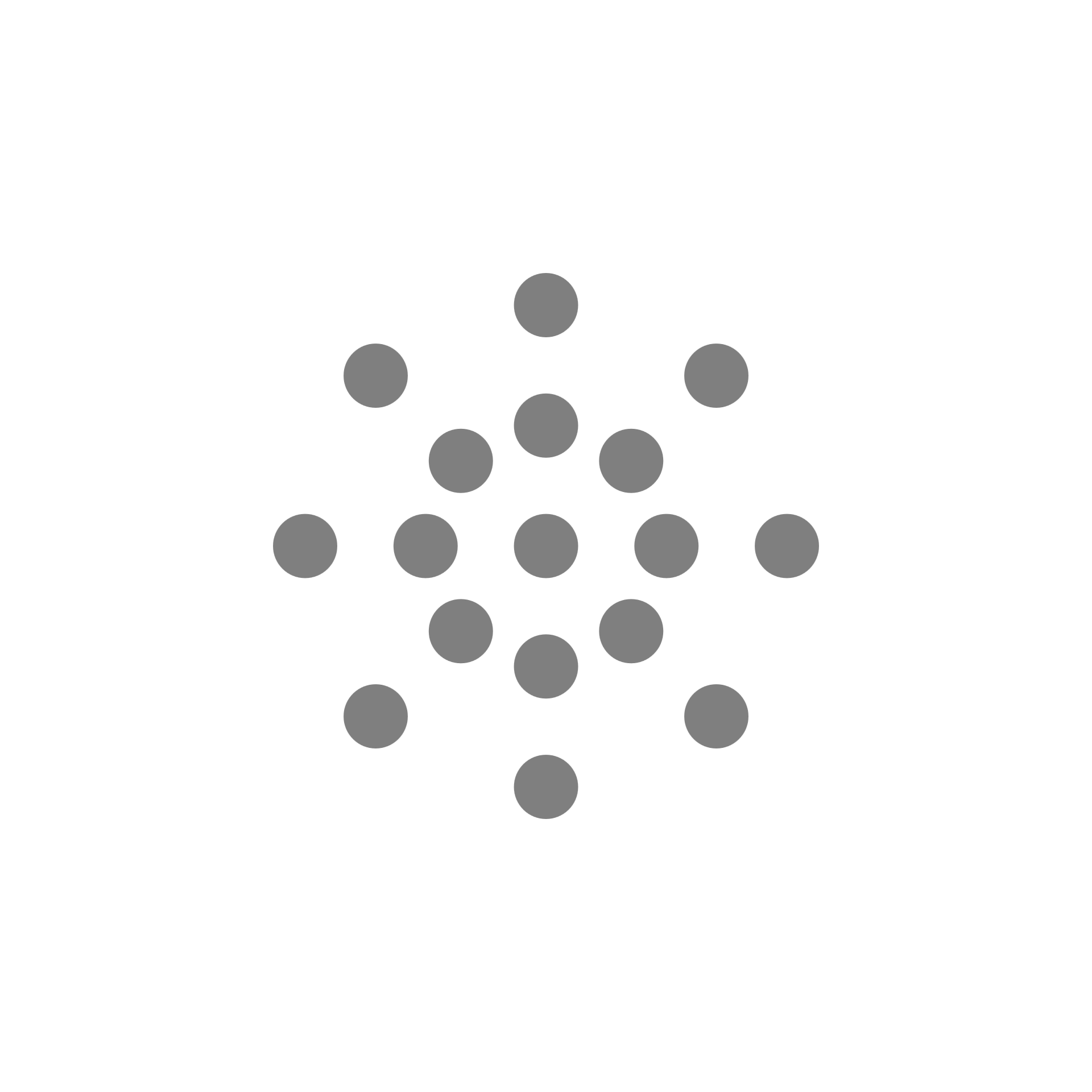 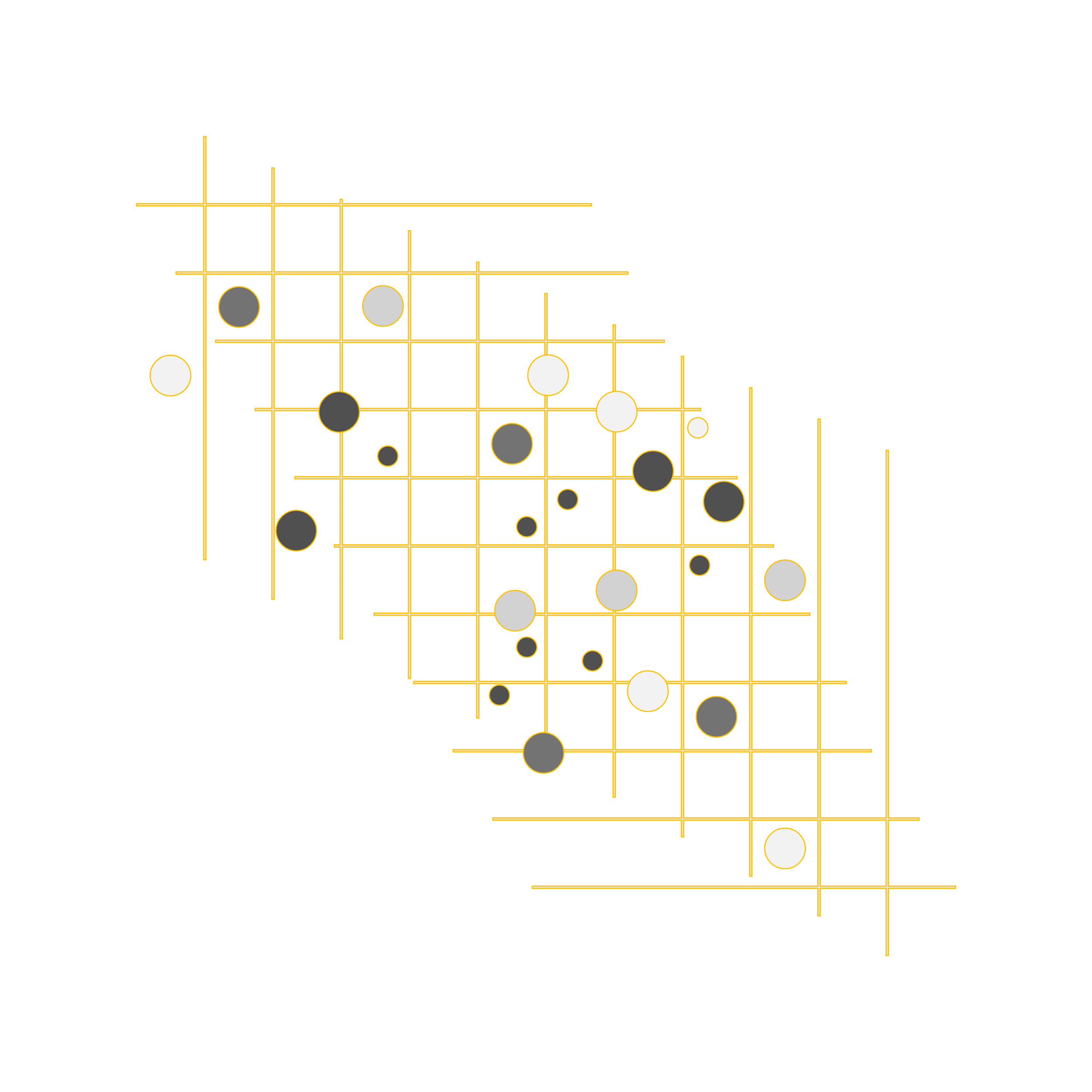 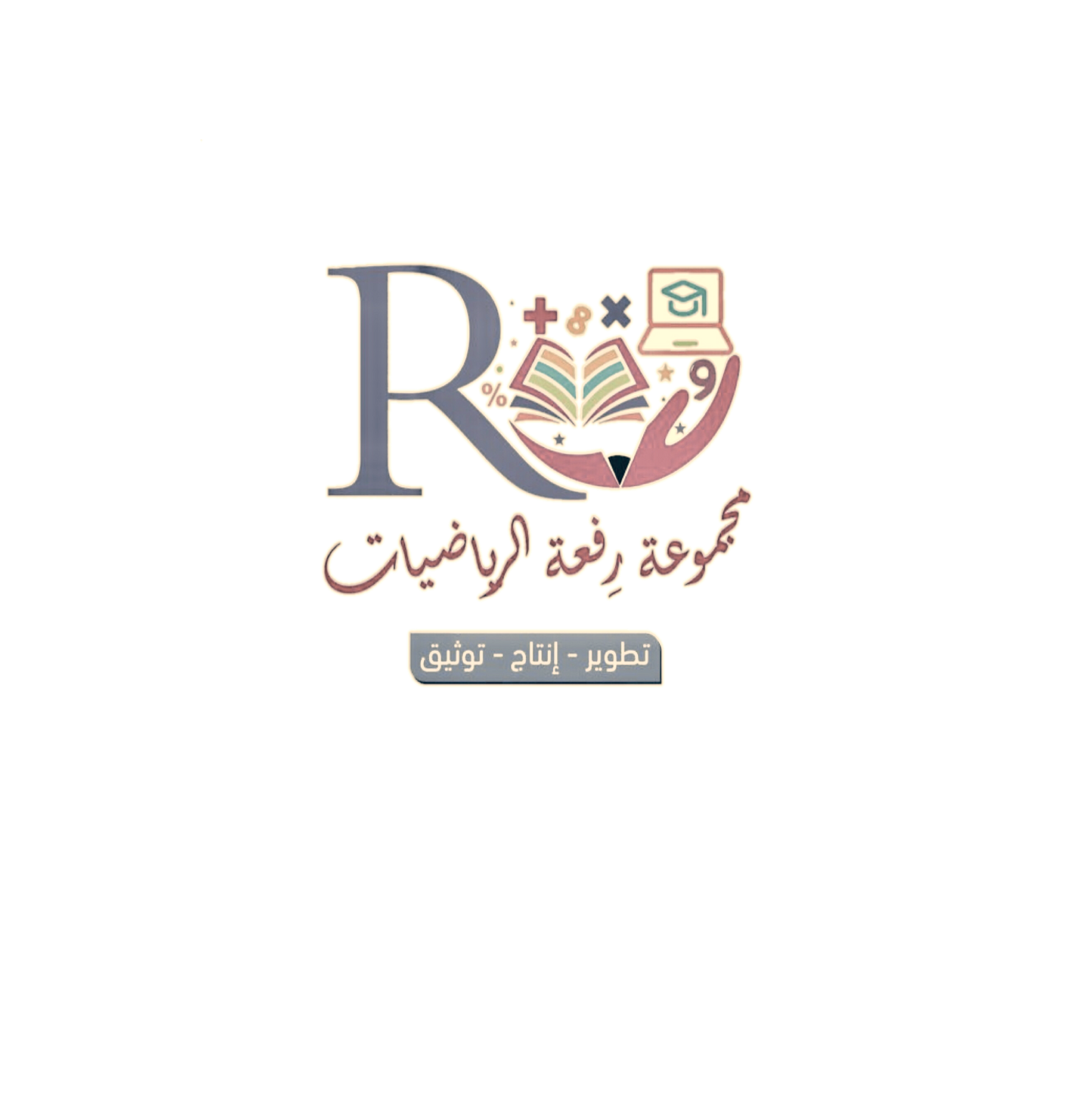 تدرب وحل المسائل
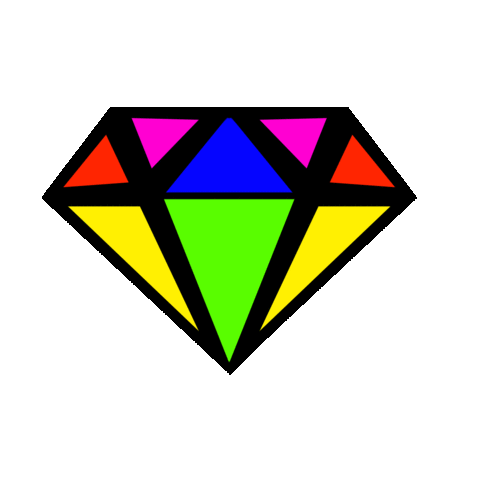 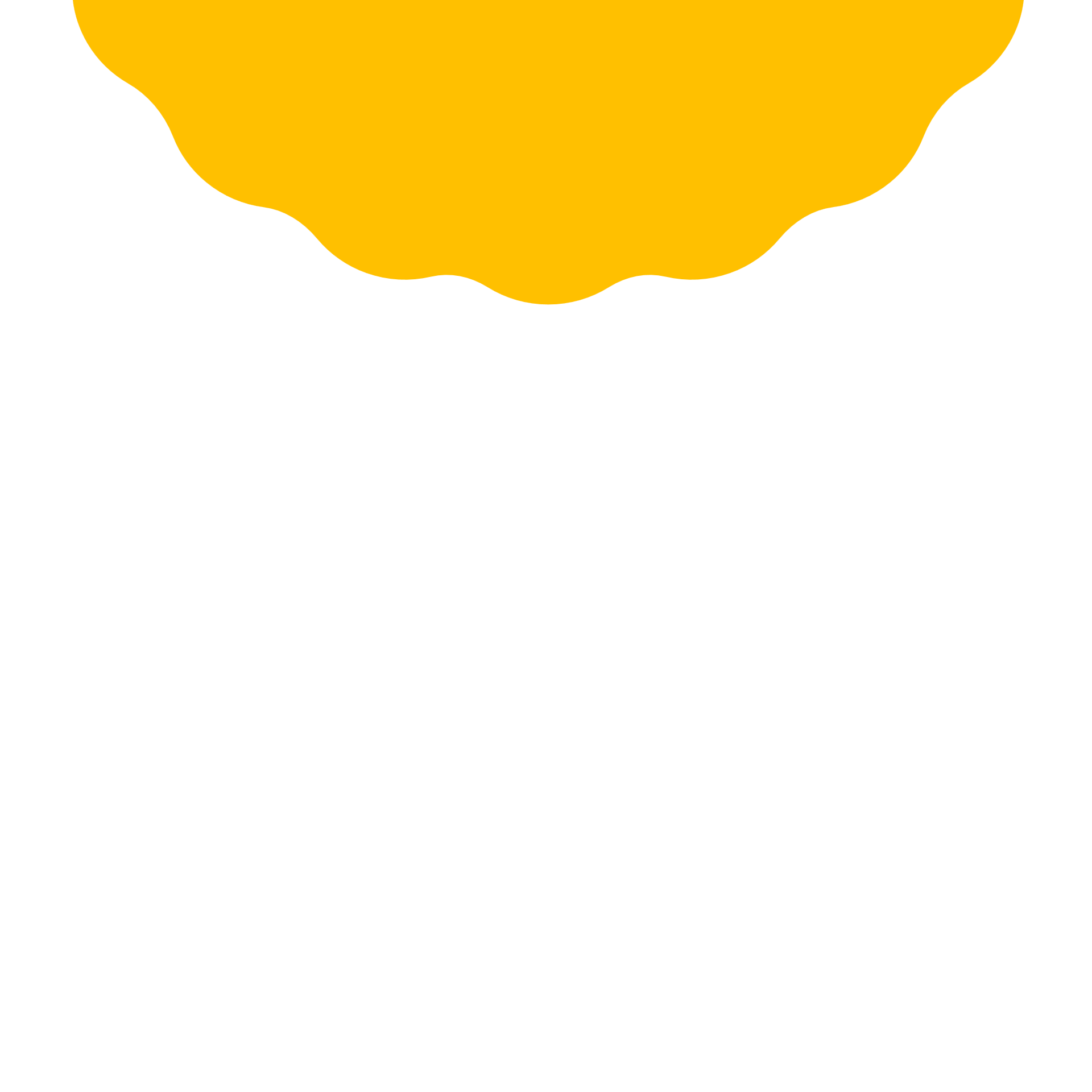 سؤال الألماسي
عشر نقاط
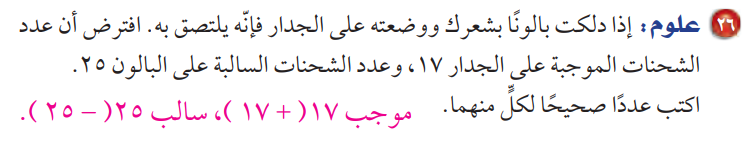 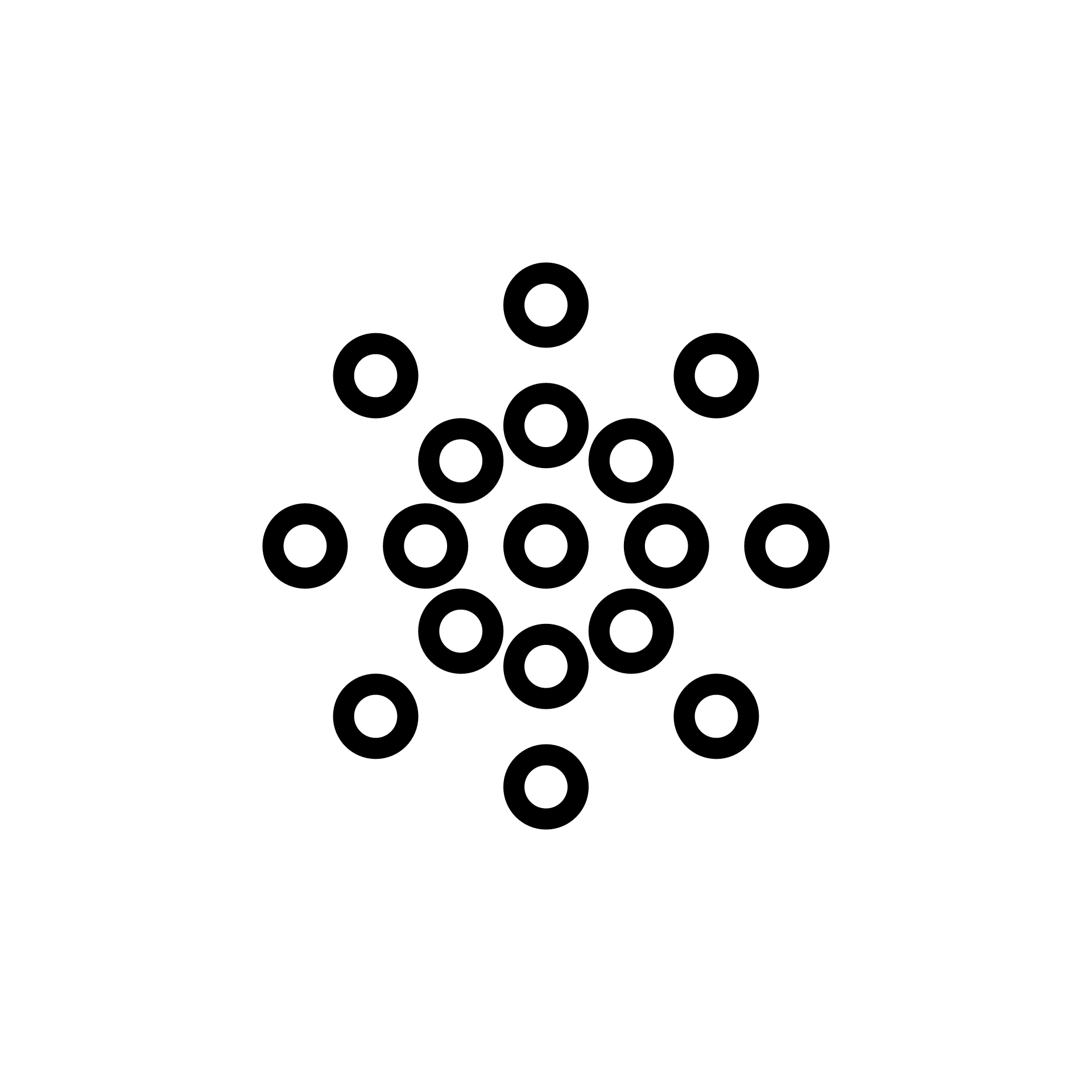 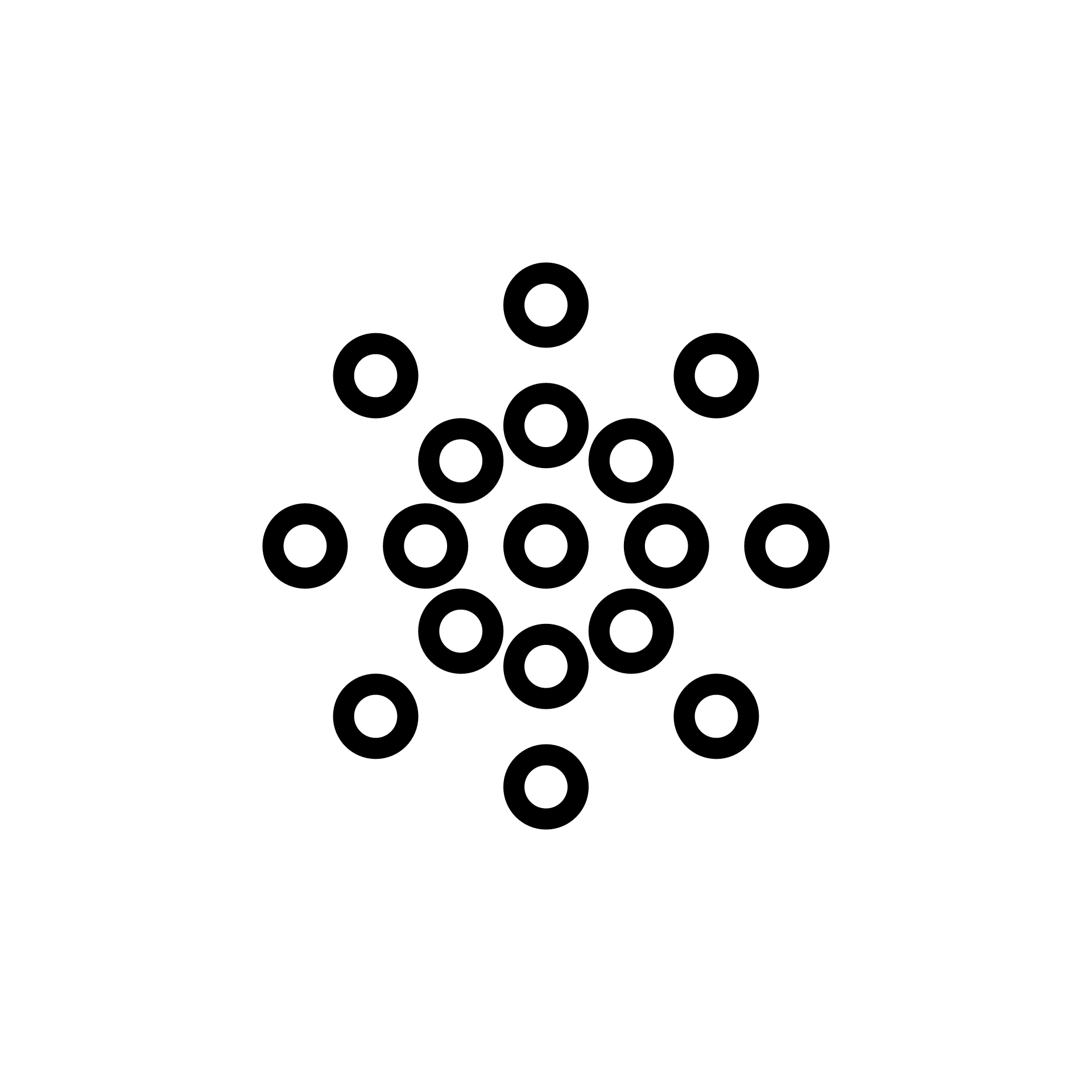 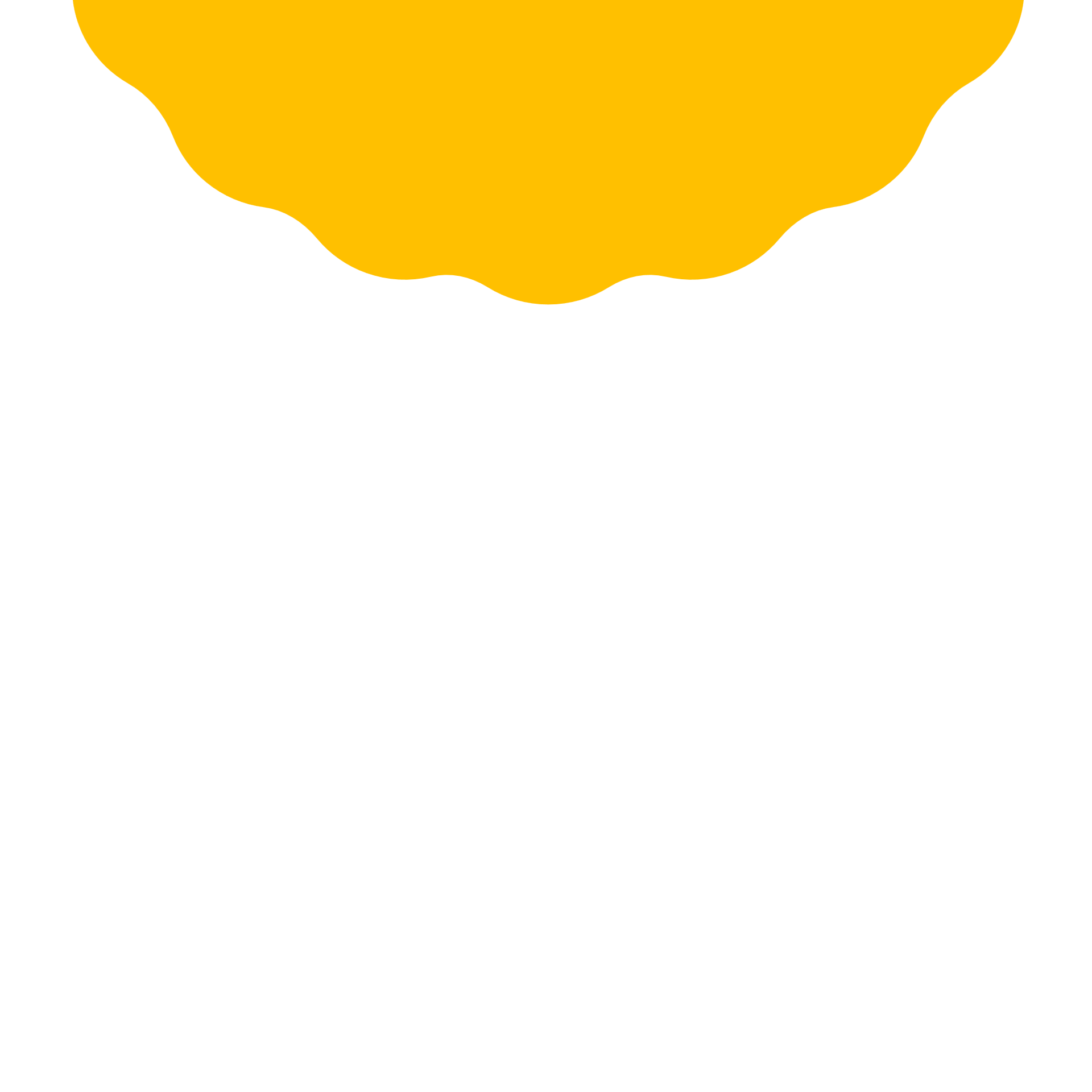 التعلم
الفردي
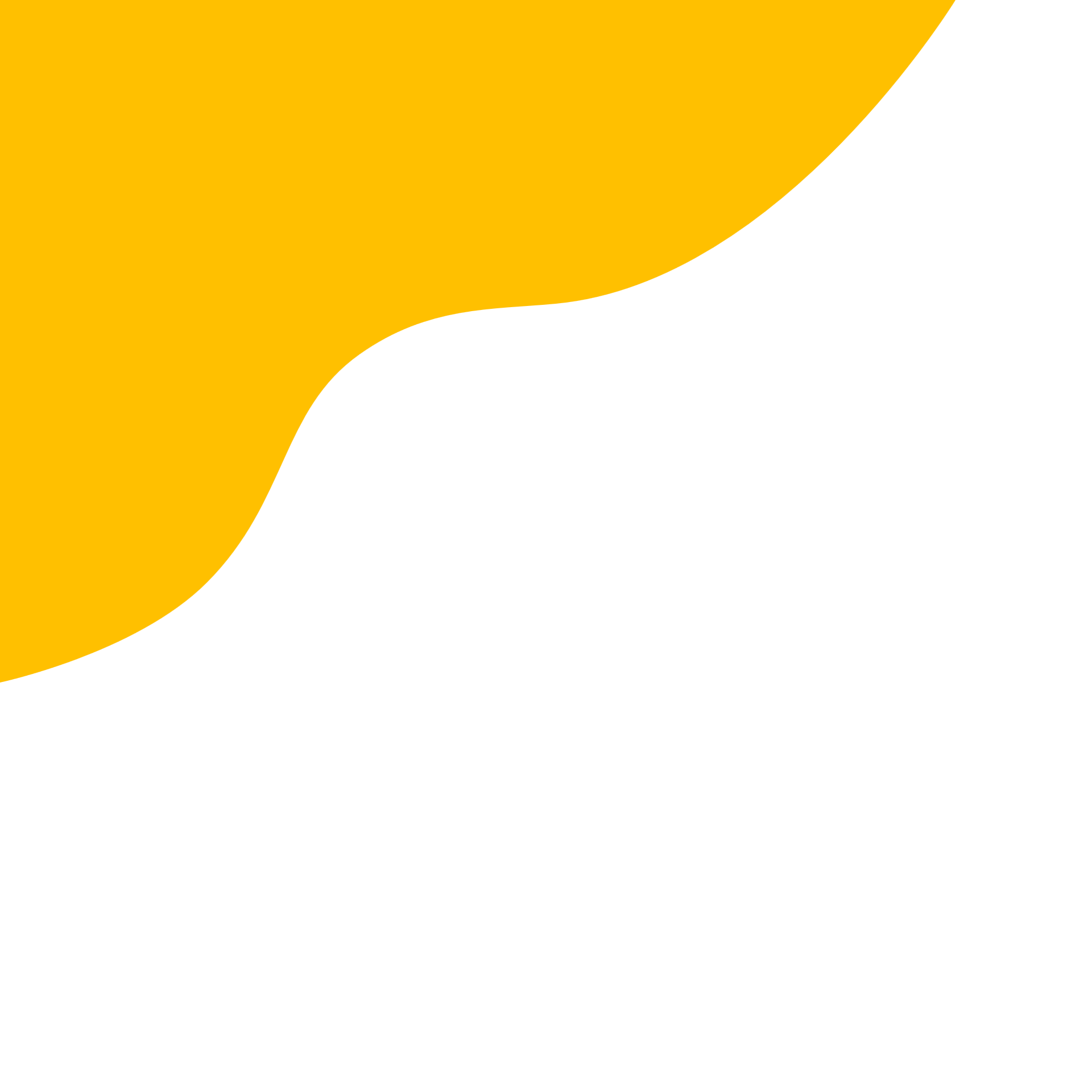 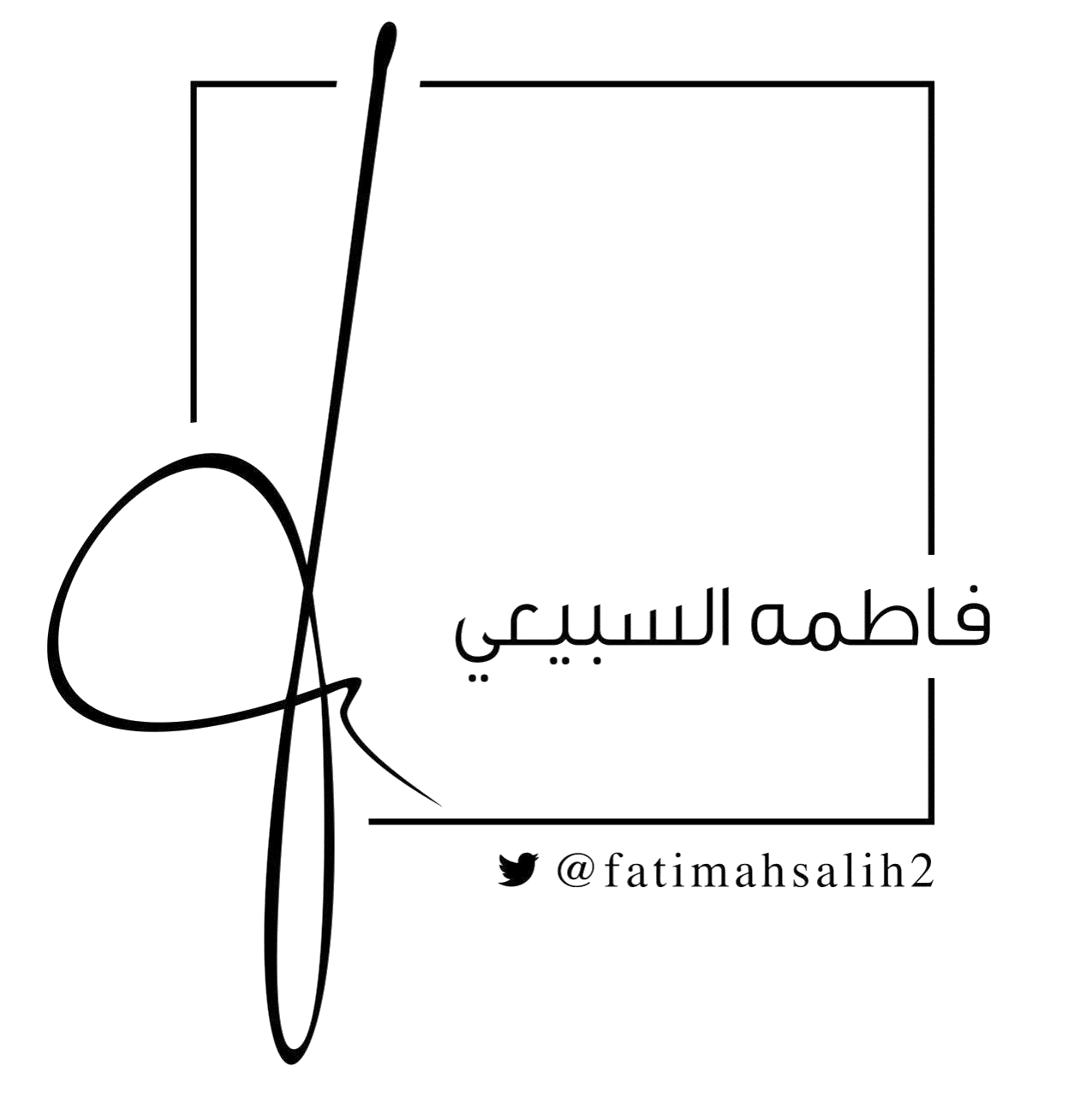 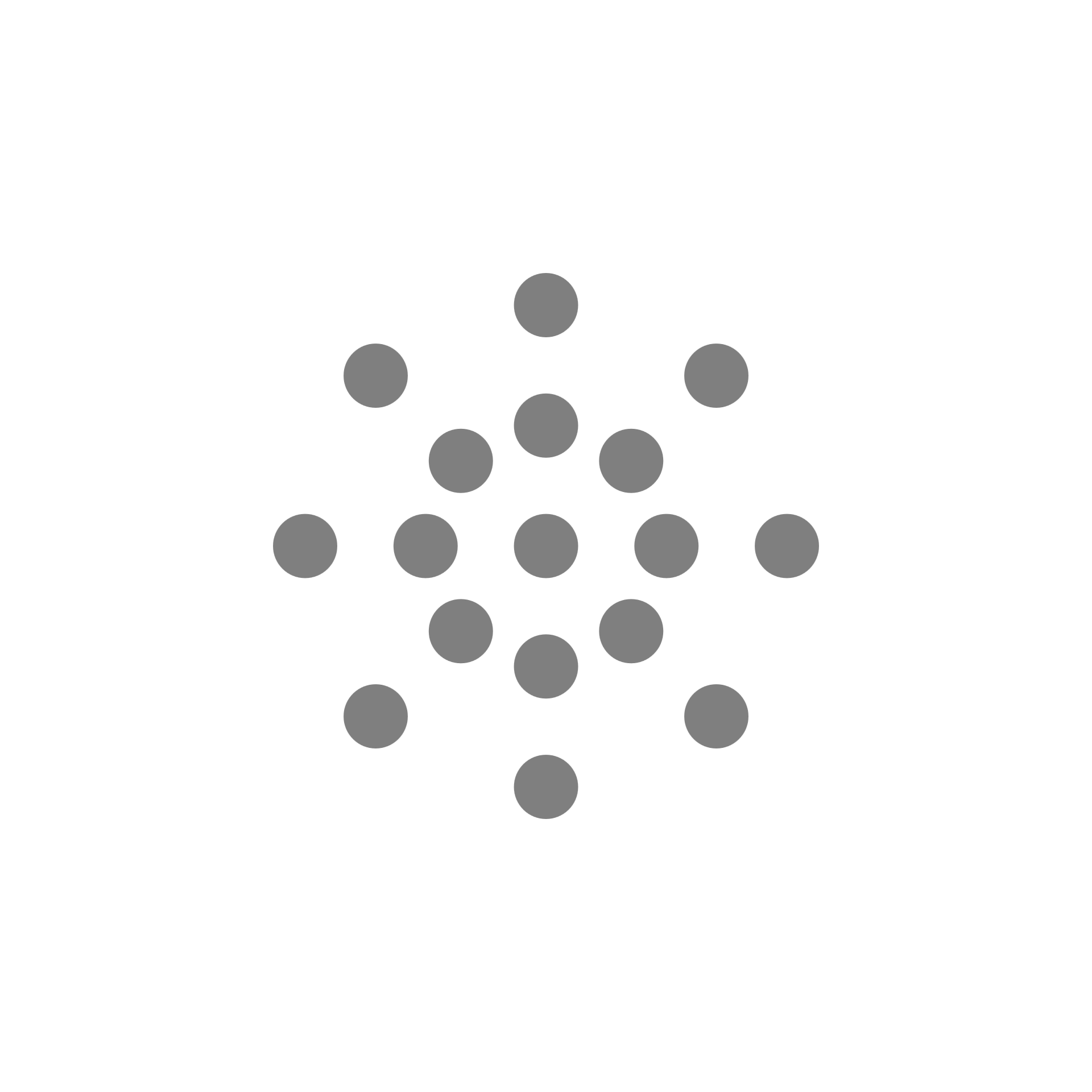 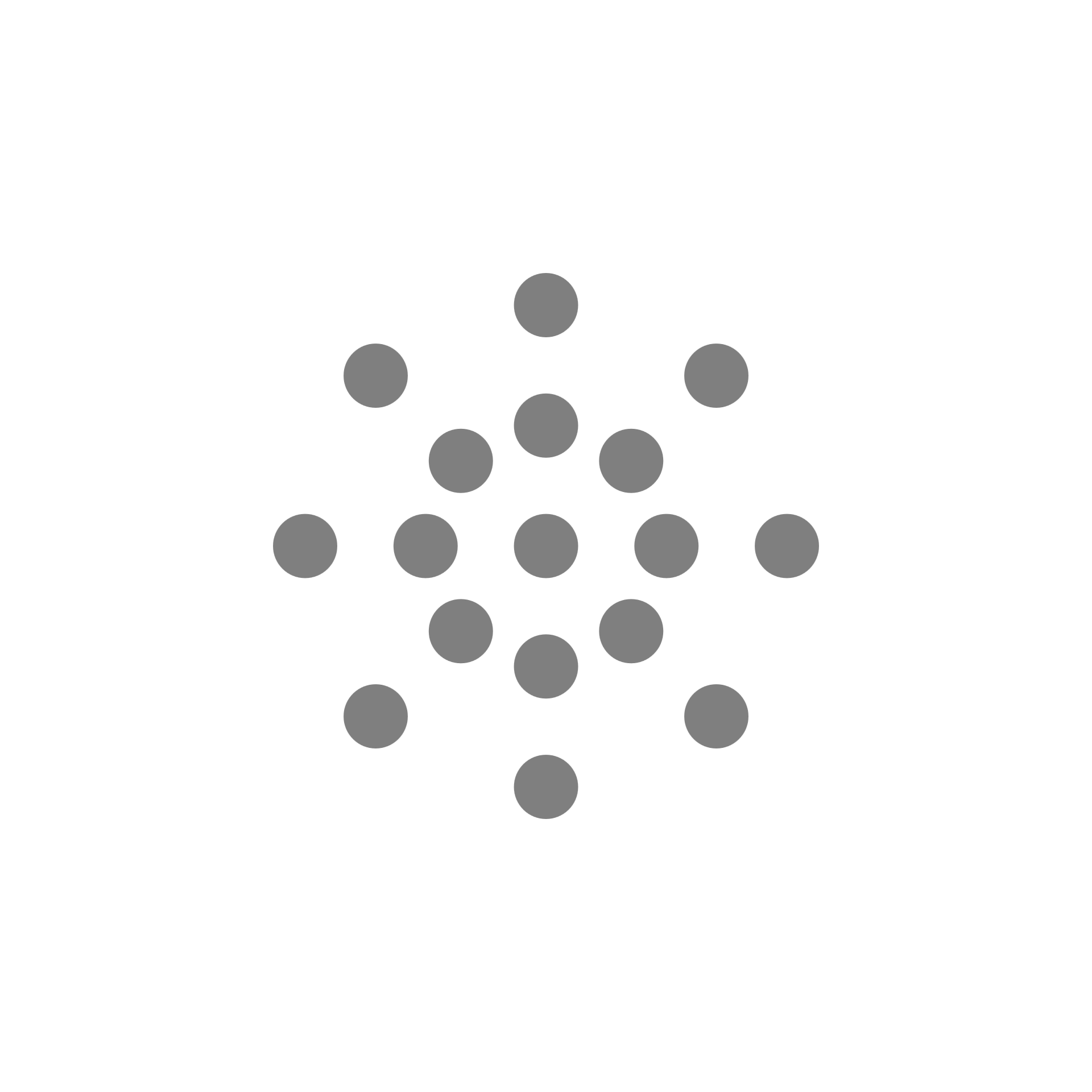 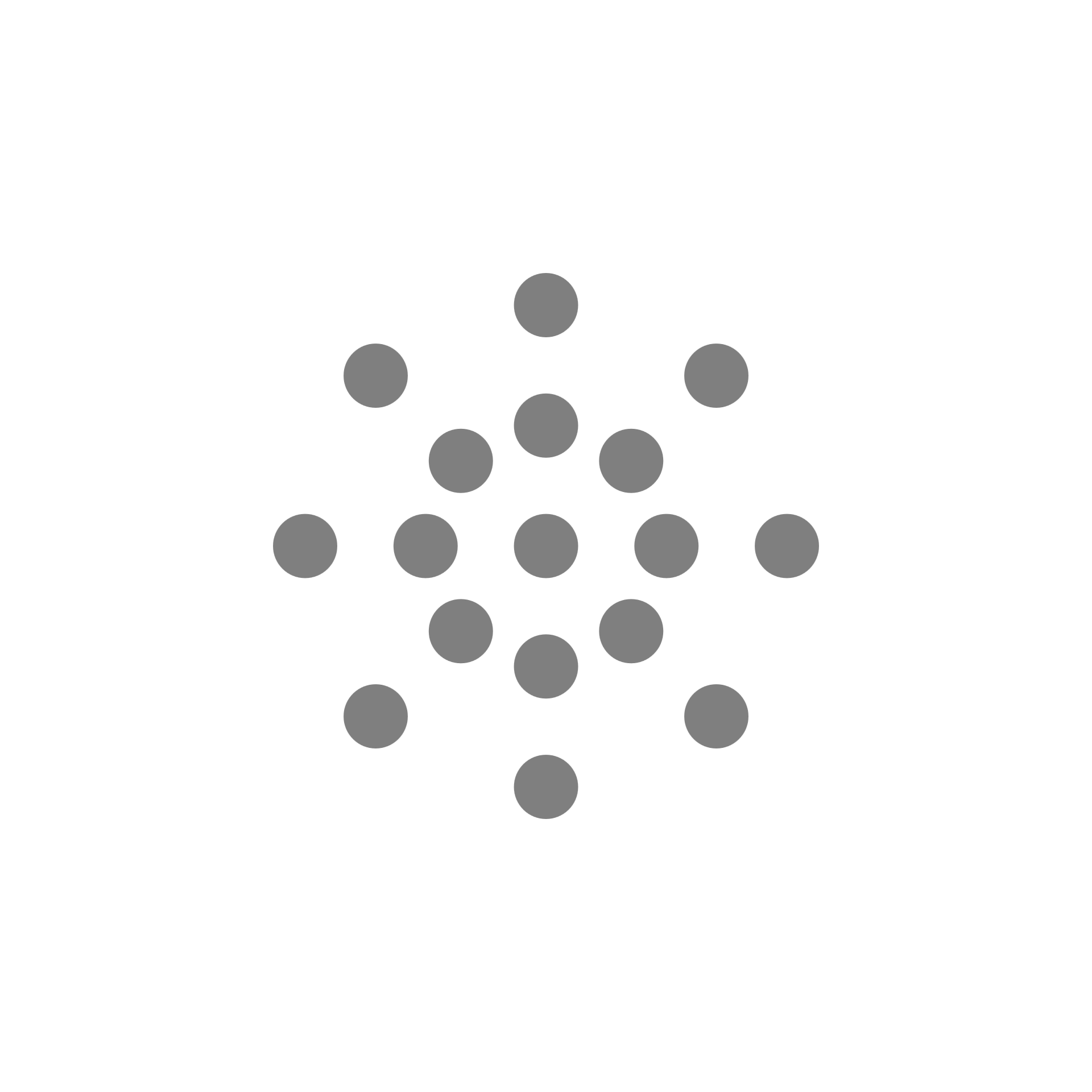 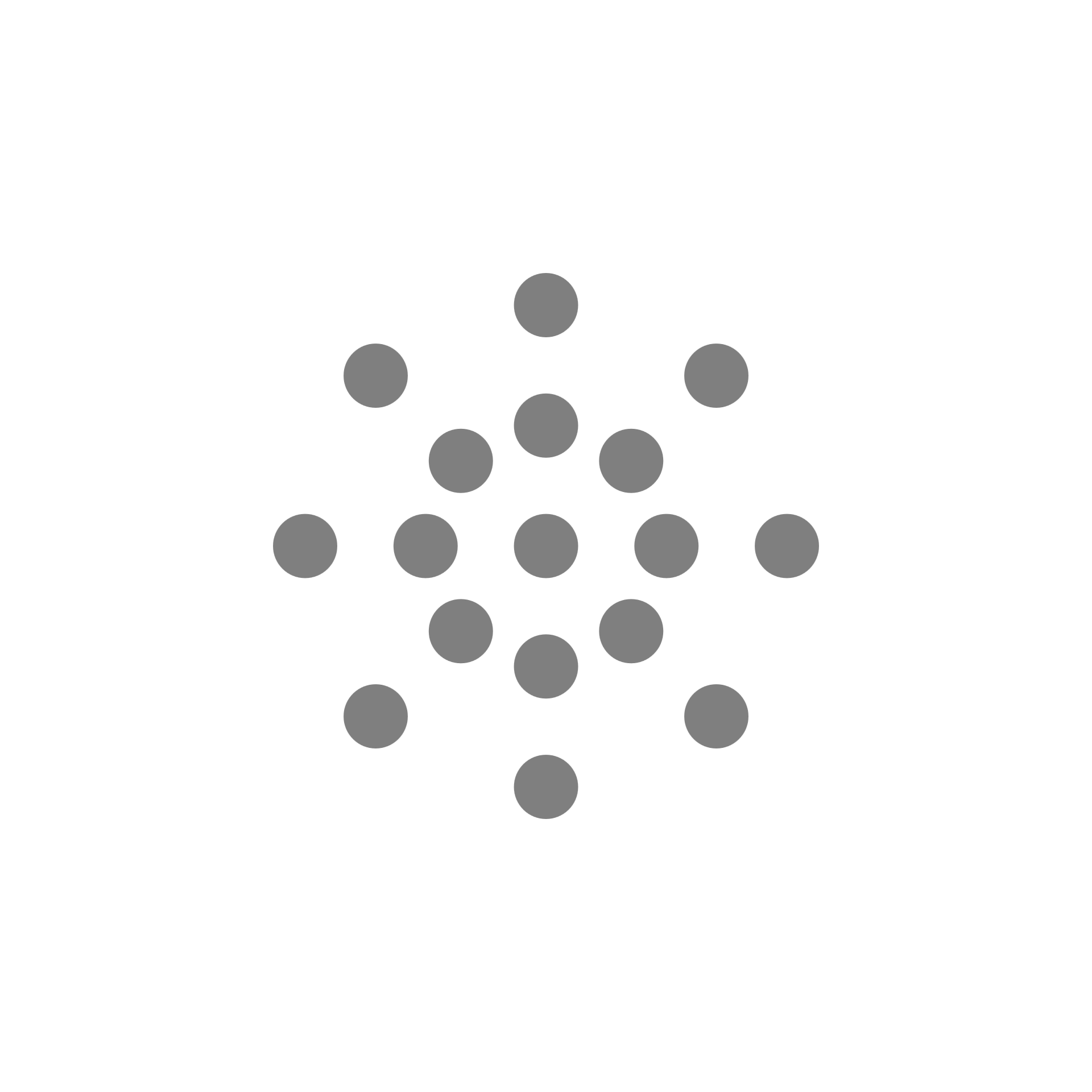 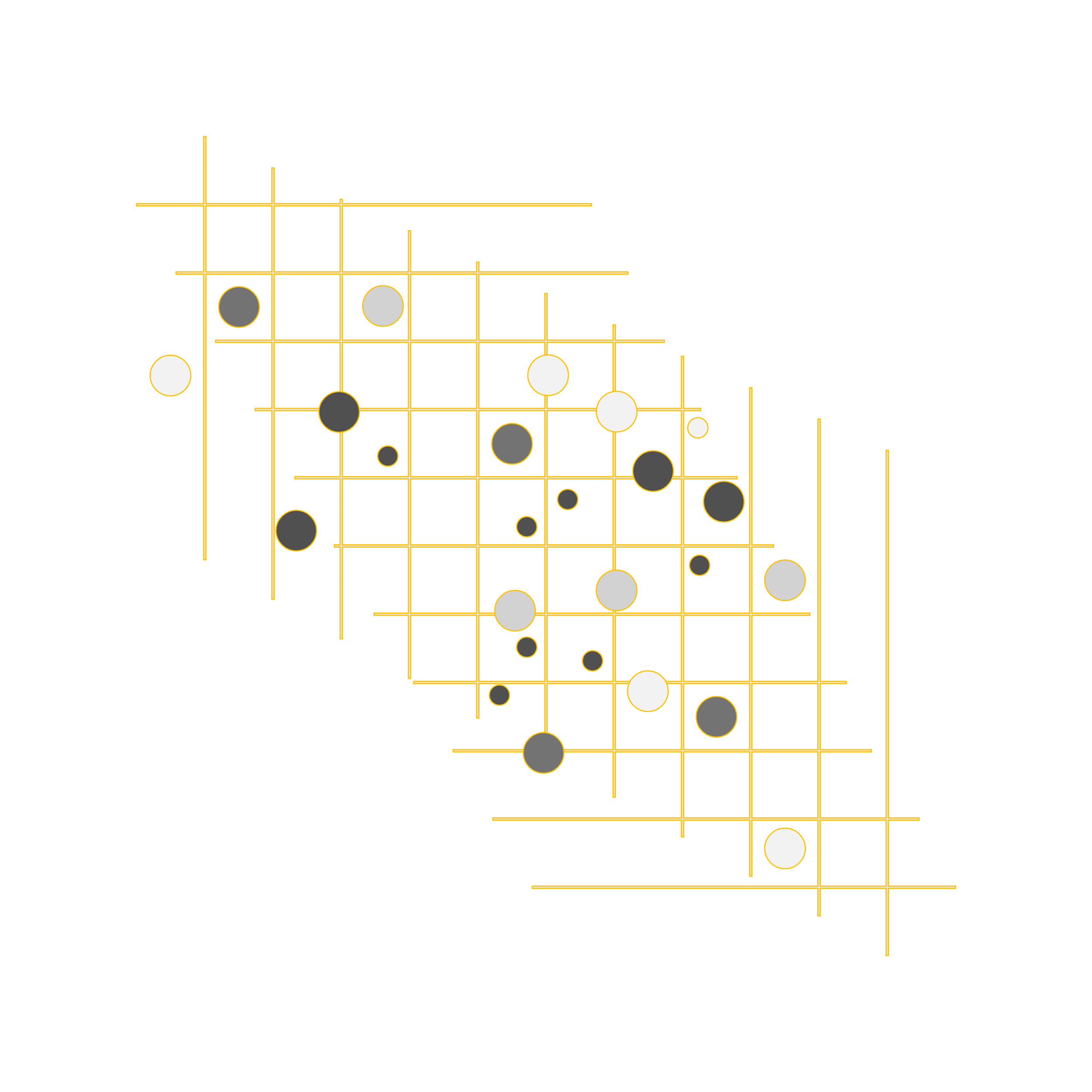 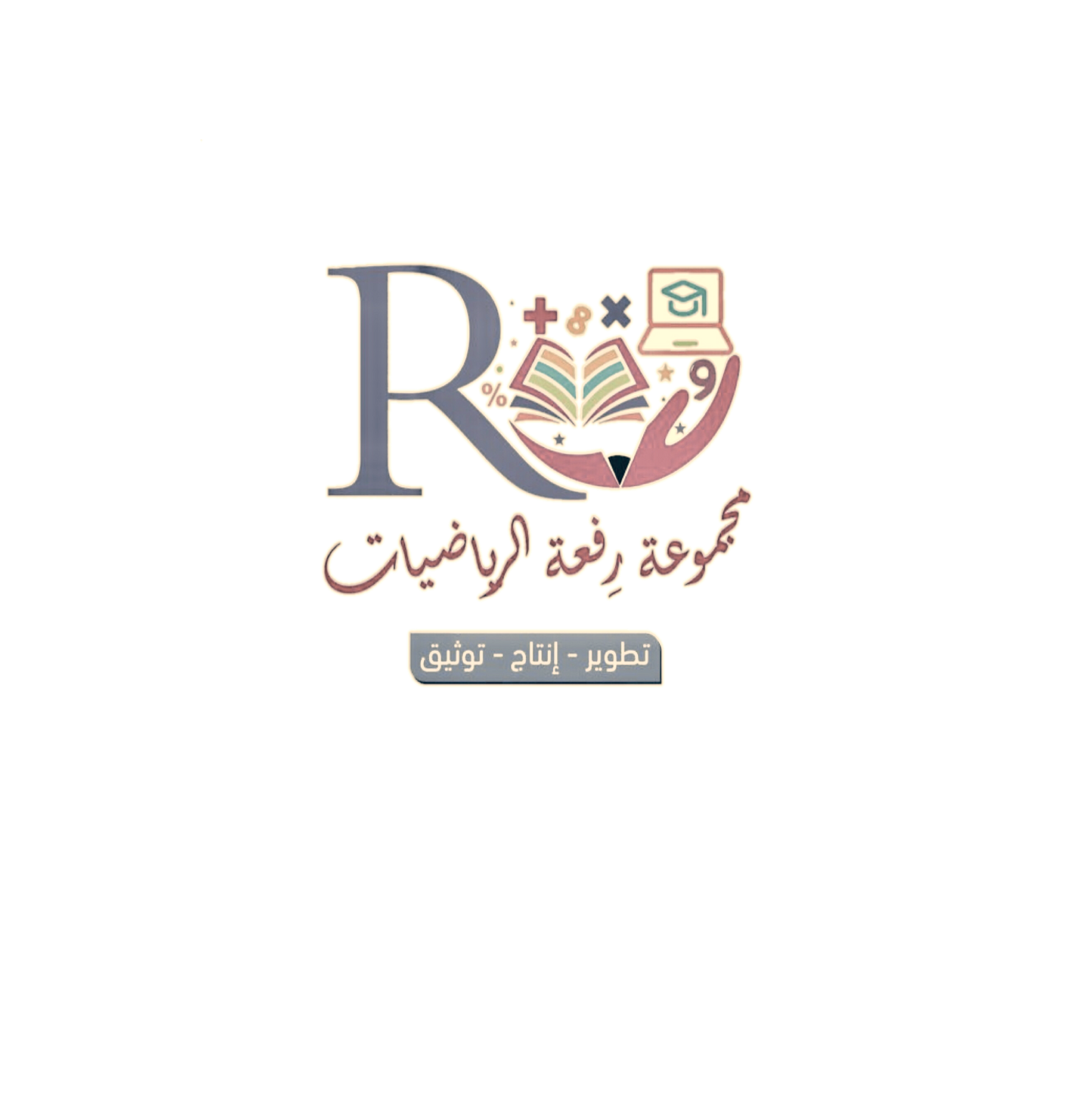 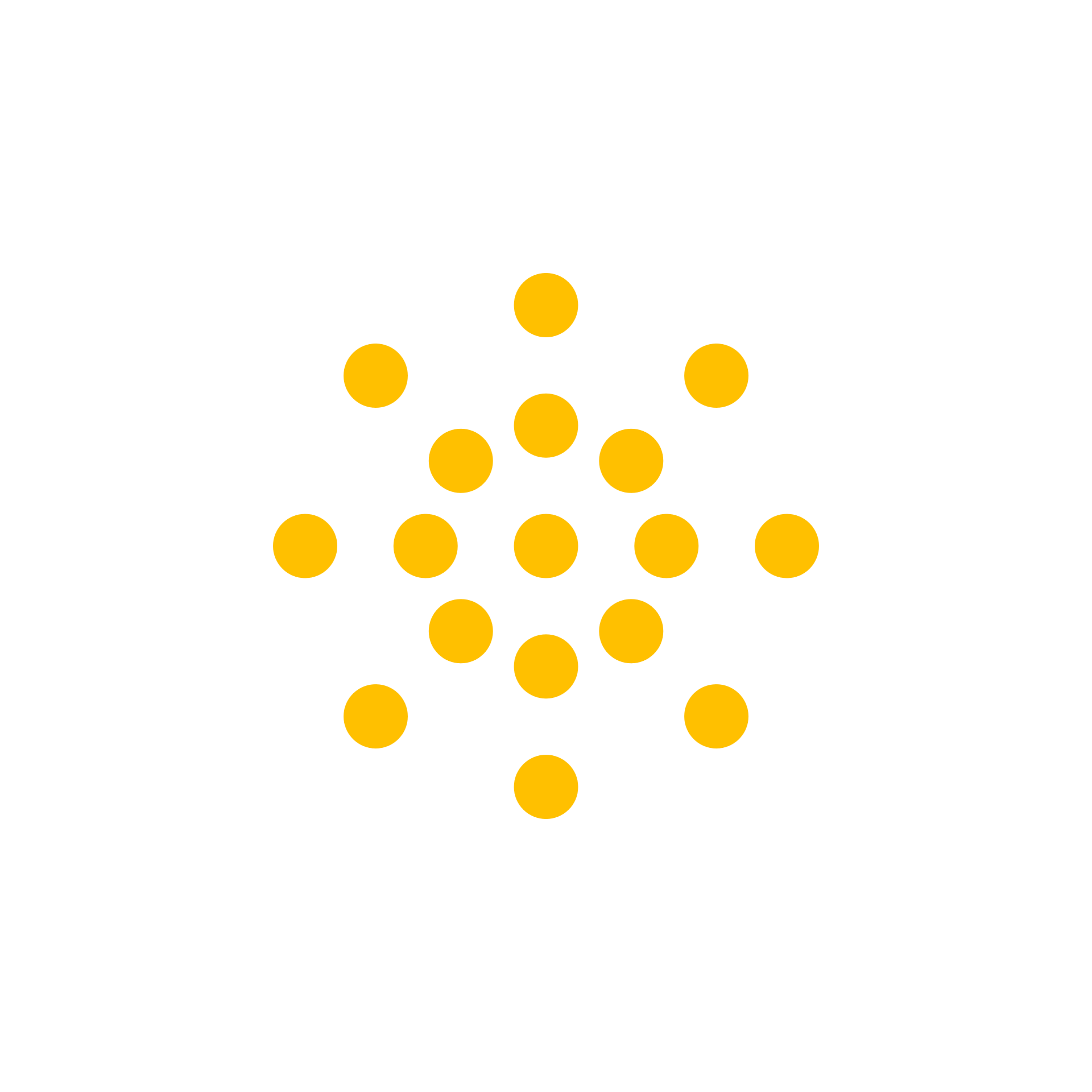 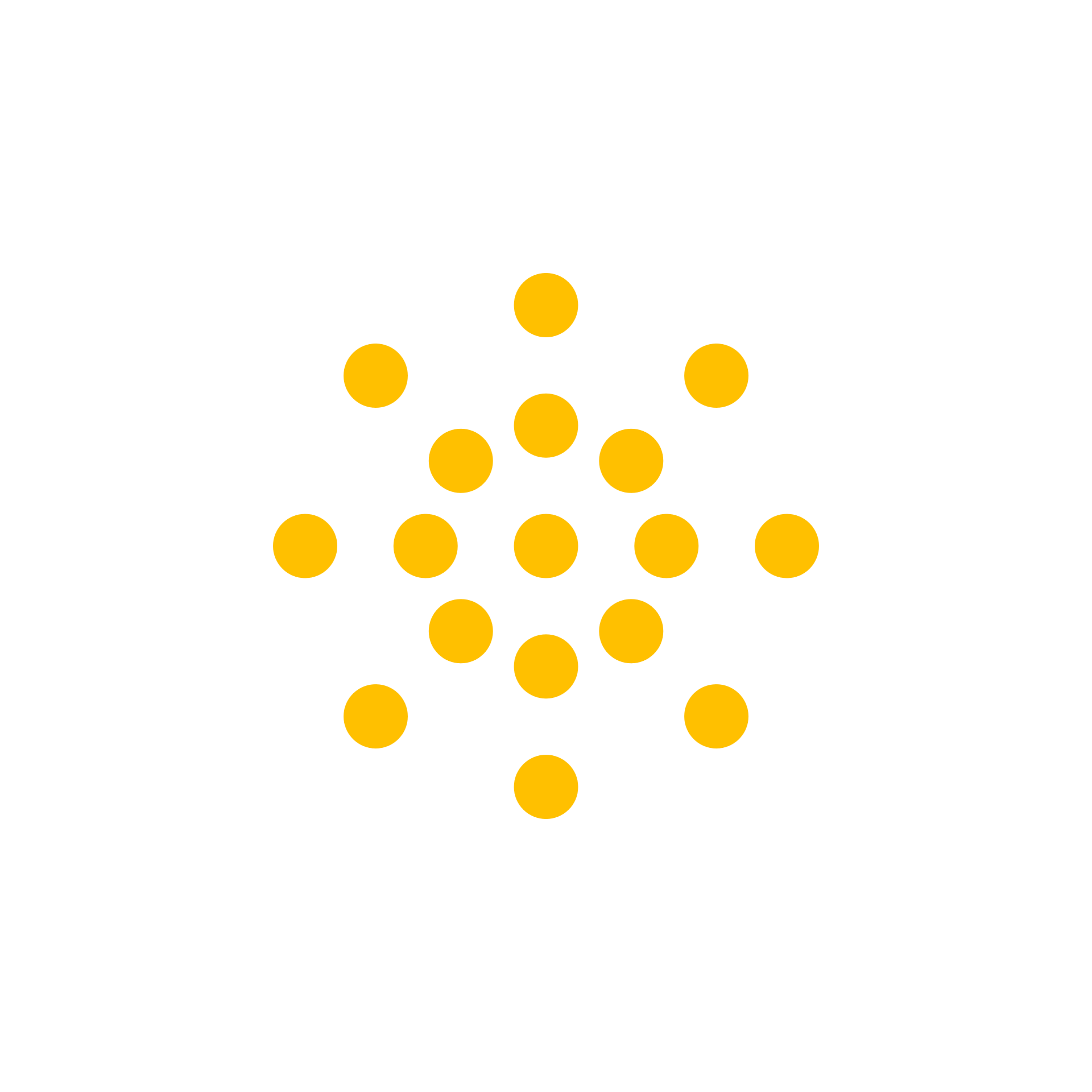 مسائل مهارات التفكير العليا
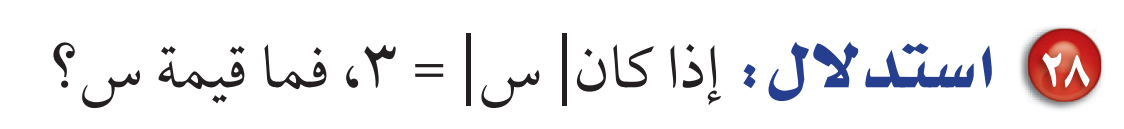 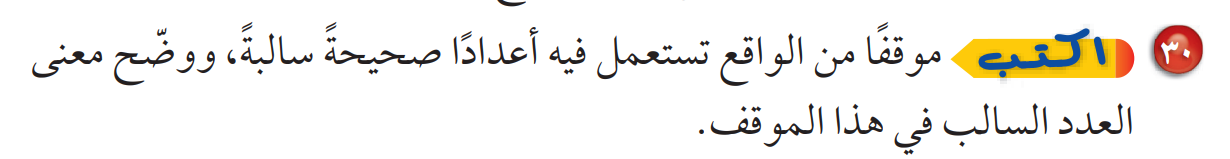 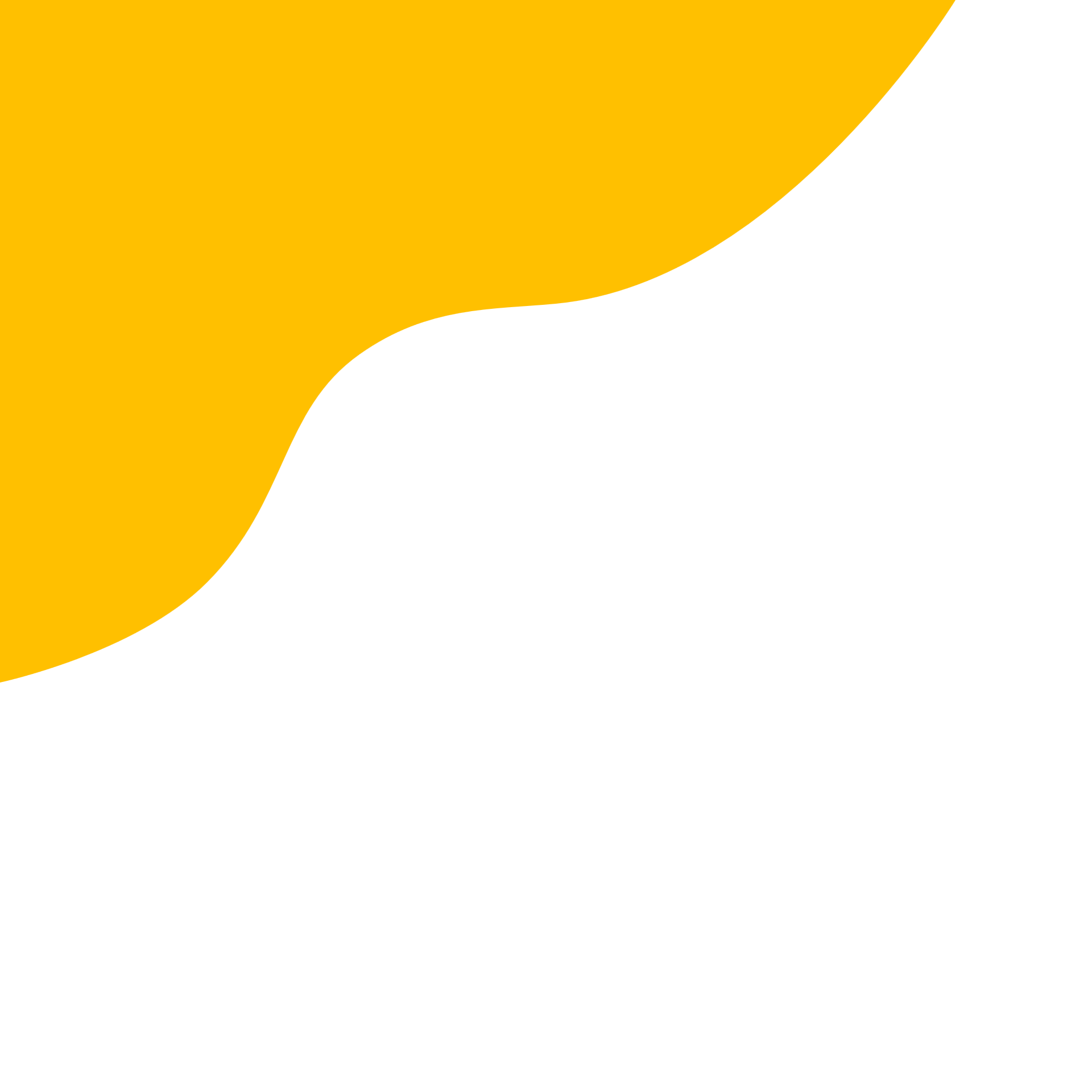 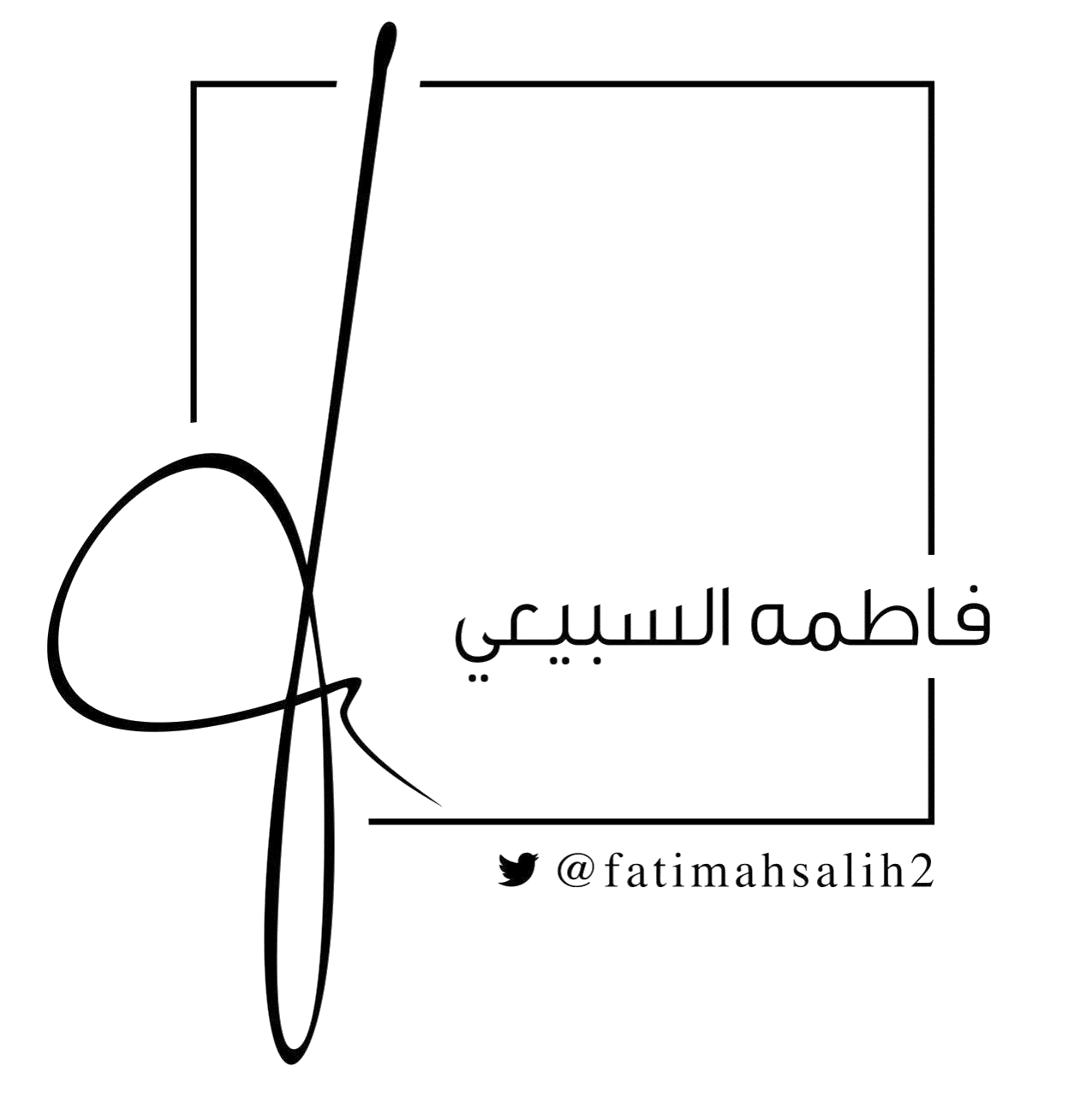 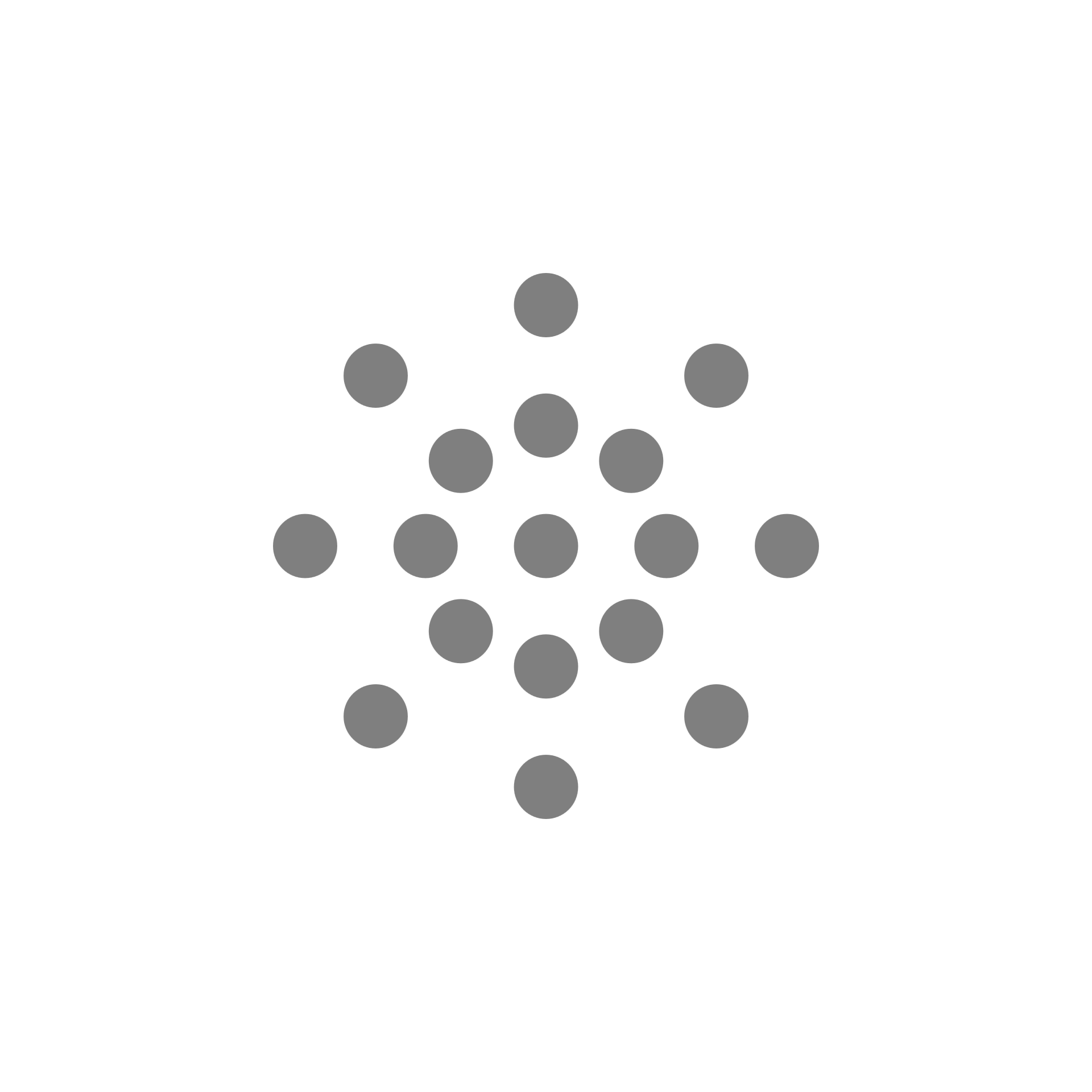 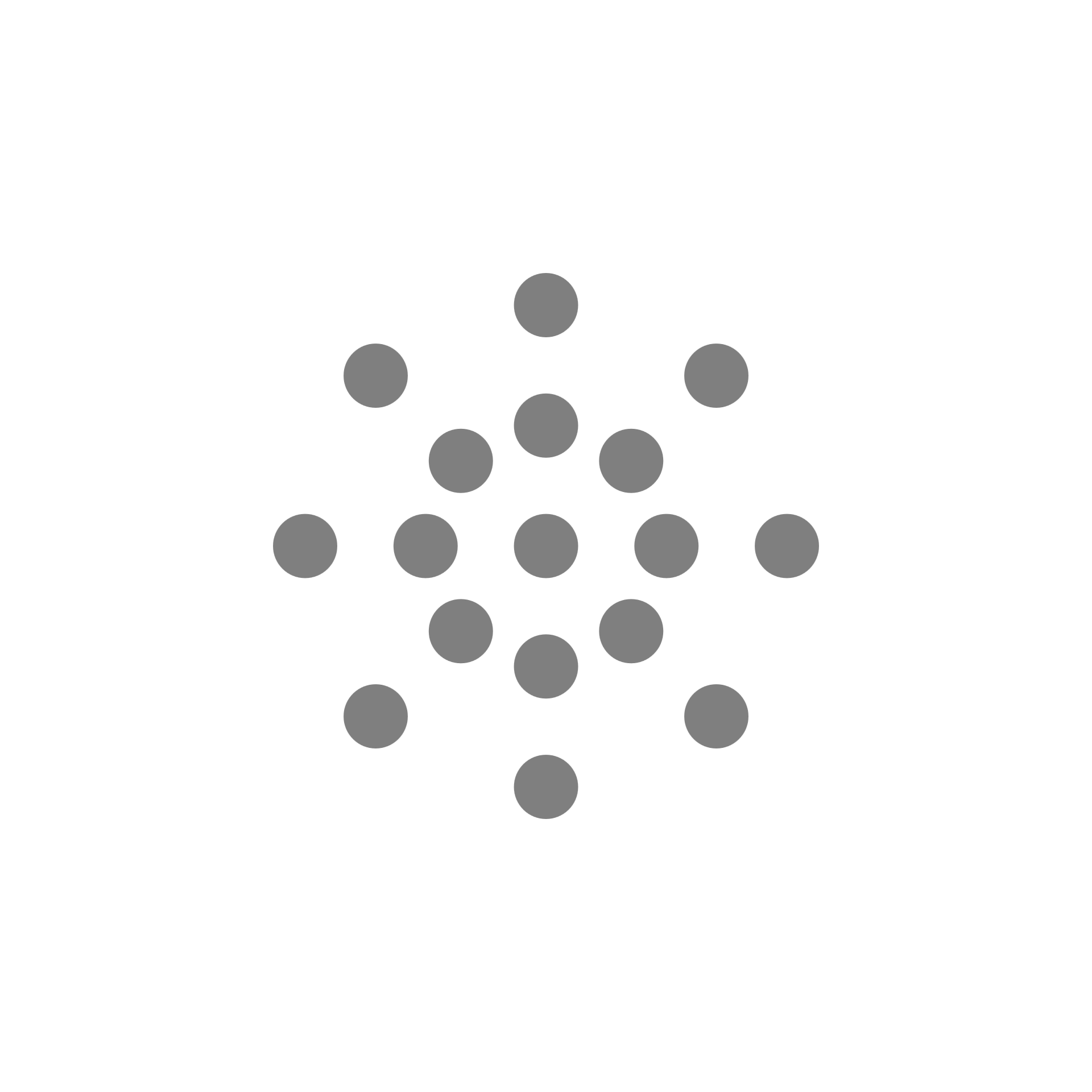 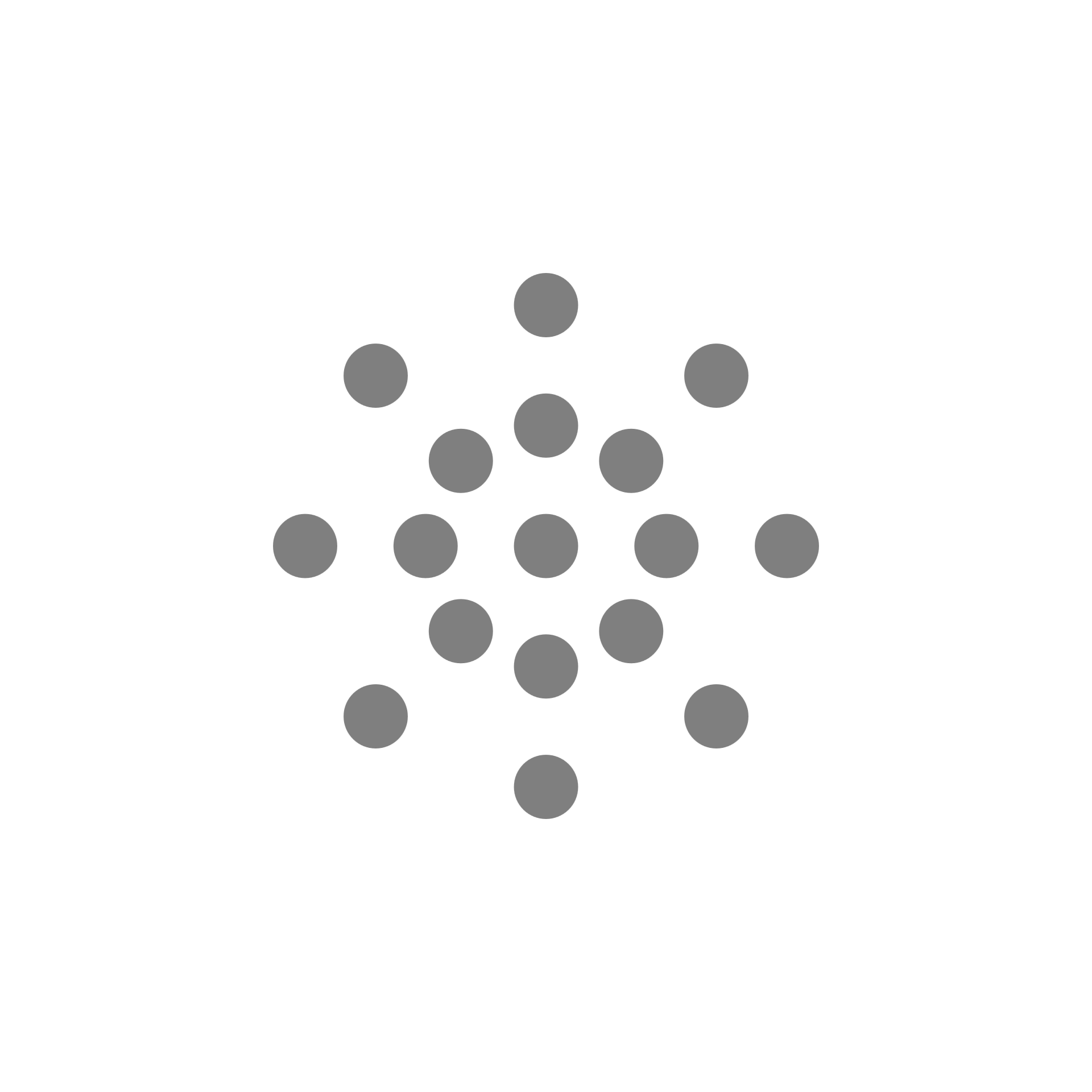 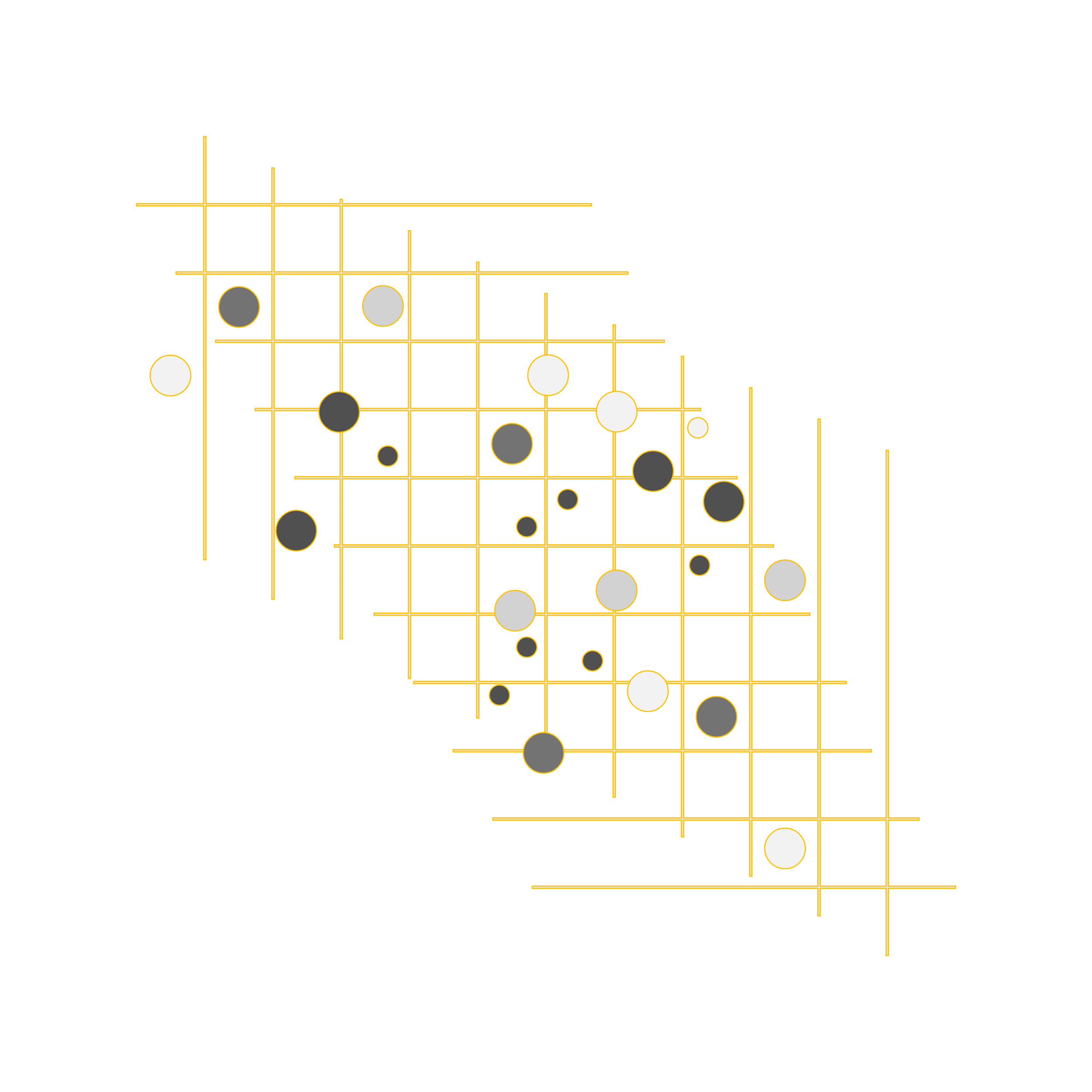 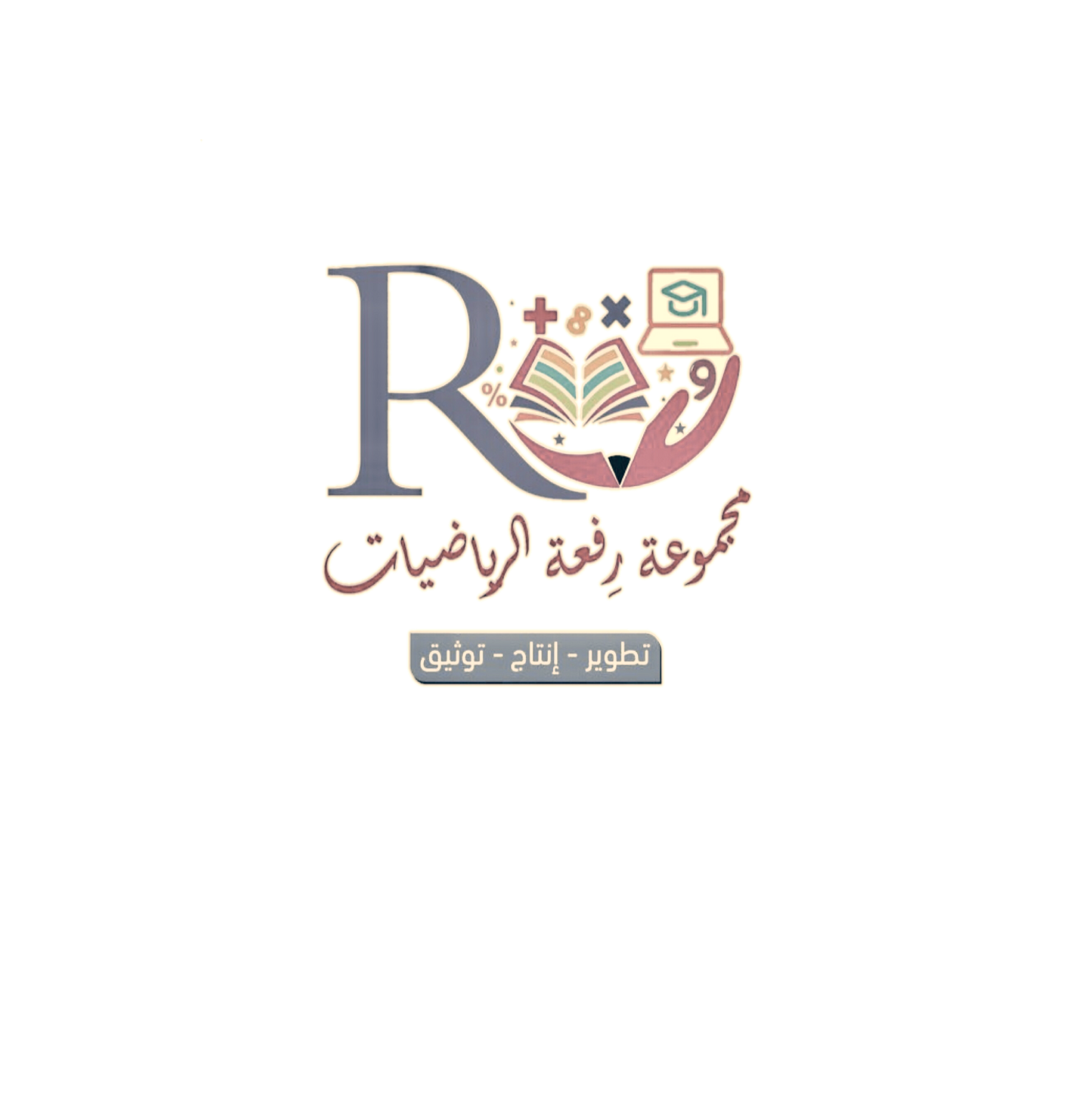 الاختبارات الدولية
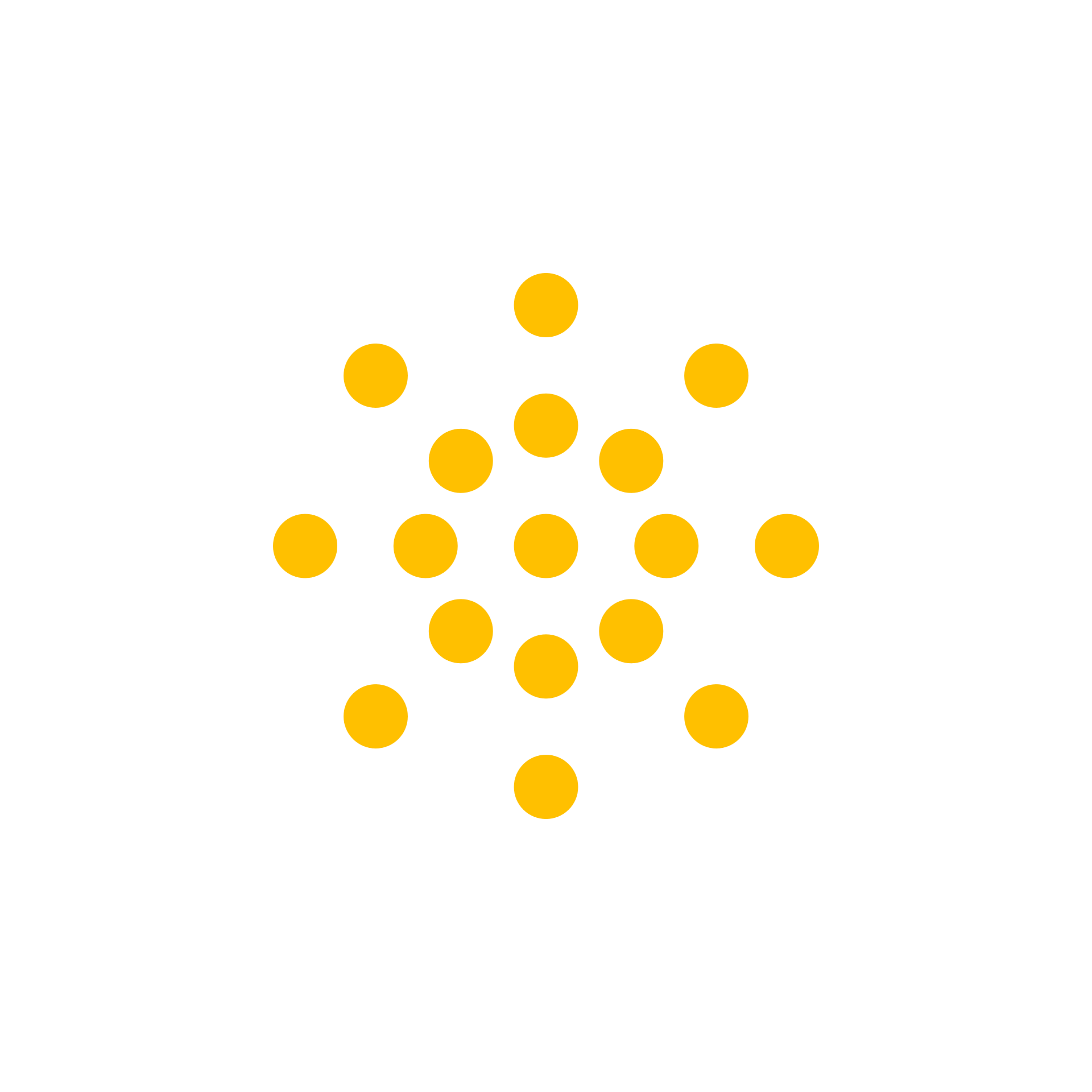 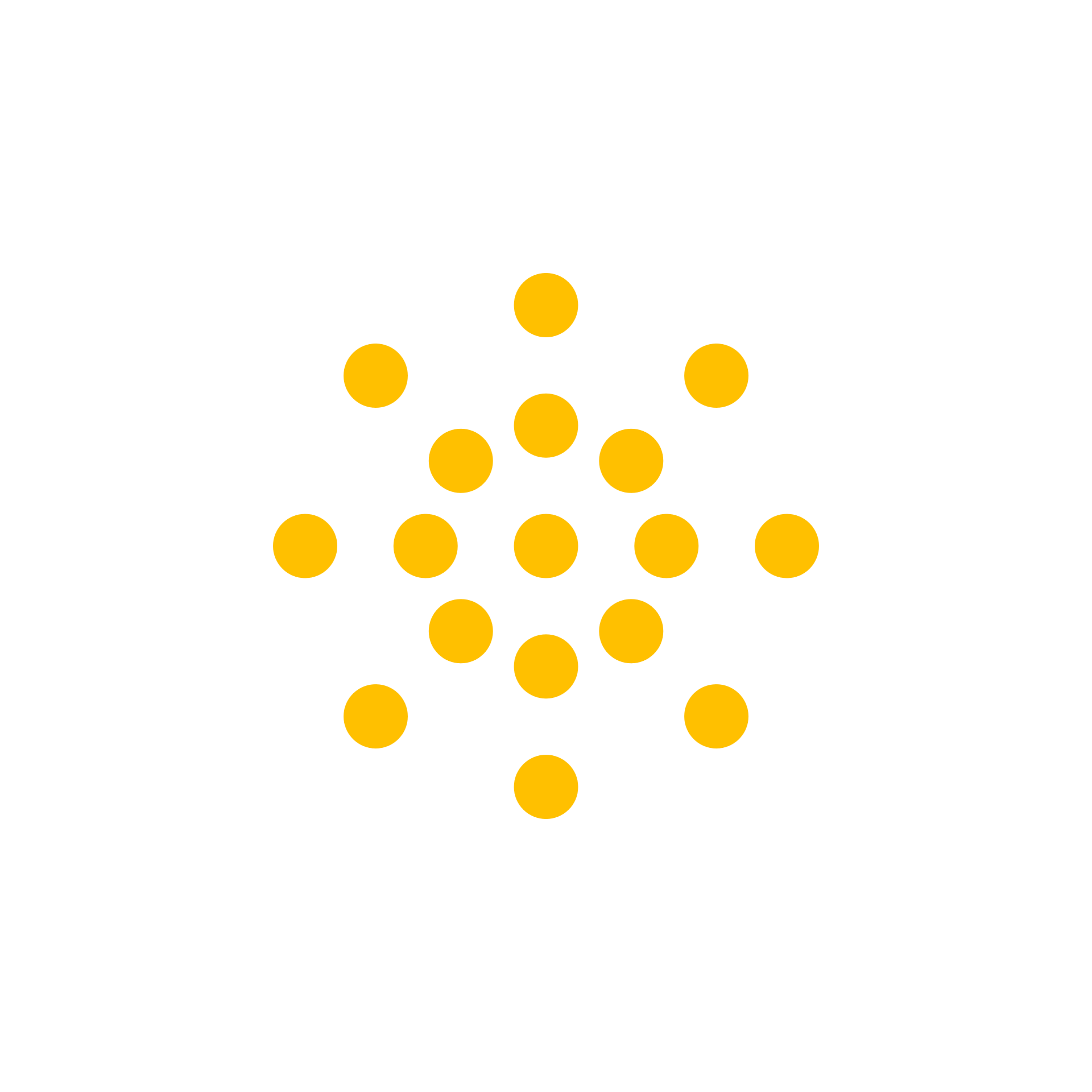 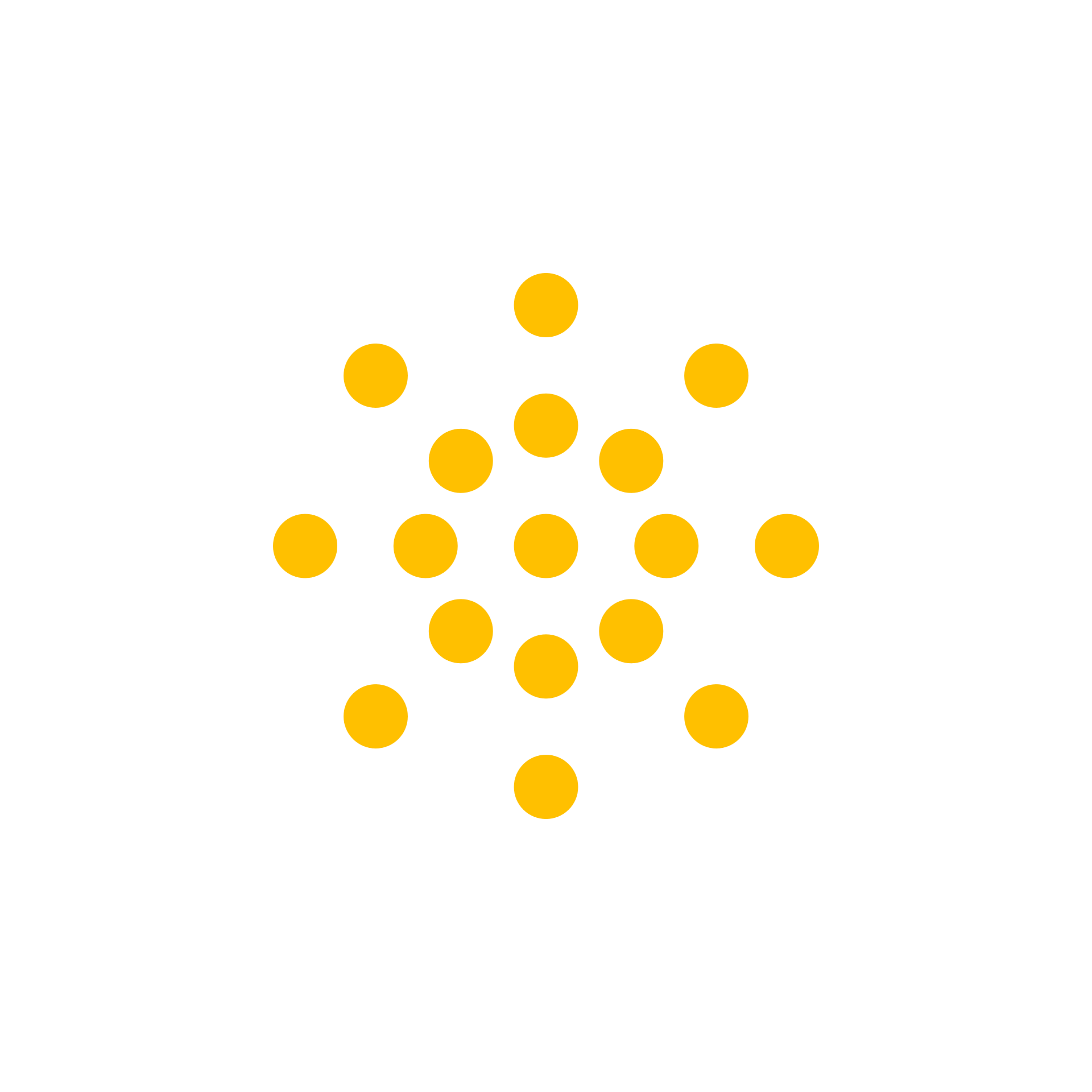 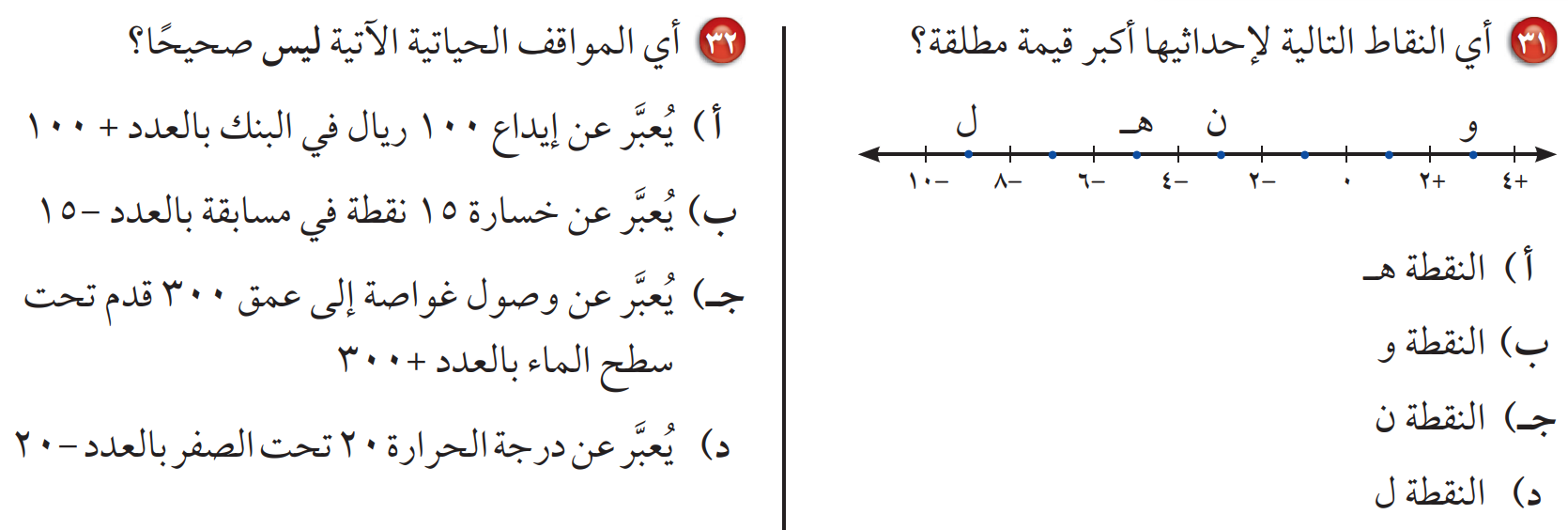 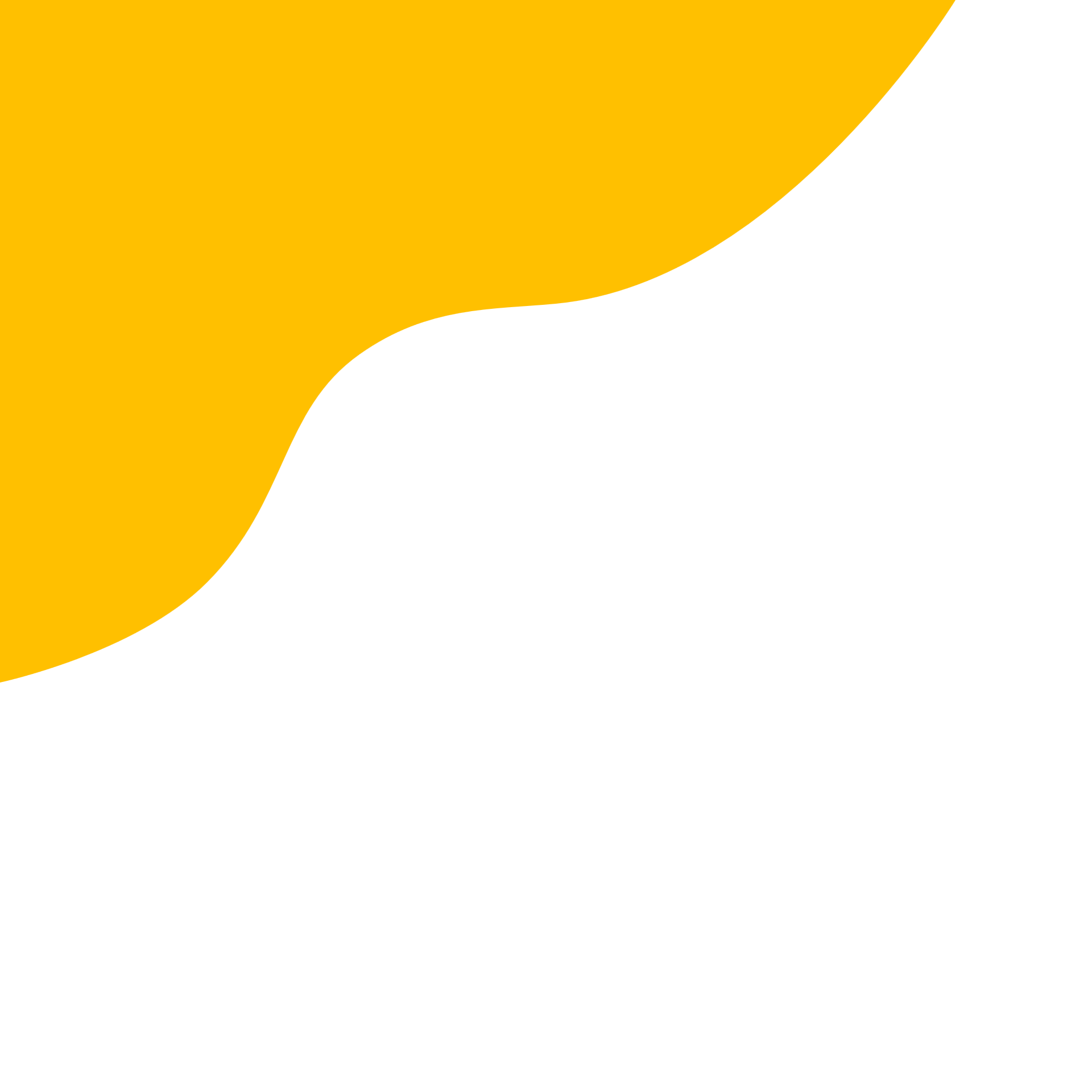 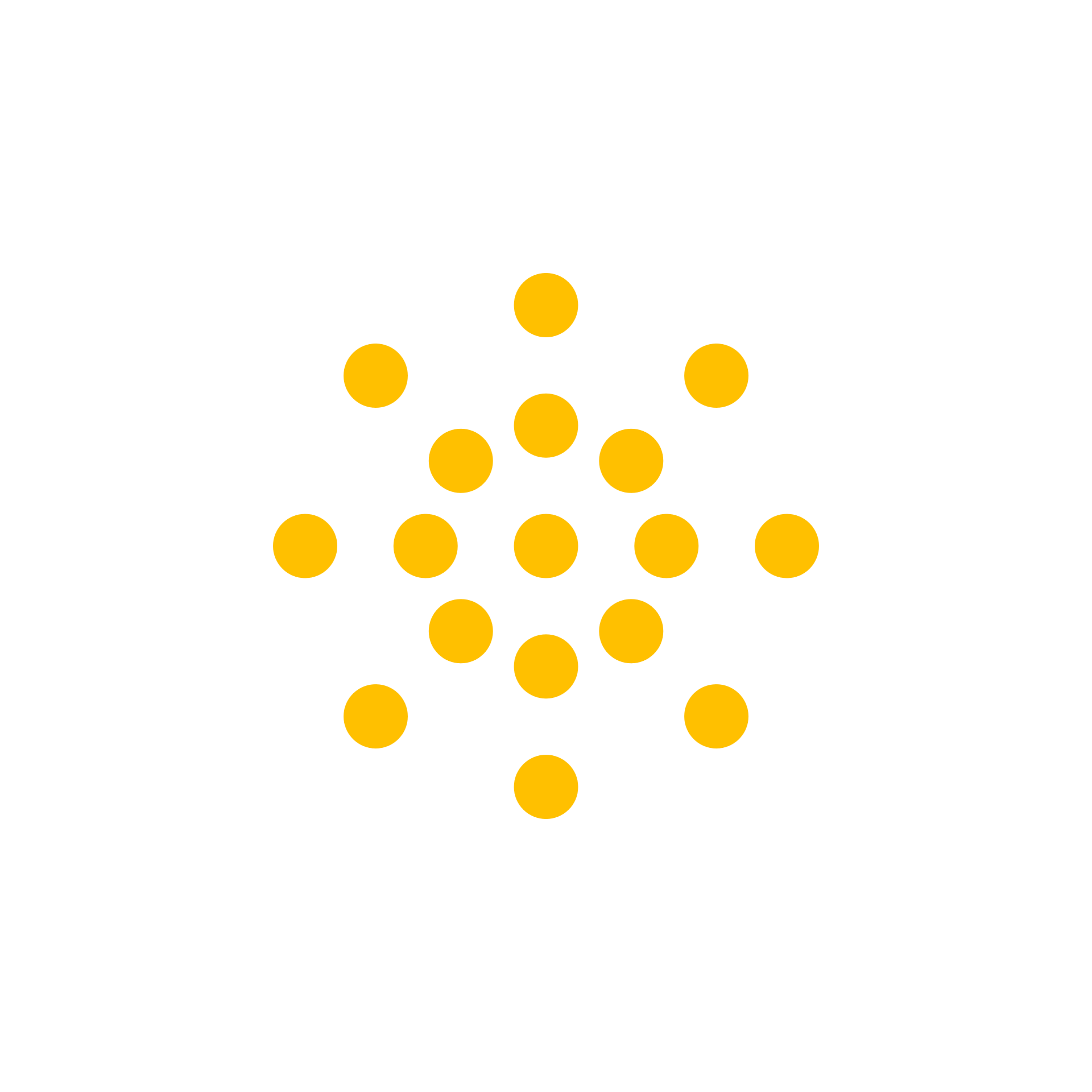 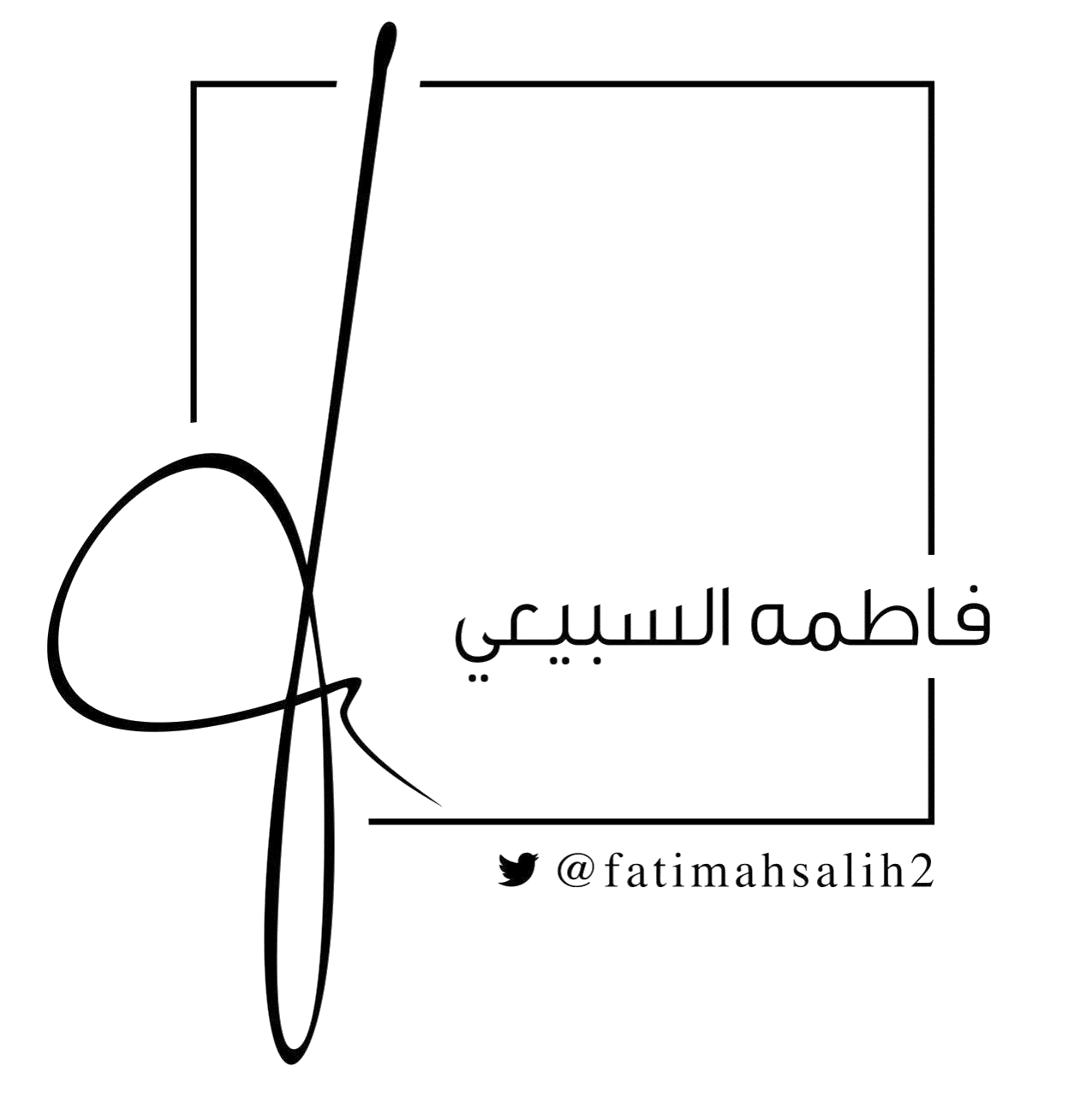 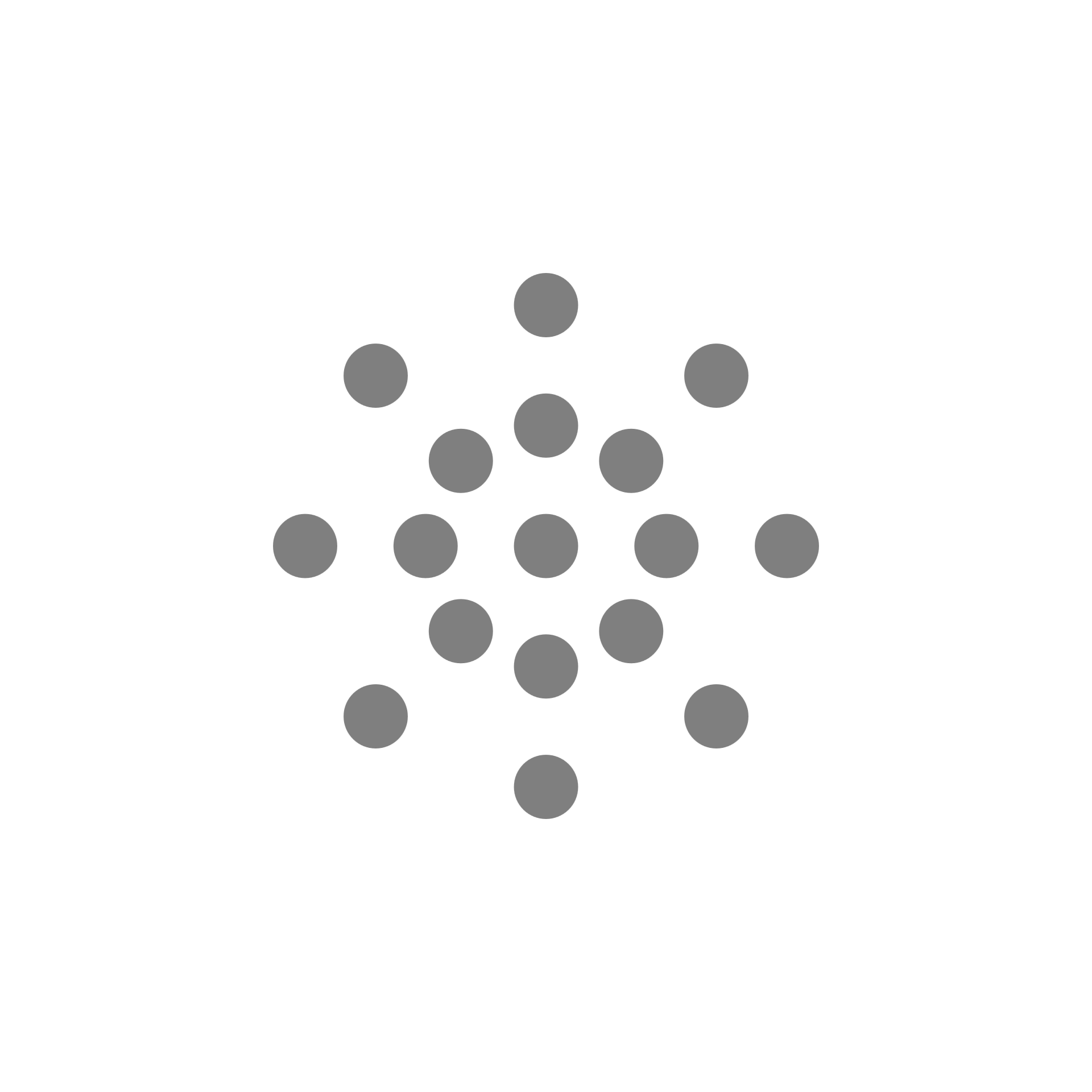 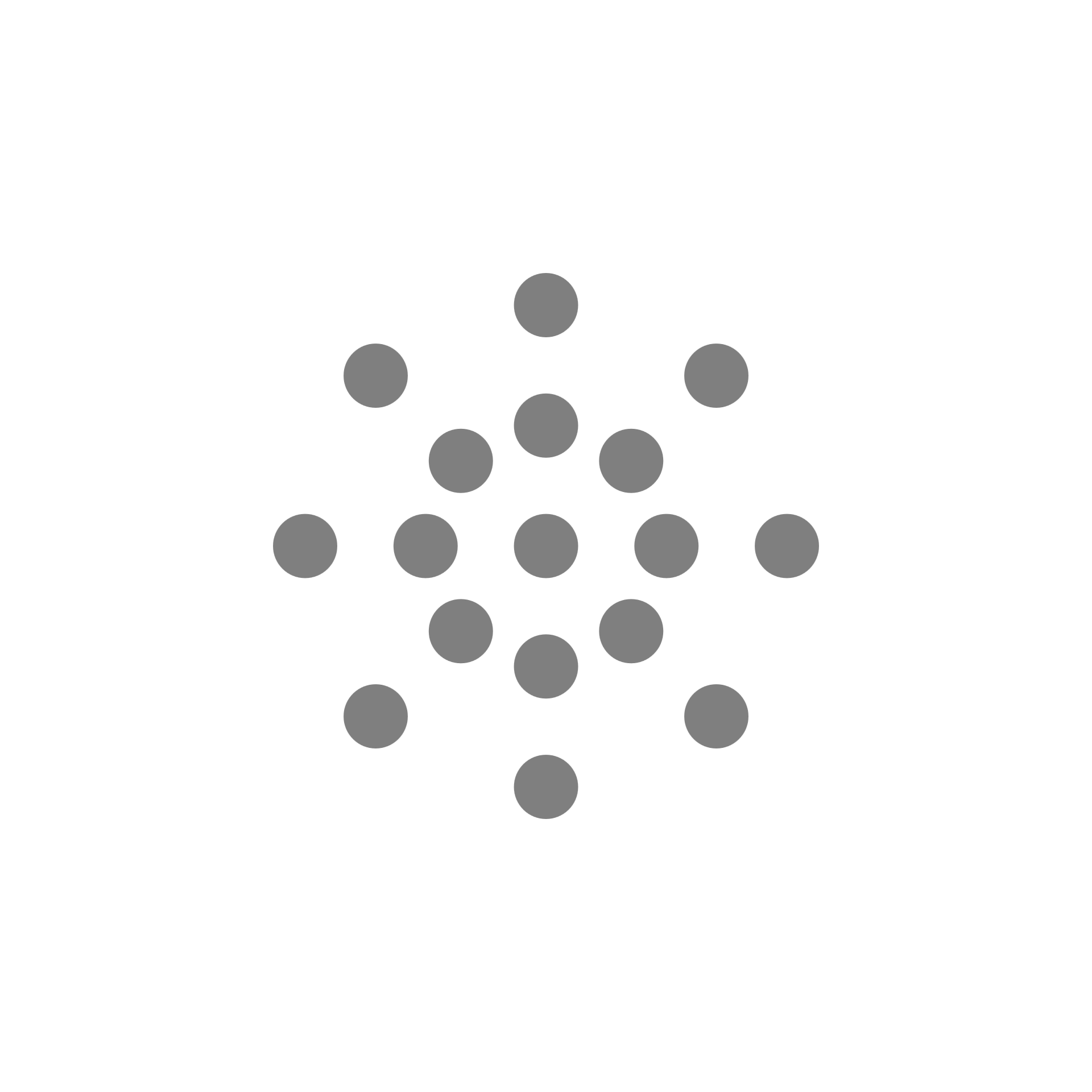 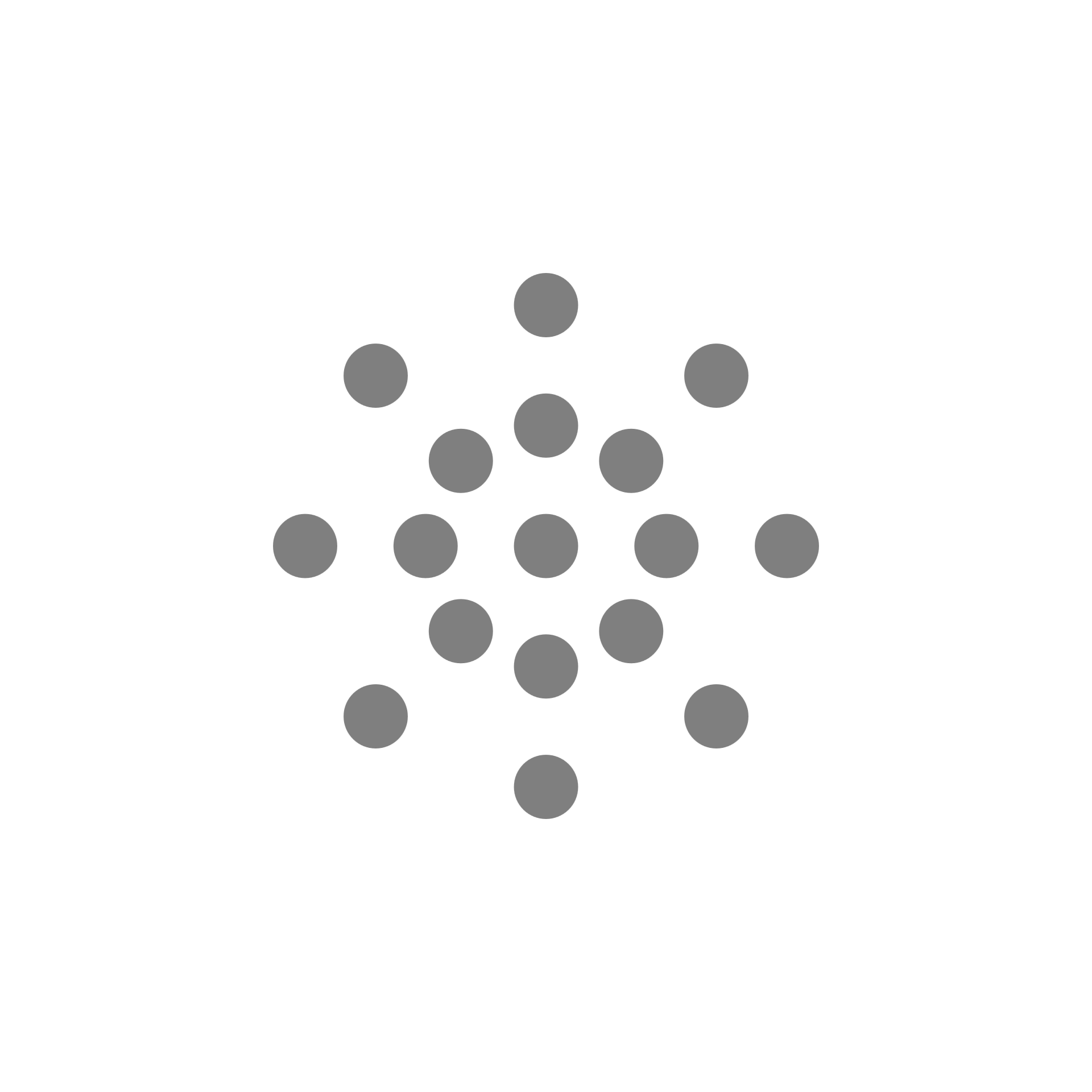 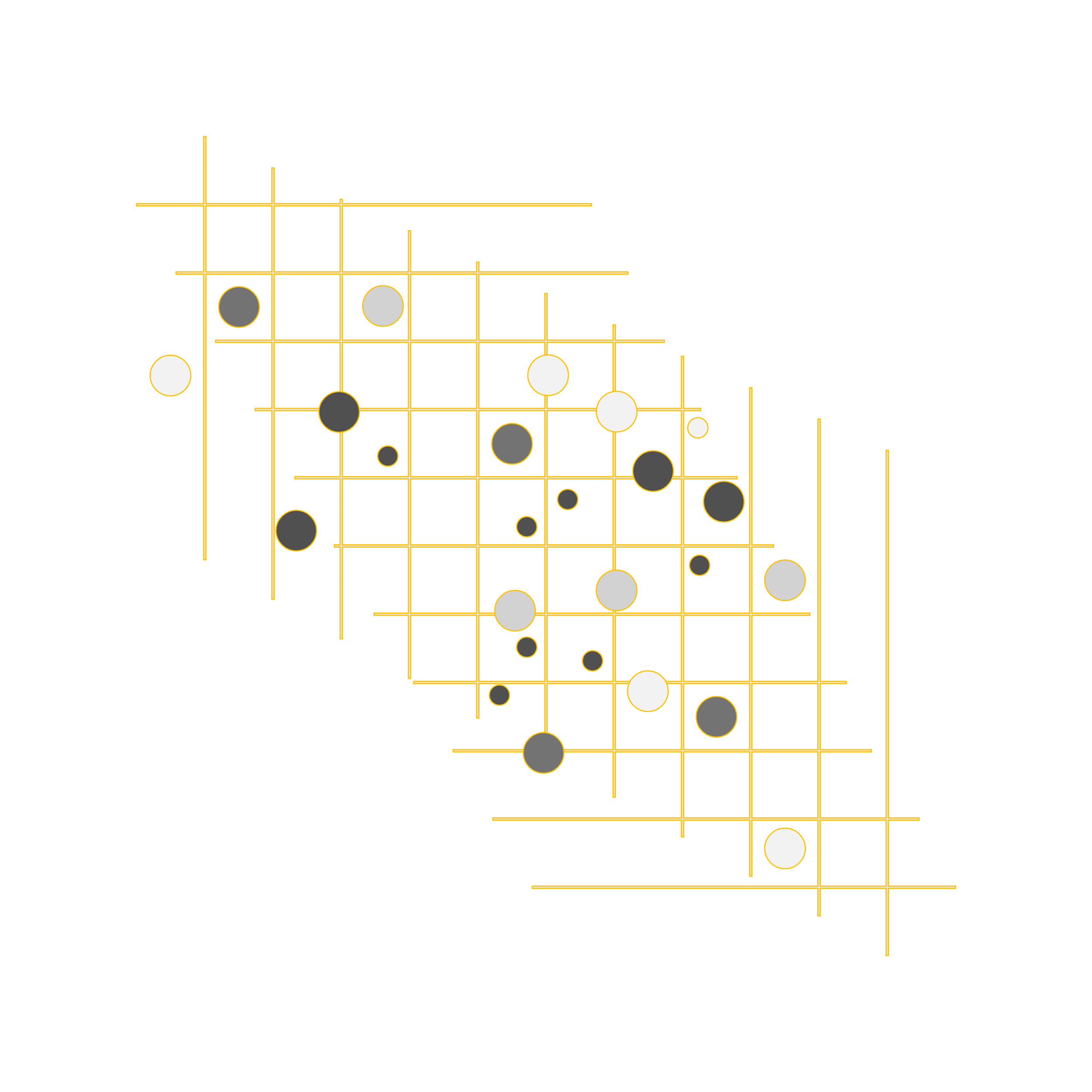 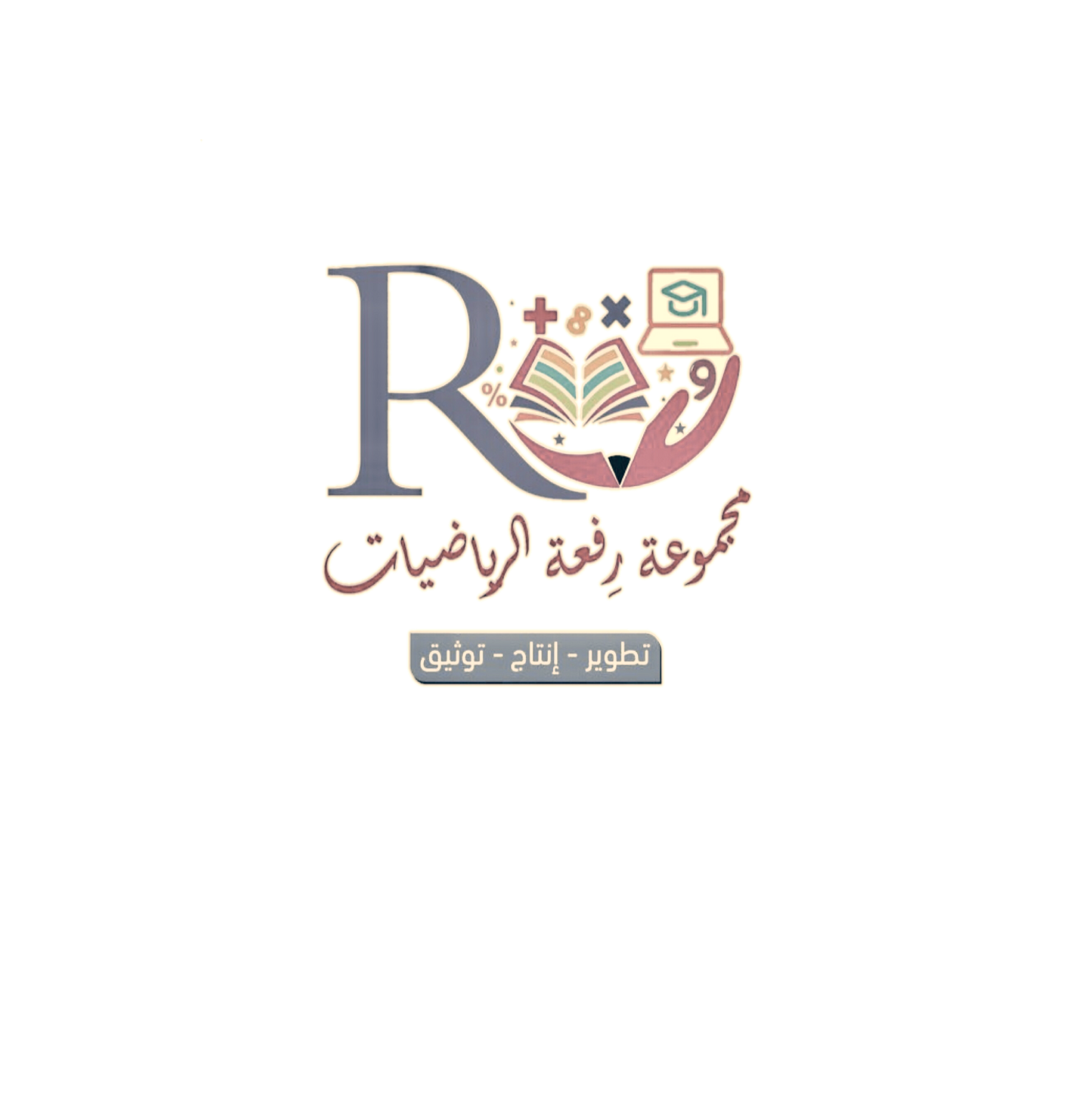 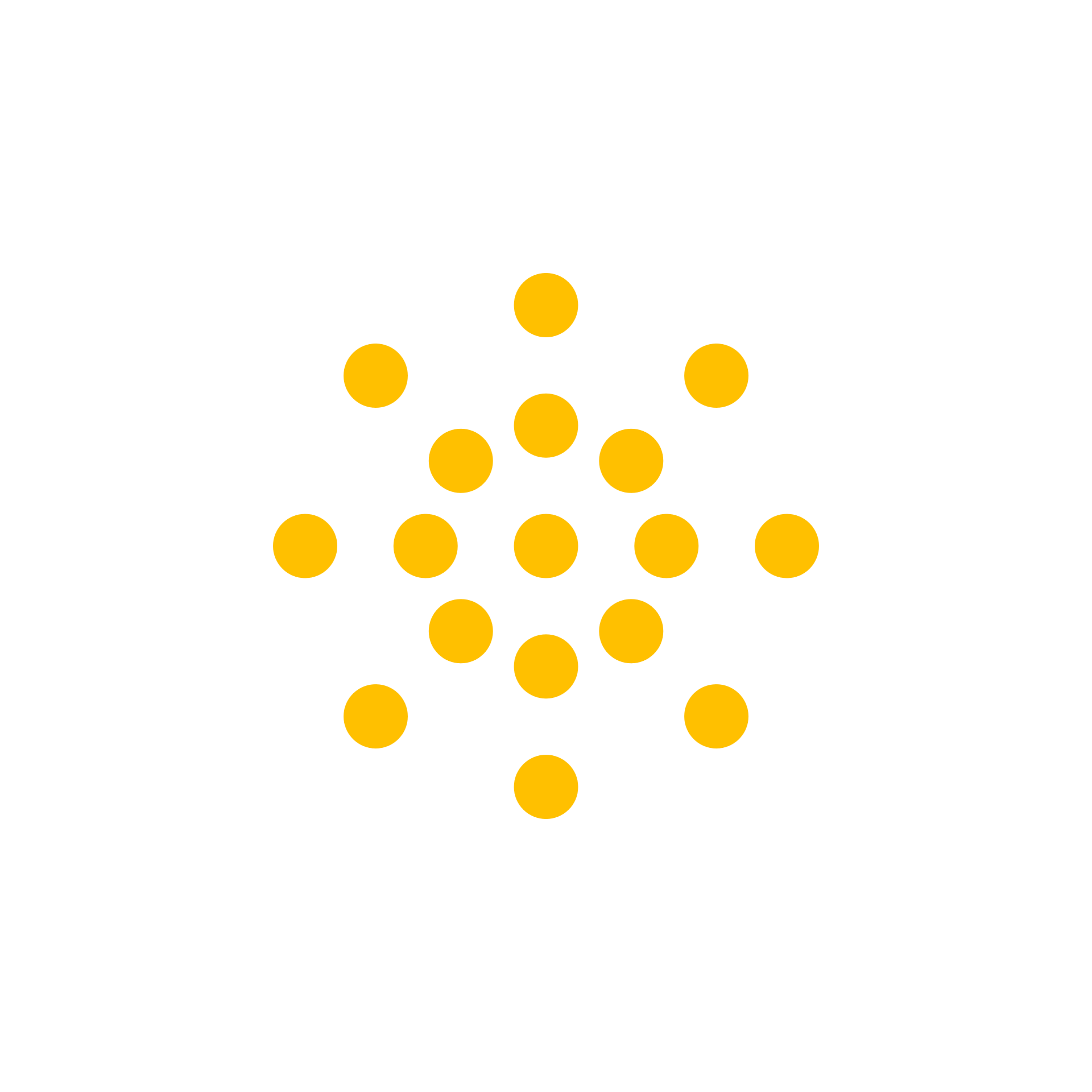 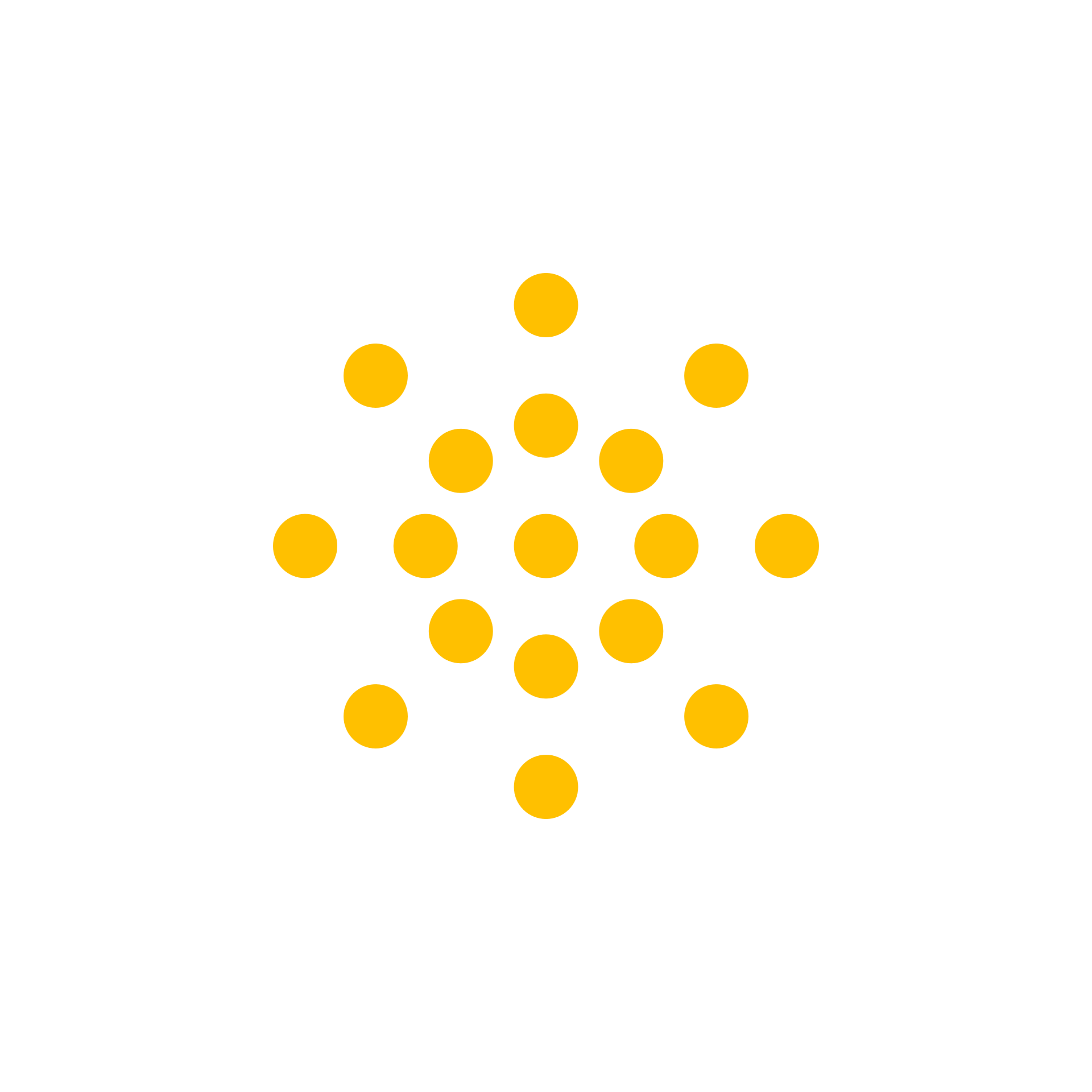 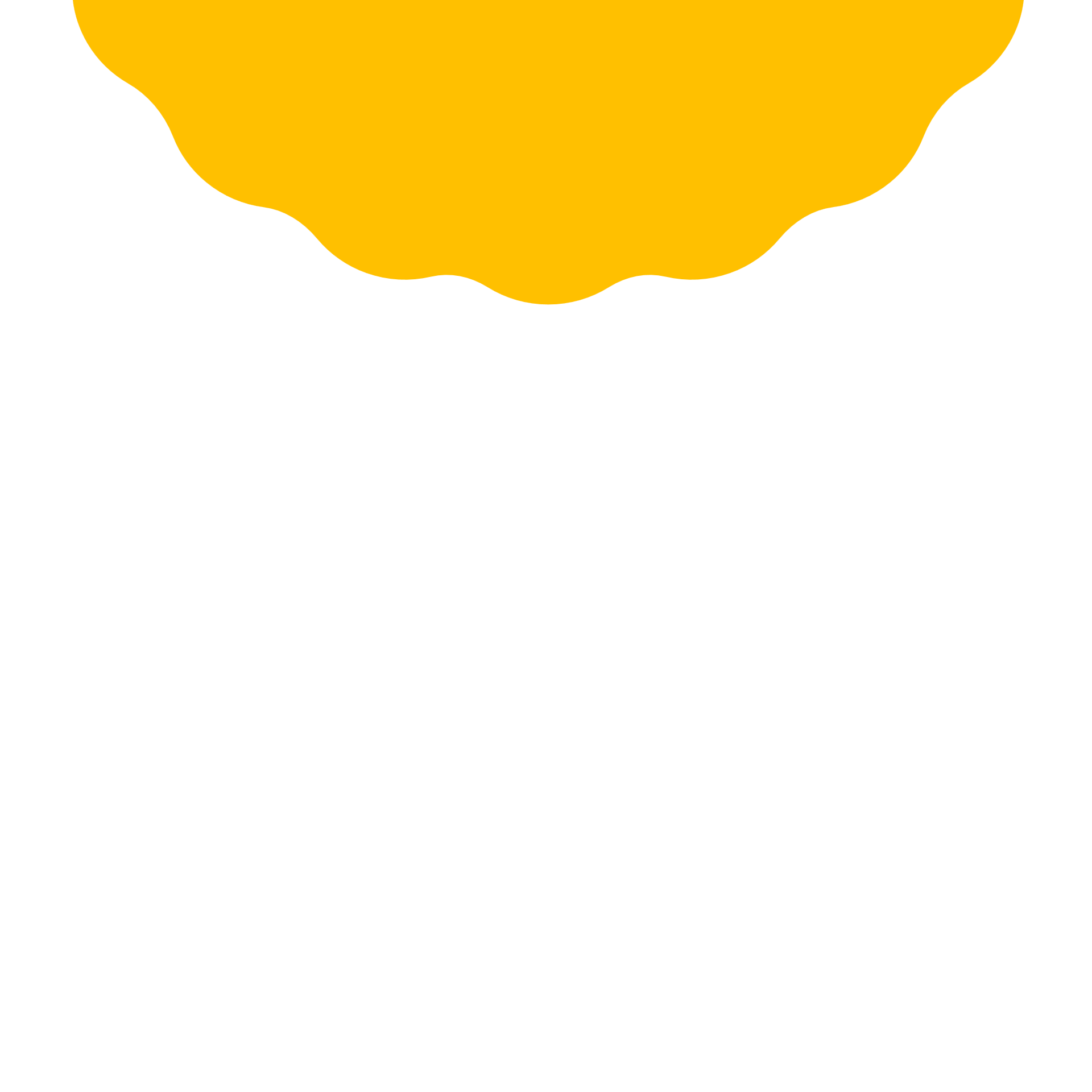 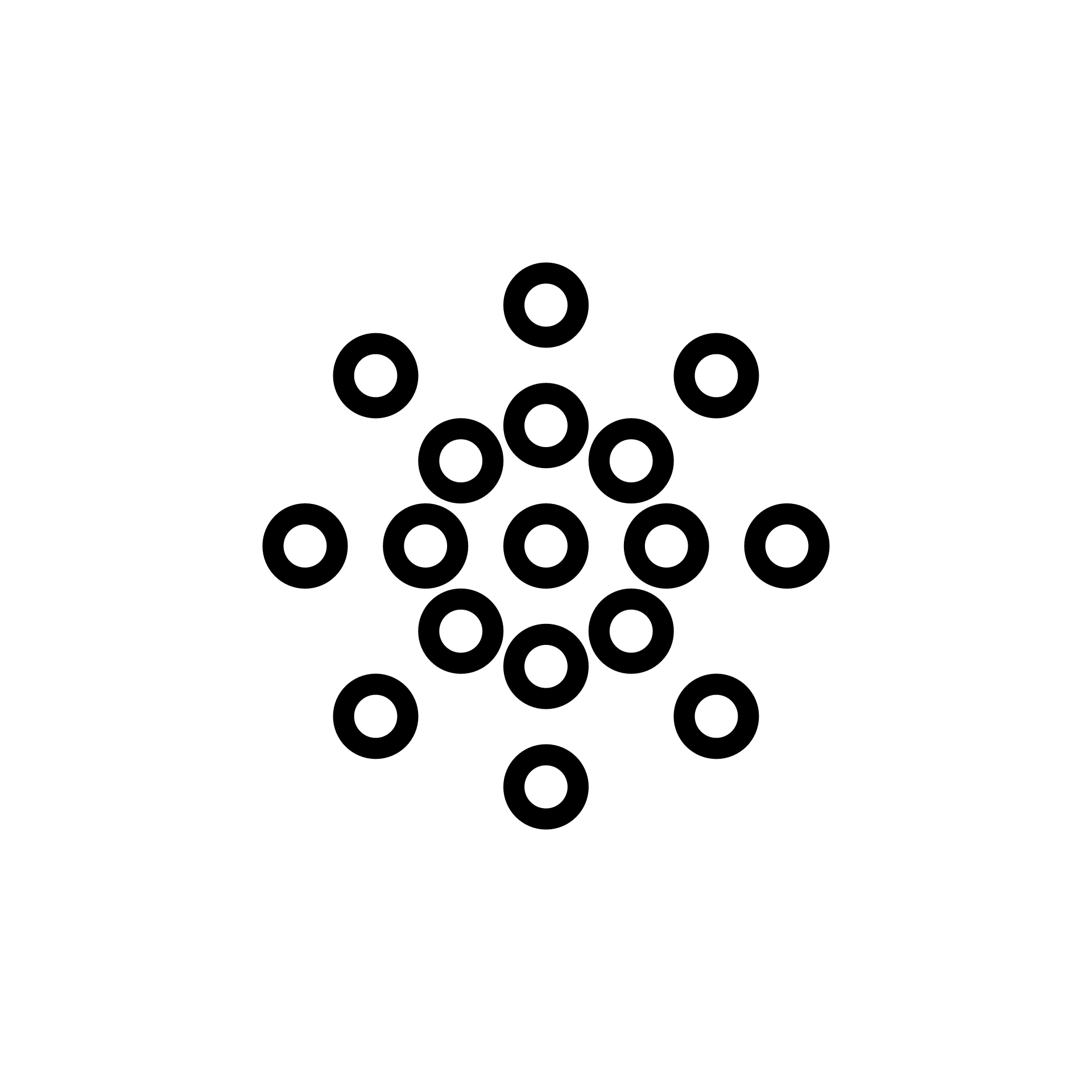 لعبة تفاعلية
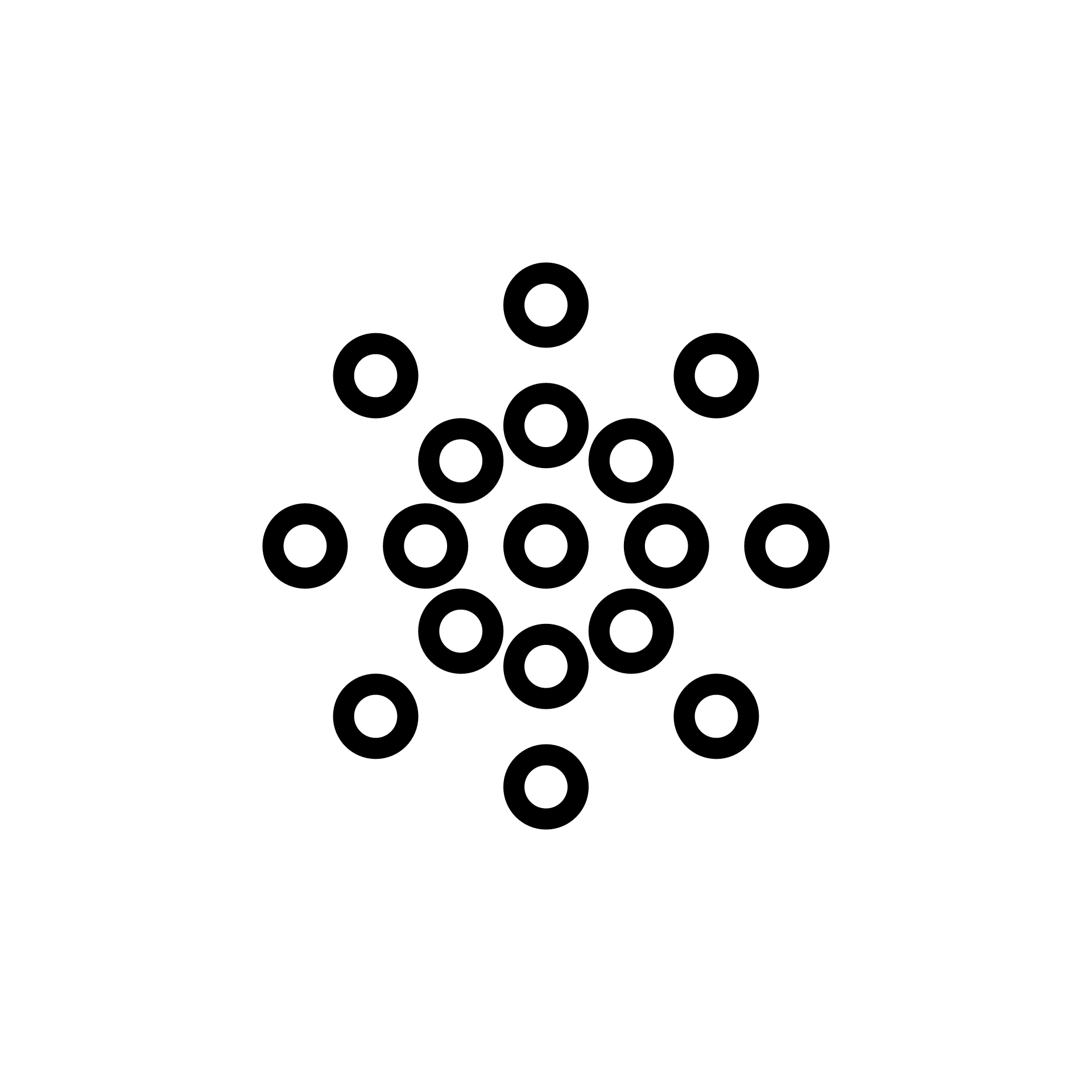 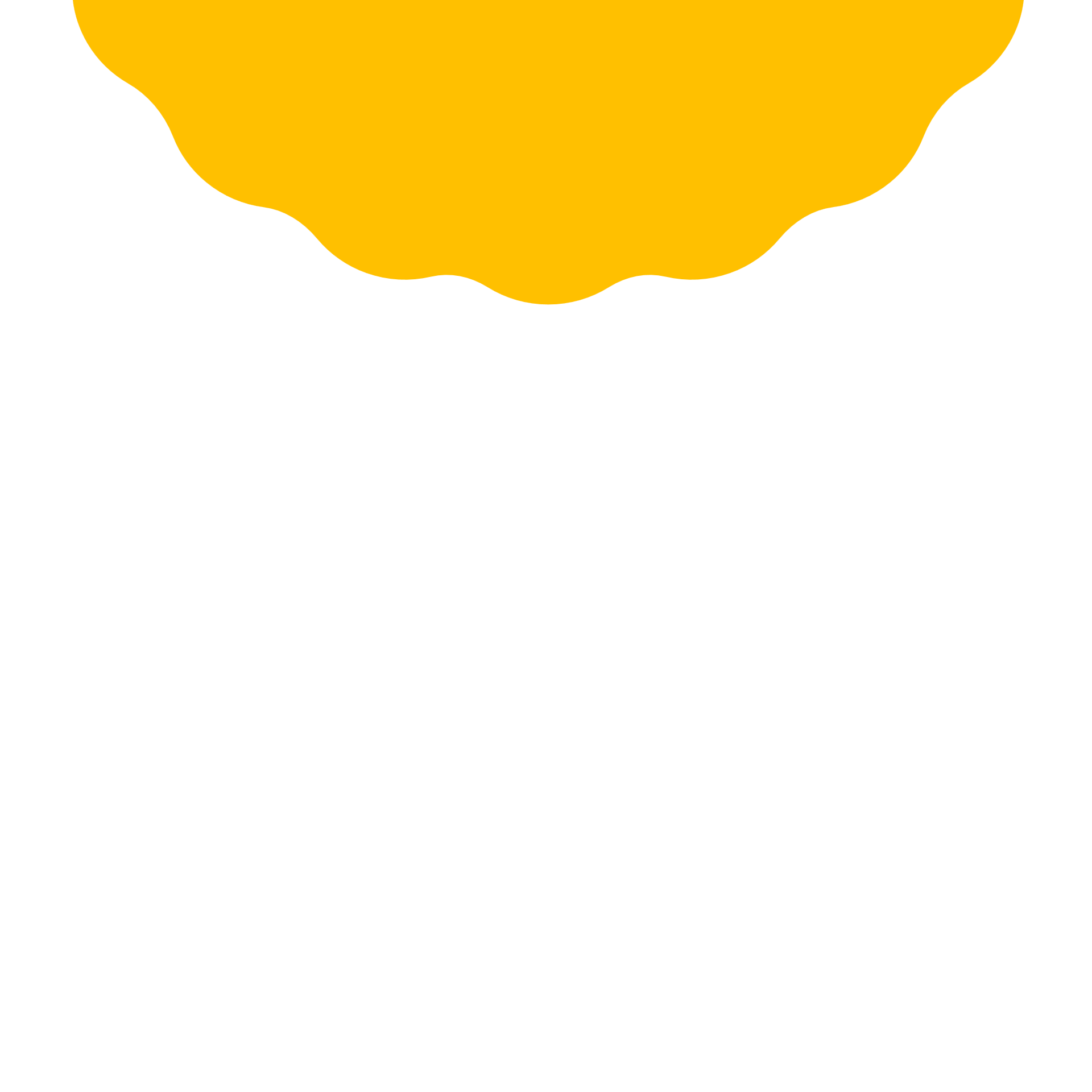 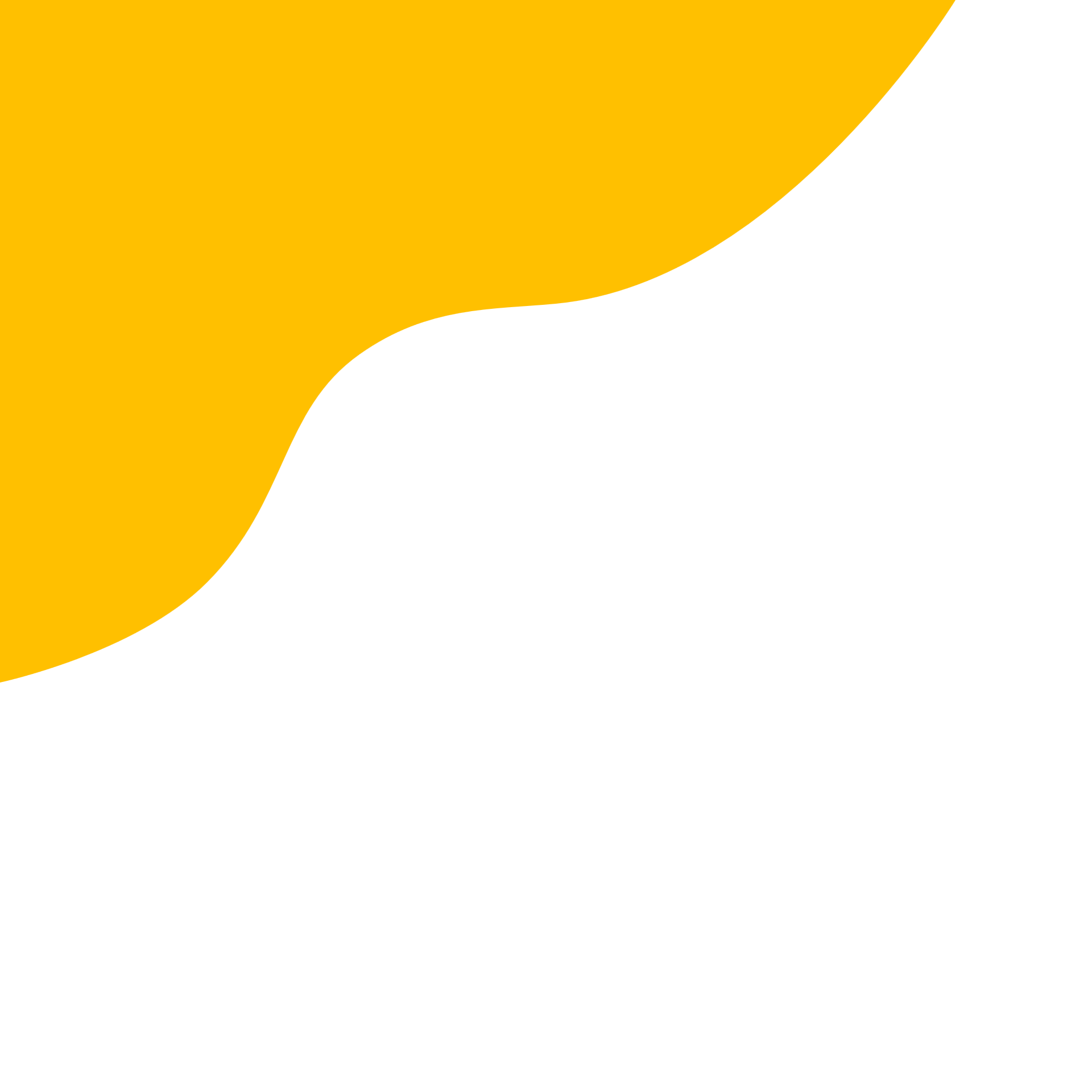 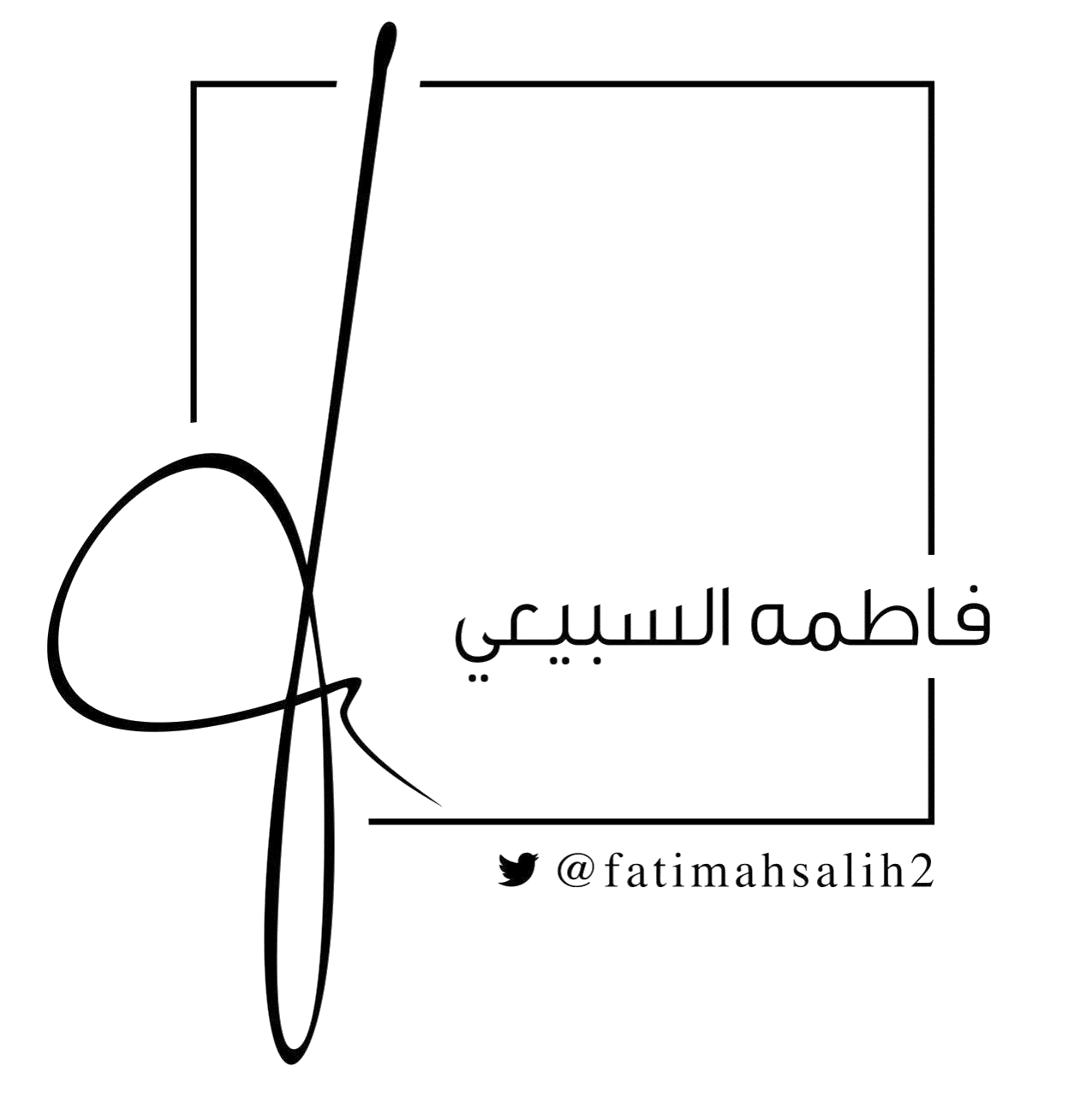 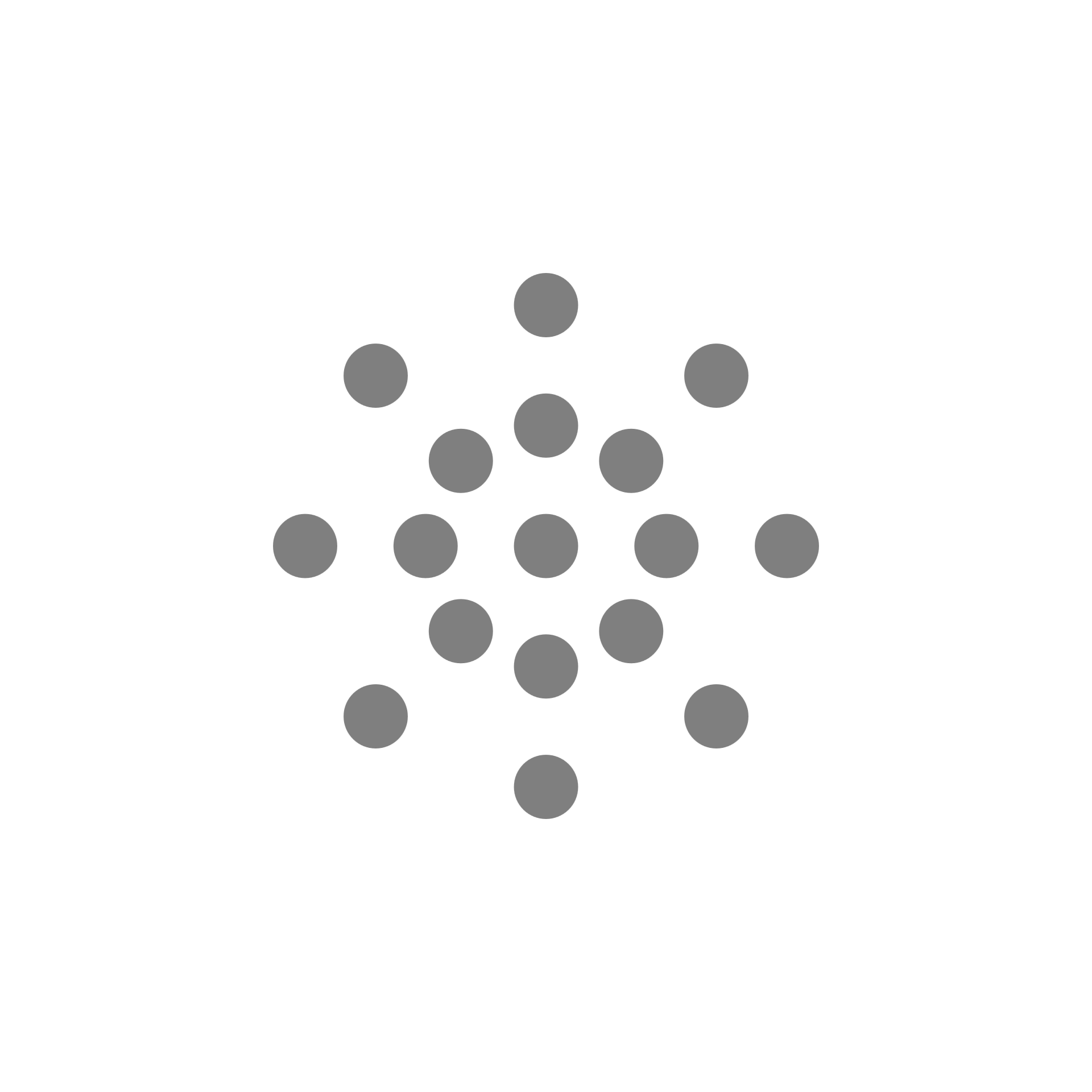 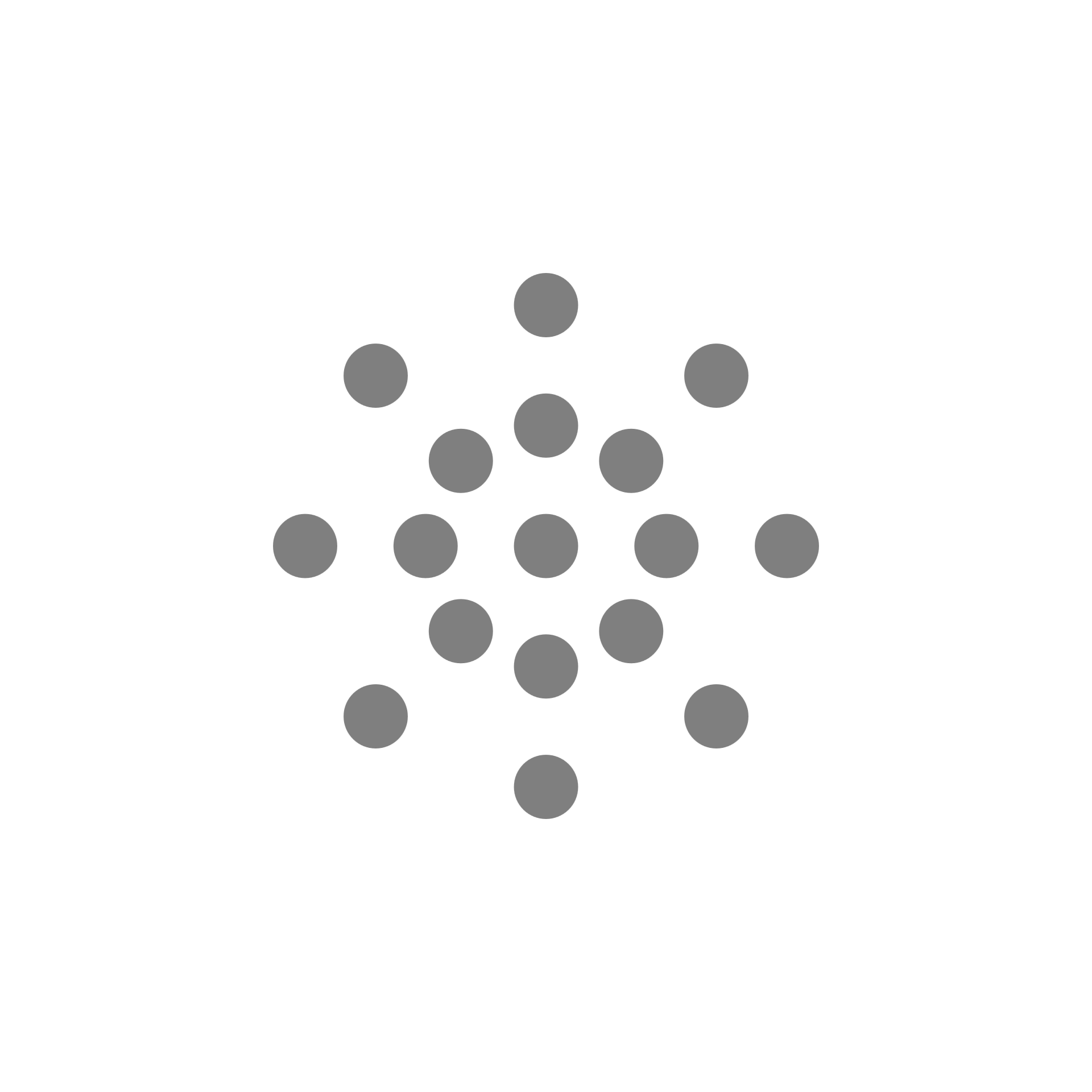 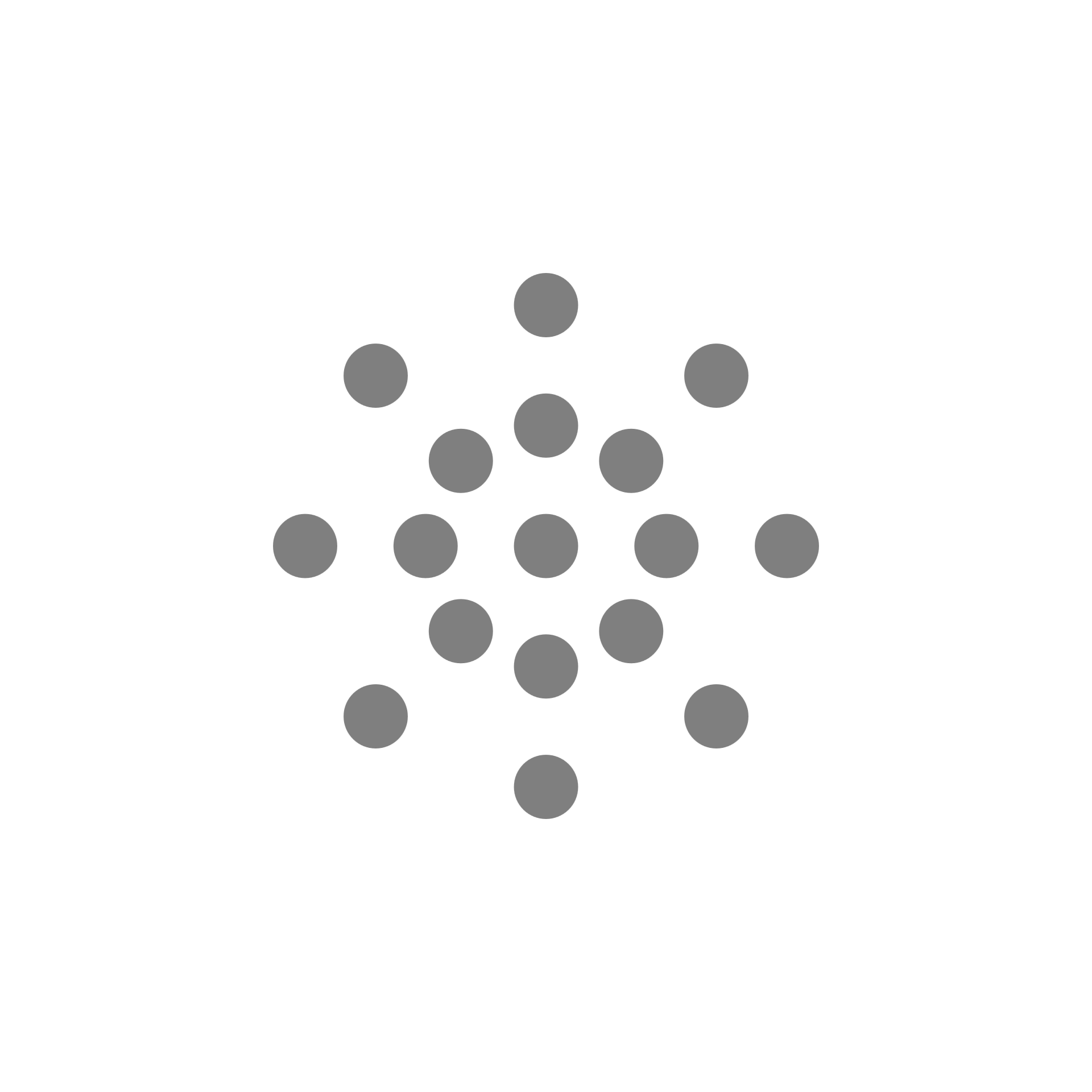 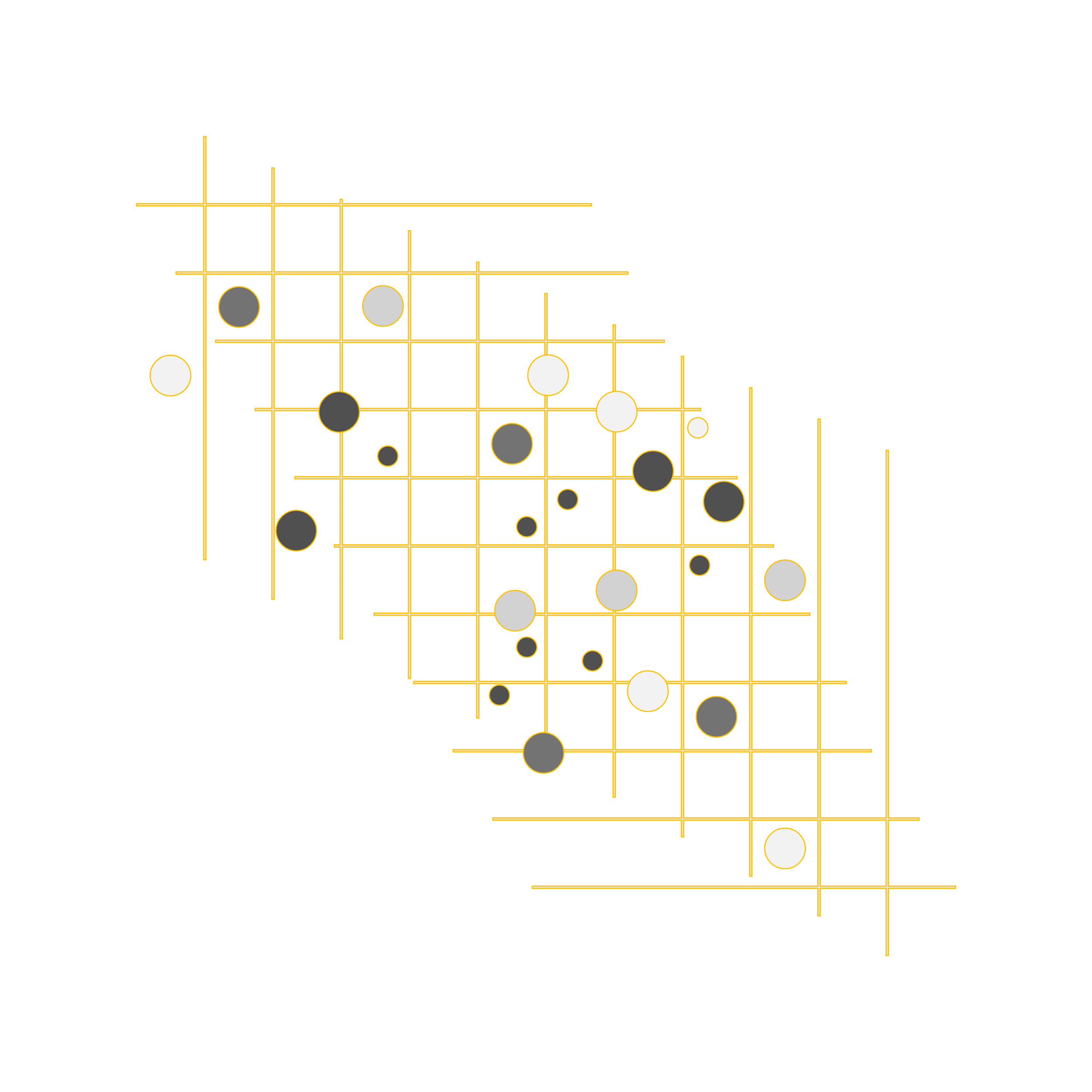 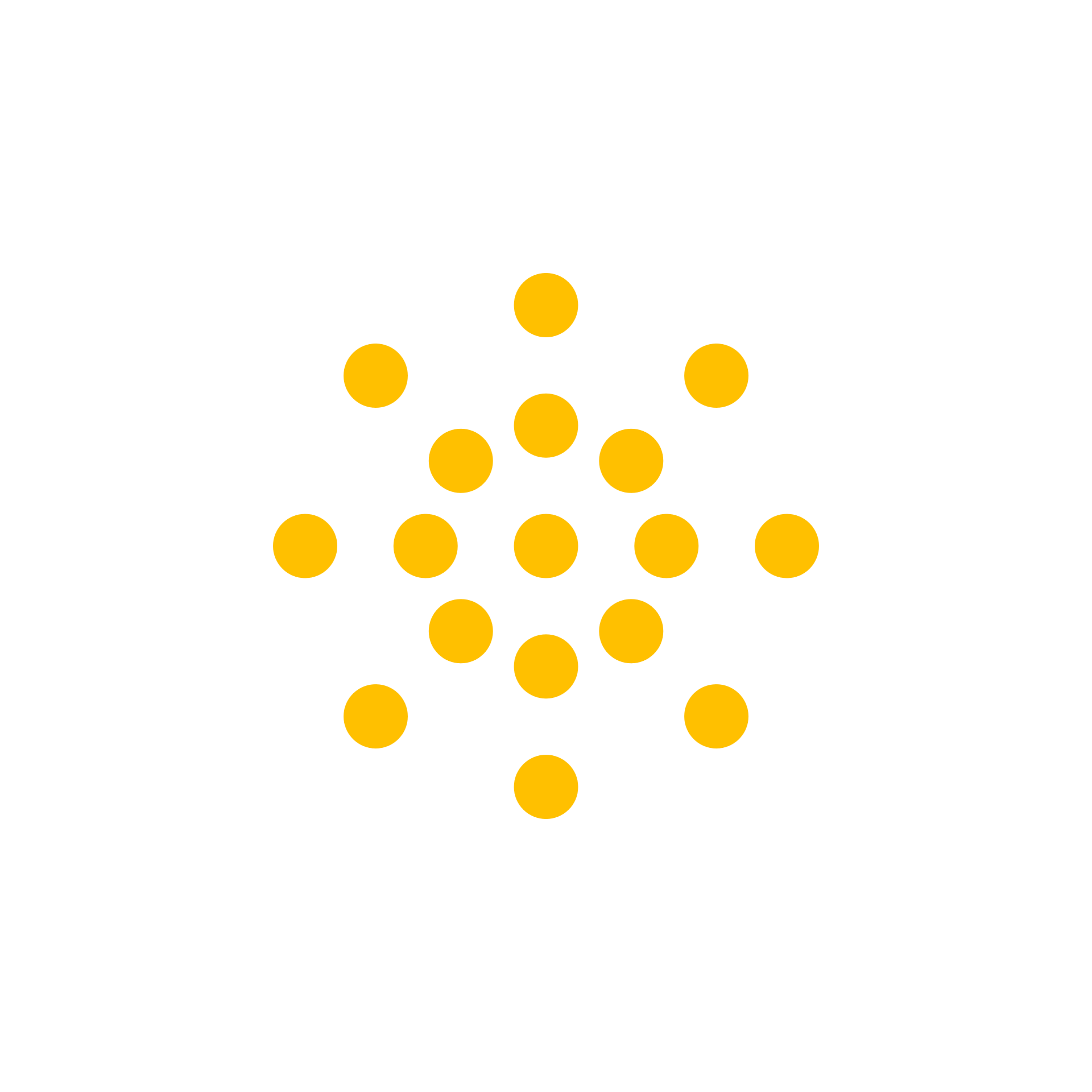 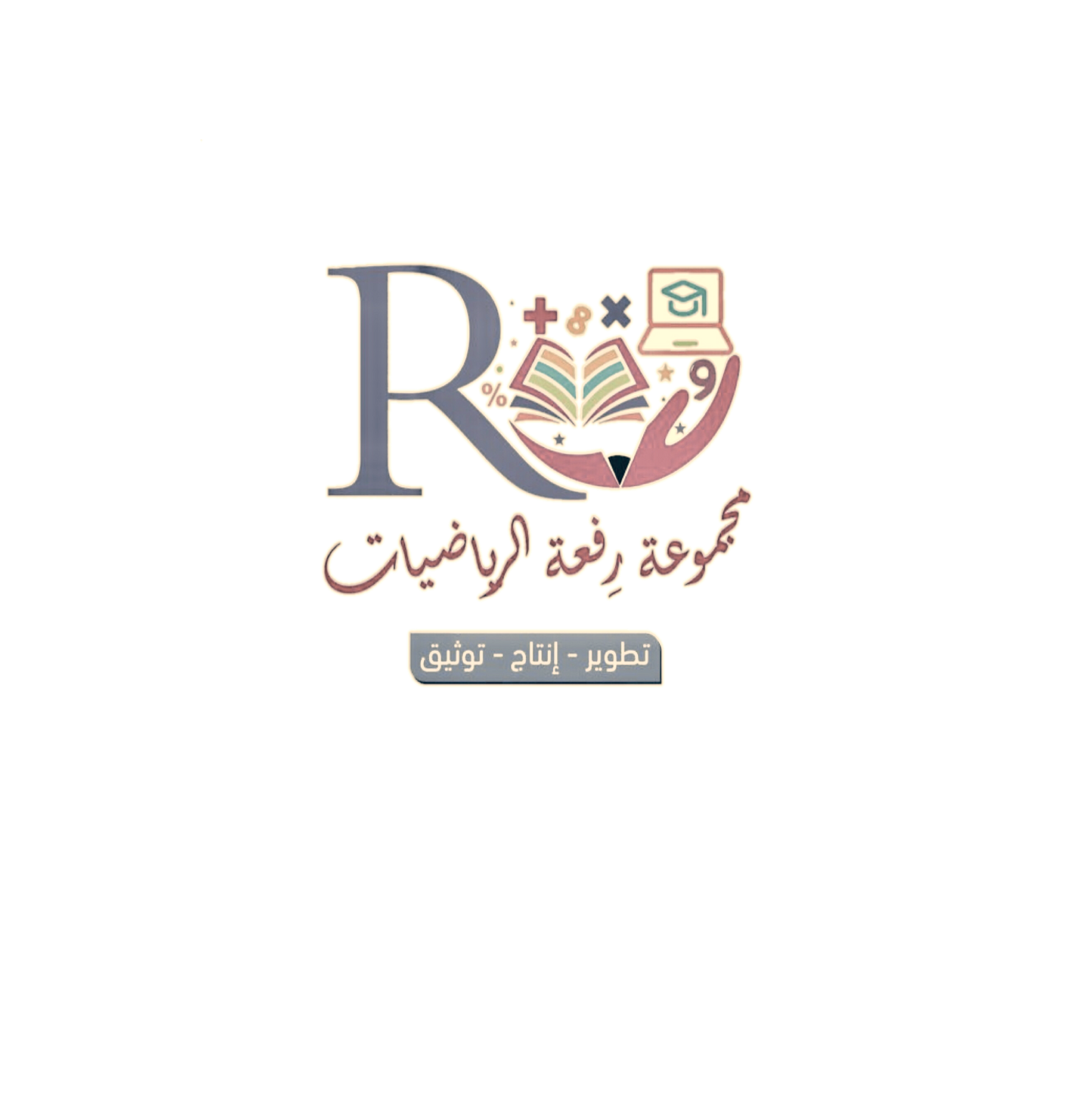 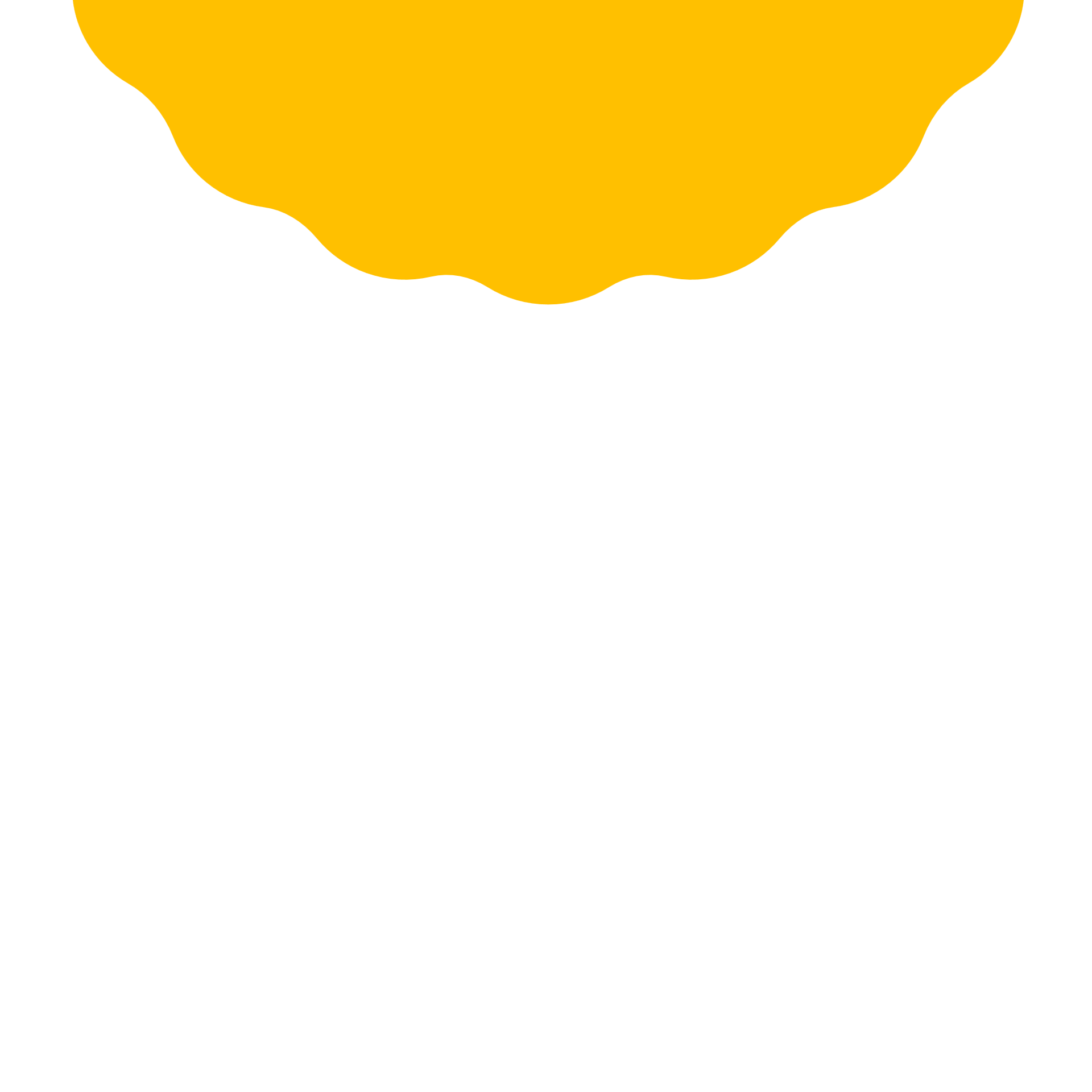 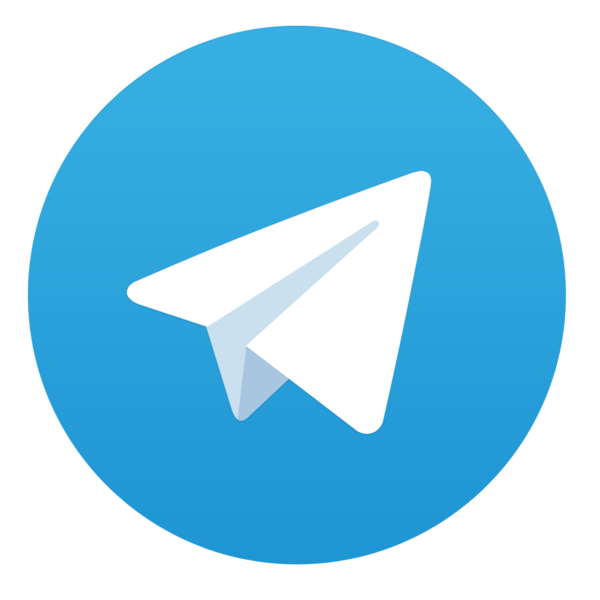 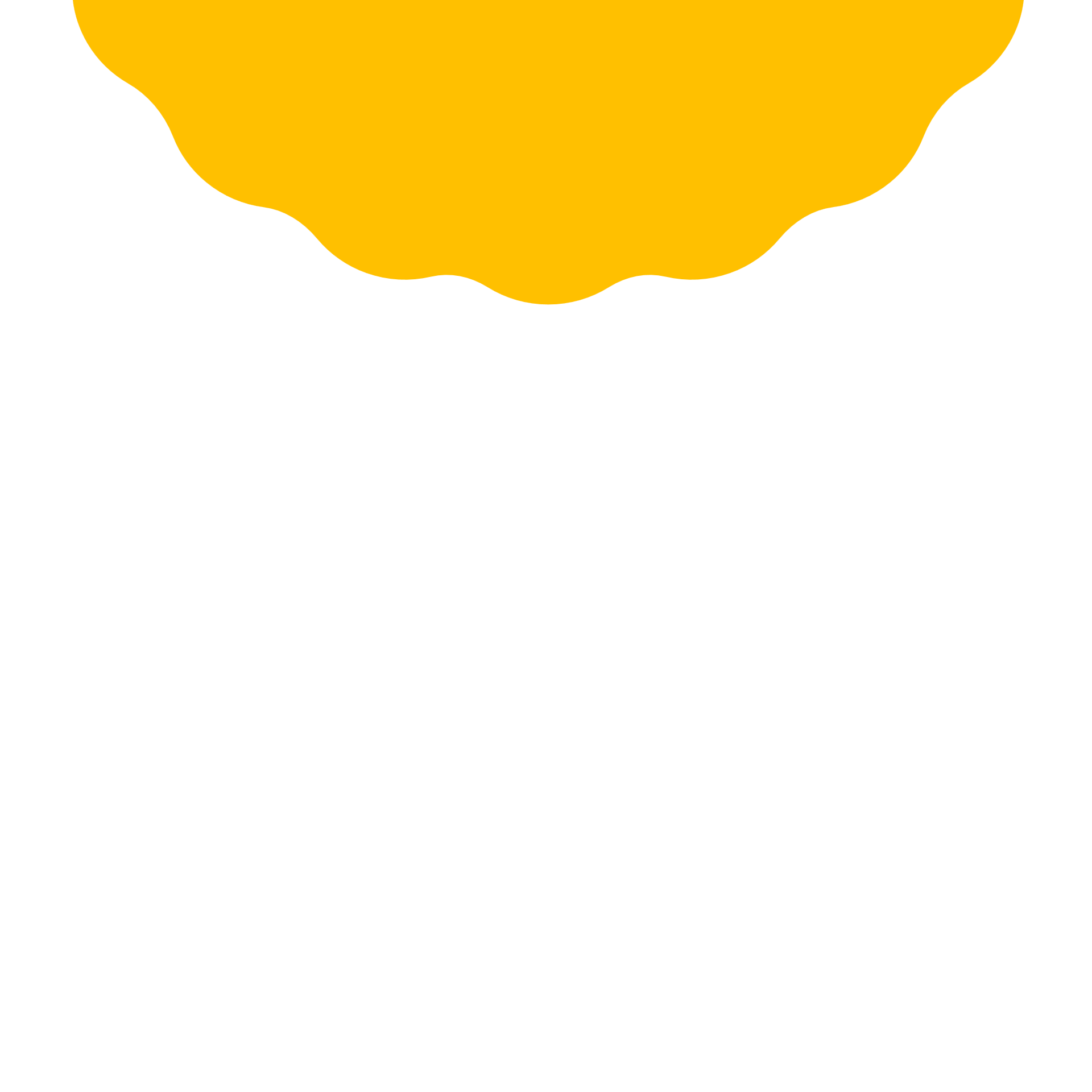 قنوات رفعة التعليمية
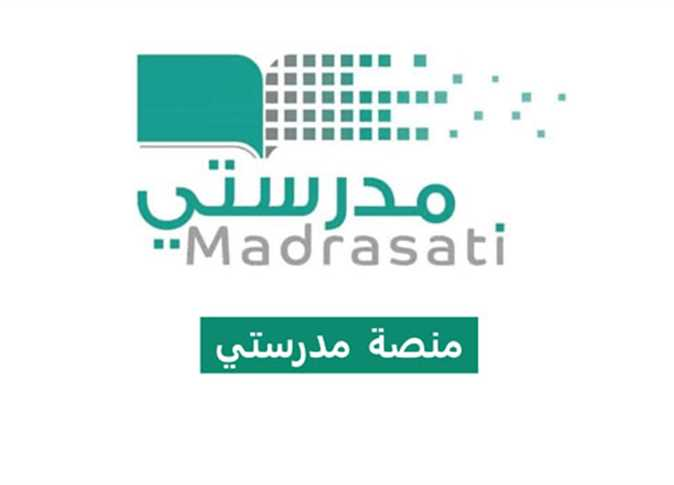 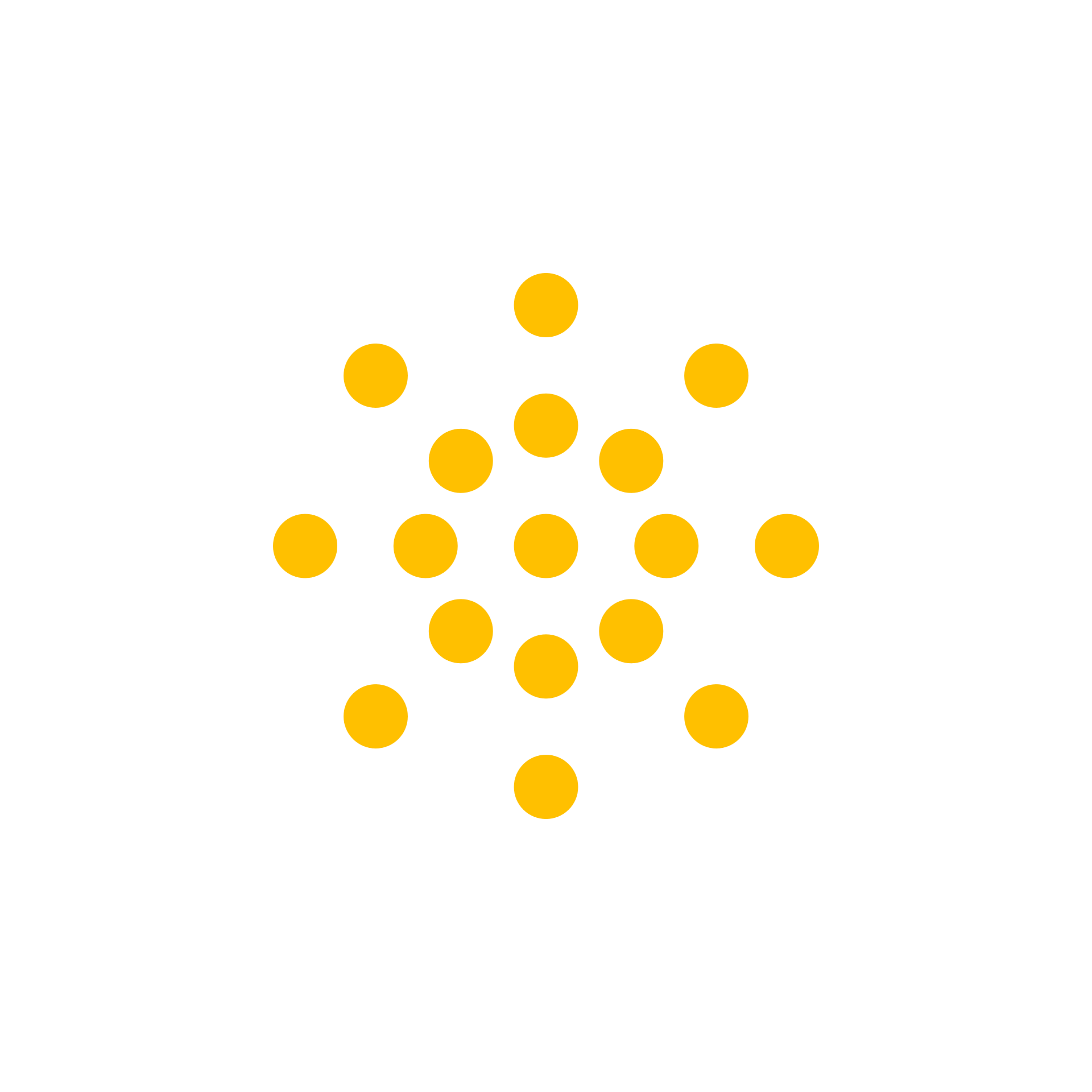 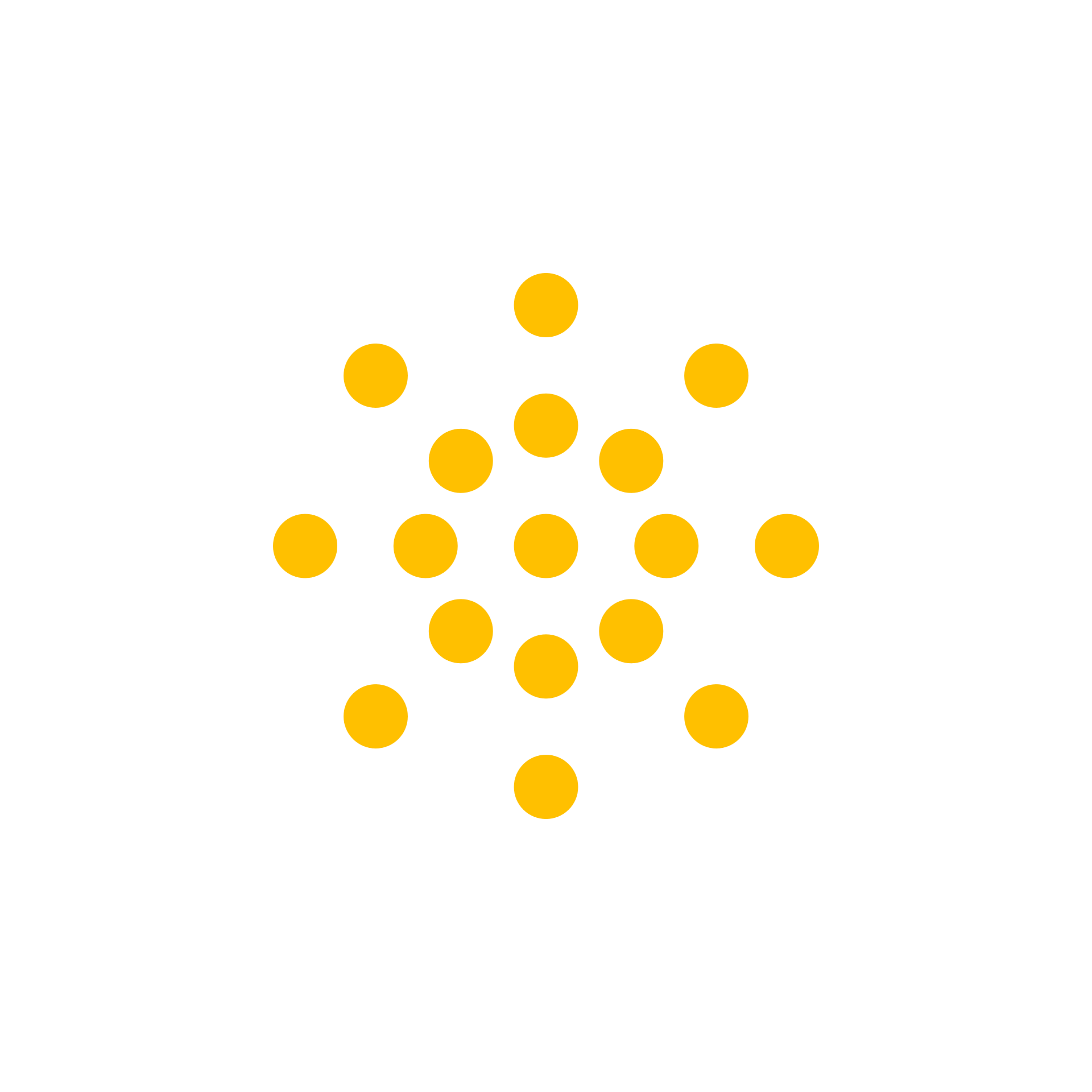 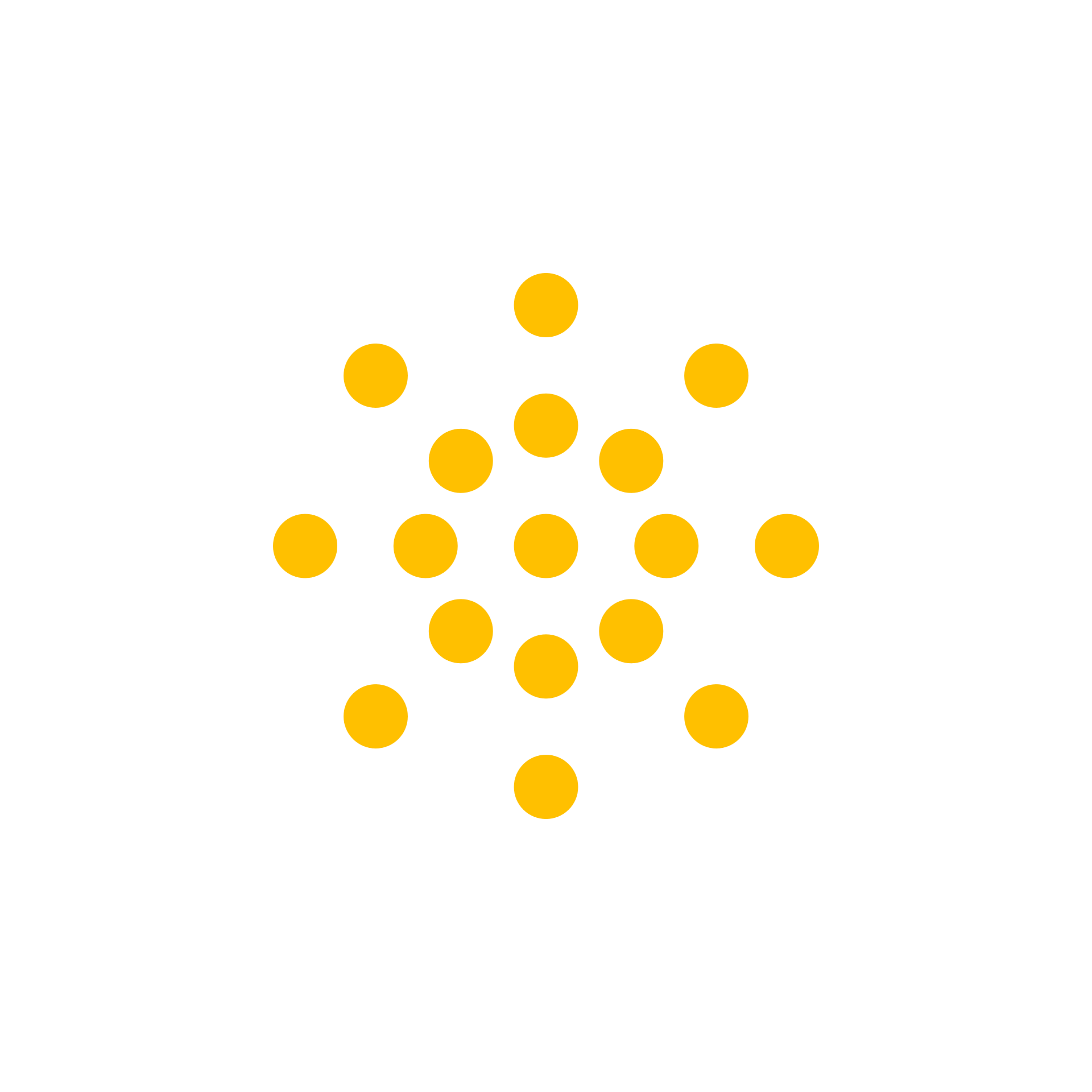 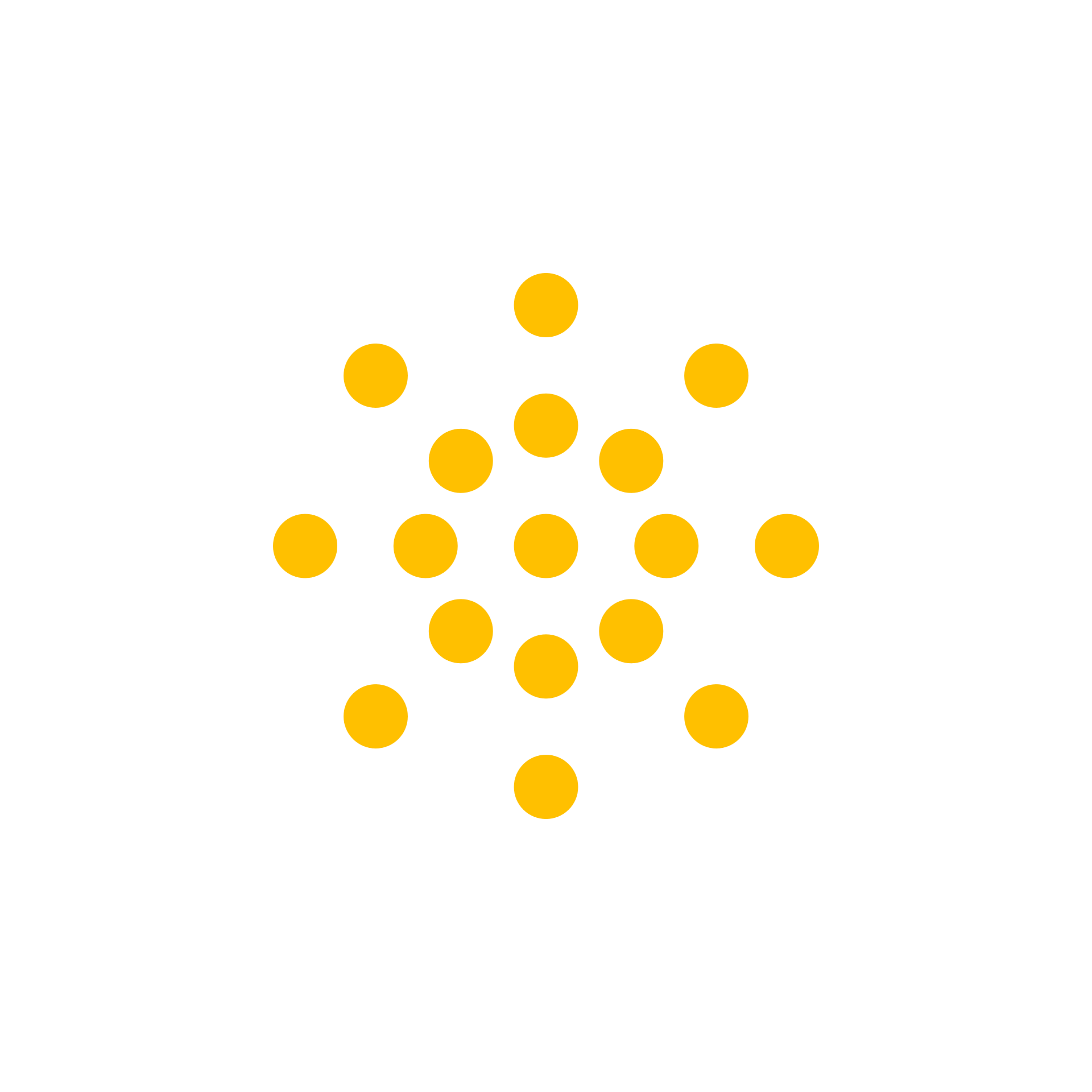 موقع رفعة التعليمي
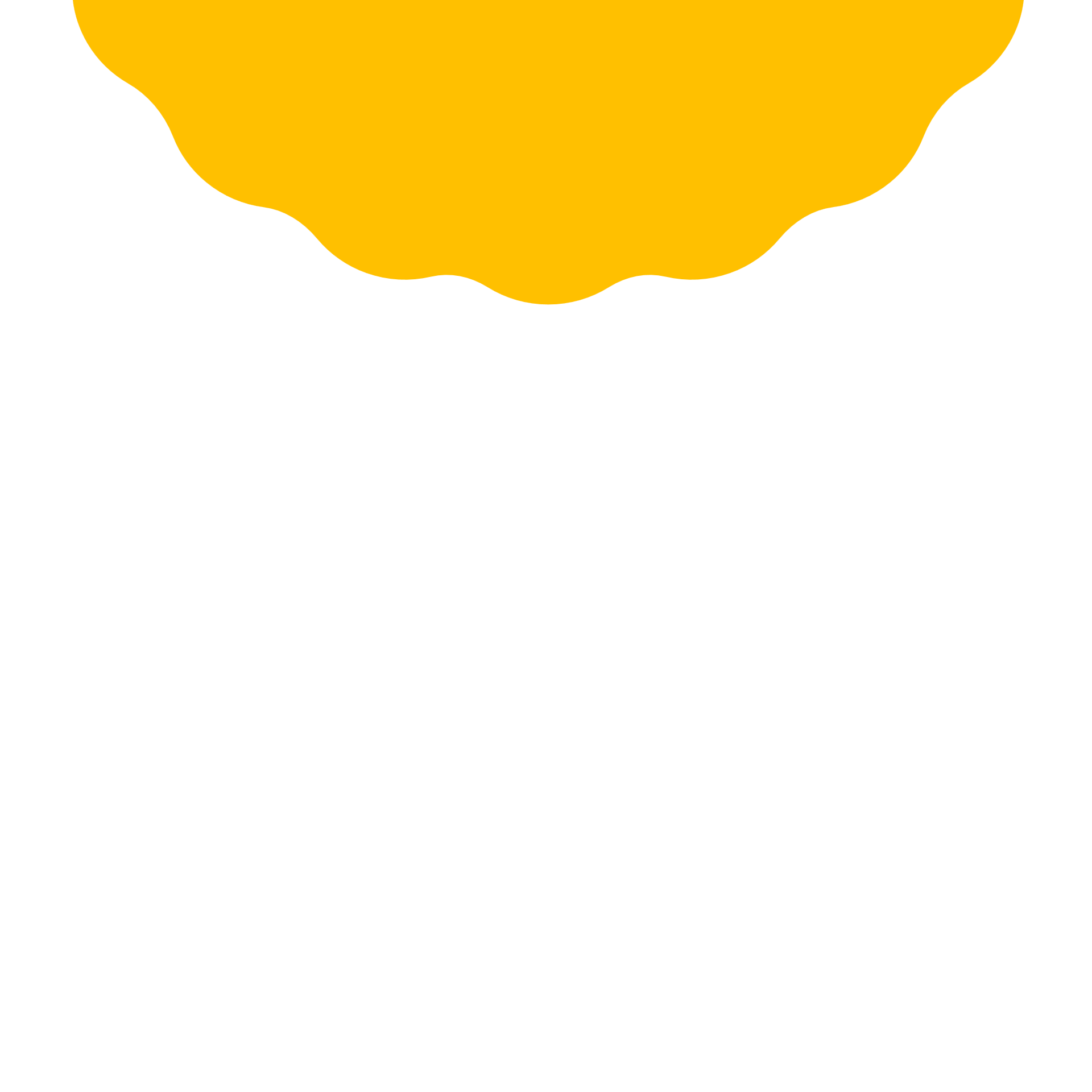 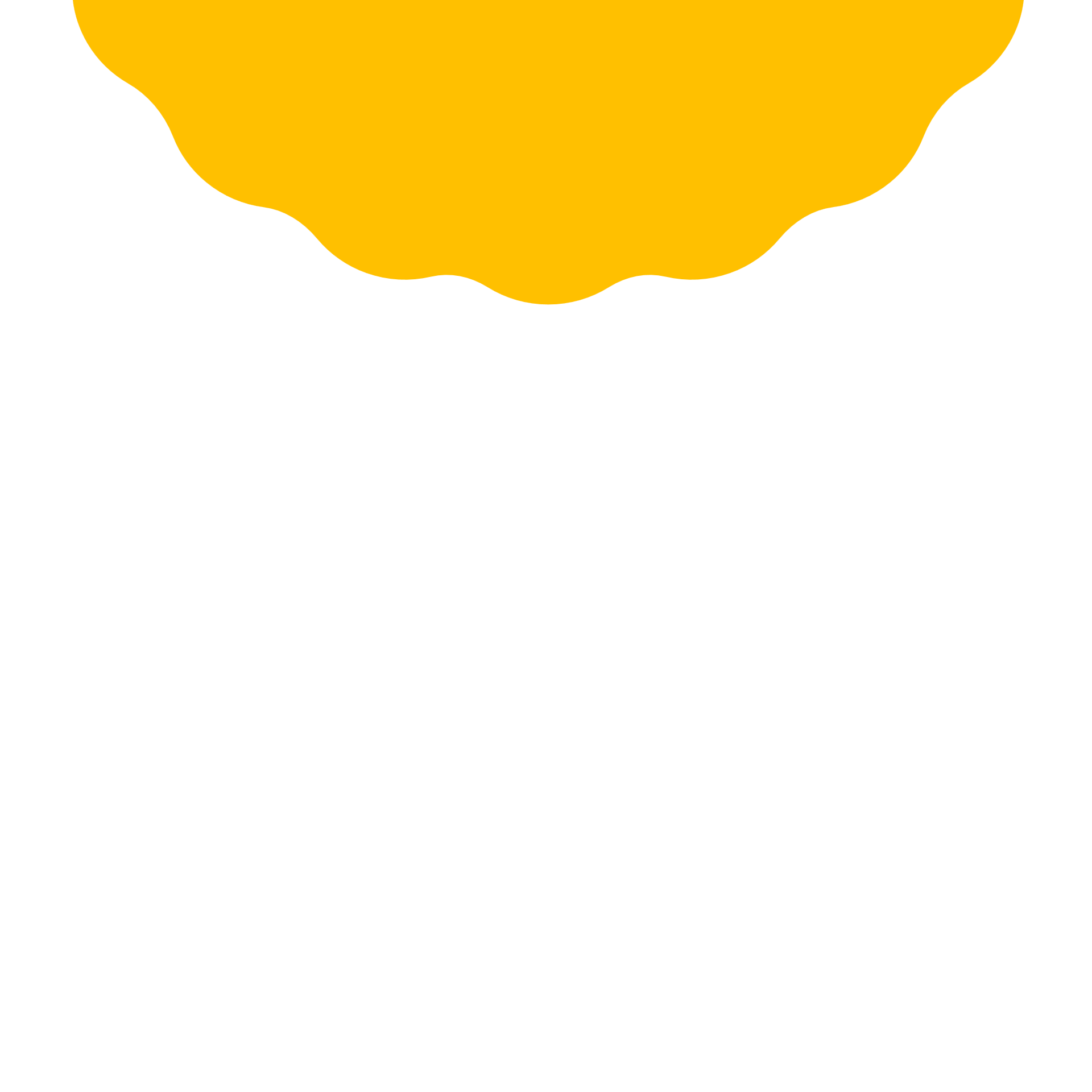 قناة الأستاذة فاطمه صالح السبيعي
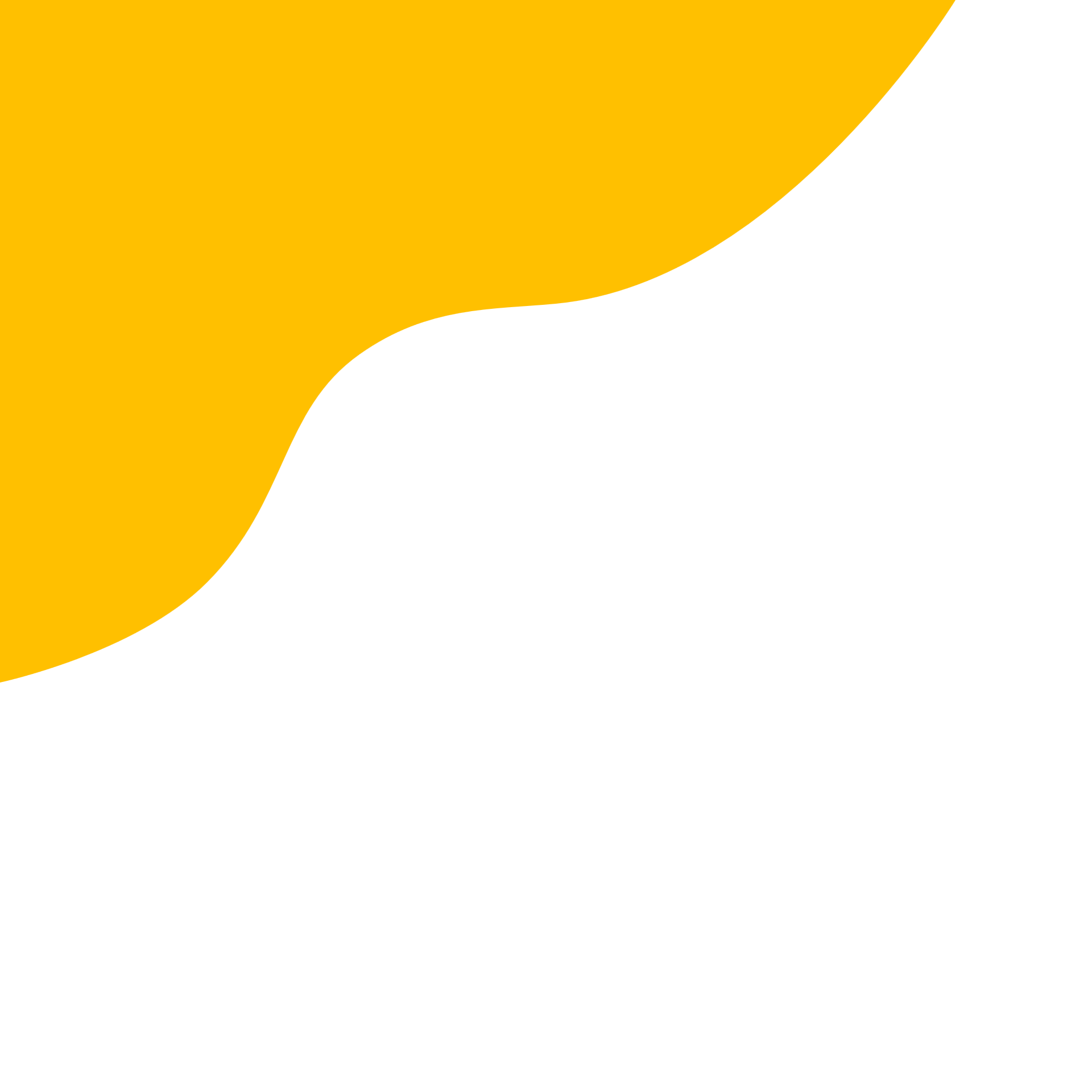 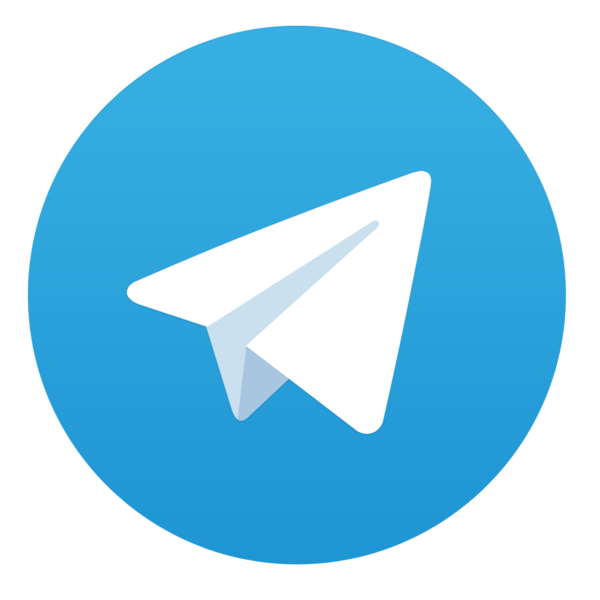 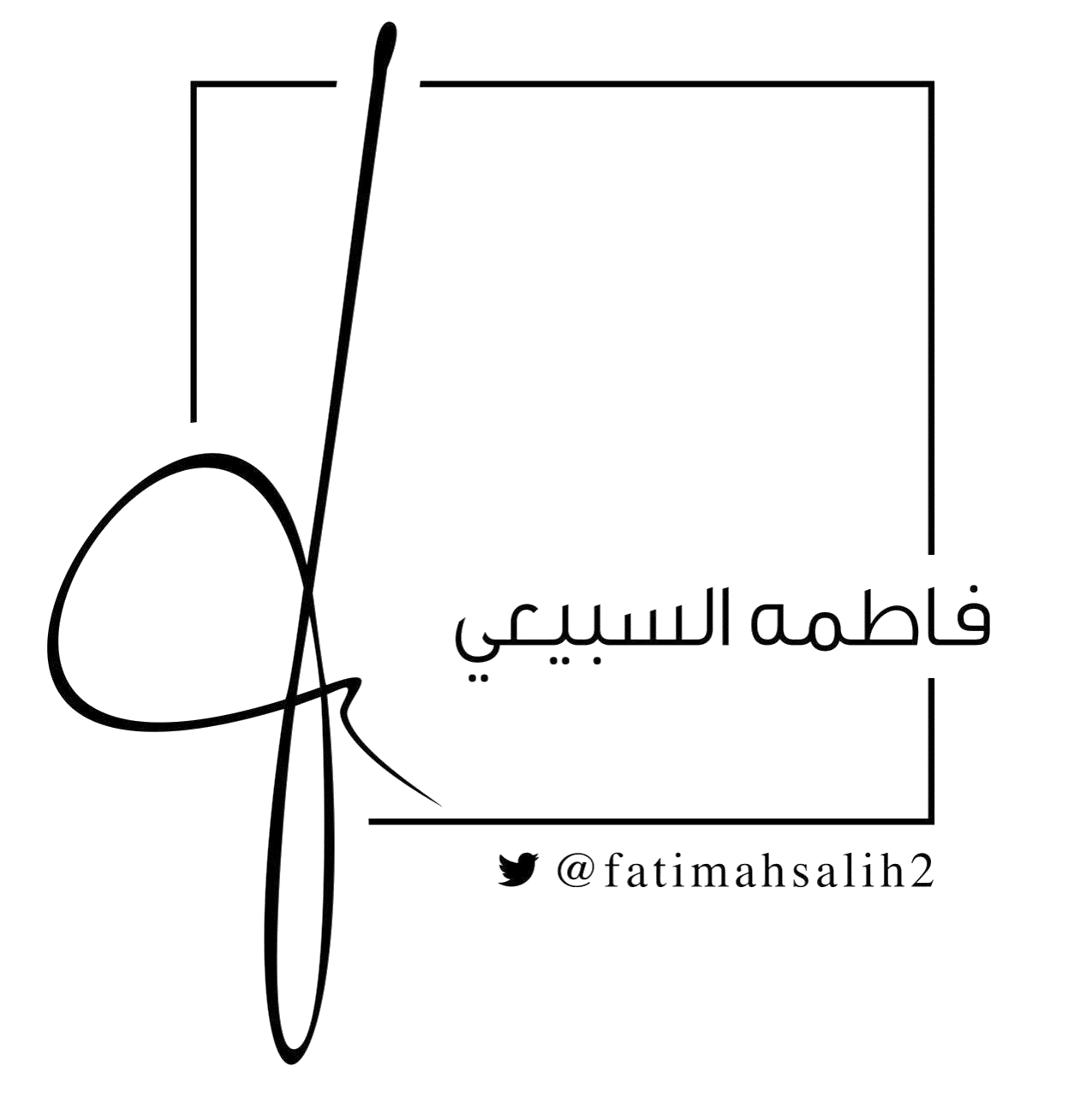 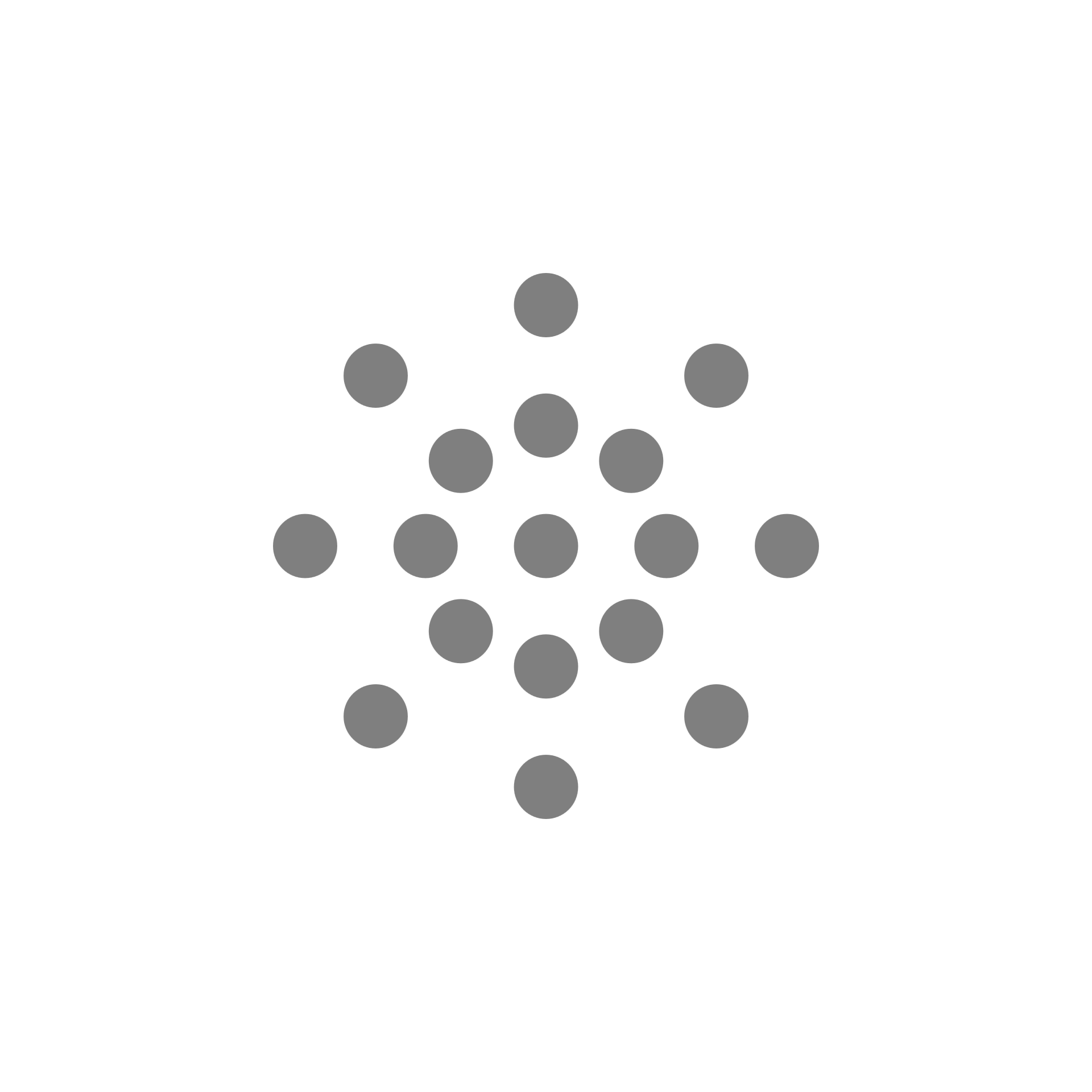 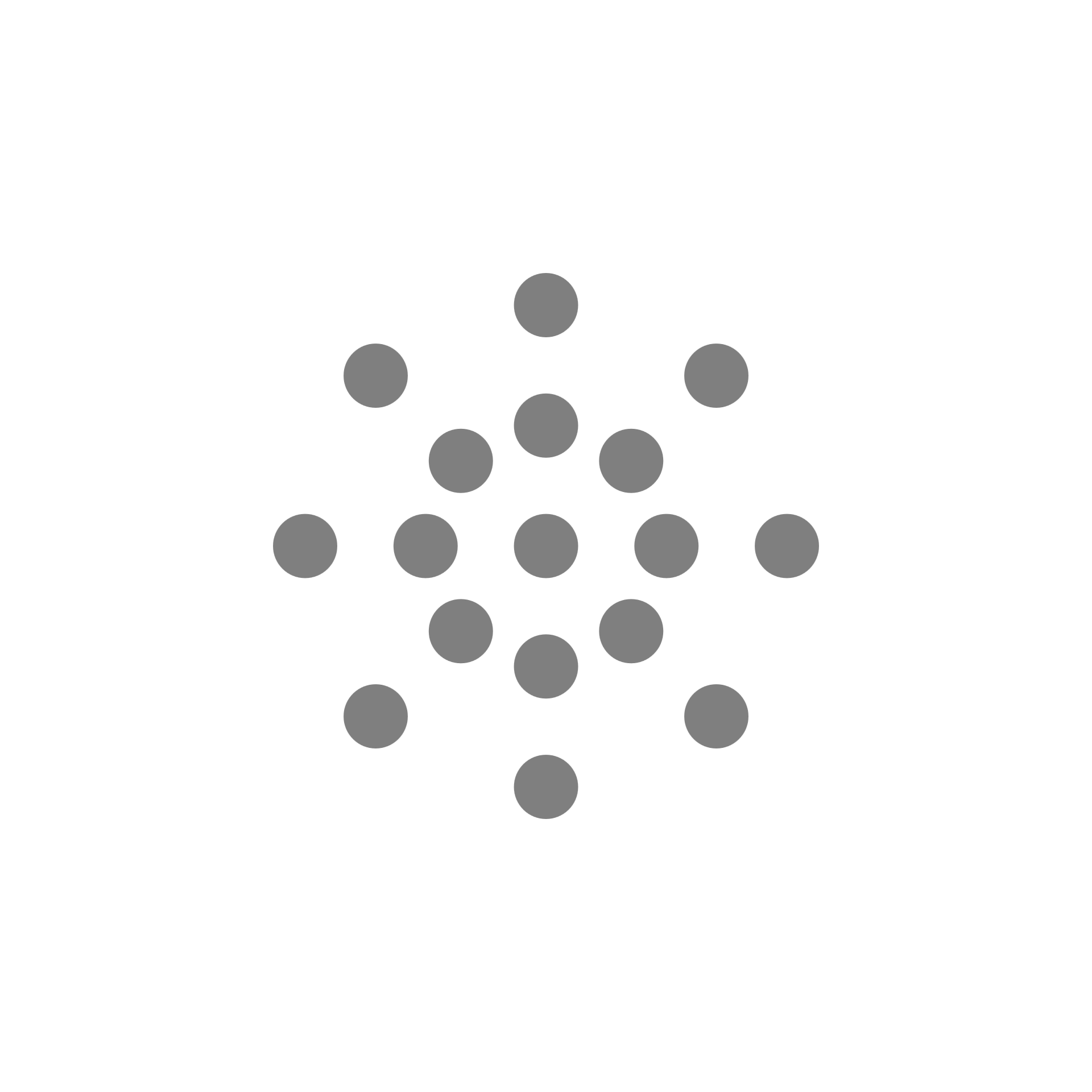 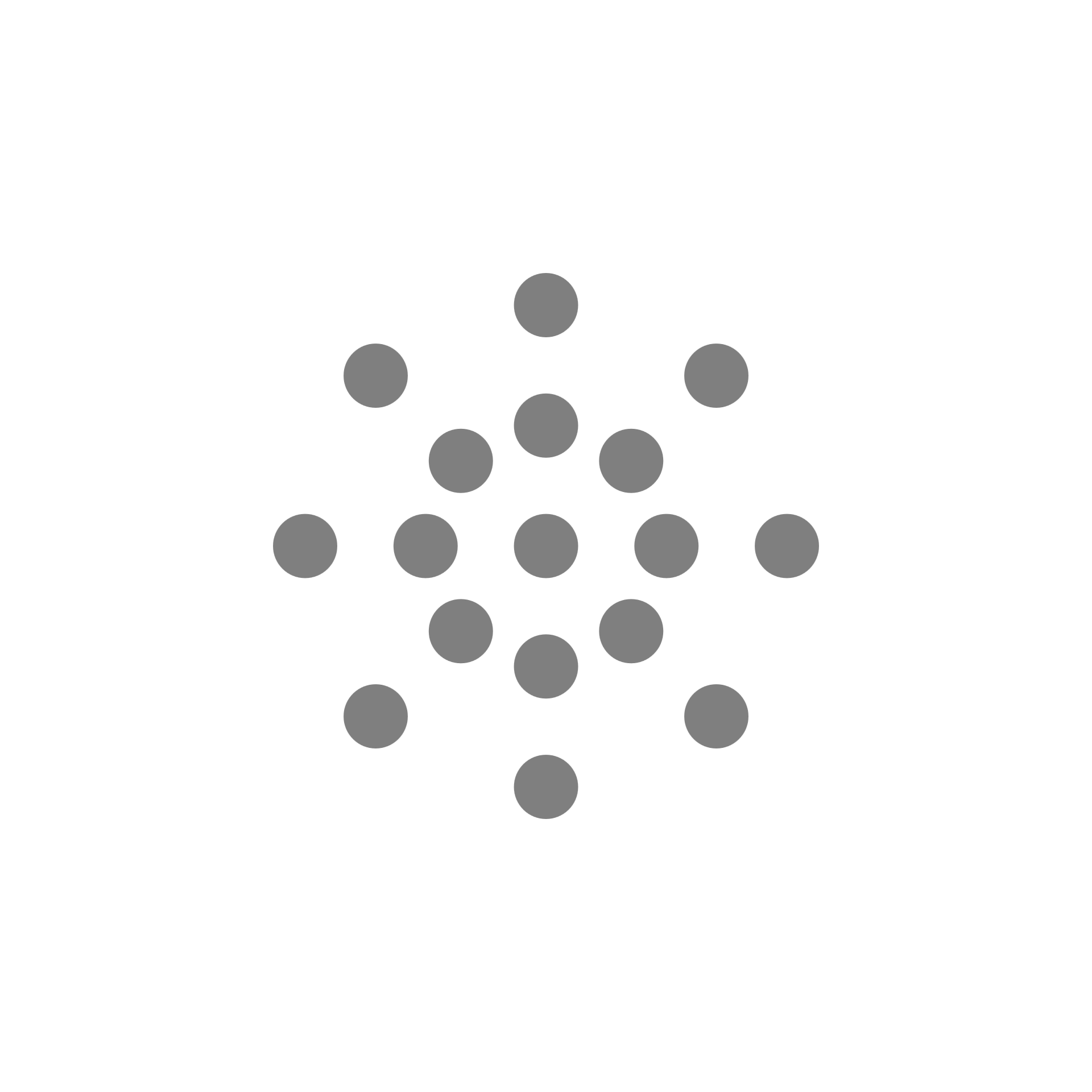 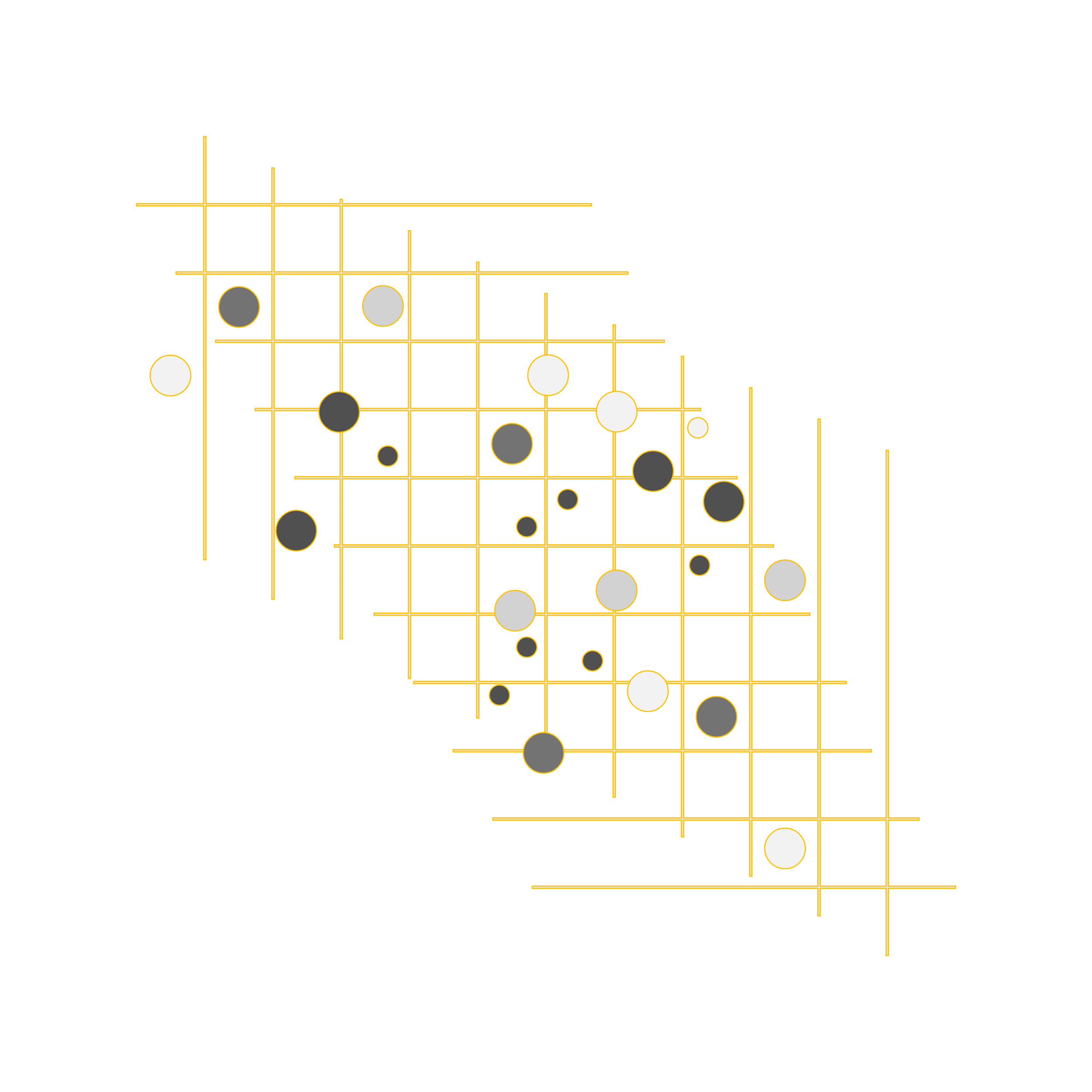 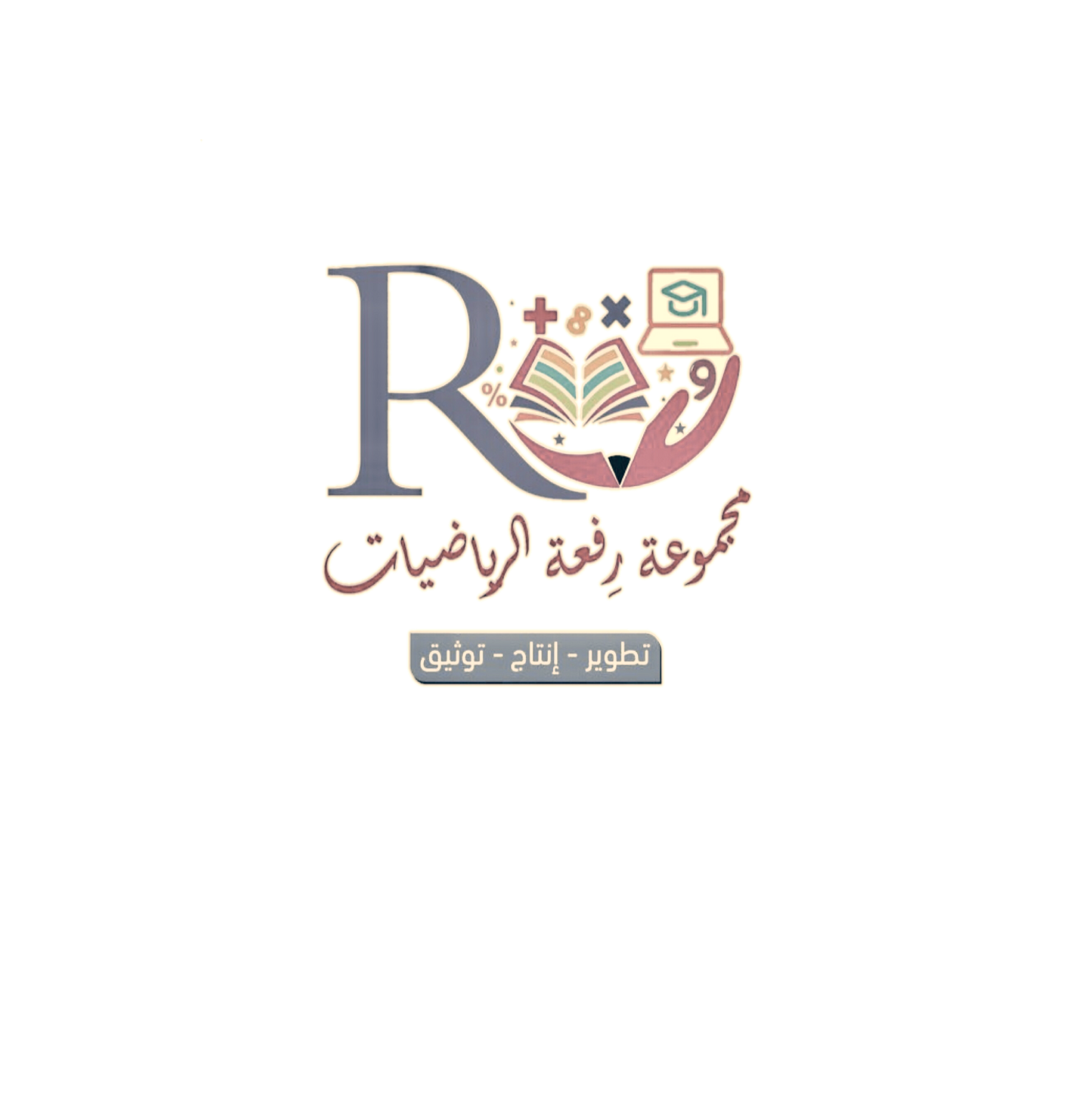 القيمة المطلقة
موجب
سالب
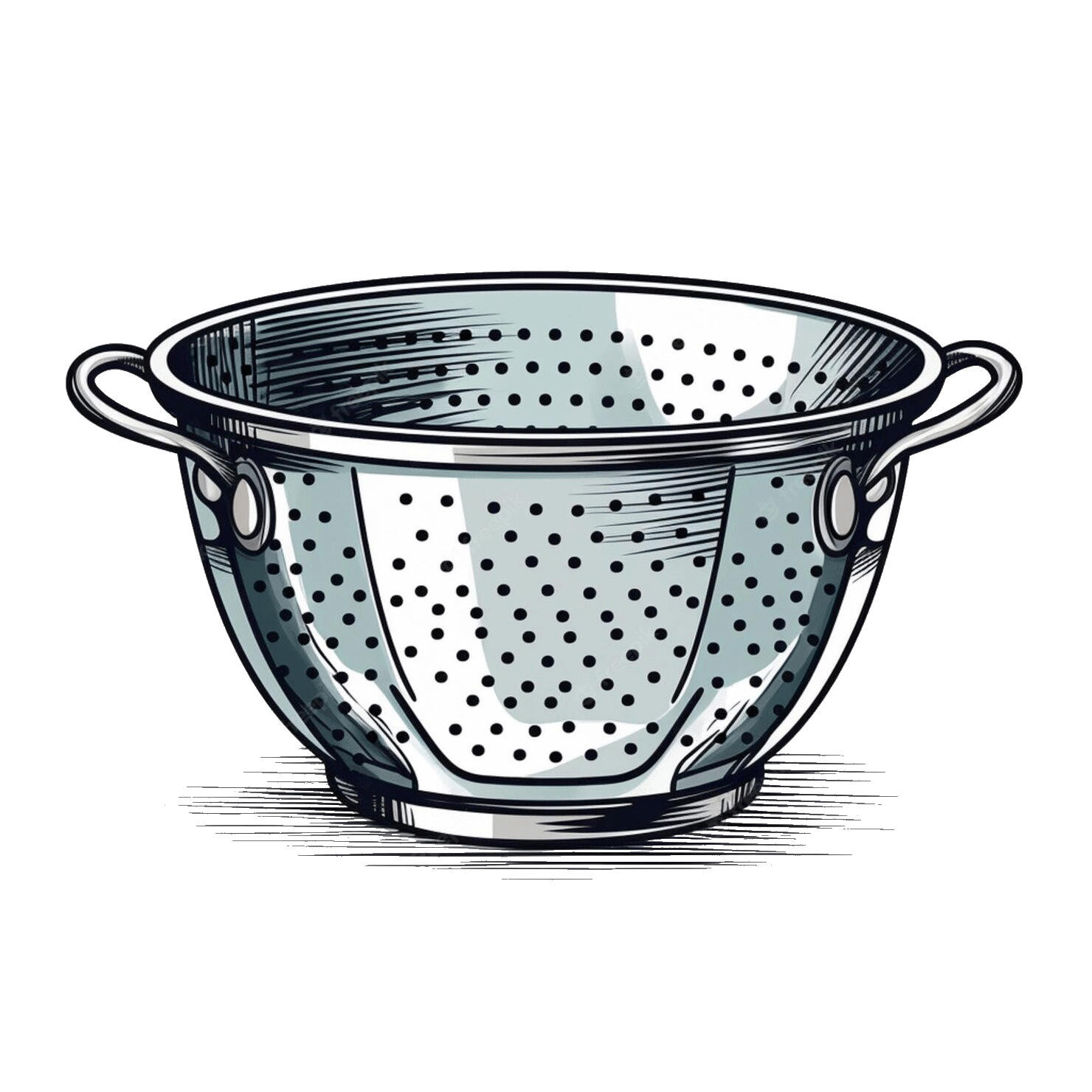 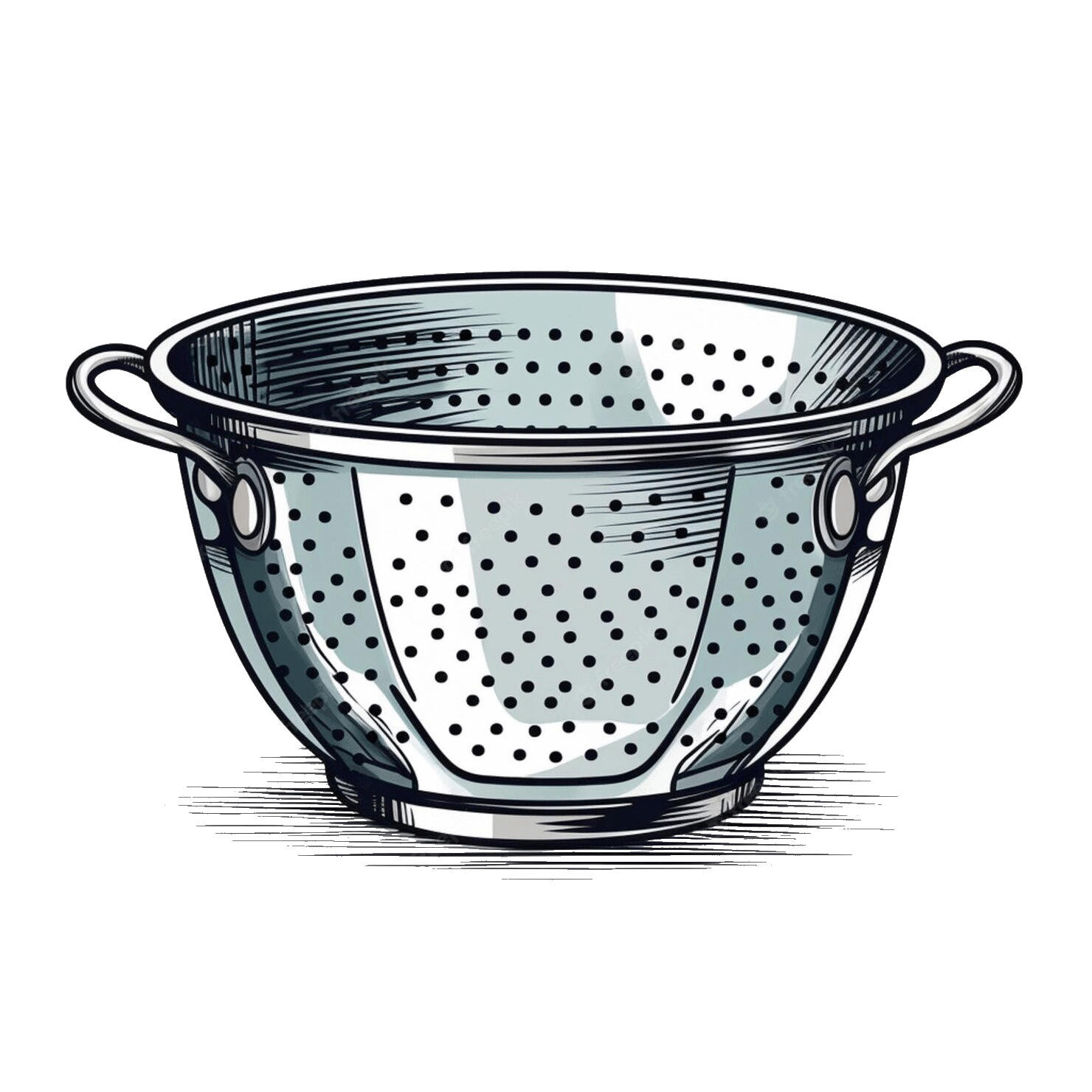 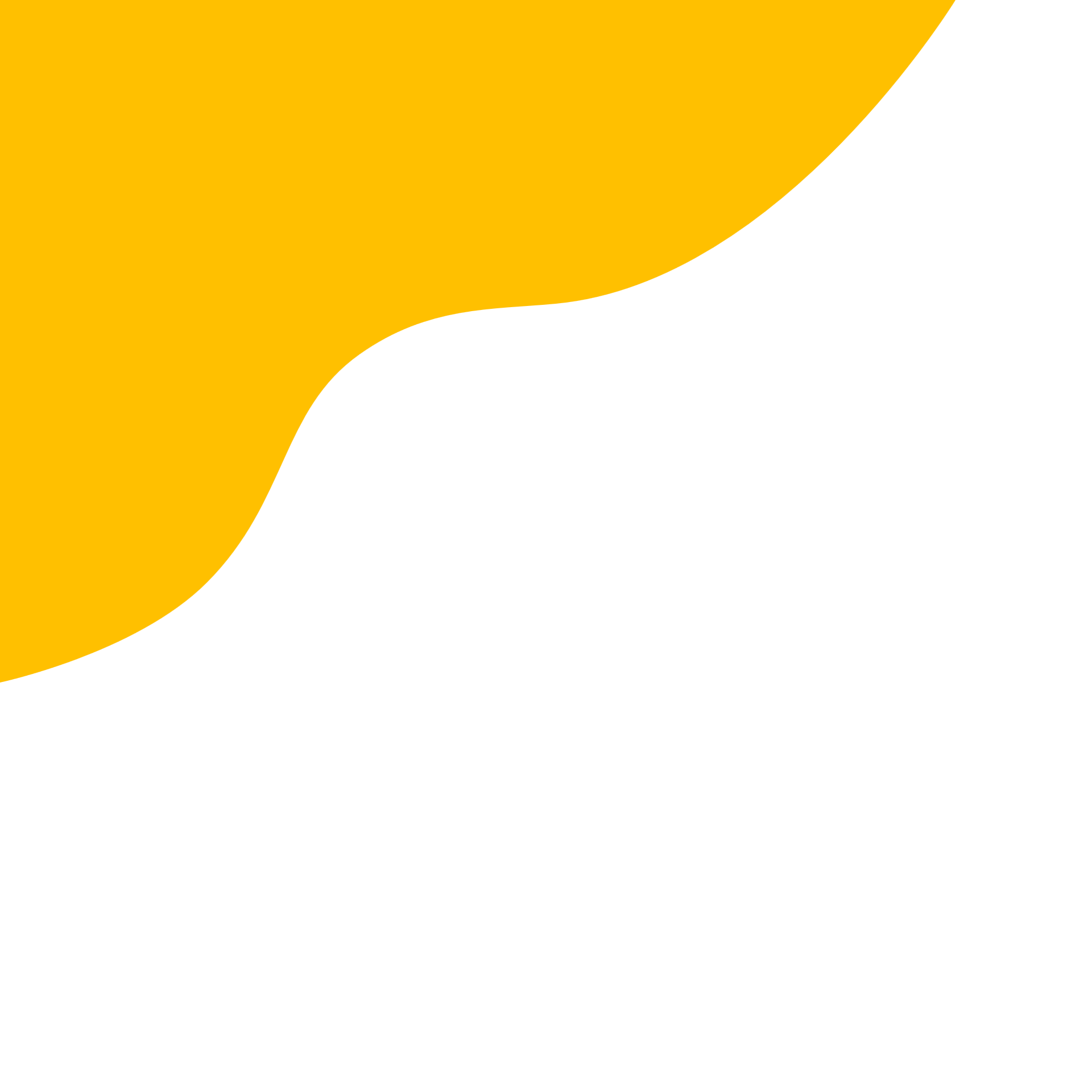 موجب
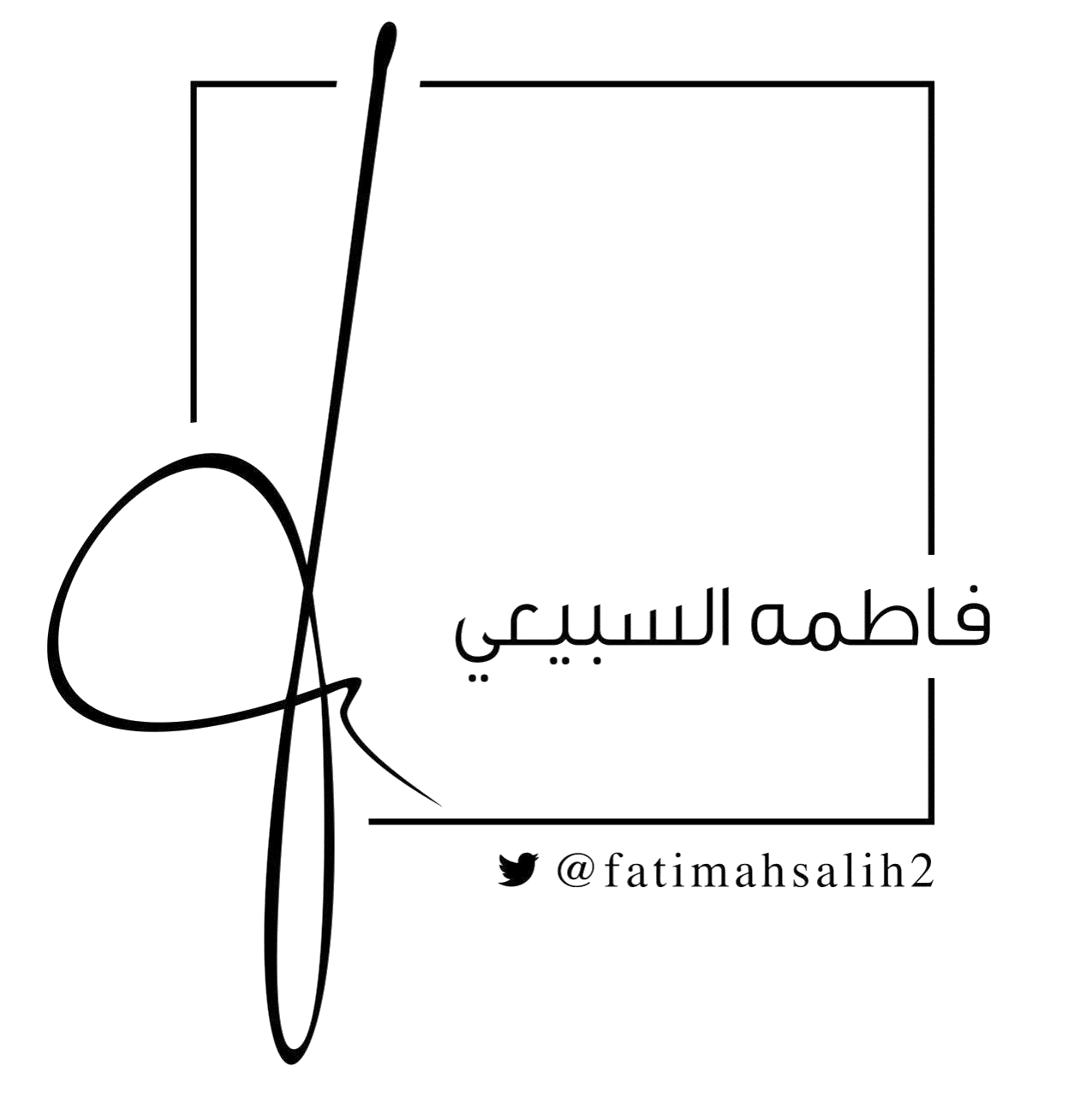 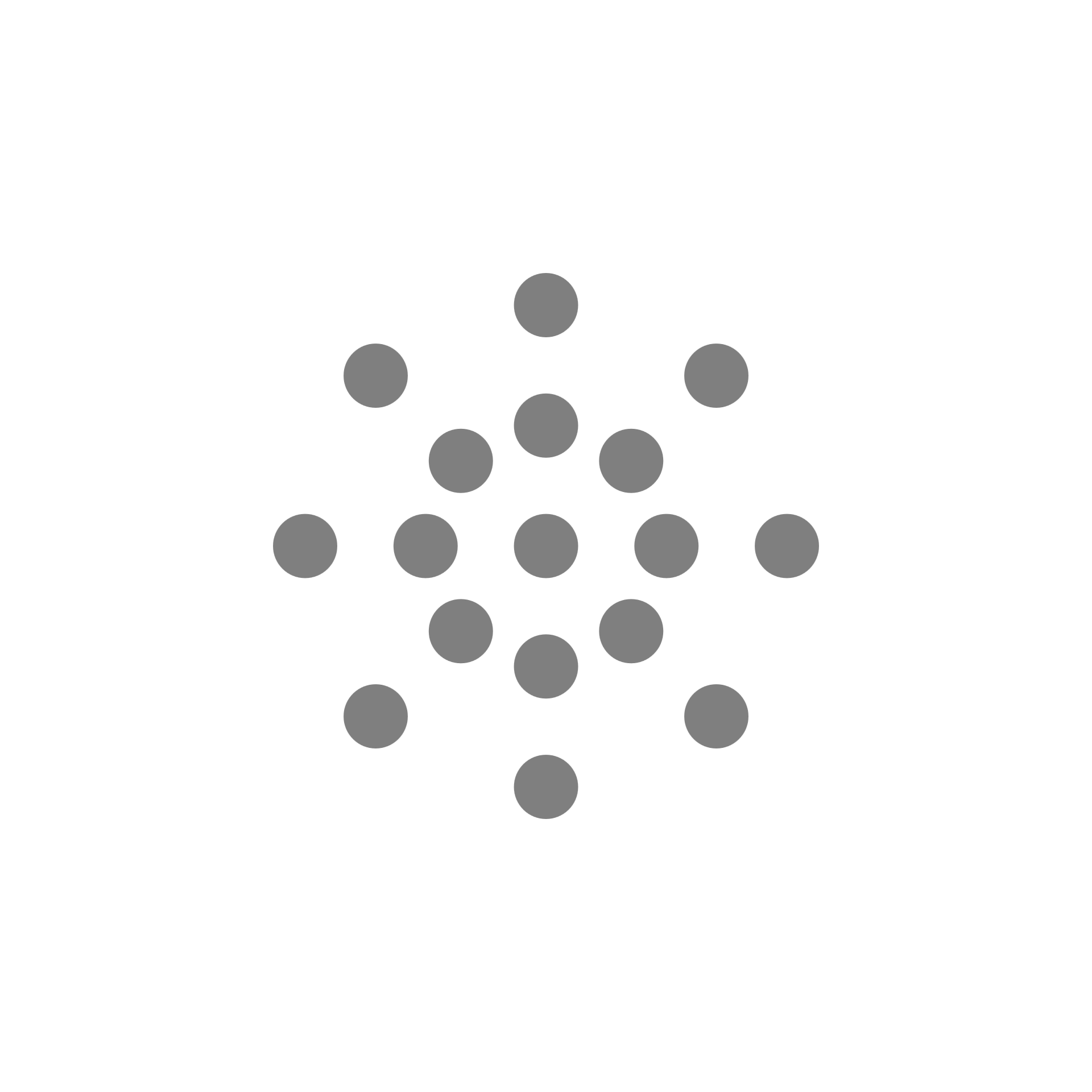 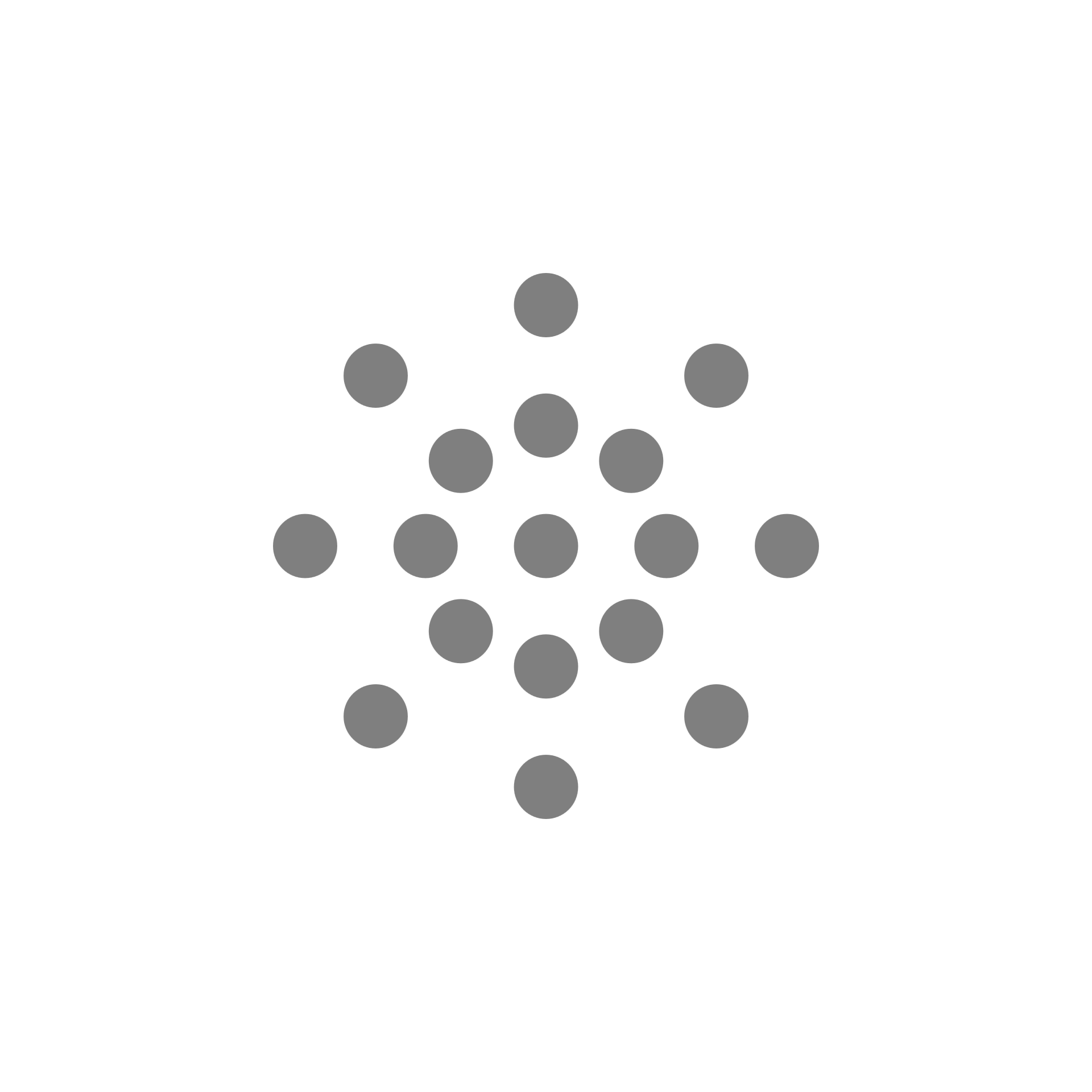 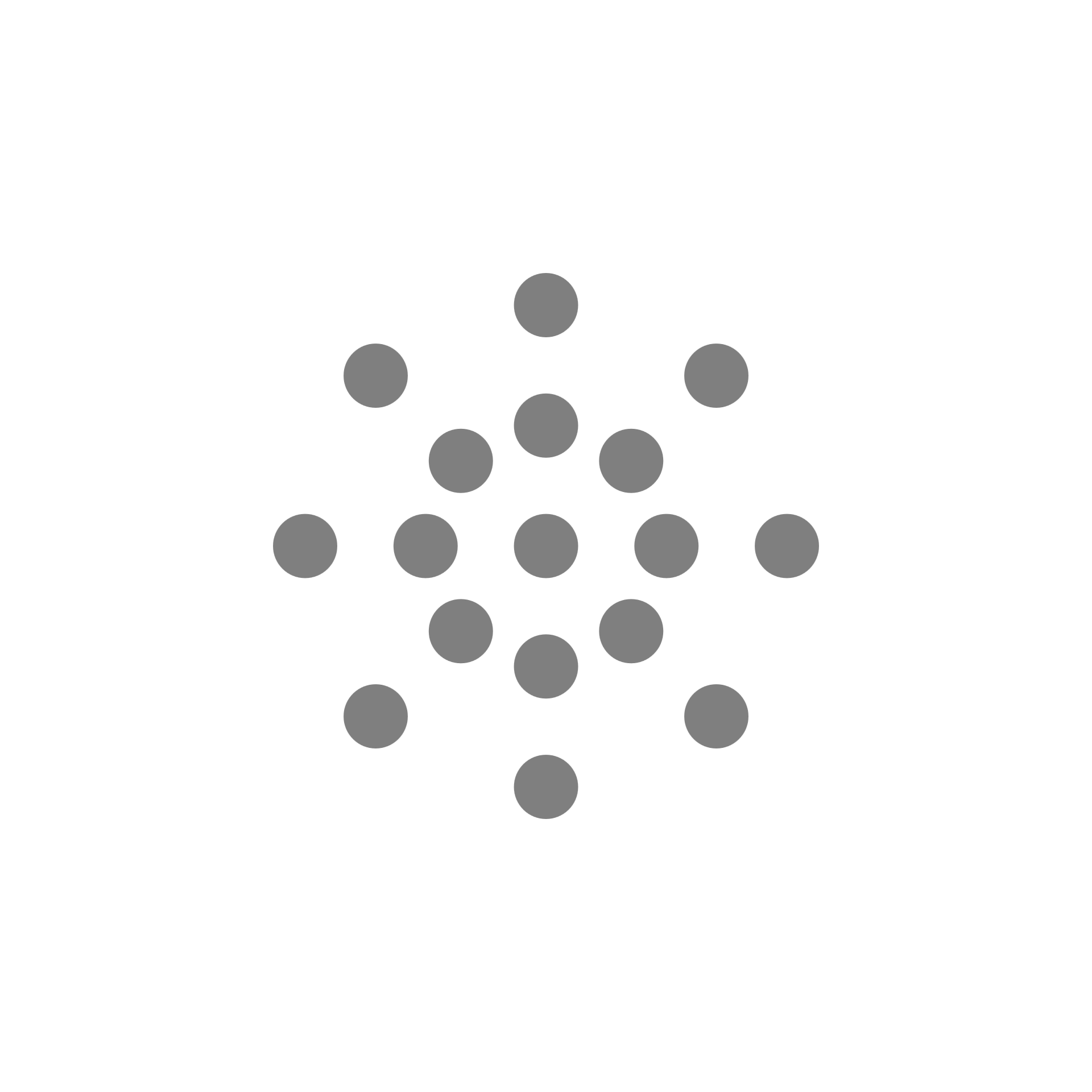